Tractable Agreement Protocols and Collaborative Learning
Aaron Roth


Joint with
Natalie Collina, Ira Globus-Harris, Surbhi Goel, Varun Gupta, and Mirah Shi
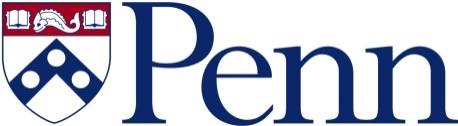 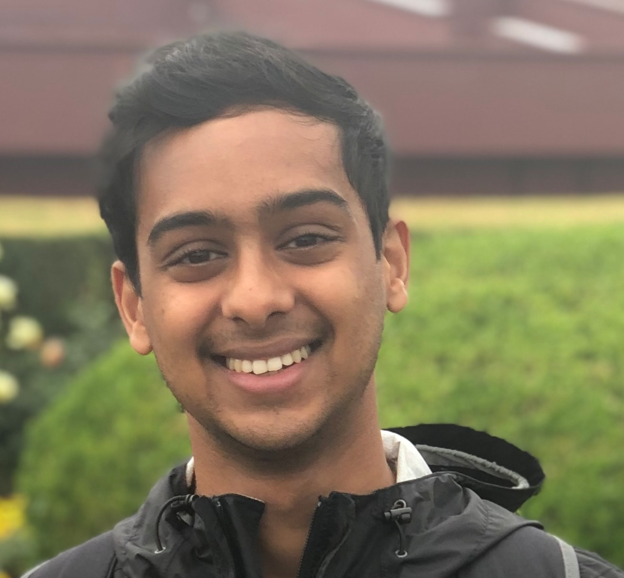 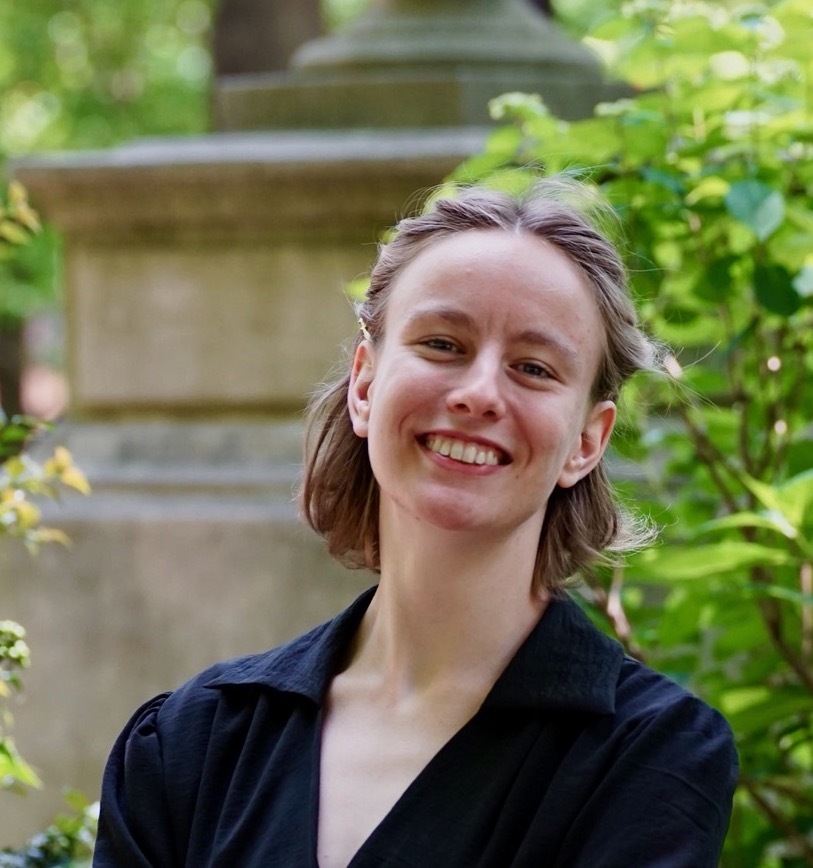 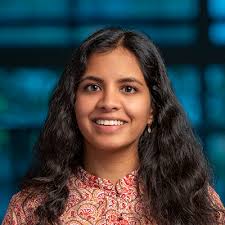 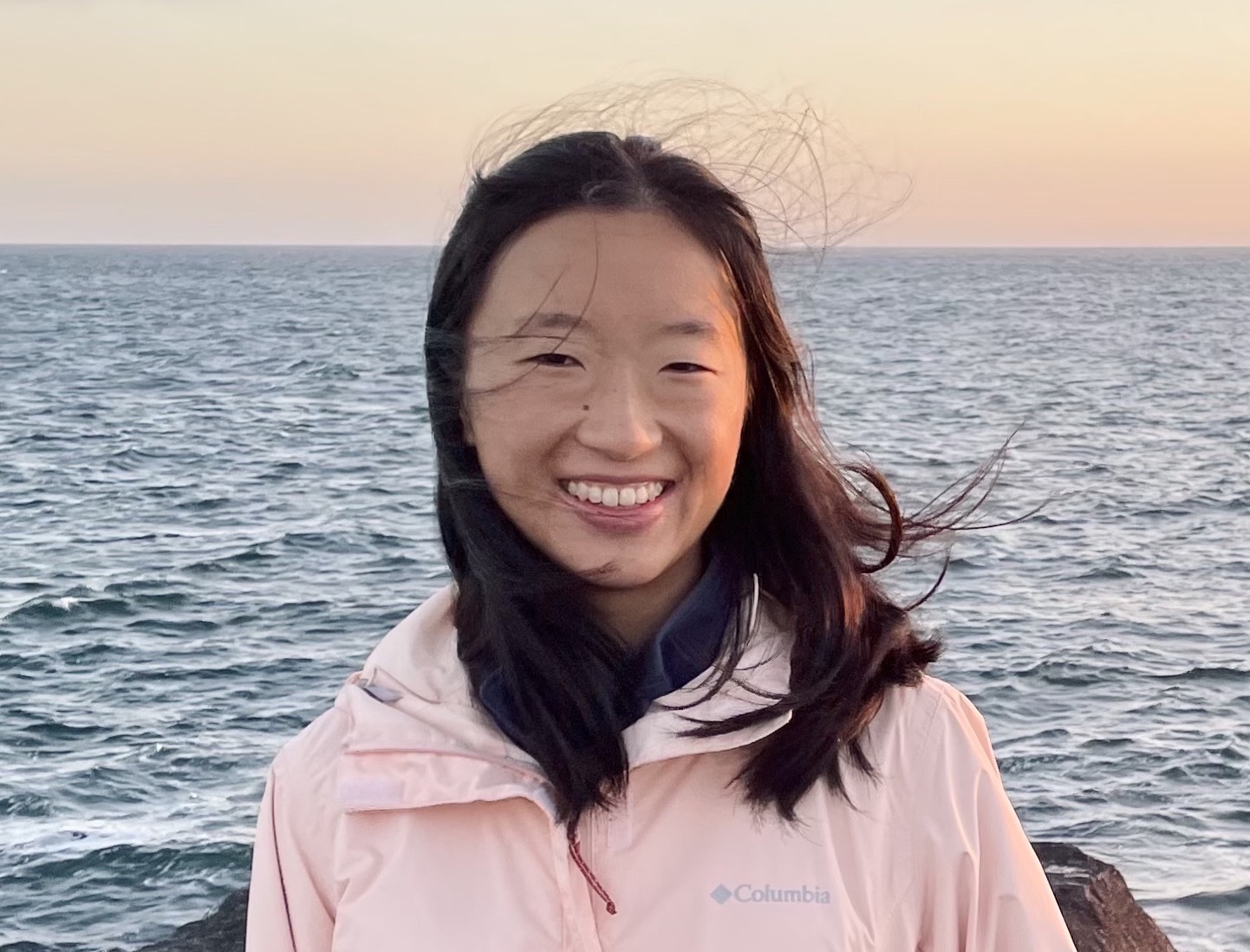 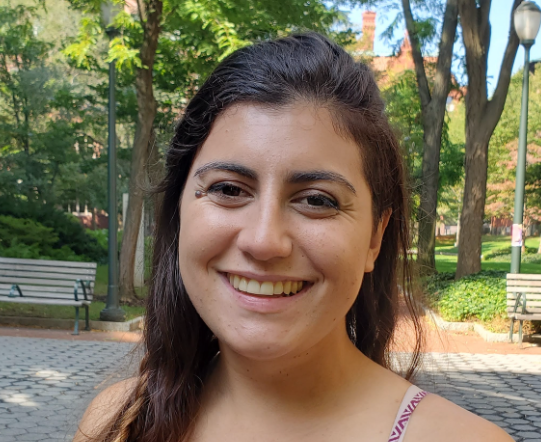 How can we make sense of probabilities?
“What is the probability that if I flip a fair coin 16 times I get exactly 9 heads?”
We have a mathematical model that maps well onto reality; we can compute this in closed form.
We can also conduct the experiment repeatedly and empirically estimate.
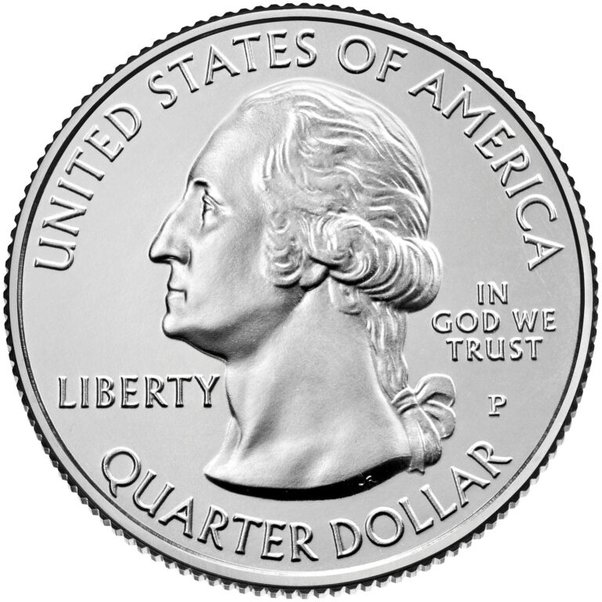 How can we make sense of probabilities?
“What is the probability that Pietro Parolin will be the next Pope?”
If we posit a probabilistic model of the universe, this is perhaps philosophically coherent, but it is not a repeatable event; we can’t get empirical estimates.
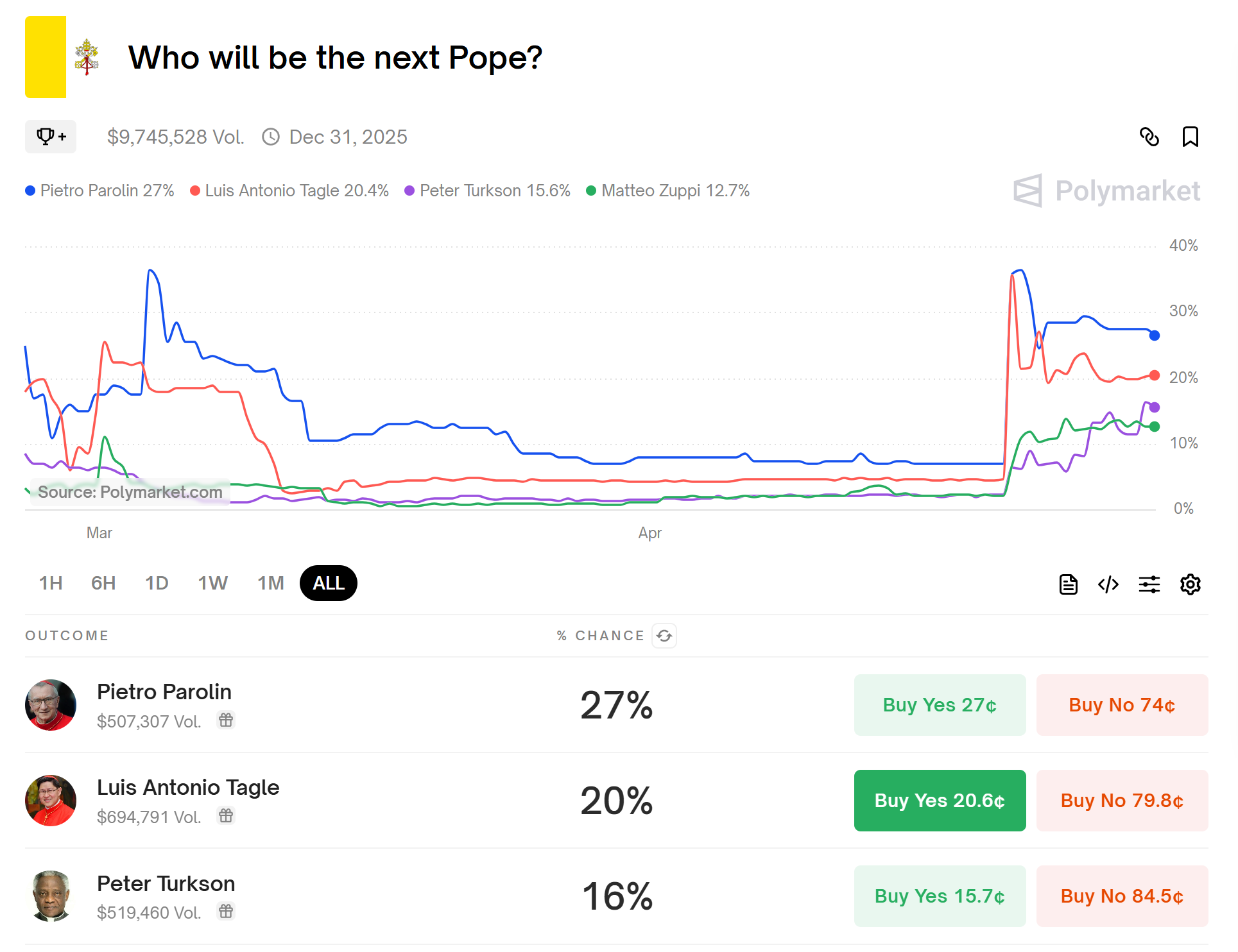 How can we make sense of probabilities?
“ChatGPT says that the leading cause of death globally in children under five years old is Diarrheal diseases. What is the probability that it is correct?”
This is either correct or not, and (with some research) is knowable. But it would still be useful to have “confidence scores” for LLMs…
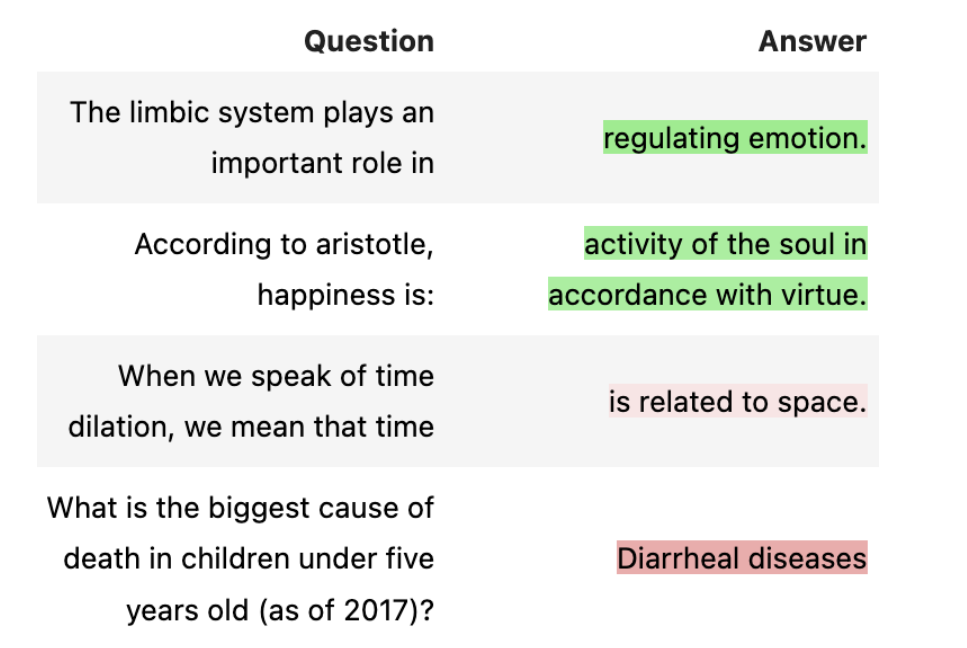 What we want (but can’t get)
Calibration: Self-Referential Consistency[Dawid]
We can condition on other events as well.
The Sequential Prediction Setting
Motivation: Humans use AI to help make decisions
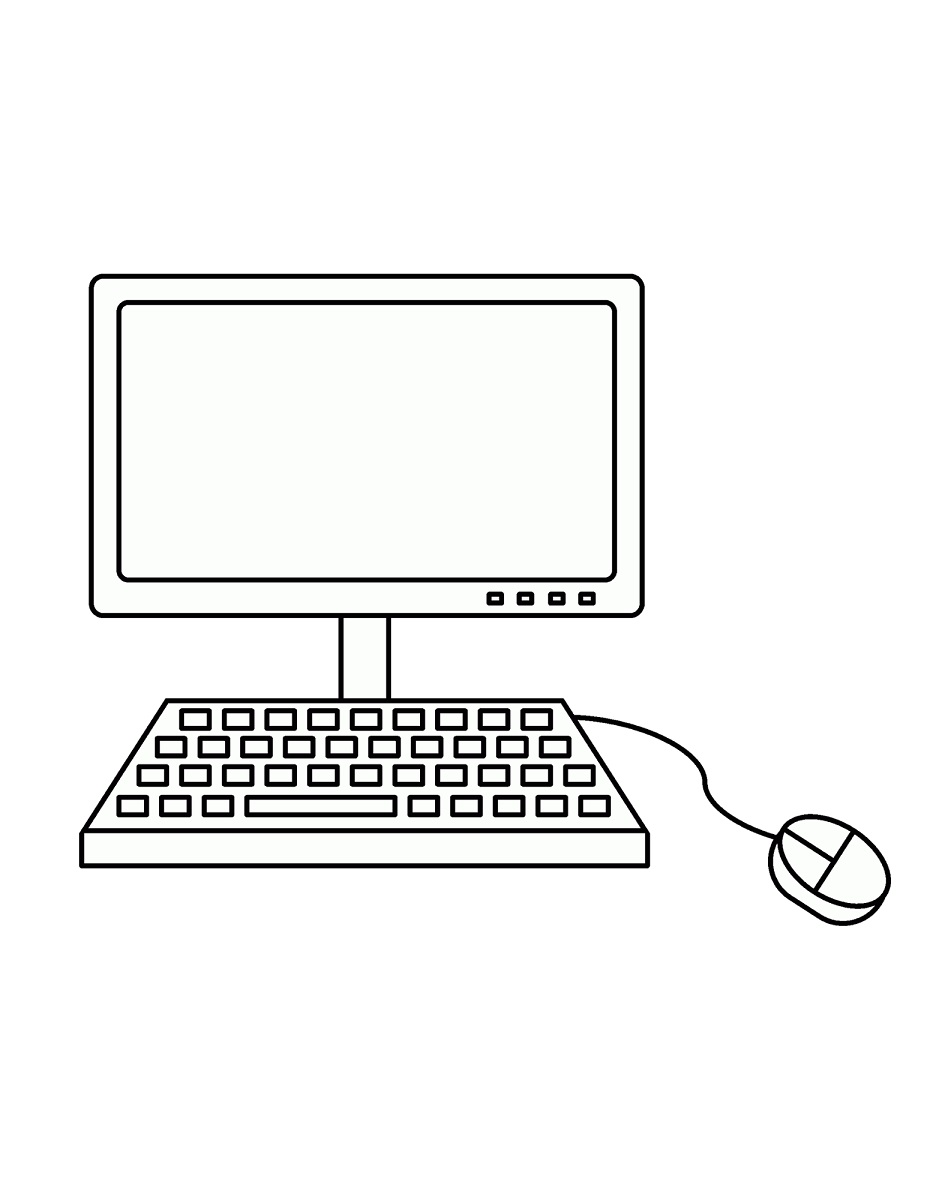 Patient disposition
Training data
Blood type
Patient appearance
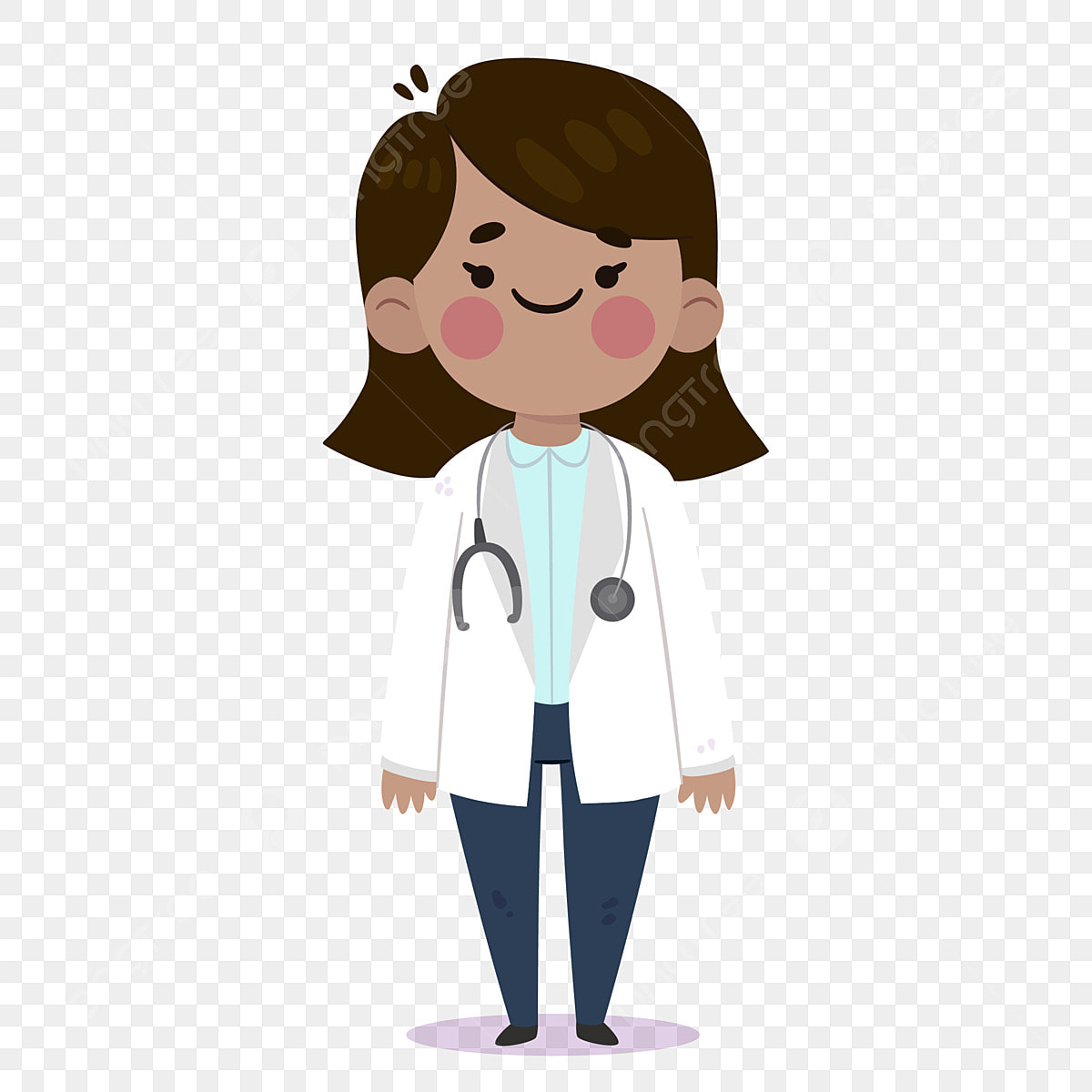 Past diagnoses
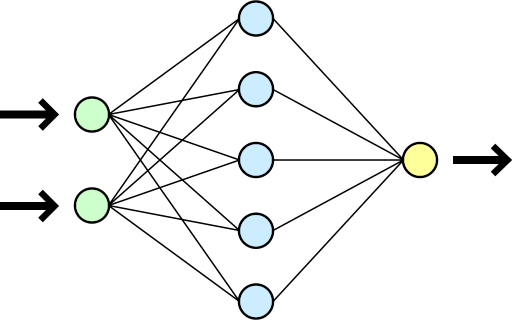 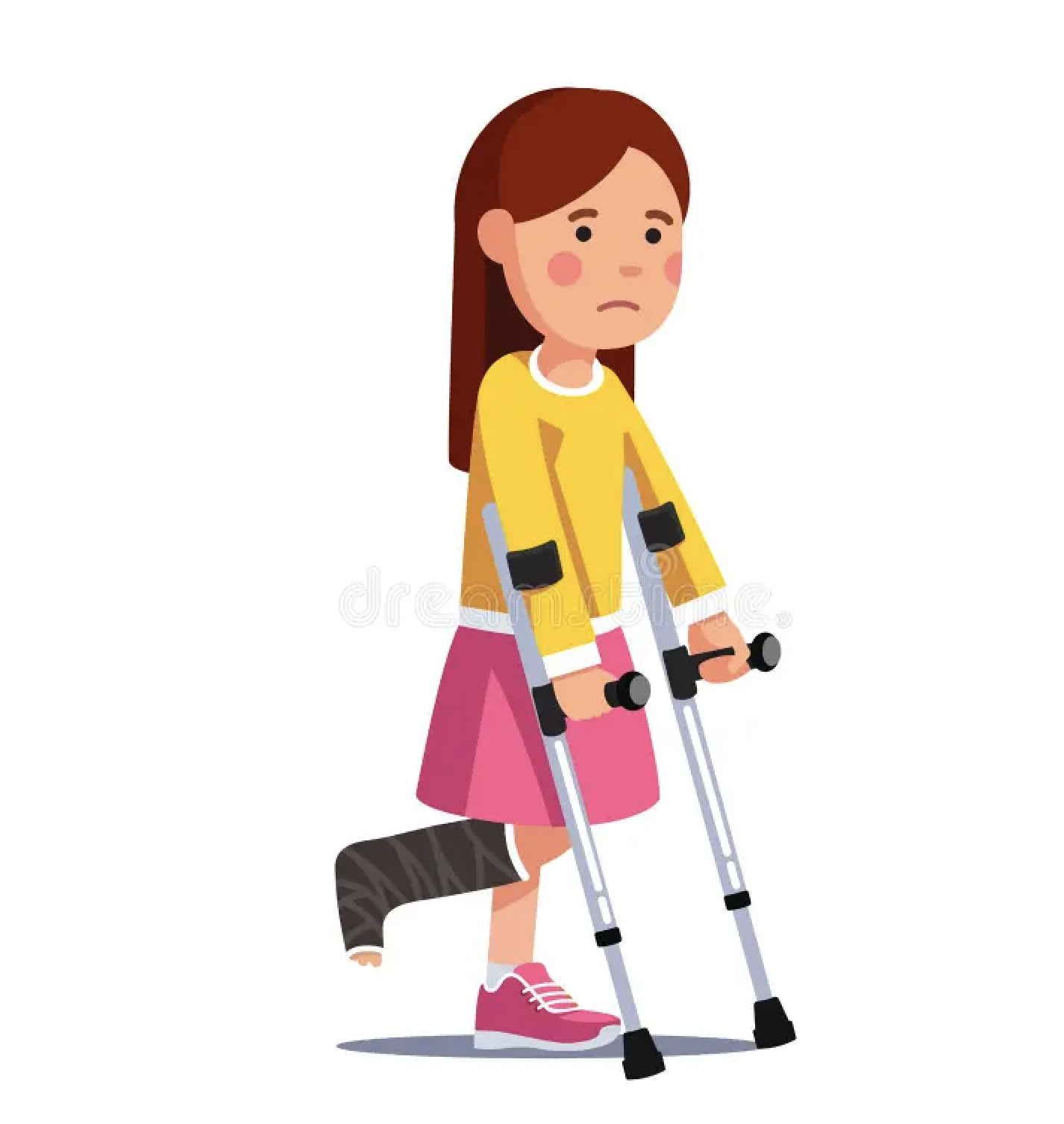 I disagree
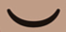 Risk of operation: 20%
Aumann’s Agreement Theorem
[Aum76] If two bayesian agents have a correct prior and have common knowledge of each other’s posterior expectation, they have the same posterior expectation
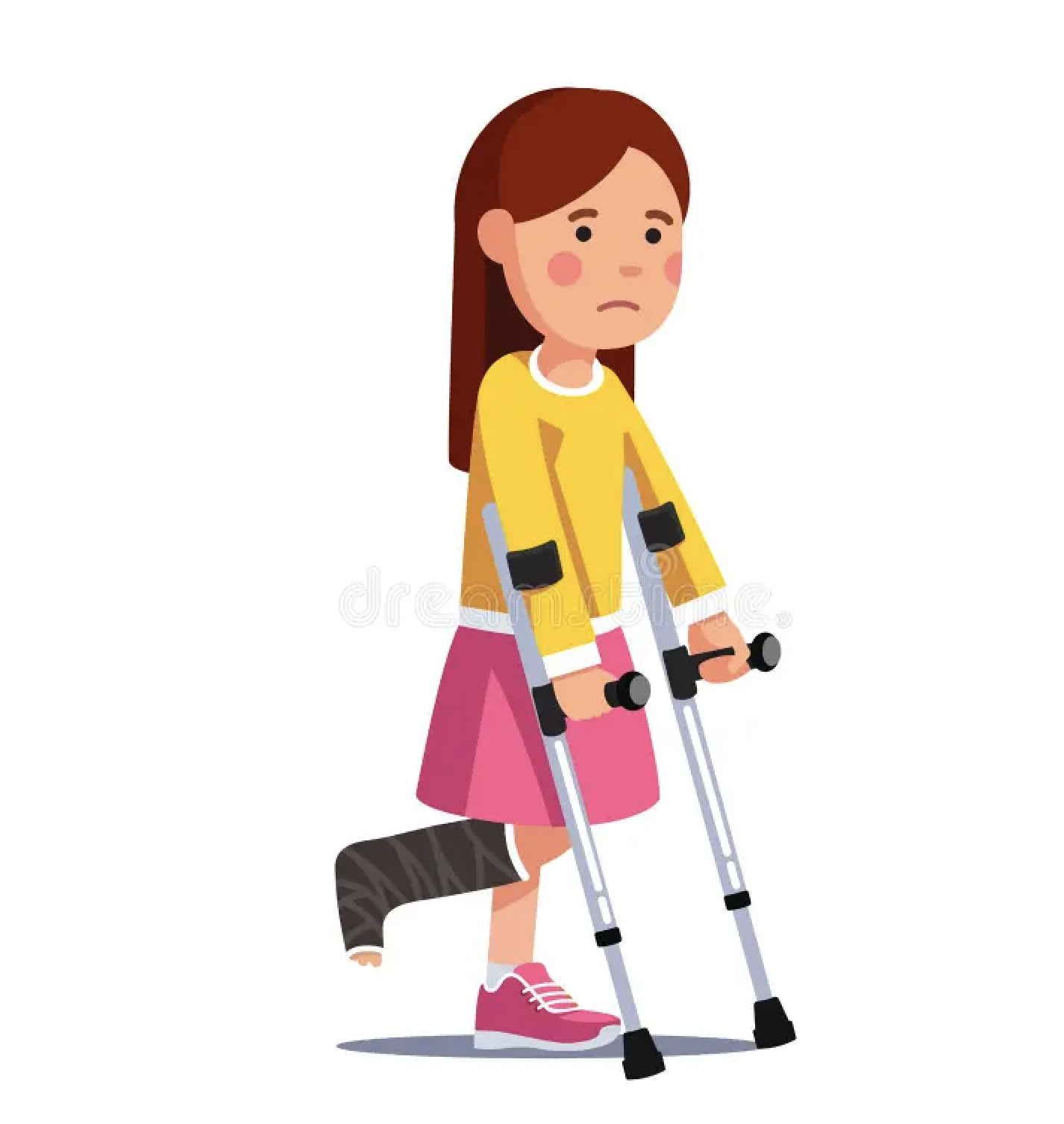 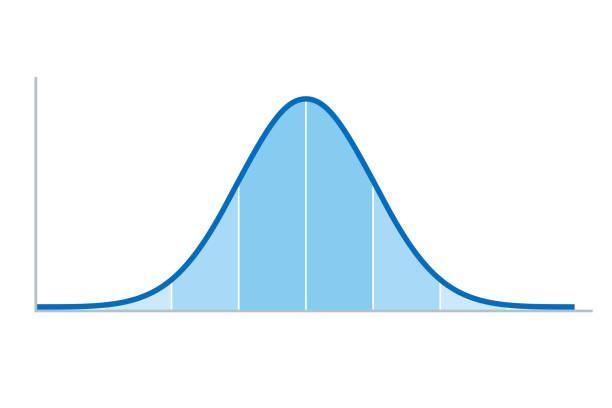 I think risk is x
Upshot: bayesian agents with common knowledge can’t “agree to disagree”
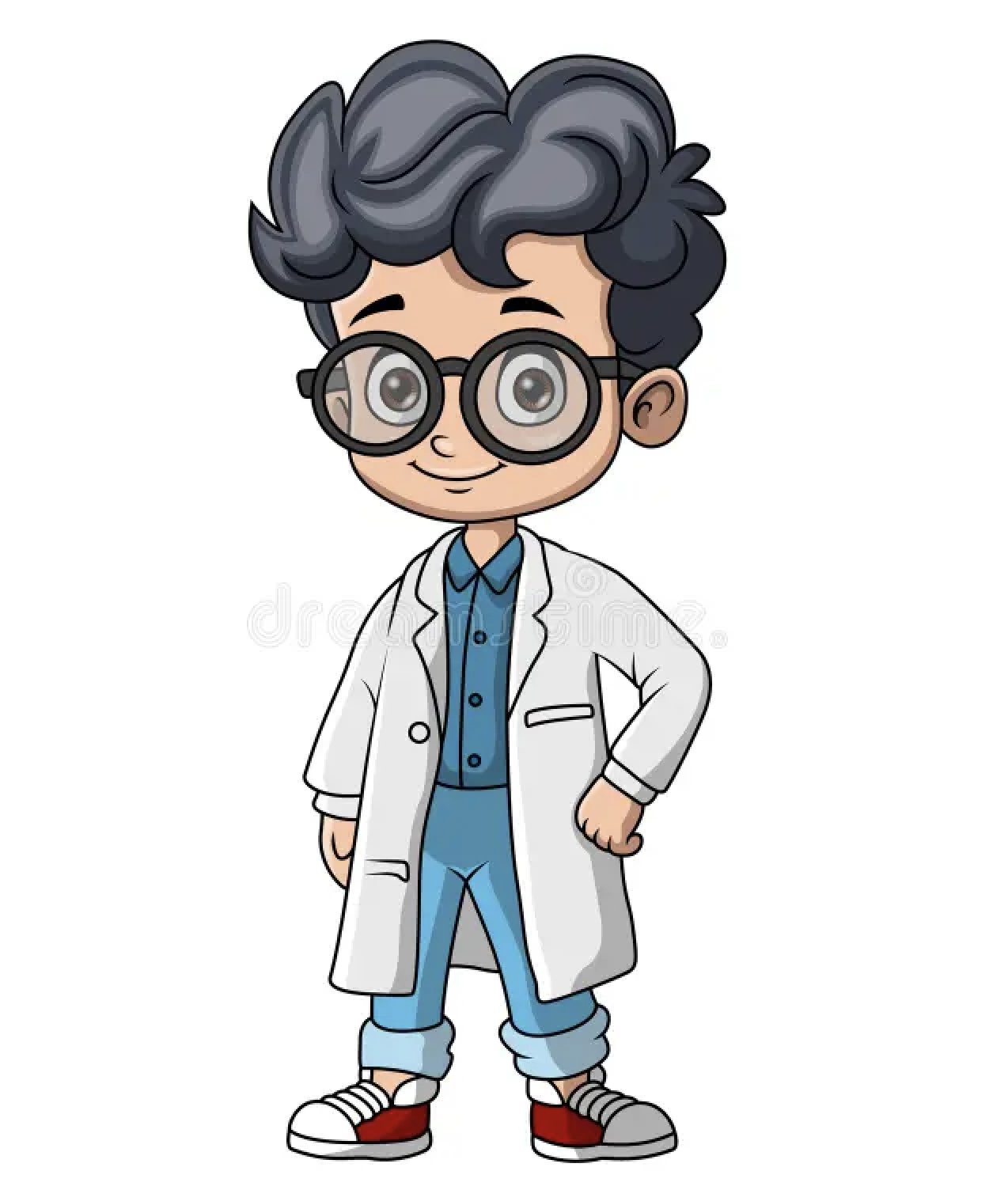 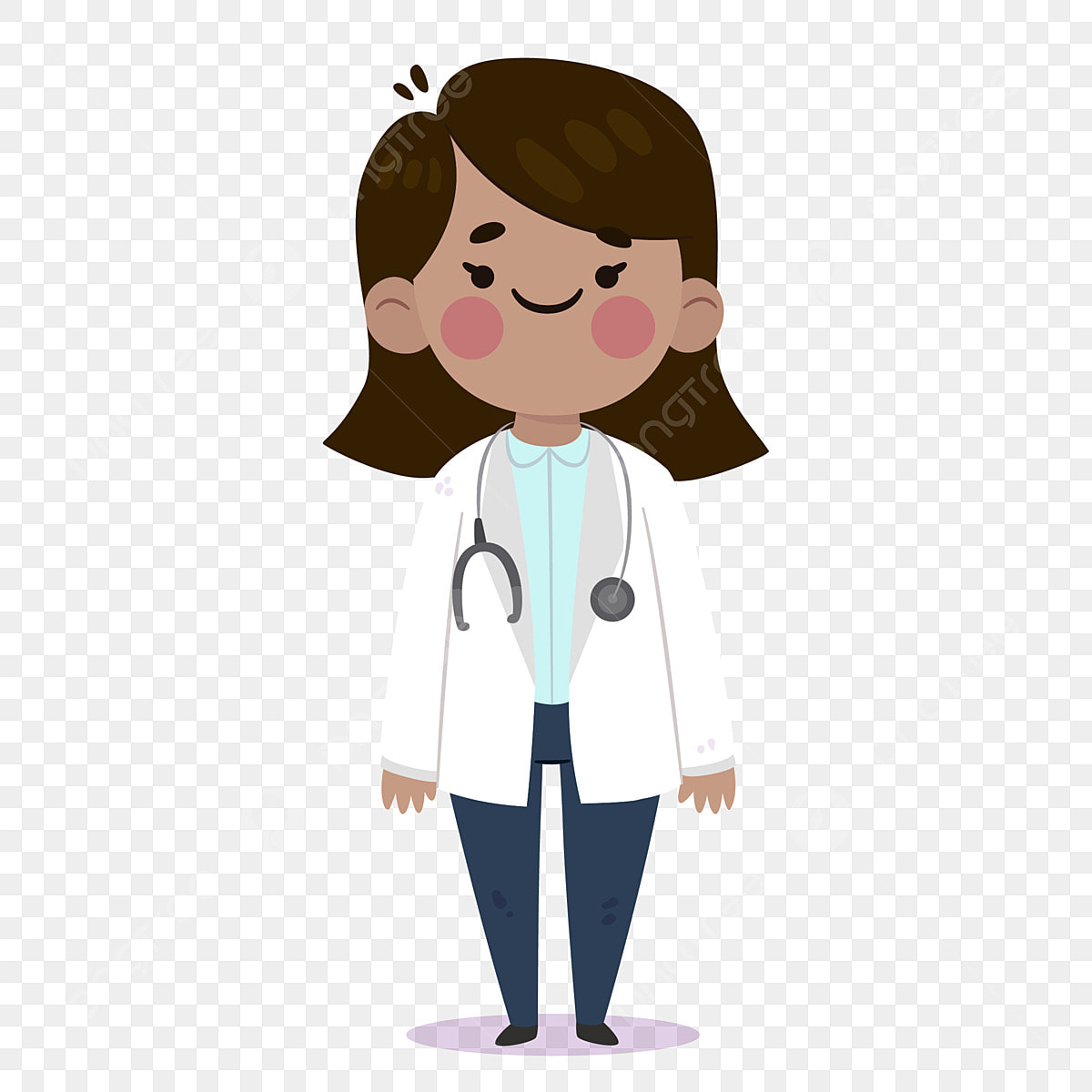 I know you think risk is x and I think risk is y
I know you think risk is y and that you know I thought risk is x
I know you know I know y and I know you know x…
Agreement Dynamics
[GP82] If the underlying state space is finite, agreement happens in a finite number of rounds, if expectation is exchanged in each round
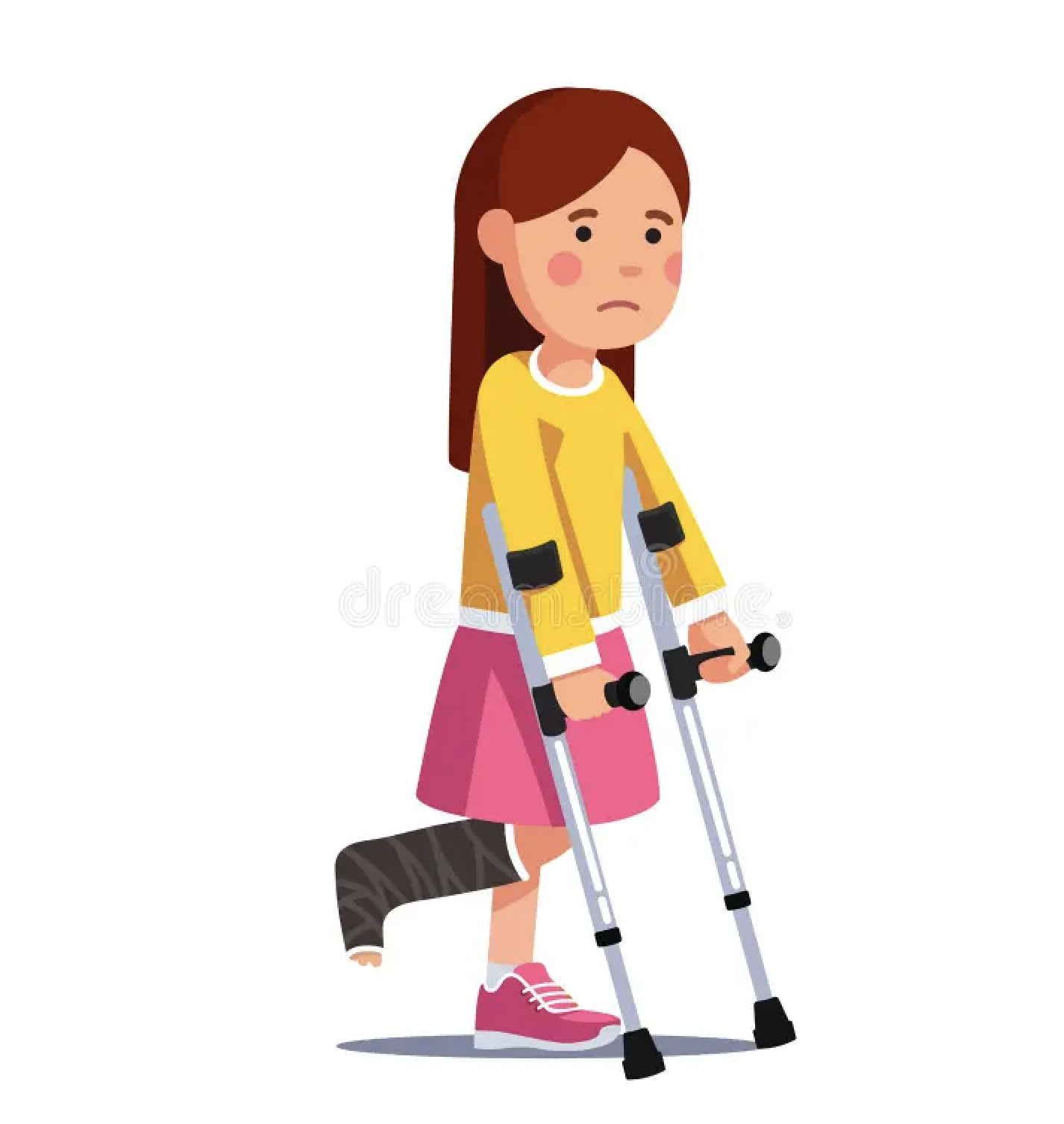 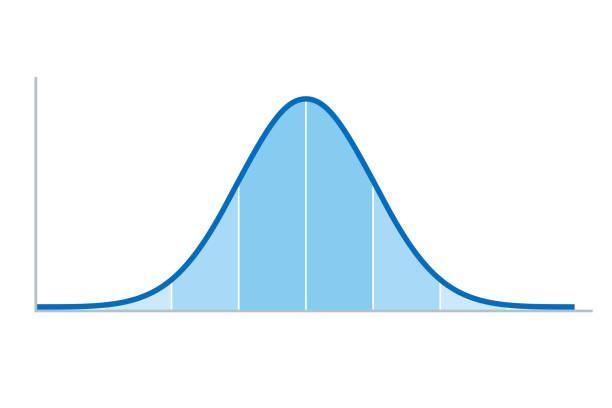 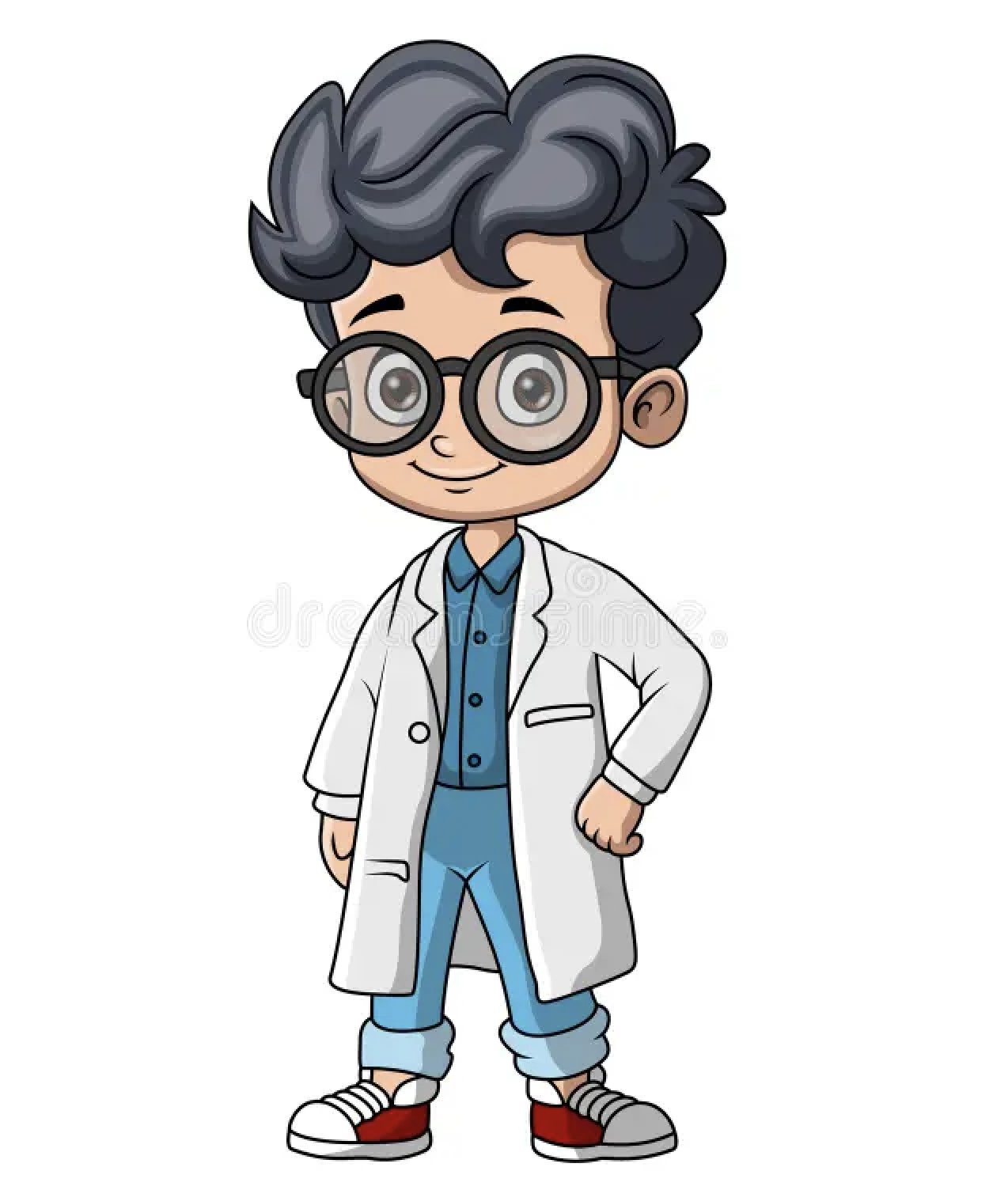 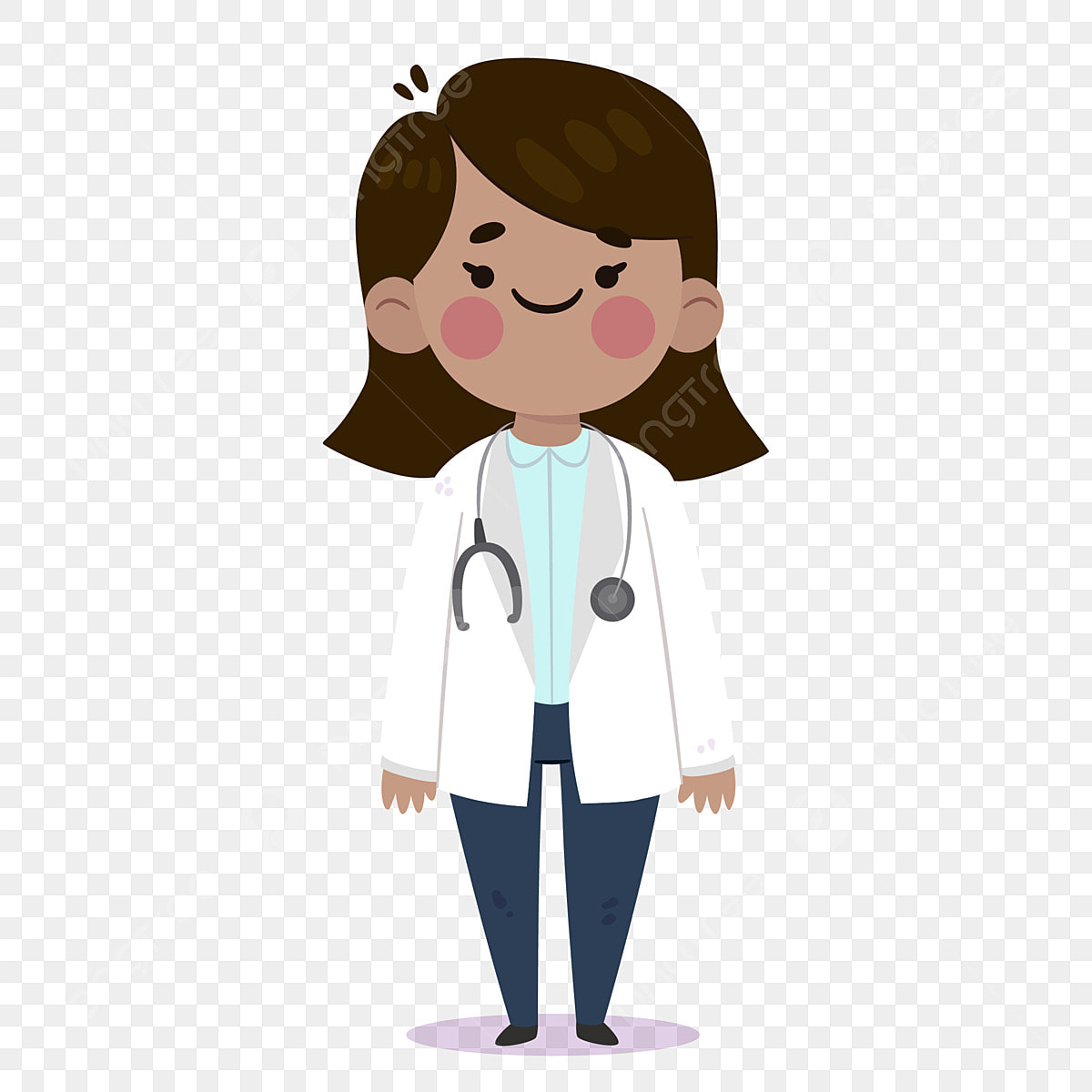 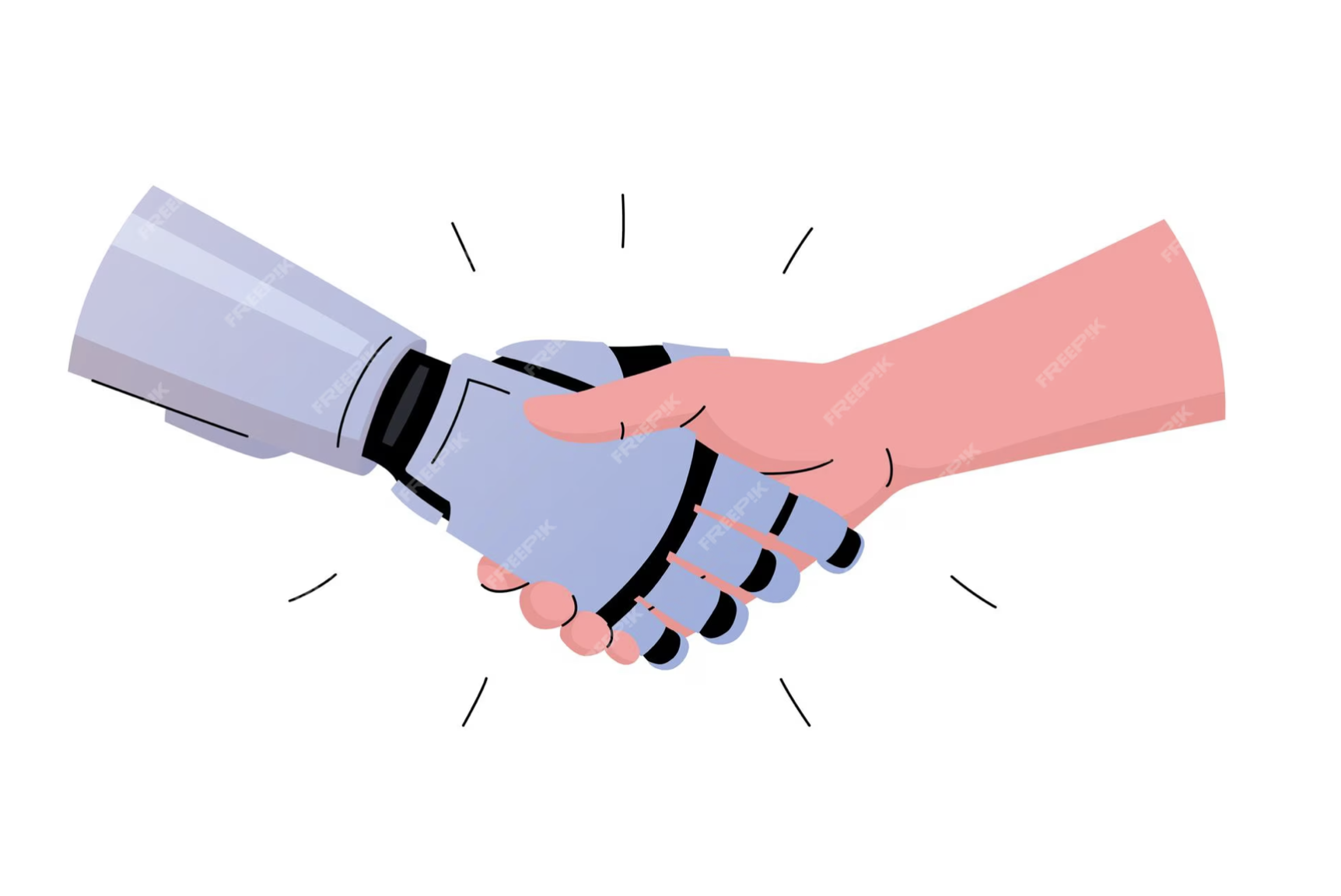 Agreement Protocols
[Aar05] If the underlying state space is finite and the predictions are 1-dimensional, then two bayesian agents can reach (eps, delta) agreement in          rounds
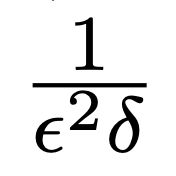 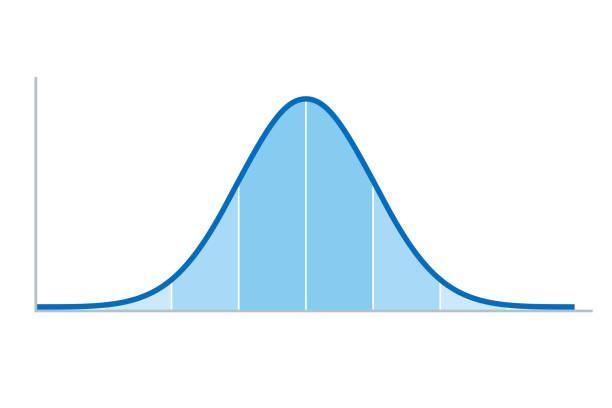 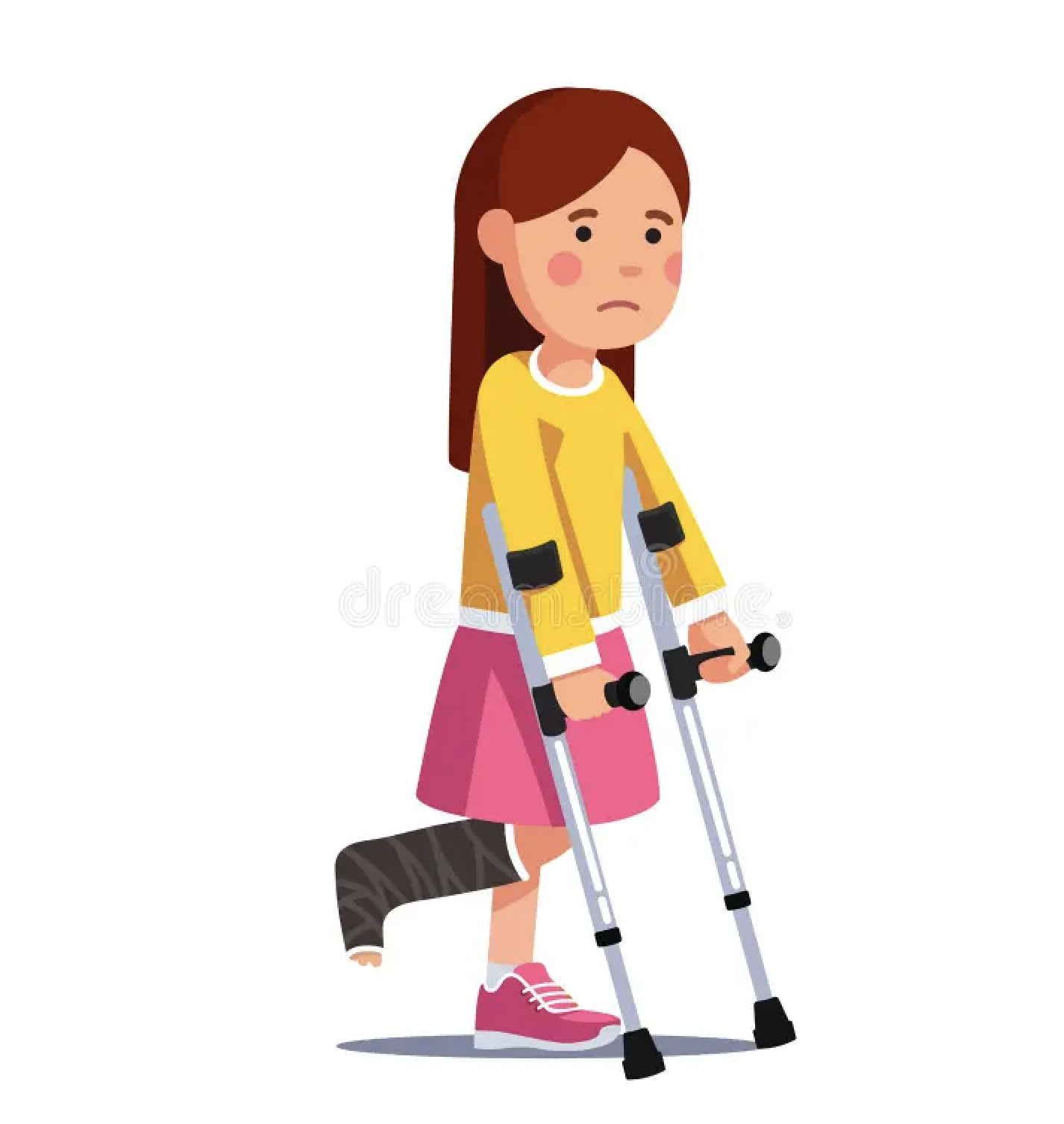 With probability 1-delta over the draw of the true state from the prior:
The agents will have expectations that differ by at most epsilon
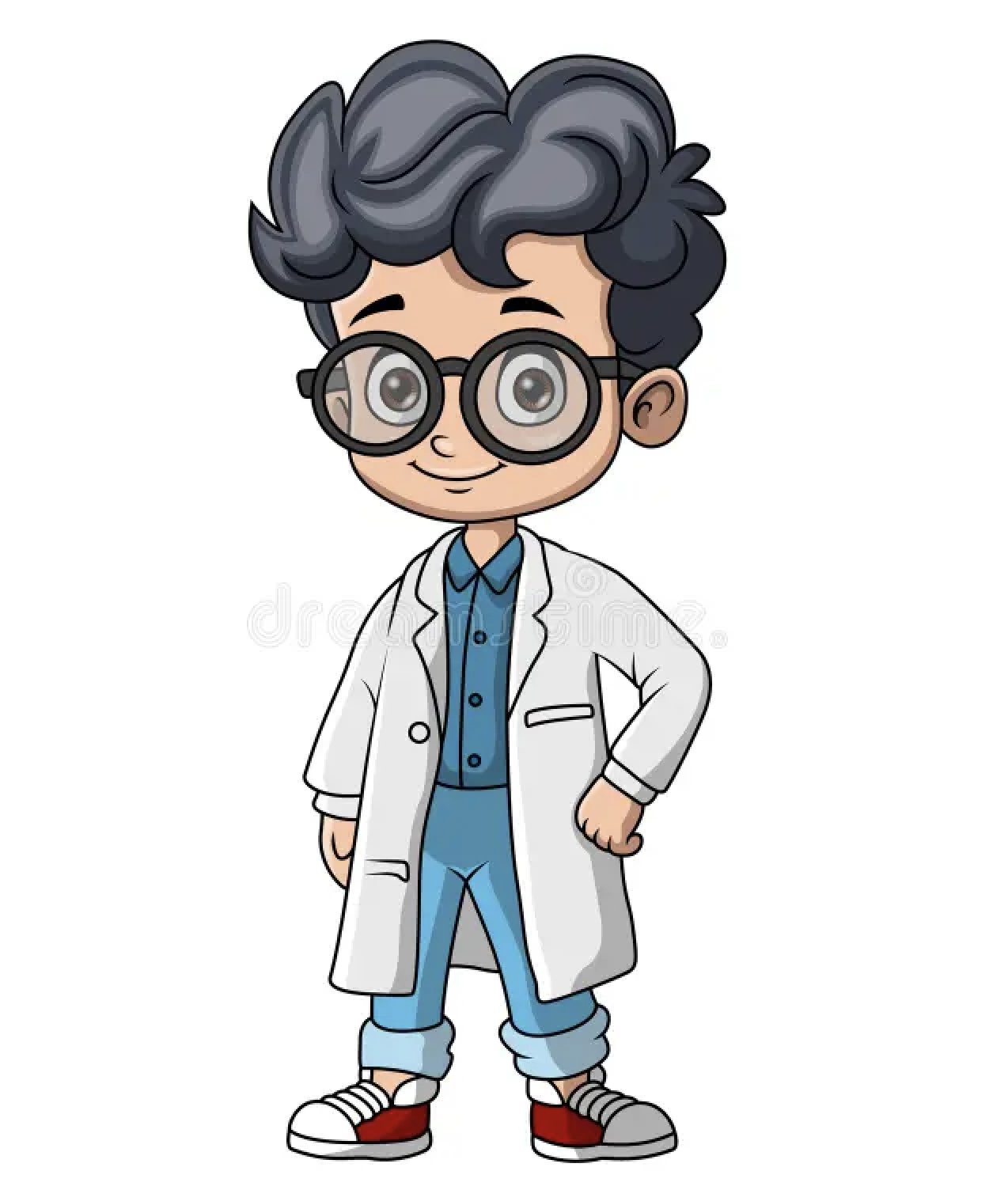 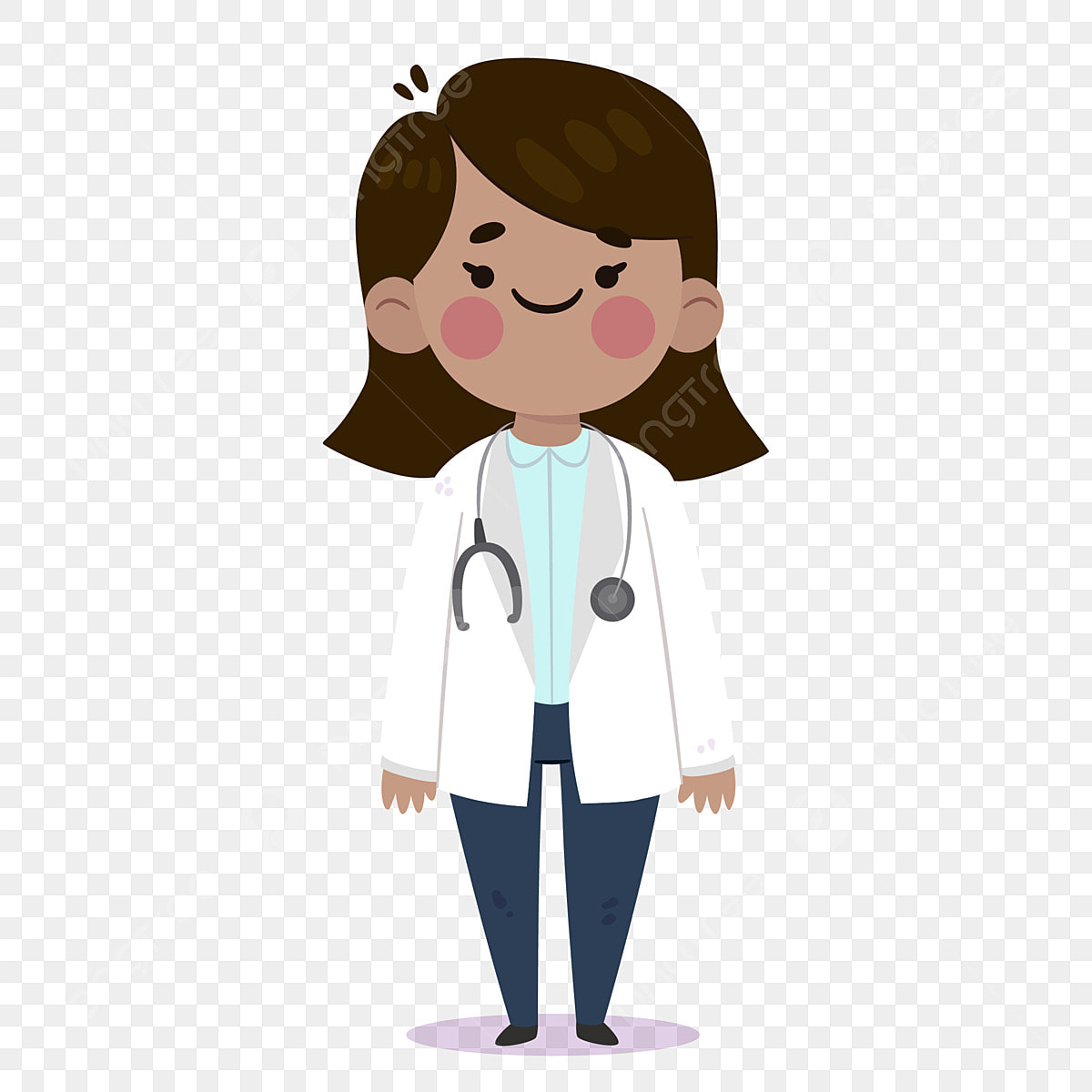 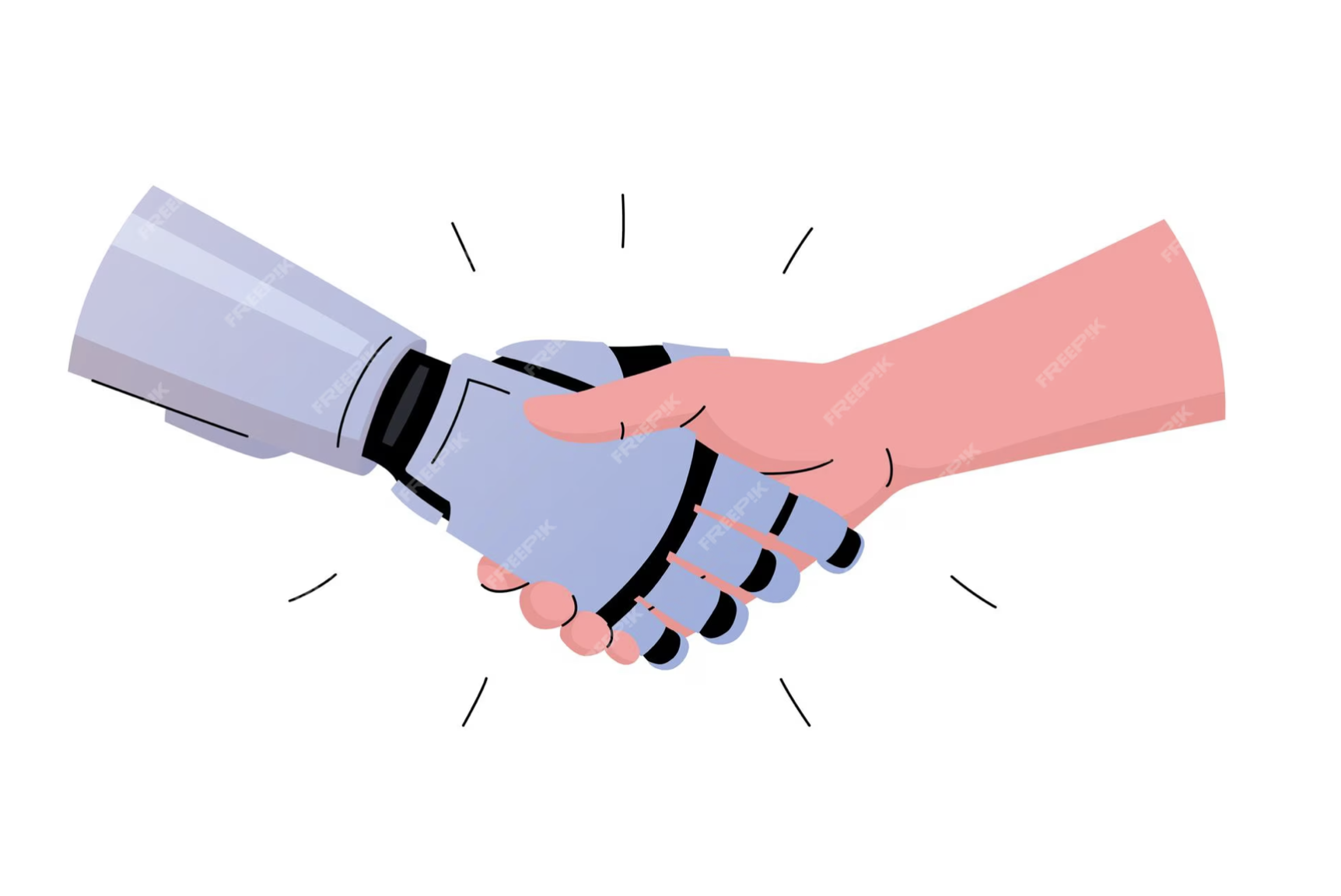 Agreement via Perfect Bayesian Rationality: Drawbacks
Why do we have a common prior?
Intractable: feature space is huge and arbitrarily correlated with label
Unrealistic to assume of a human
Intractable to implement for a model 
Unclear how it generalizes beyond 1 dimensional expectations.
Q: Can we relax the behavioral assumption while still maintaining strong agreement convergence guarantees?
A: Yes! With conditional calibration!
Overview of Results:
The right kind of conditional calibration: Conversation calibration
Implied by correctly specified Bayesian rationality
But efficiently enforceable in adversarial settings (only small number of conditioning events) and only accuracy improving.
Conversation calibration -> fast agreement convergence in a repeated setting
And the longer that conversations go, the more accurate the final predictions are
If the two agents both really are Bayesian, we recover Aaronson ‘04 results in the one-shot setting, and generalize them to multiple dimensions and action feedback
Can promise accuracy competitive with optimal models in benchmark classes that have access to joint feature space.
What is Calibration?
70% rain
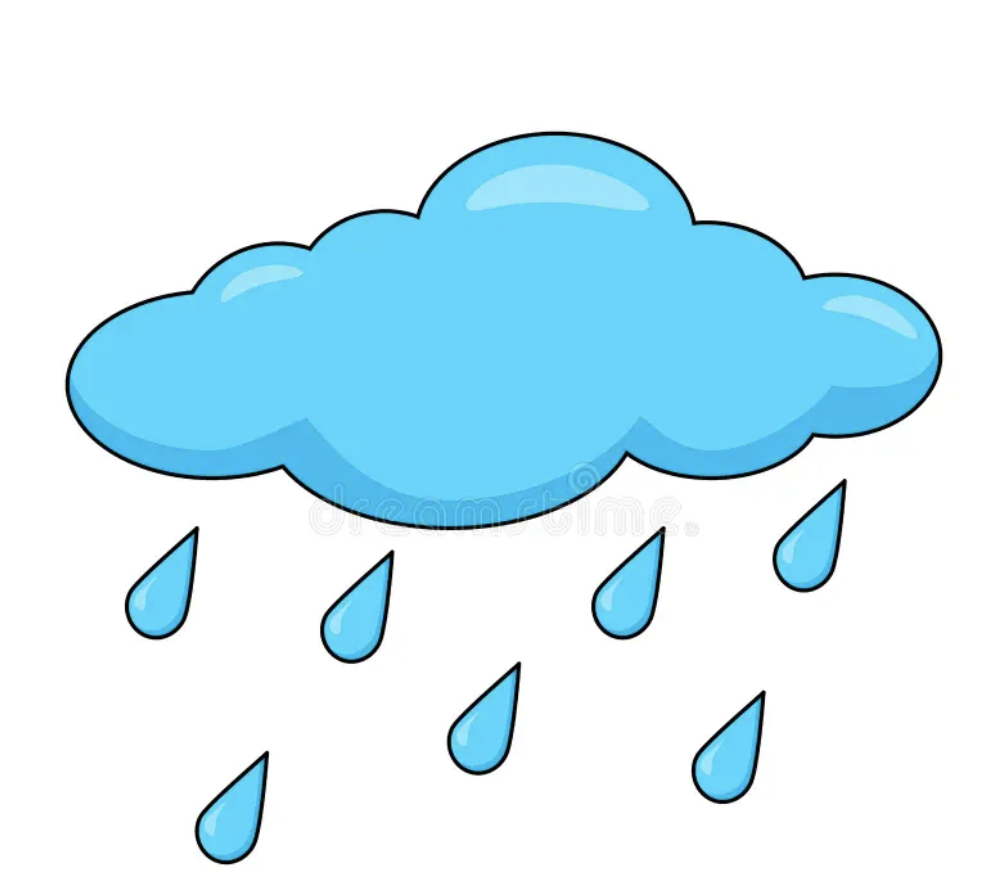 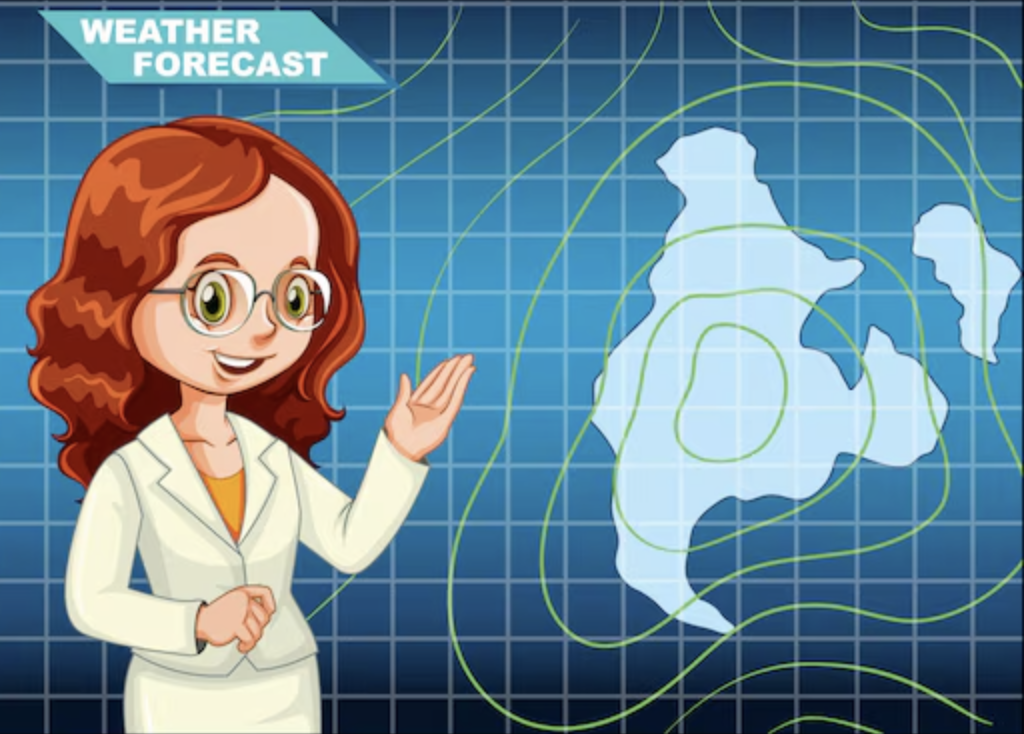 What is Calibration?
70% rain
20% rain
10% rain
50% rain
70% rain
70% rain
20% rain
20% rain
70% rain
70% rain
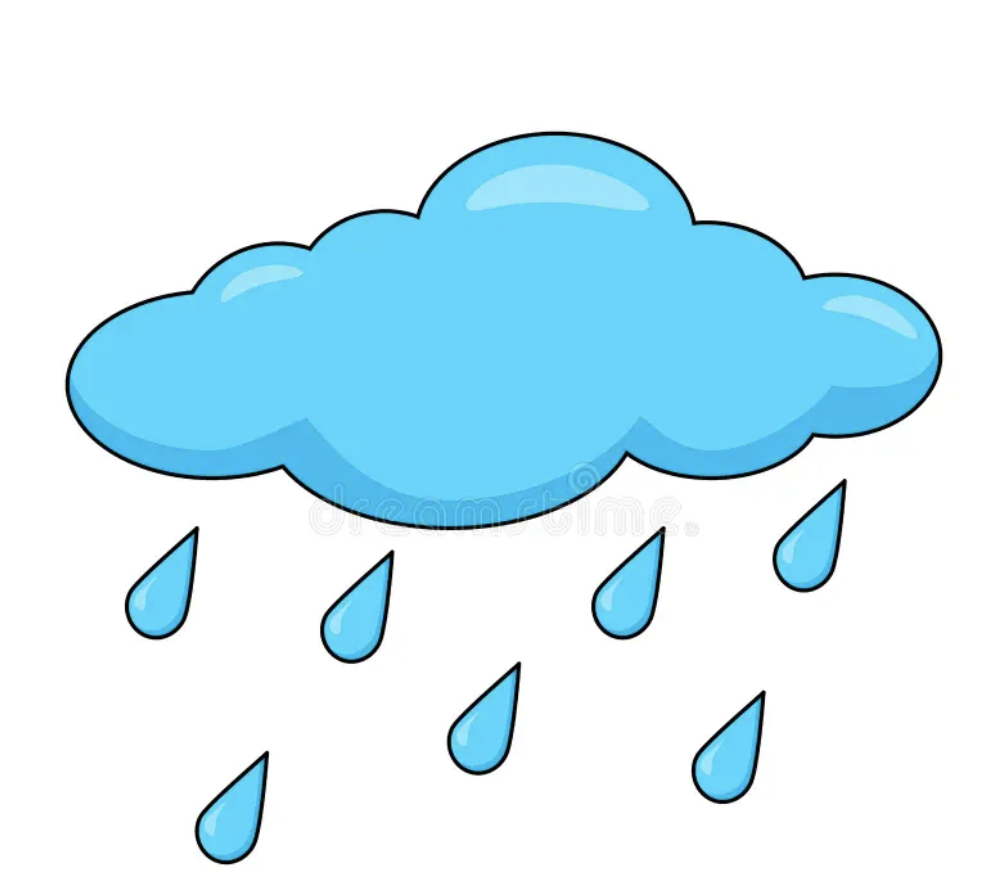 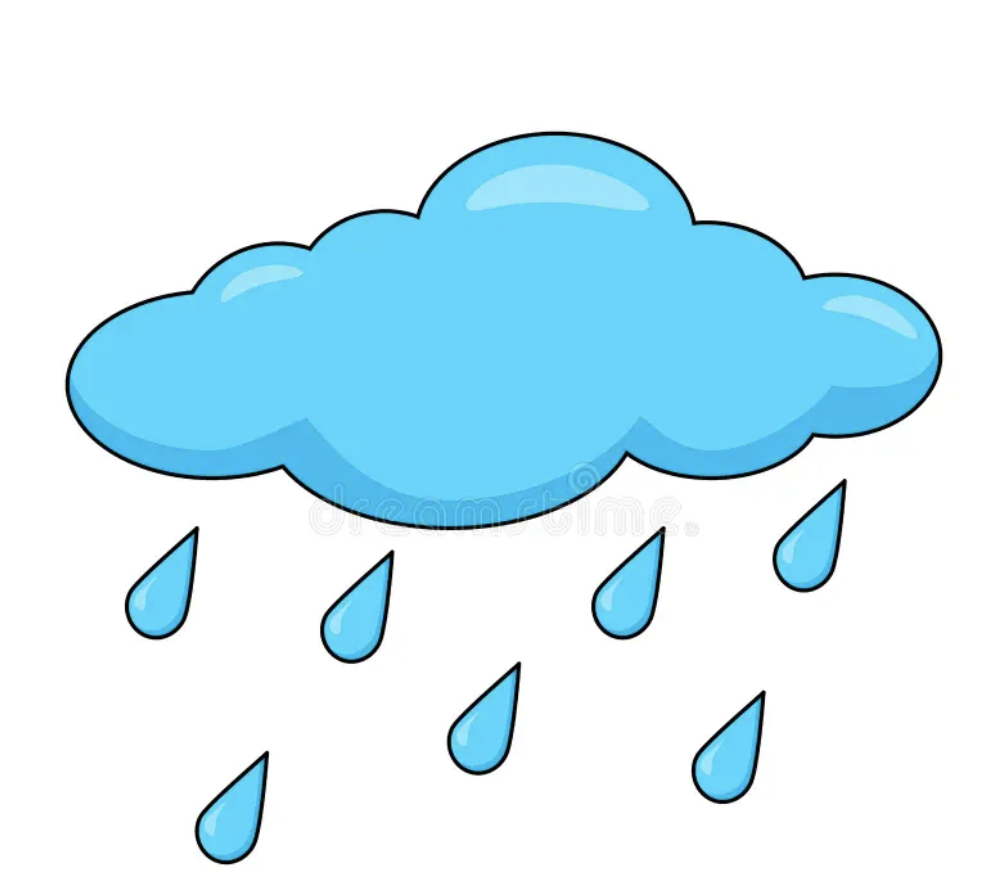 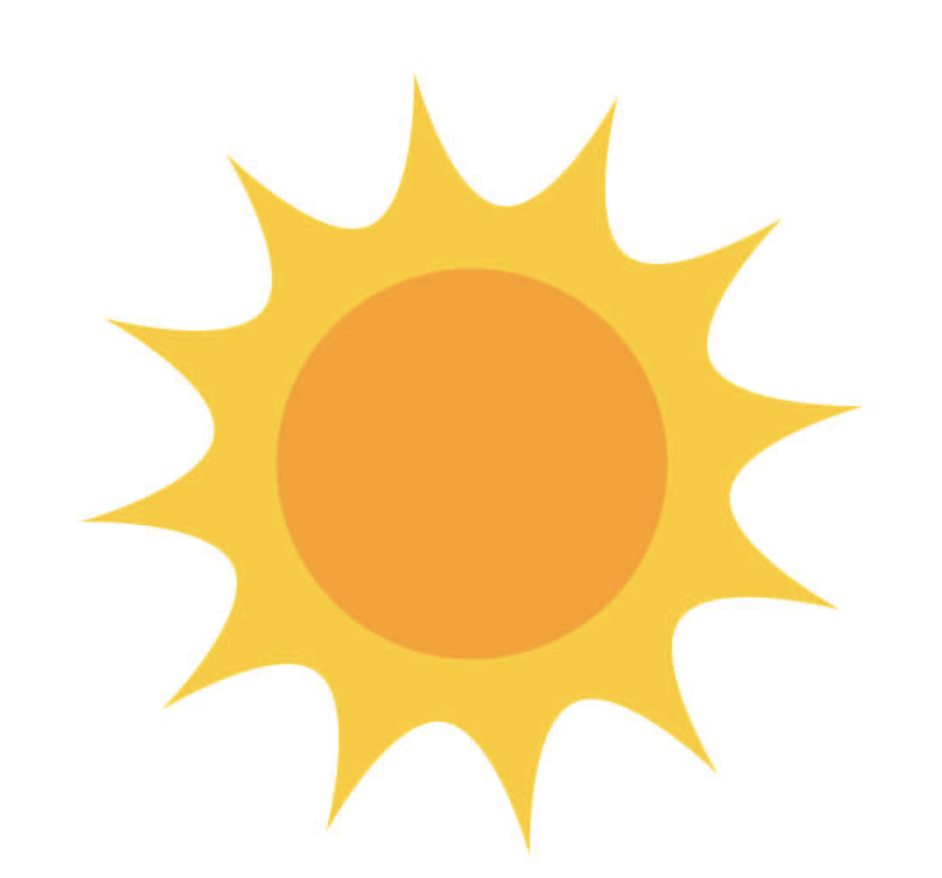 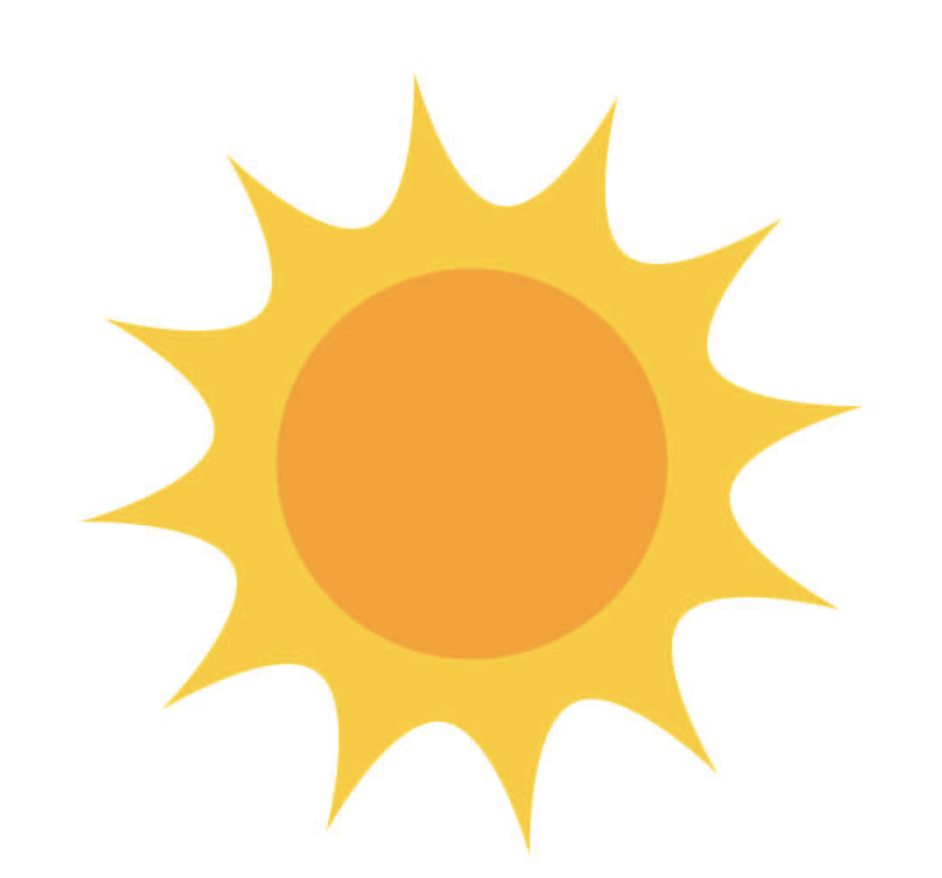 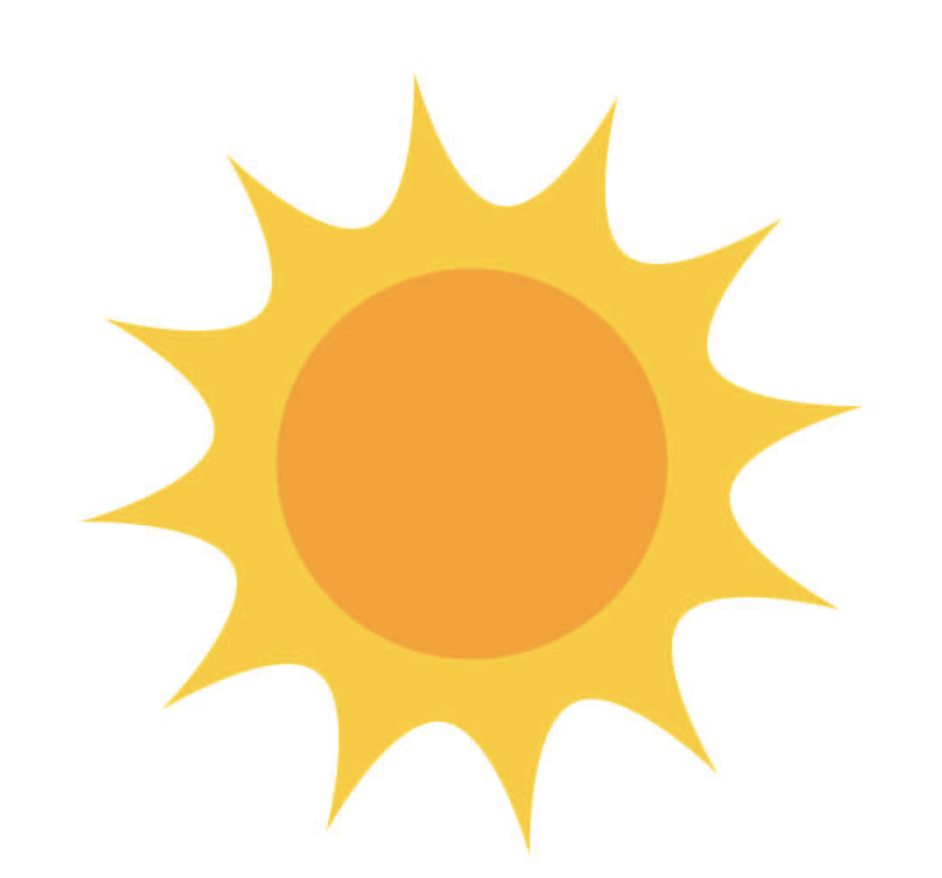 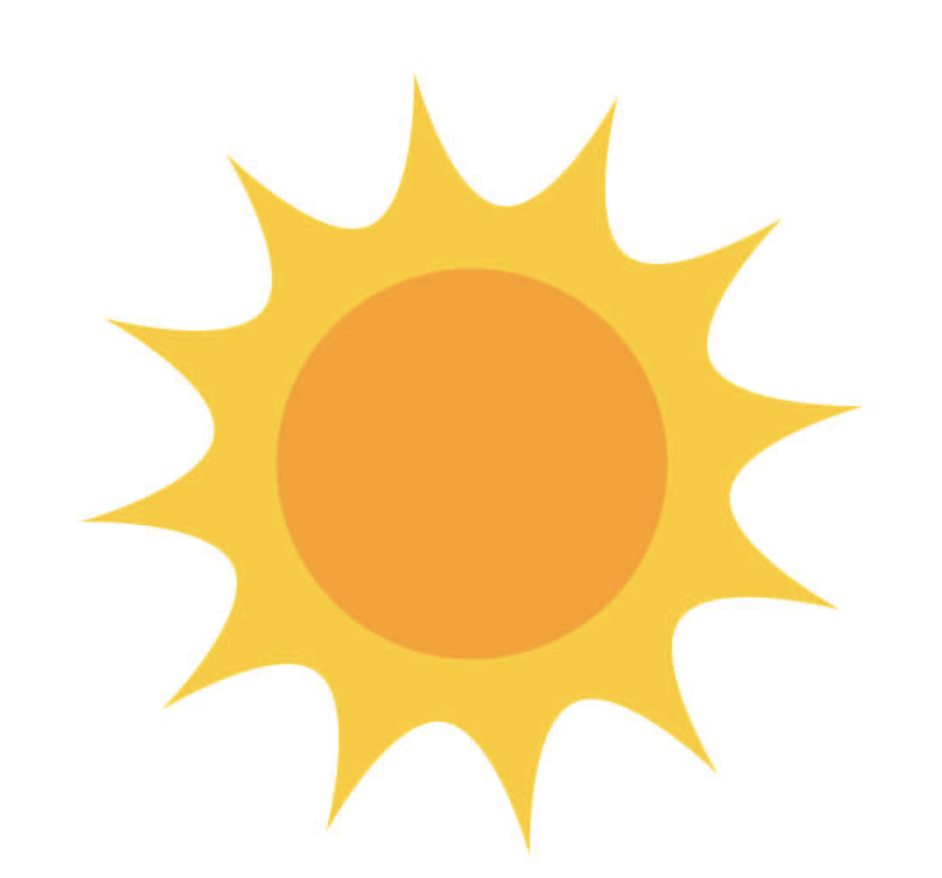 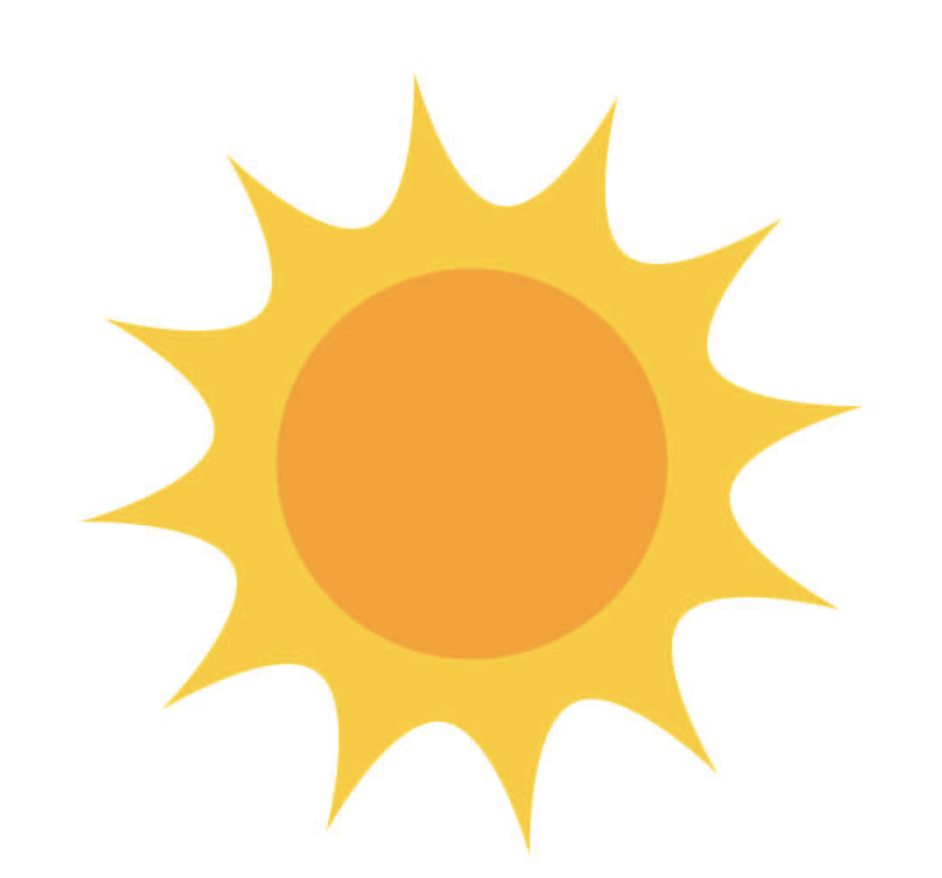 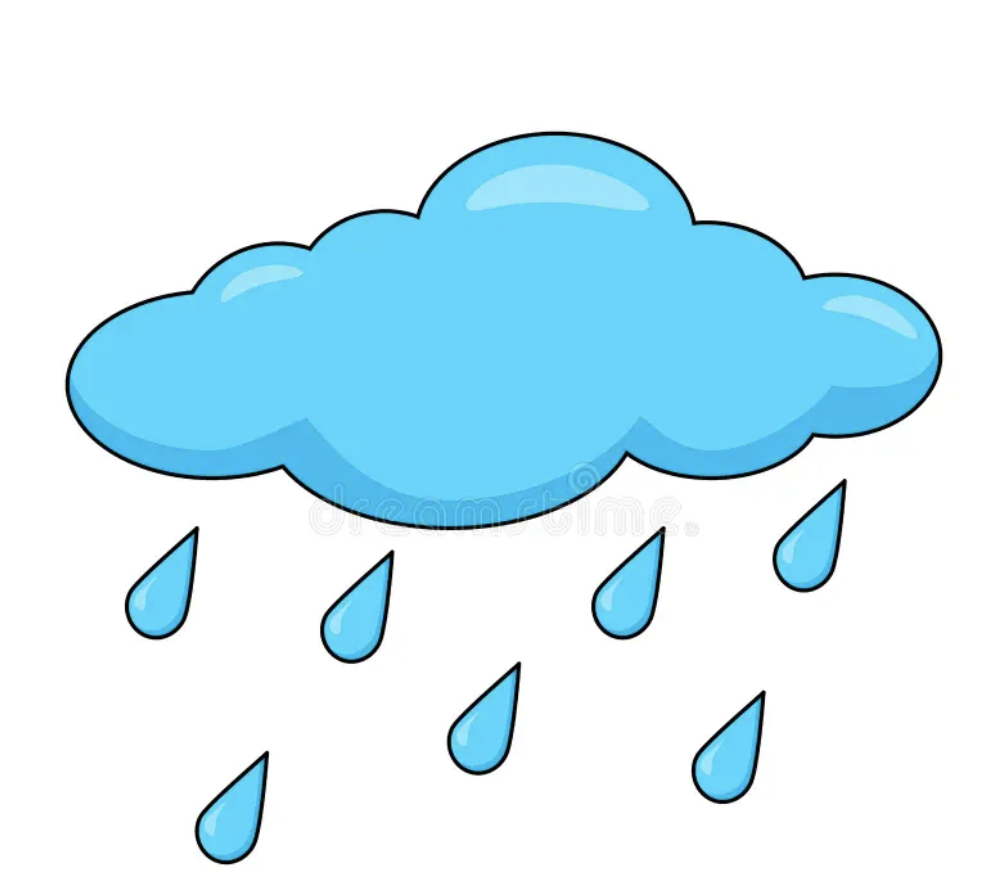 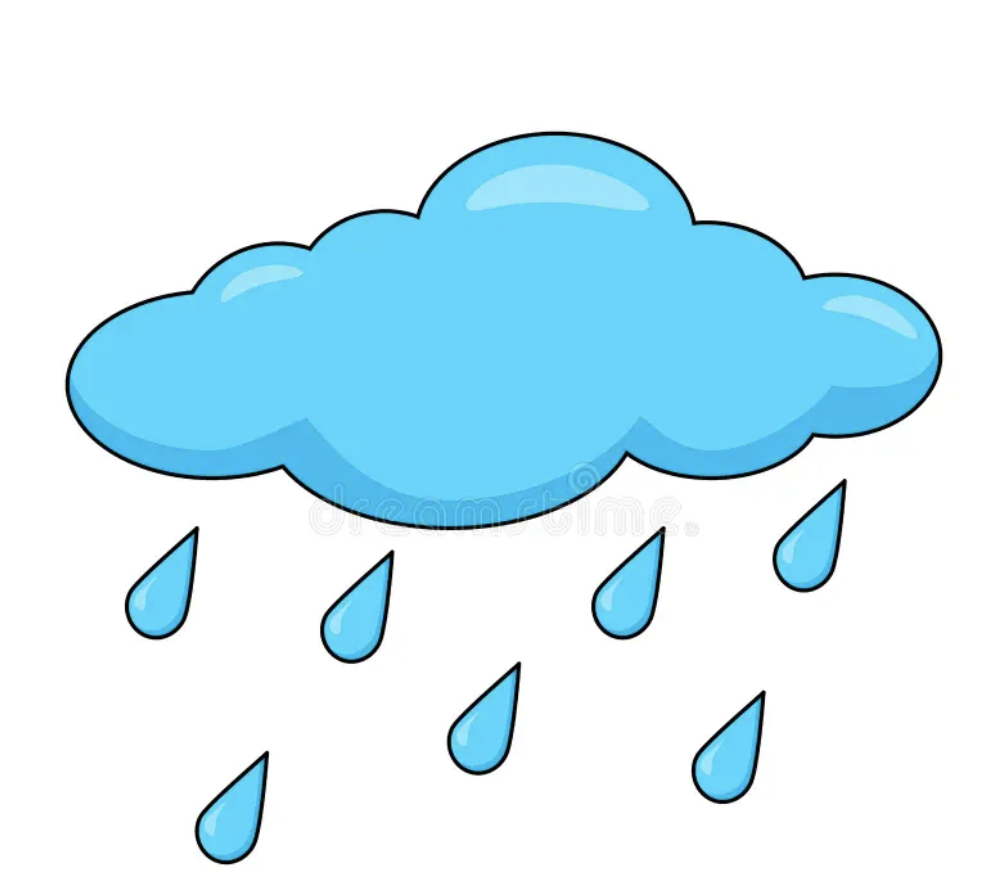 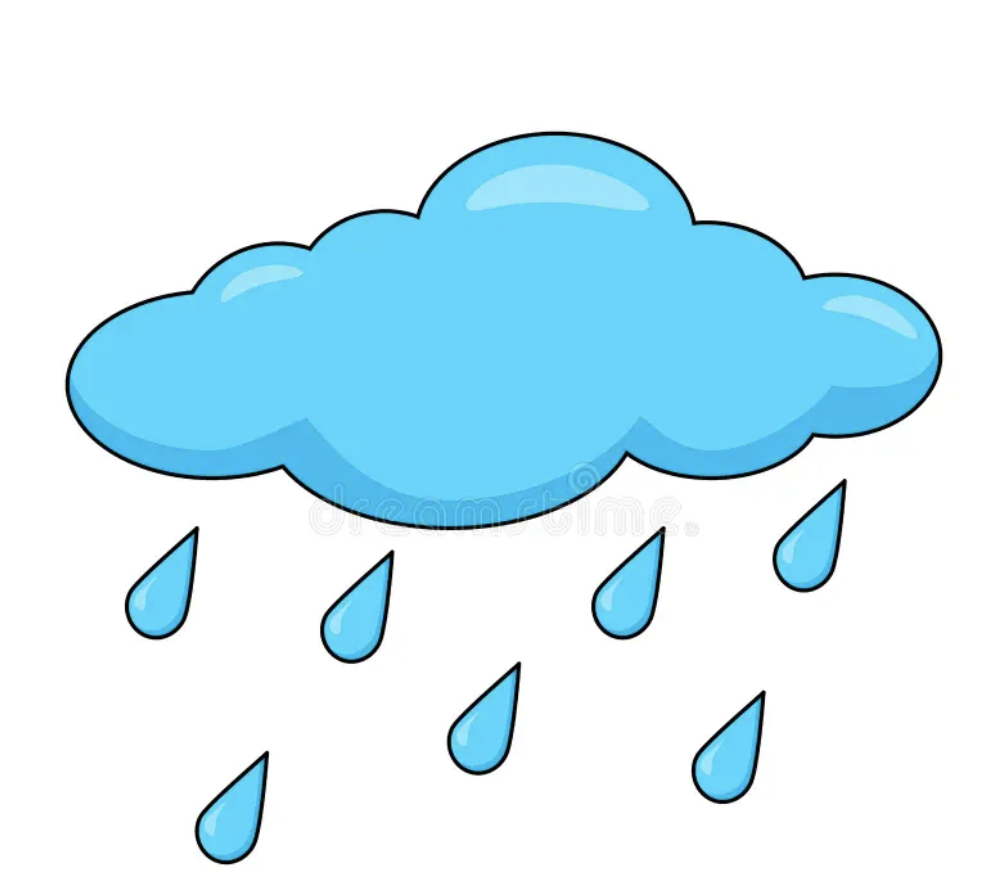 50% rain
70% rain
20% rain
70% rain
20% rain
50% rain
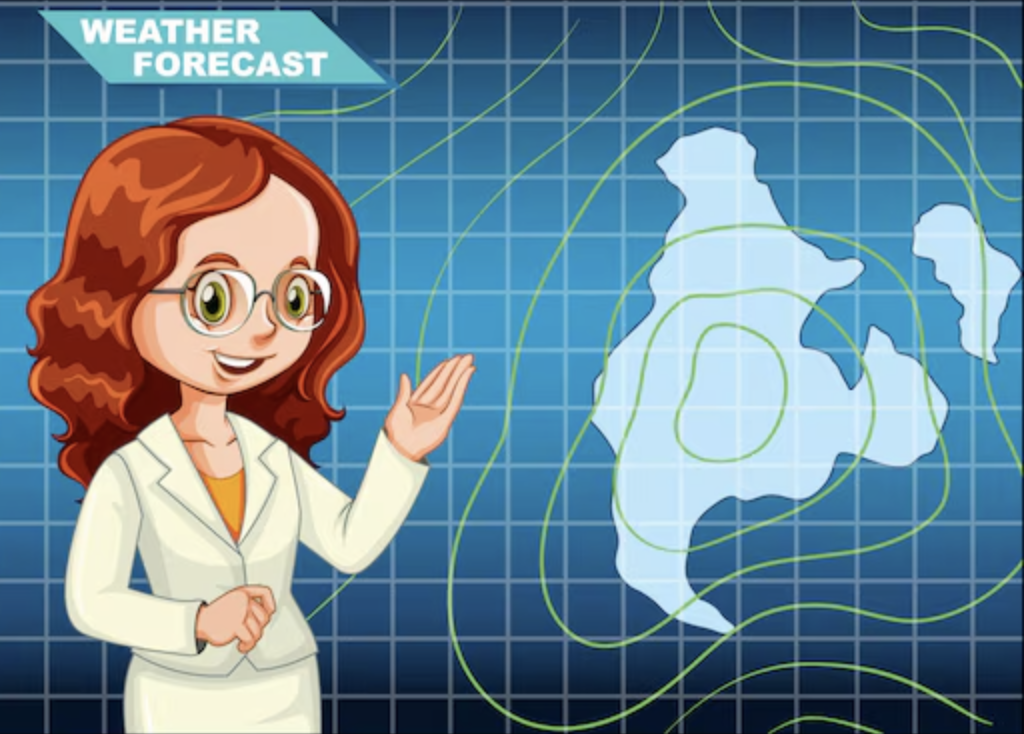 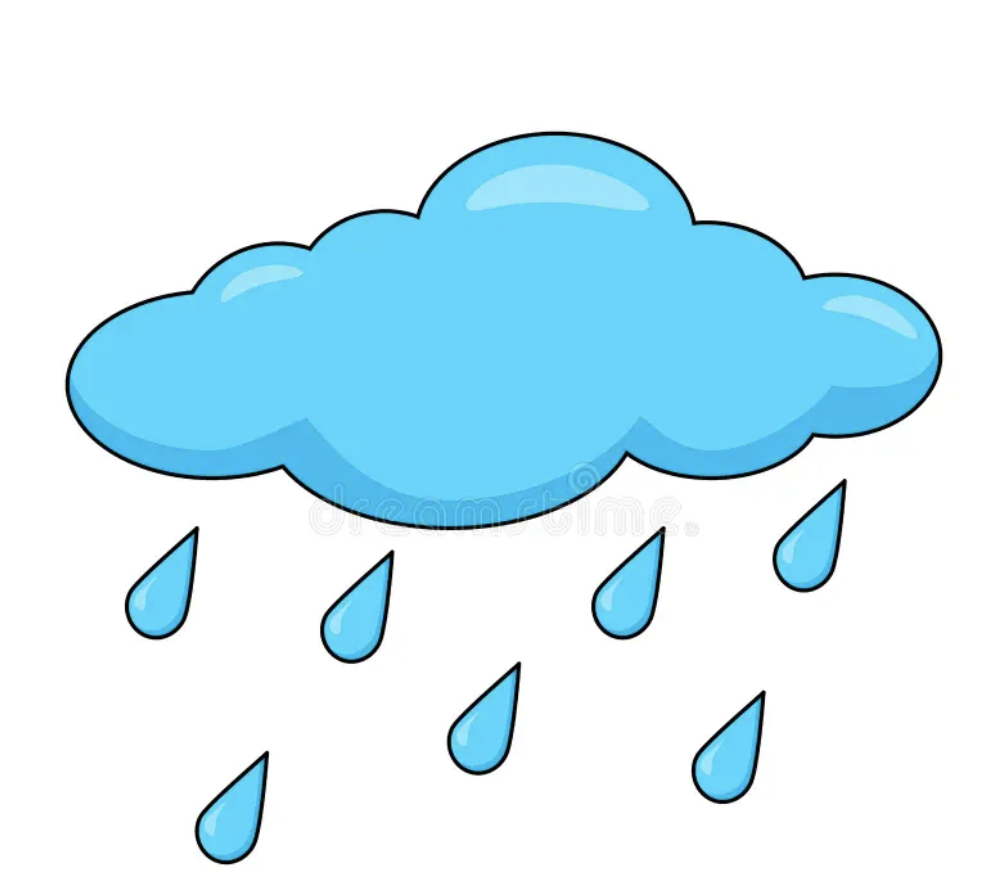 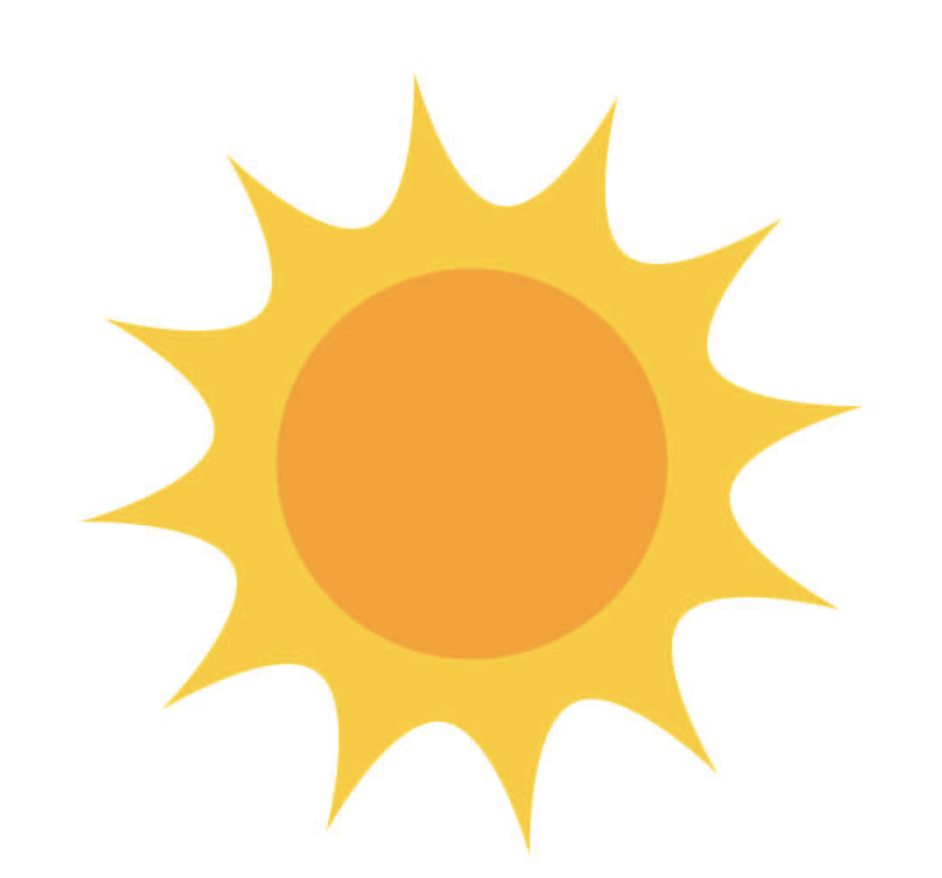 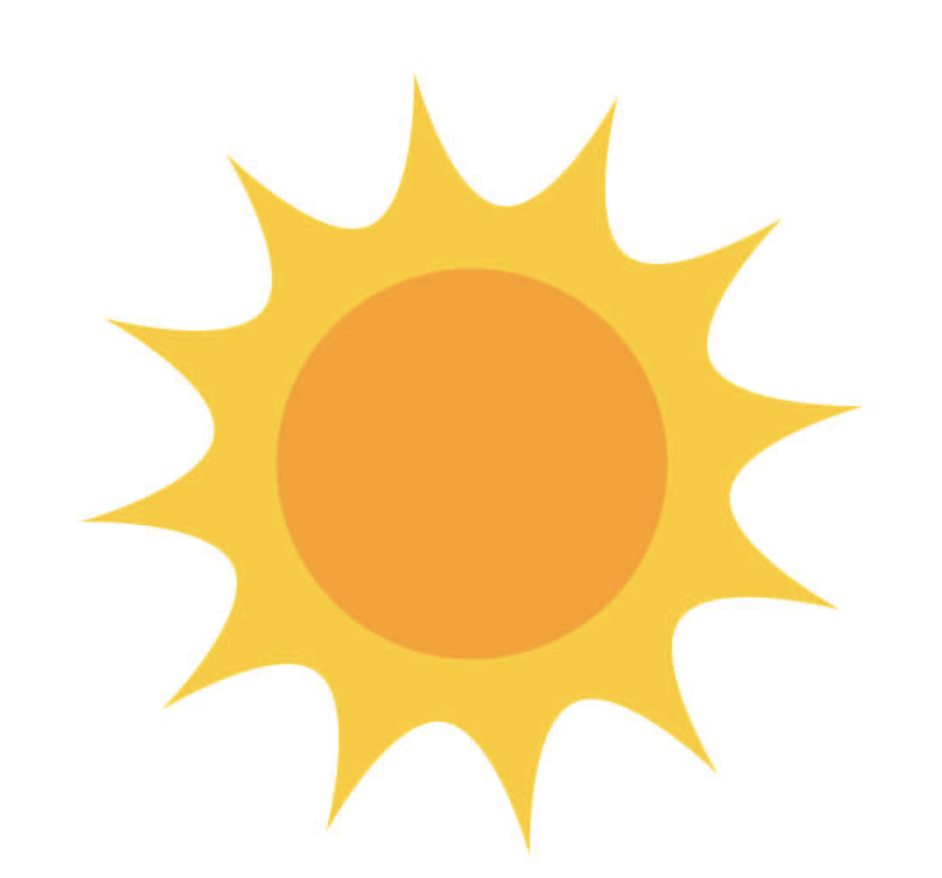 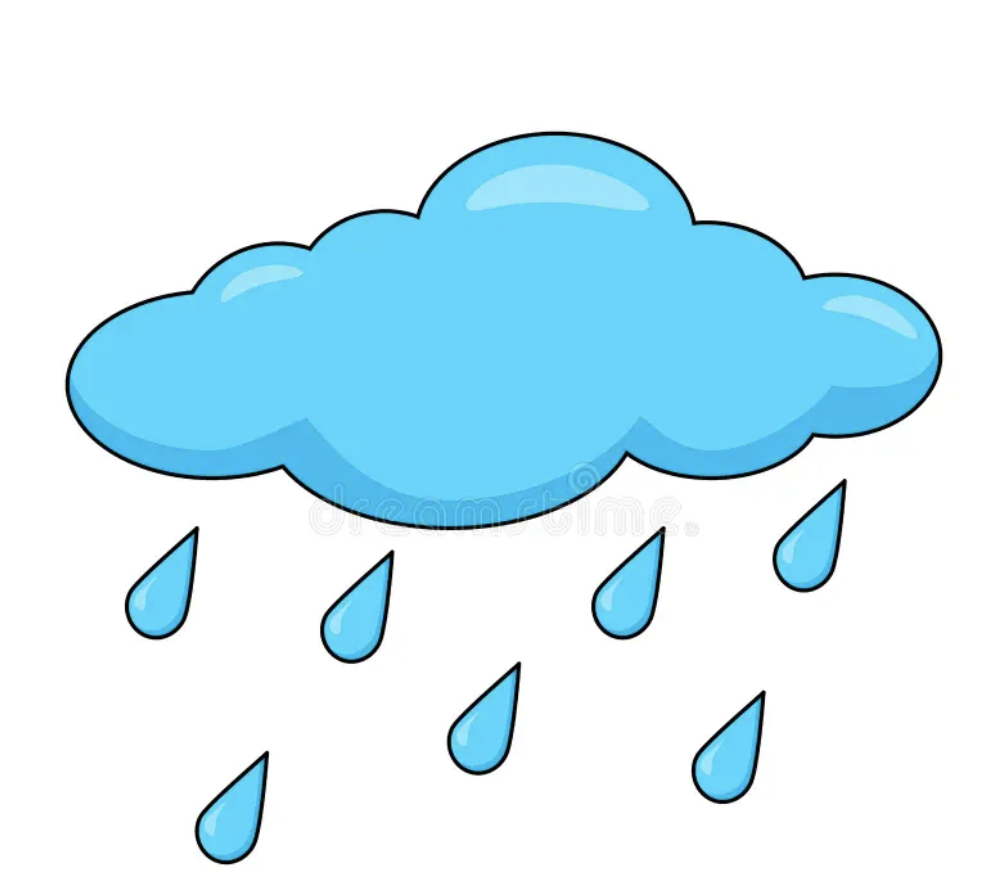 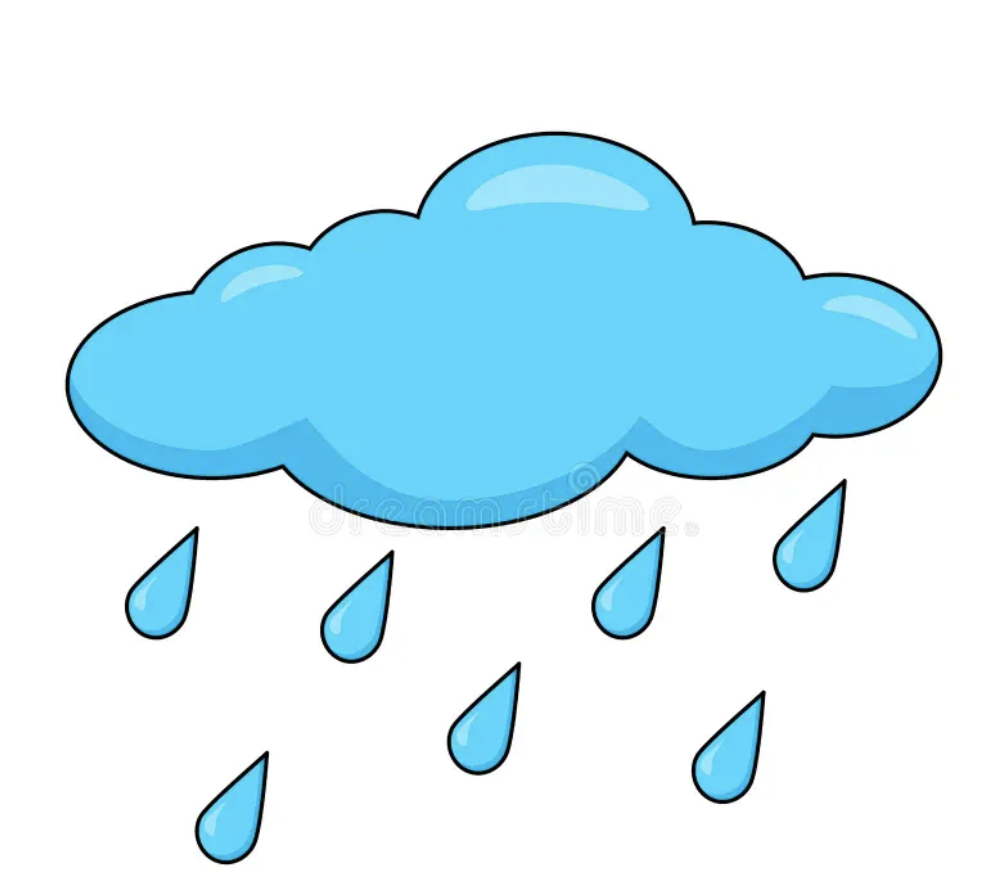 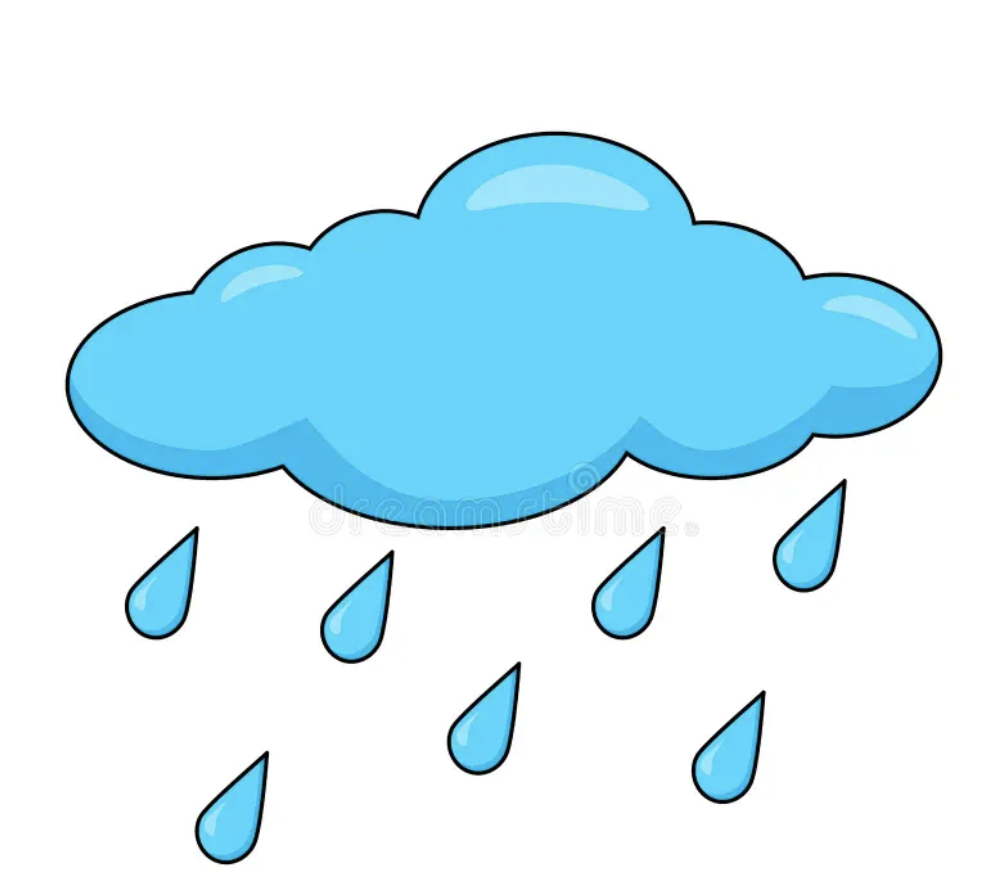 50% rain
70% rain
10% rain
20% rain
70% rain
70% rain
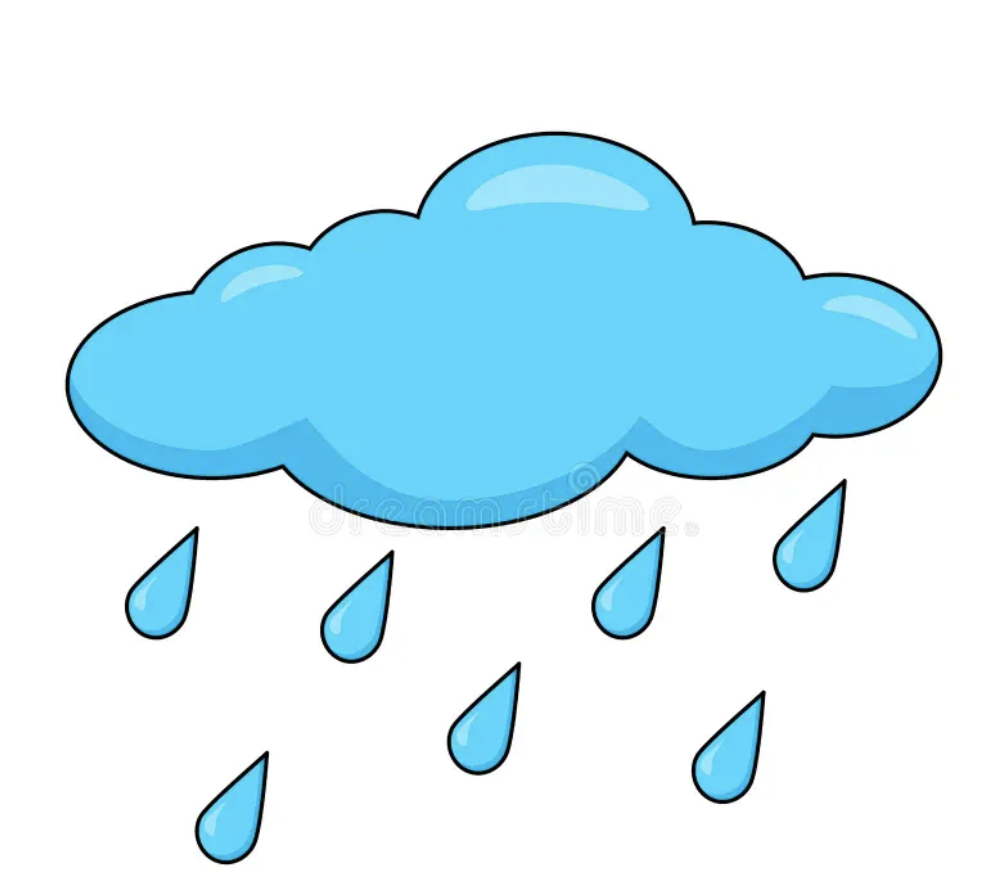 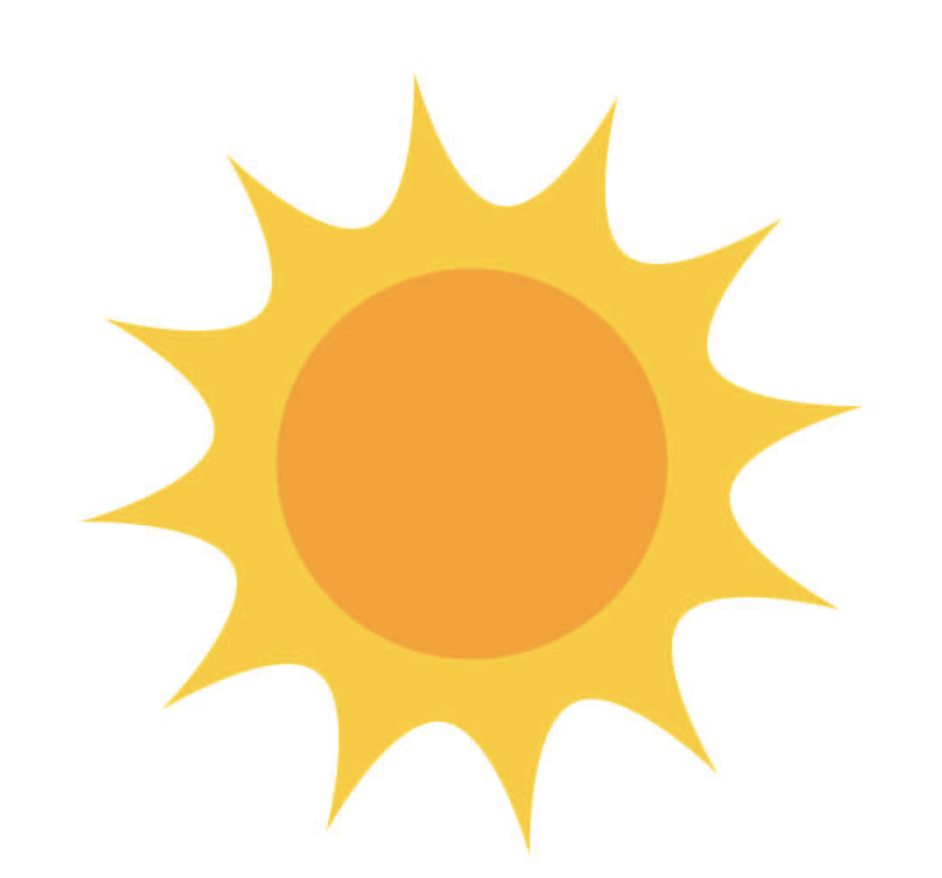 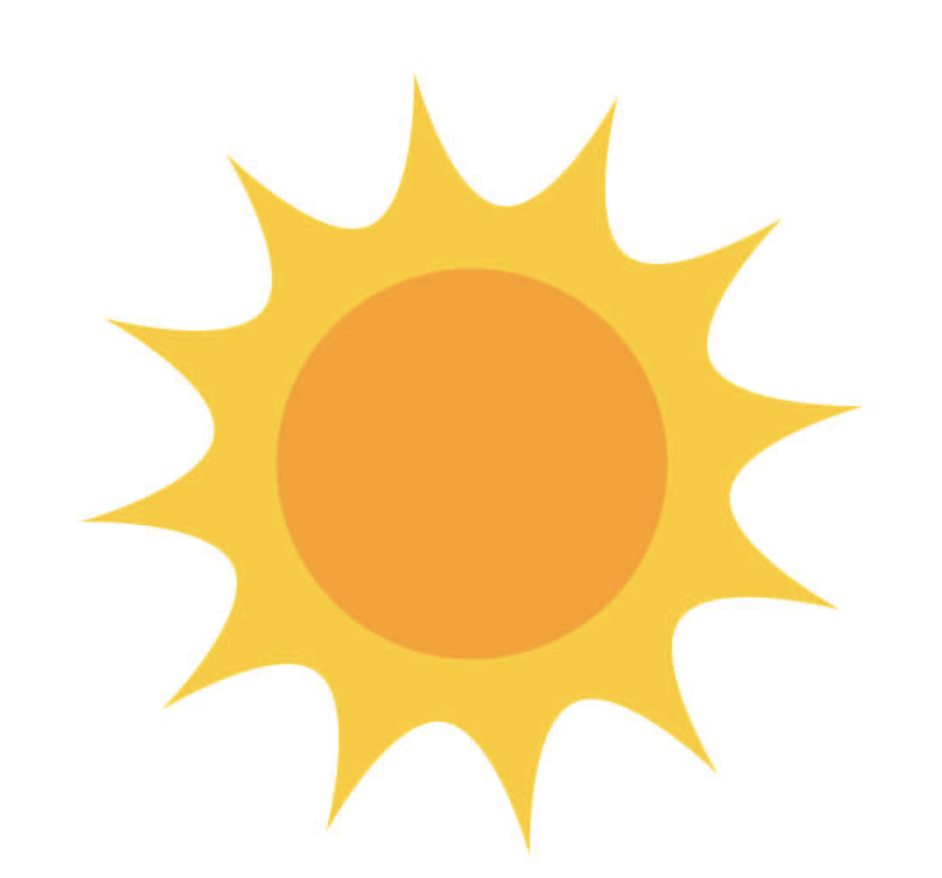 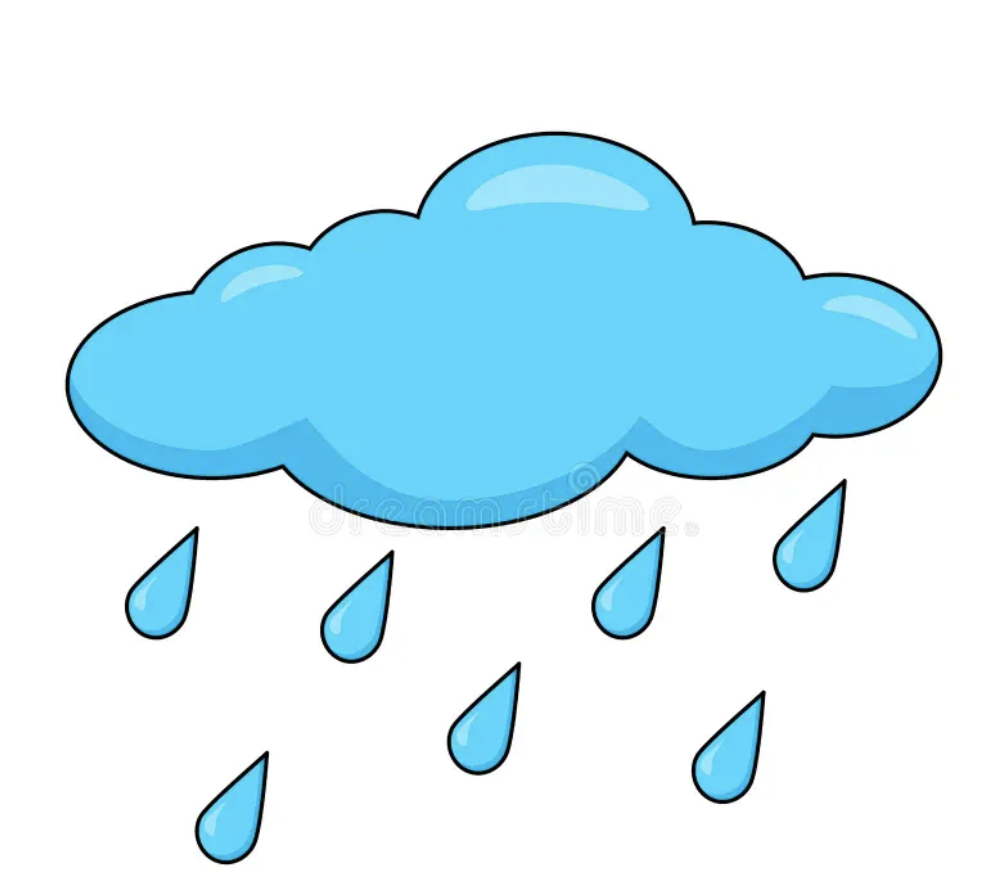 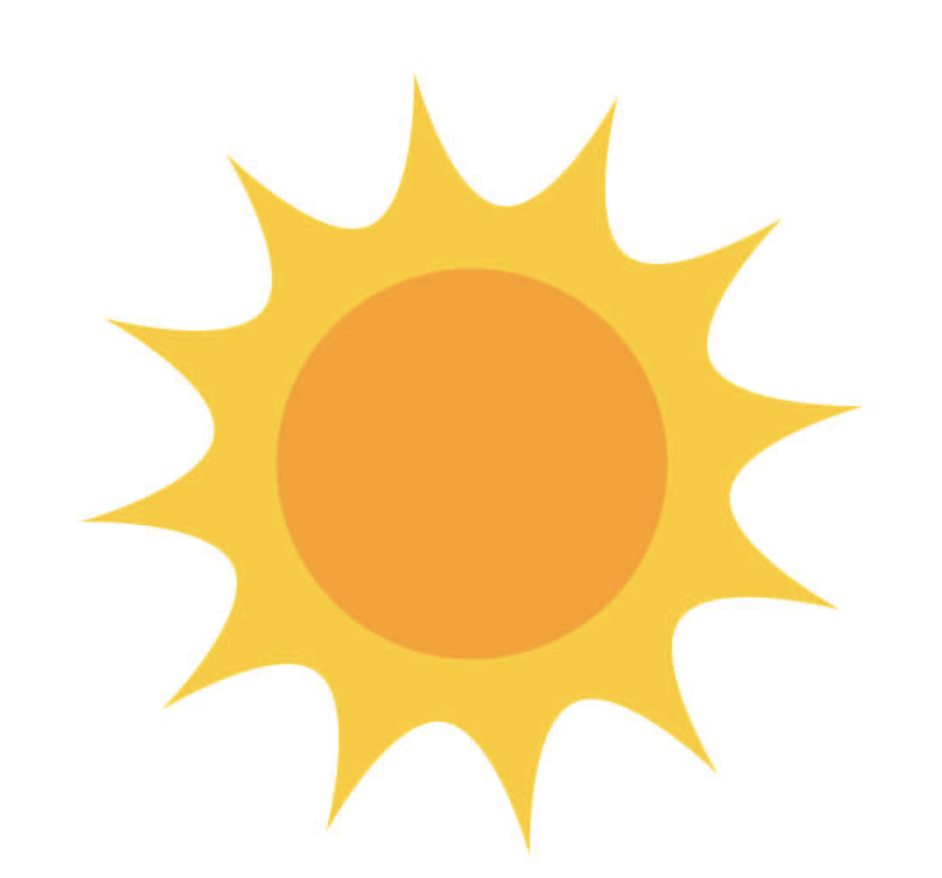 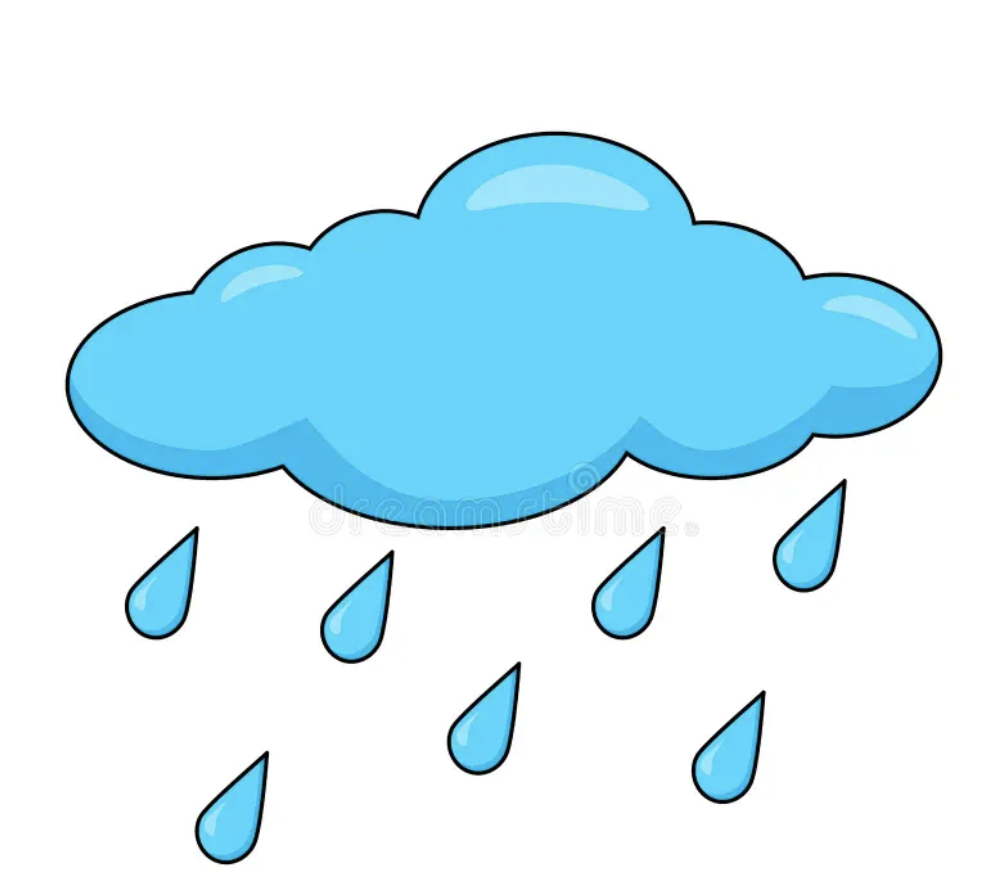 What is Calibration?
70% rain
70% rain
70% rain
70% rain
70% rain
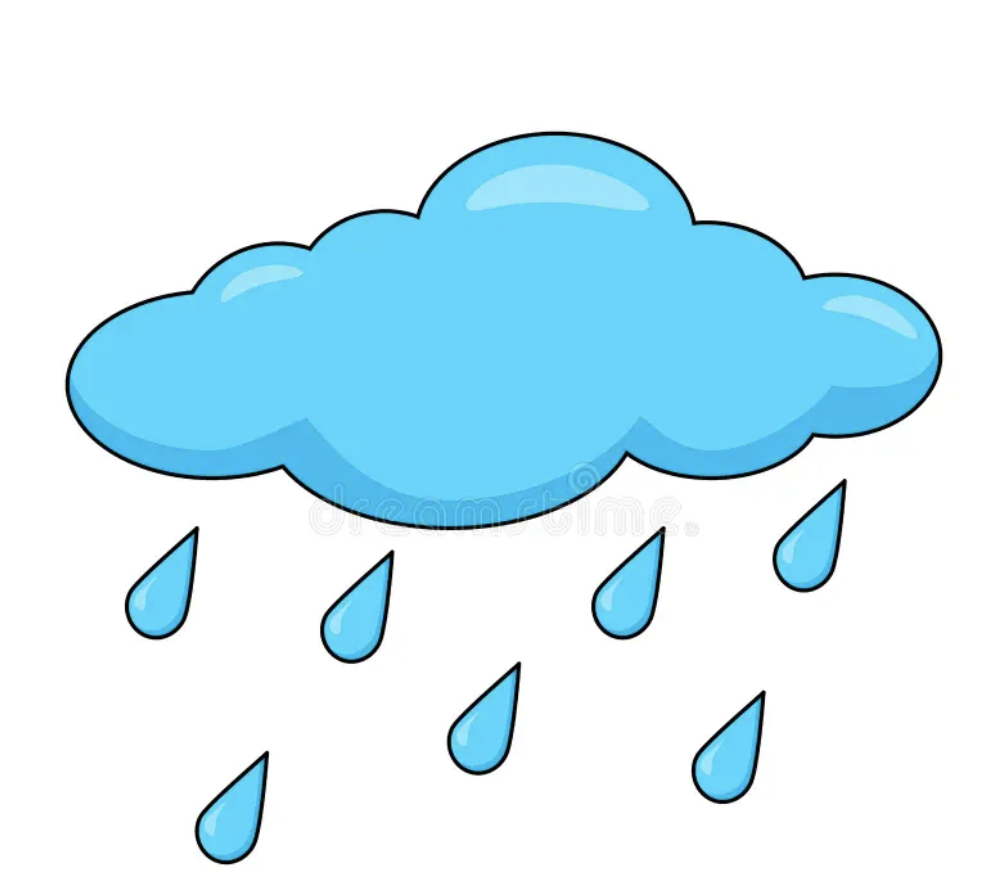 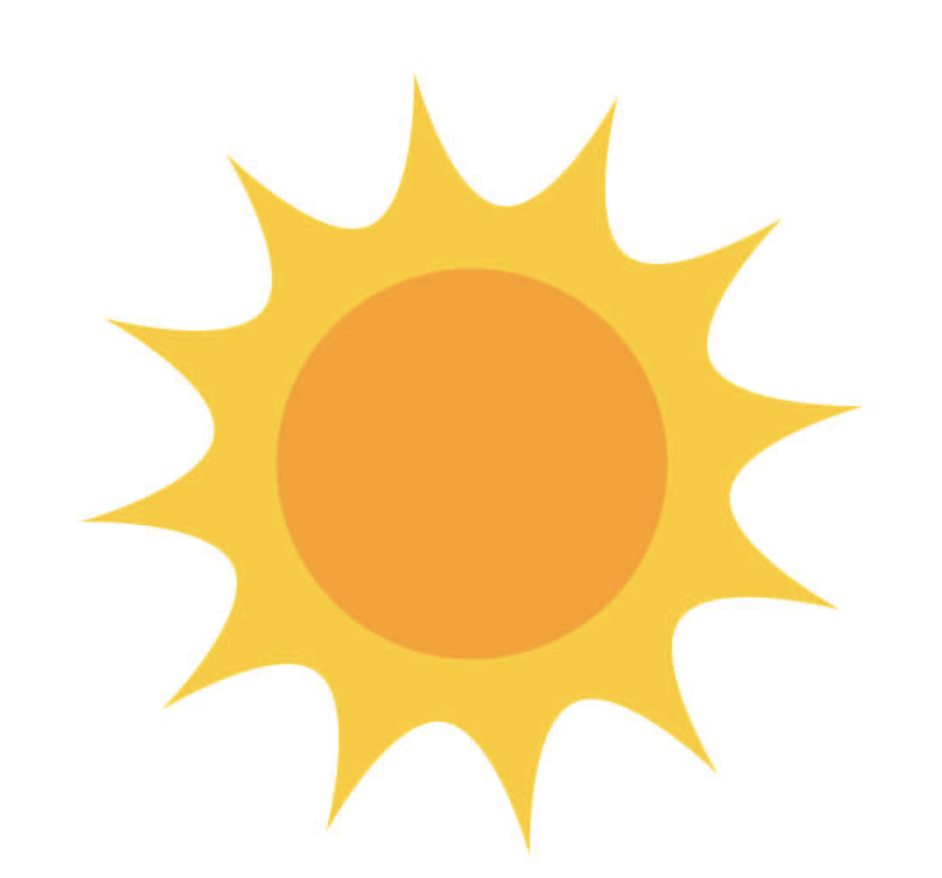 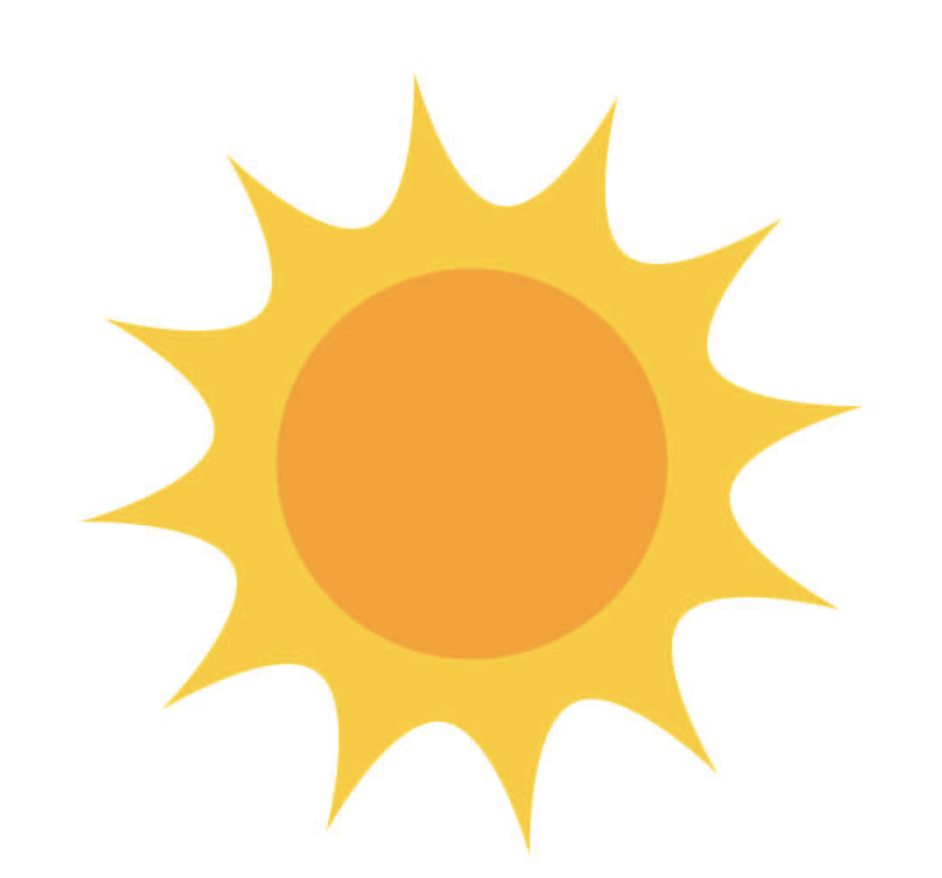 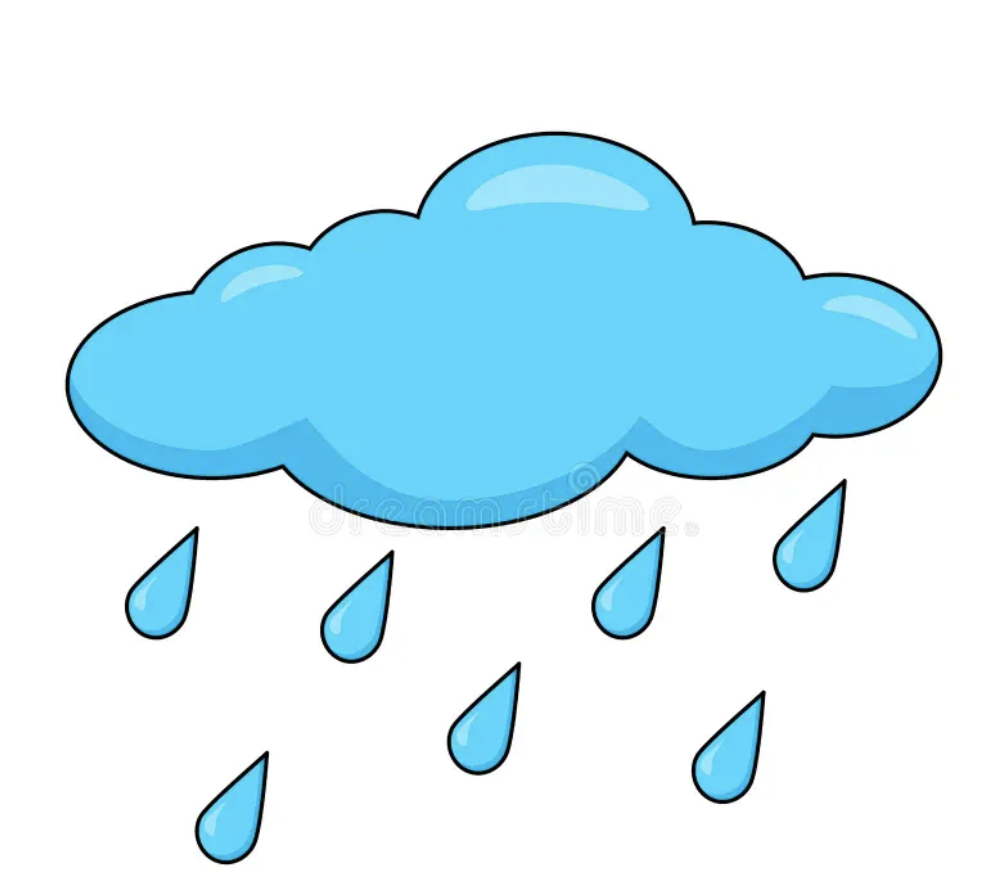 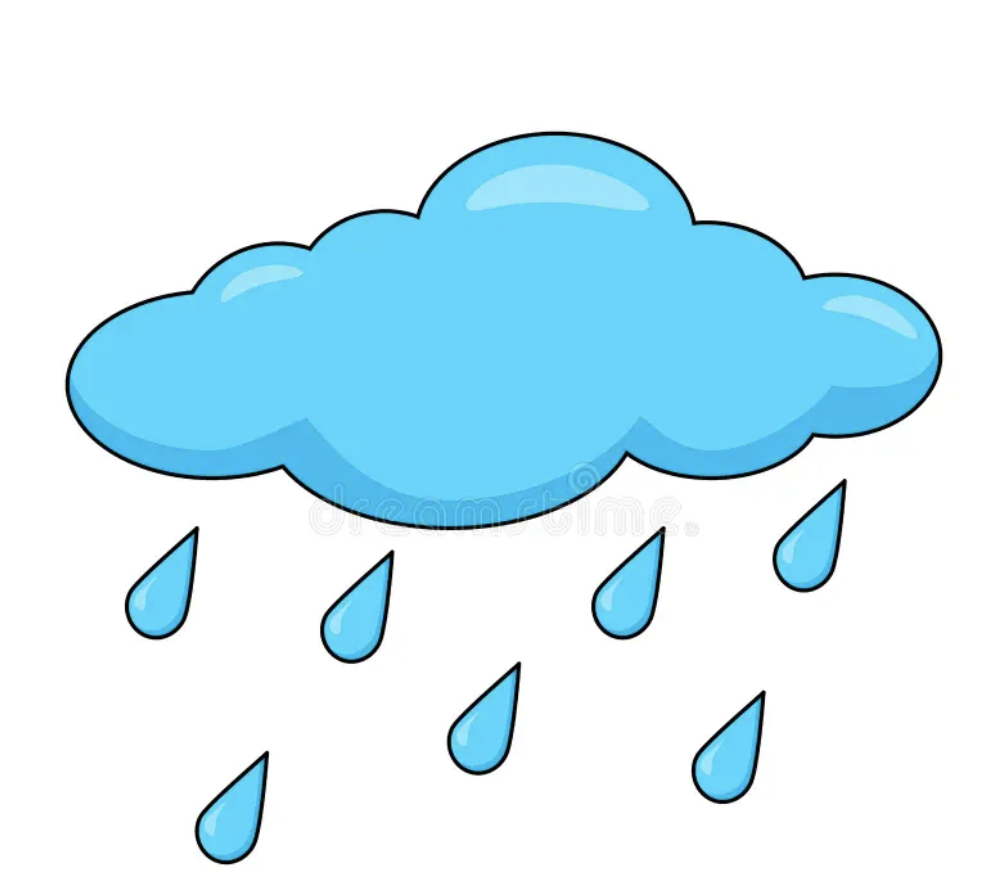 70% rain
70% rain
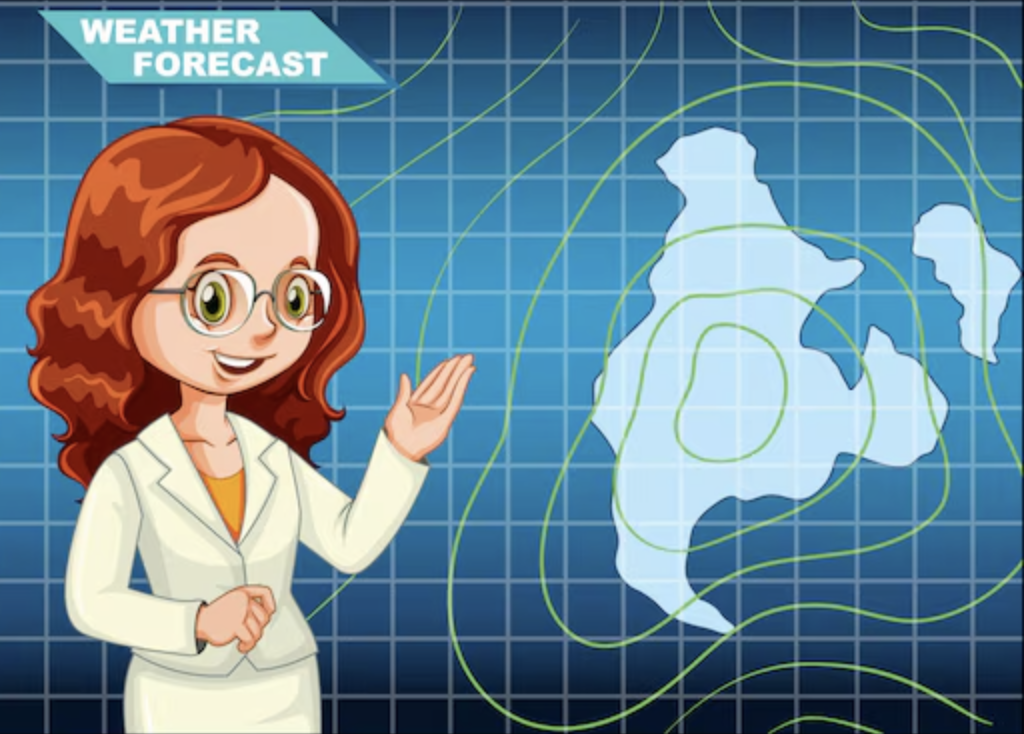 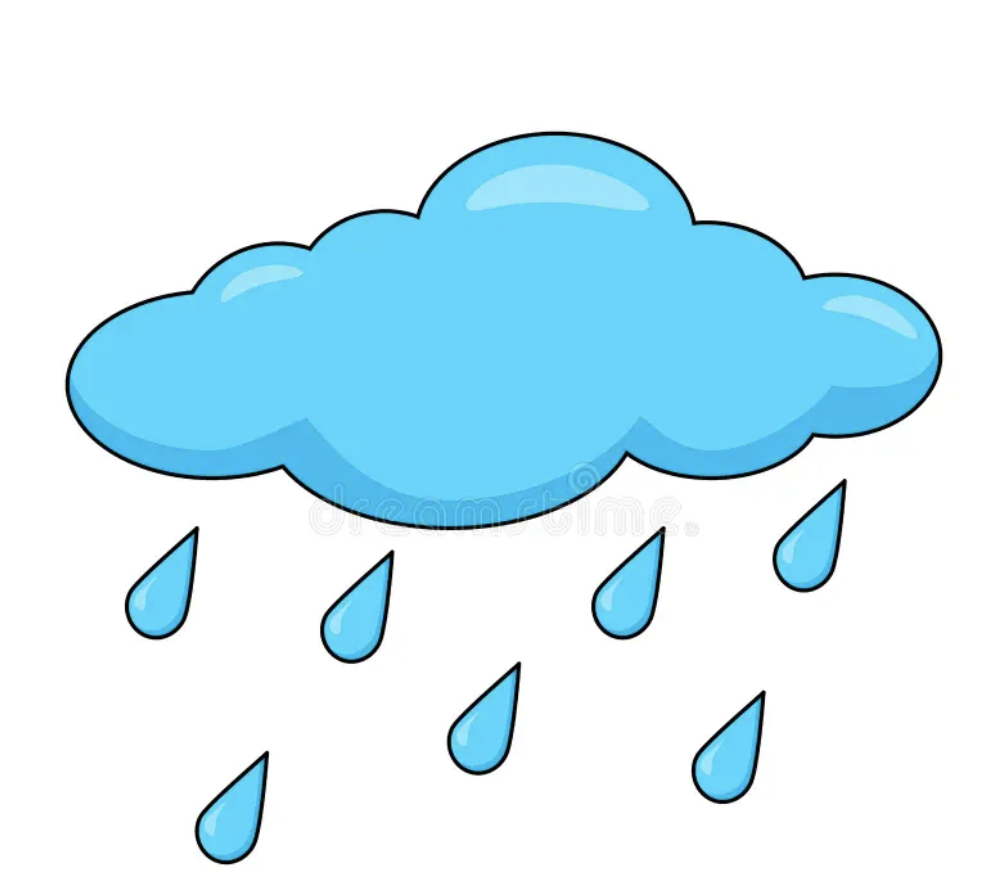 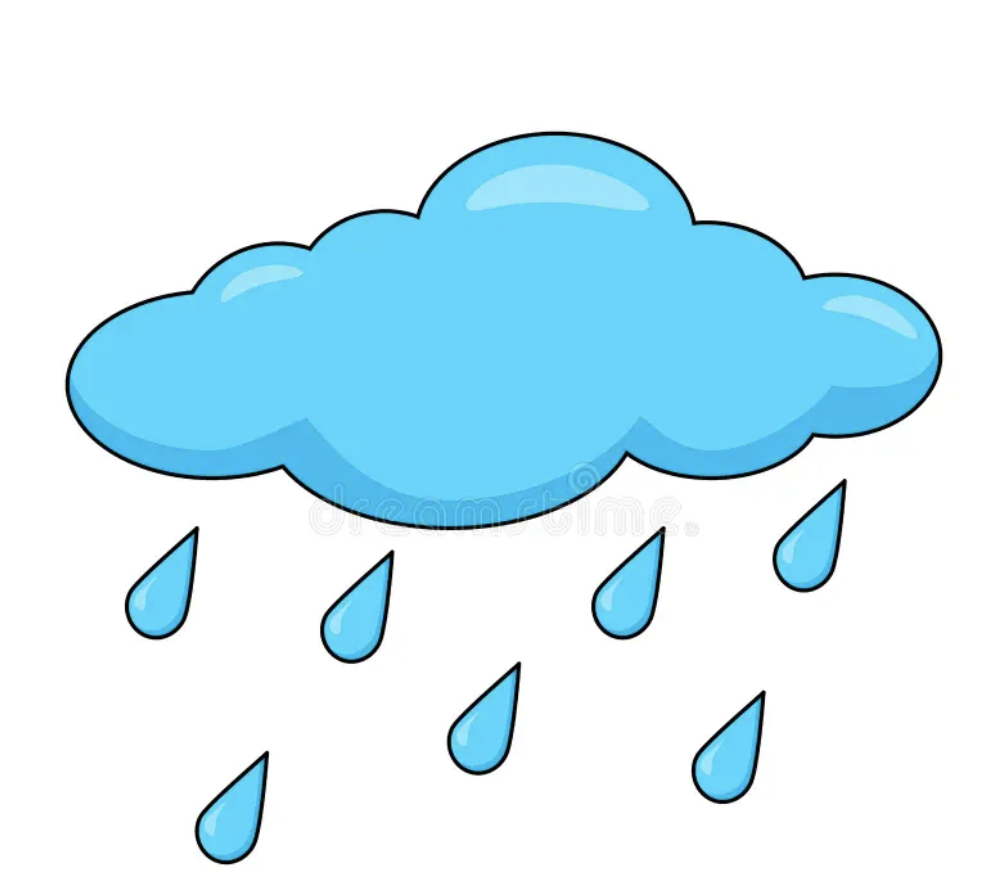 70% rain
70% rain
70% rain
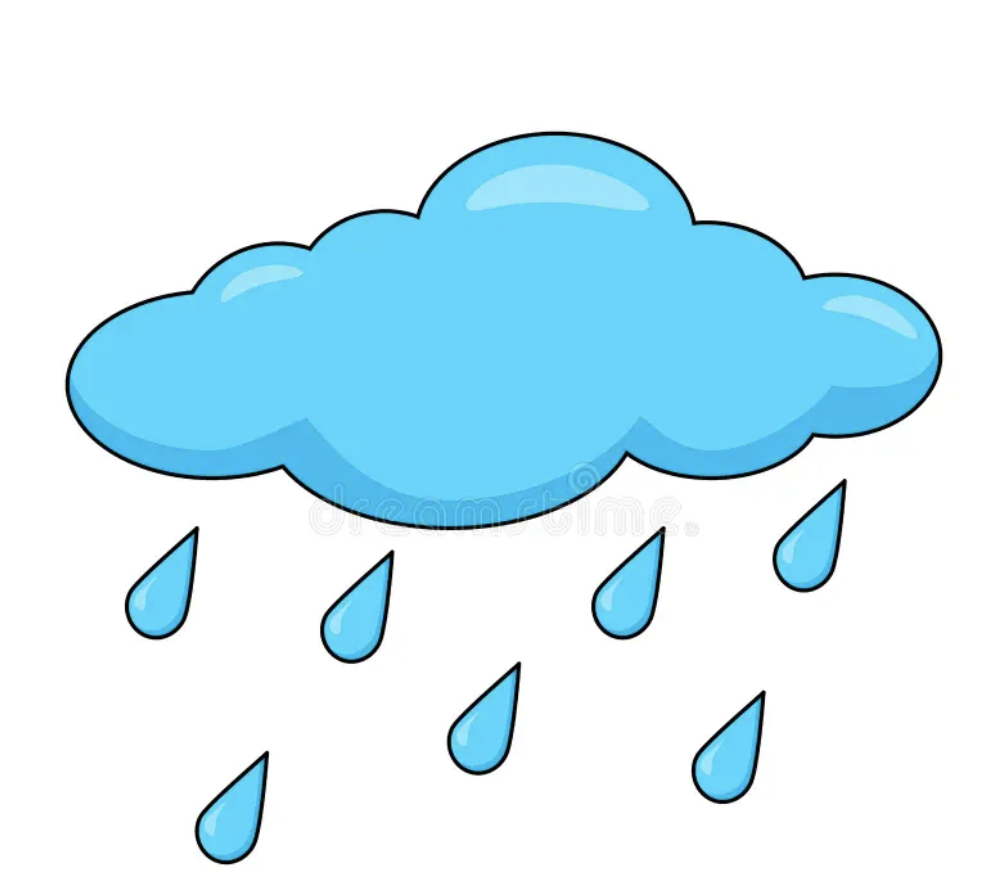 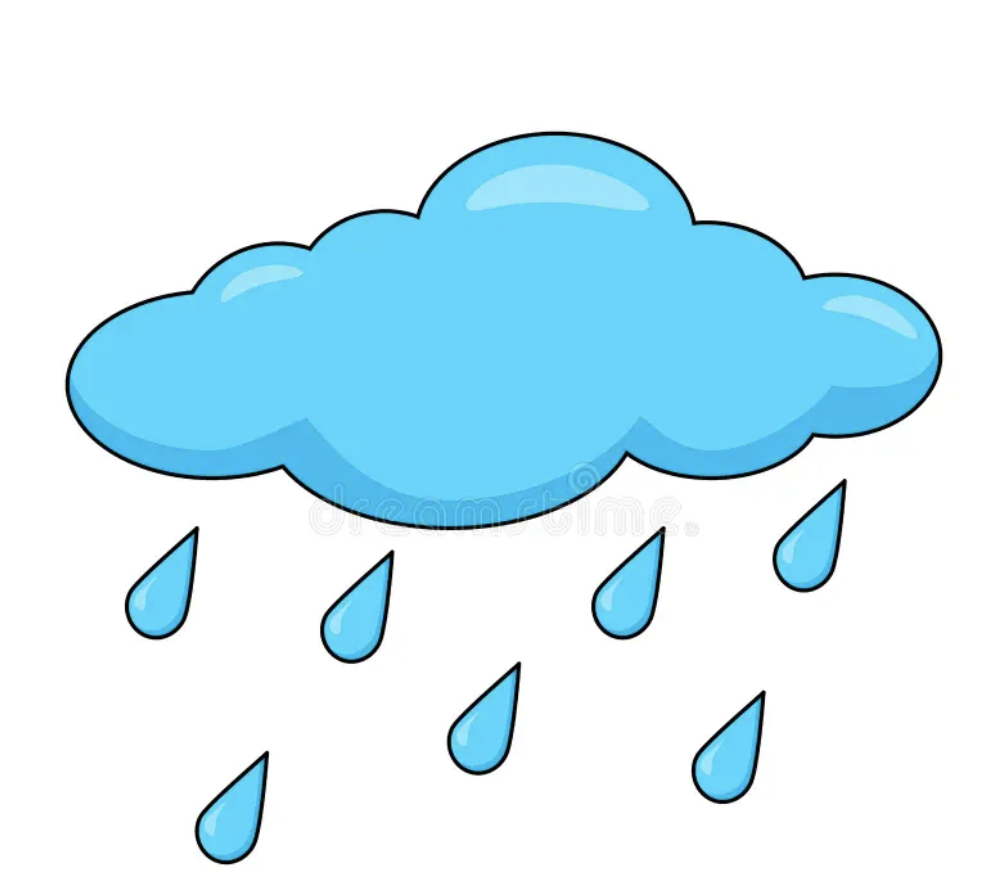 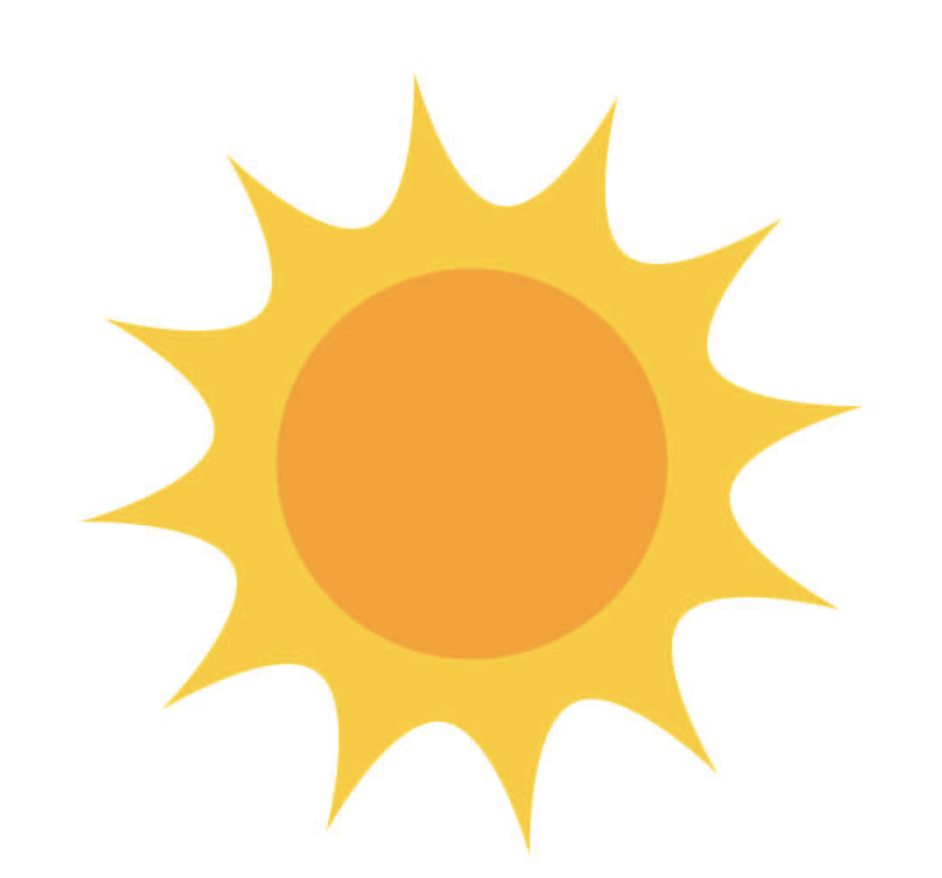 What is Calibration?
70% rain
20% rain
10% rain
50% rain
70% rain
70% rain
20% rain
20% rain
70% rain
70% rain
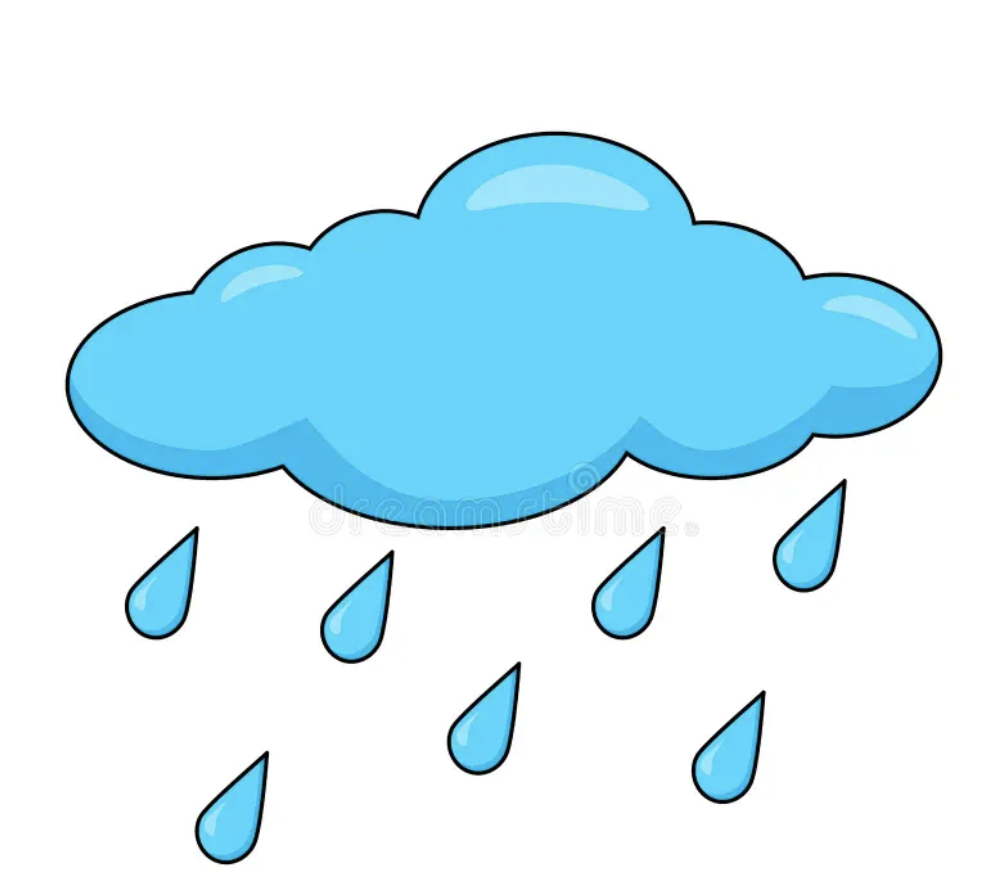 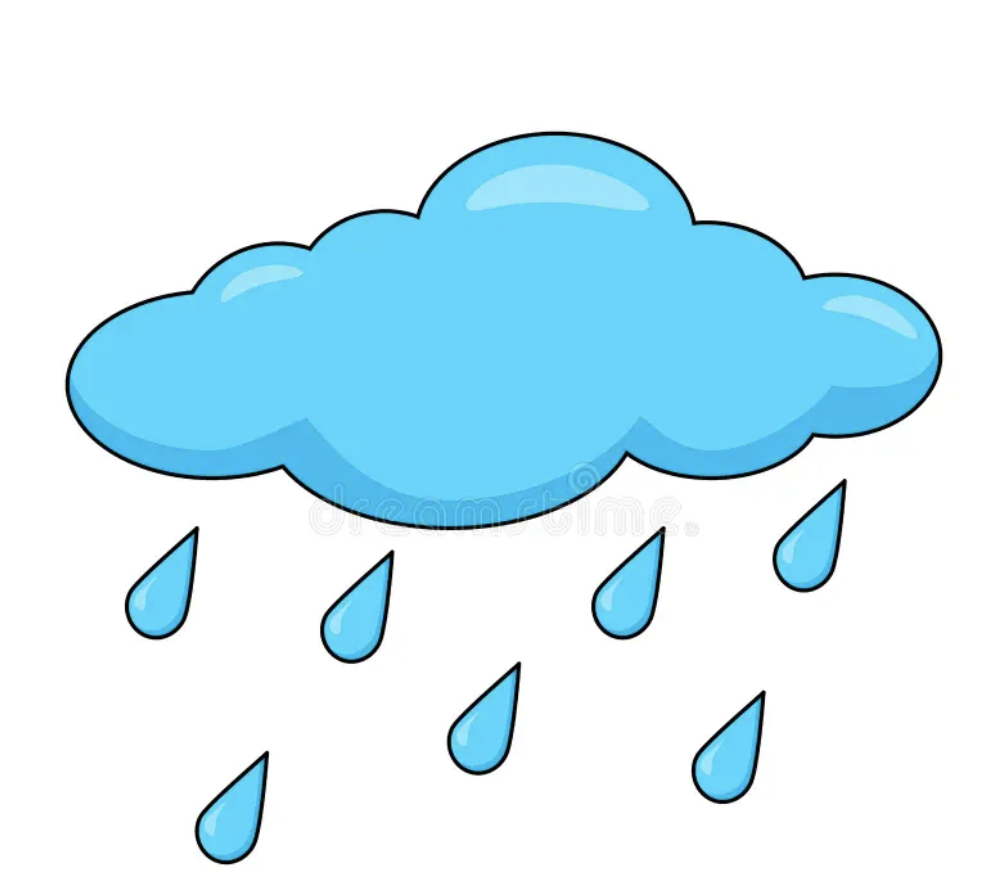 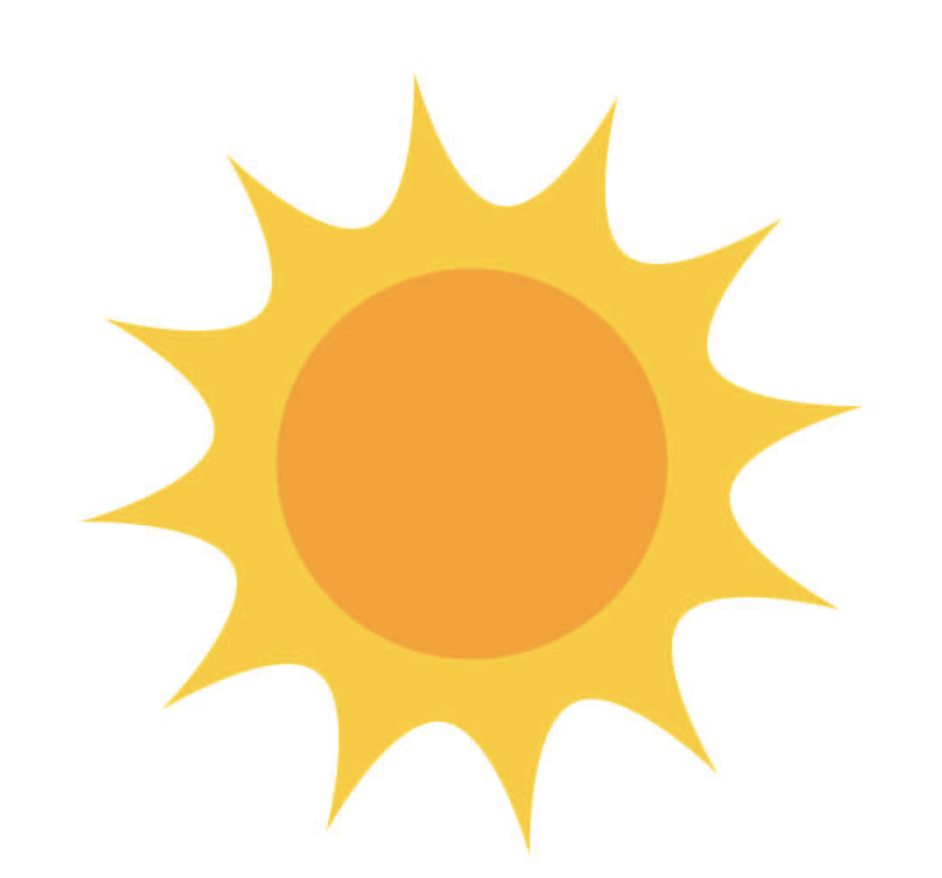 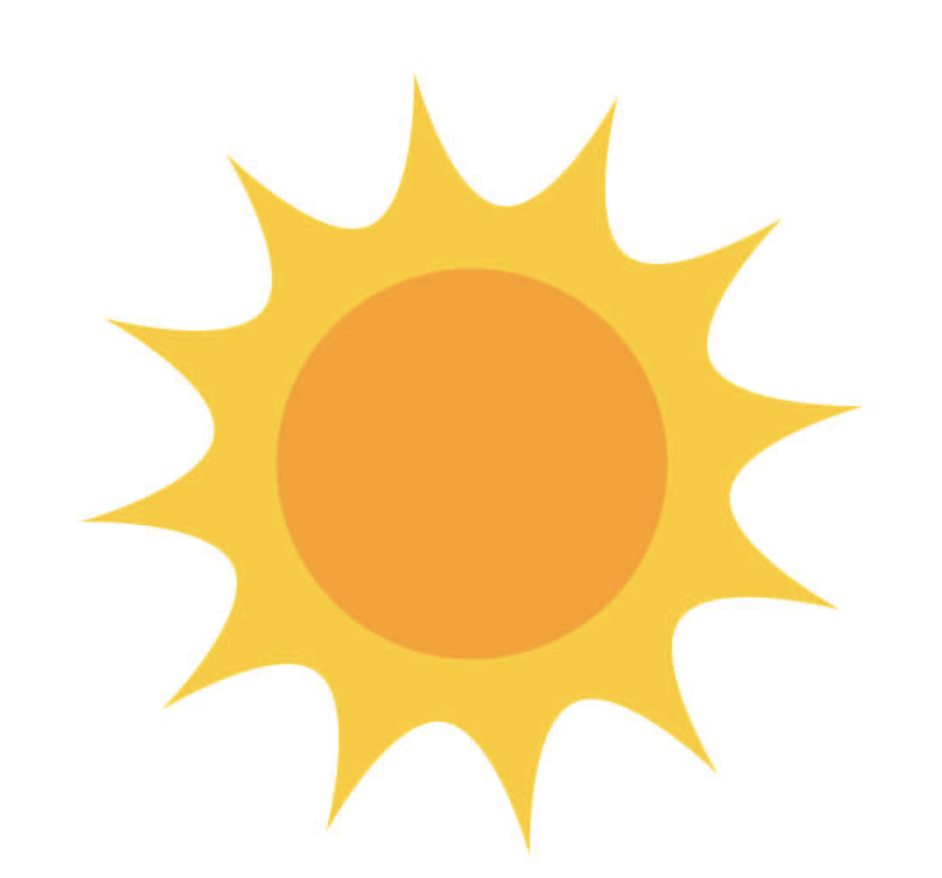 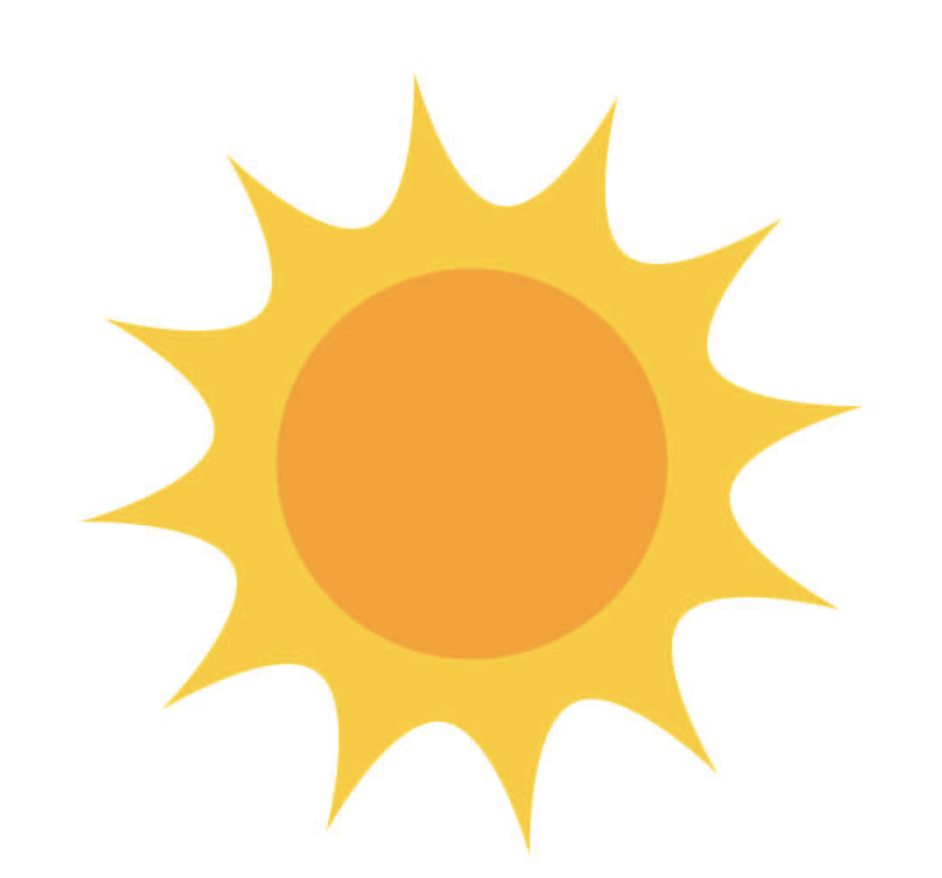 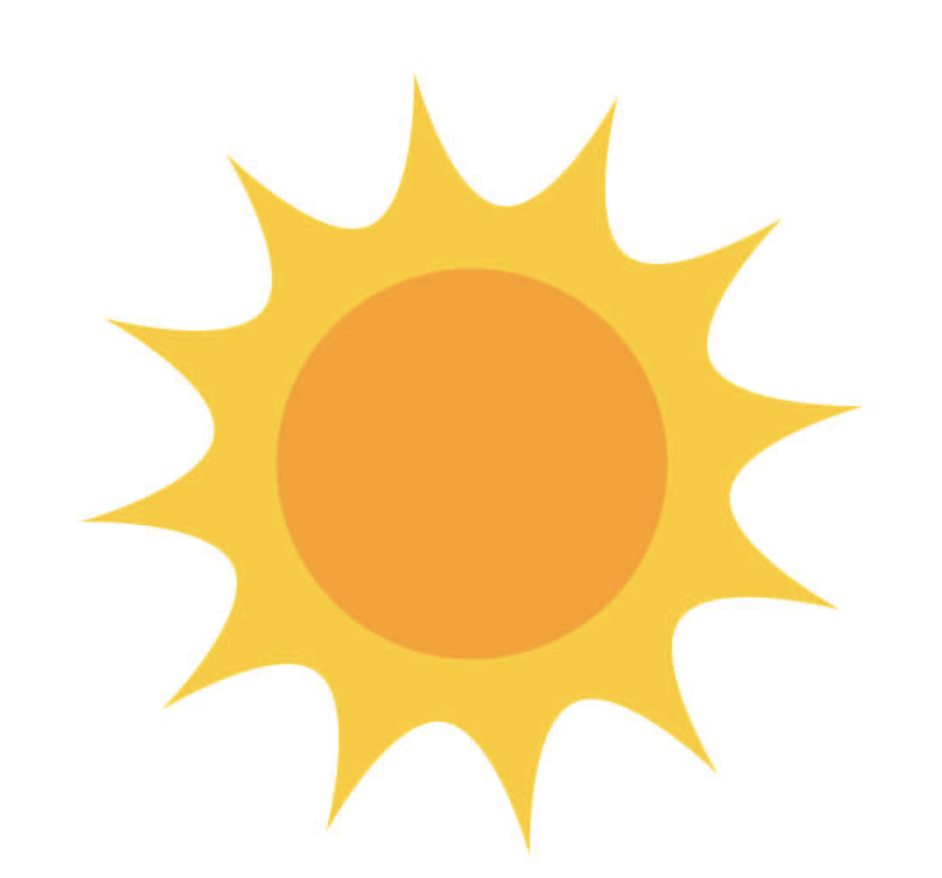 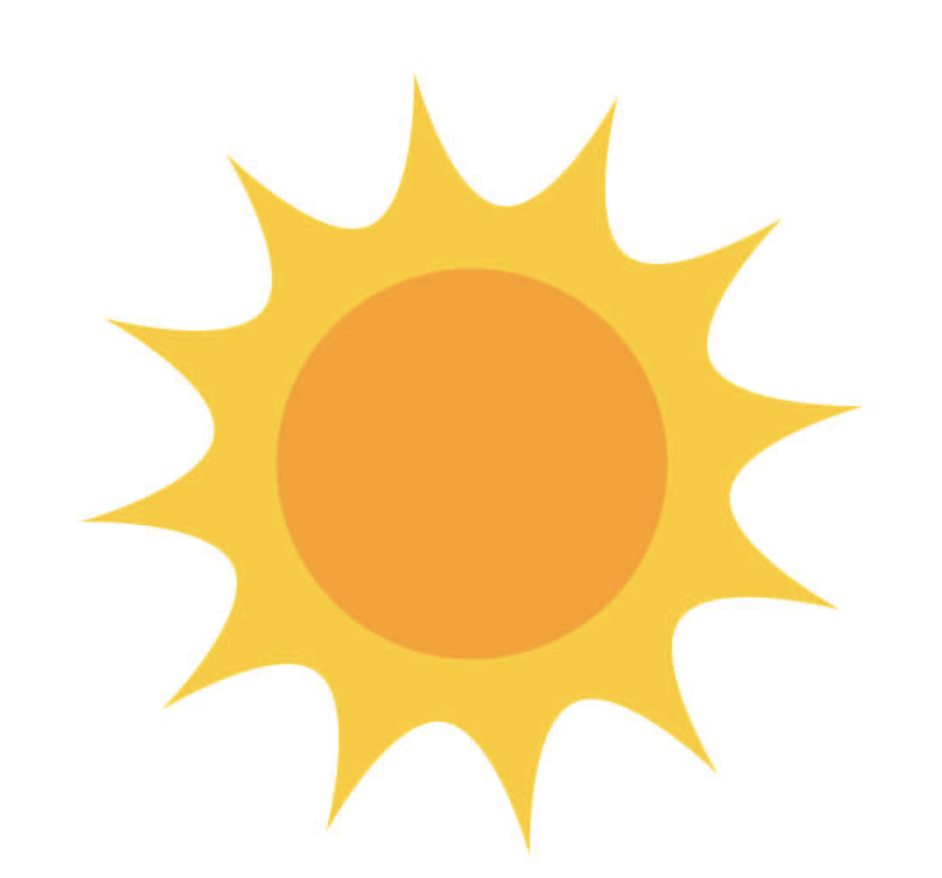 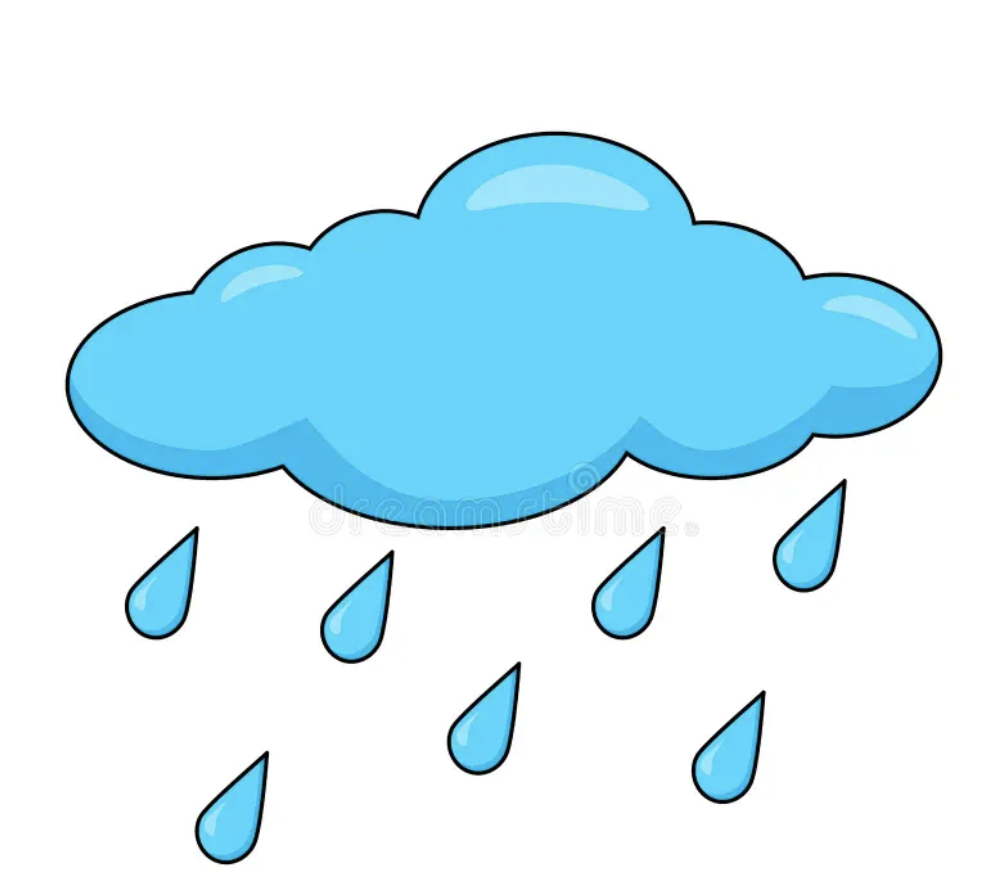 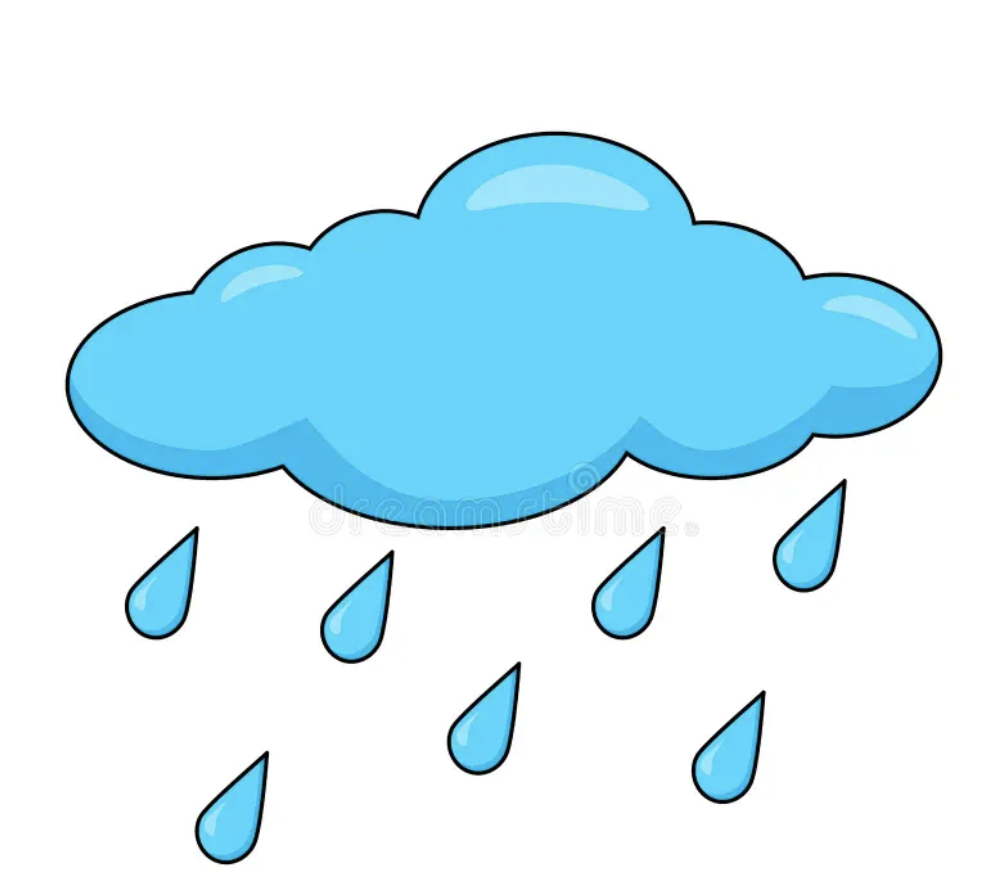 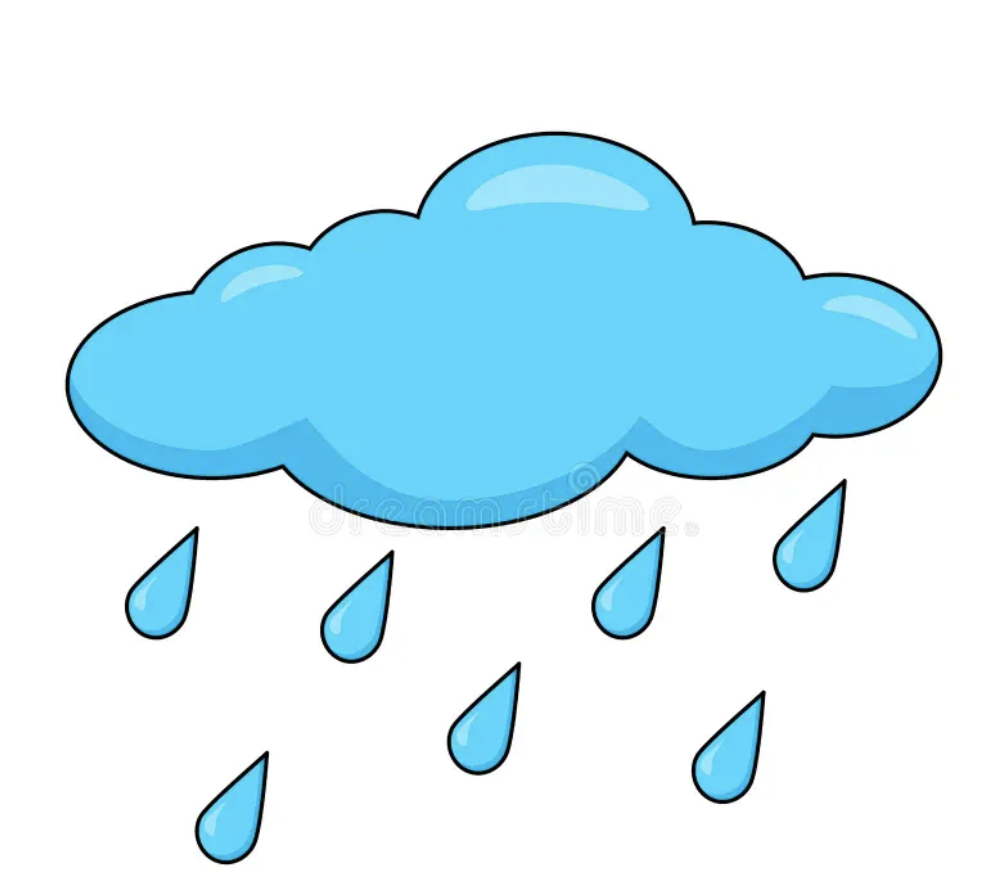 50% rain
70% rain
20% rain
70% rain
20% rain
50% rain
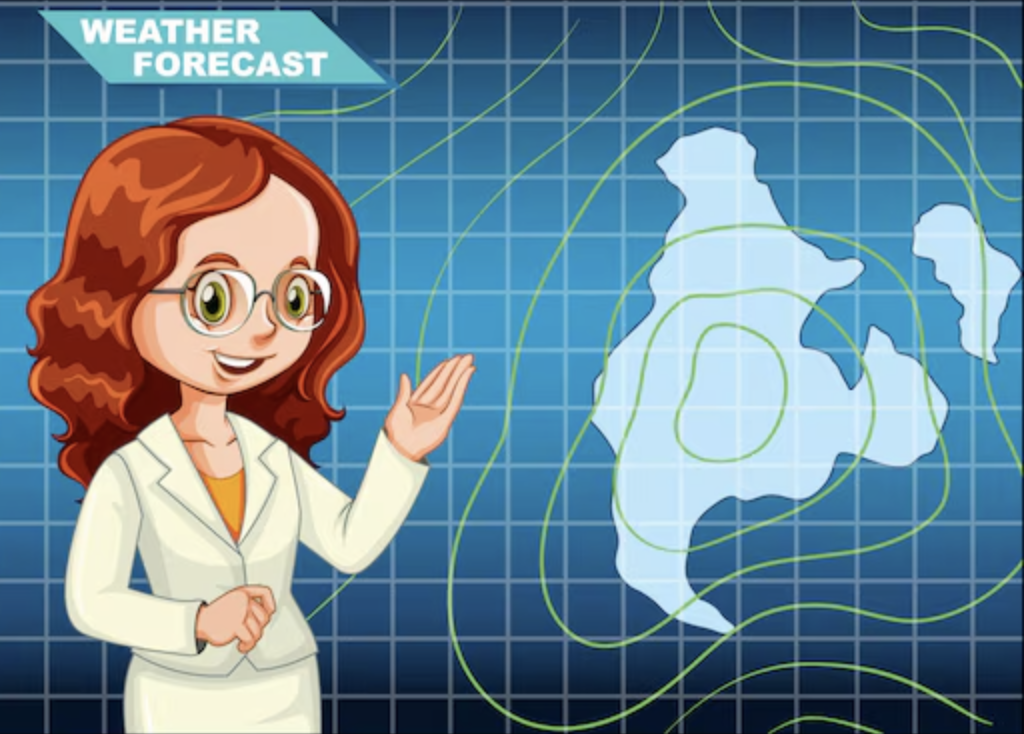 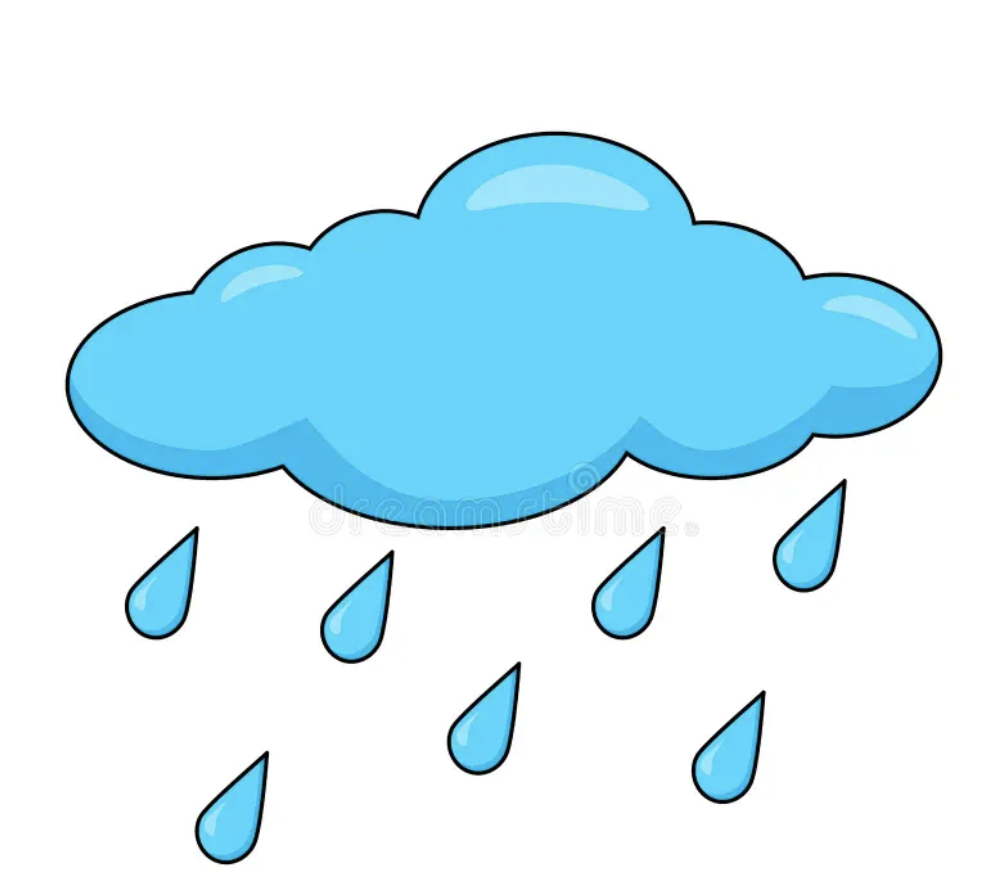 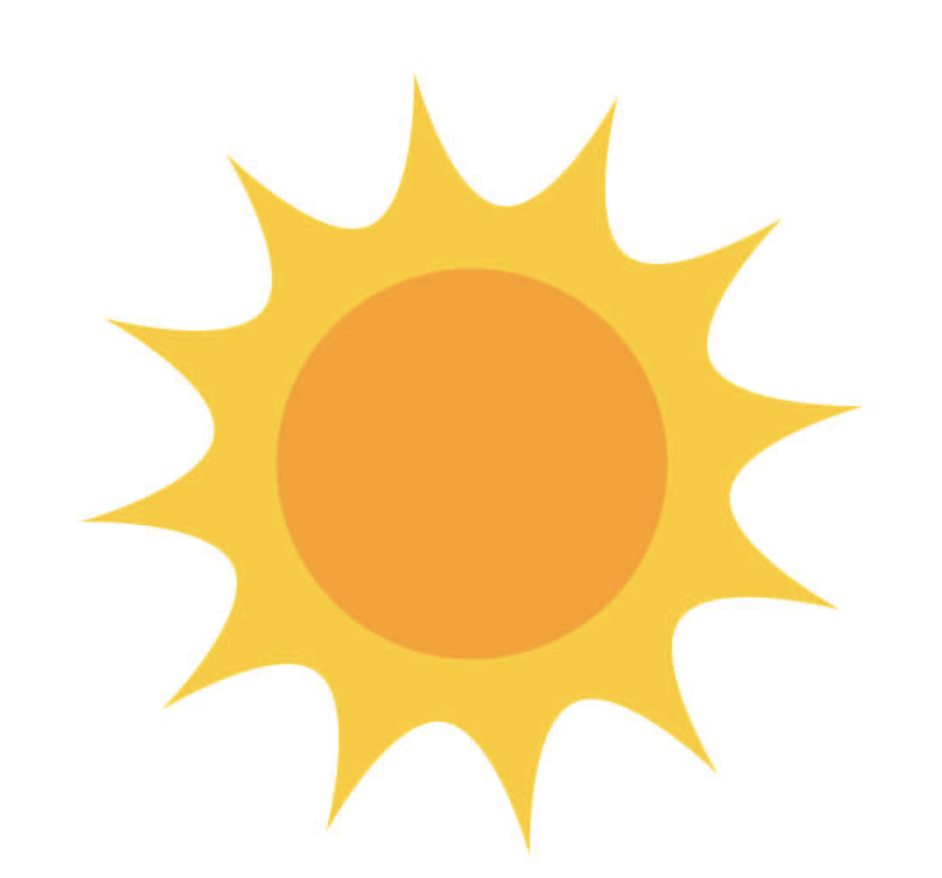 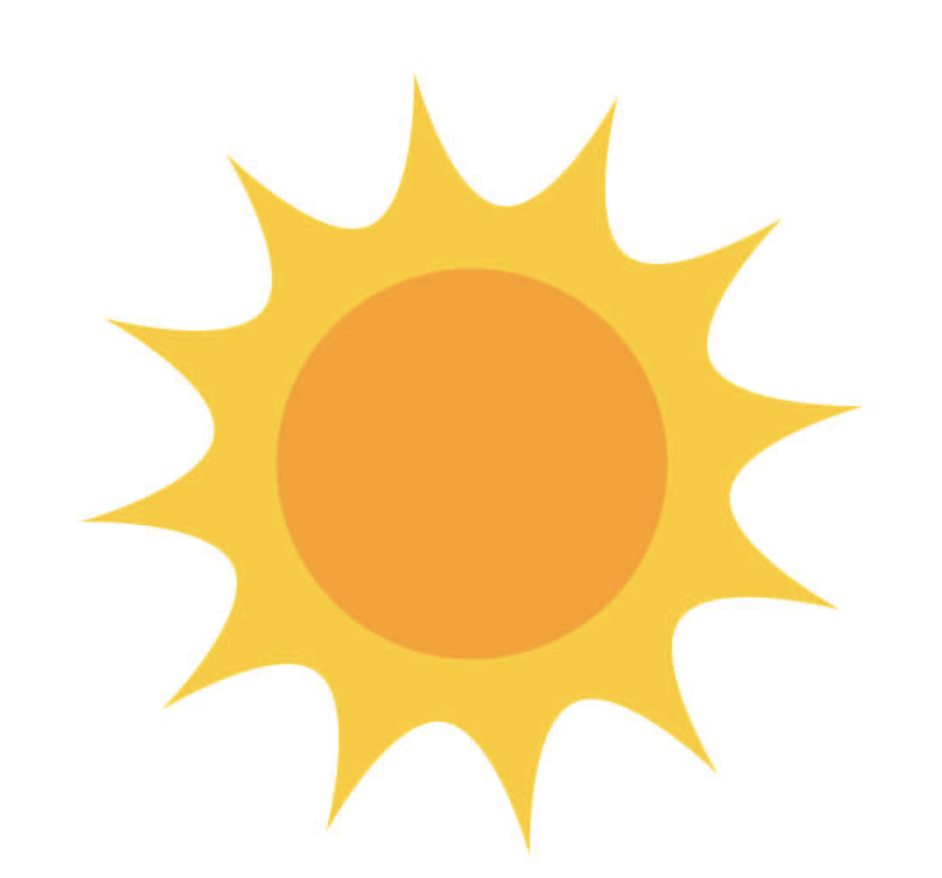 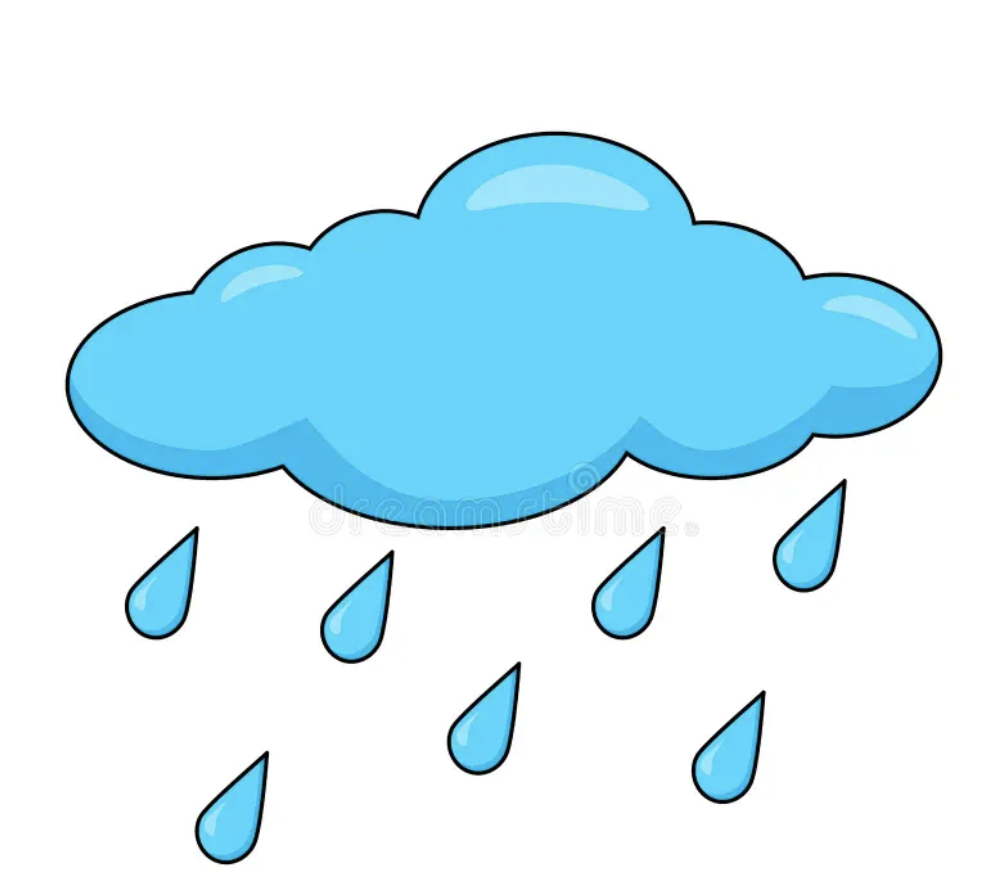 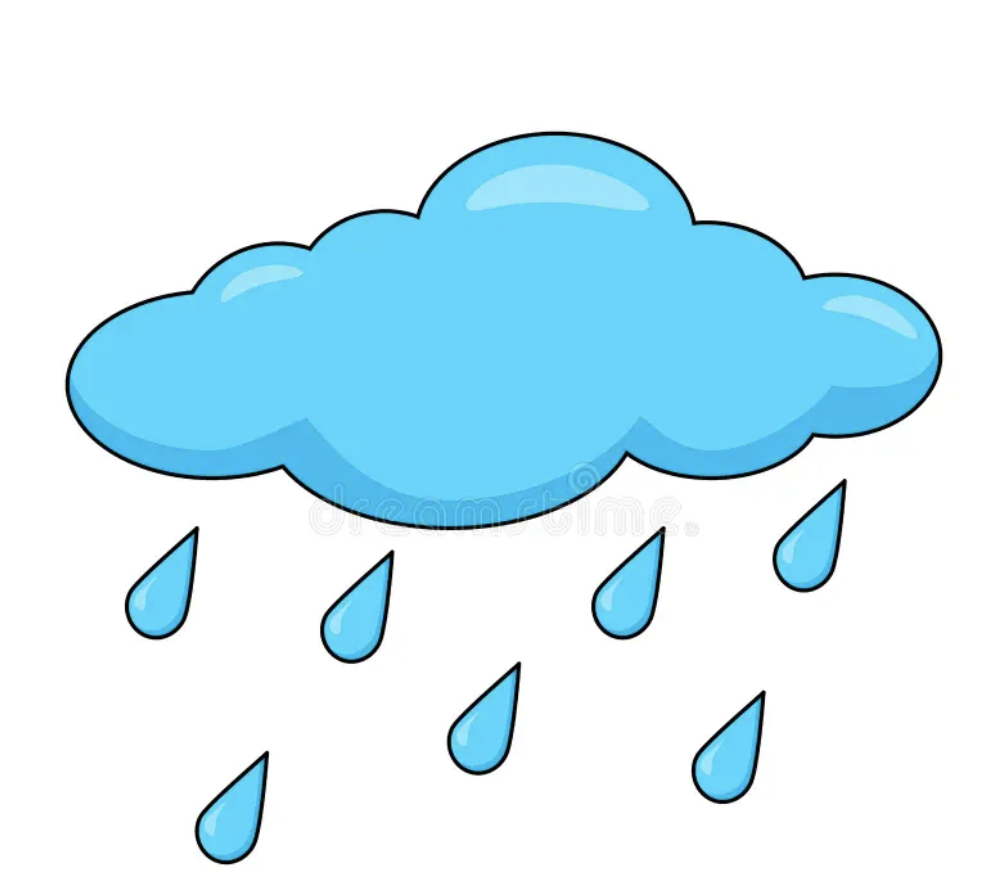 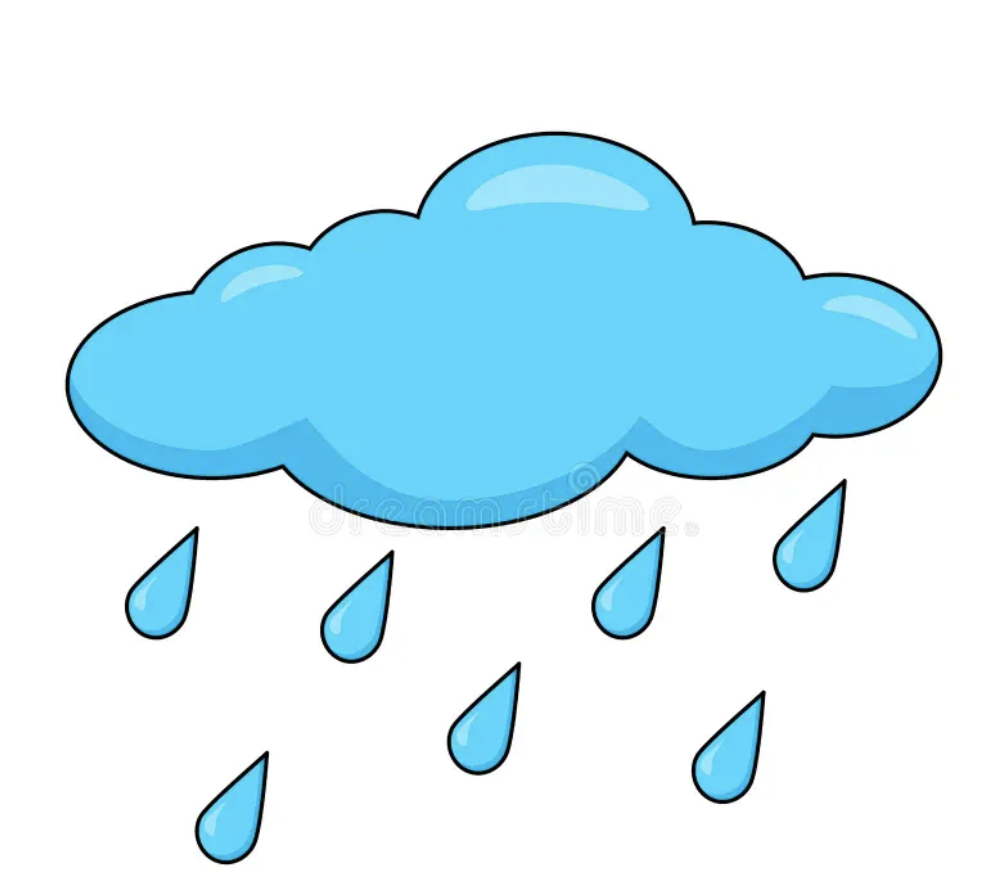 50% rain
70% rain
10% rain
20% rain
70% rain
70% rain
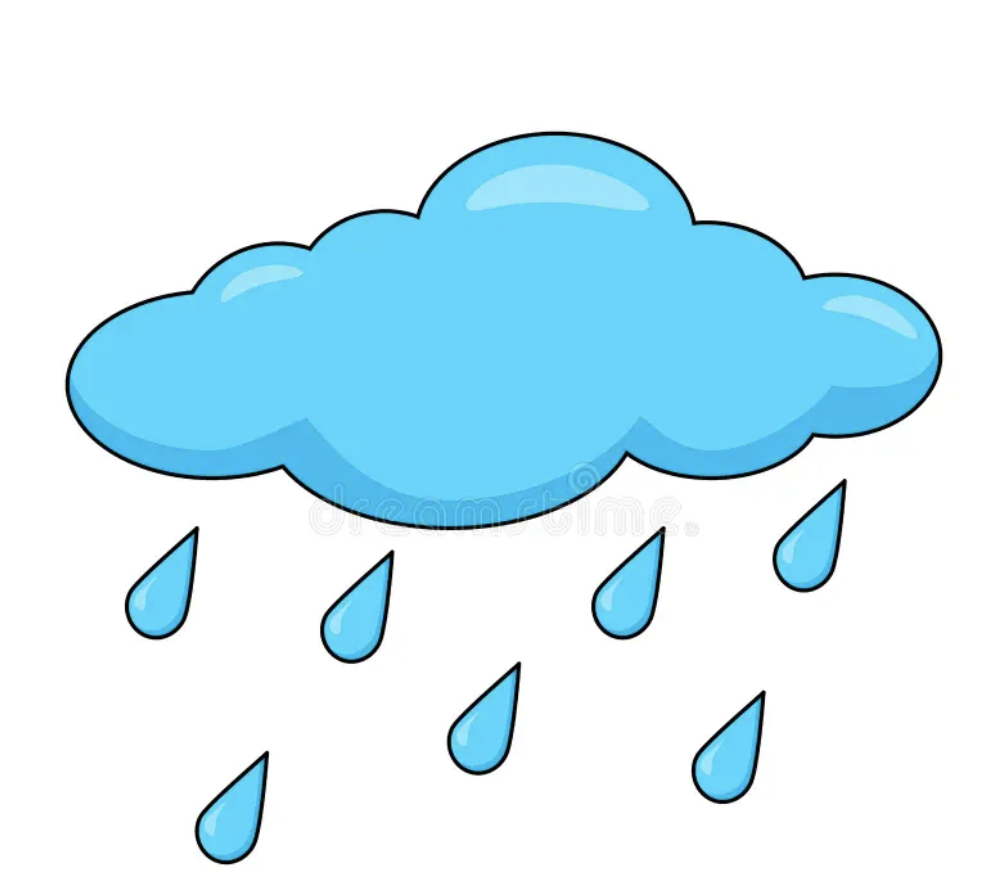 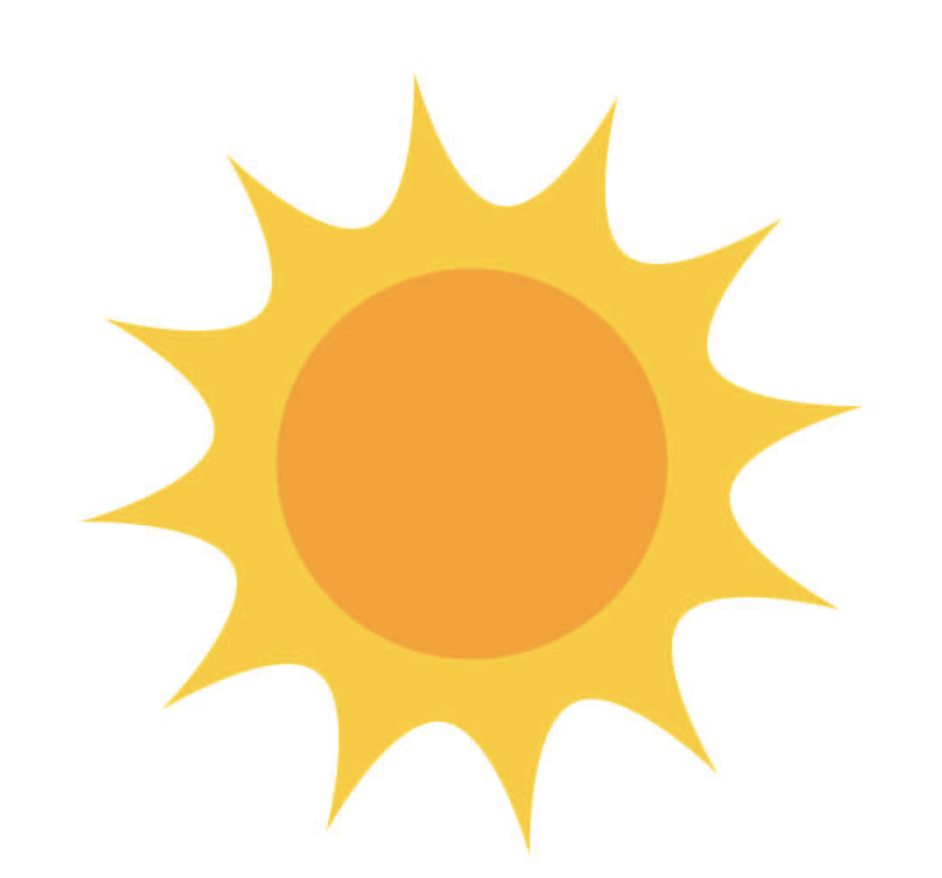 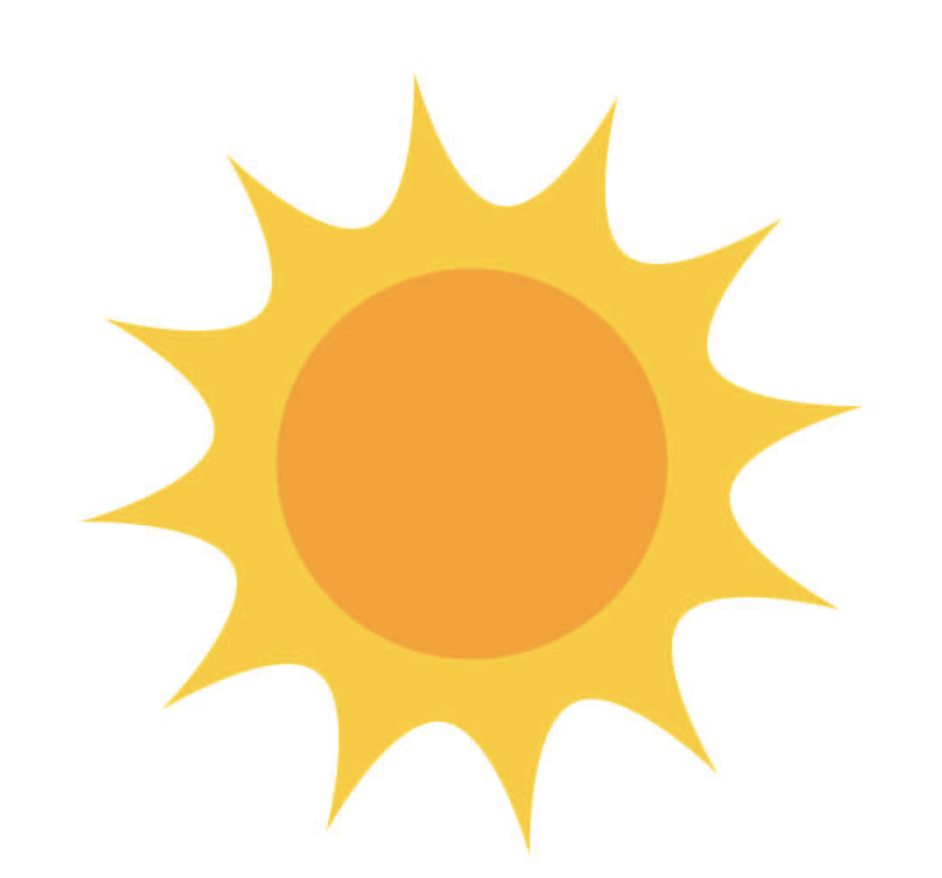 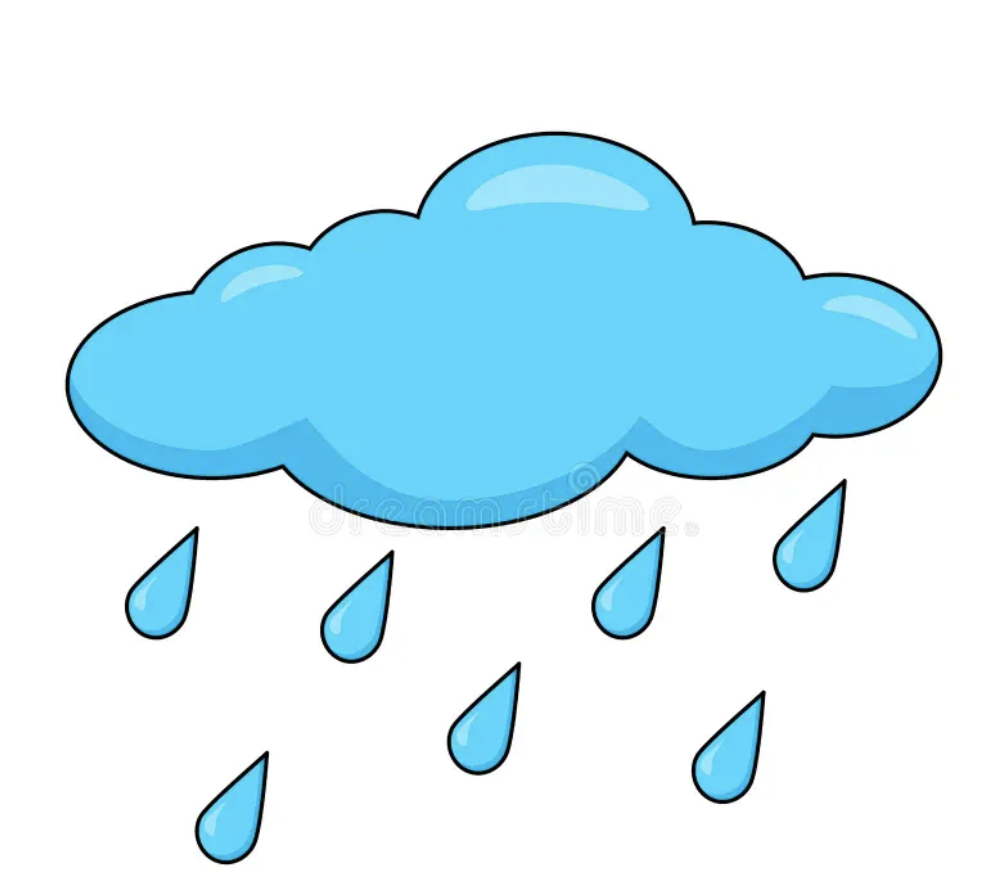 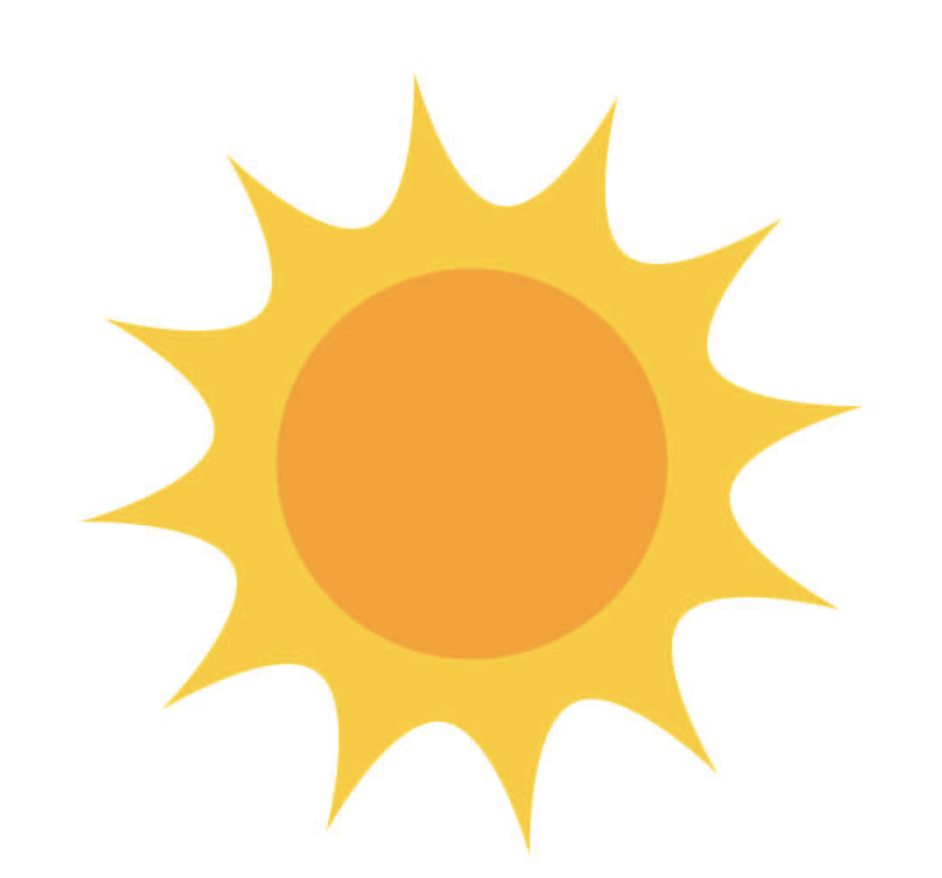 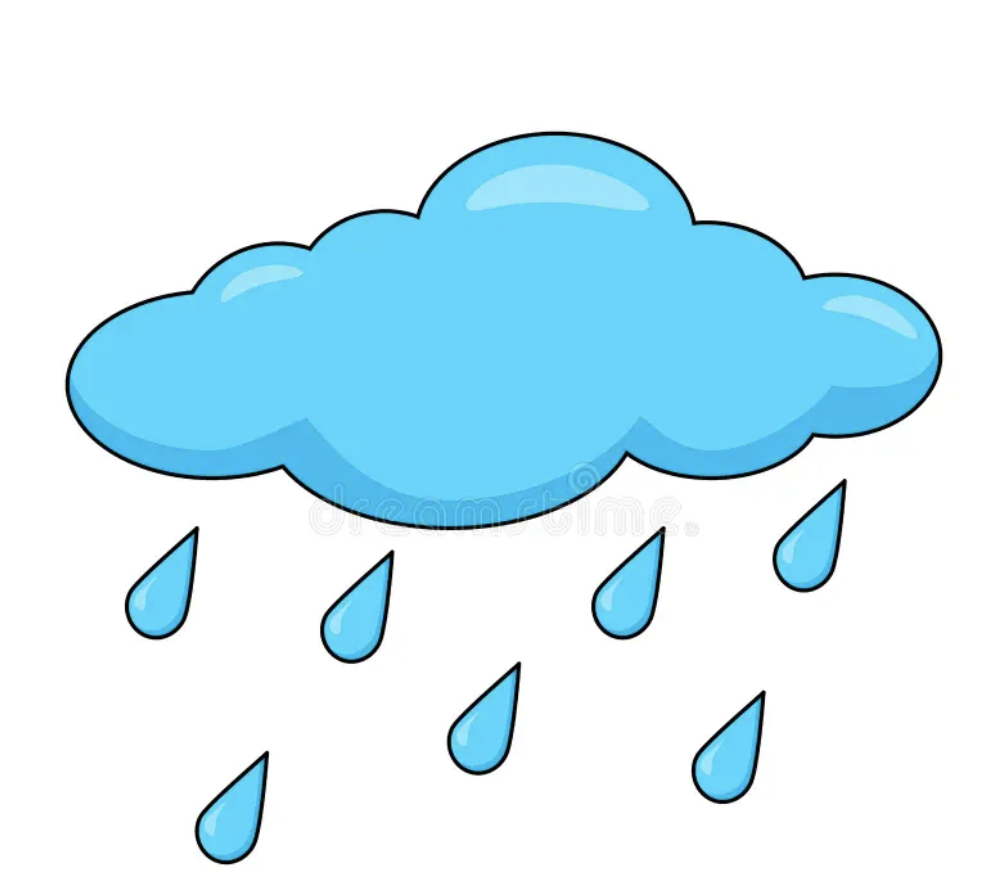 What is Calibration?
20% rain
20% rain
20% rain
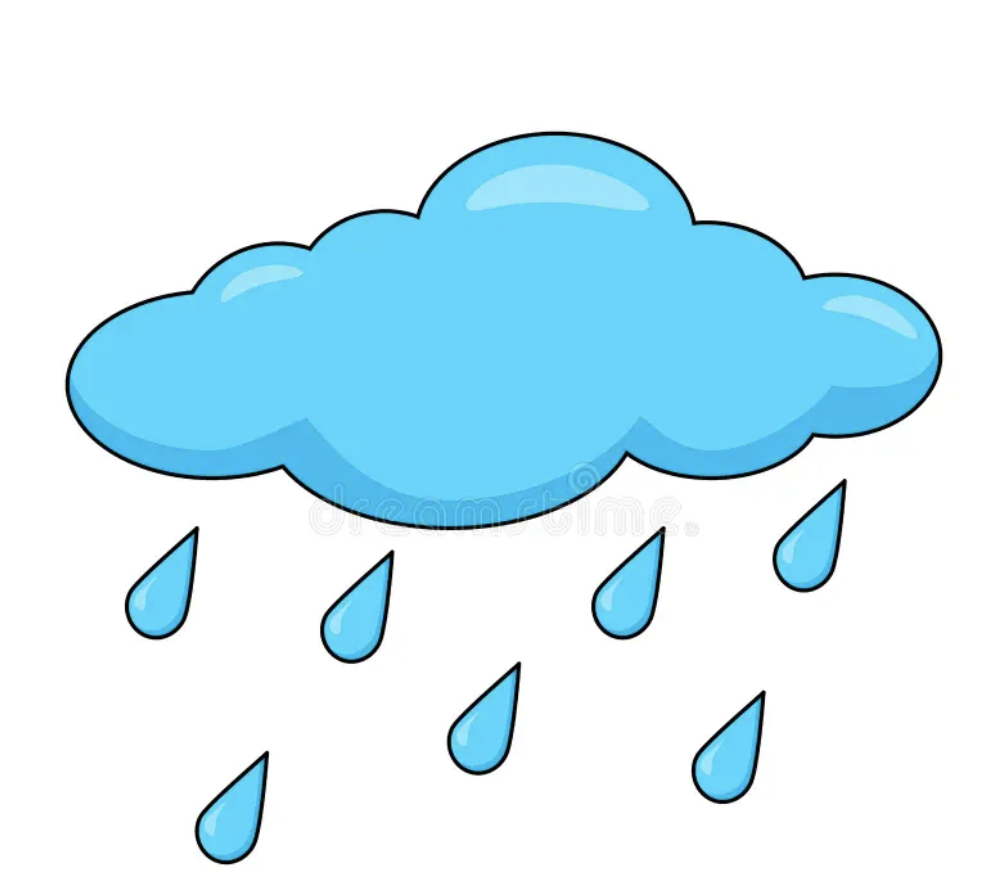 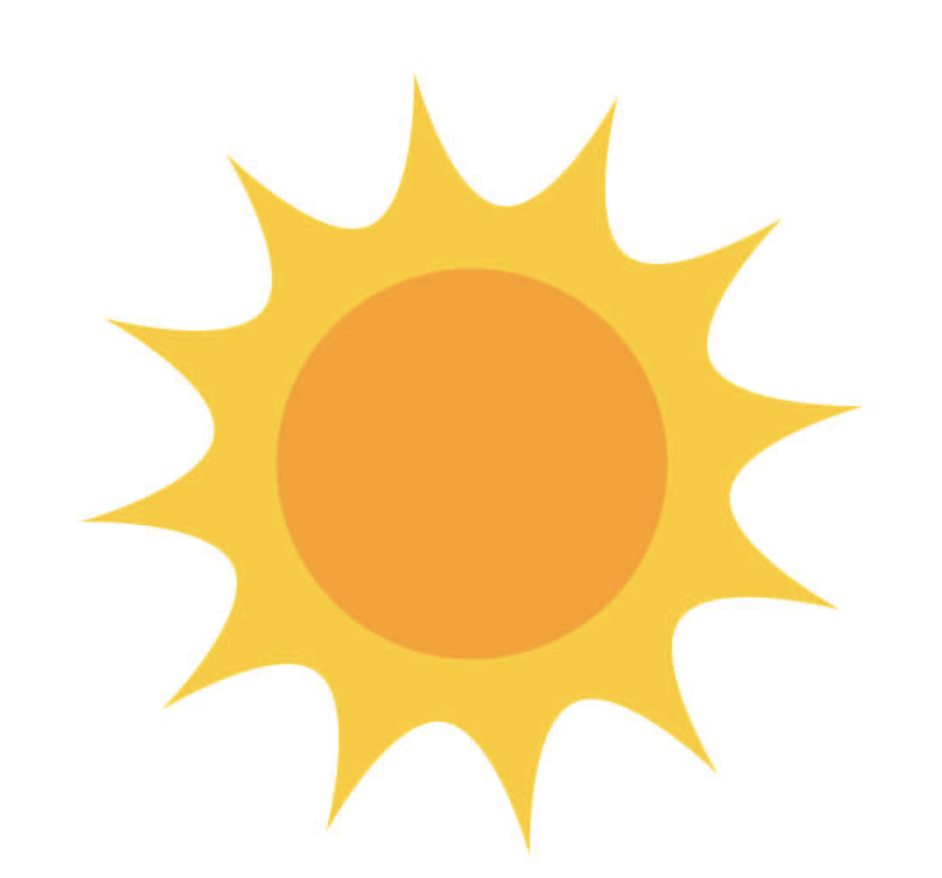 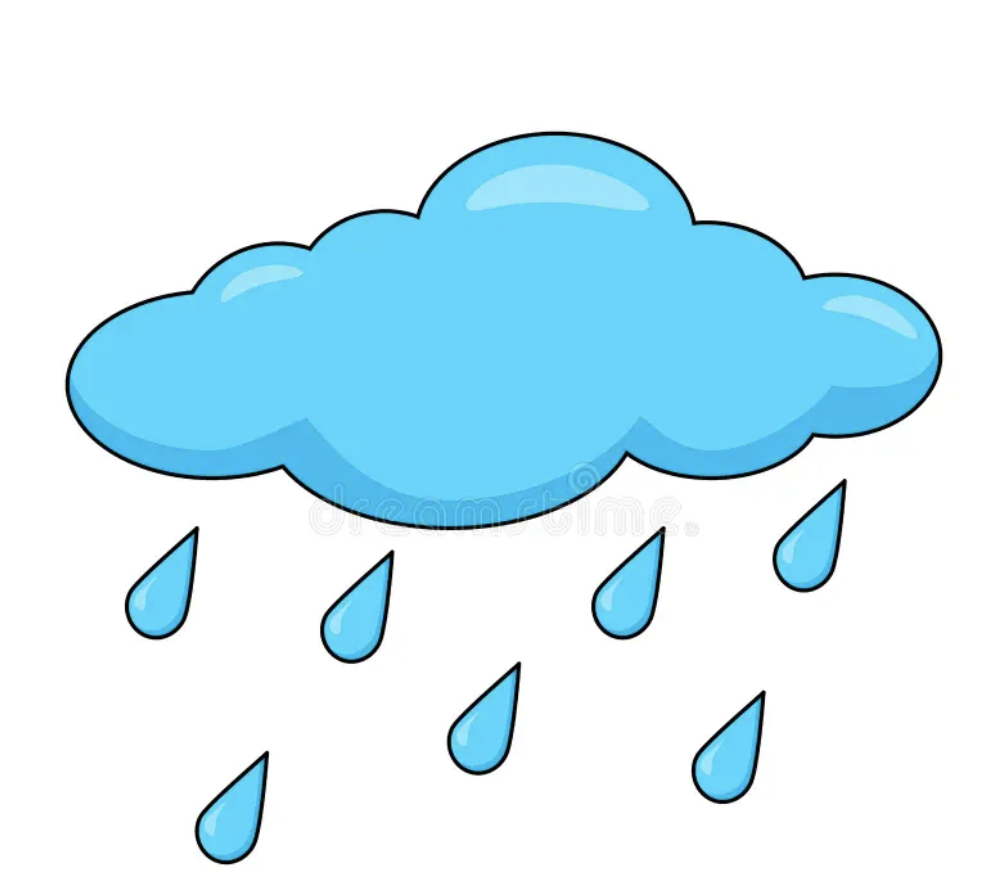 20% rain
20% rain
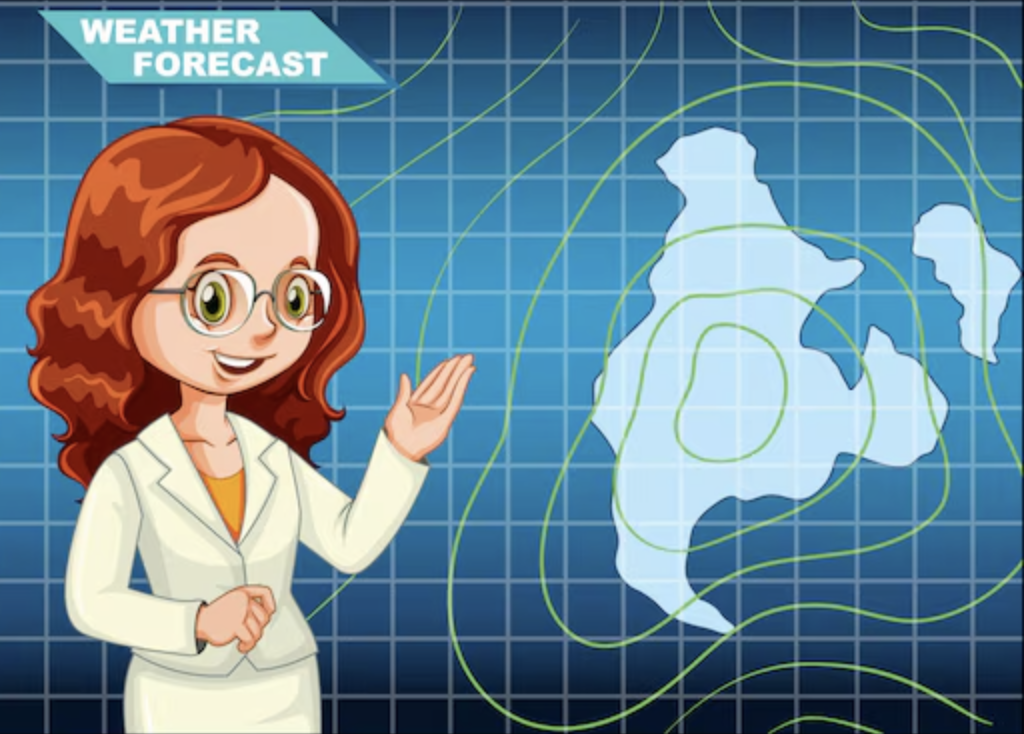 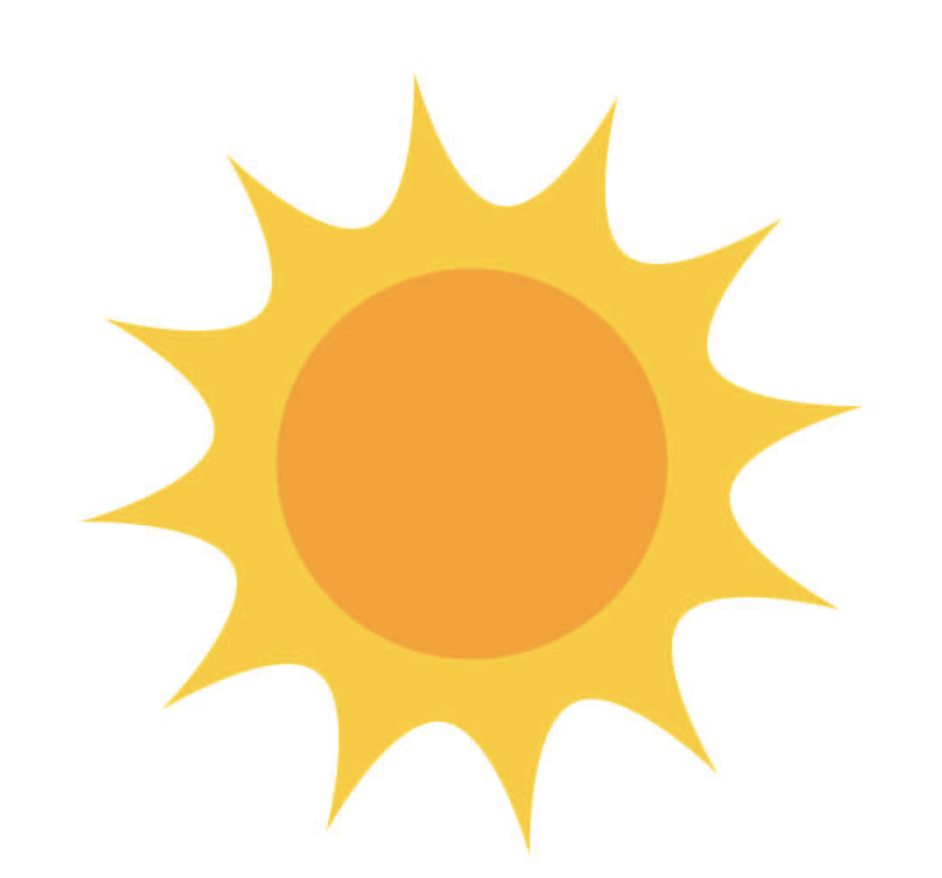 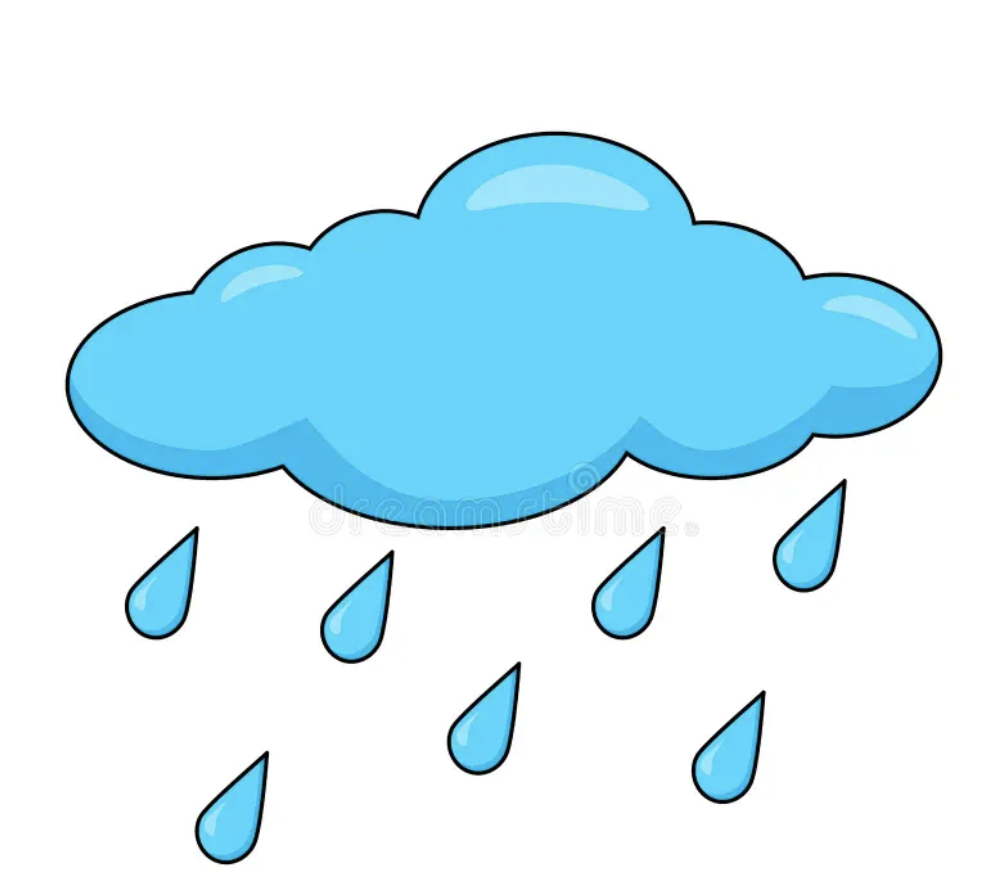 20% rain
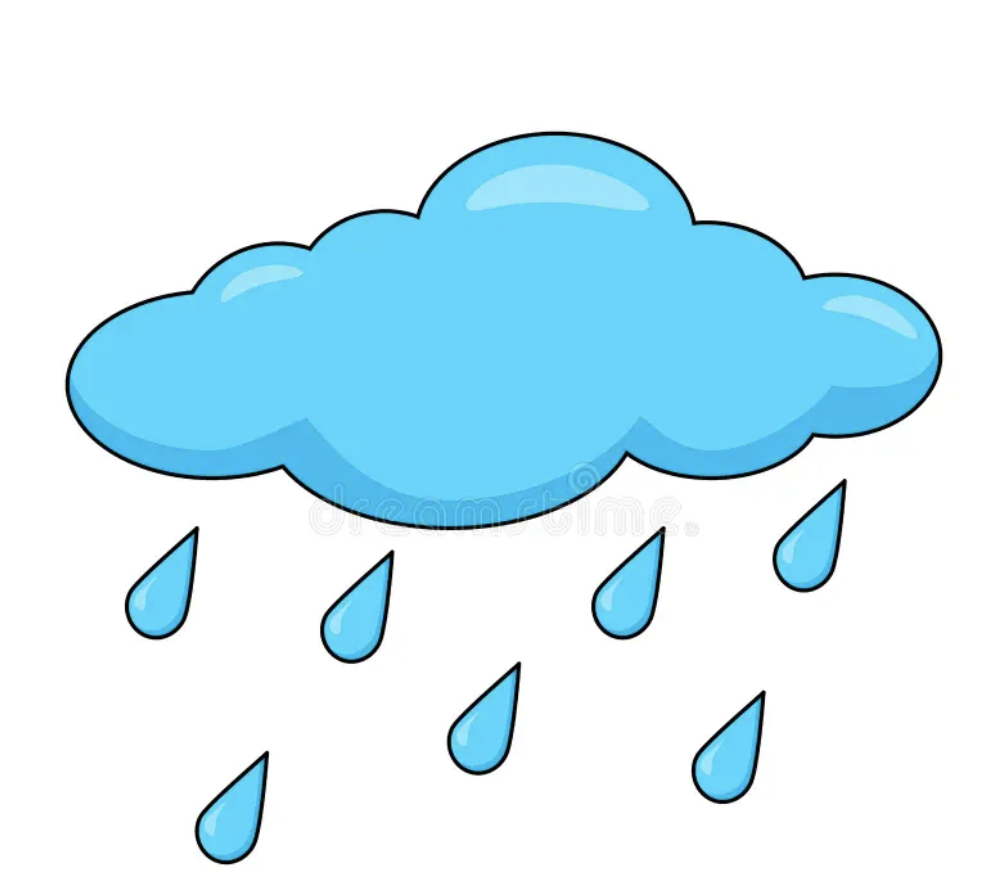 Sequential Agreement Protocol
t=       1                2                      3                 4         …
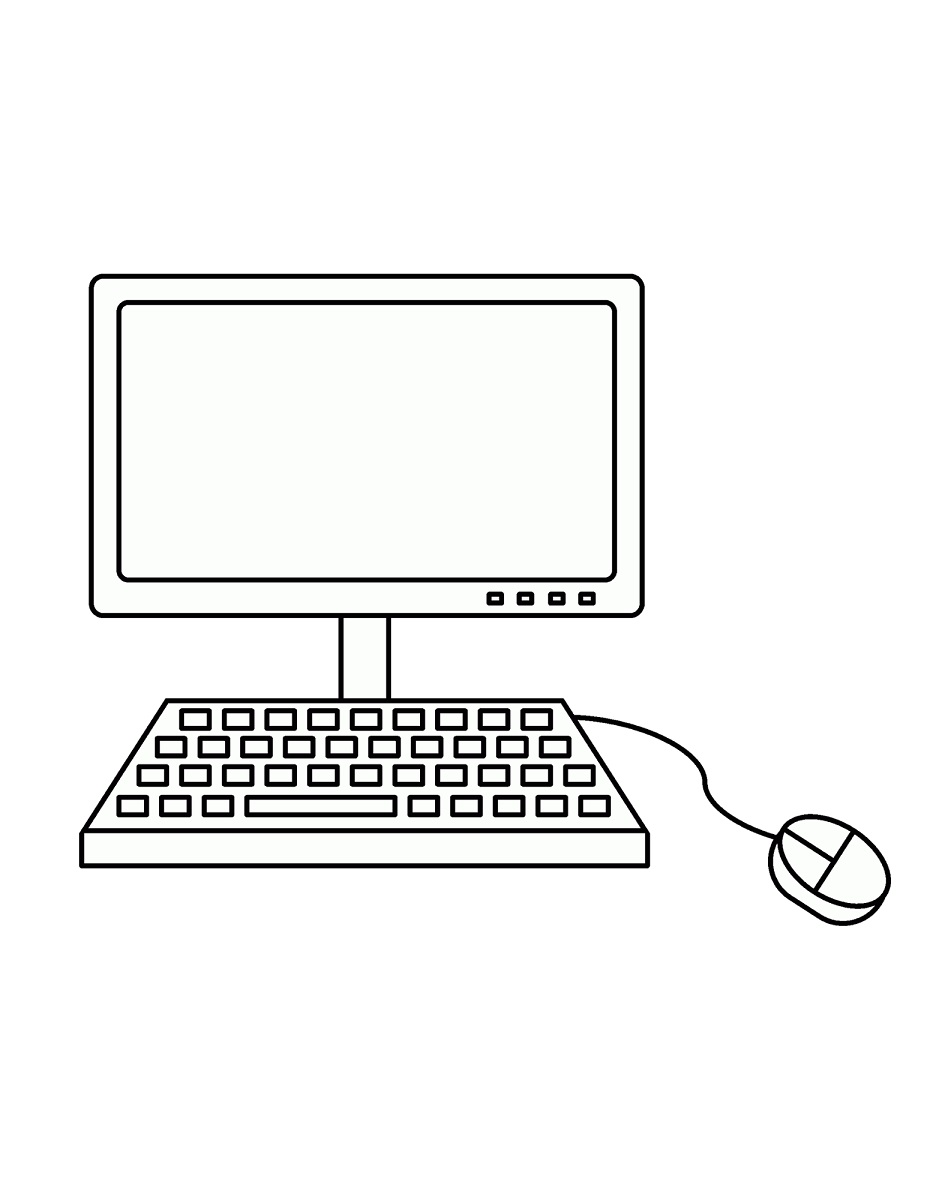 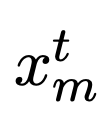 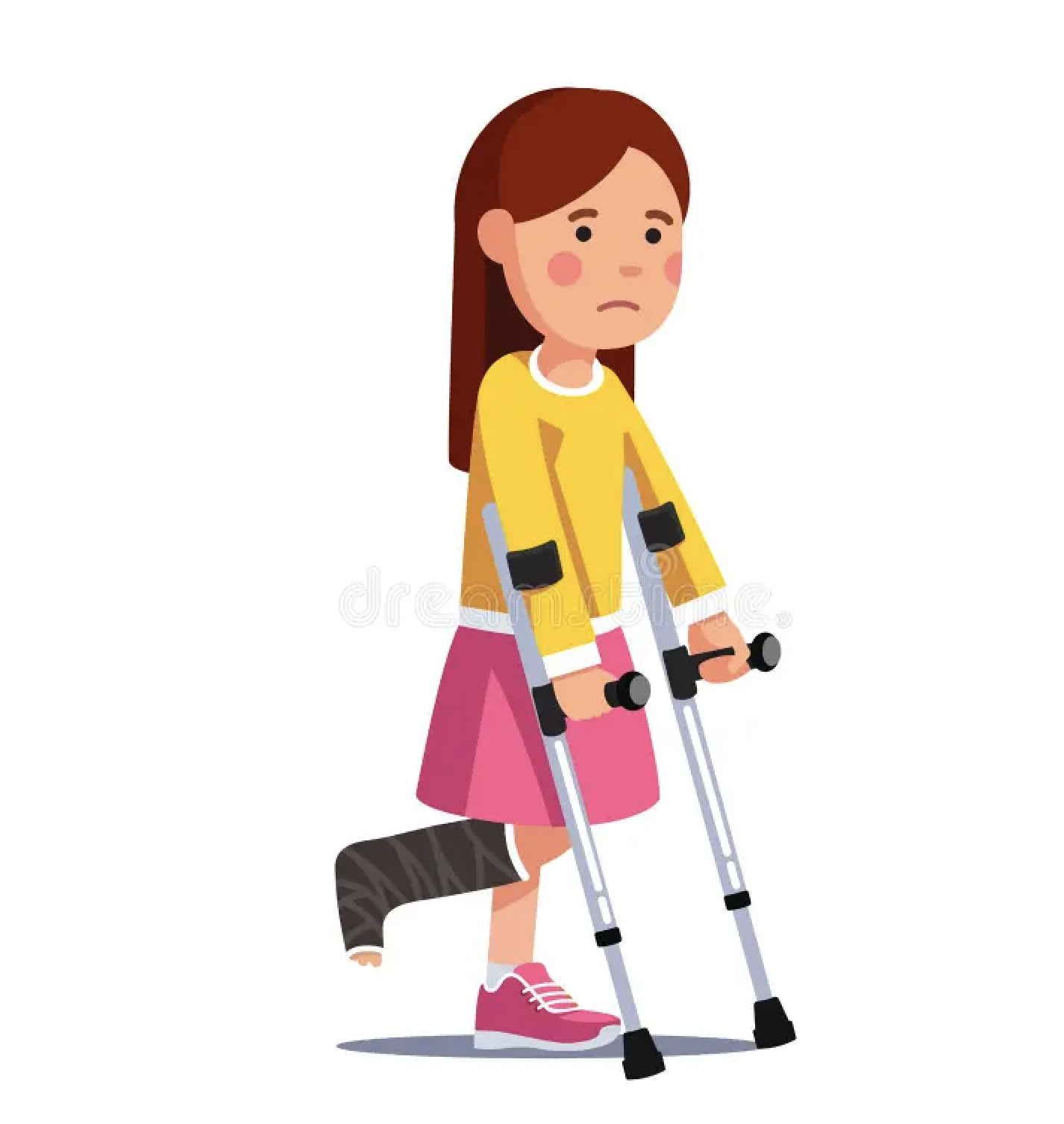 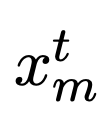 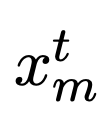 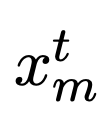 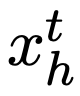 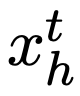 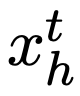 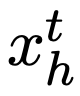 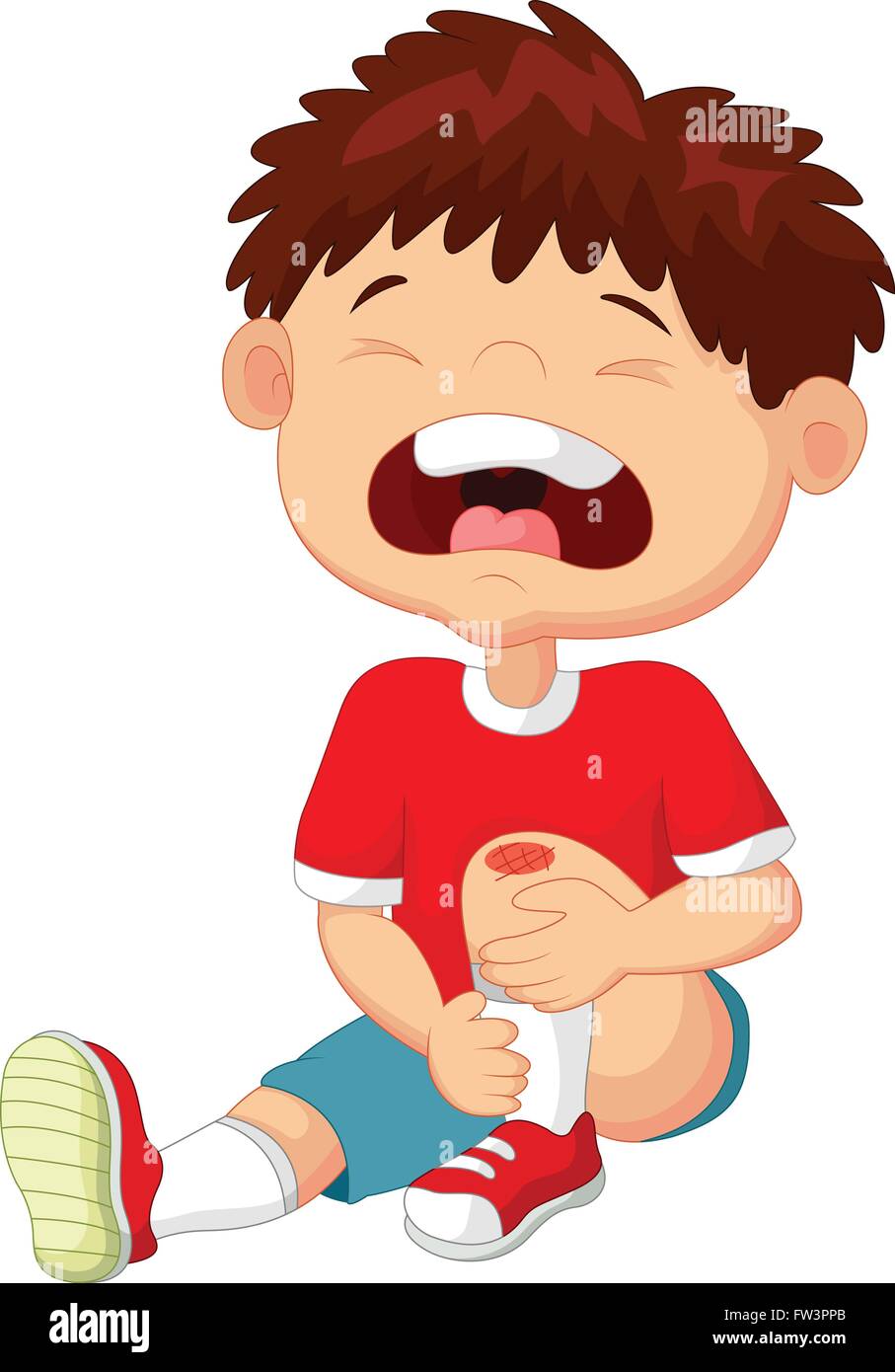 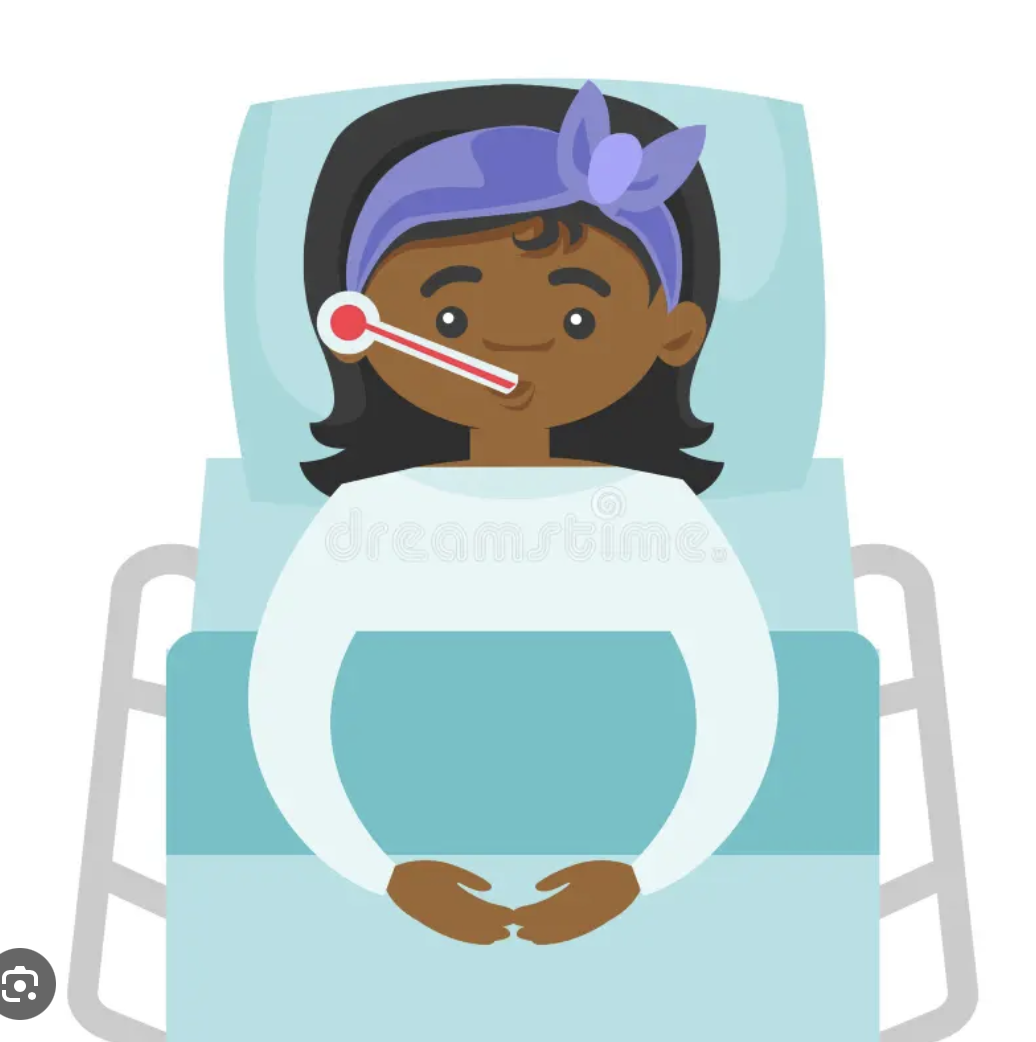 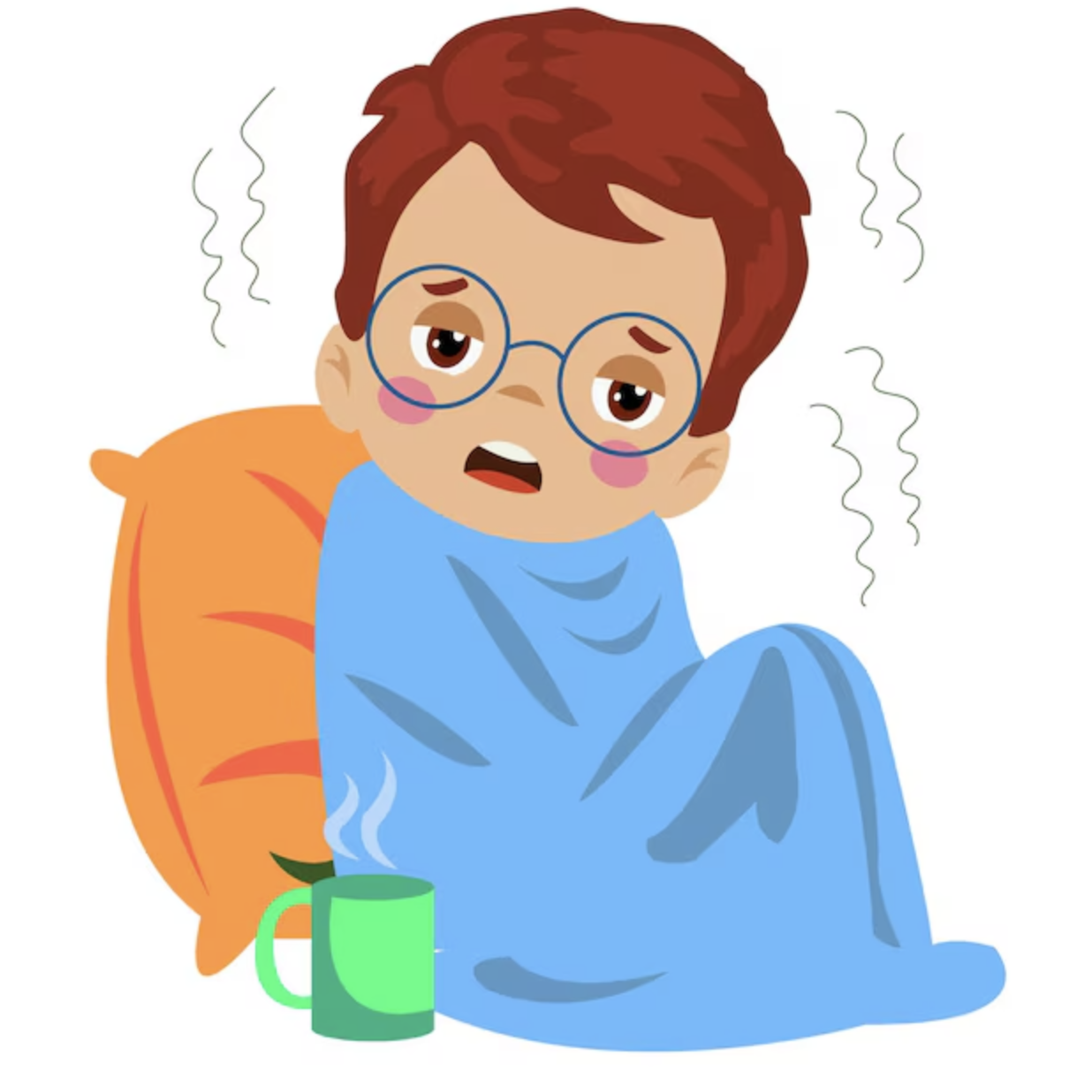 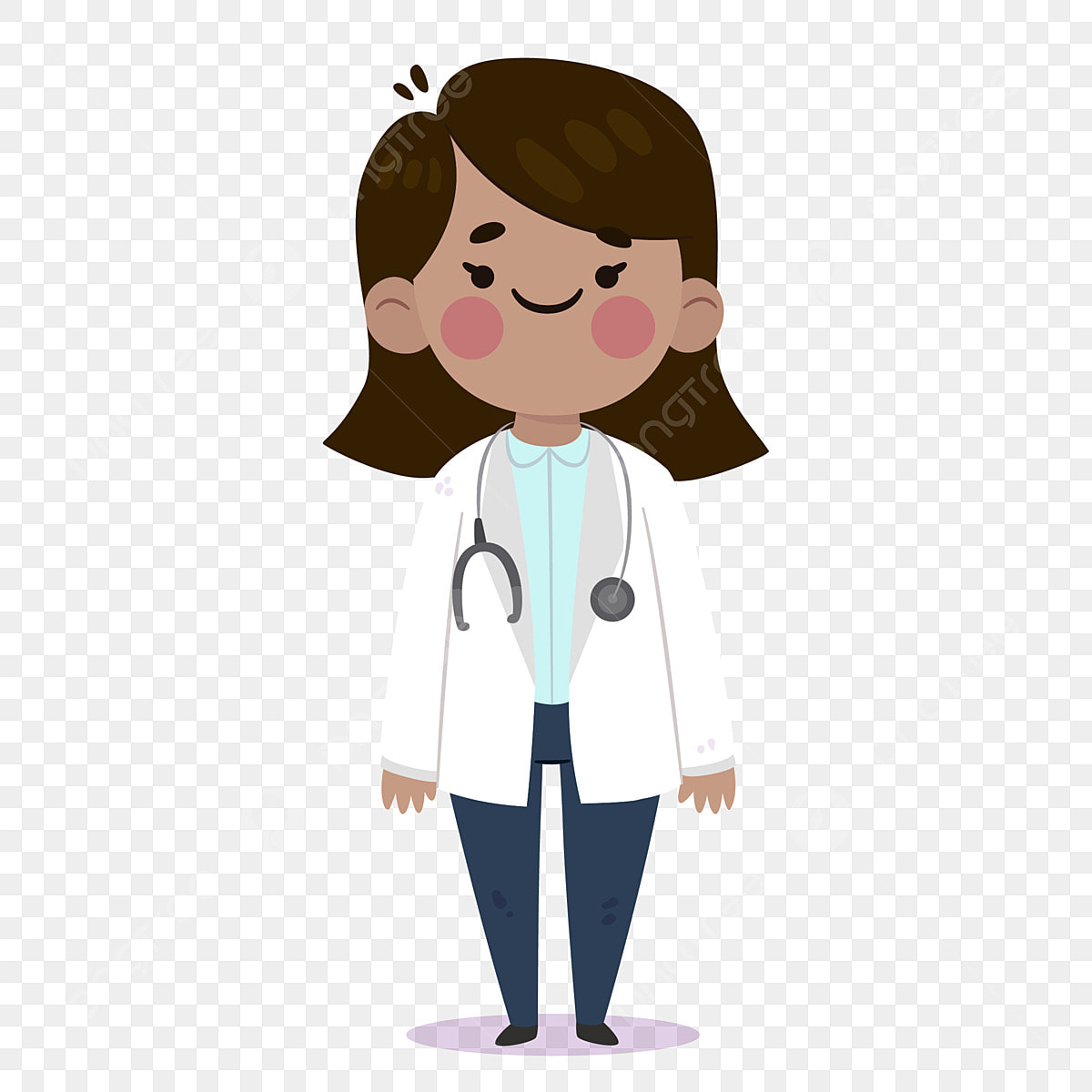 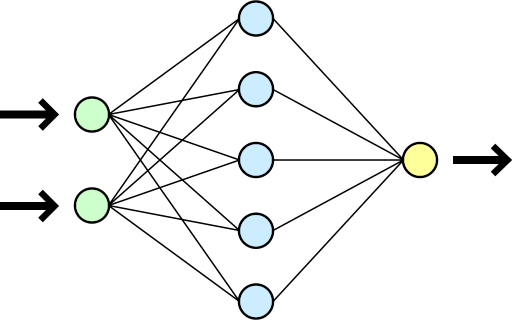 Risk: .1
Risk: .55
Risk: .29
Risk: .2
Risk: .4
Risk: .3
Risk: .24
Risk: .11
Risk: .24
Risk: .34
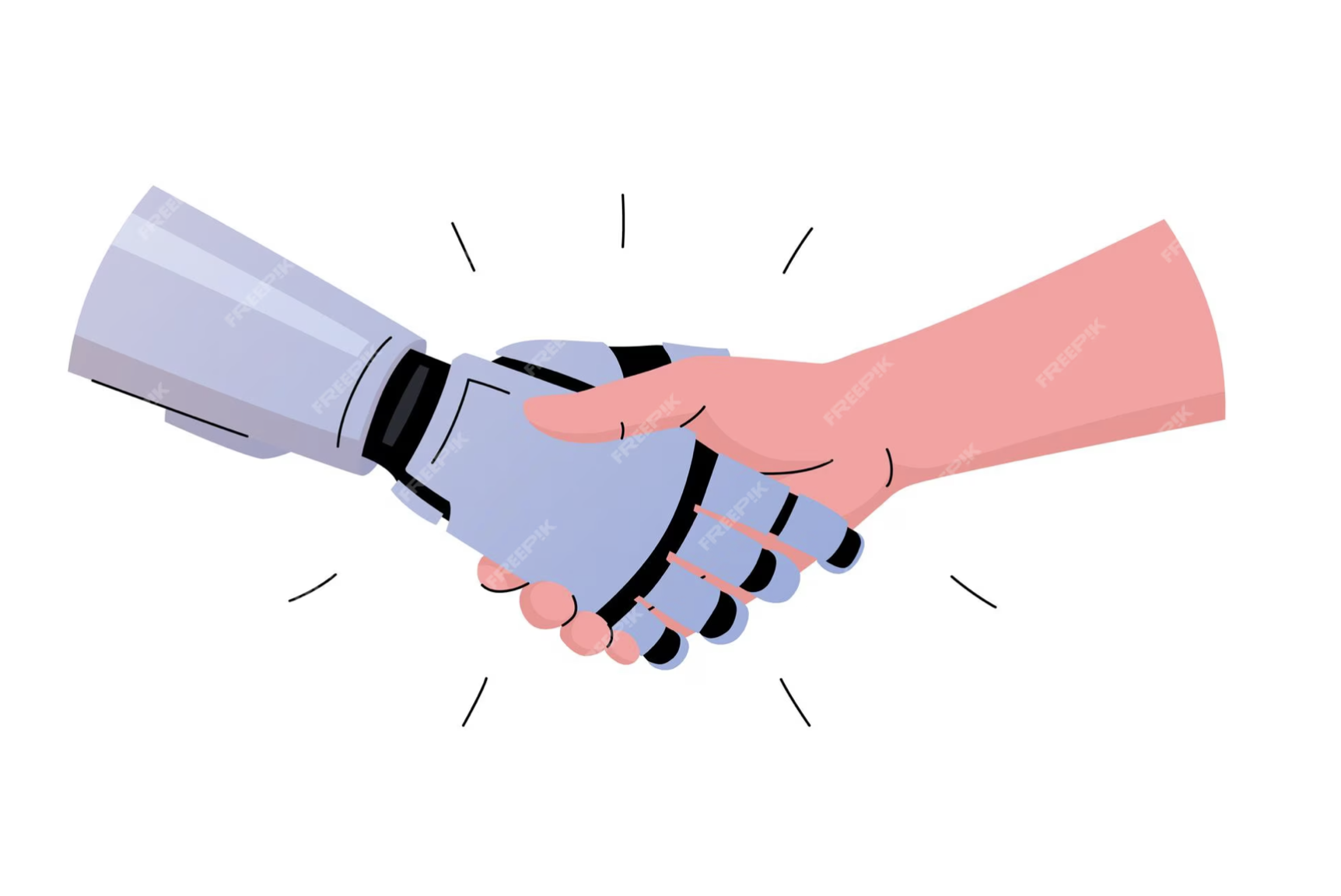 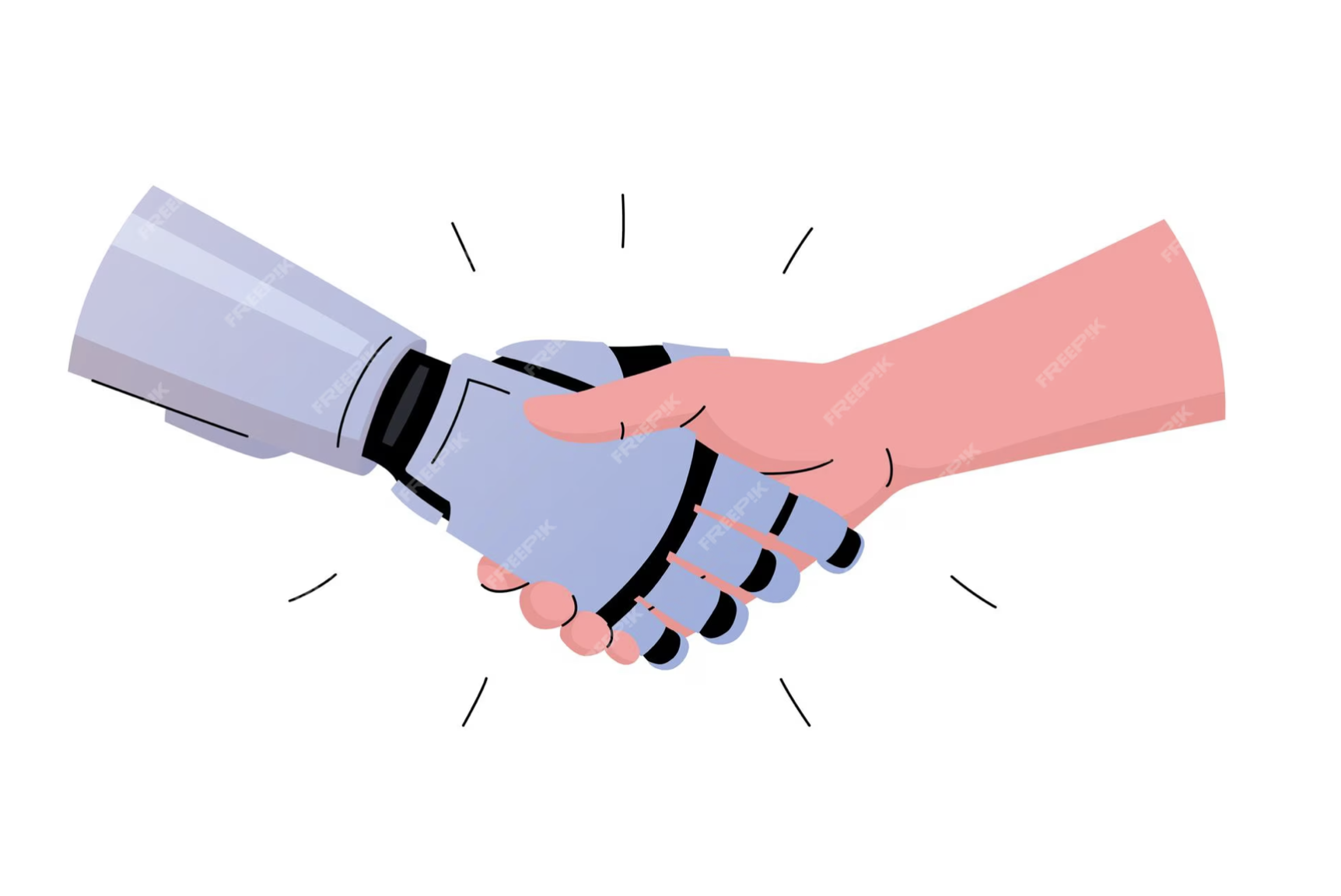 Risk: .32
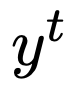 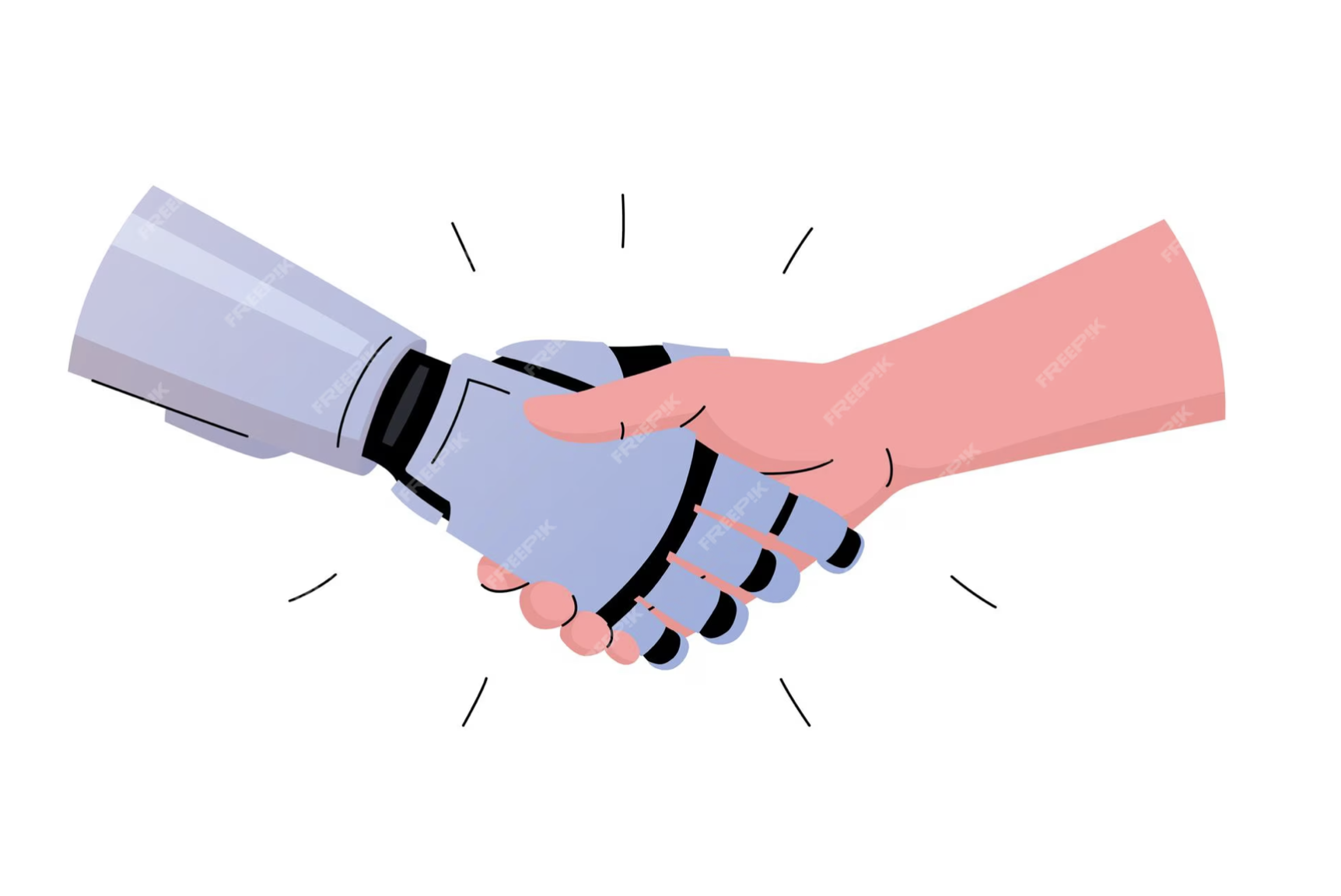 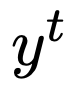 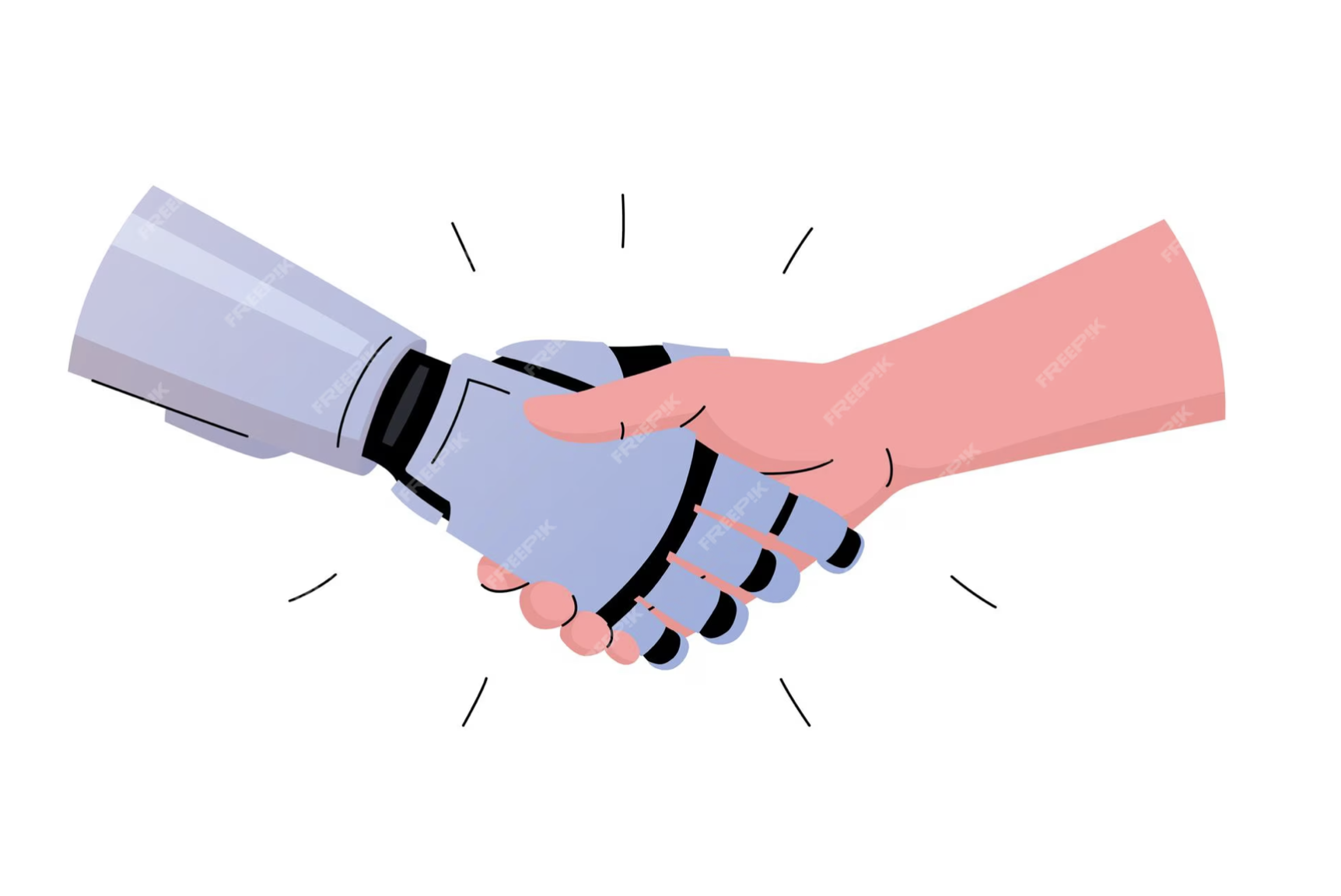 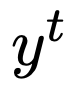 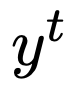 Parameterized by bucketing of the other agent’s predictions
Perfect Conversation Calibration
Day t in 1:T
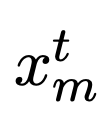 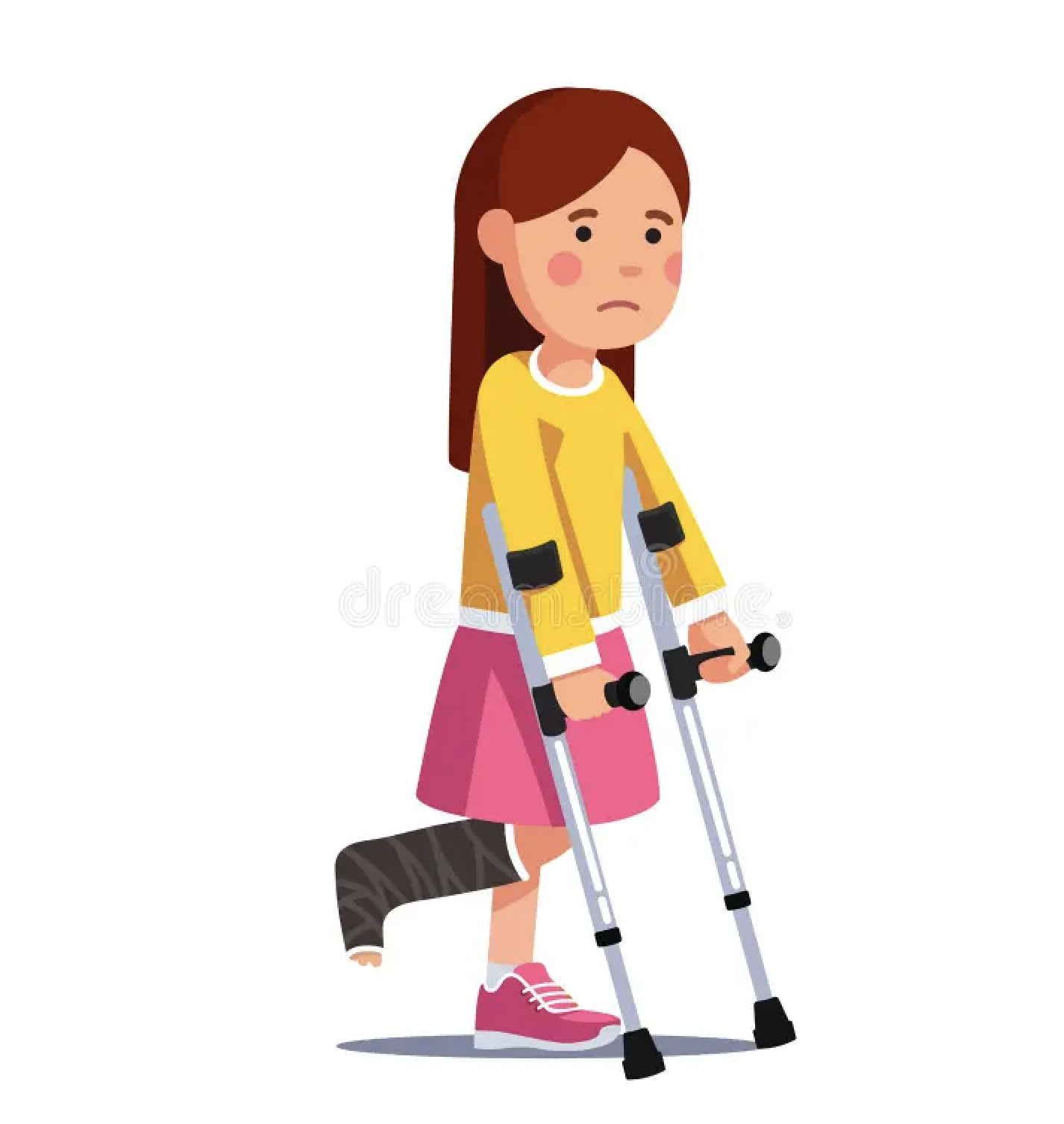 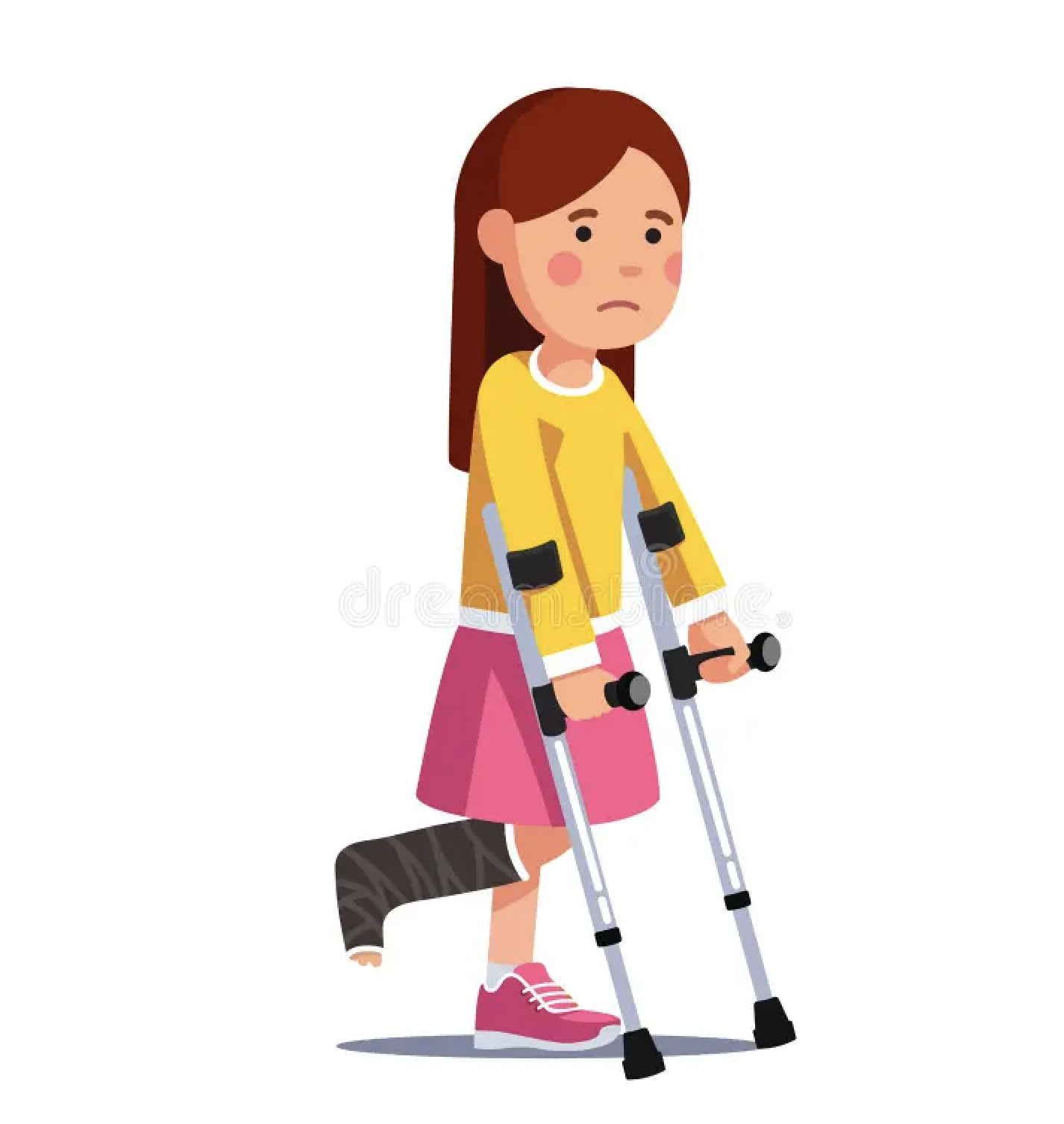 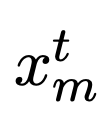 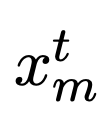 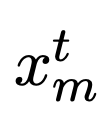 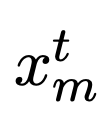 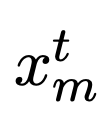 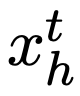 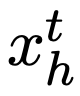 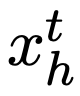 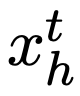 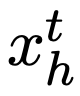 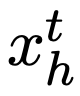 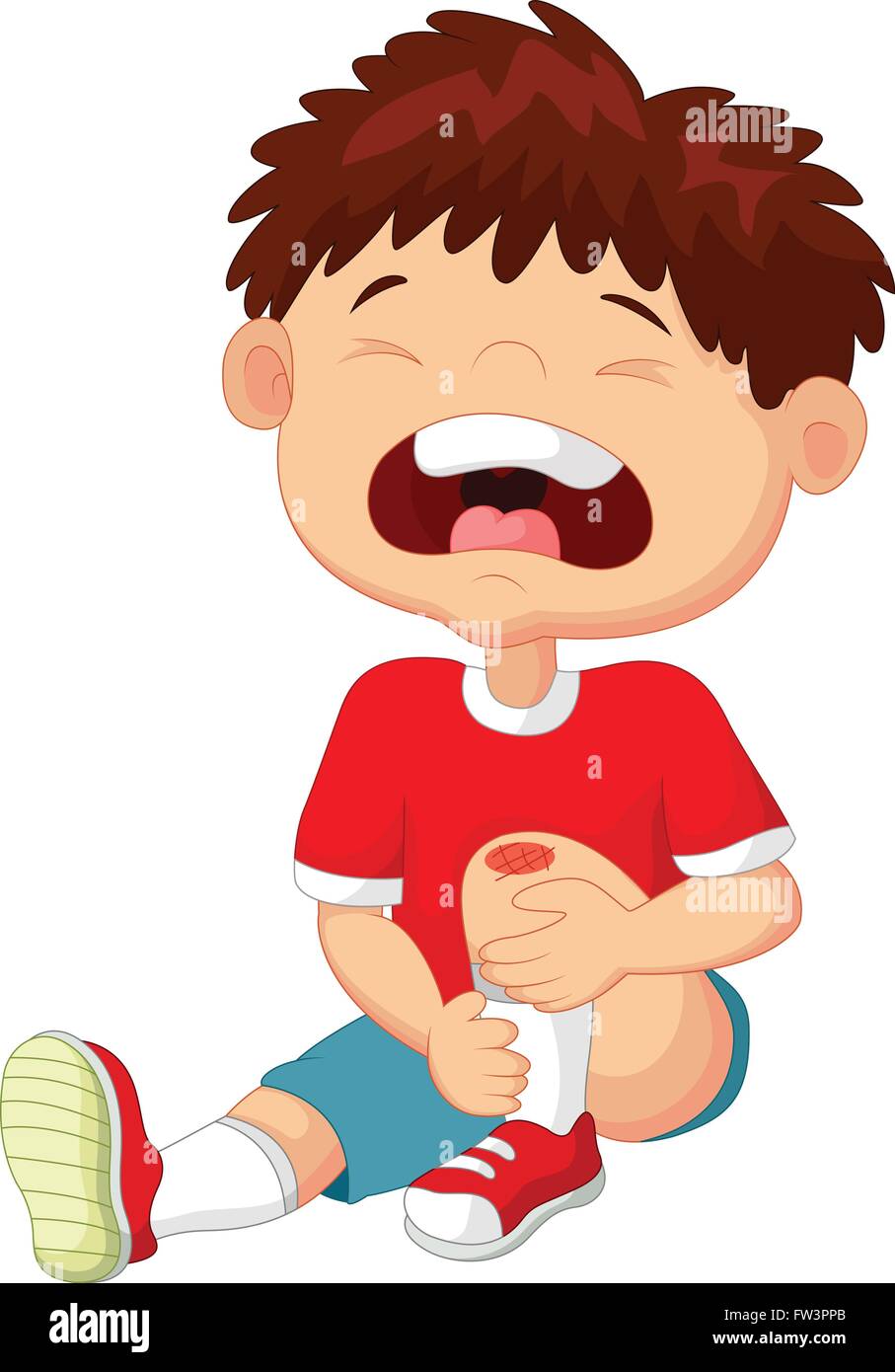 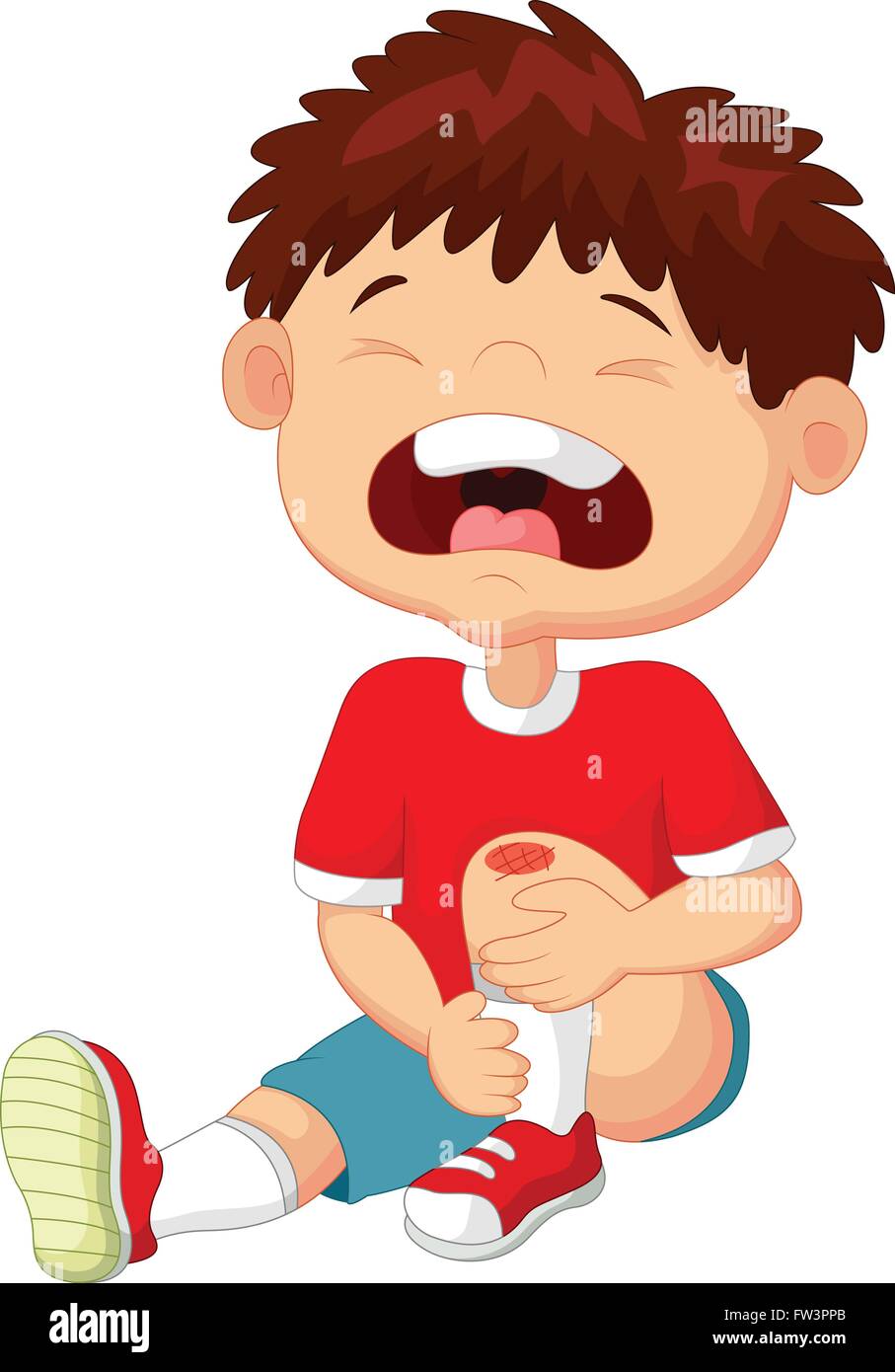 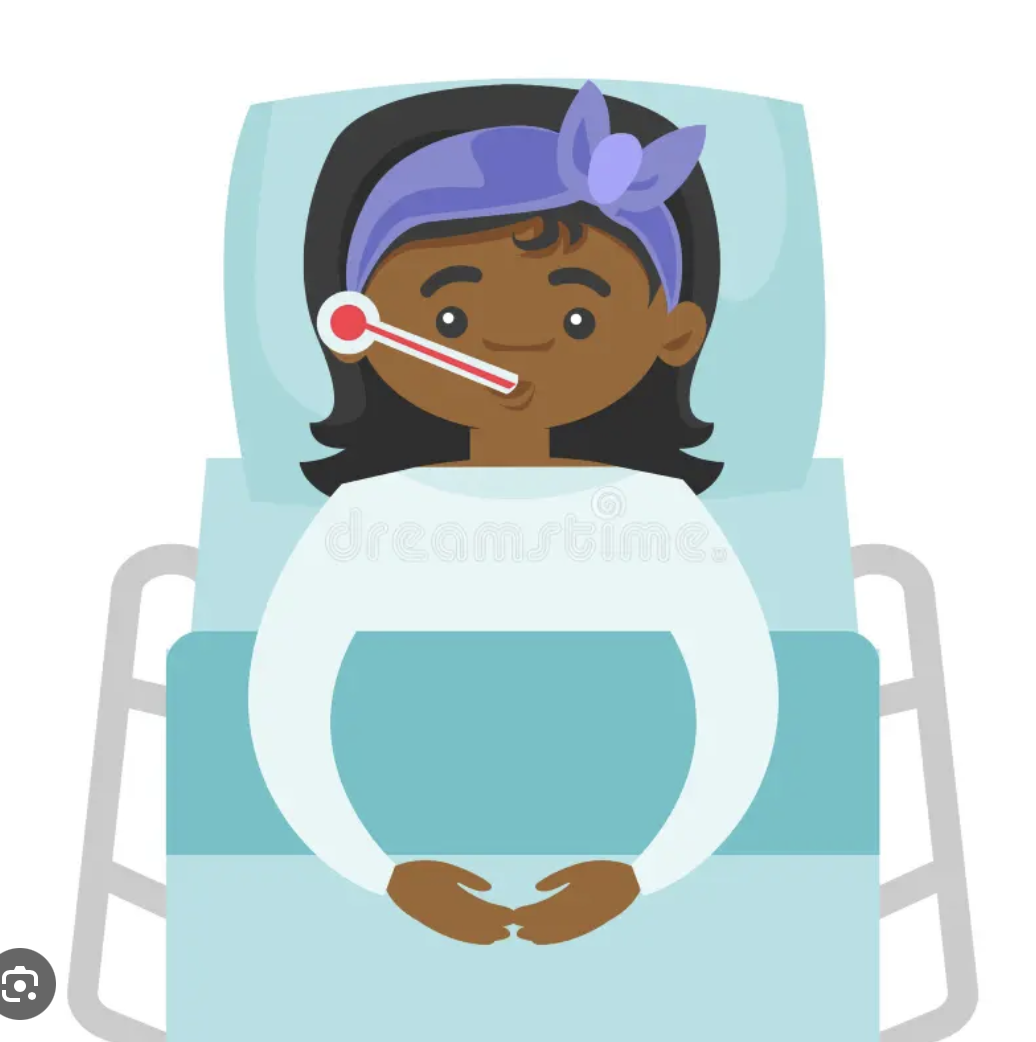 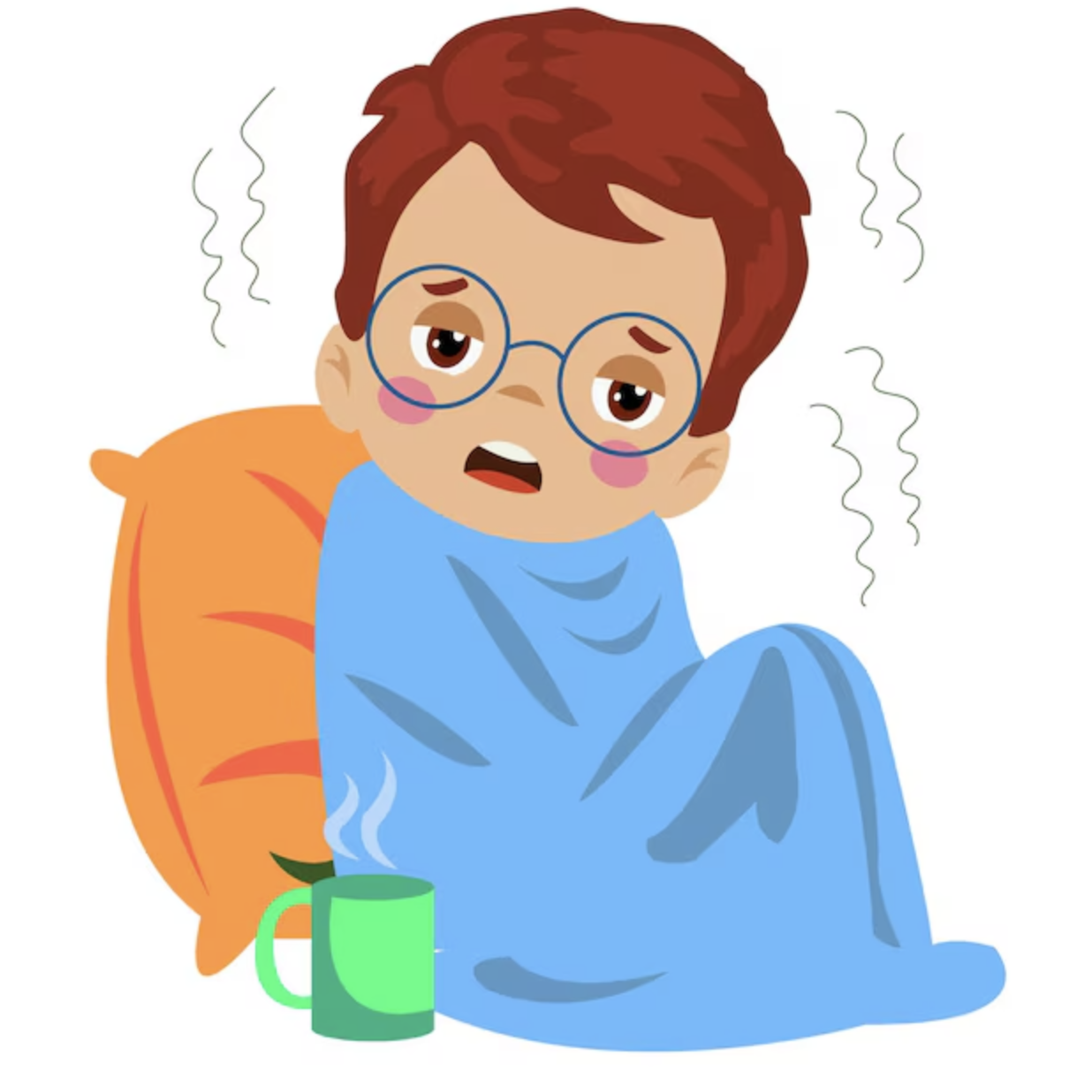 Round k in 1:?
Risk: .1
Risk: .1
Risk: .55
Risk: .11
Risk: .53
Risk: .13
Risk: .3
Risk: .11
Risk: .24
Risk: .23
Round
Risk: .4
Risk: .40
Risk: .34
Risk: 18%
Risk: .33
Risk: .24
Risk: .32
Risk: .32
Risk: 18%
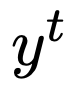 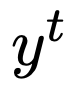 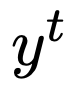 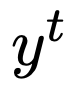 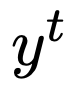 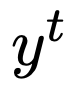 Perfect Conversation Calibration
Day t in 1:T
In each round, perfect calibration on subsequences defined by the other agent’s previous prediction (bucketed)
Risk: .3
Risk: .11
Risk: .23
Risk: .4
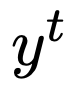 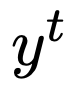 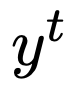 Consider the subsequence of days that make it to round k where the model sends over a prediction in bucket b
Proof Sketch
Day t in 1:T
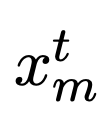 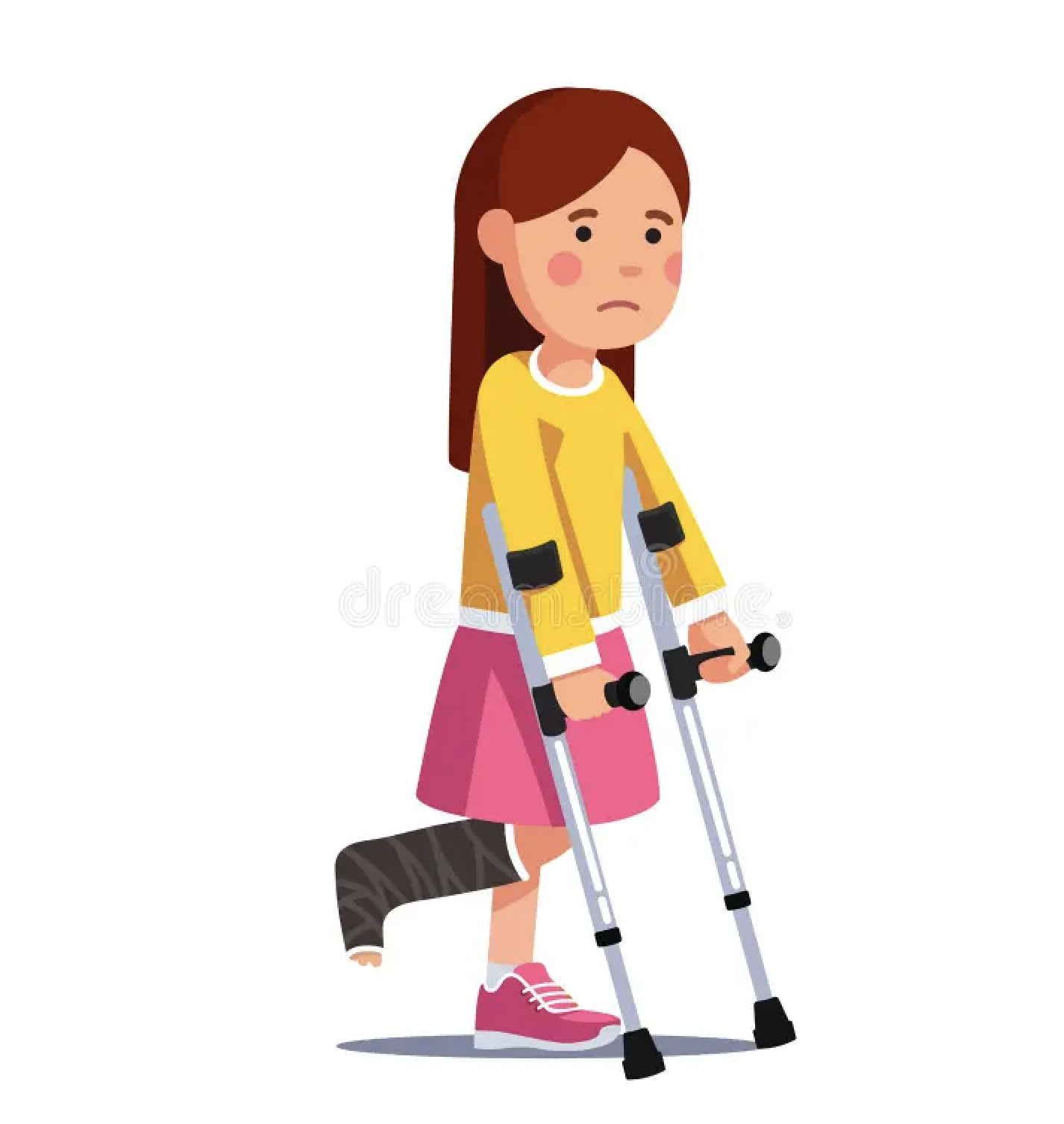 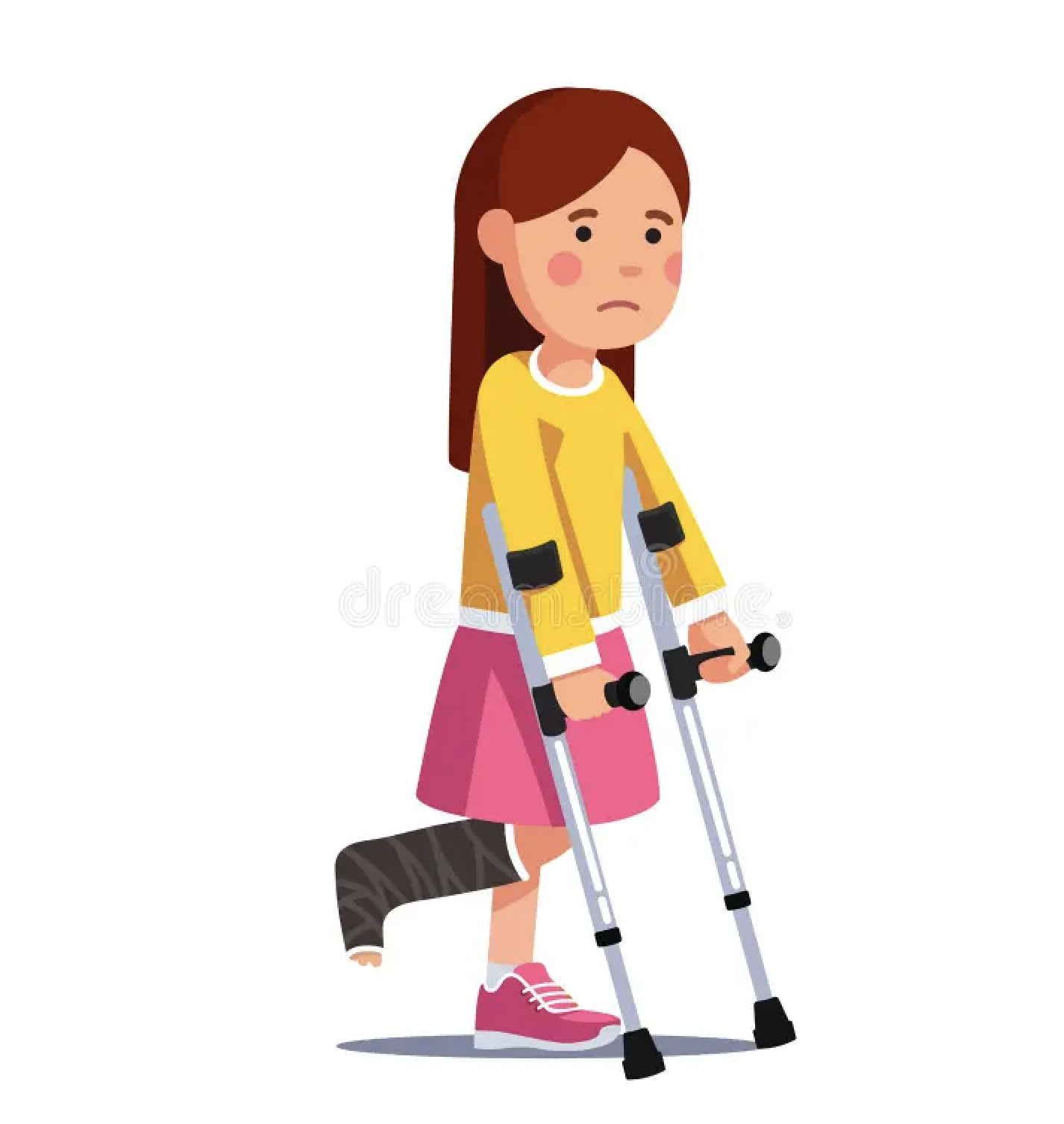 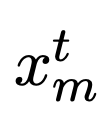 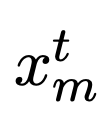 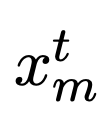 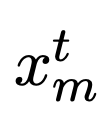 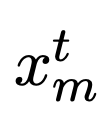 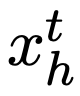 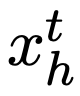 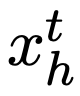 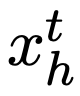 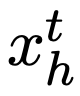 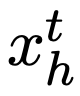 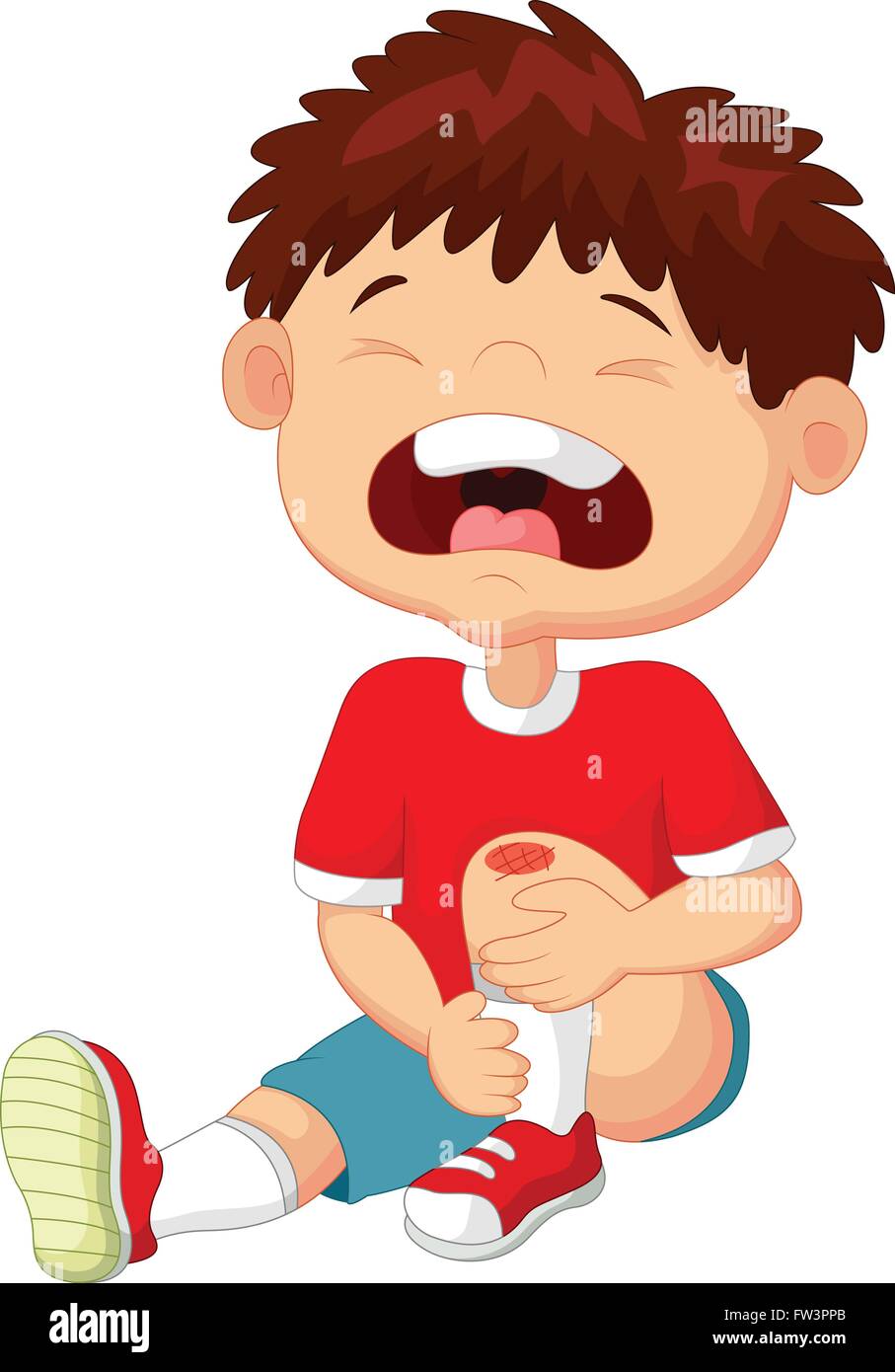 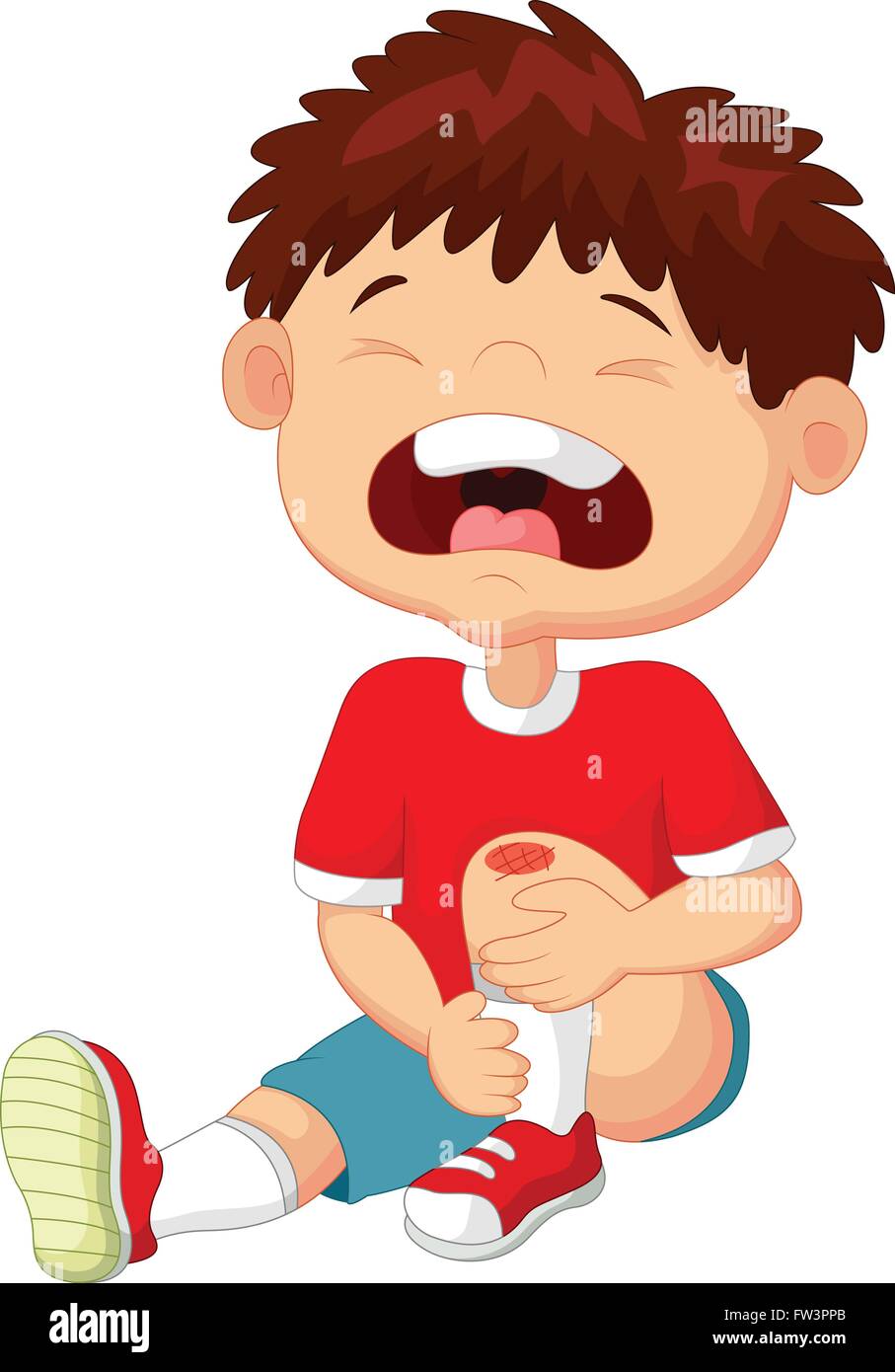 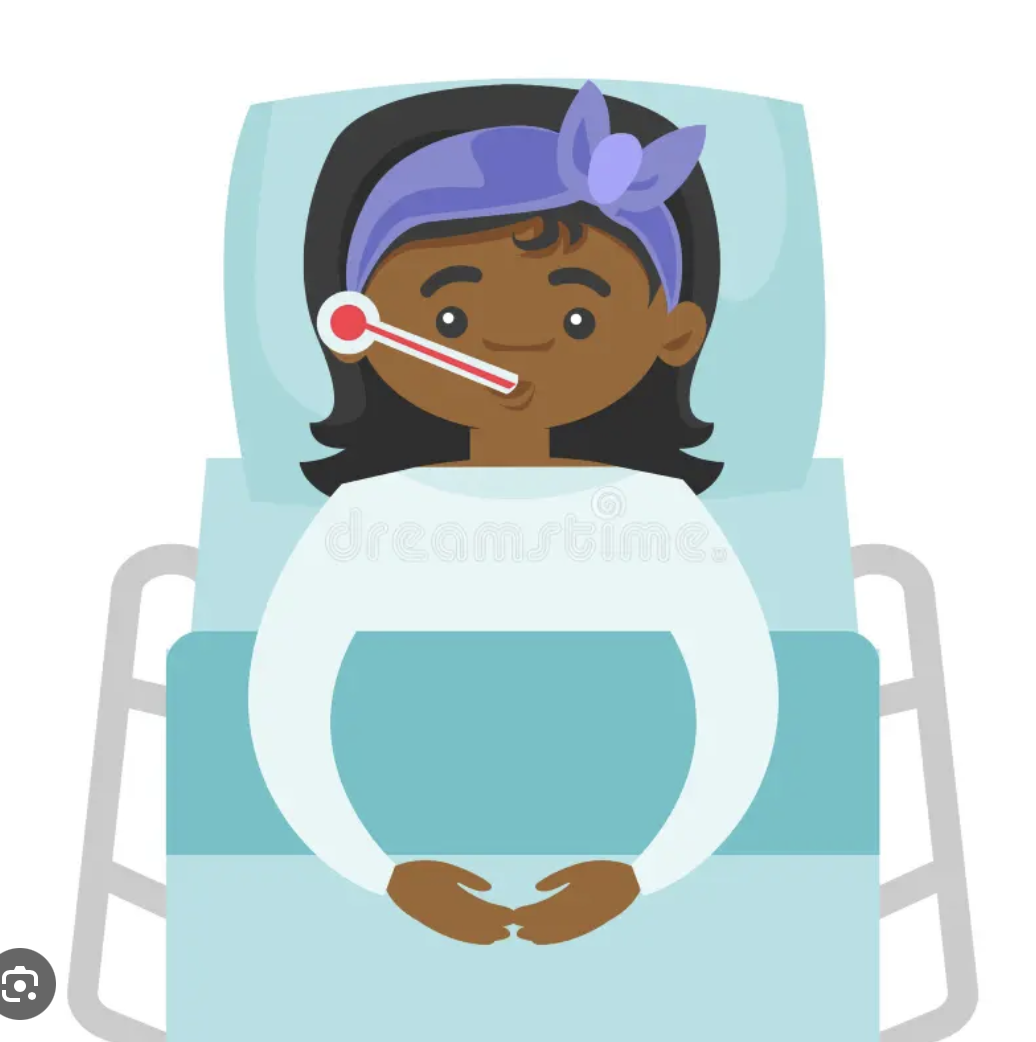 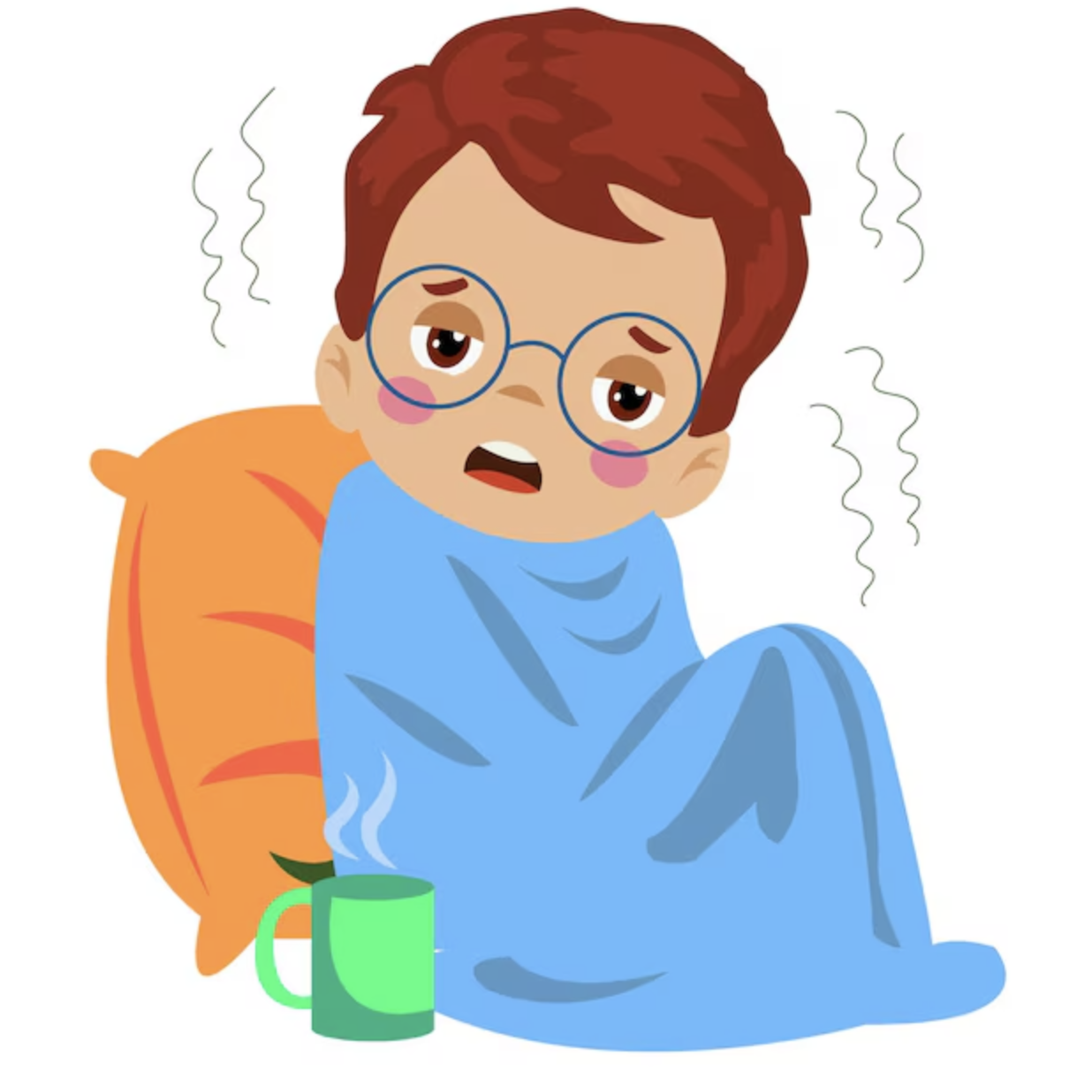 Round k
Risk: .2
Risk: .21
Risk: .19
Risk: .19
Risk: .2
Risk: .19
Round k+1
Risk: ?
Risk: ?
Risk: ?
Risk: ?
Risk: ?
Risk: ?
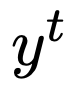 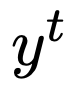 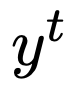 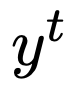 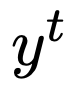 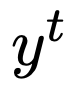 Consider the subsequence of days that make it to round k where the model sends over a prediction in bucket b
Proof Sketch
Day t in 1:T
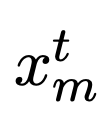 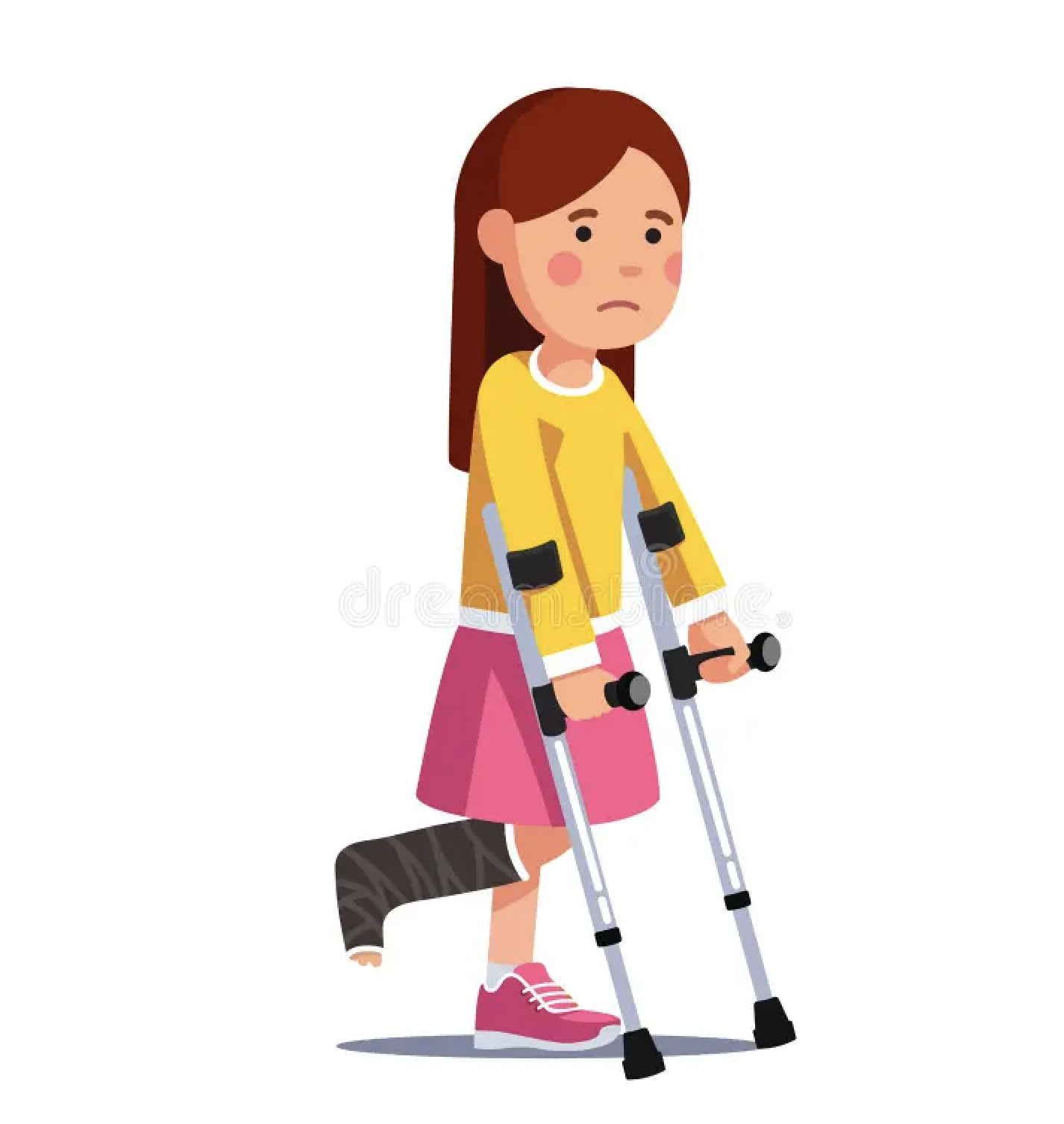 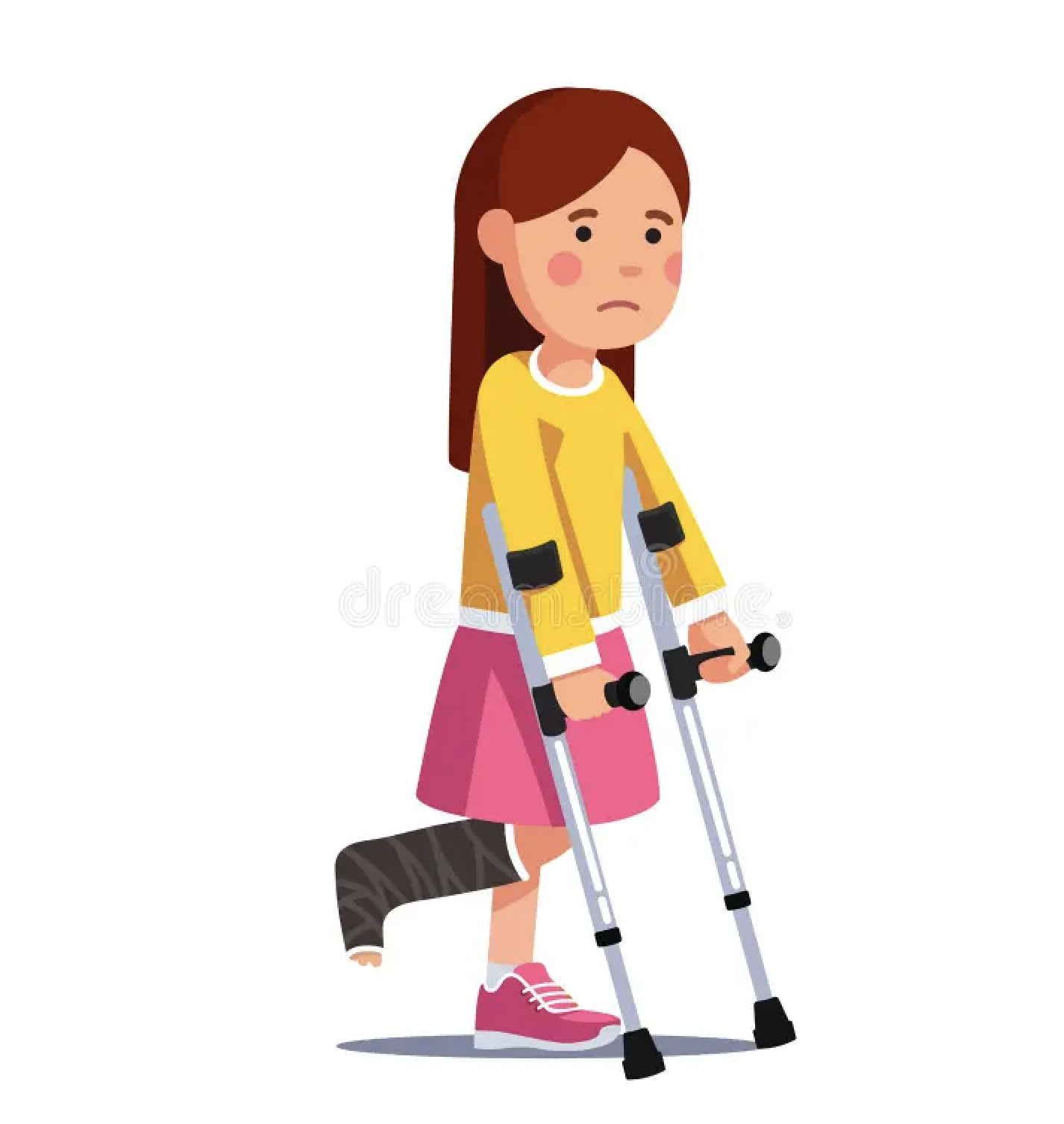 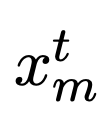 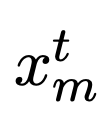 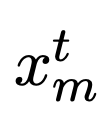 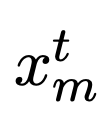 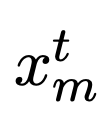 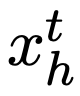 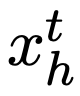 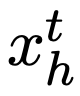 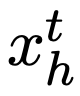 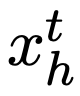 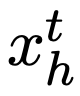 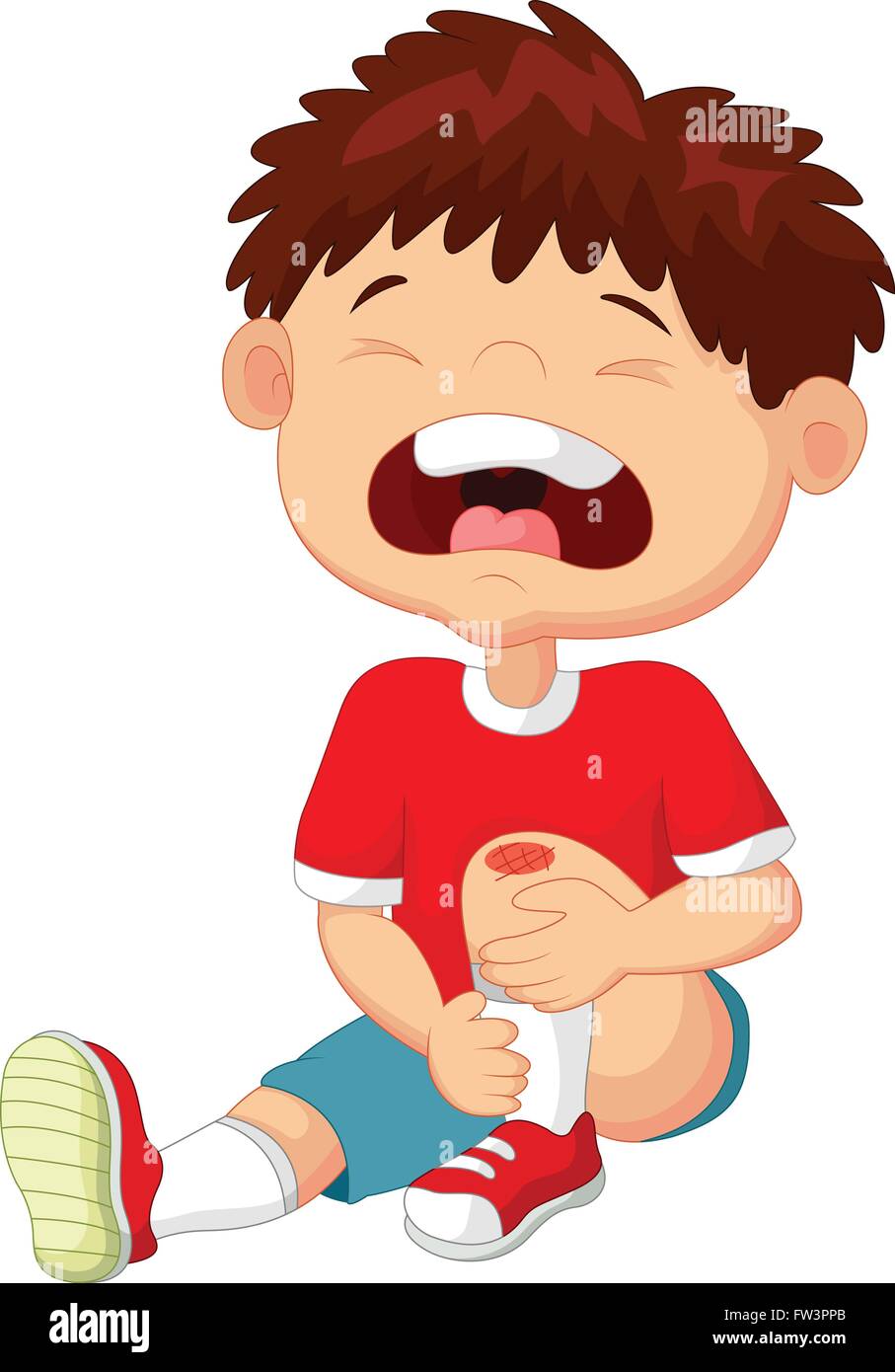 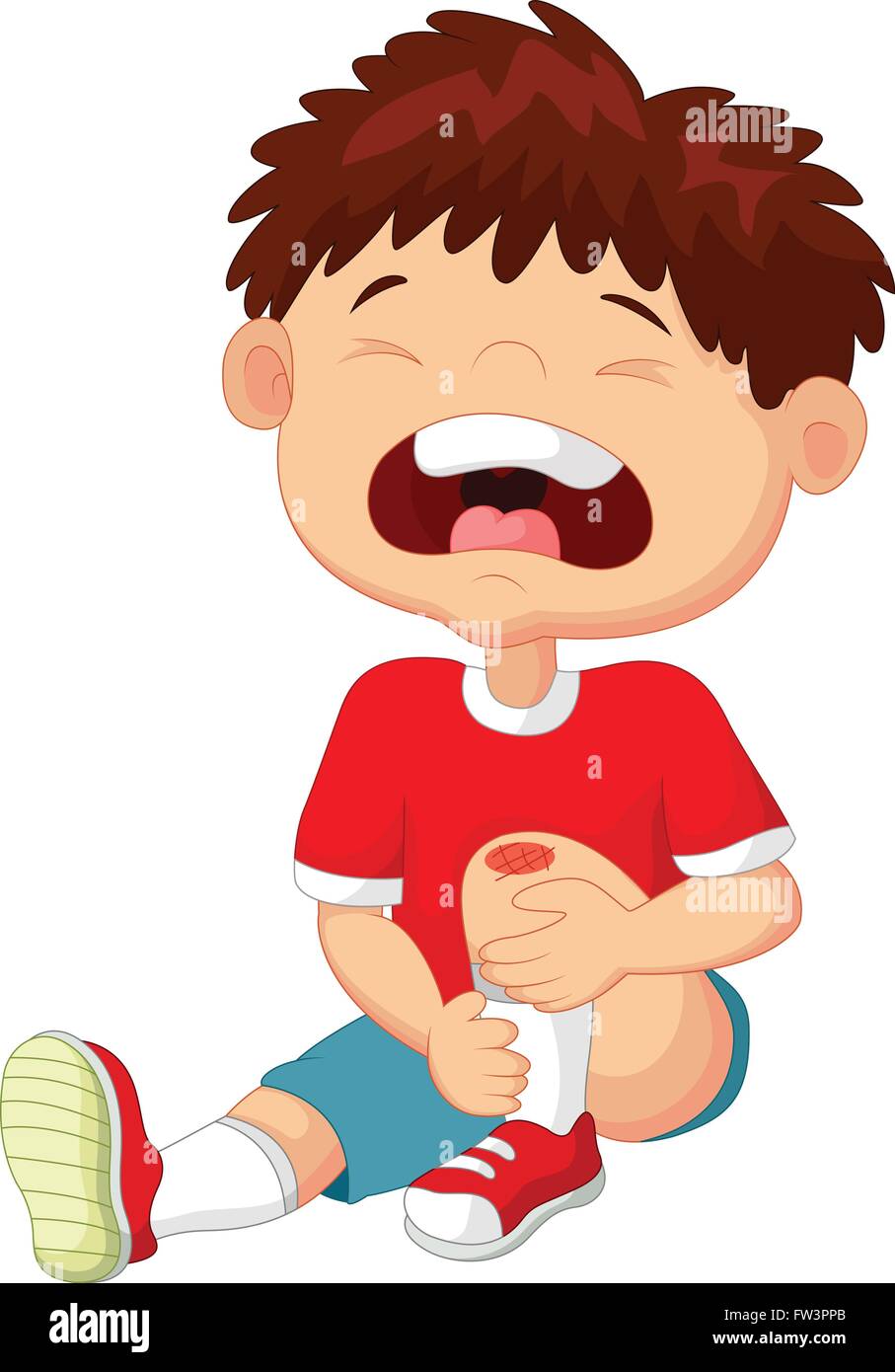 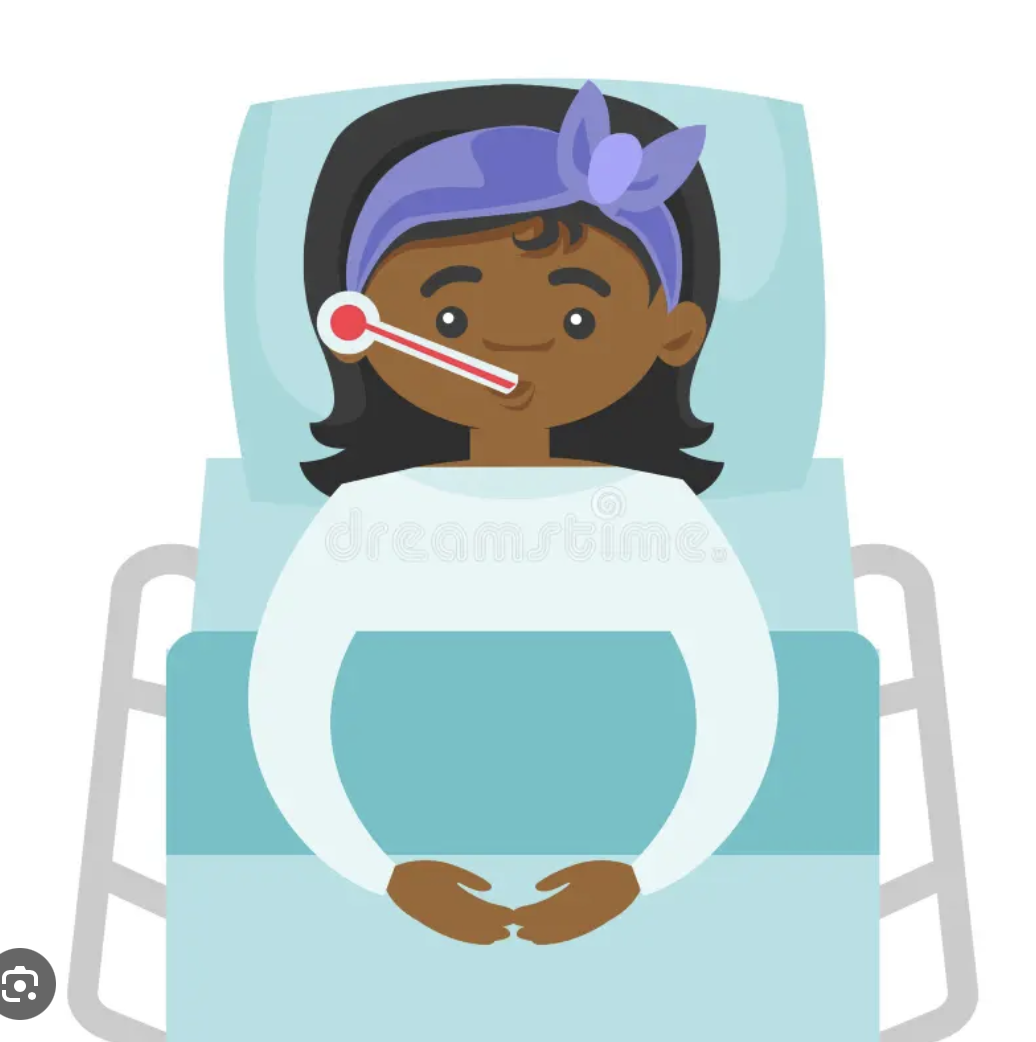 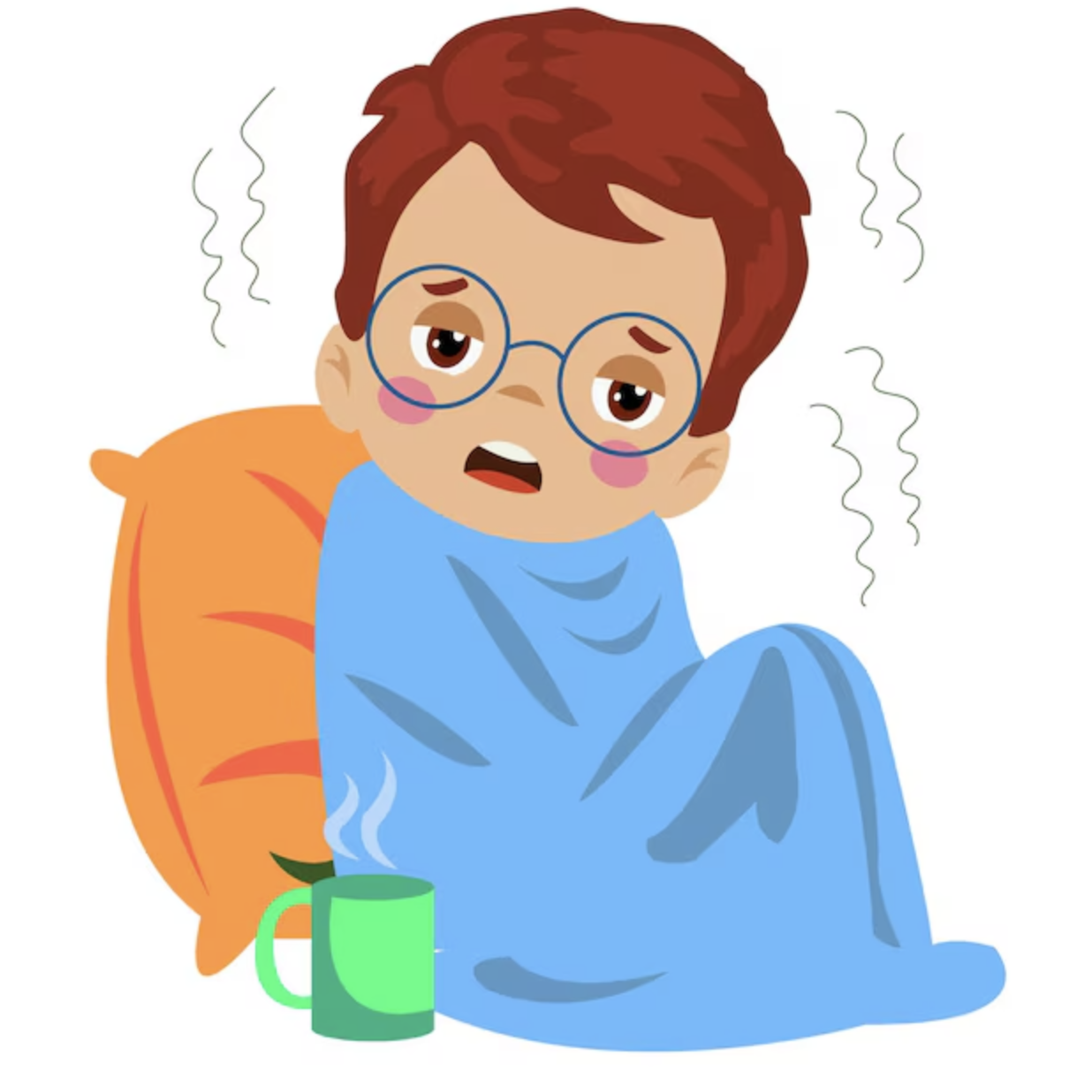 Case 1:
Round k
Risk: .2
Risk: .21
Risk: .19
Risk: .19
Risk: .2
Risk: .19
Round k+1
Risk: ?
Risk: ?
Risk: ?
Risk: ?
Risk: ?
Risk: ?
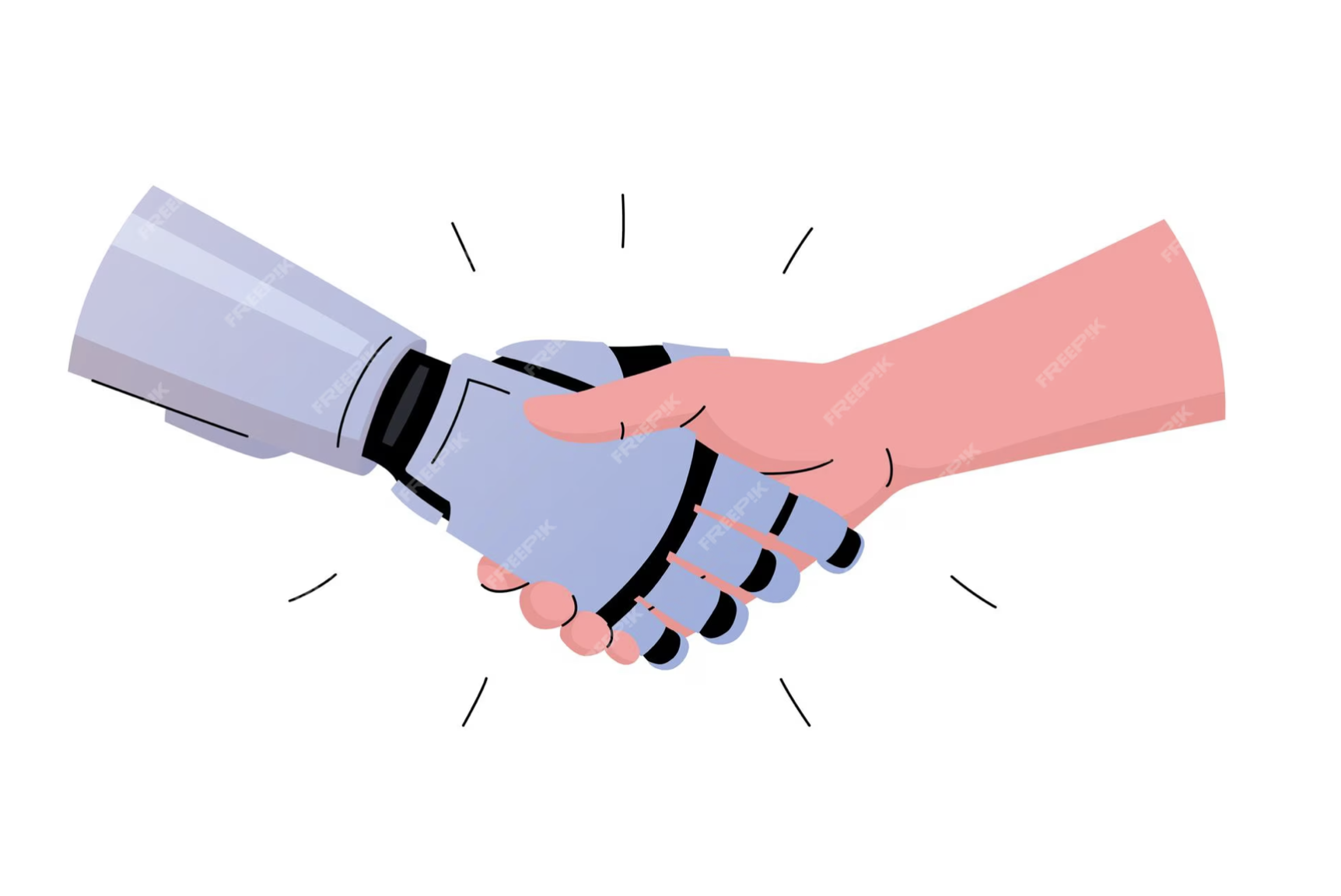 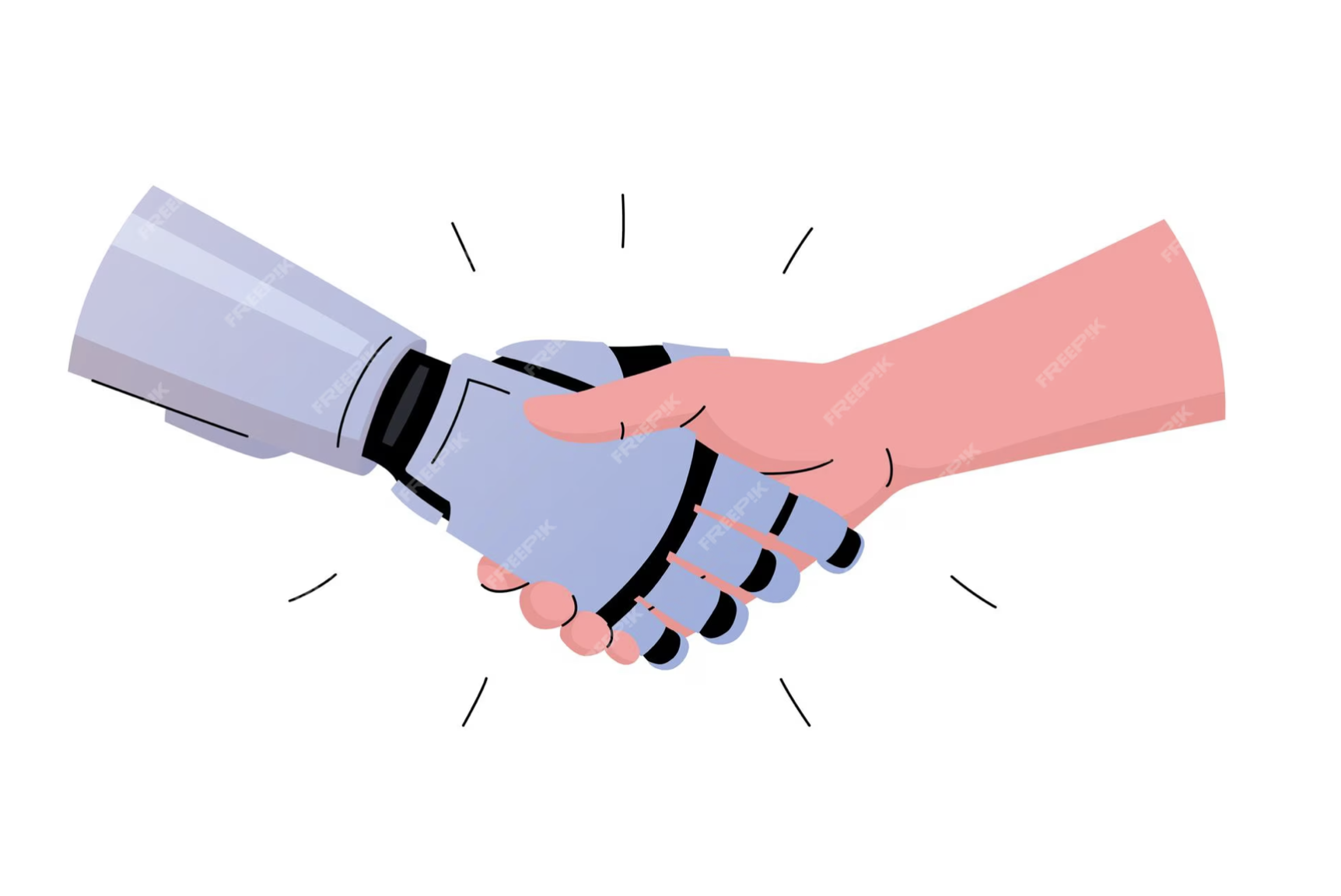 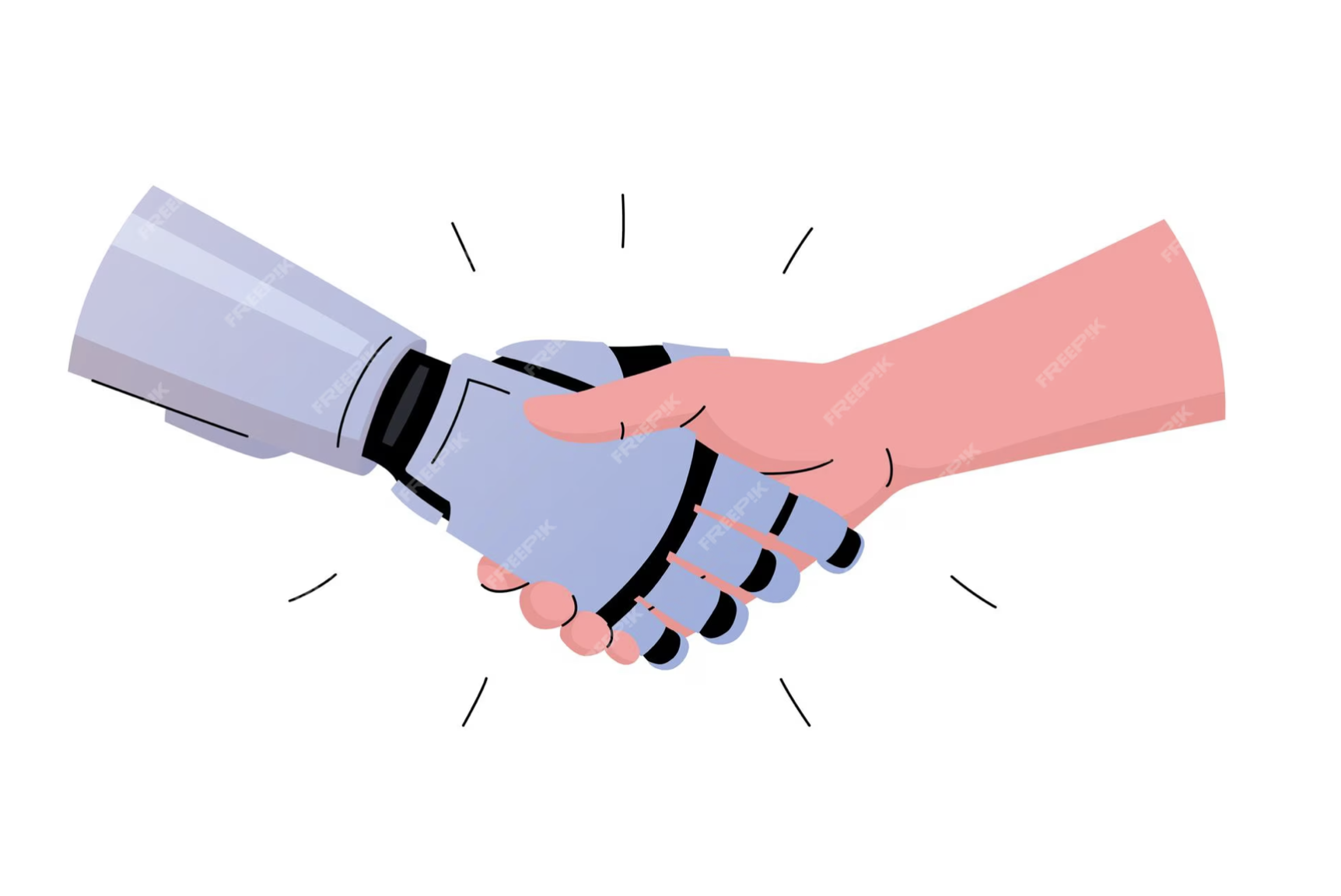 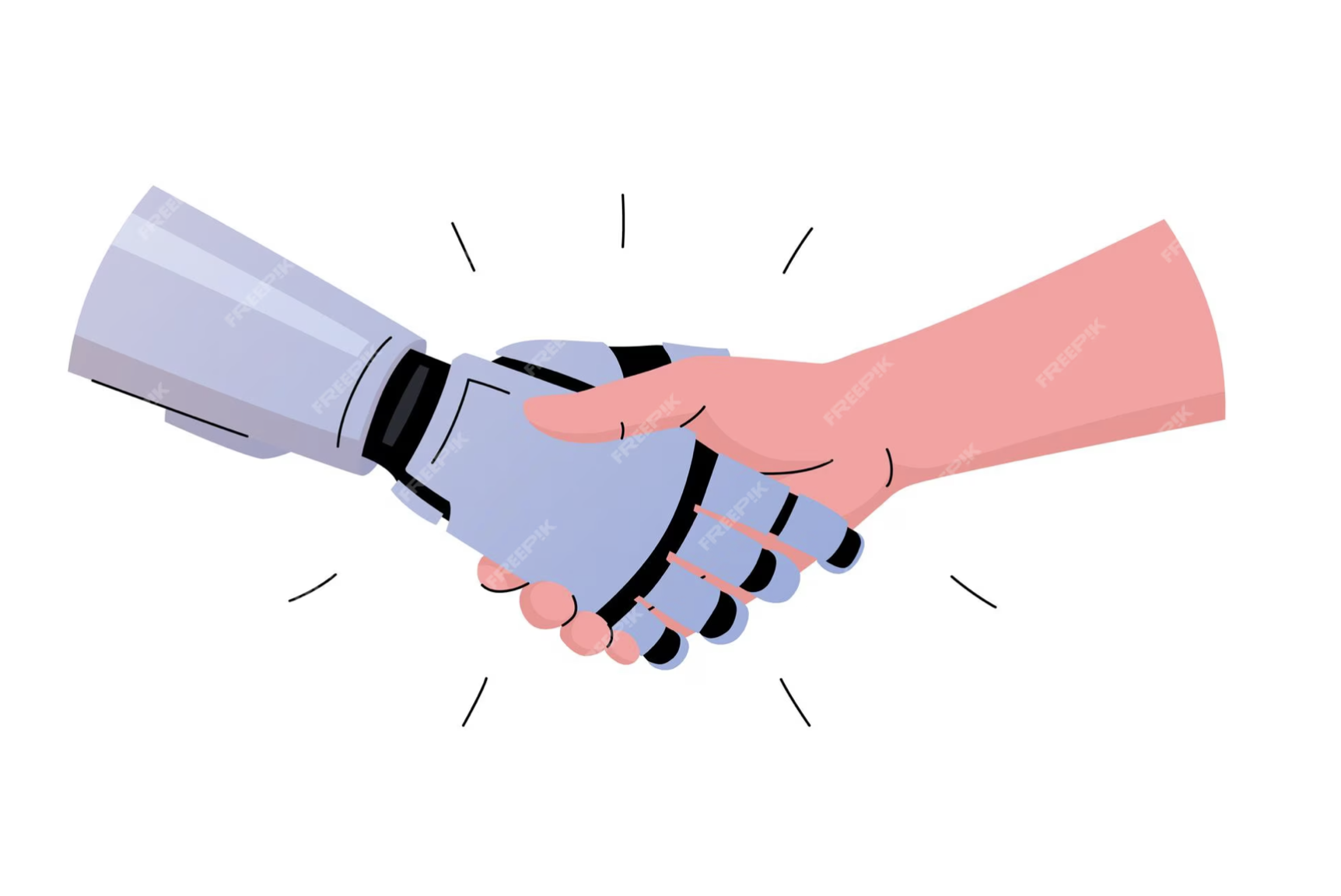 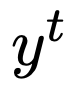 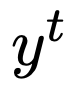 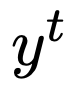 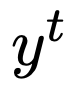 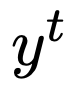 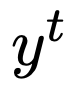 Consider the subsequence of days that make it to round k where the model sends over a prediction in bucket b
Proof Sketch
Day t in 1:T
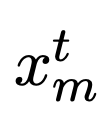 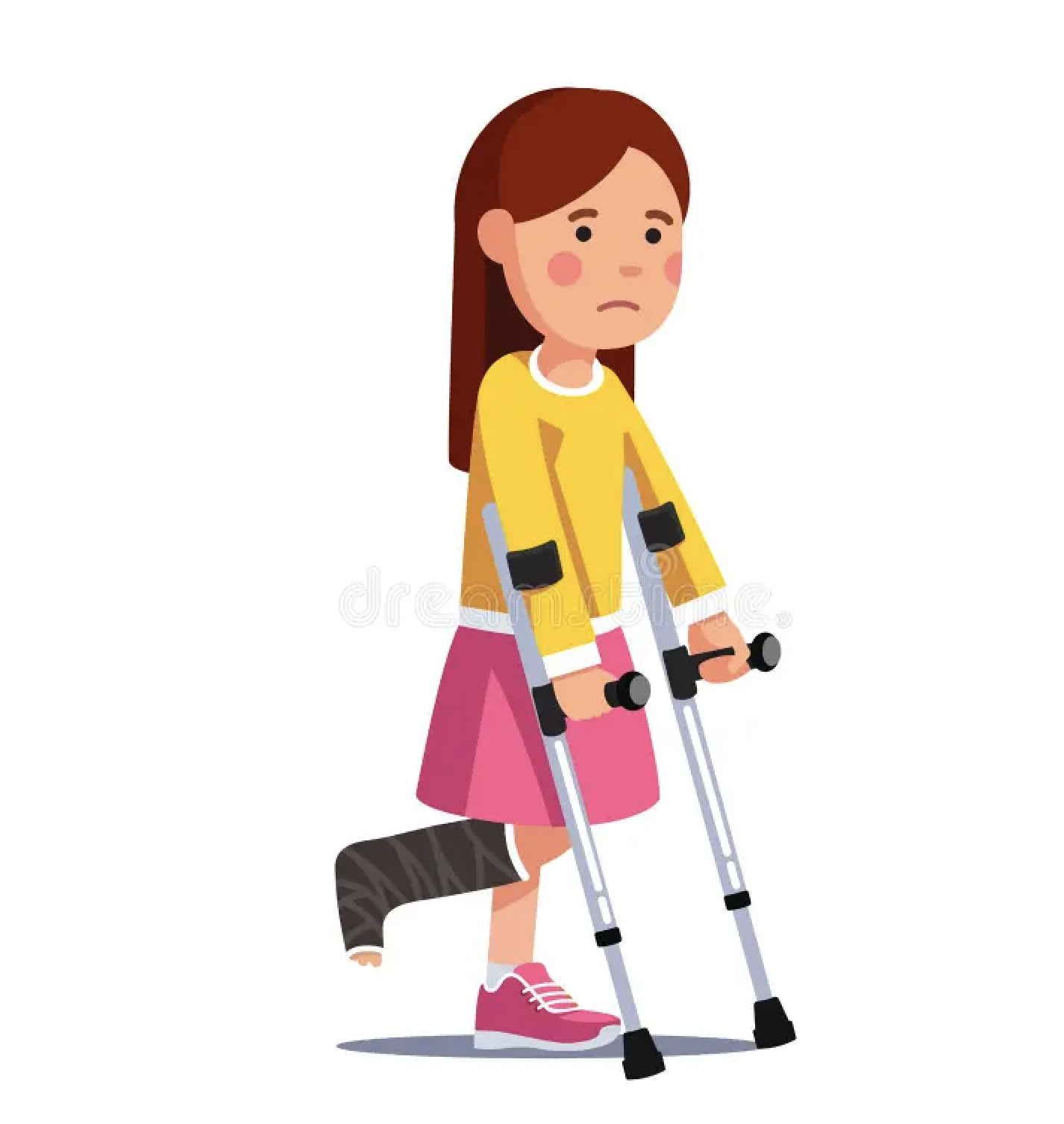 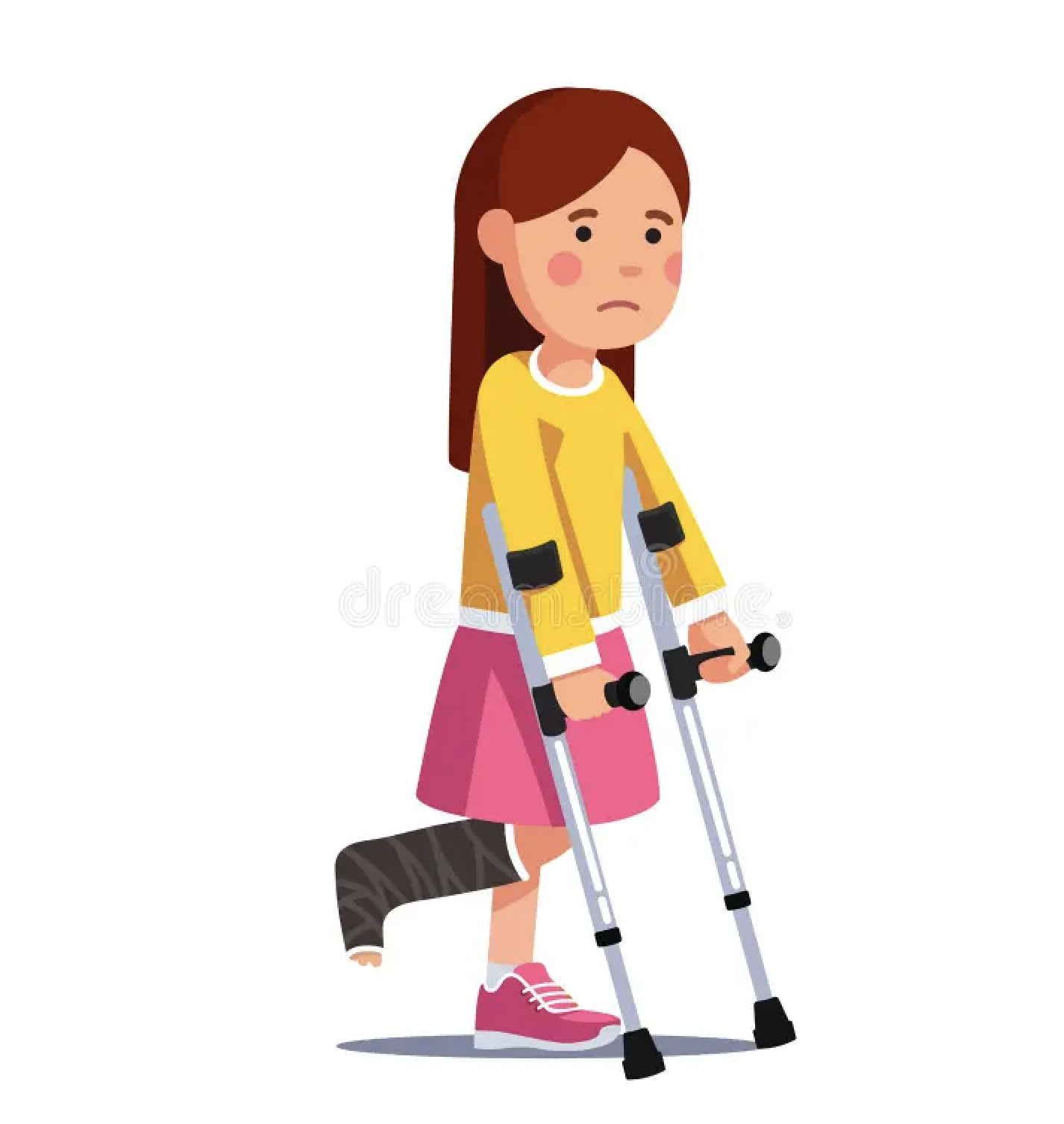 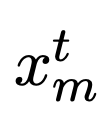 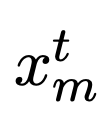 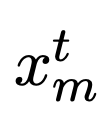 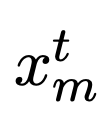 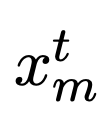 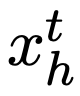 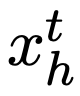 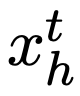 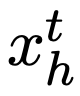 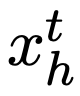 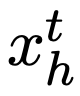 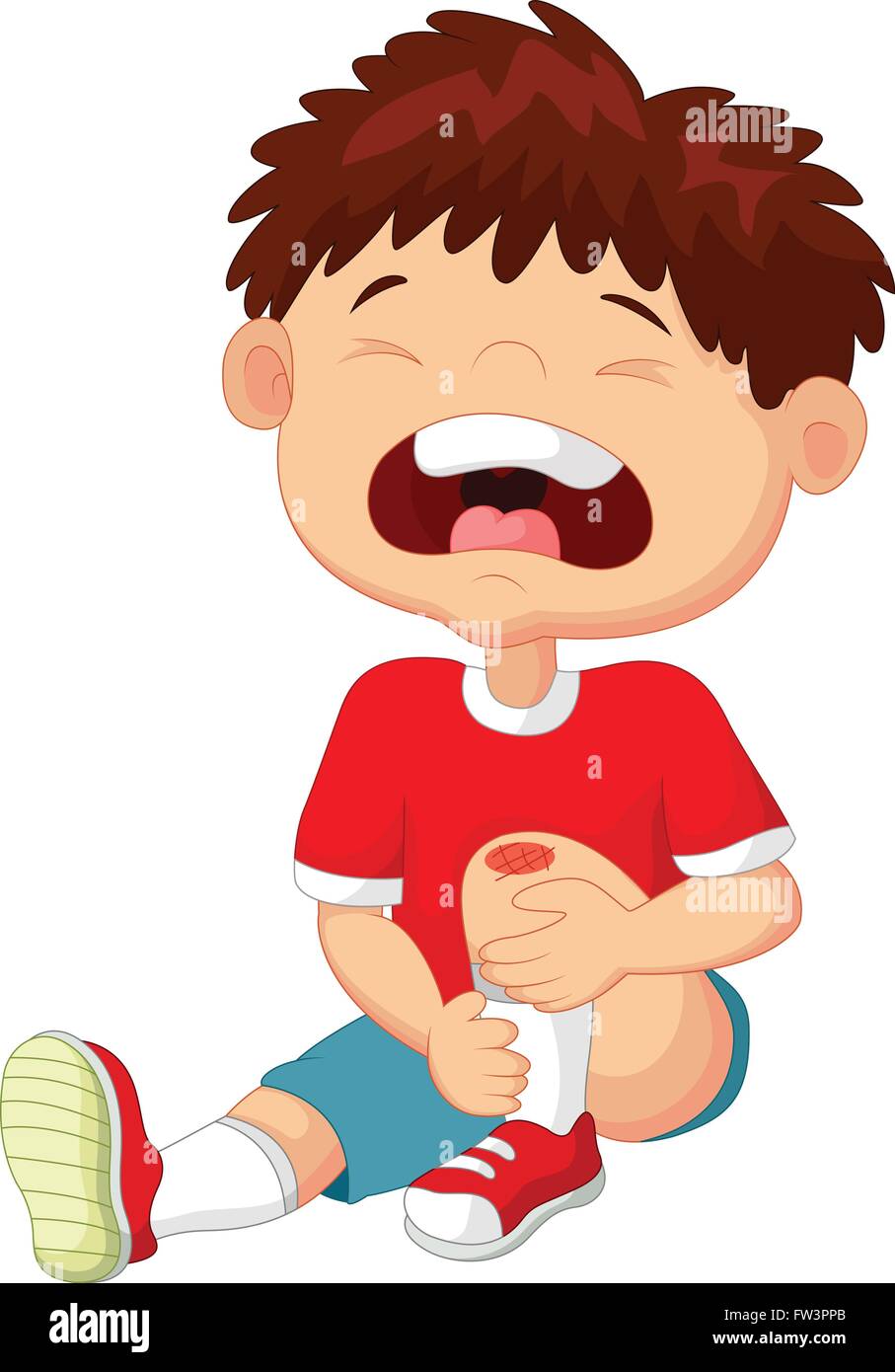 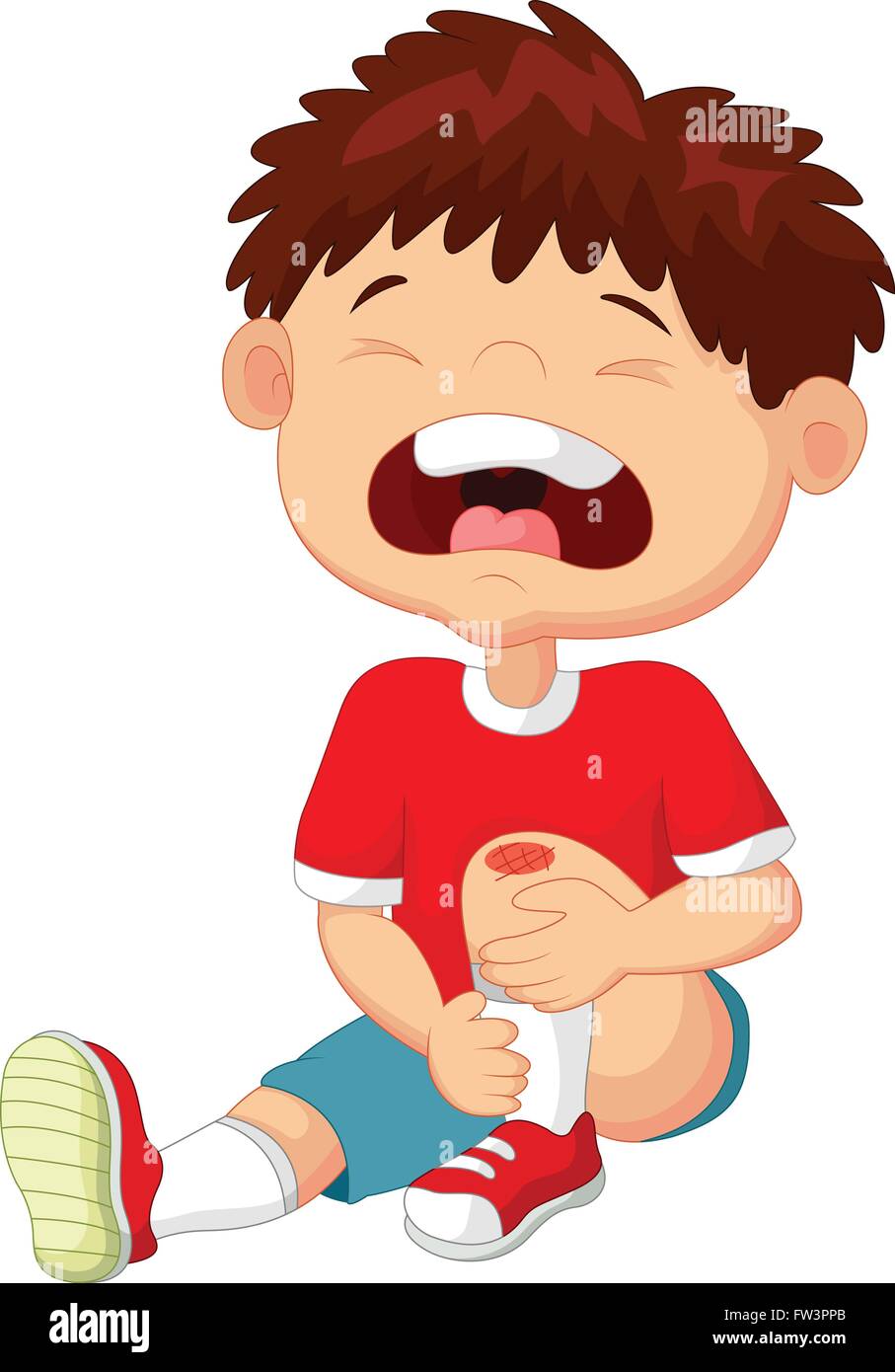 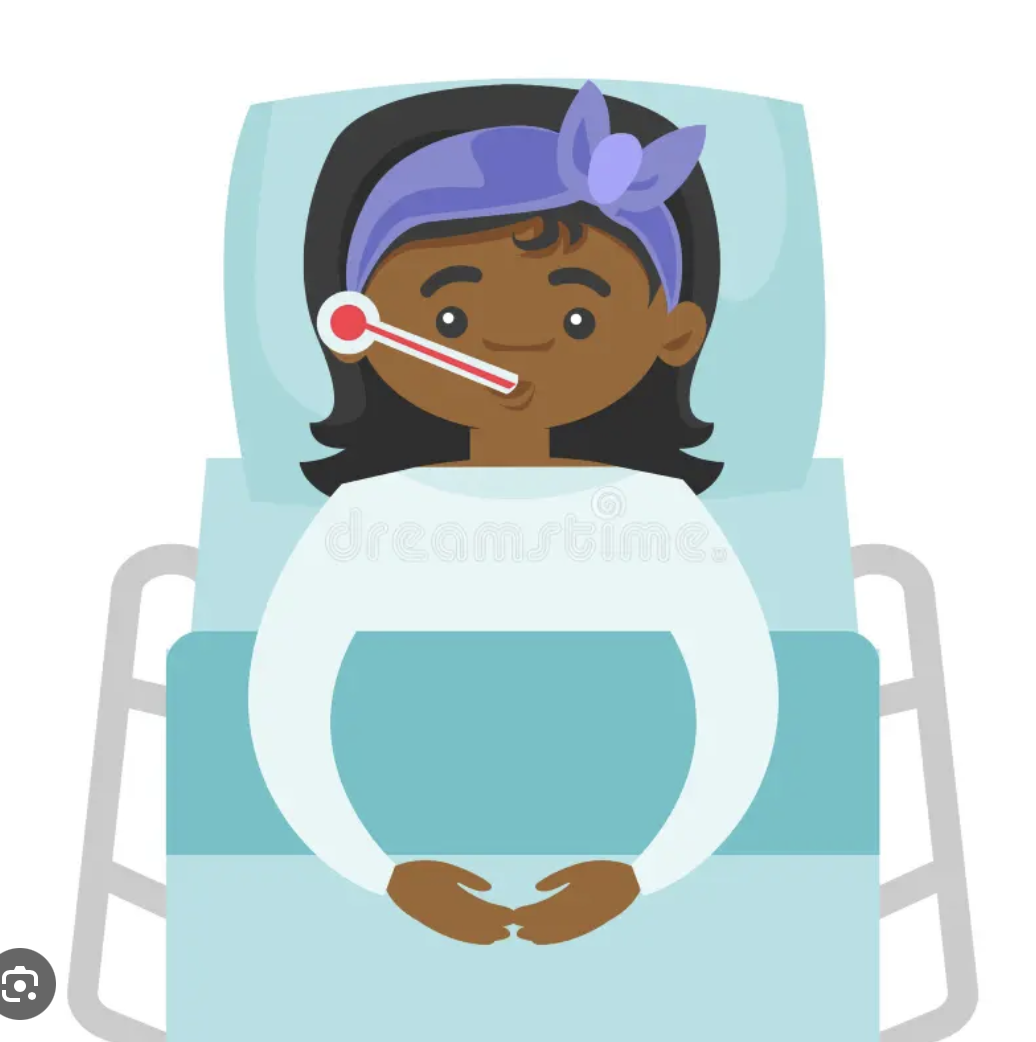 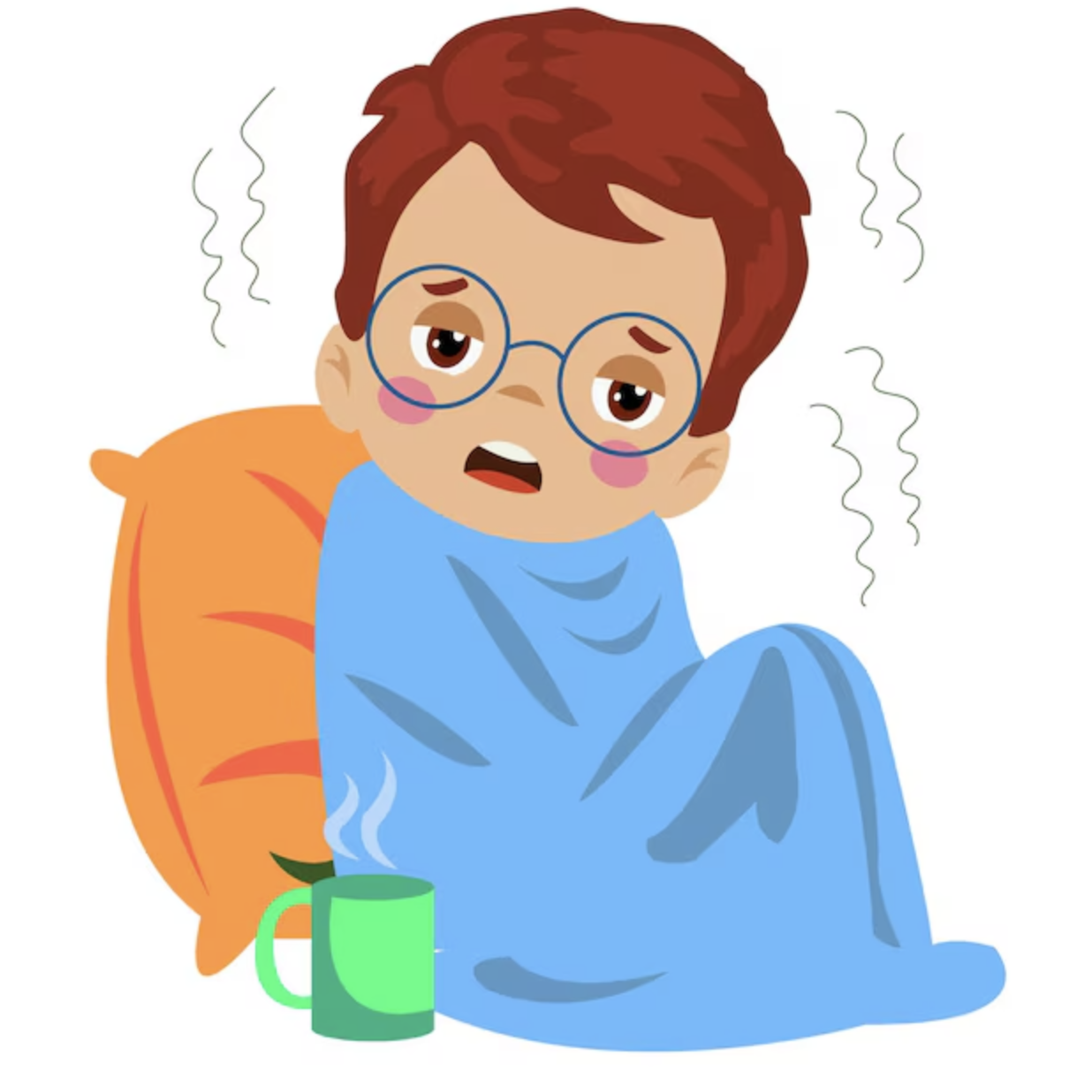 Case 2:
Round k
Risk: .2
Risk: .21
Risk: .19
Risk: .19
Risk: .2
Risk: .19
Round k+1
Risk: ?
Risk: ?
Risk: ?
Risk: ?
Risk: ?
Risk: ?
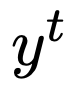 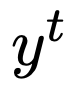 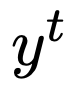 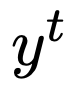 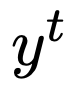 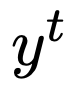 Consider the subsequence of days that make it to round k where the model sends over a prediction in bucket b
Proof Sketch
Day t in 1:T
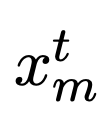 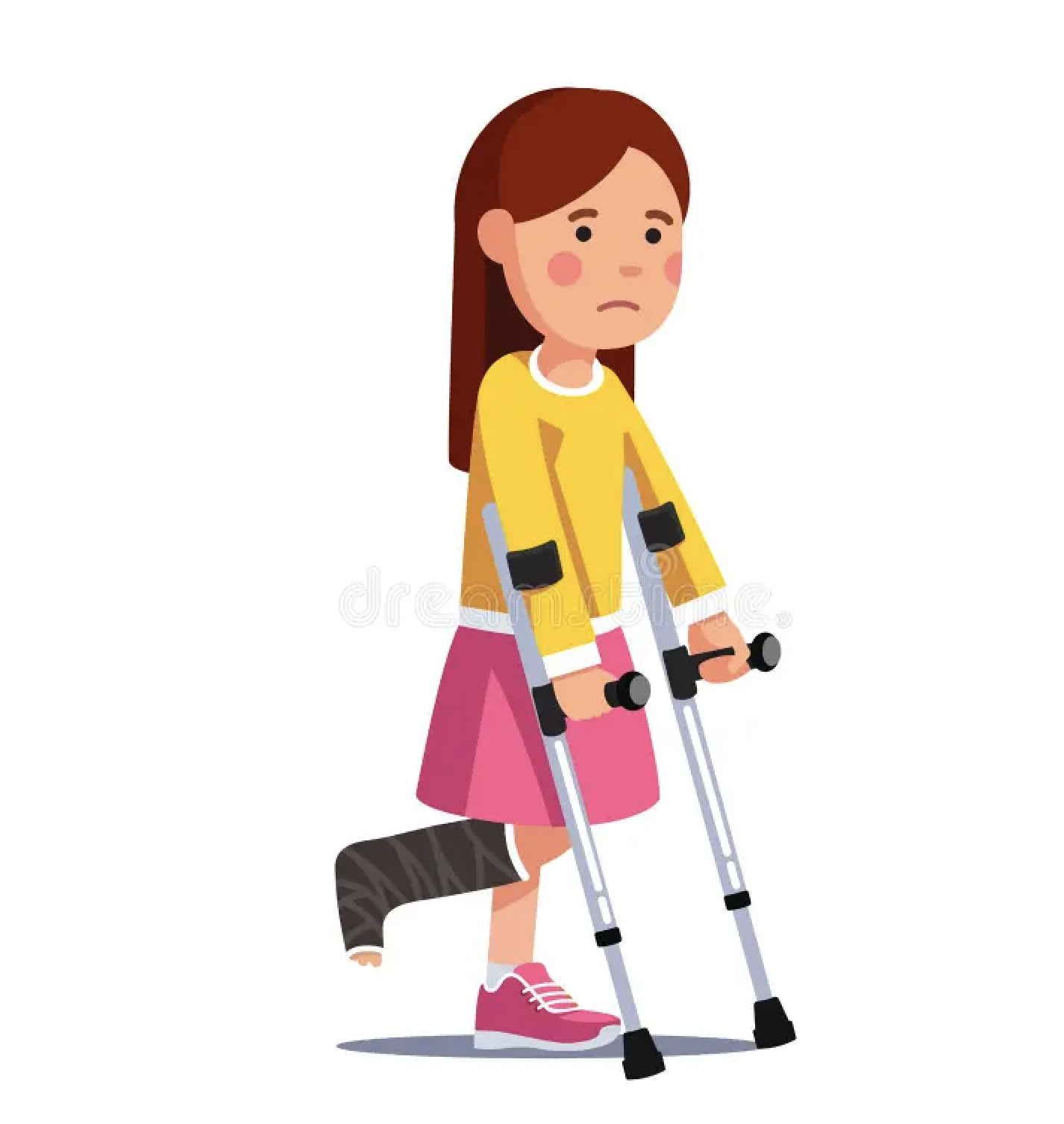 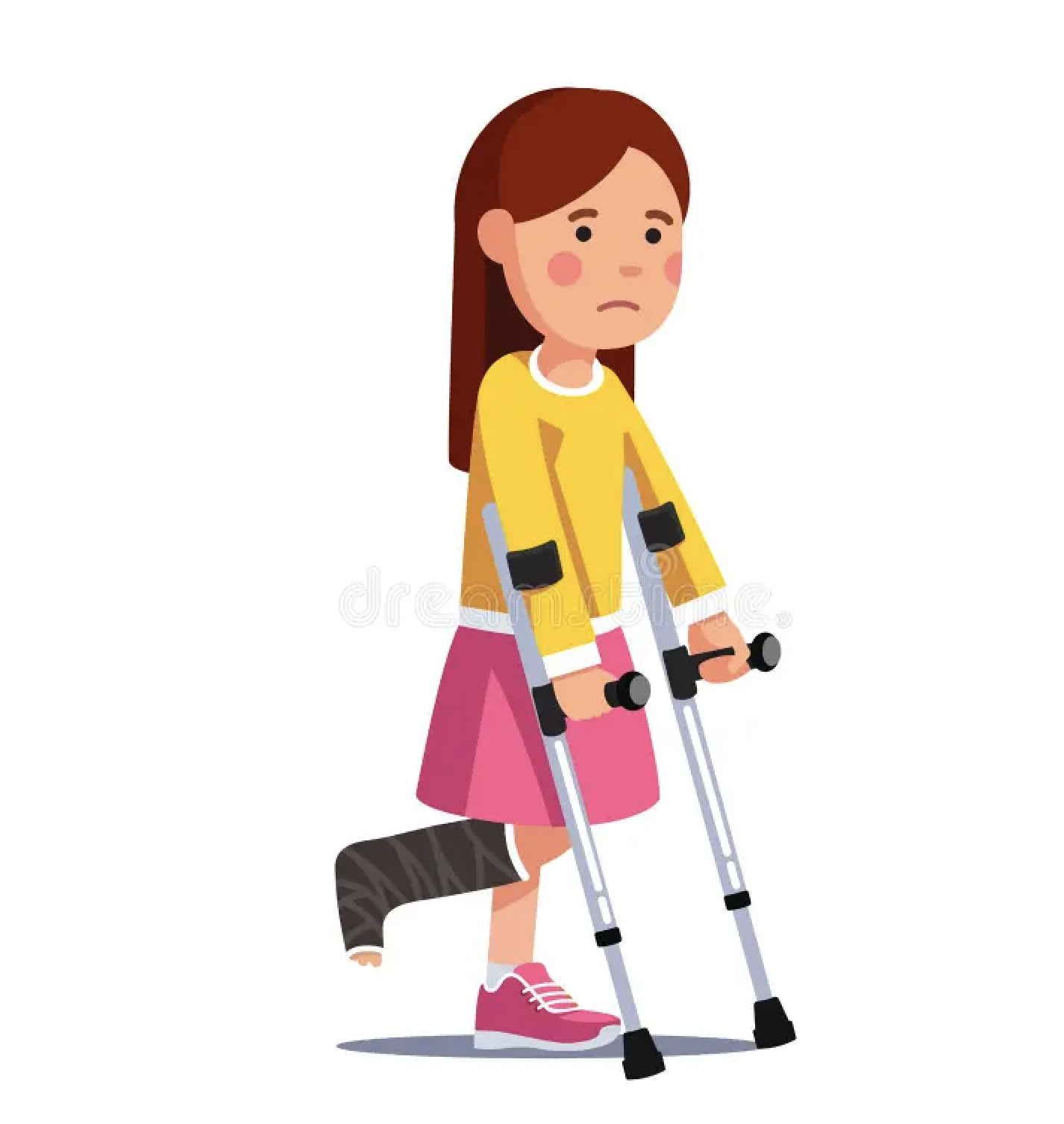 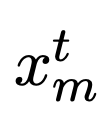 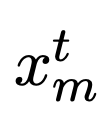 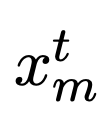 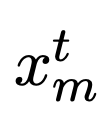 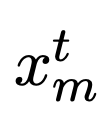 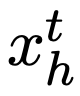 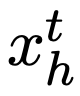 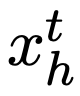 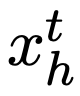 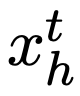 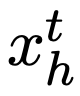 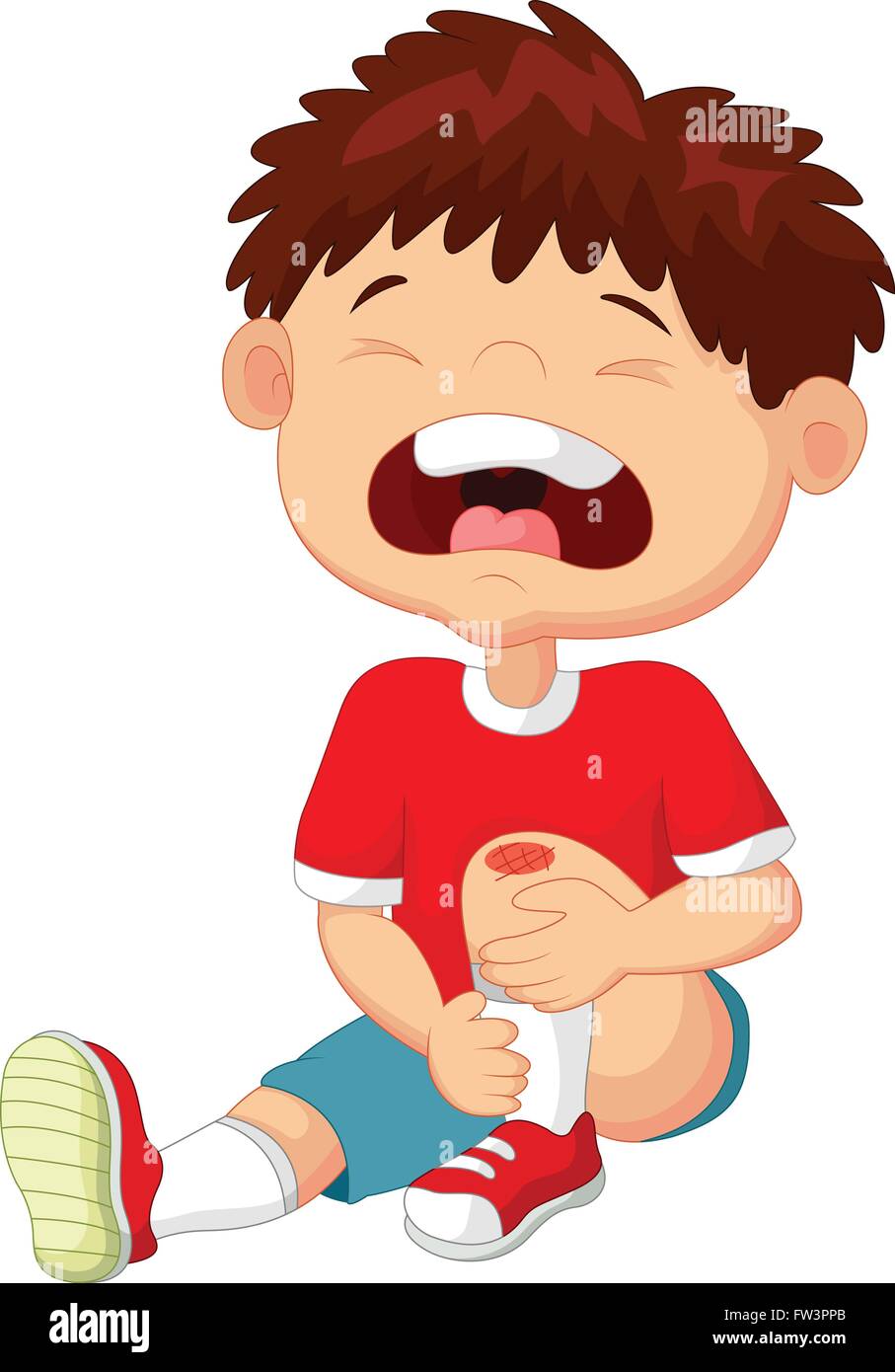 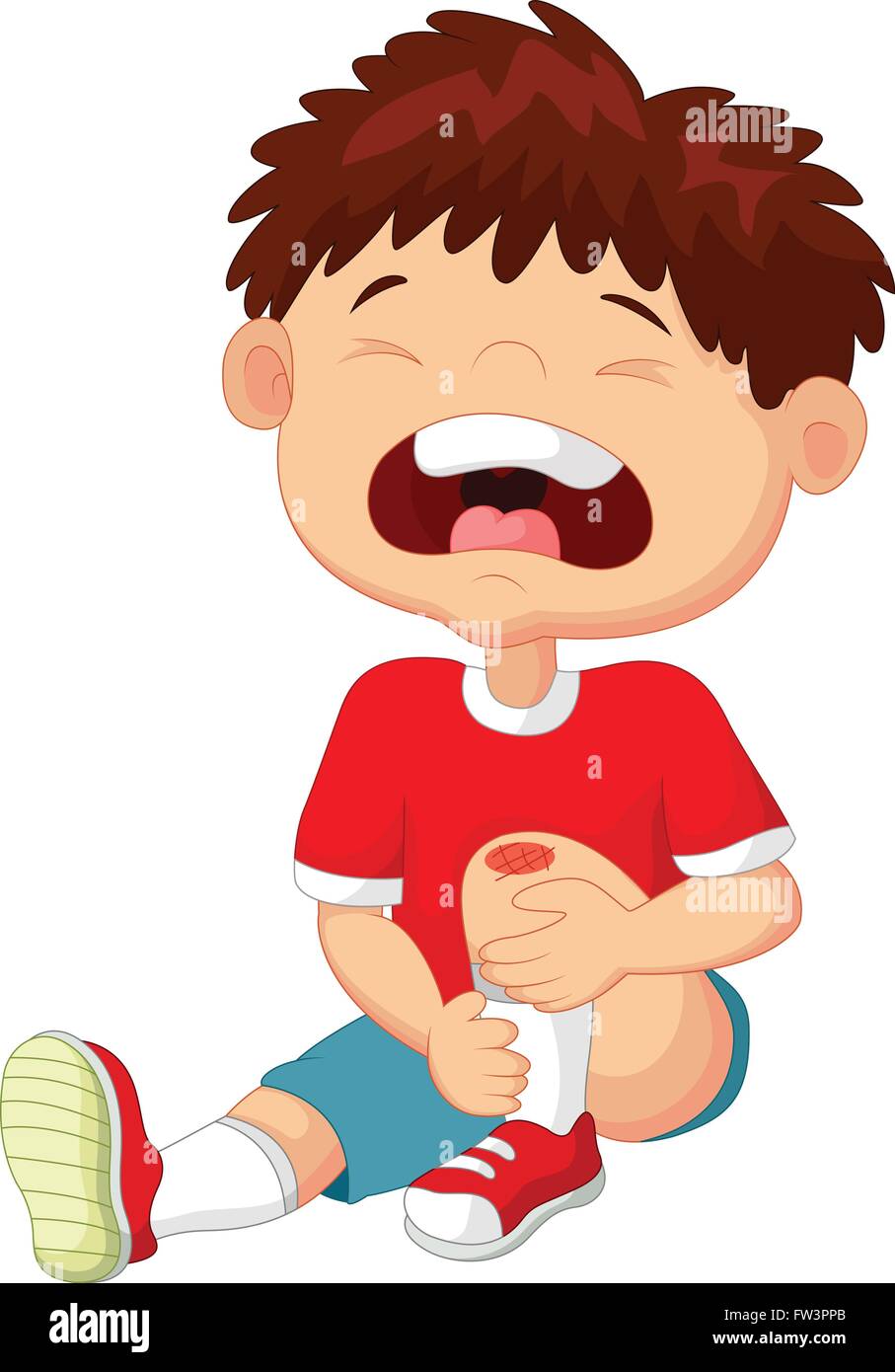 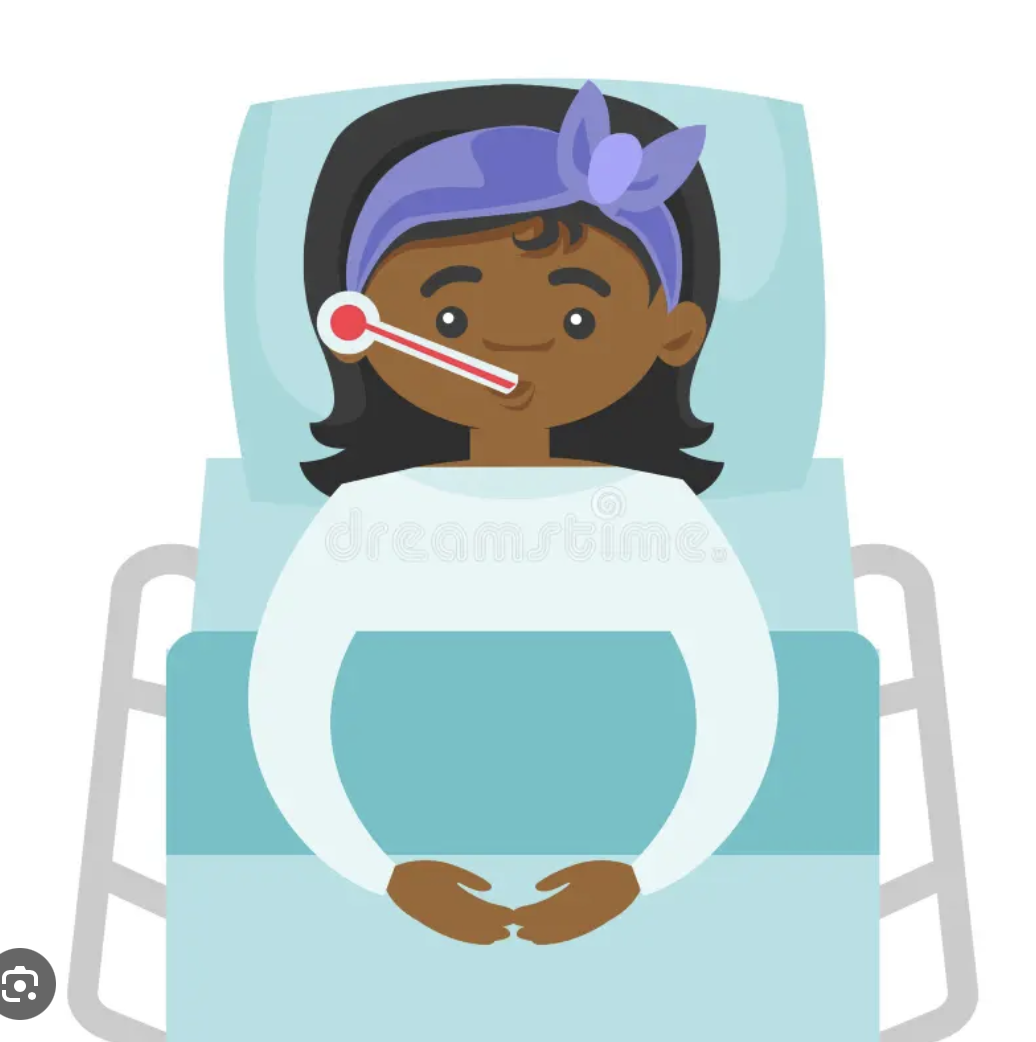 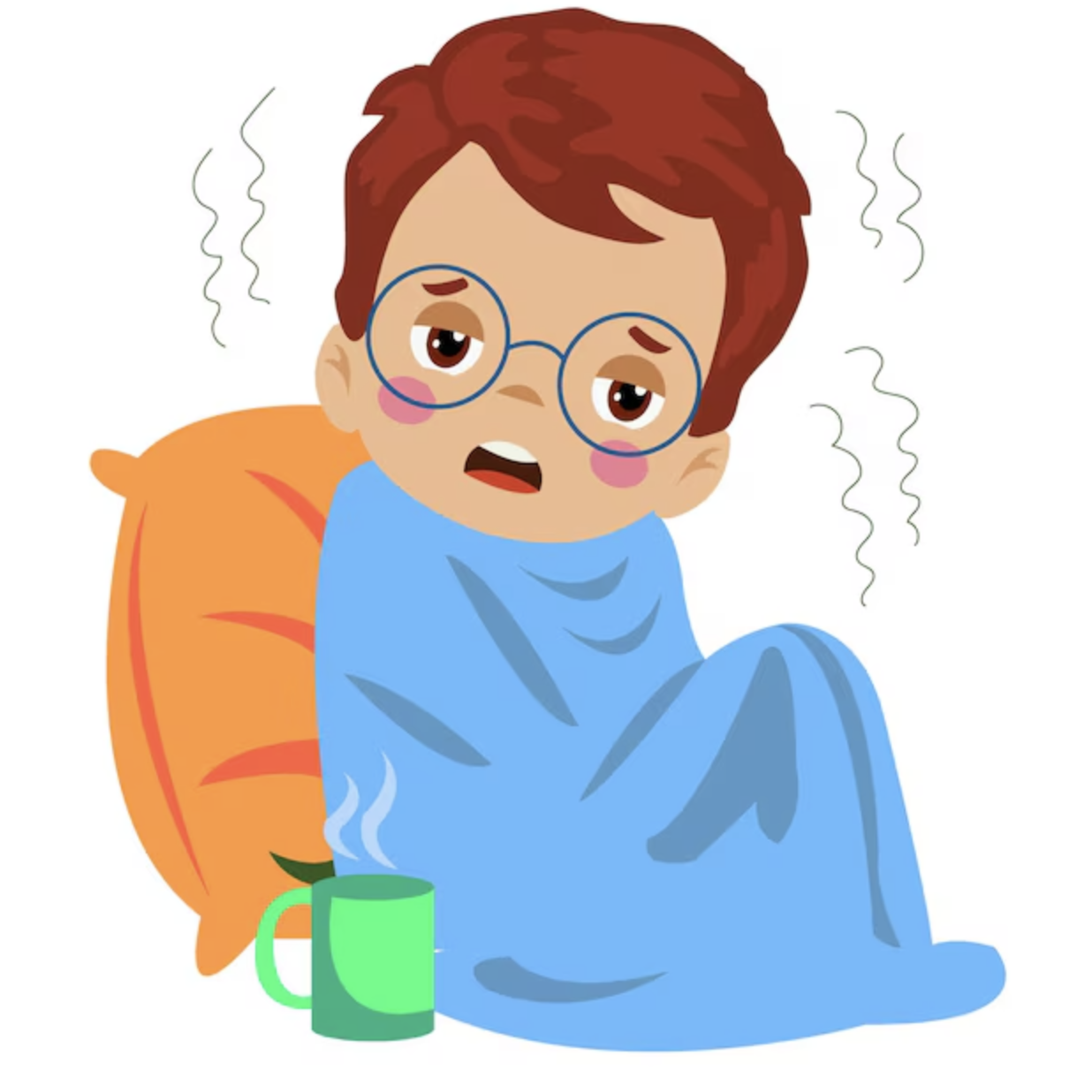 Case 2:
Round k
Risk: .2
Risk: .21
Risk: .19
Risk: .19
Risk: .2
Risk: .19
Round k+1
Risk: ?
Risk: ?
Risk: 0.3
Risk: 0.1
Risk: 0.54
Risk: ?
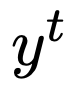 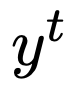 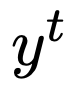 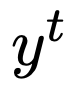 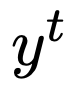 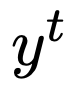 (One) Key Idea:
If sequence 2 is calibrated conditional on sequence 1, then sequence 2 has at least as low squared error
Furthermore, if sequence 2 is substantially different than sequence 1, it has substantially lower squared error
Round k
Risk: .2
Risk: .21
Risk: .19
Risk: .19
Risk: .2
Risk: .19
Round k+1
Risk: ?
Risk: ?
Risk: 0.3
Risk: 0.1
Risk: 0.54
Risk: ?
Conversation Calibration leads to fast agreement:  Proof Sketch
Pulling it all together, informally:
Total # of rounds we can disagree  = (roughly)     max possible squared error
decrease in squared error whenever less than half of all days terminate
Pulling it all together, informally:
Total # of rounds we can disagree  = (roughly)                            1
decrease in squared error whenever less than half of all days terminate
Pulling it all together, informally:
Total # of rounds we can disagree  = (roughly)                            1
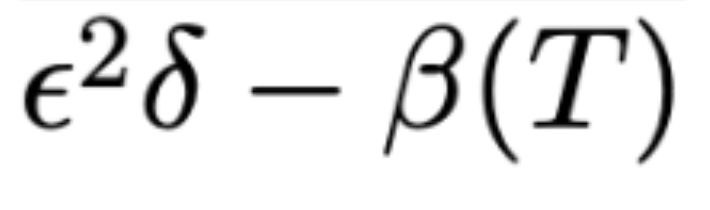 Pulling it all together, informally:
Total # of rounds we can disagree  = (roughly)                            1
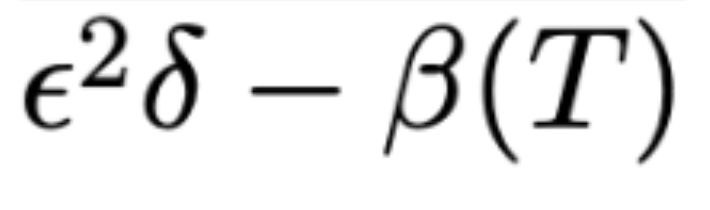 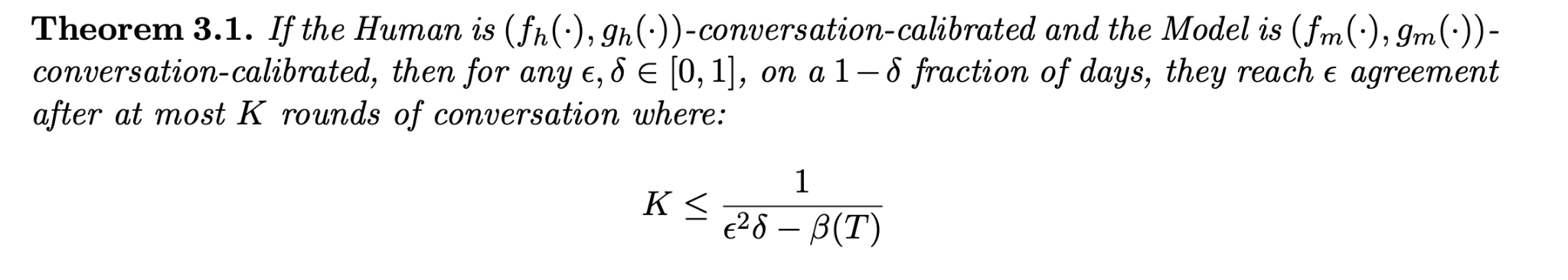 Information Aggregation
Information Aggregation
Information Aggregation
Conversation Multicalibration is Satisfied by Bayesian updaters!
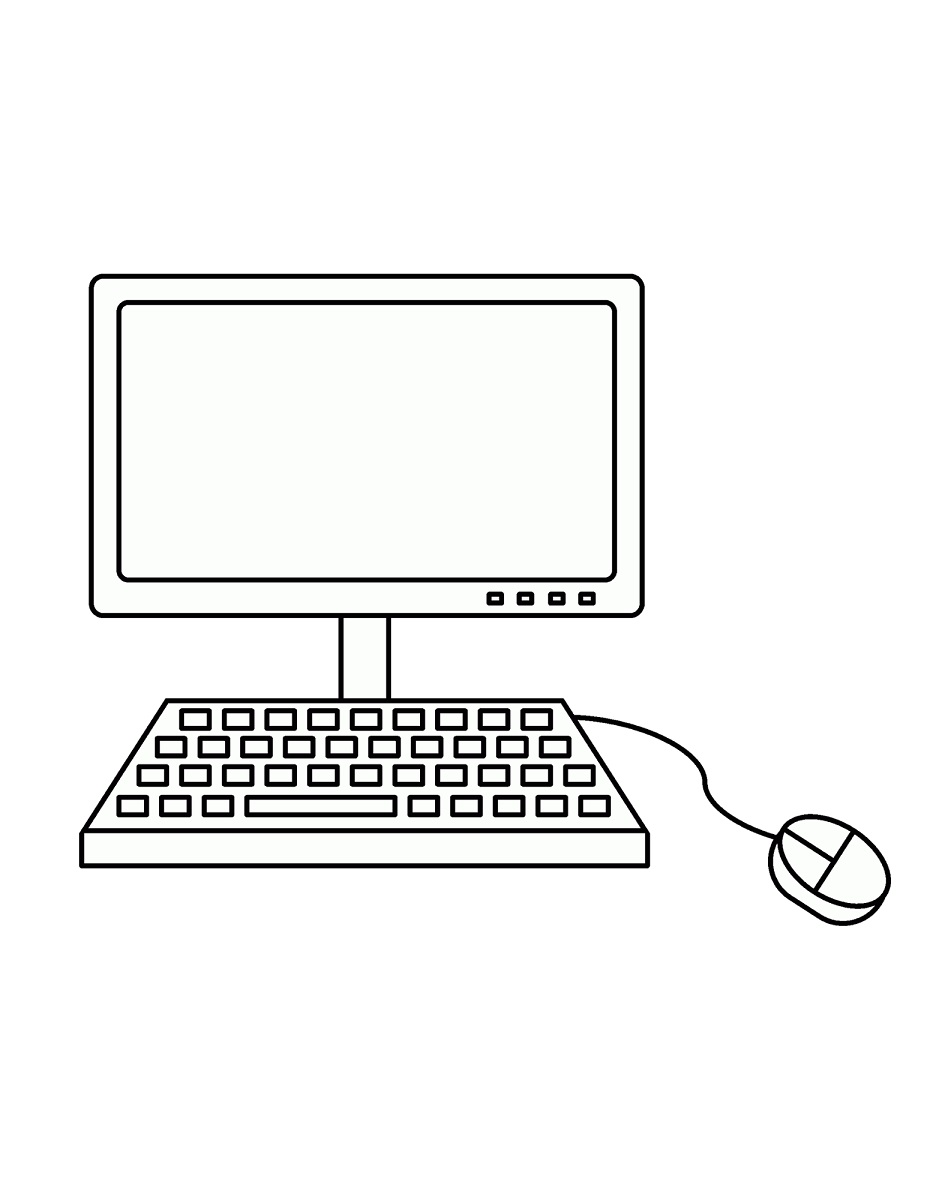 t=       1                2                      3                 4         …
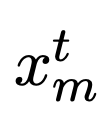 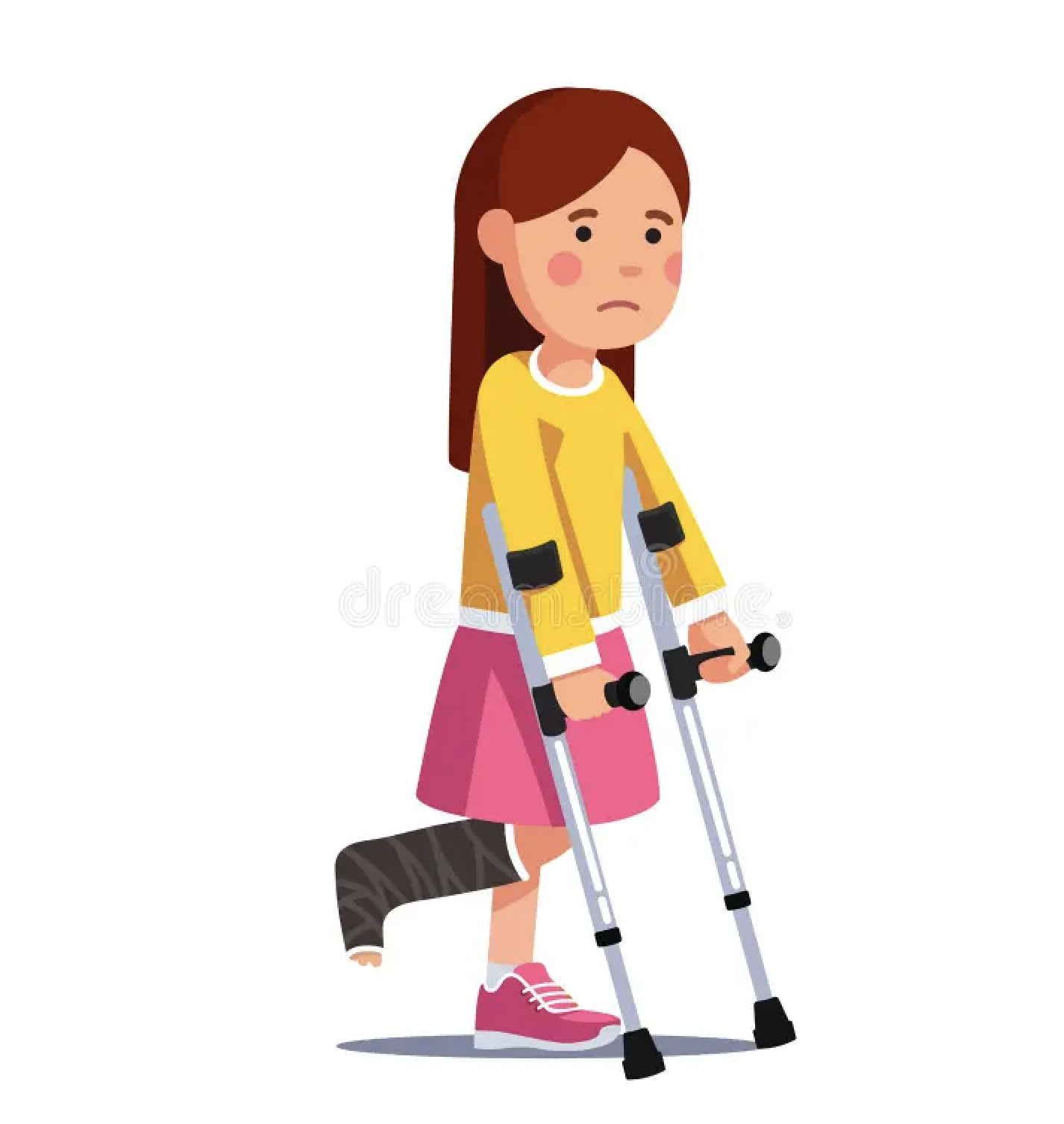 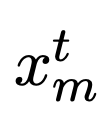 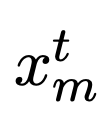 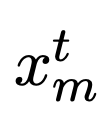 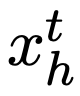 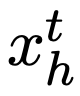 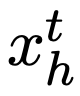 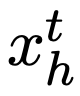 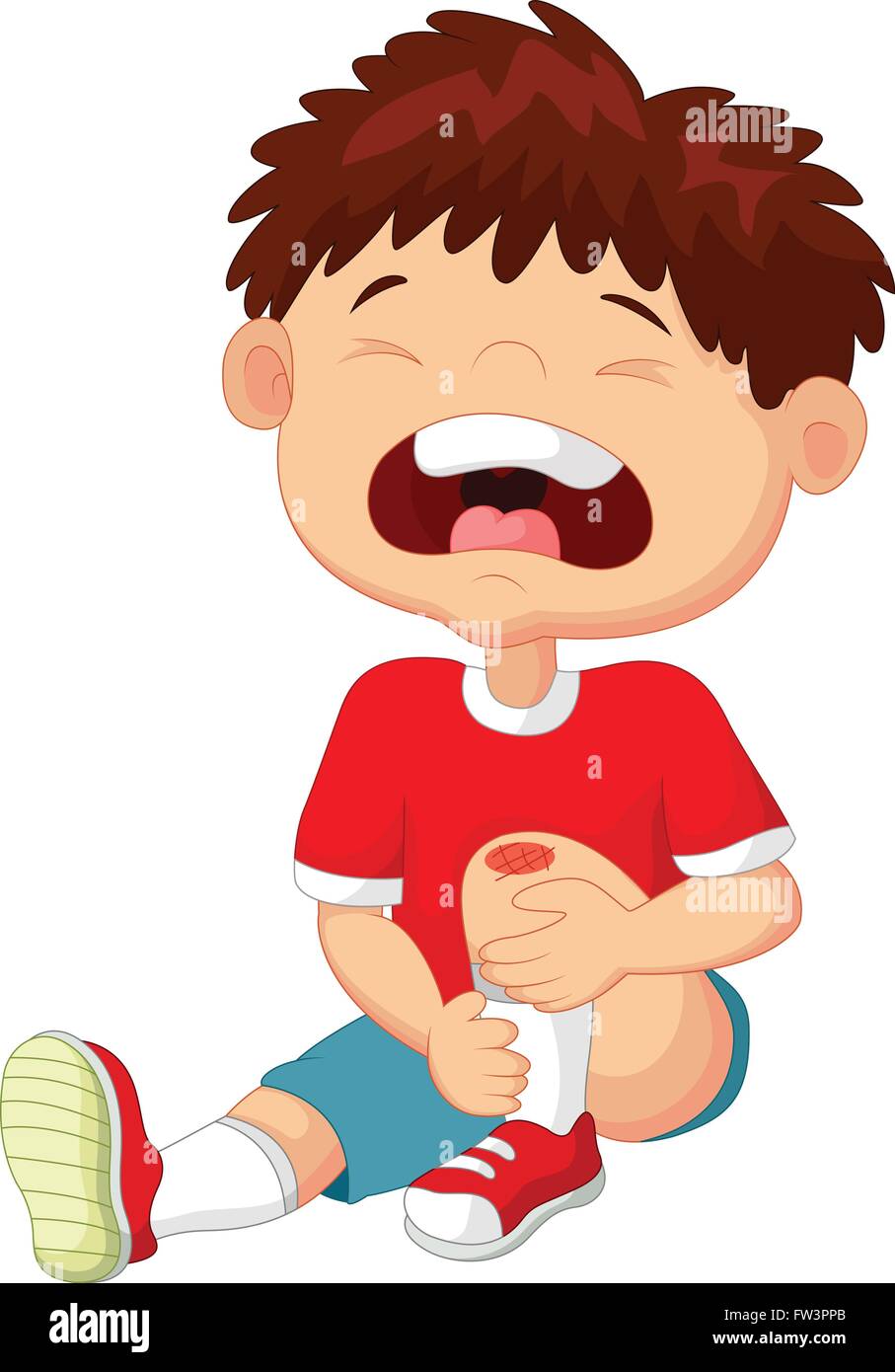 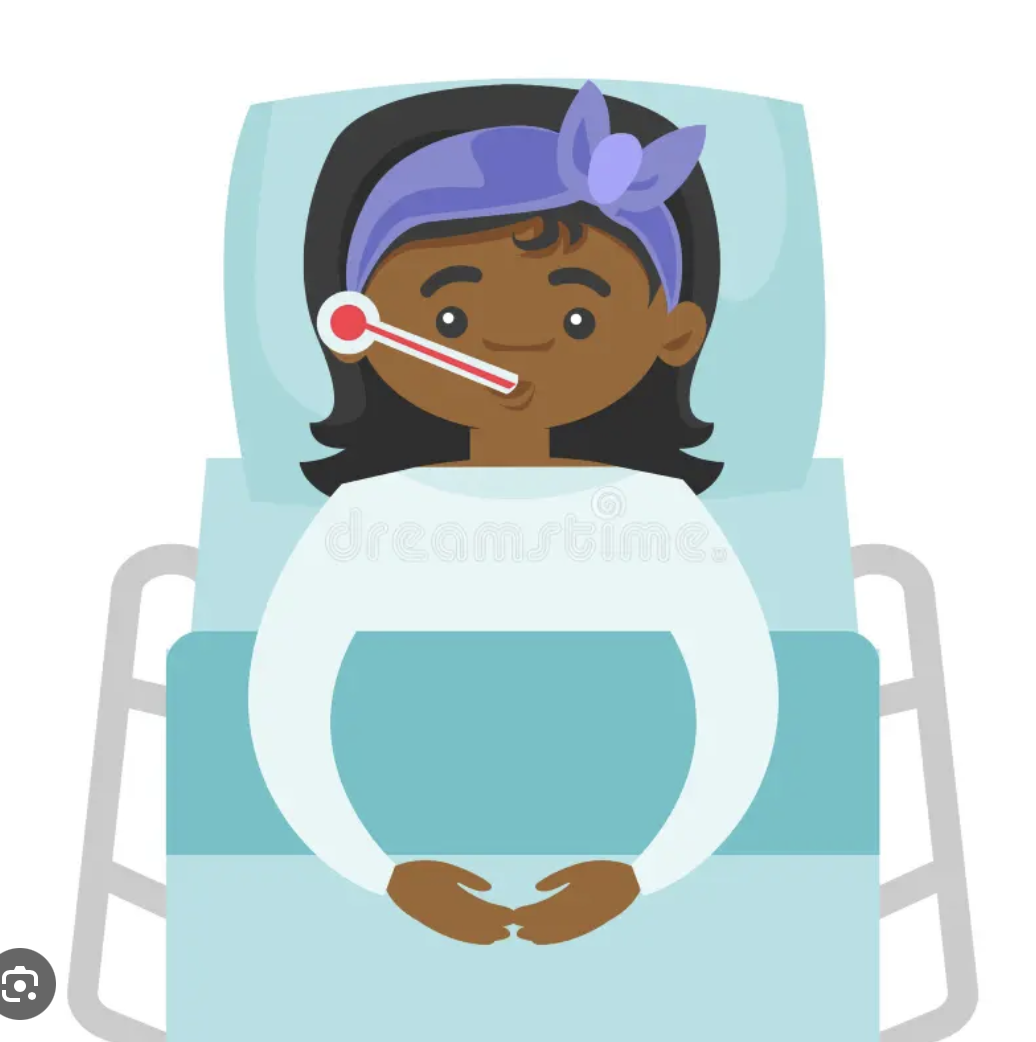 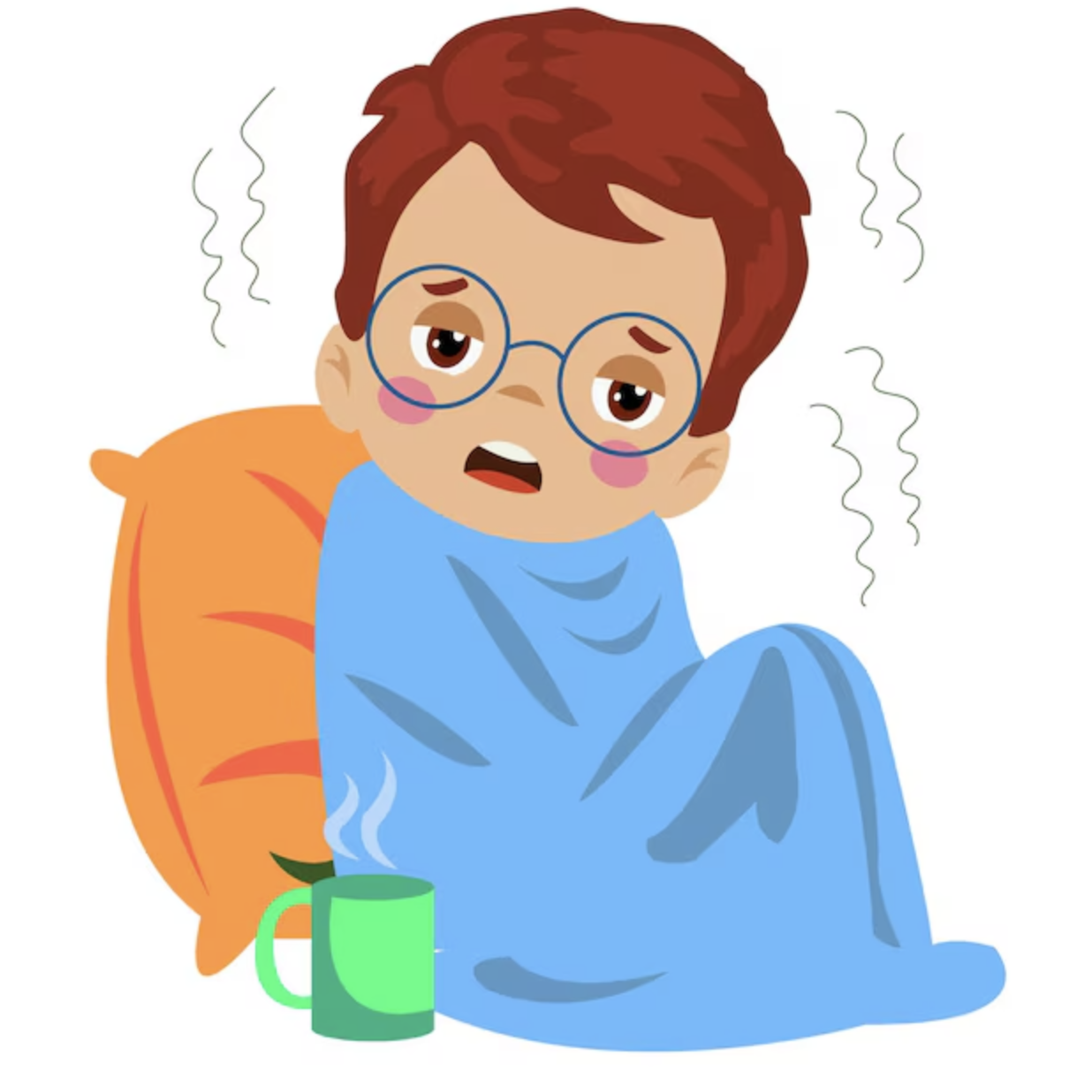 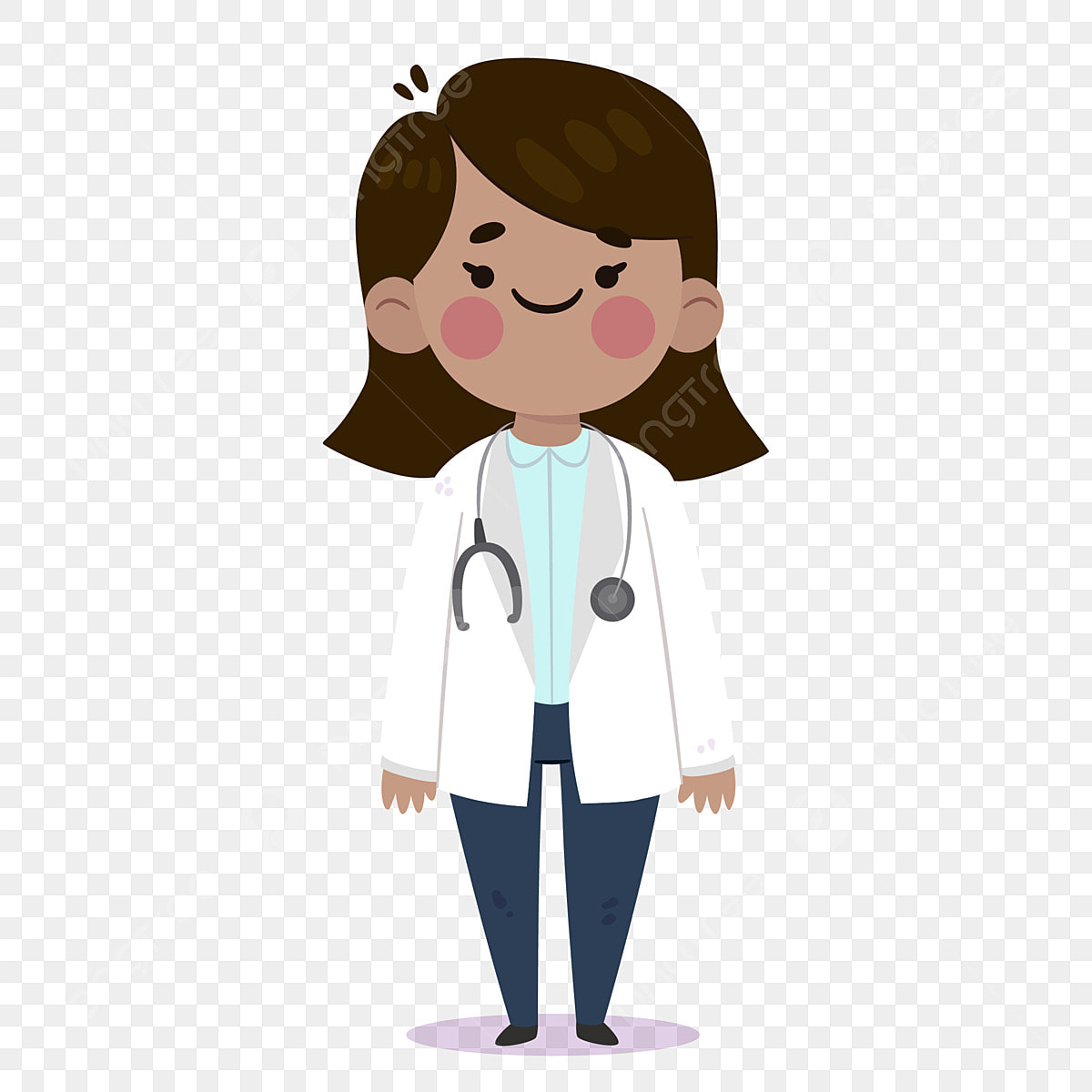 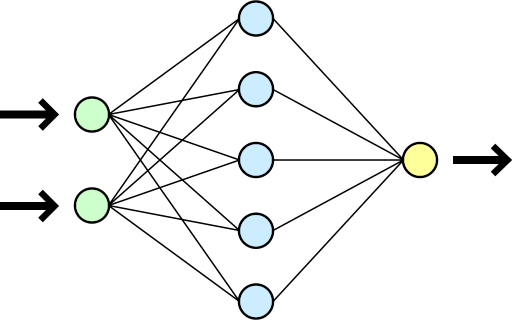 Risk: 10%
Risk: 55%
Risk: 29%
Risk: 20%
Risk: 11%
Risk: 24%
Risk: 30%
Risk: 40%
Risk: 34%
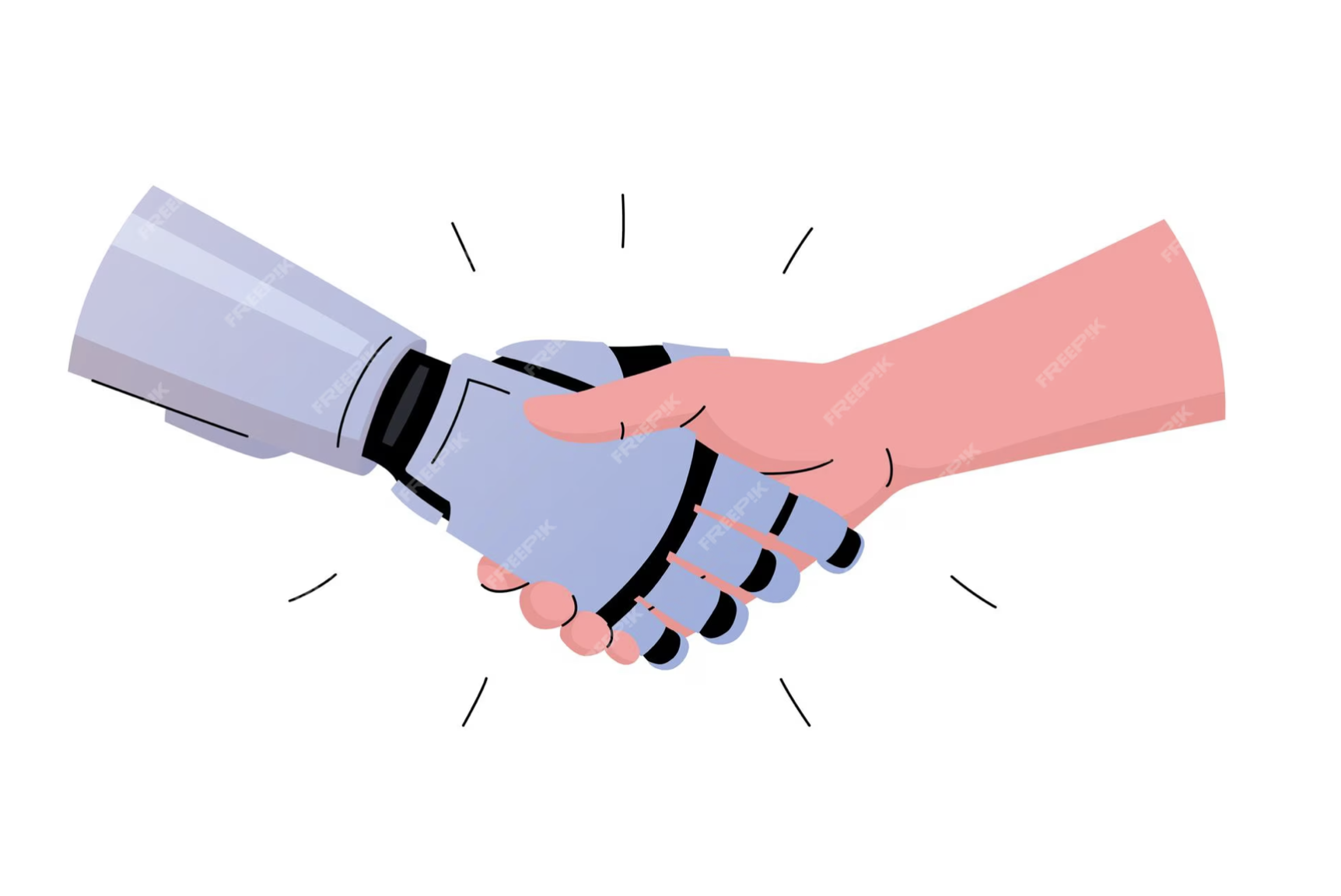 Risk: 24%
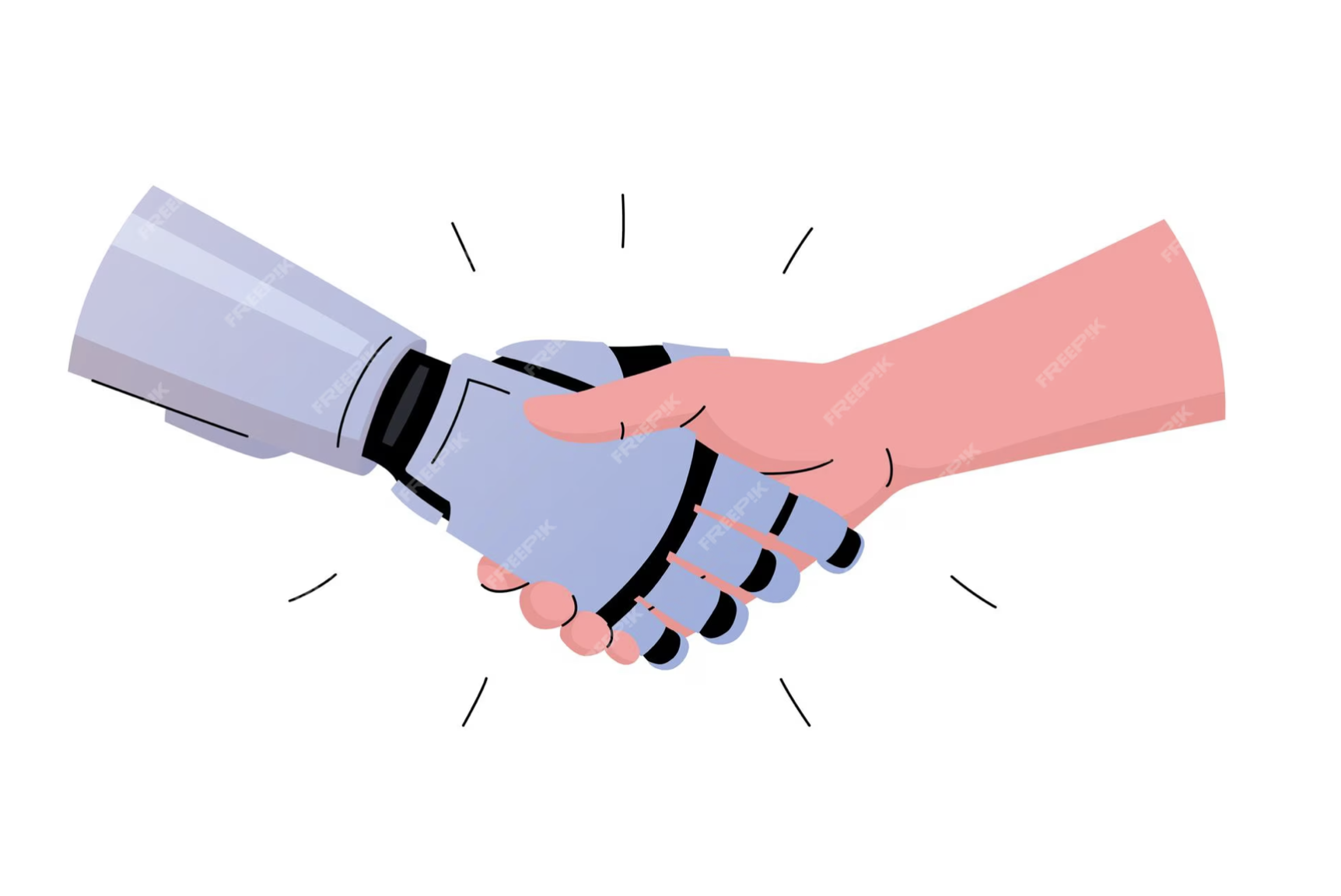 Risk: 32%
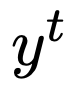 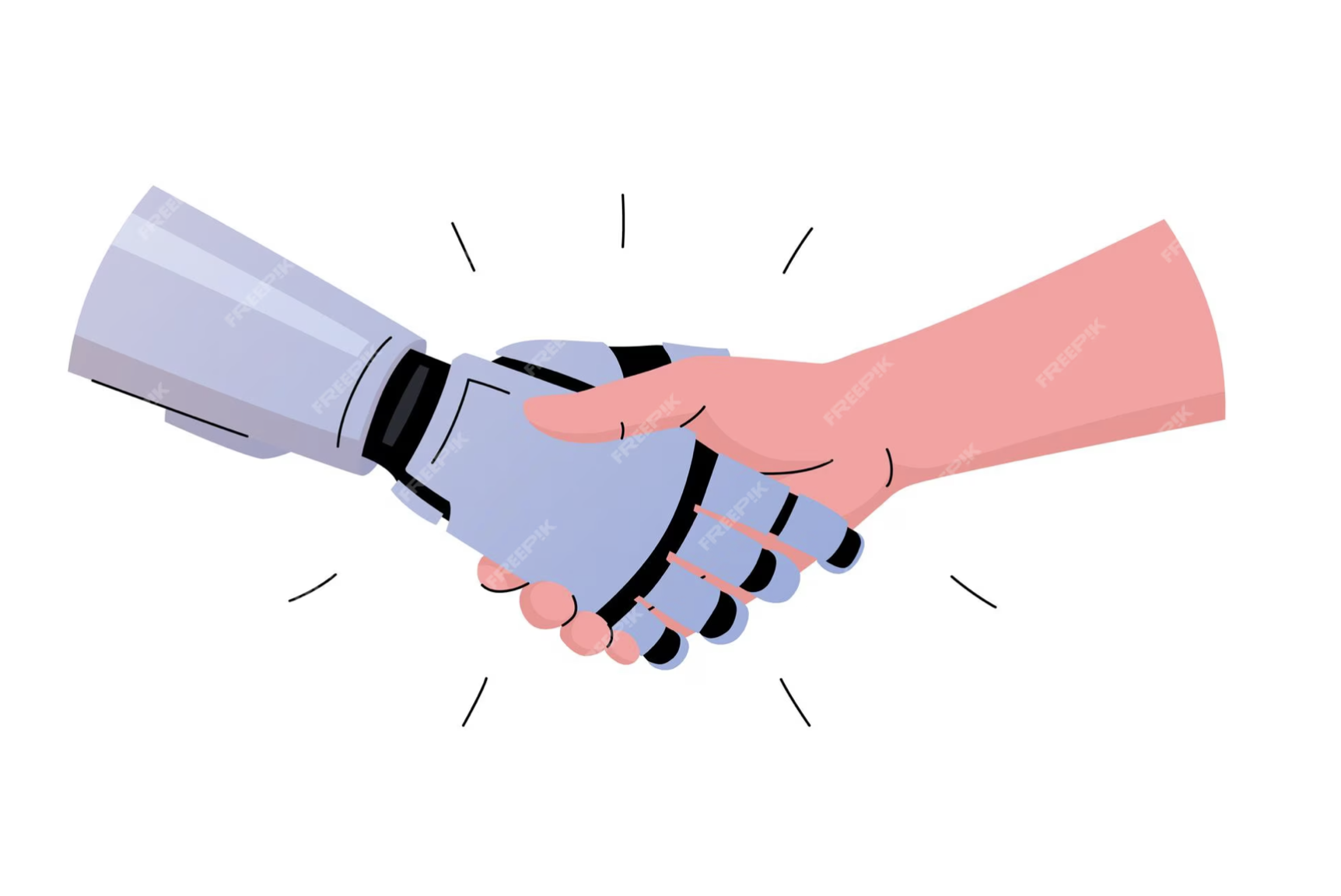 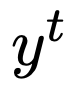 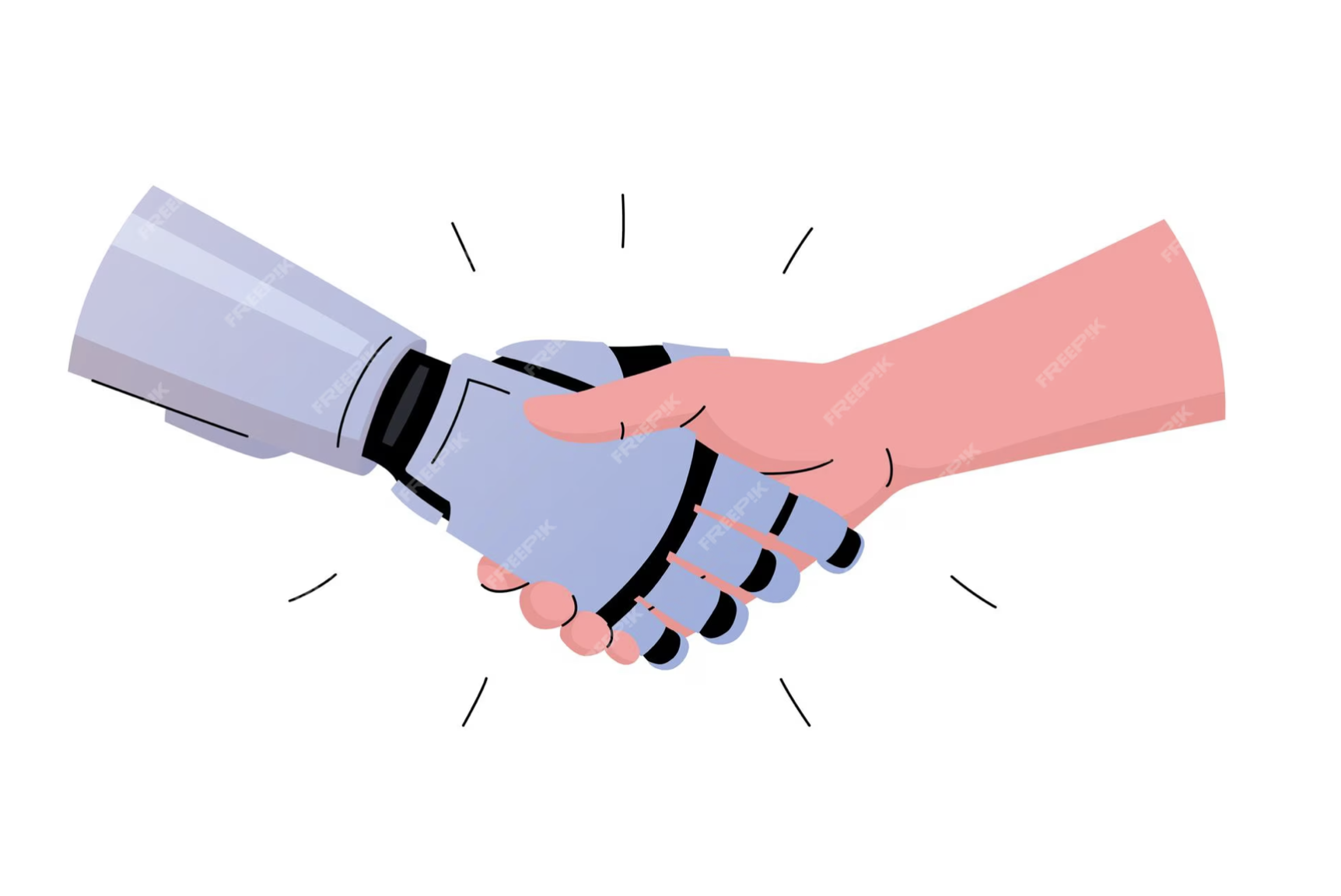 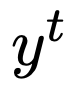 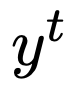 Generalizing Aumann’s Agreement Theorem
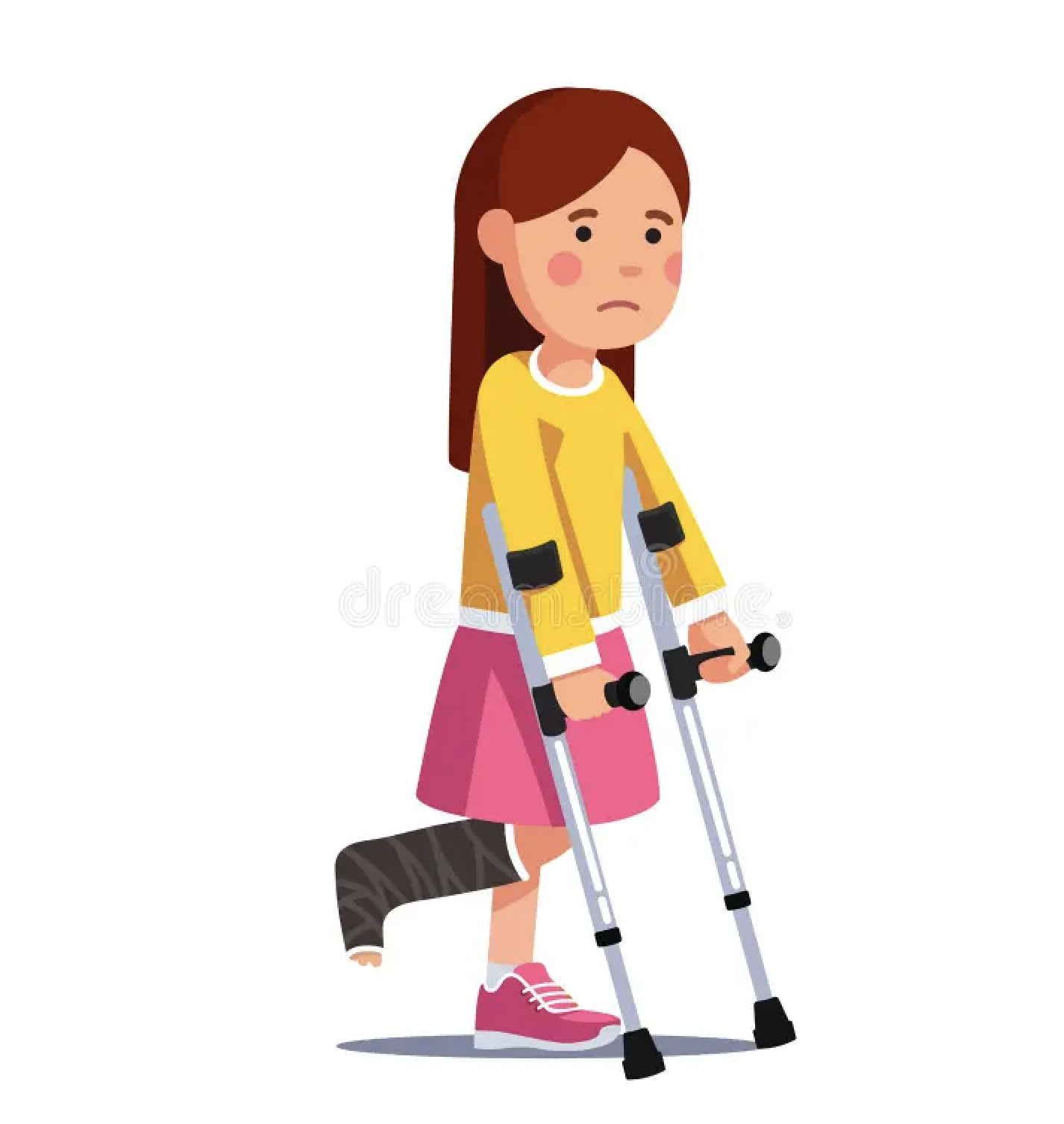 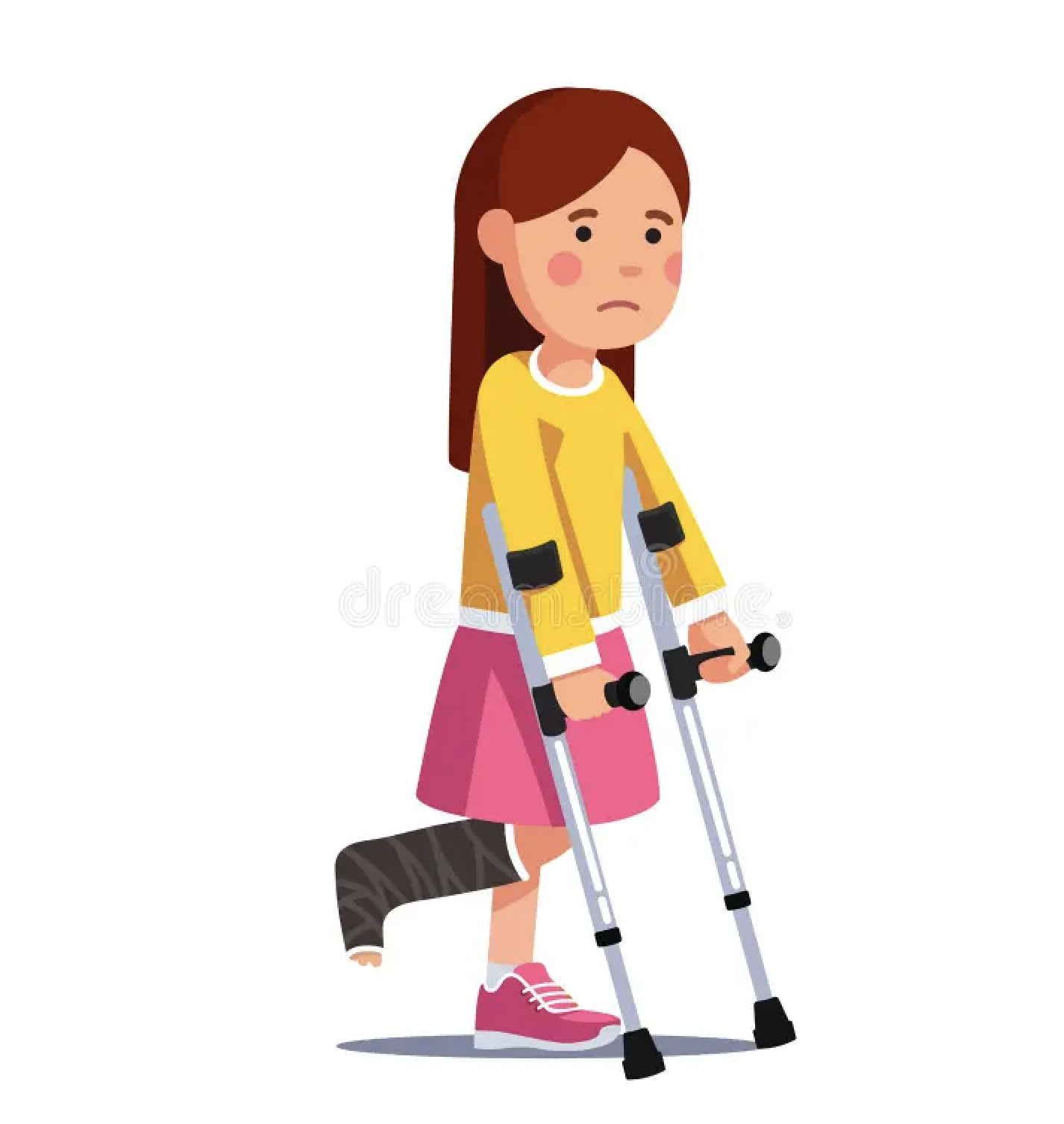 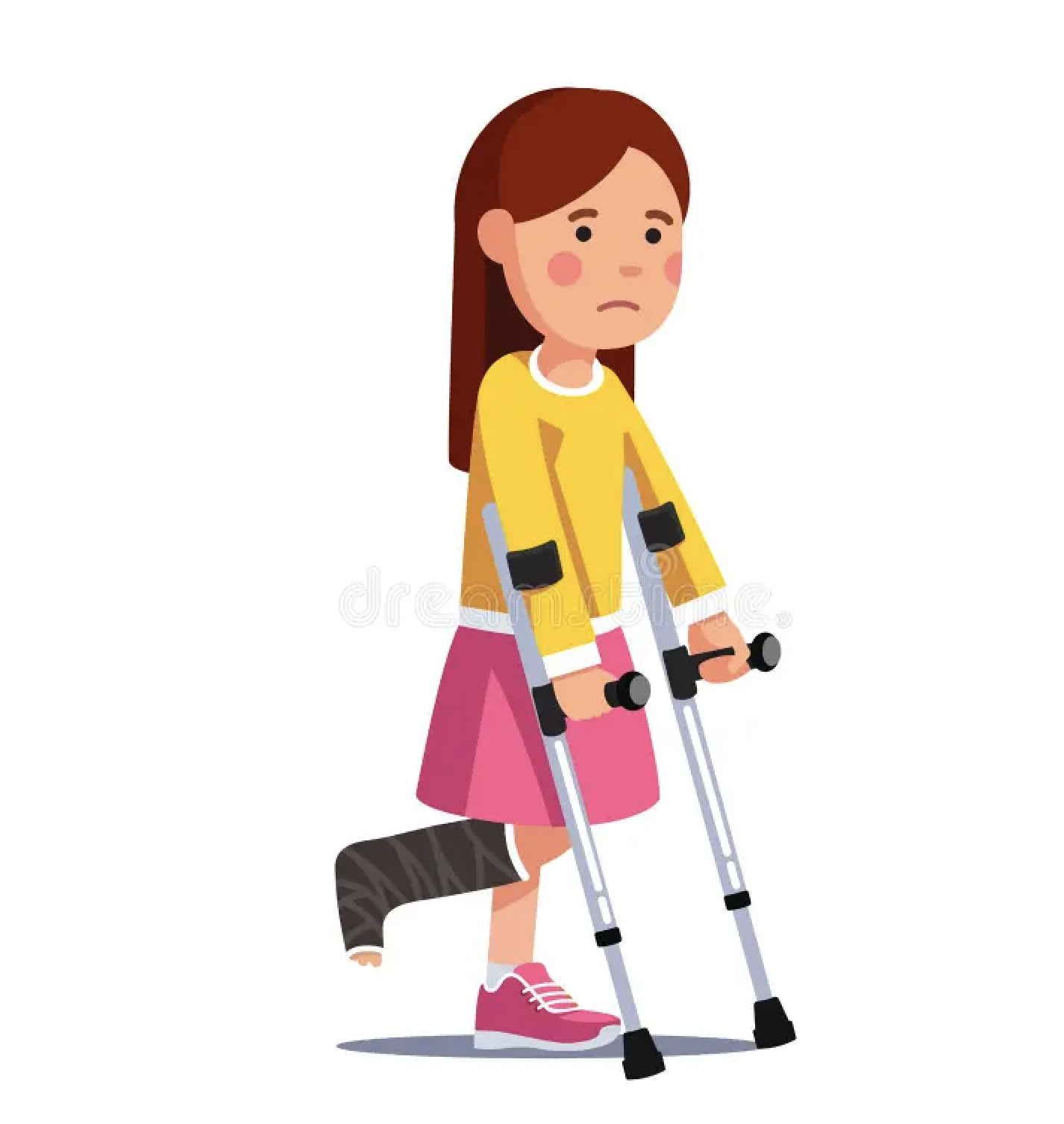 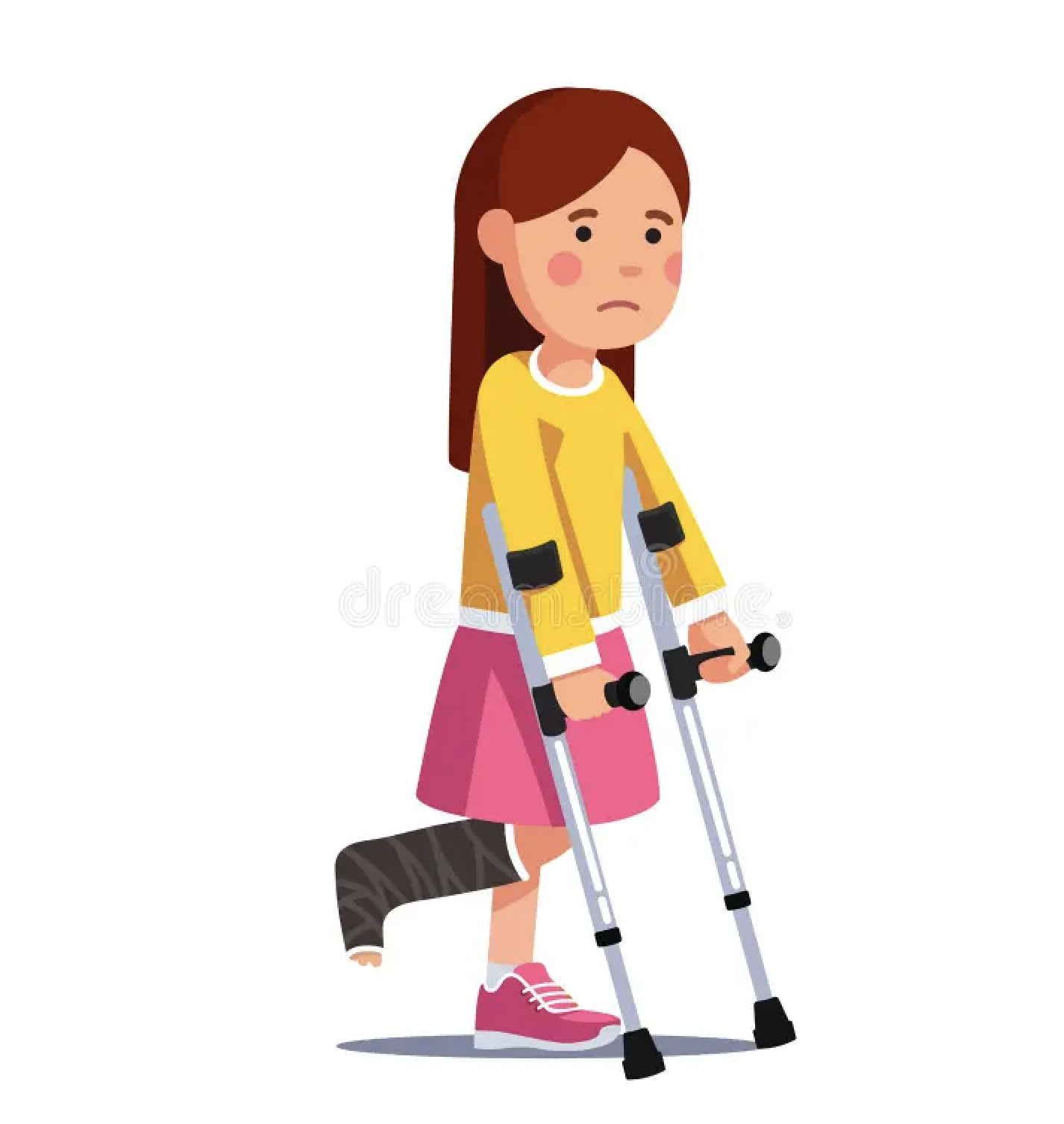 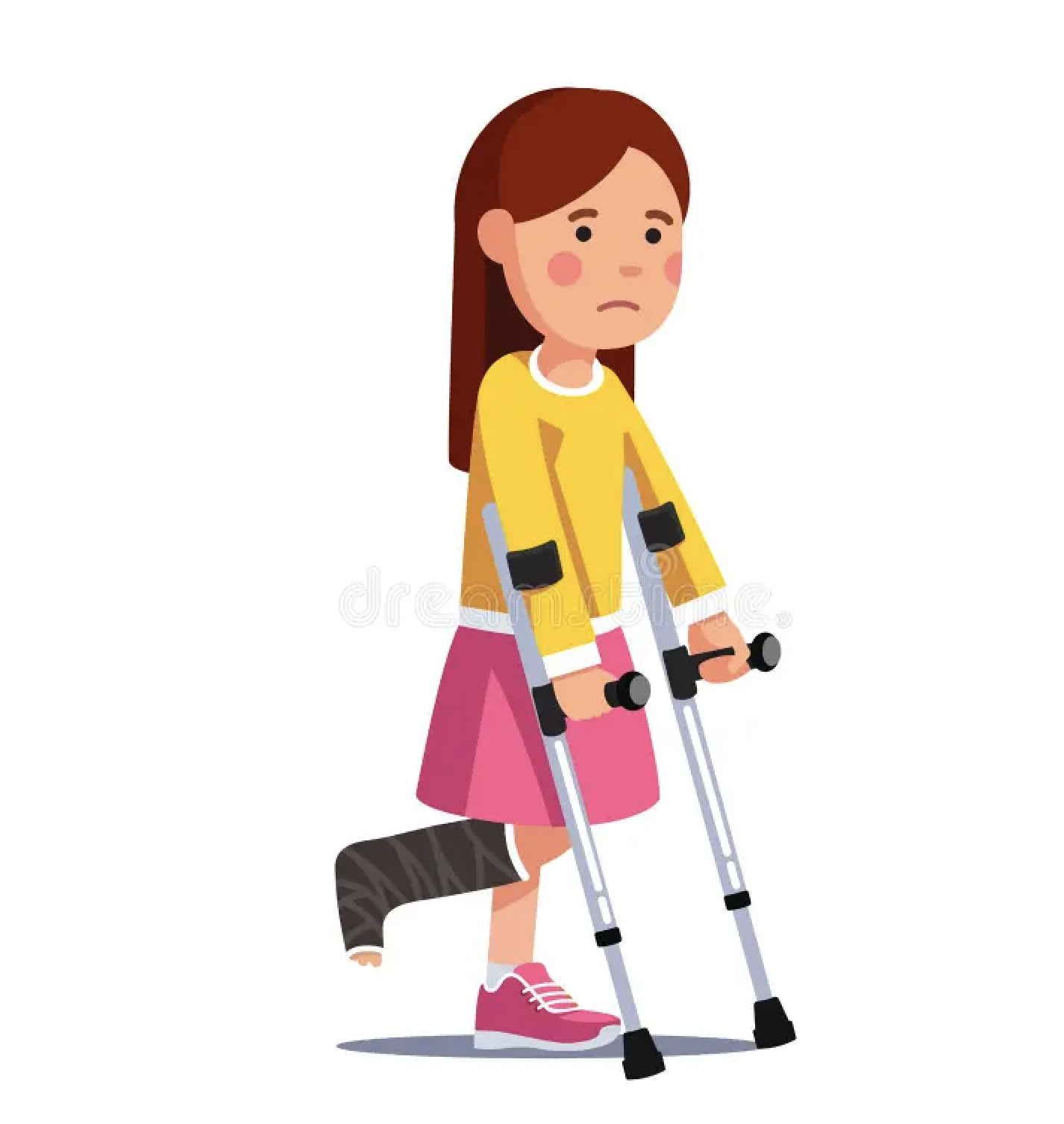 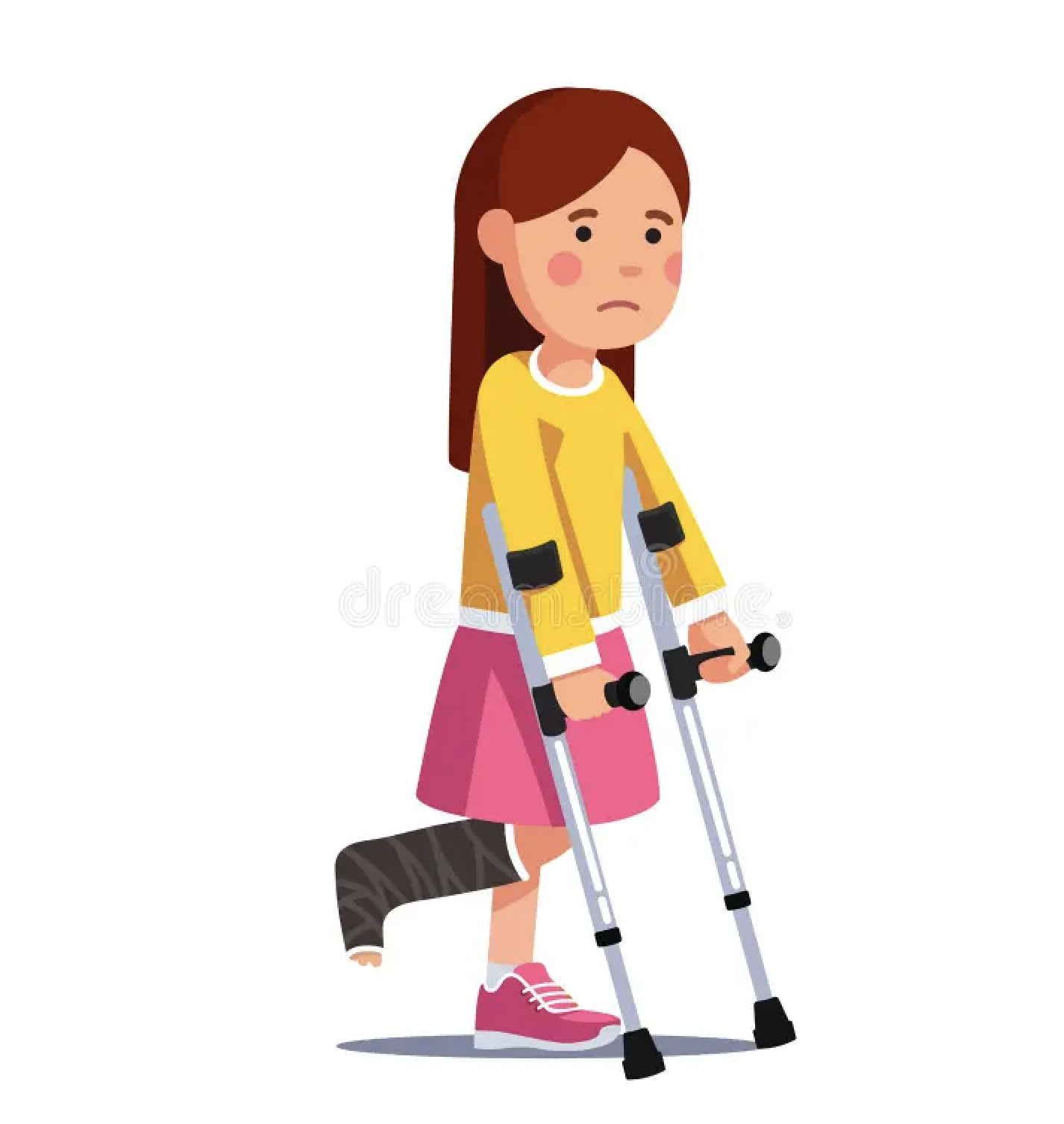 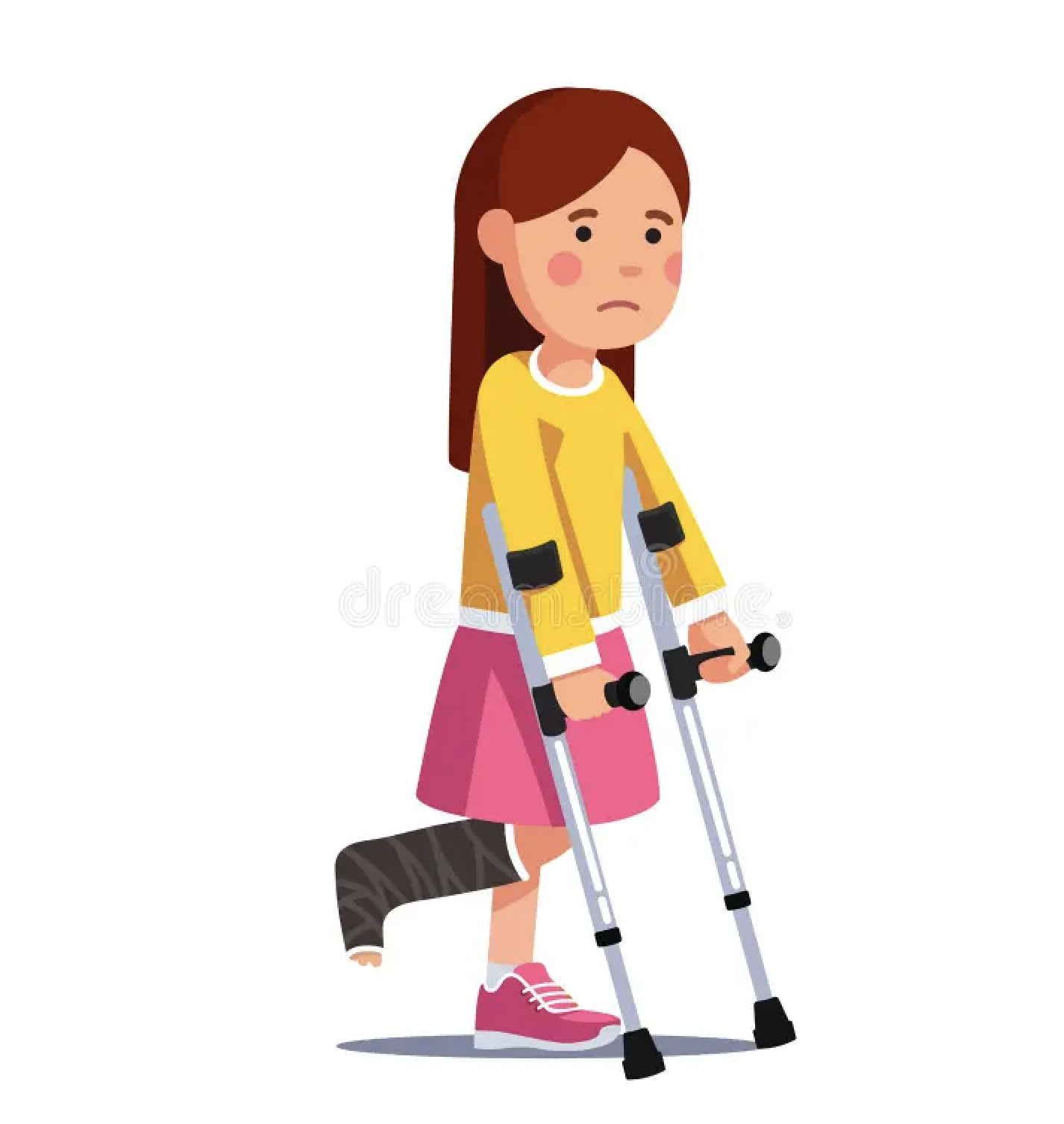 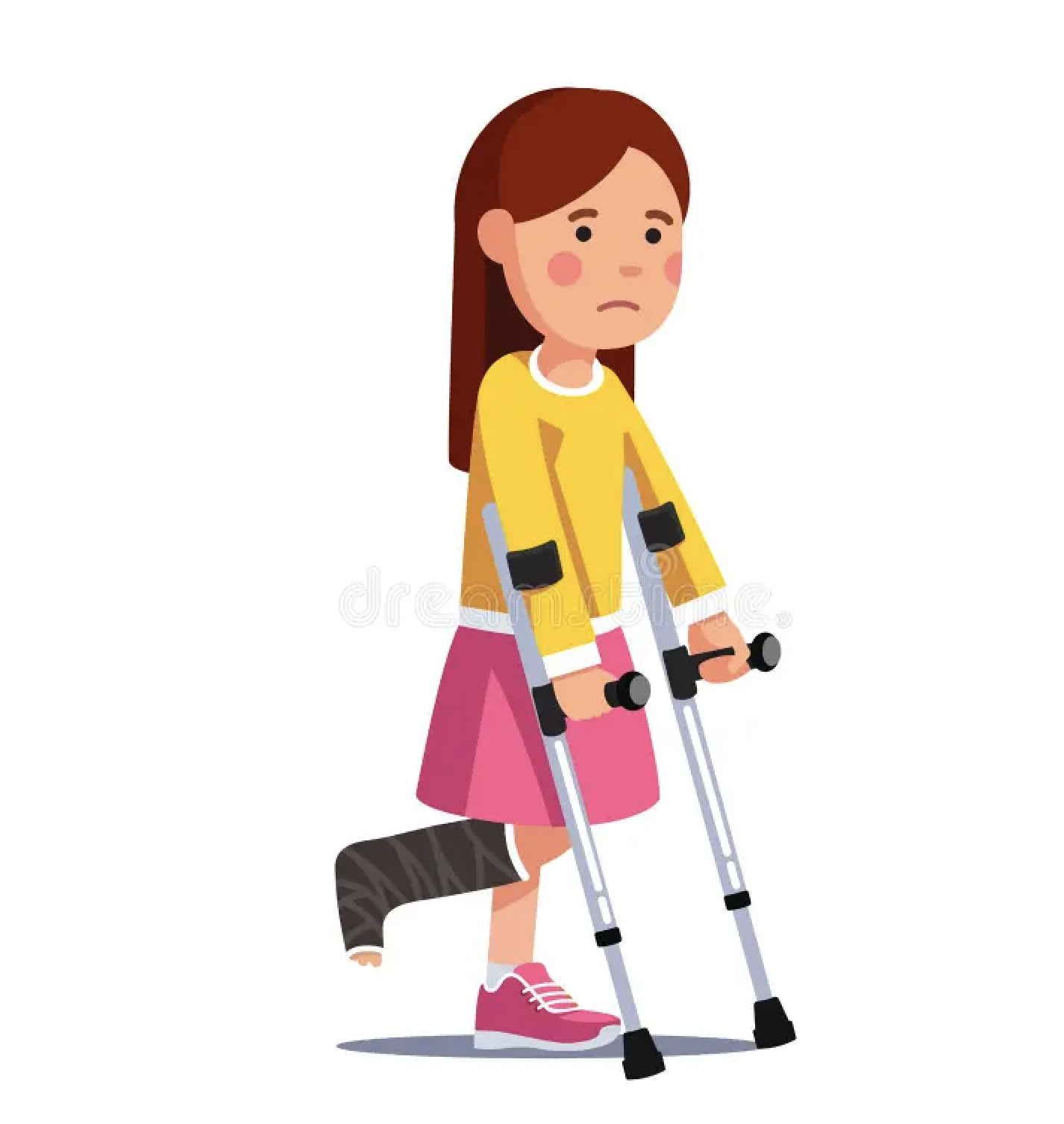 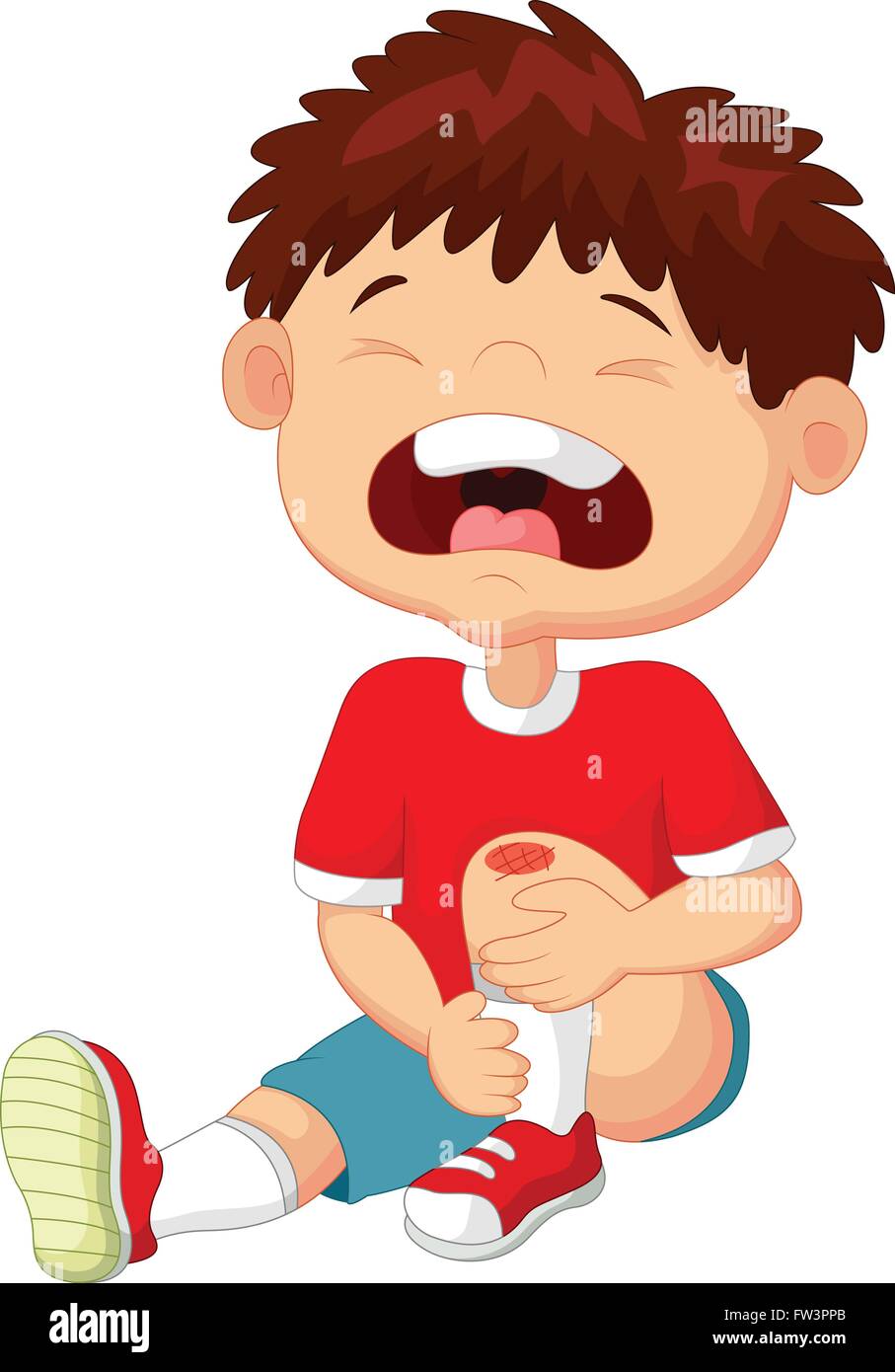 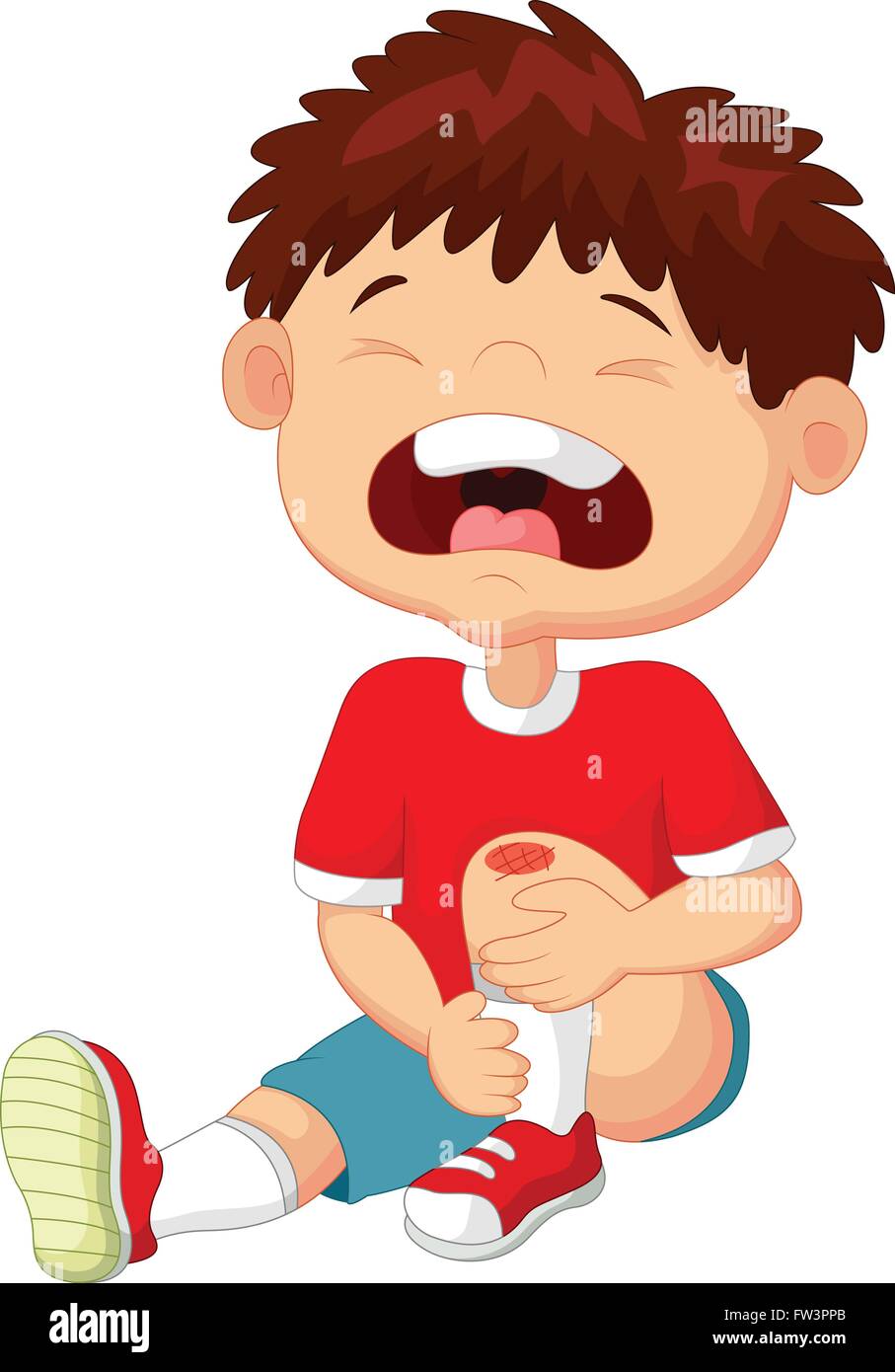 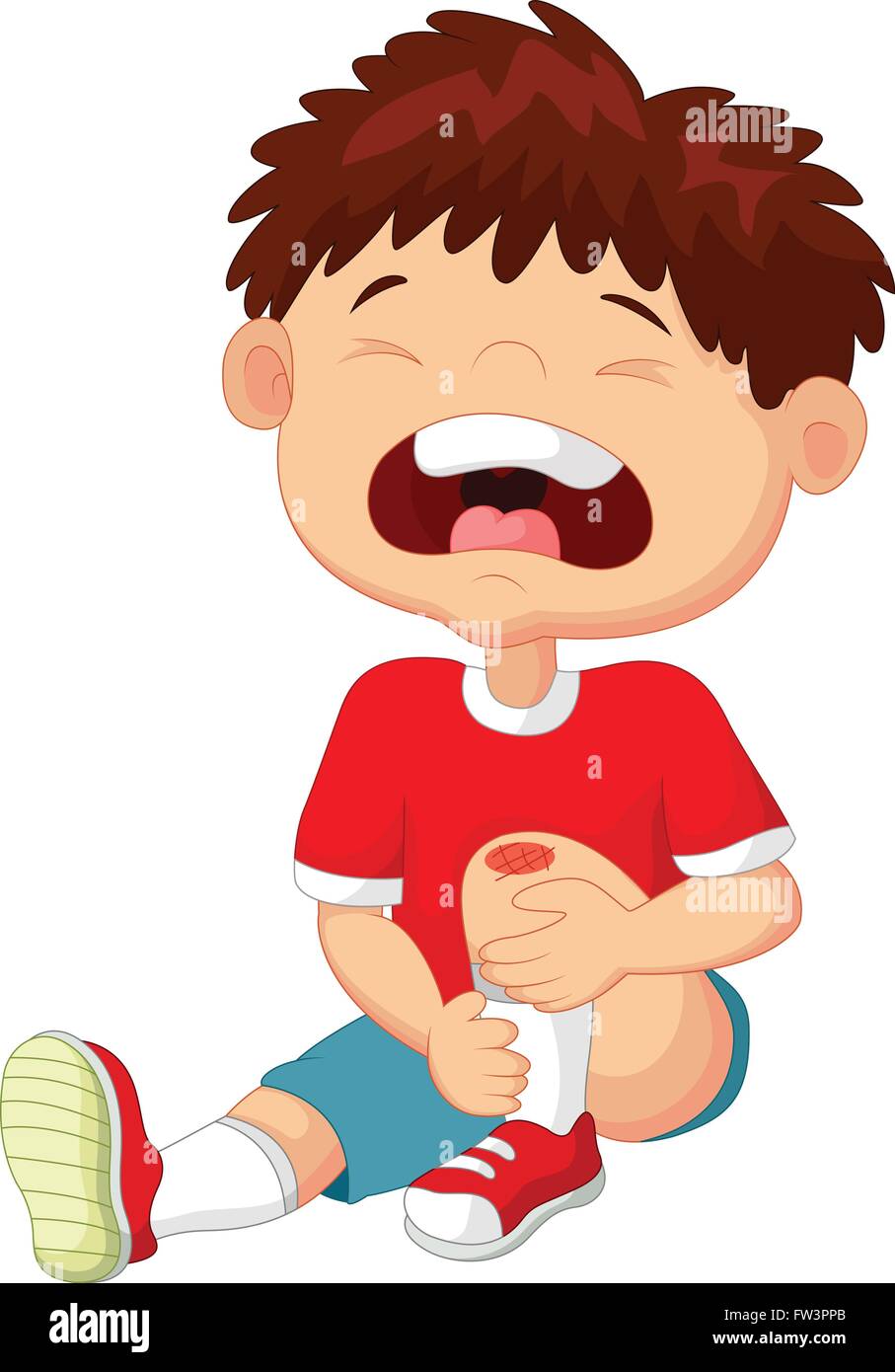 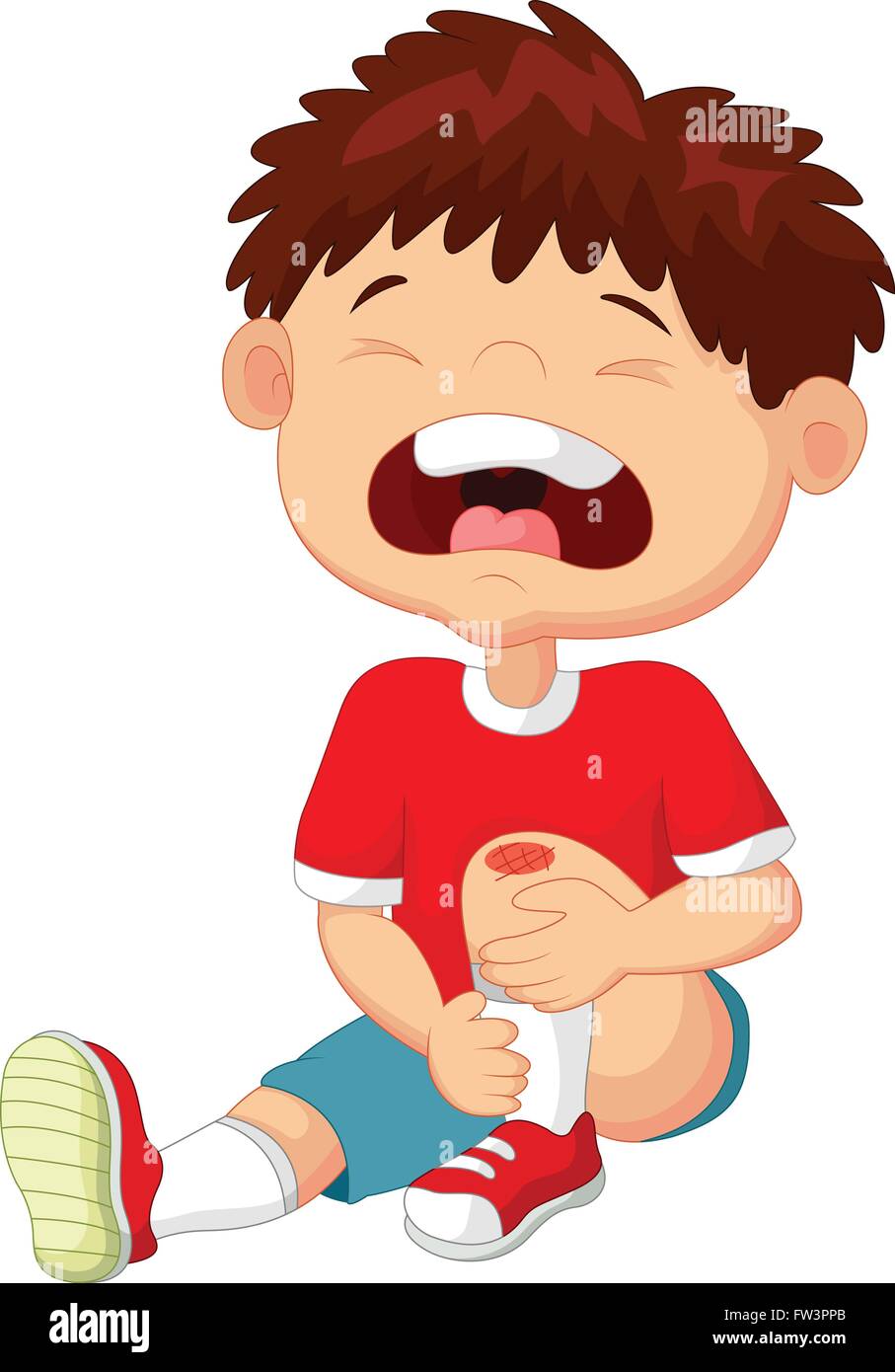 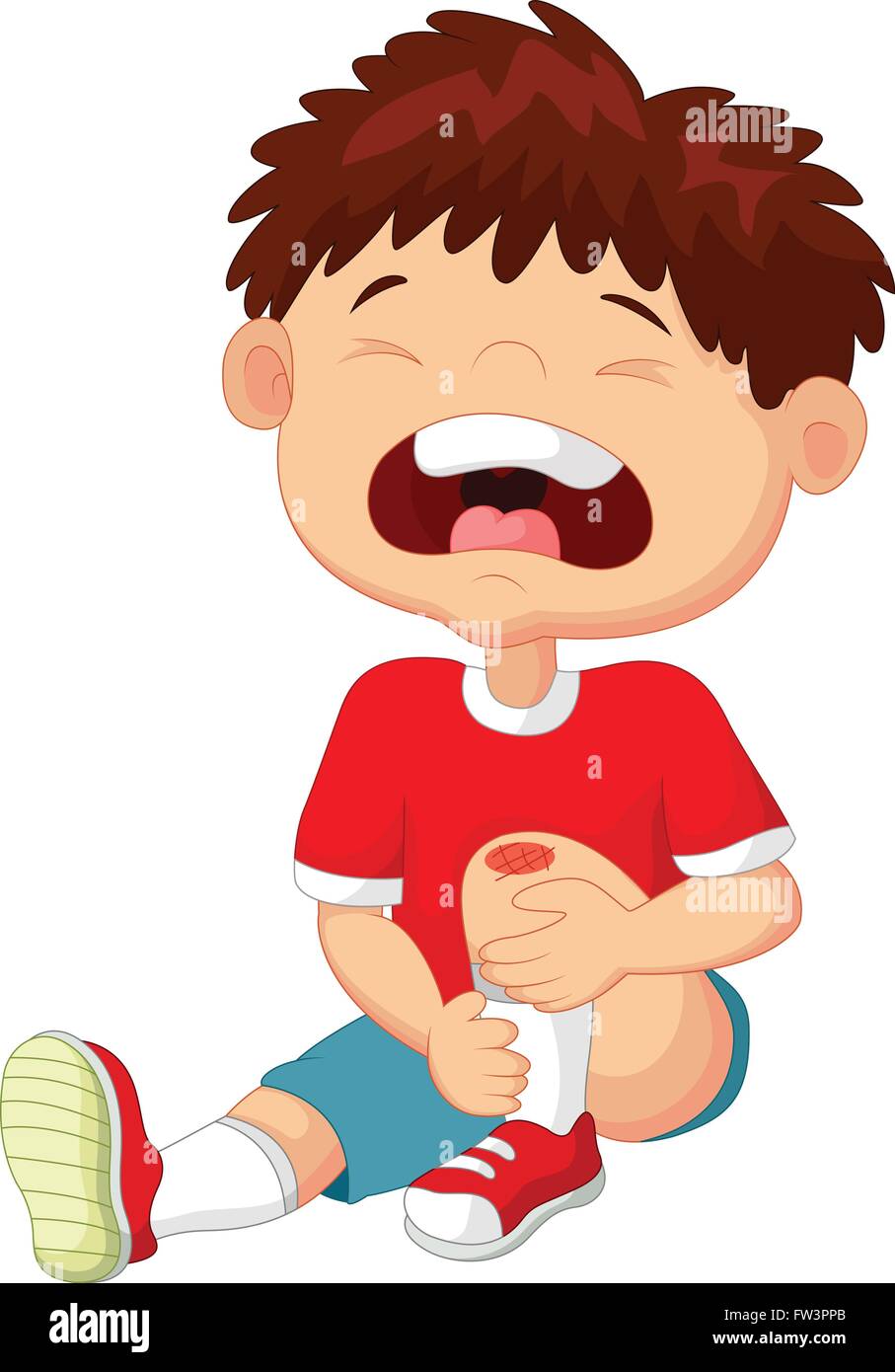 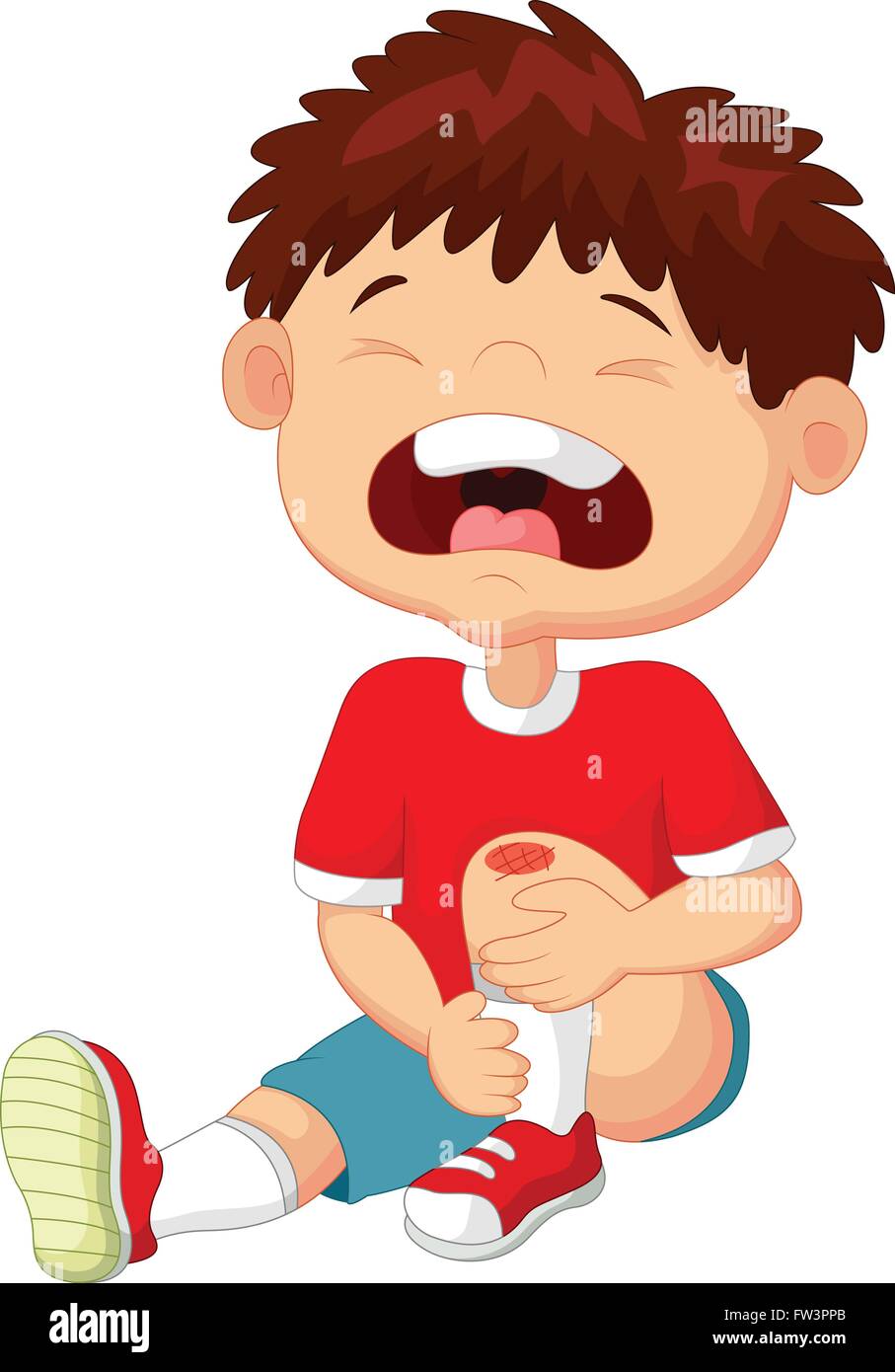 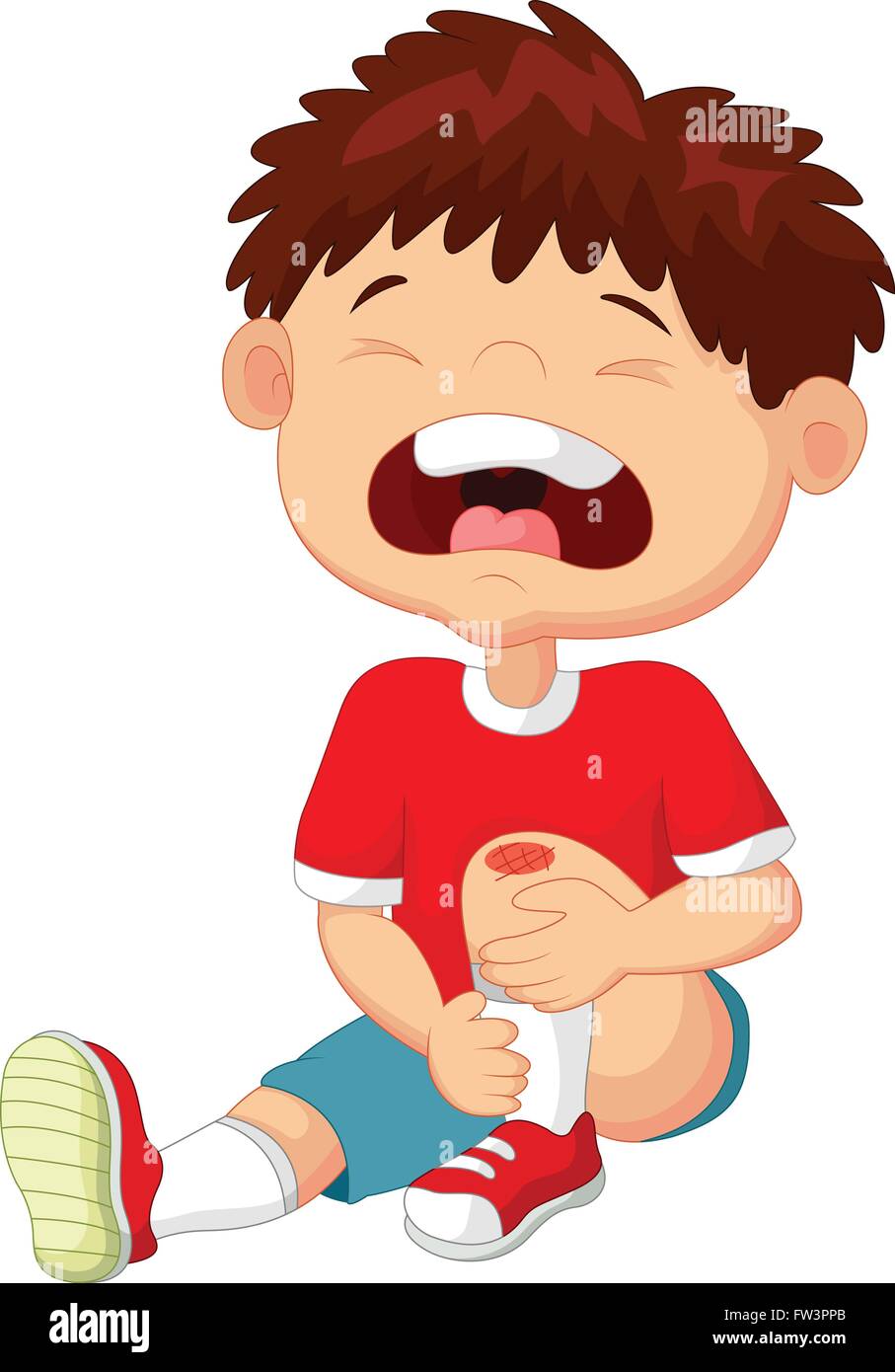 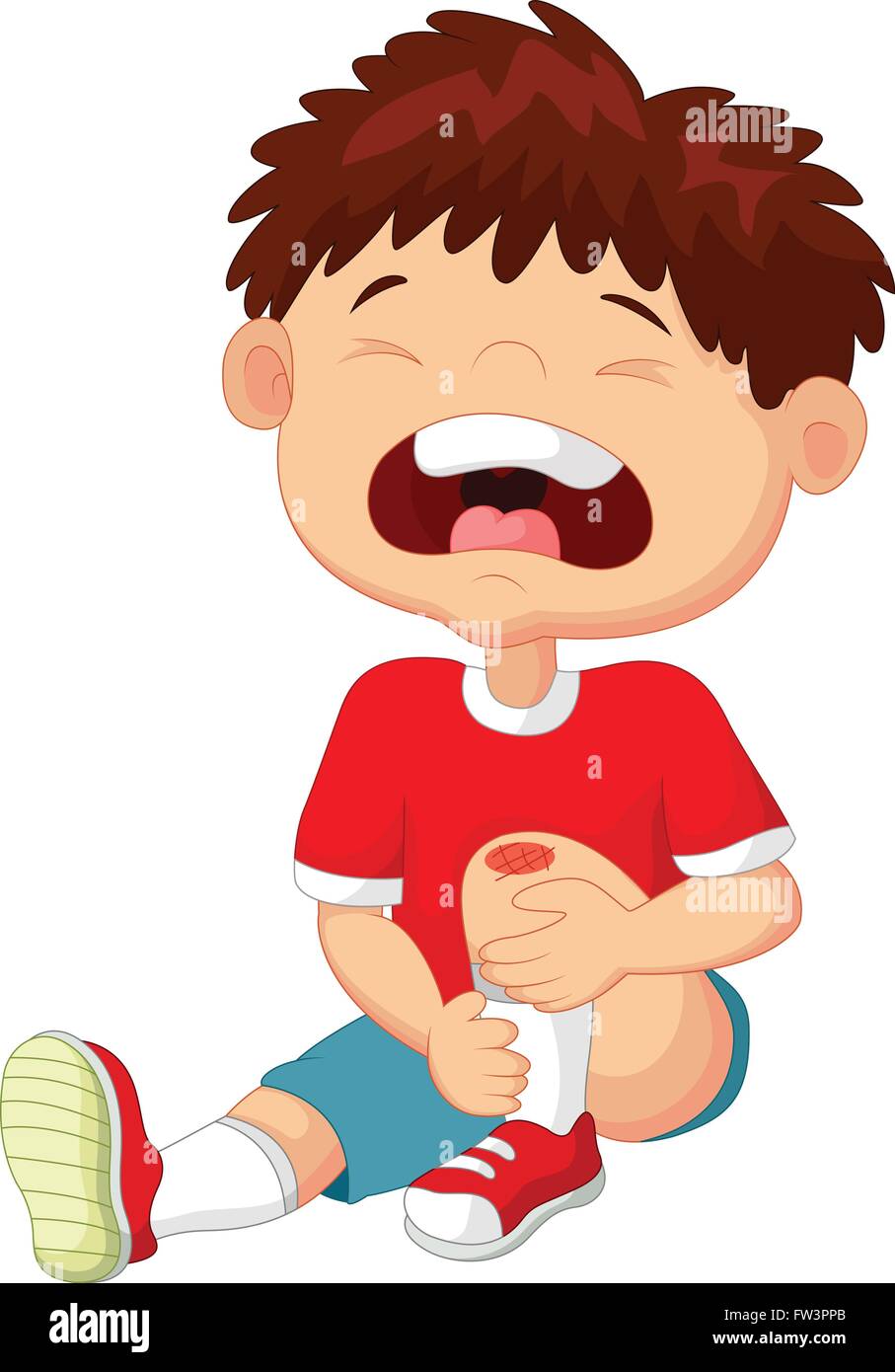 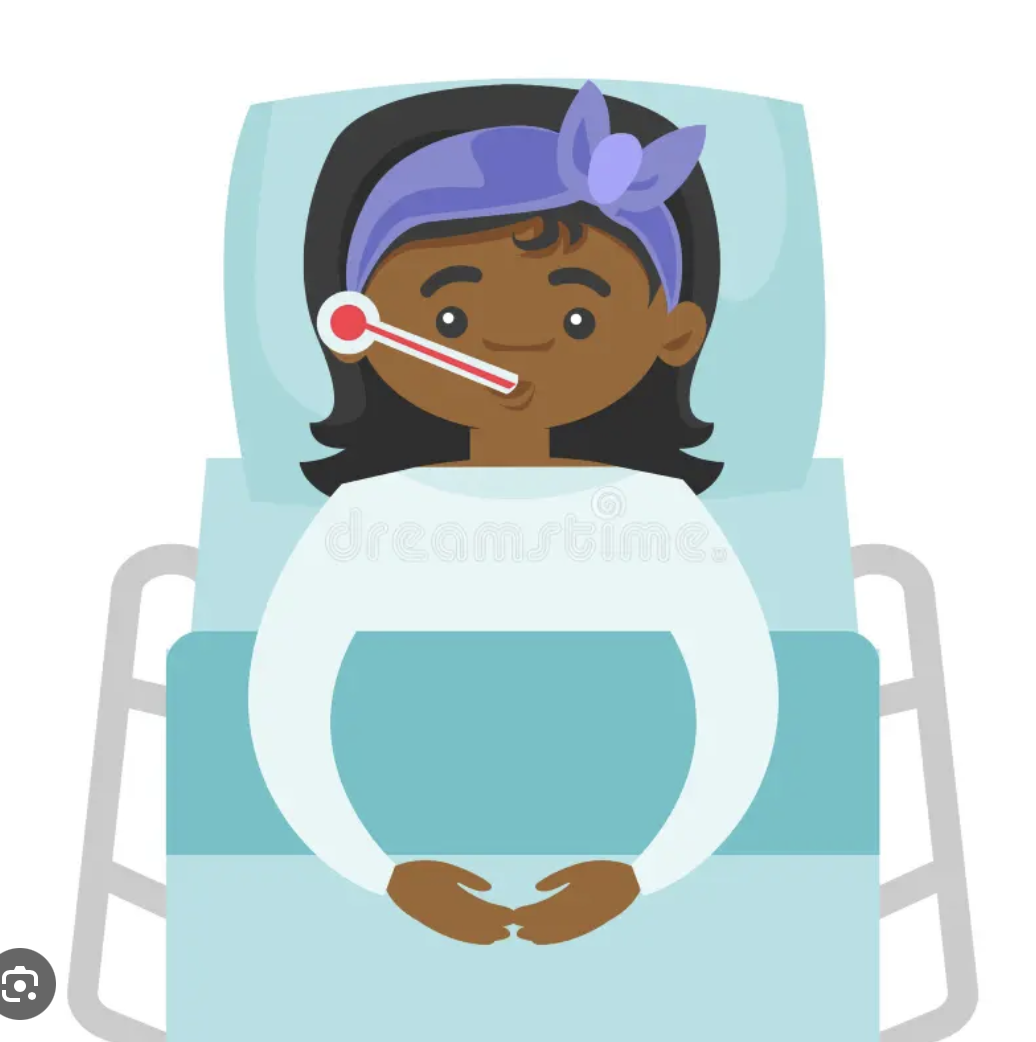 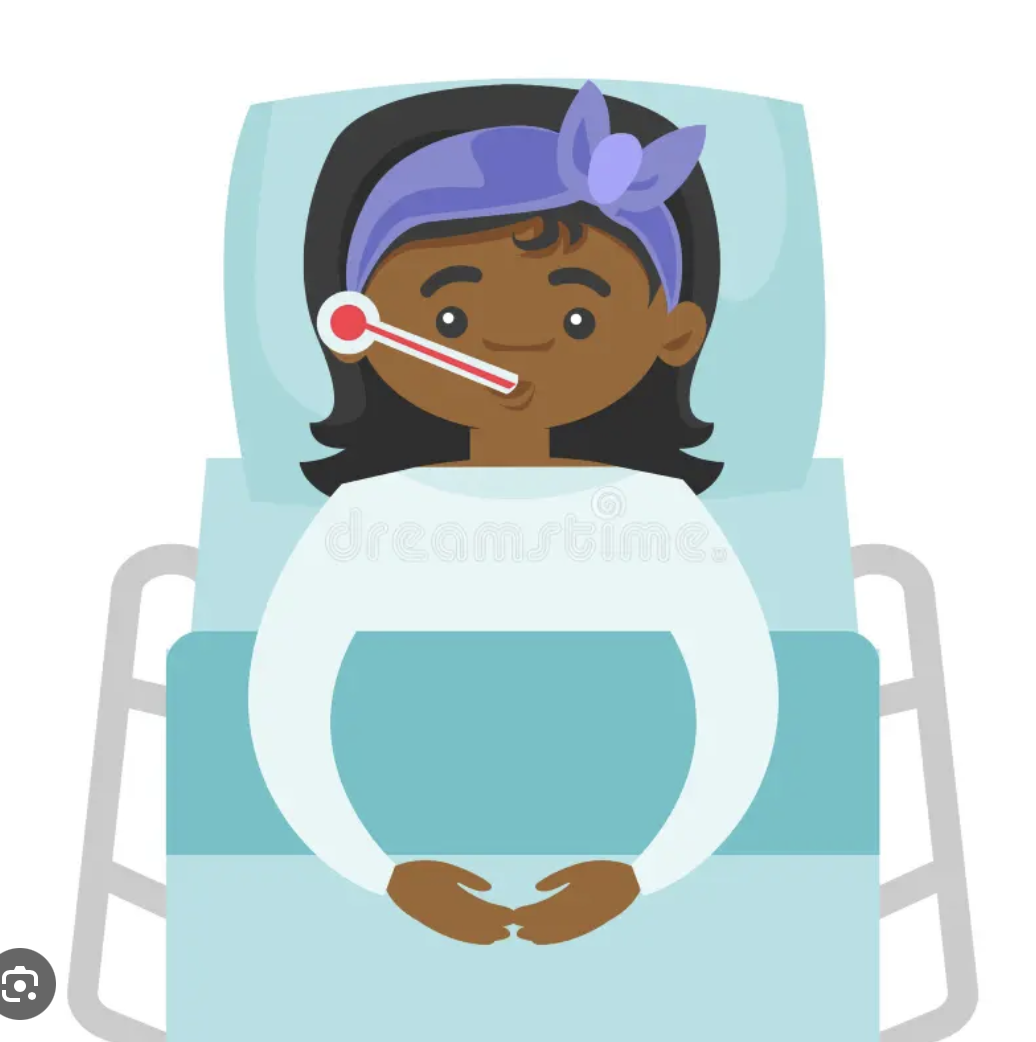 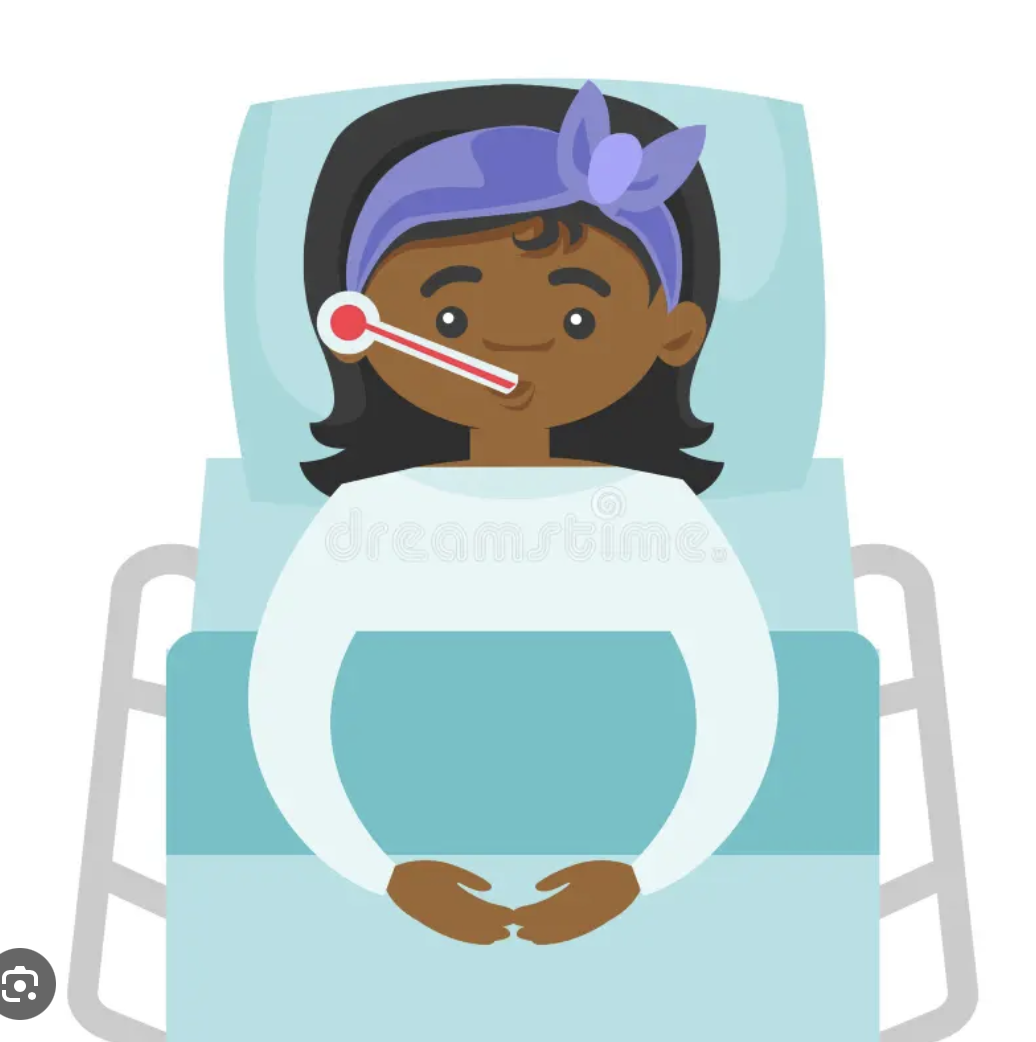 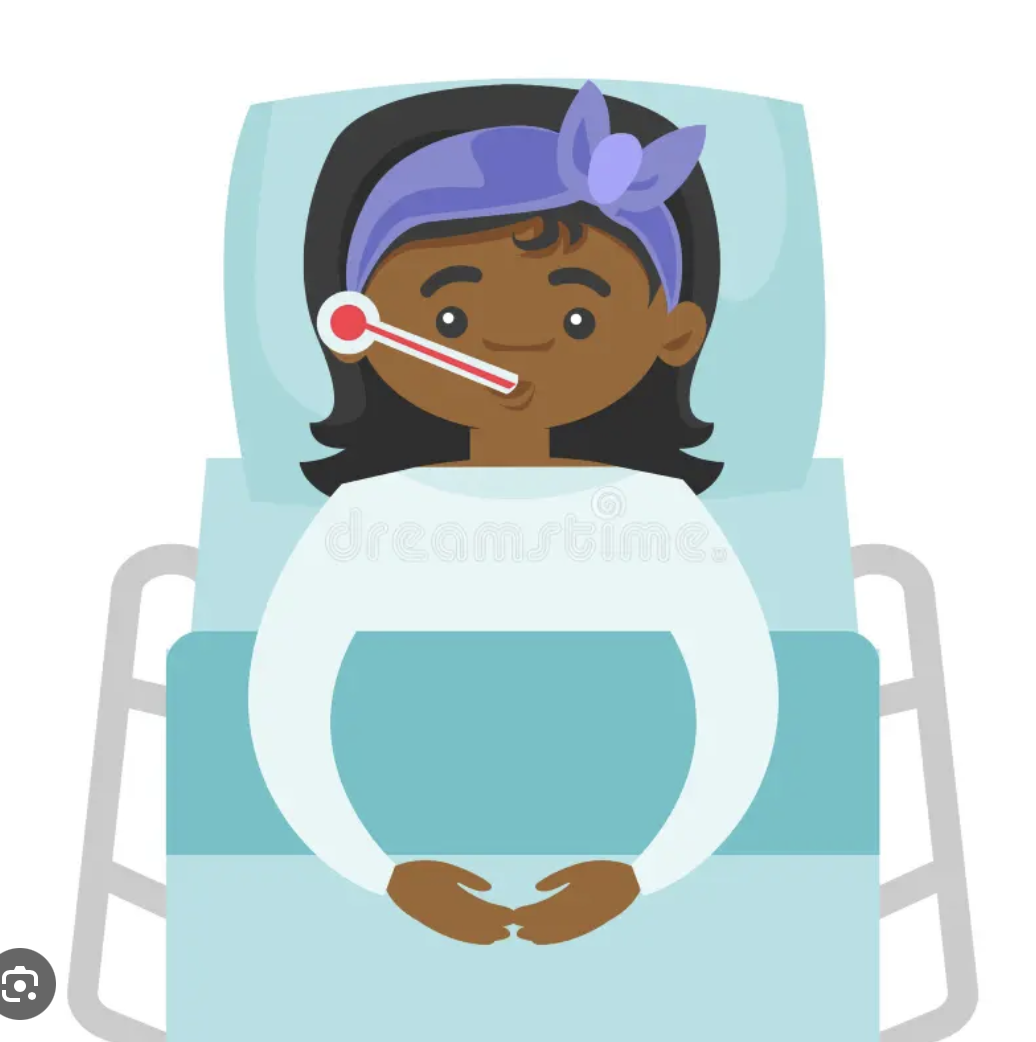 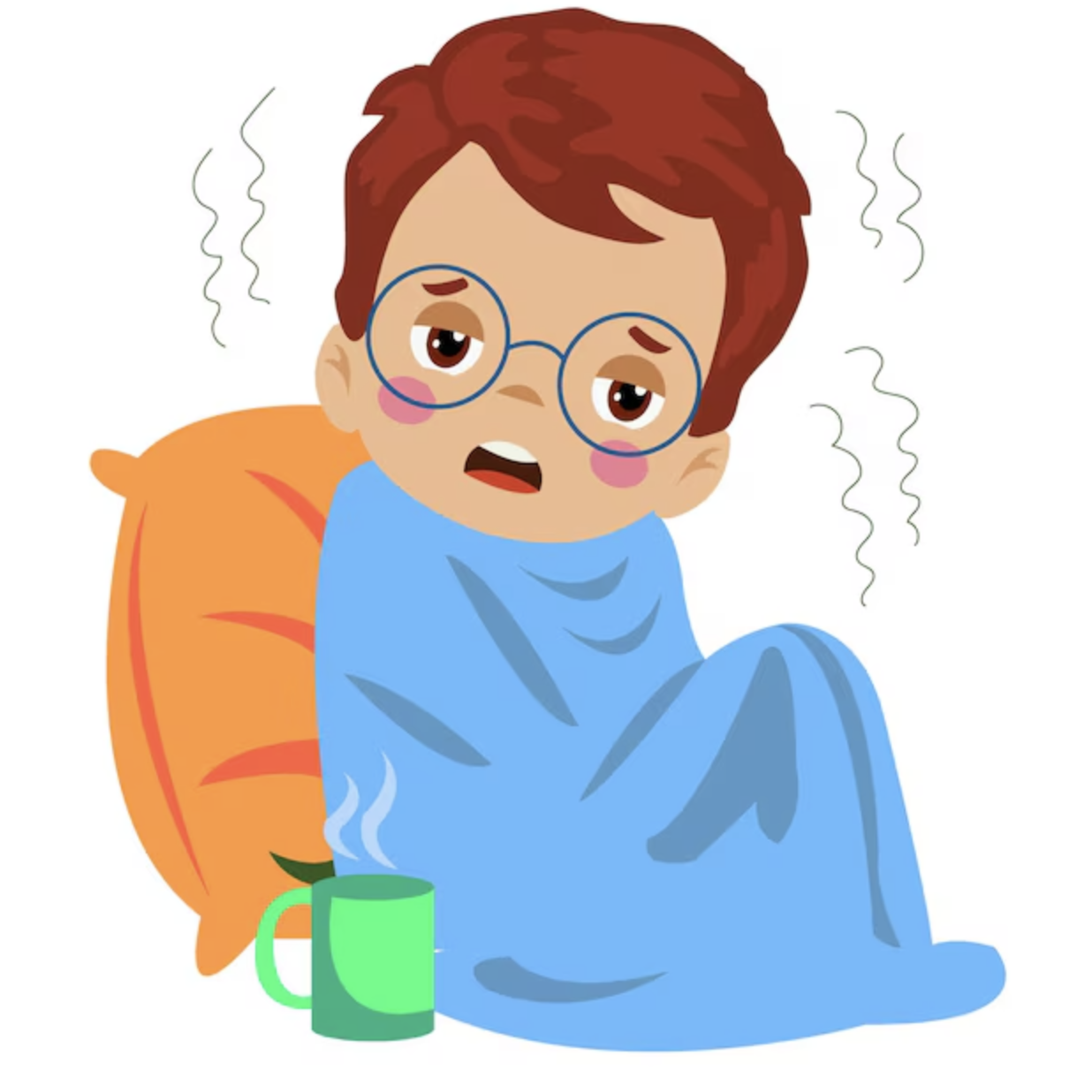 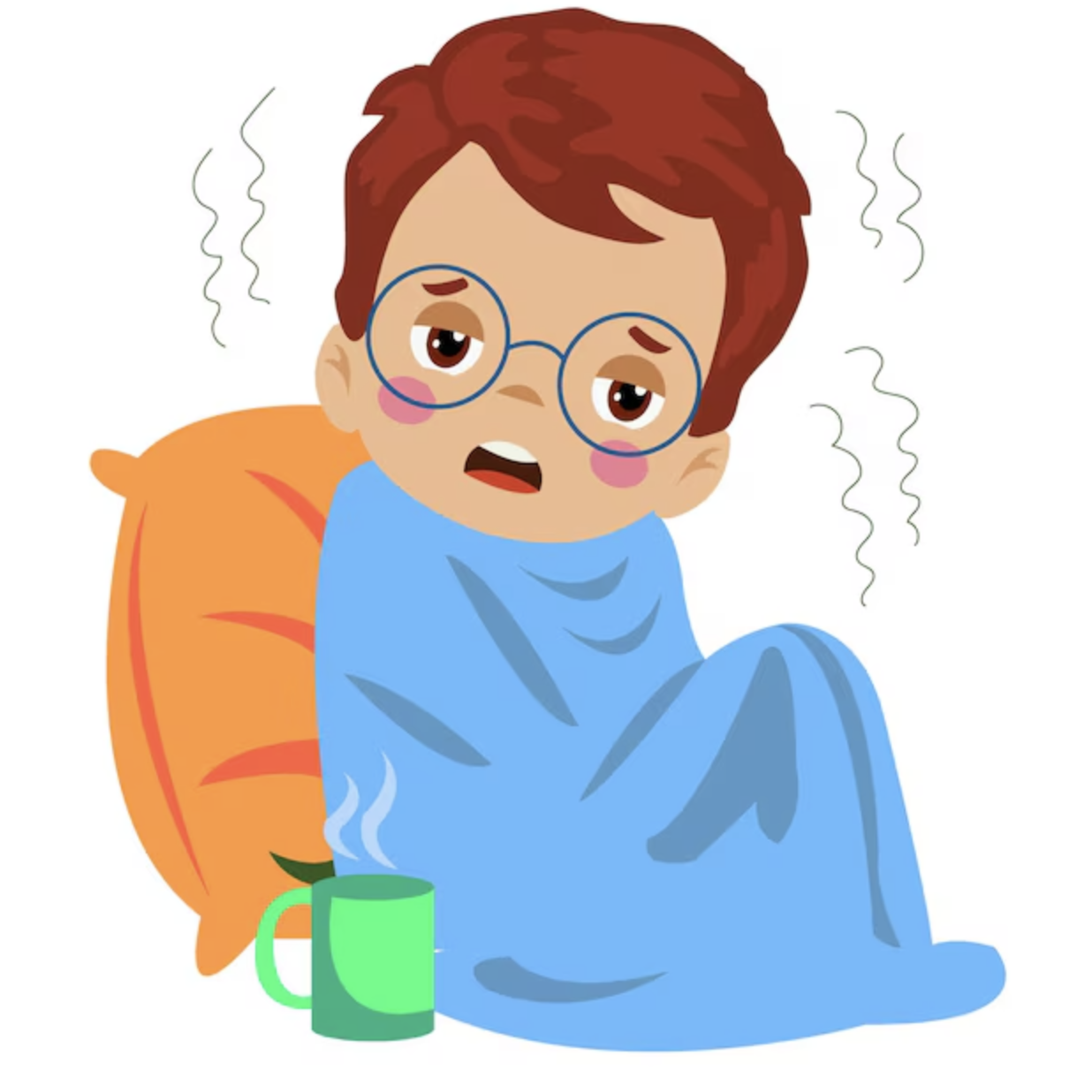 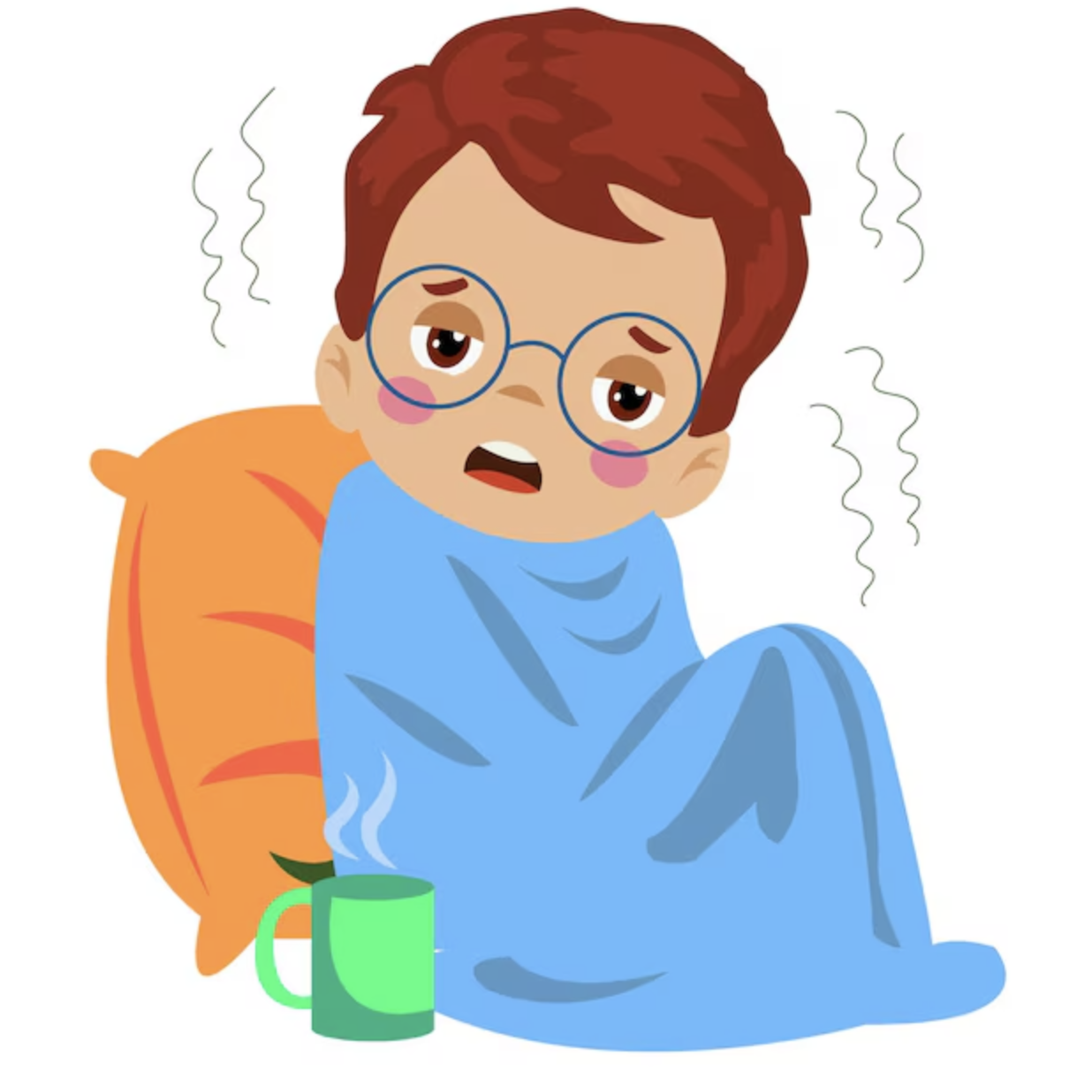 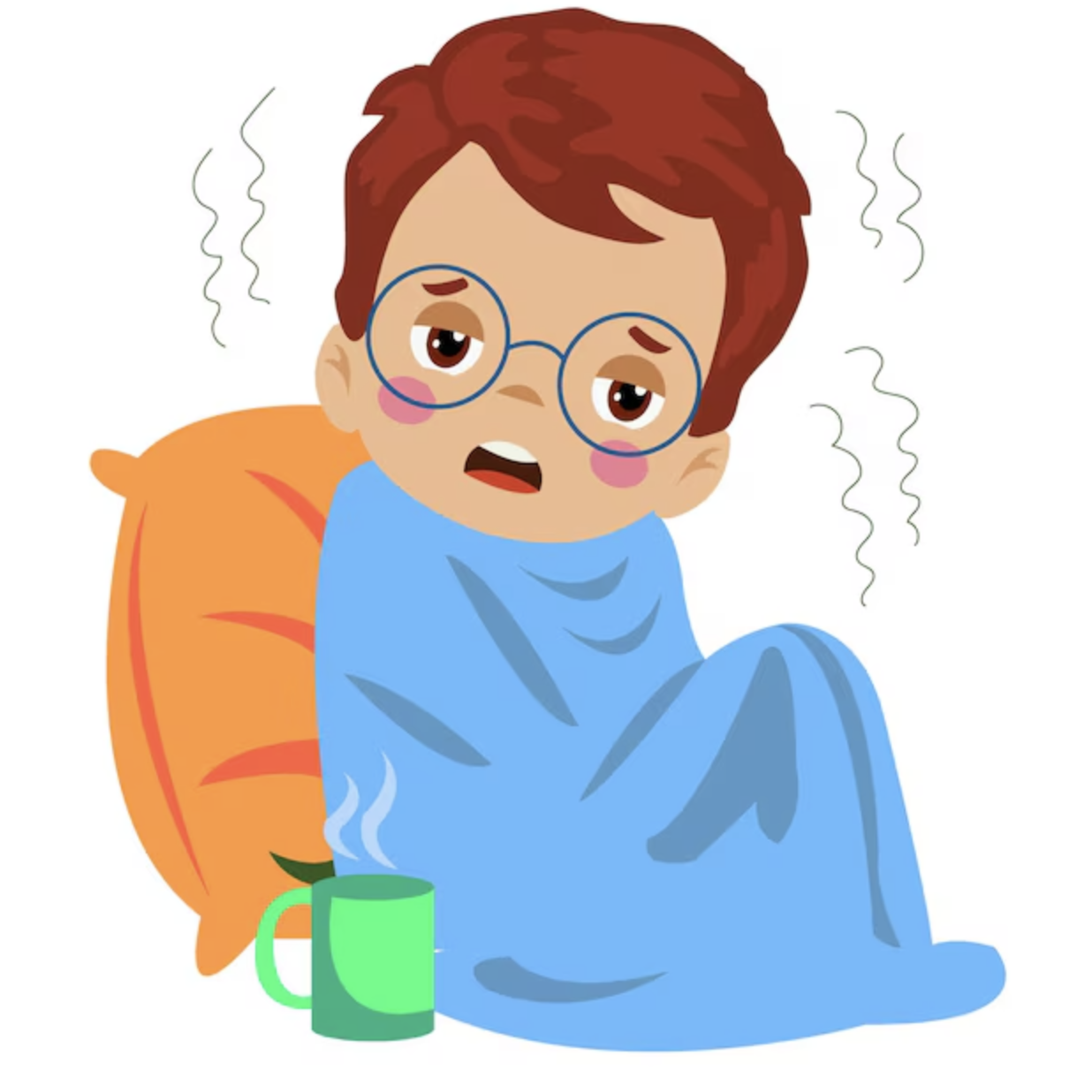 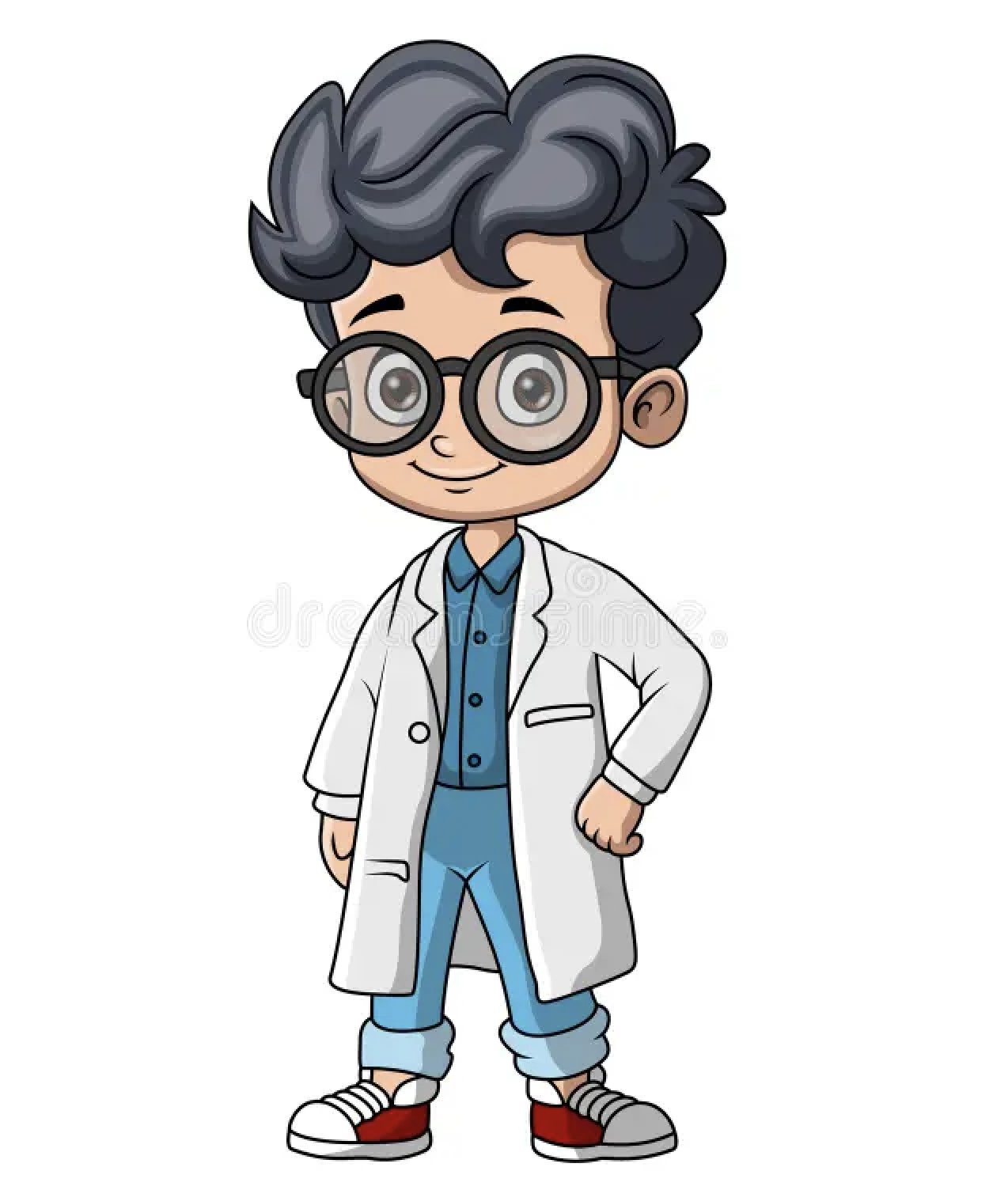 Risk
Risk: 5%
Ri%
Risk: 10%
Ri%
Risk: 55%
Ris
Risk: 10%
Risk
Risk: 5%
Ri%
Risk: 10%
Ri%
Risk: 55%
Ris
Risk: 10%
Risk: 53%
Risk: 13%
Risk: 53%
Risk: 13%
Risk: 53%
Risk: 13%
Risk: 53%
Risk: 13%
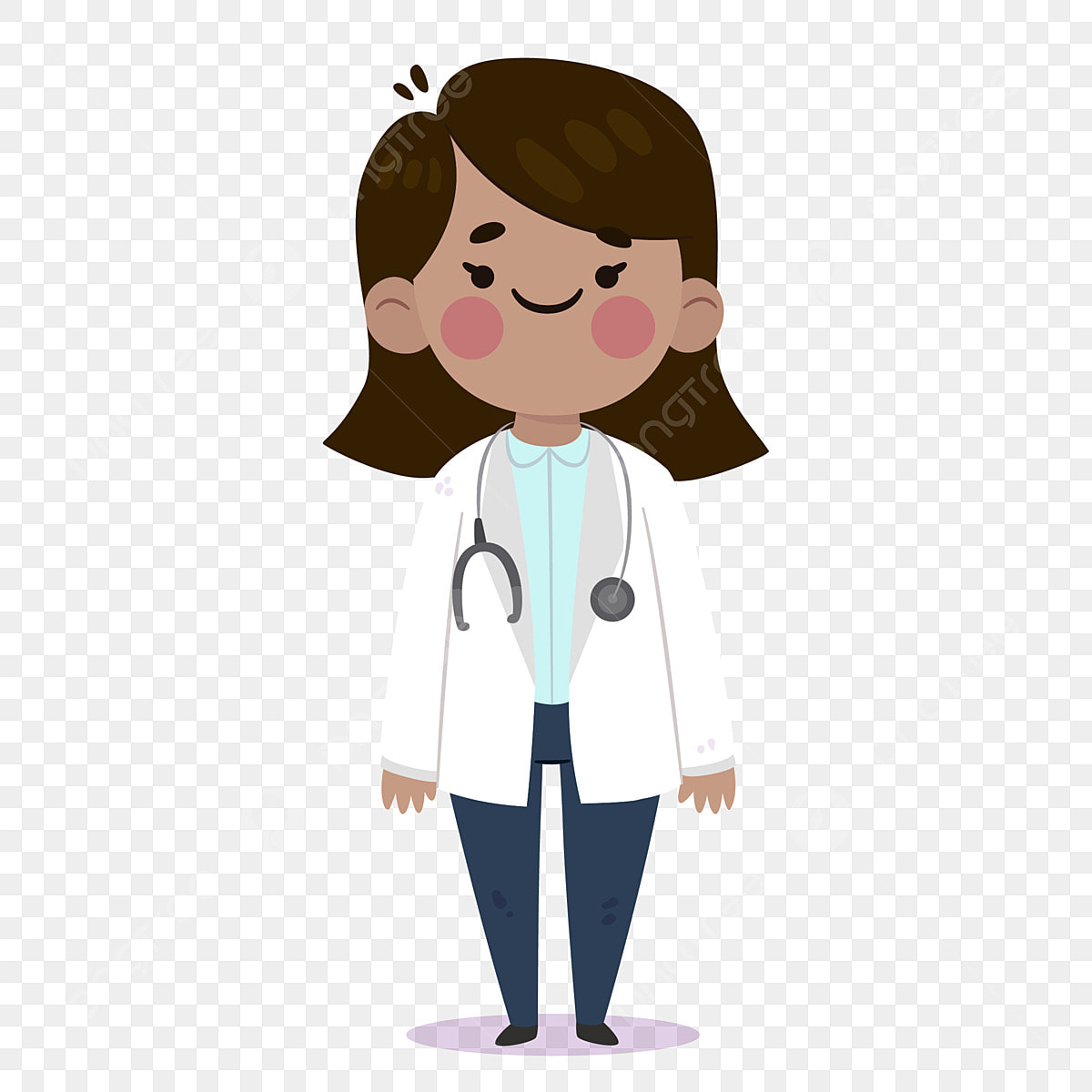 %
R
%
%
R
%
R%
Ris%
Risk: %
Risk%
Risk%
R%
Ris%
Risk: %
Risk%
Risk%
Risk%
Risk%
Risk: %
Risk%
Risk%
Risk%
Risk: %
Risk%
Ris
Ri%
Ri%
Ri%
Ris
Ri%
Ri%
Ri%
Ri%
Ri%
Ri%
Ri%
%
%
4%
4%
%
%
%
%
%
%
%
%
%
%
R
R
Generalizing Aumann’s Agreement Theorem
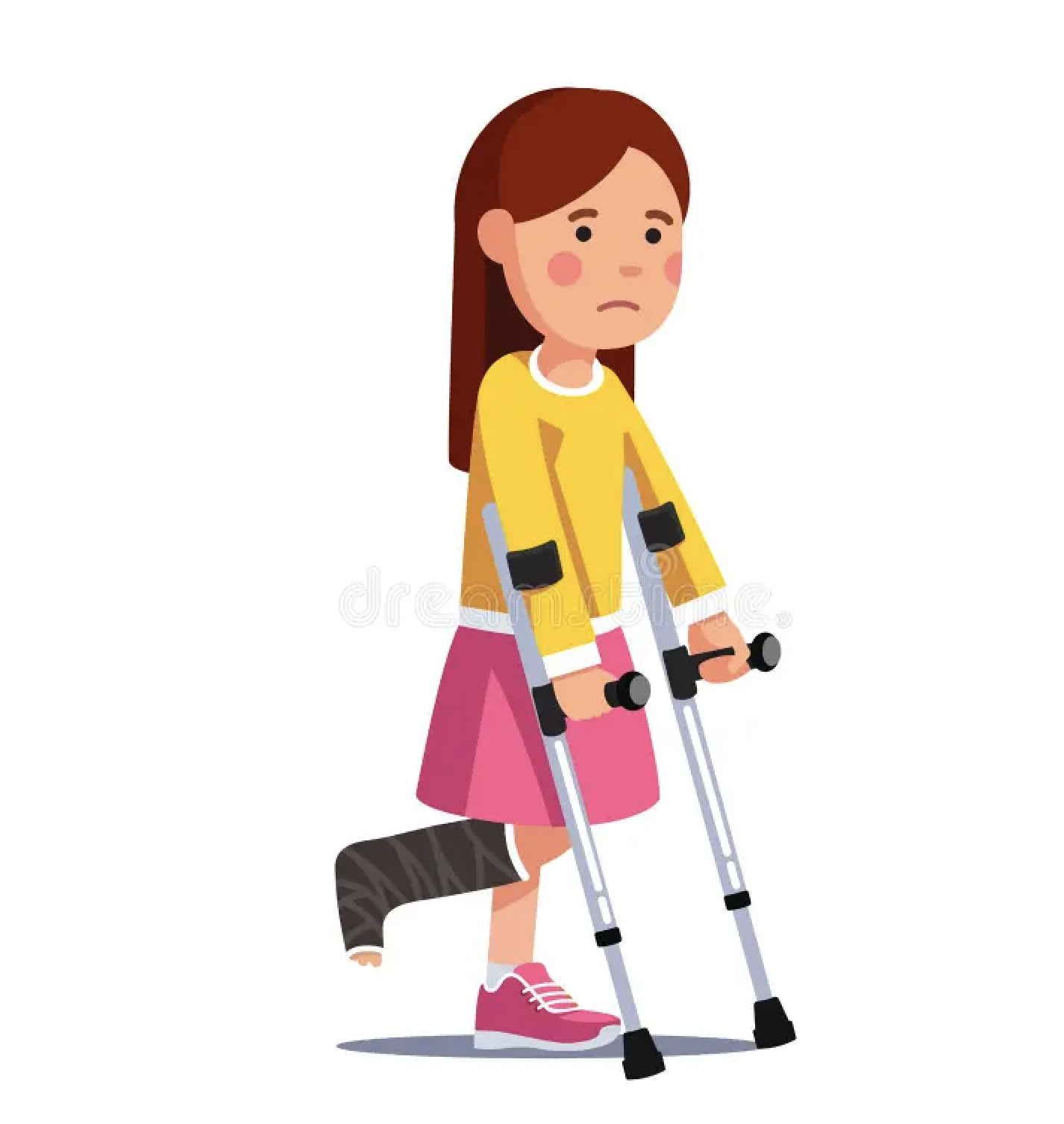 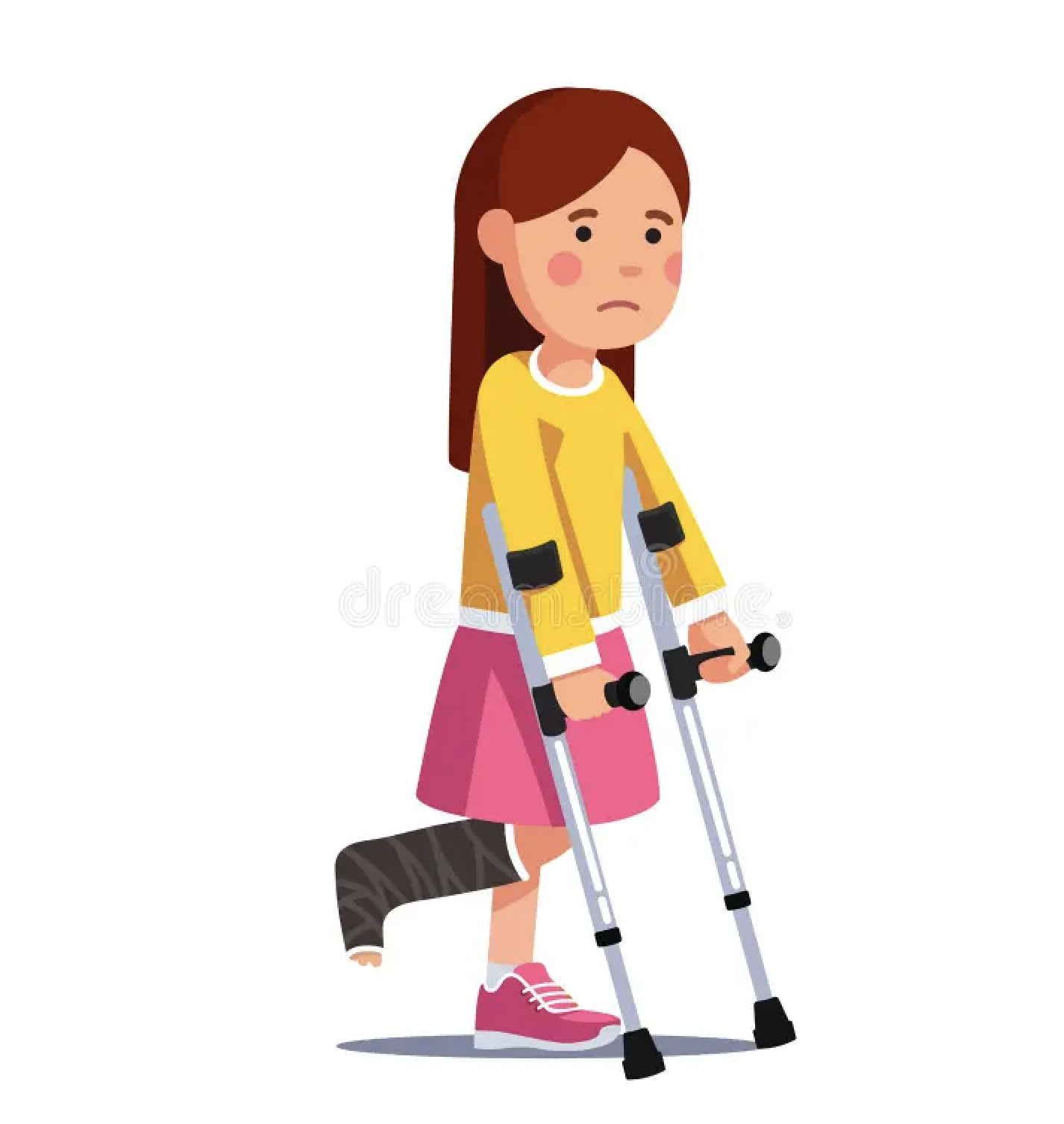 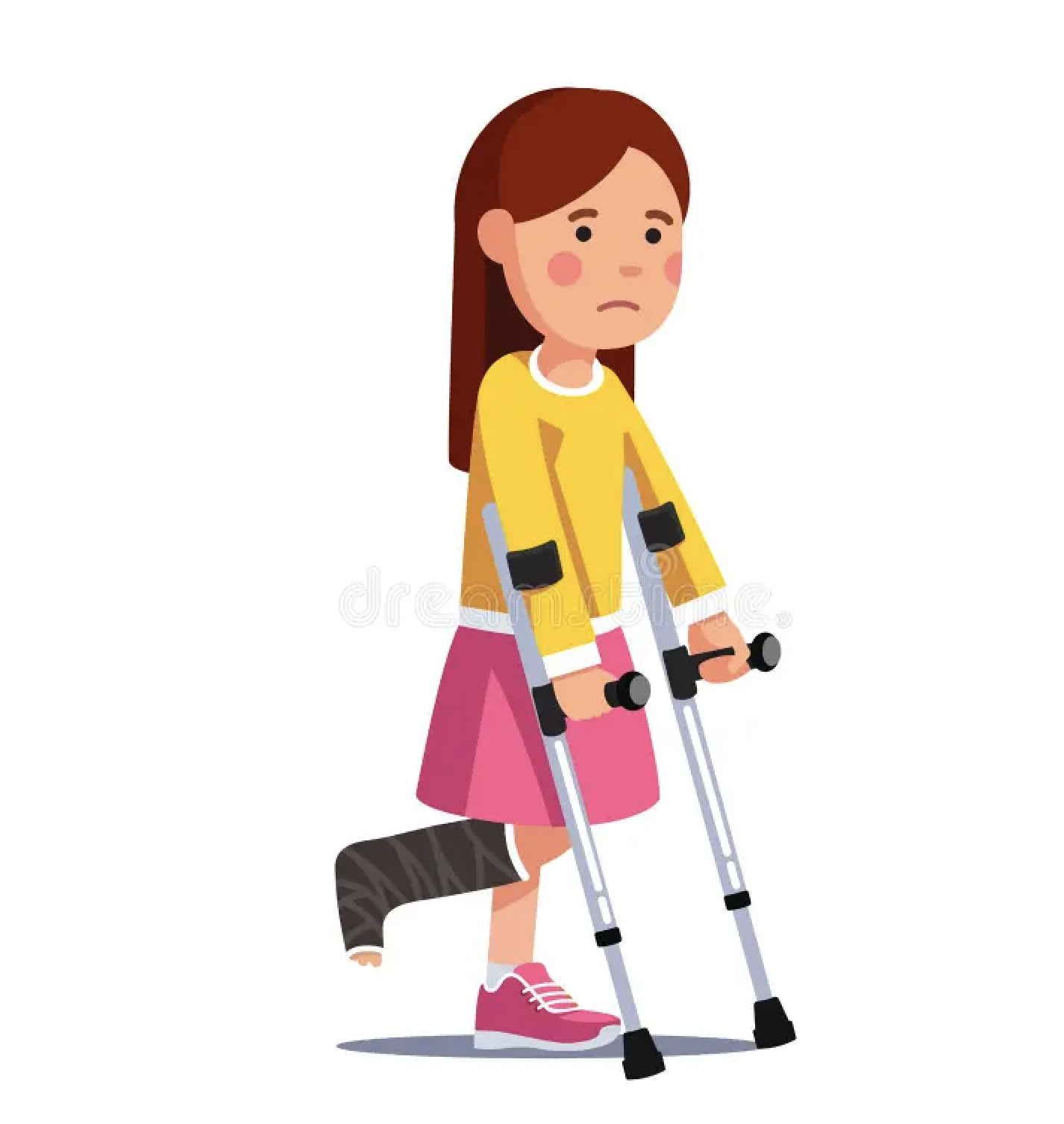 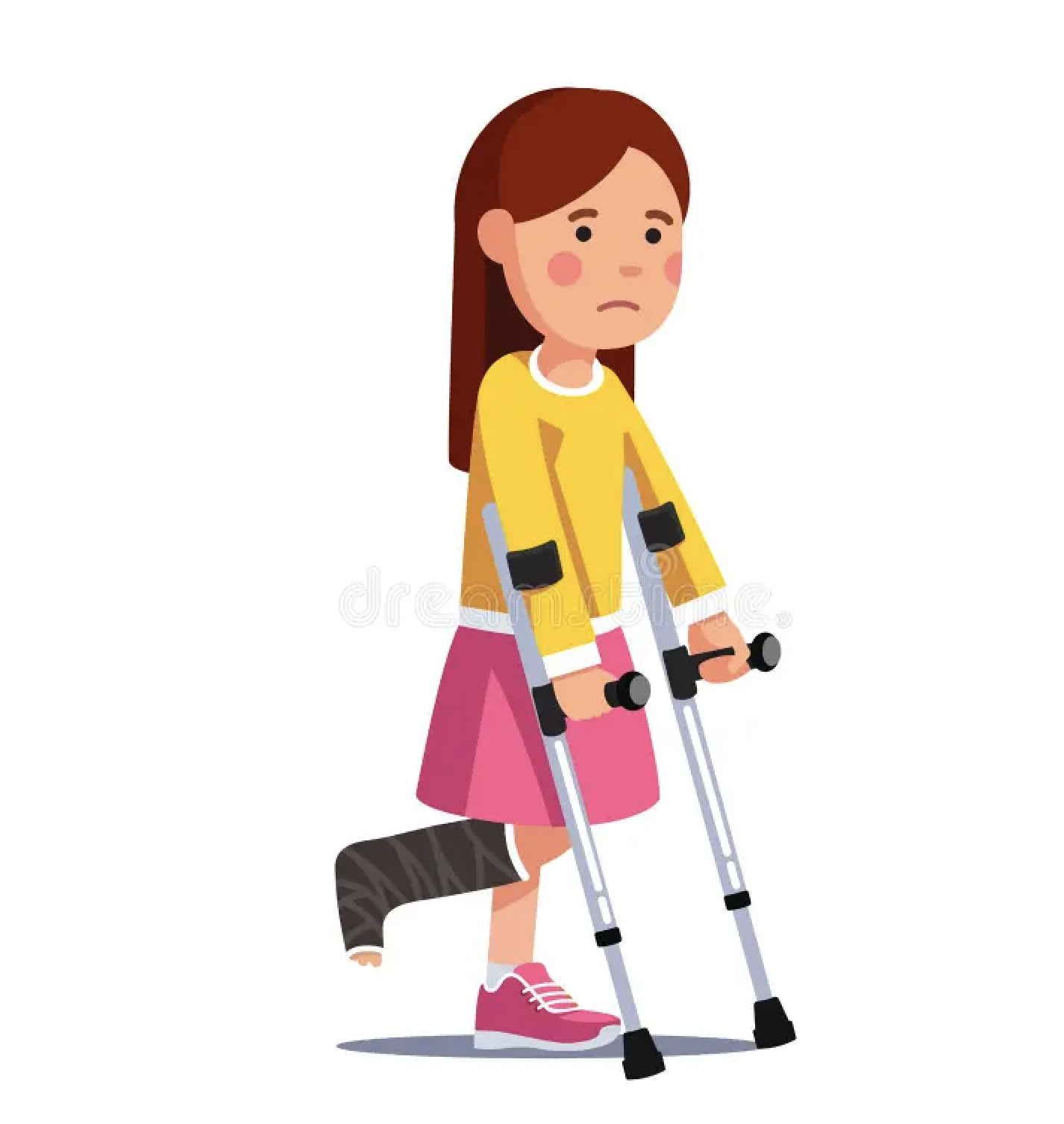 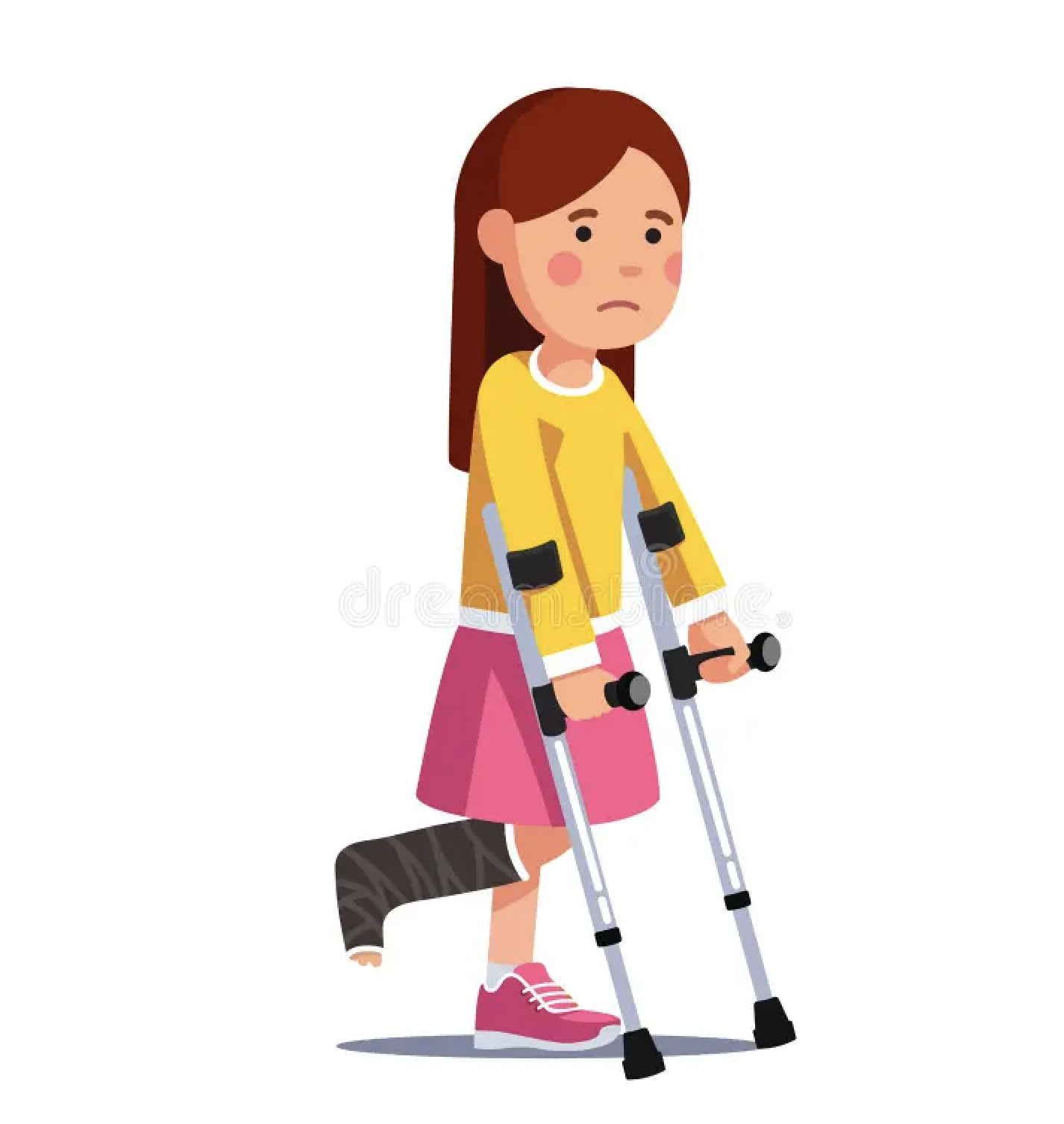 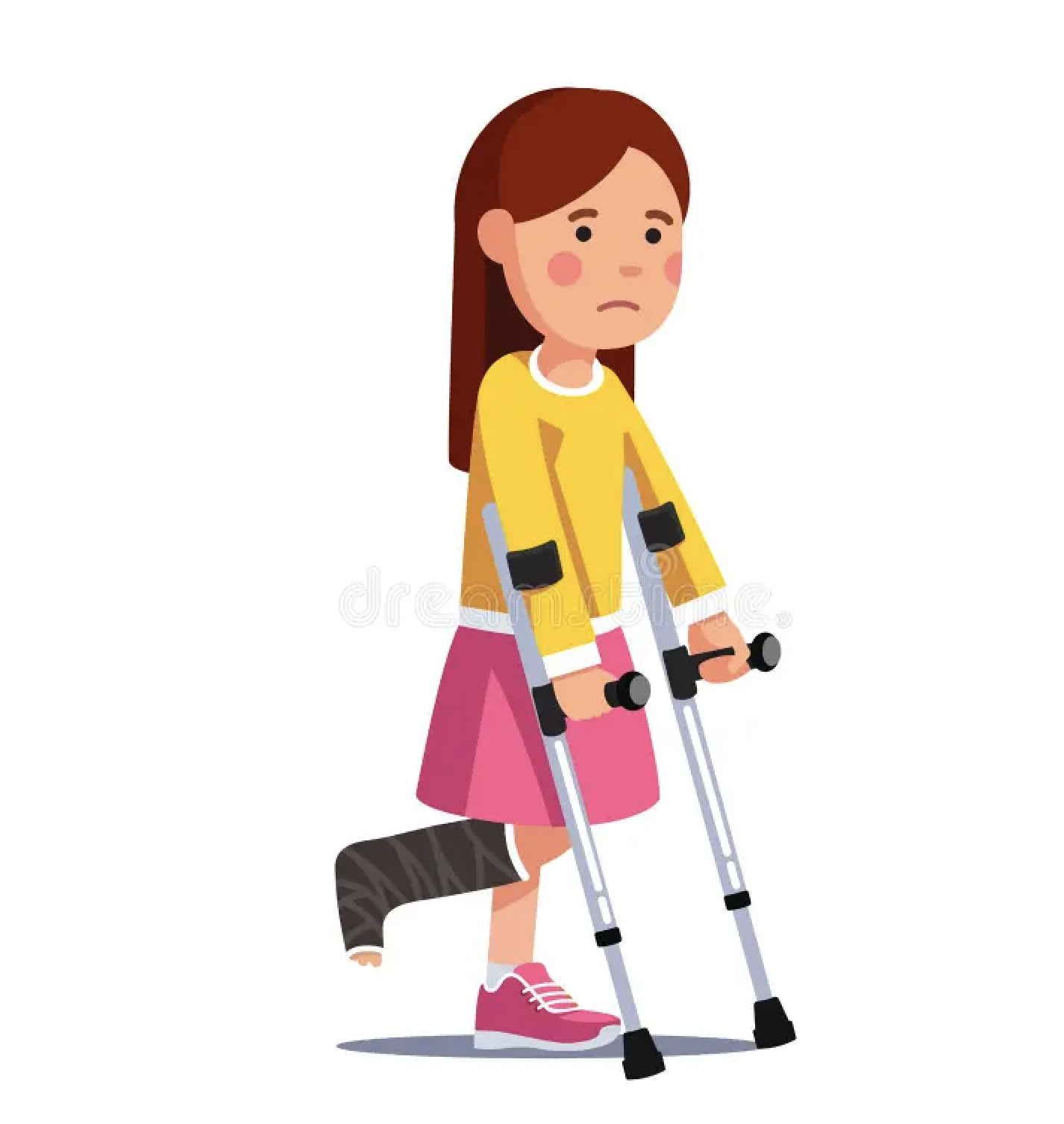 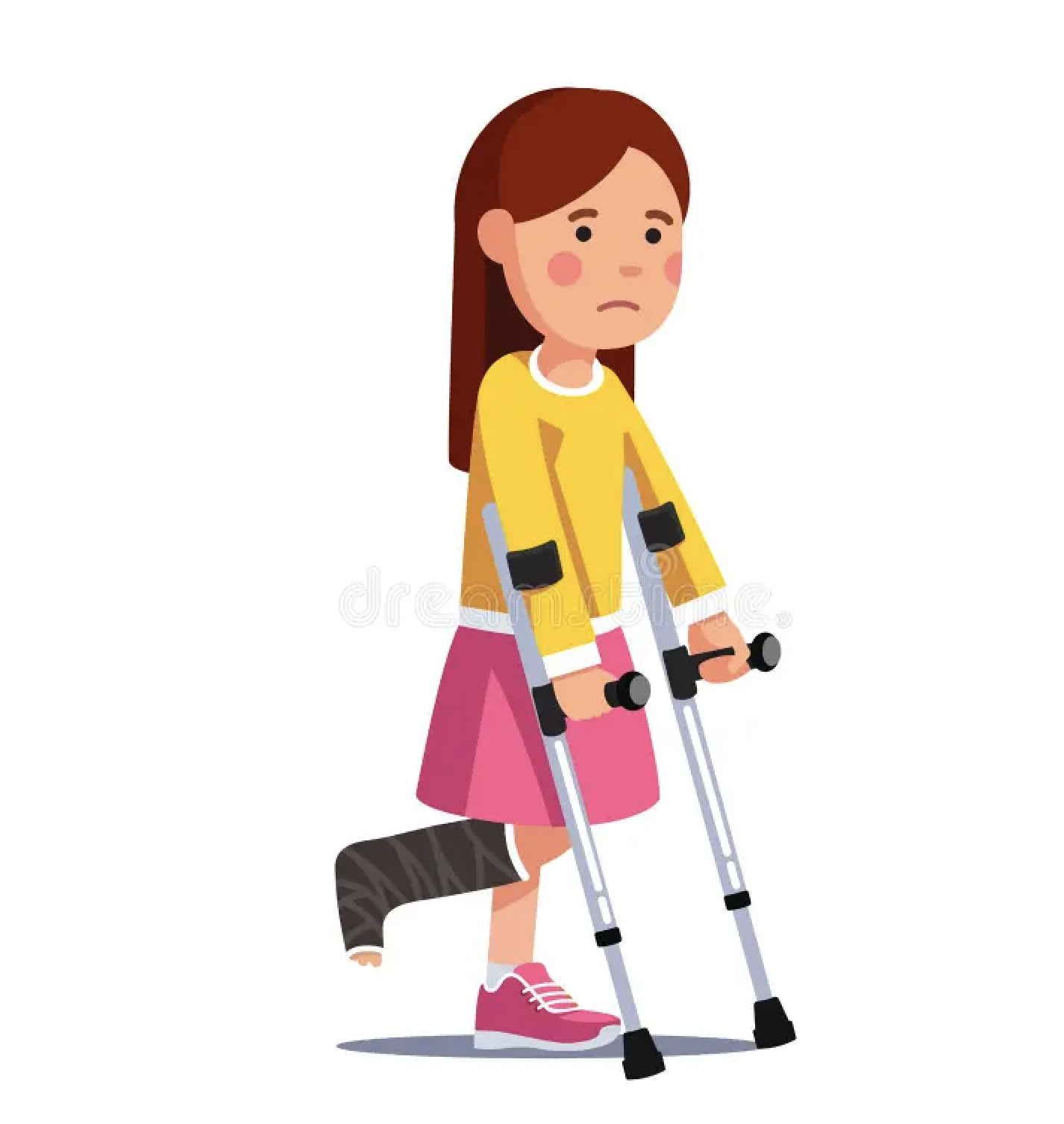 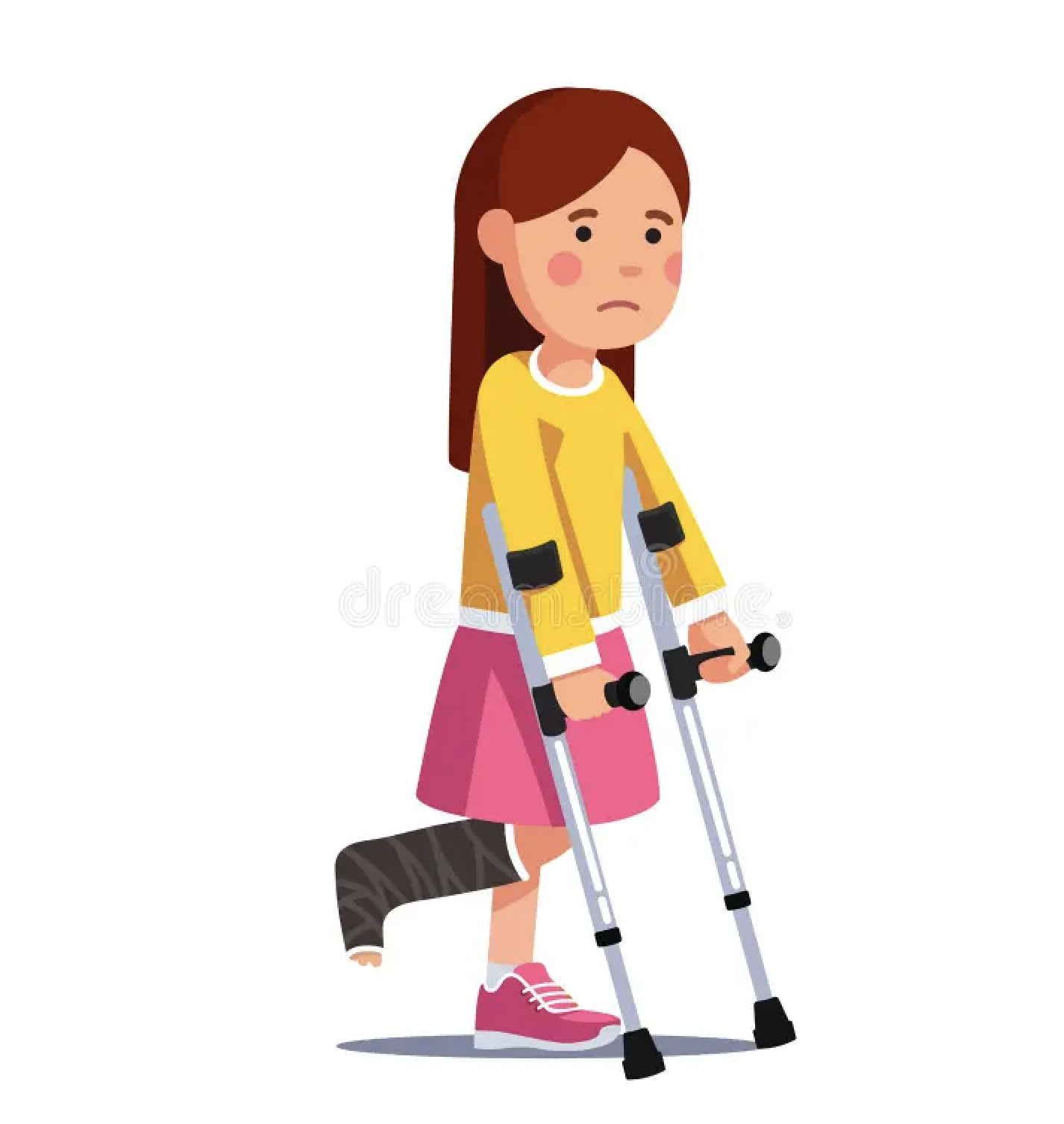 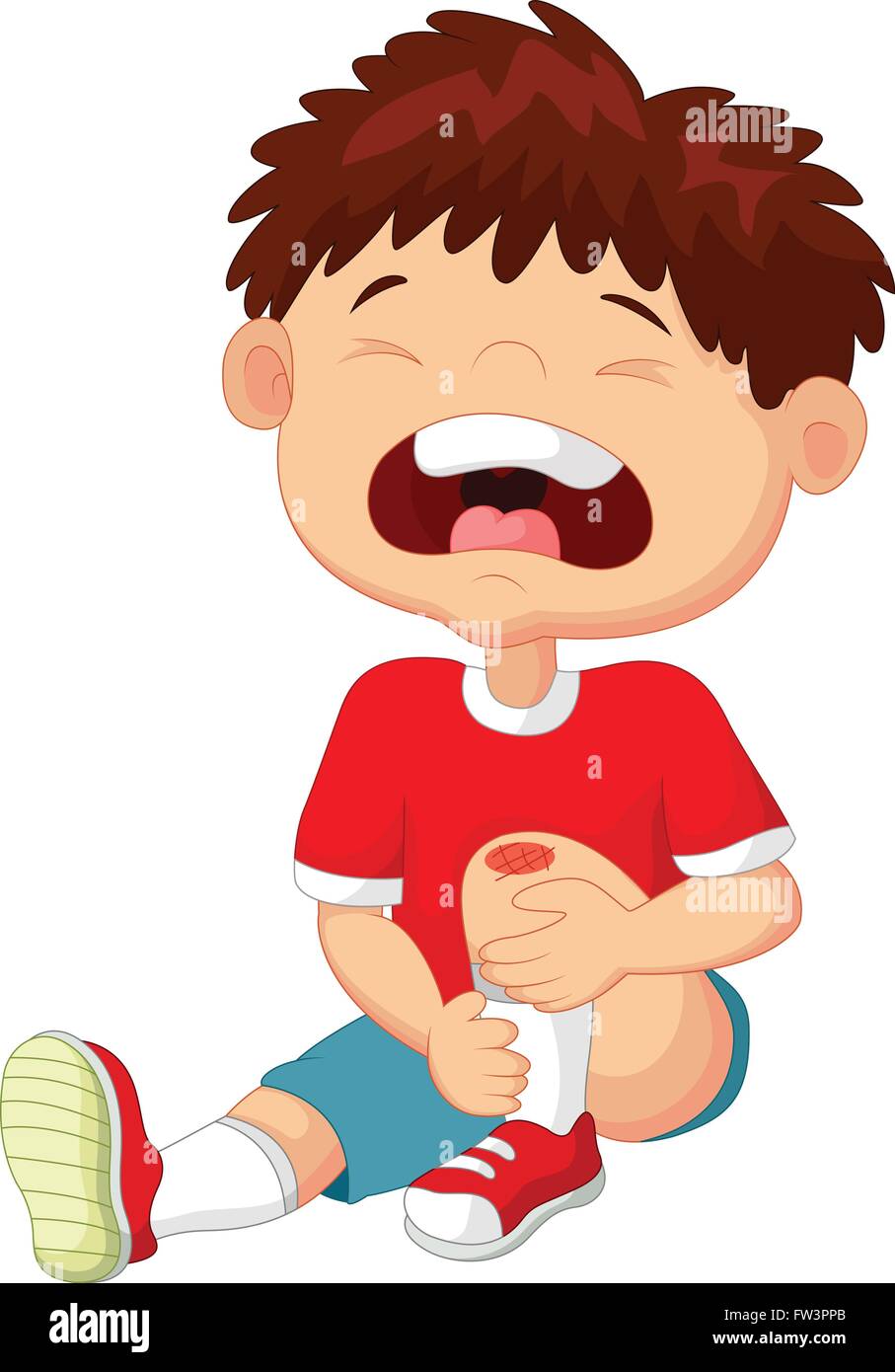 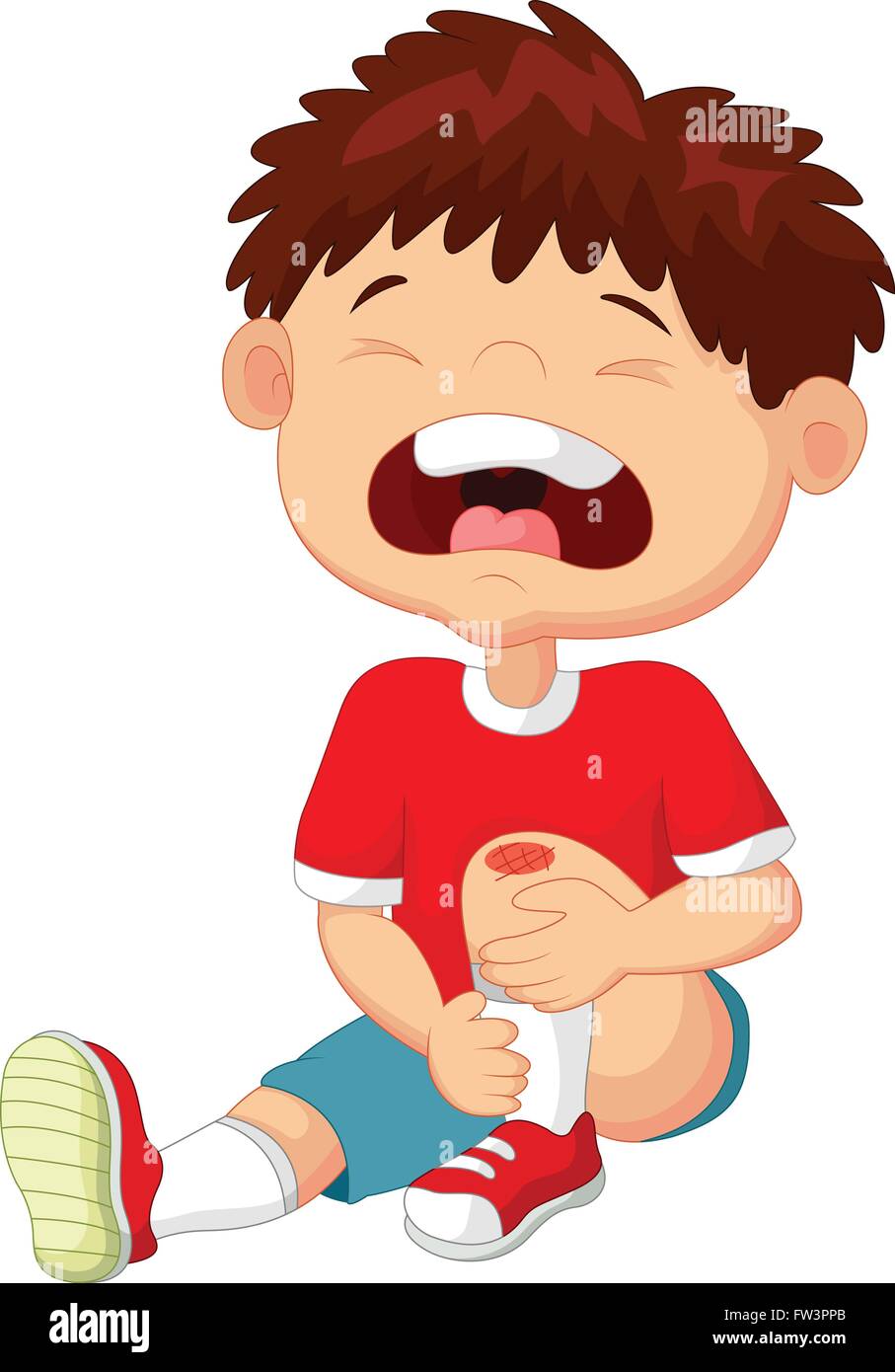 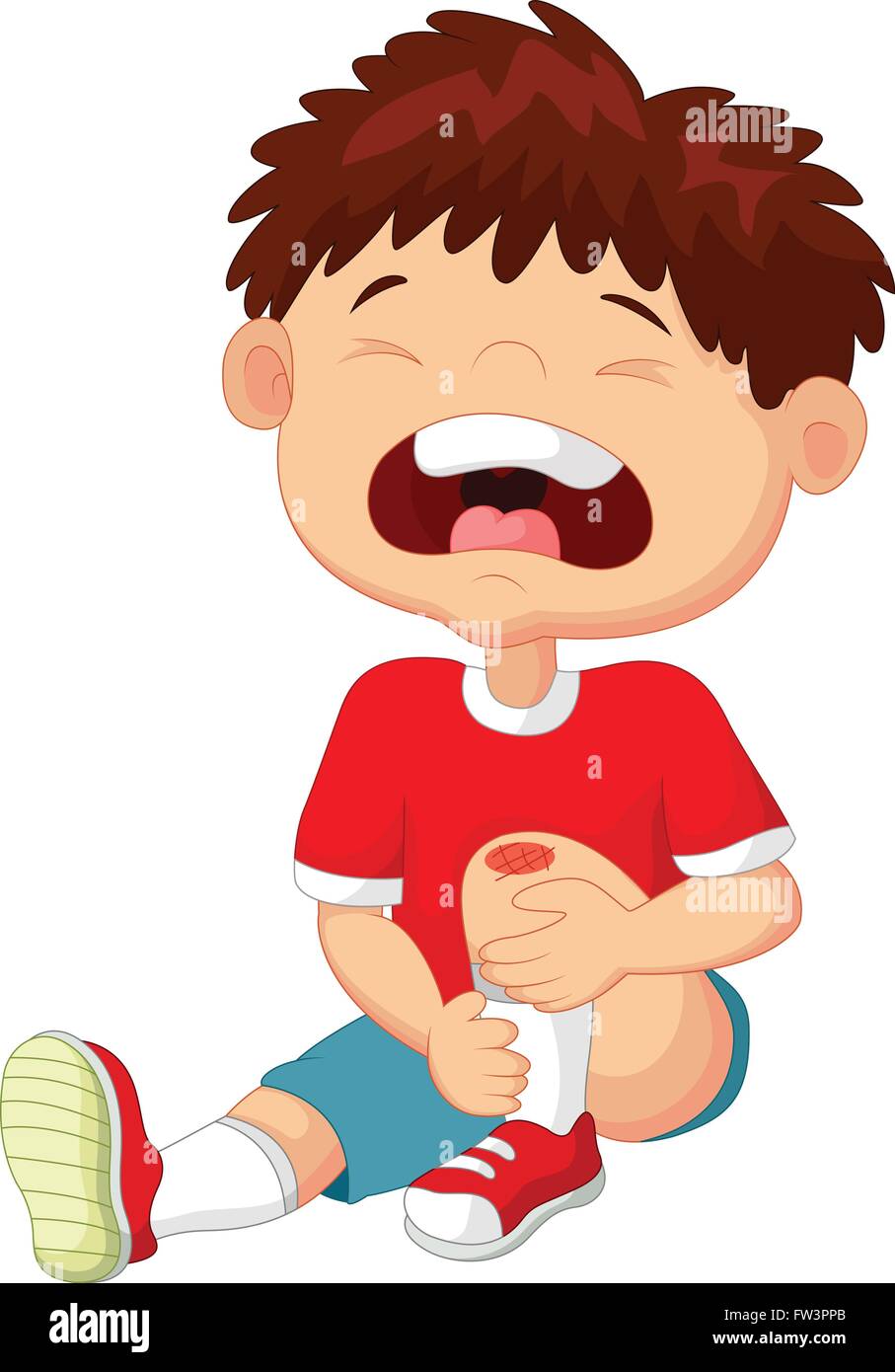 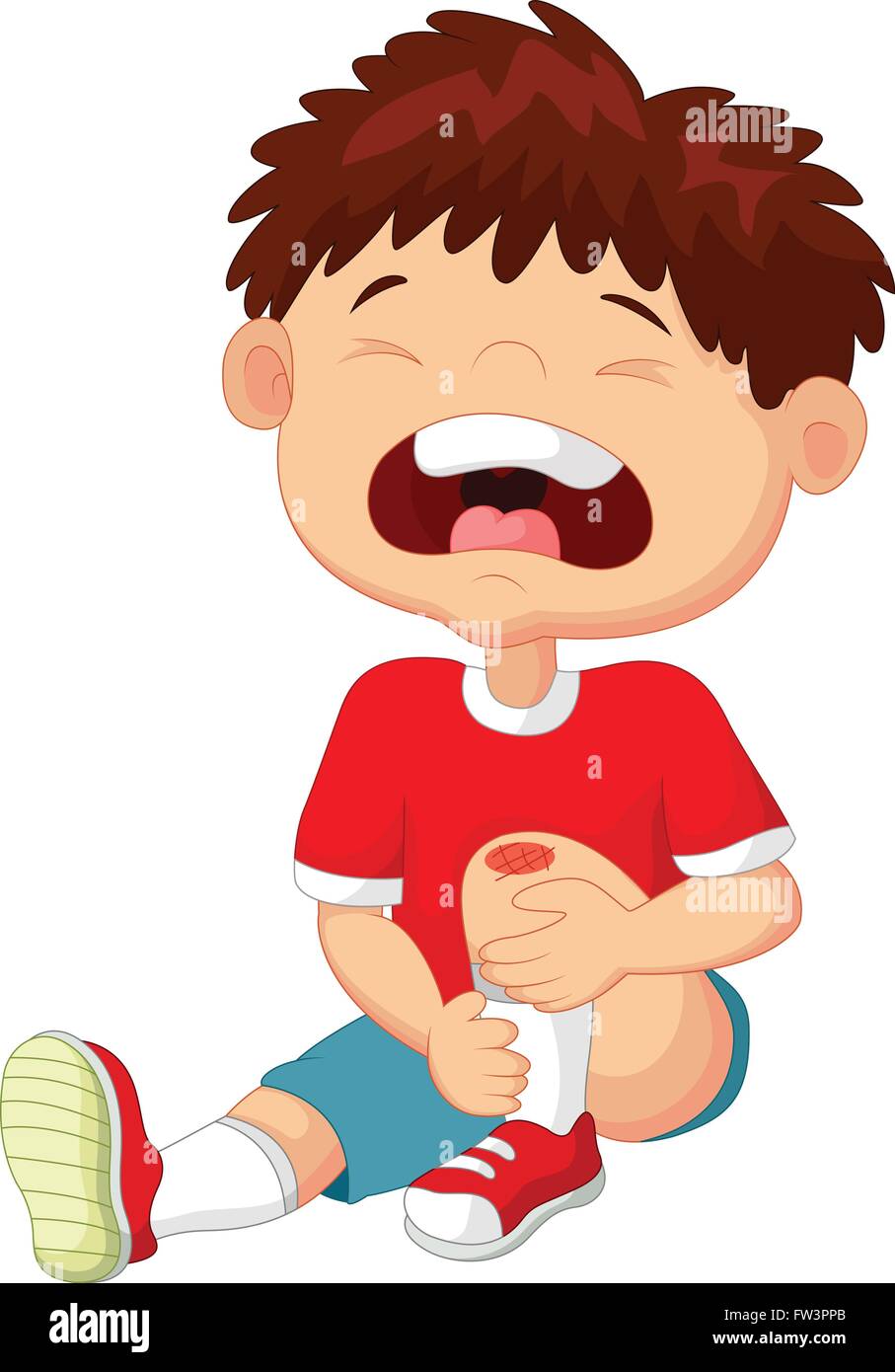 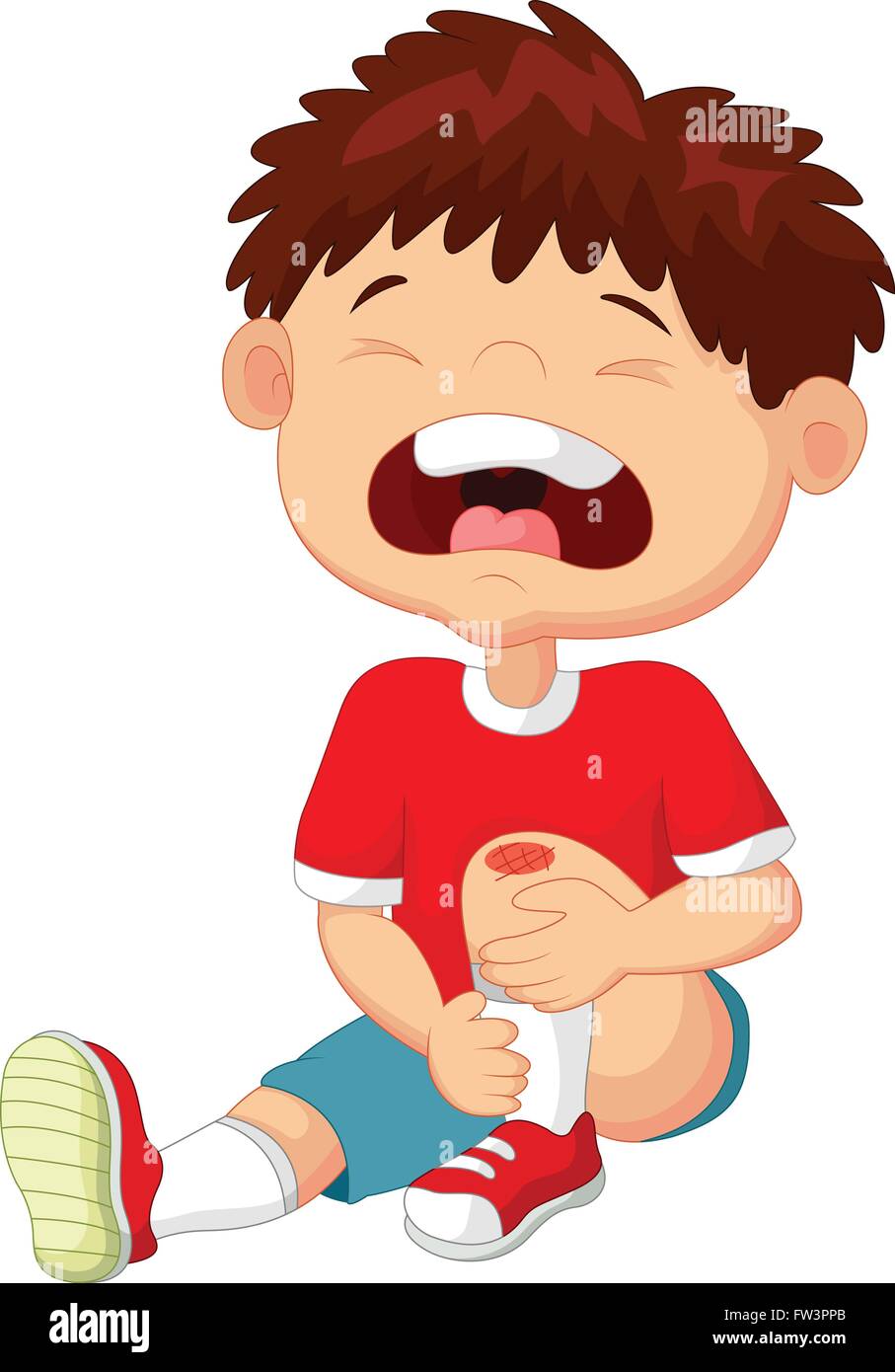 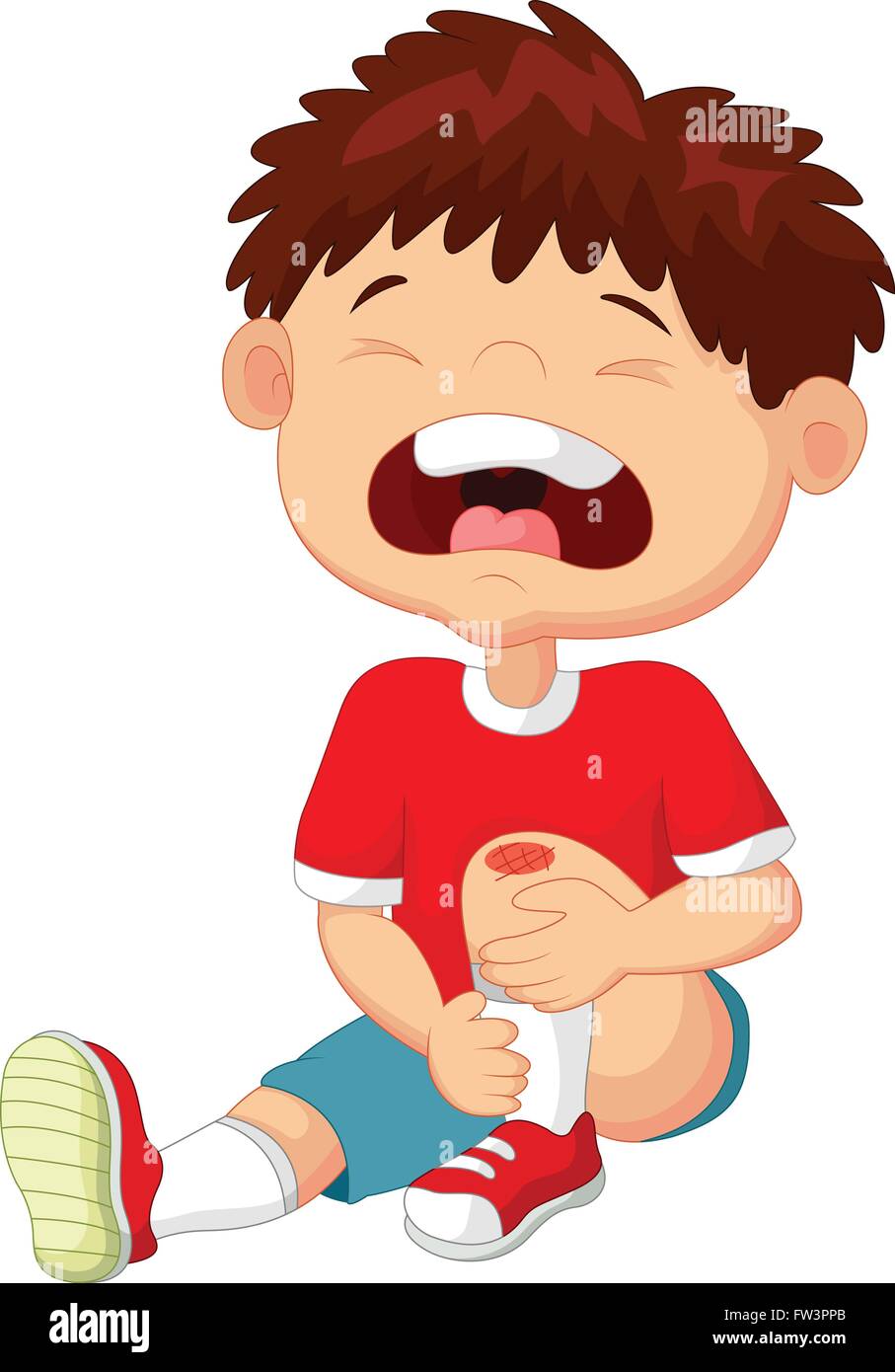 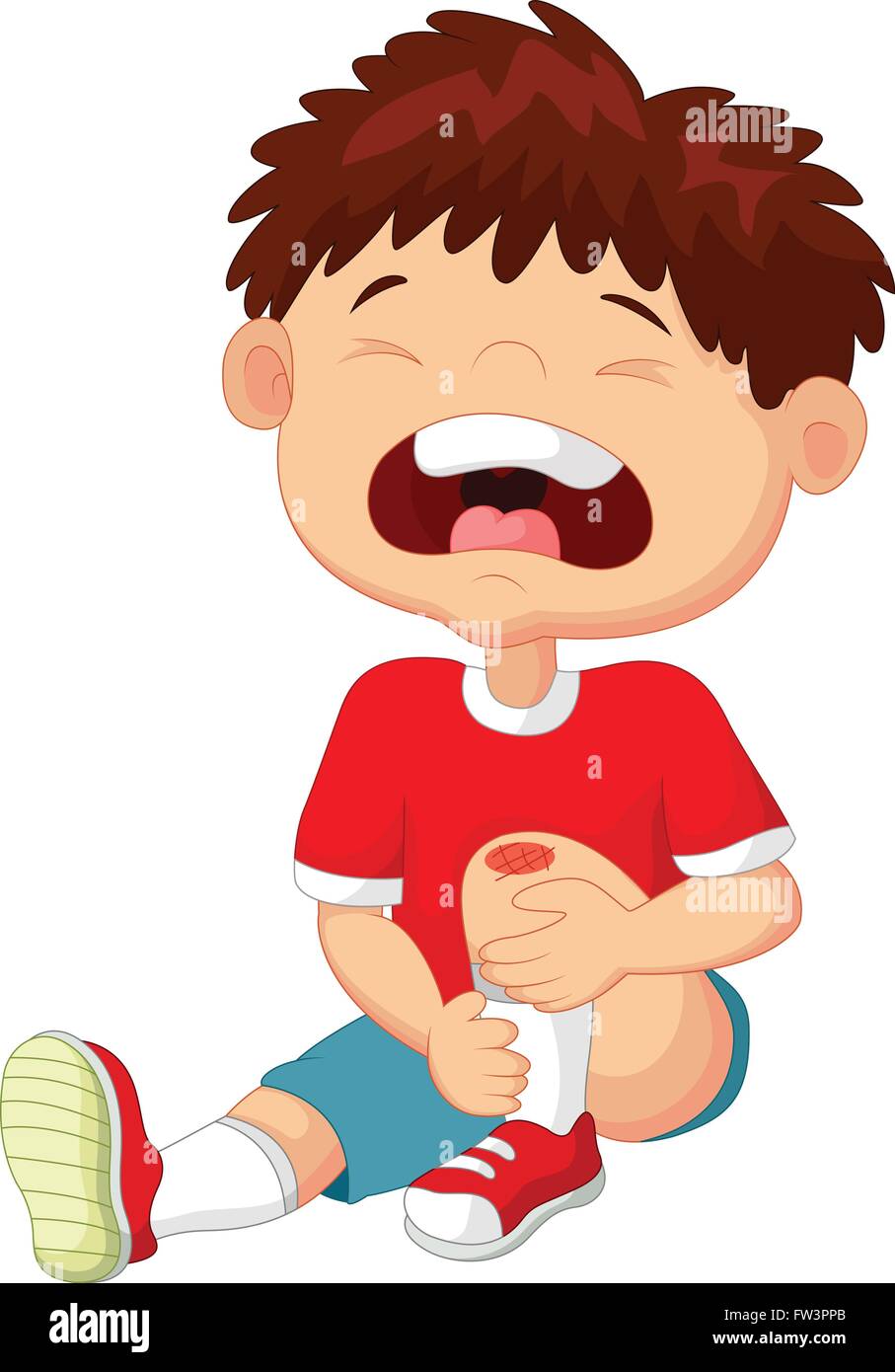 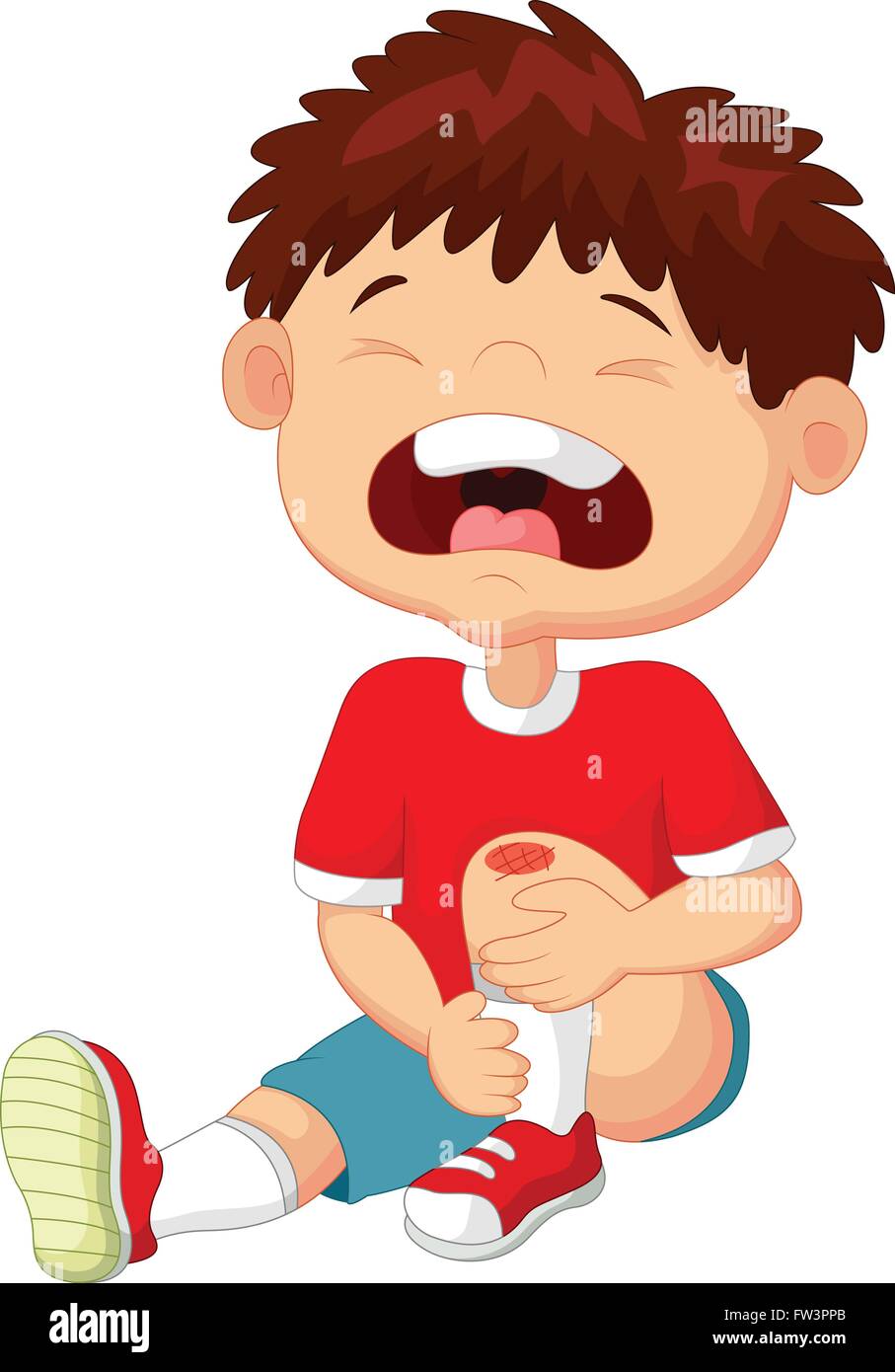 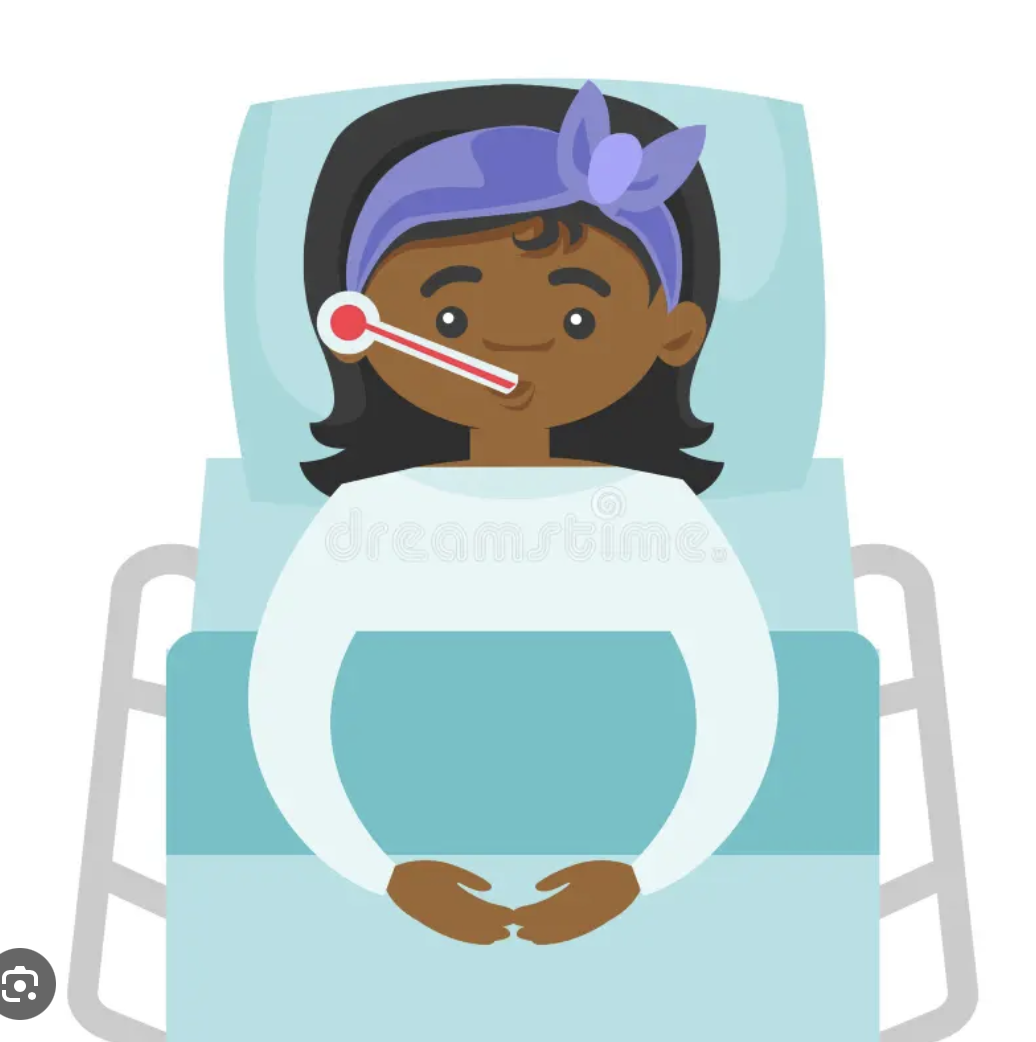 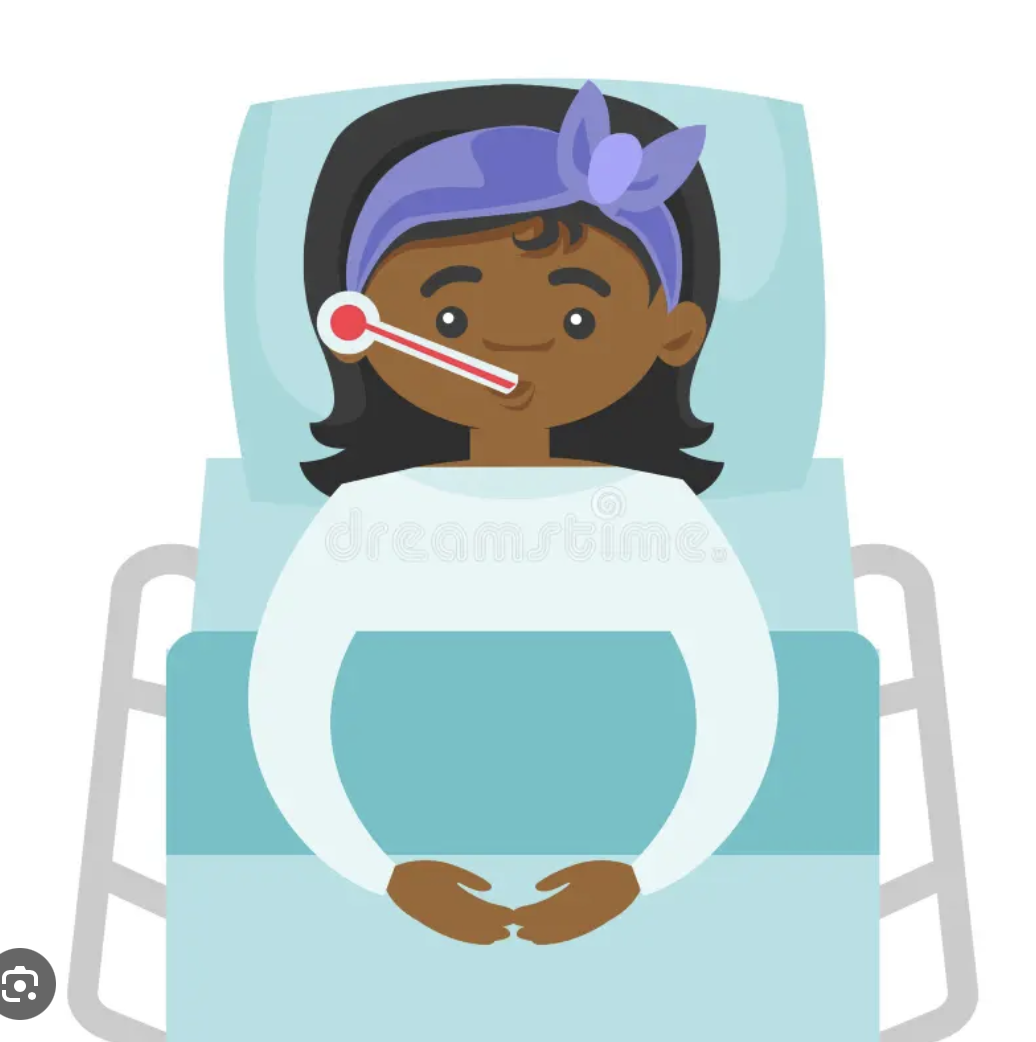 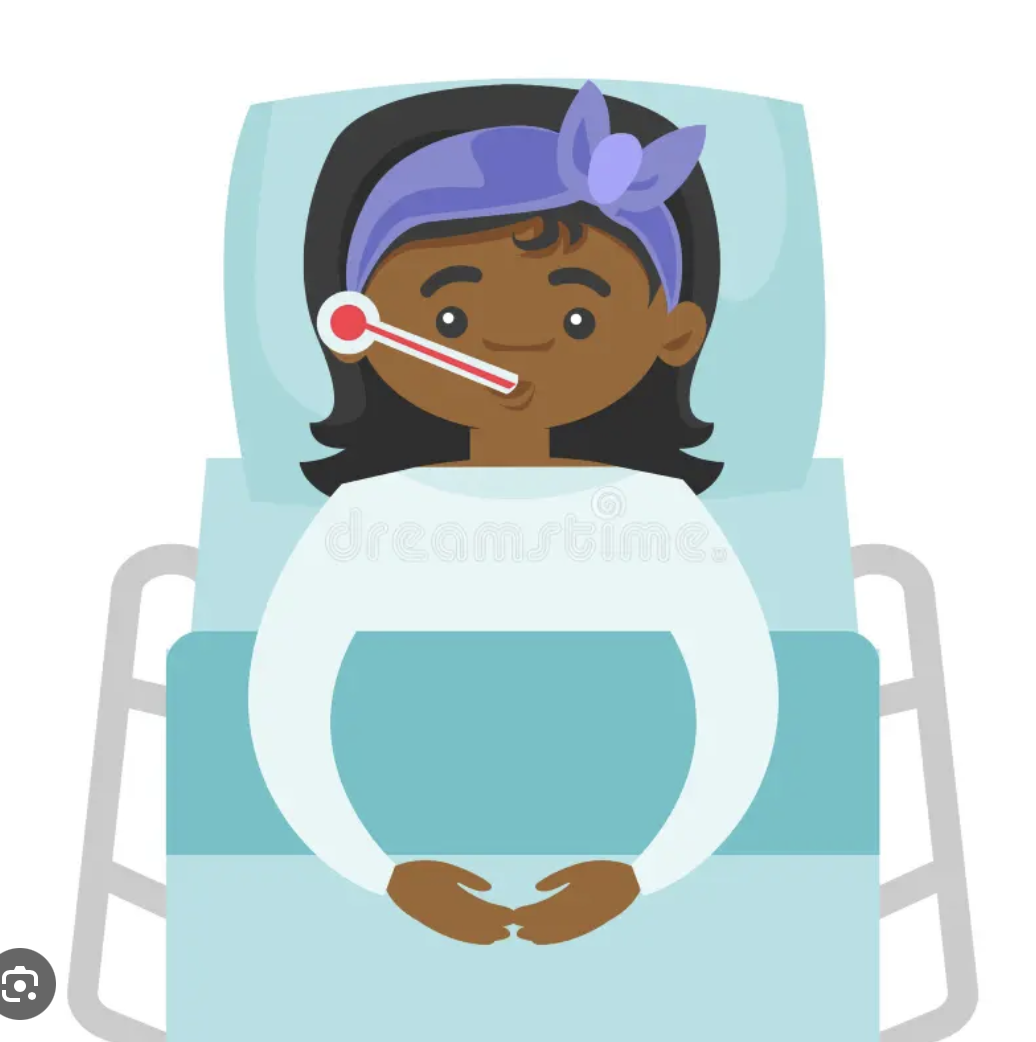 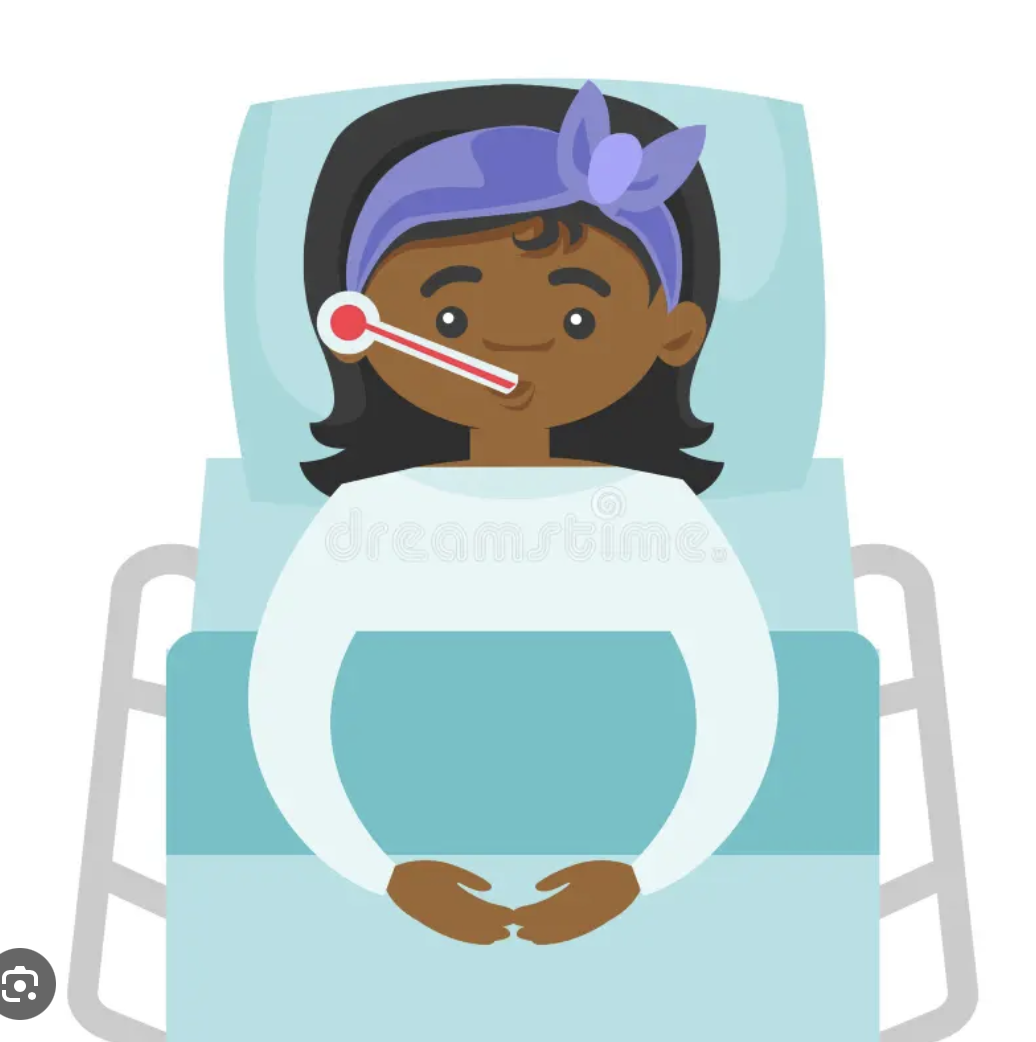 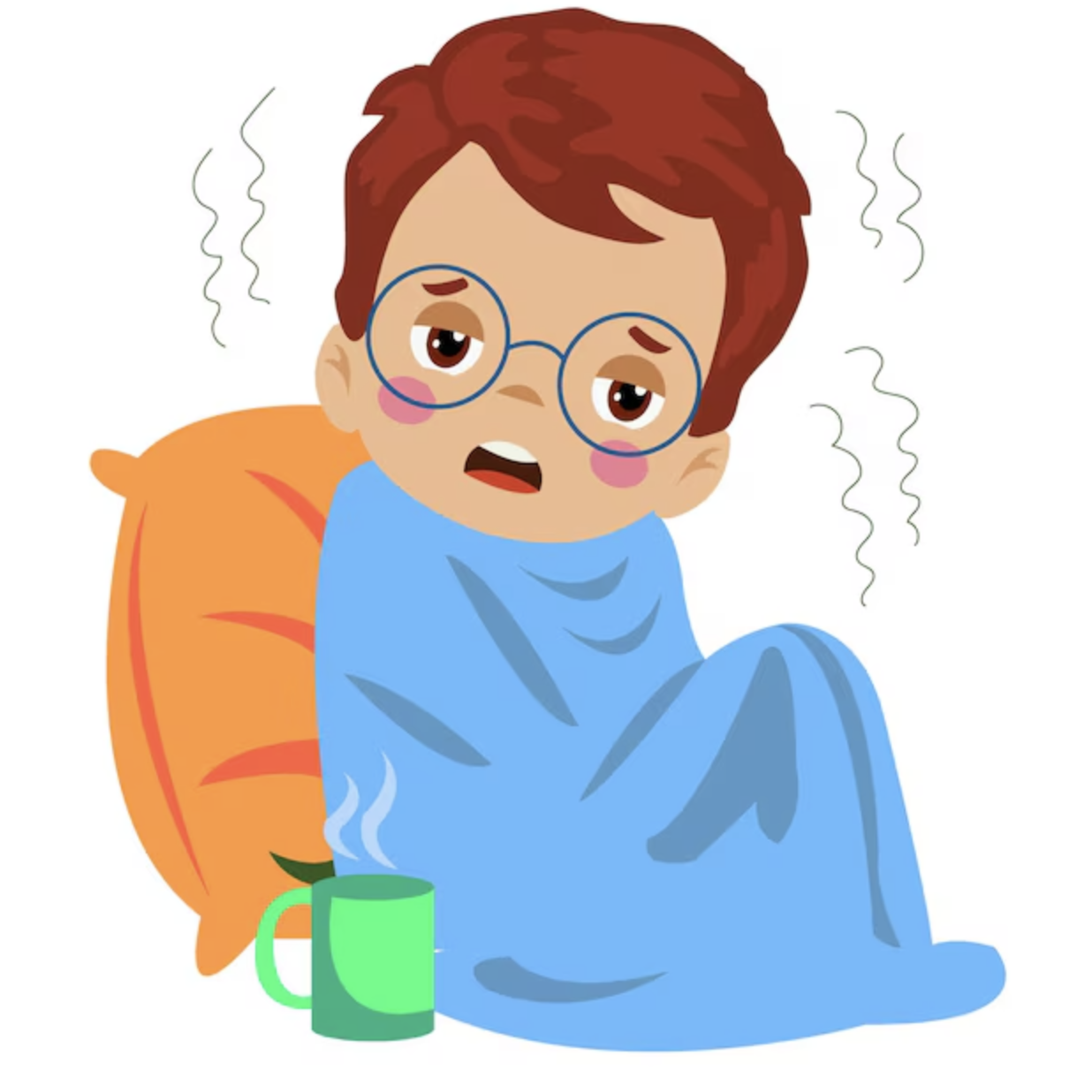 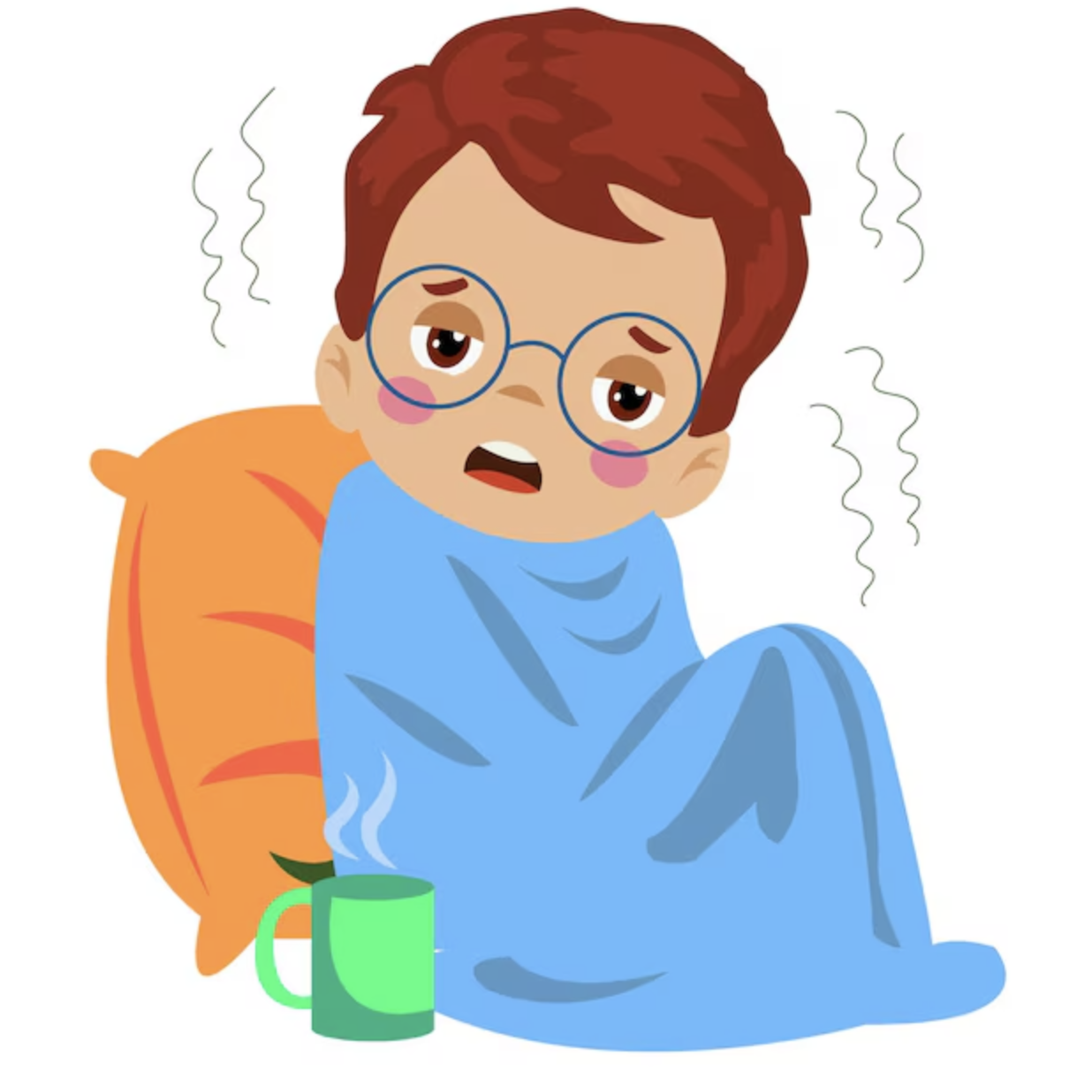 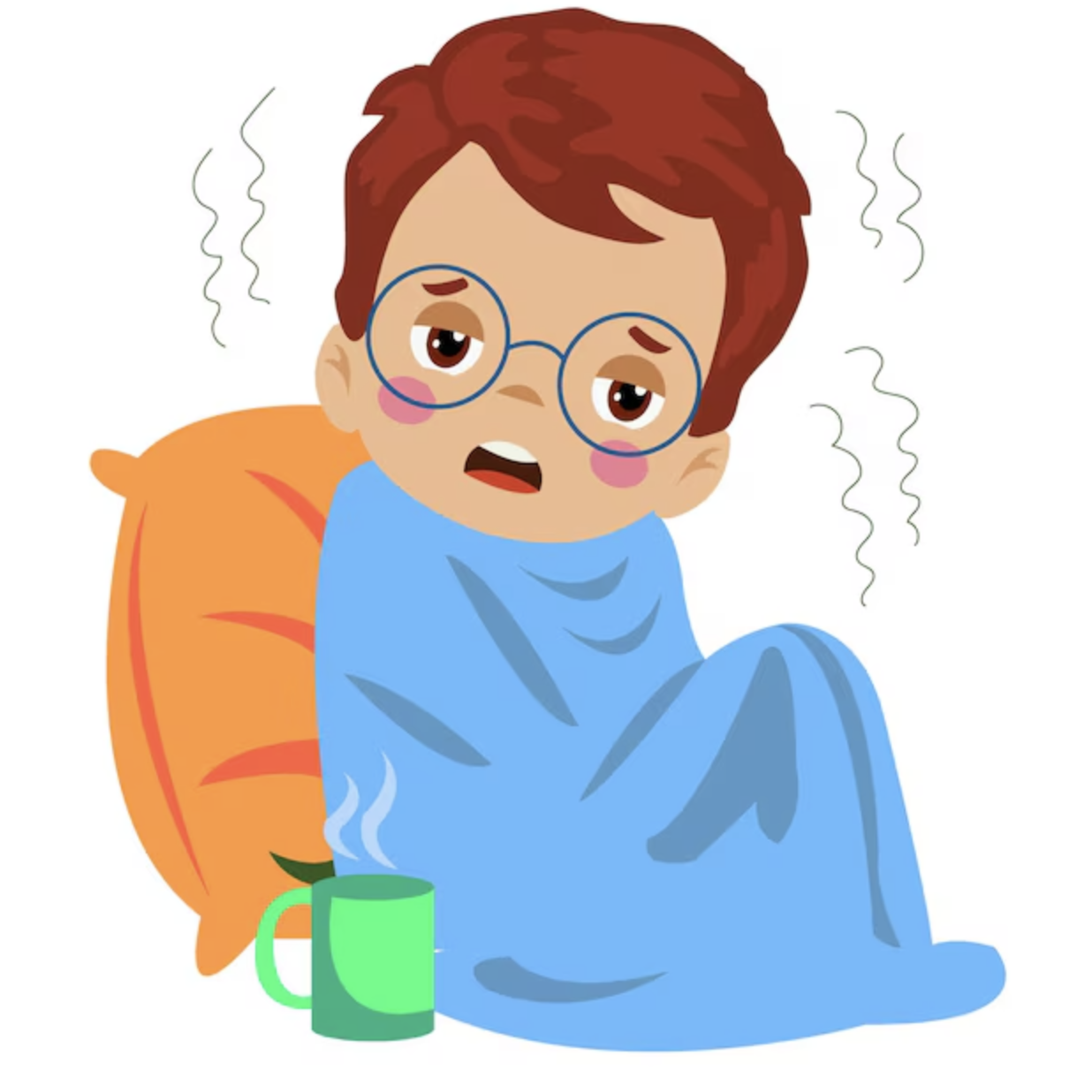 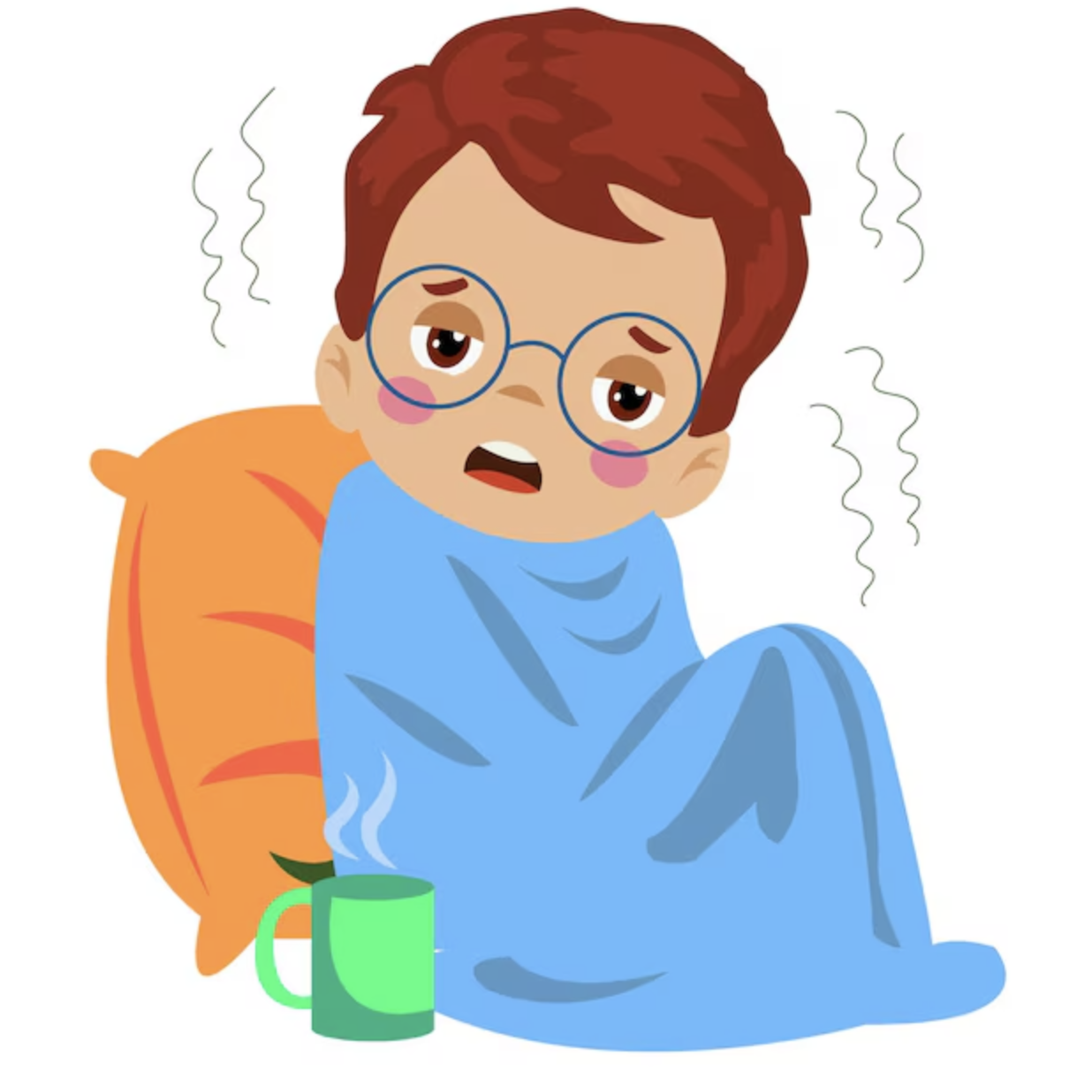 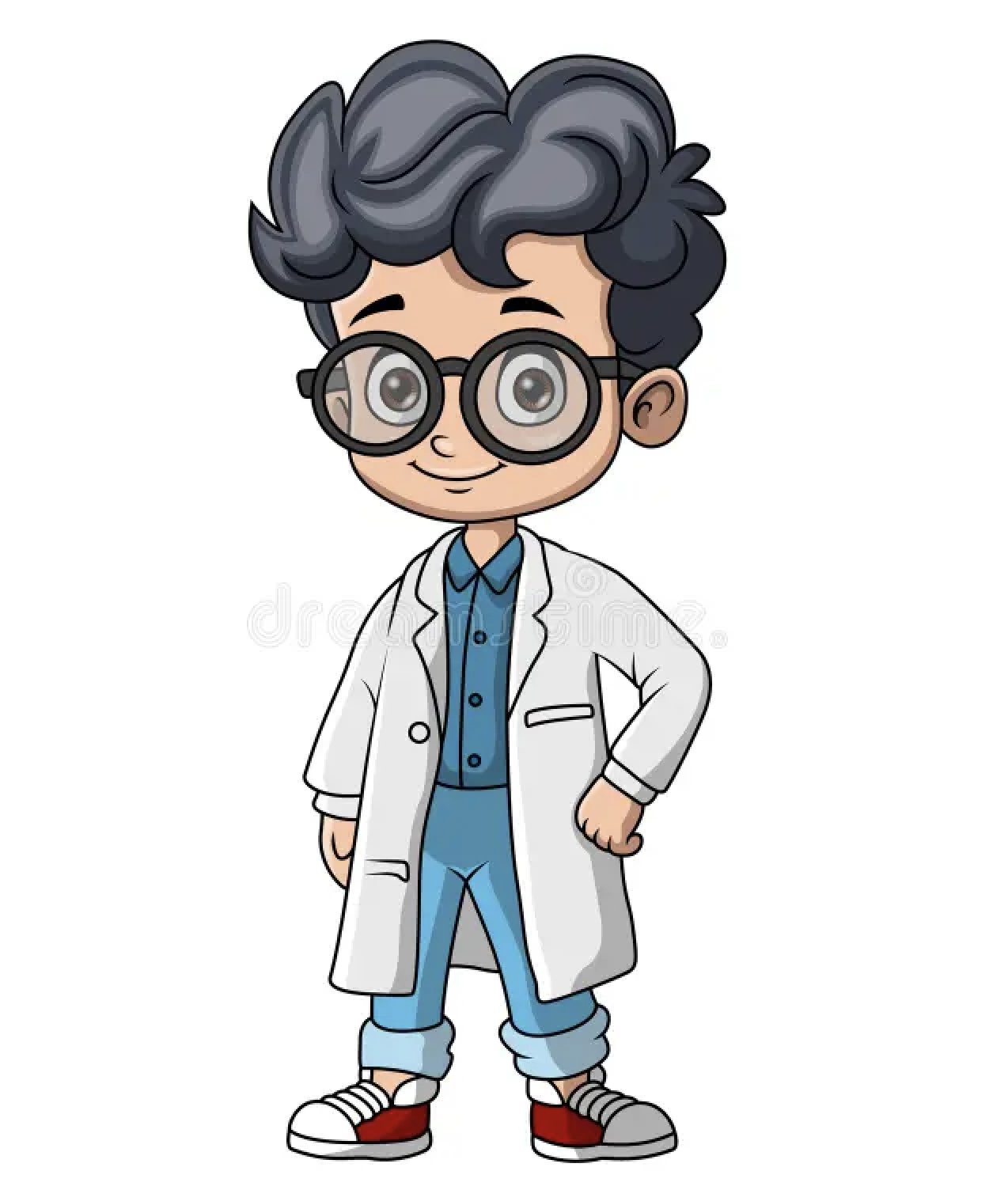 Risk
Risk: 5%
Ri%
Risk: 10%
Ri%
Risk: 55%
Ris
Risk: 10%
Risk
Risk: 5%
Ri%
Risk: 10%
Ri%
Risk: 55%
Ris
Risk: 10%
Risk: 53%
Risk: 13%
Risk: 53%
Risk: 13%
Risk: 53%
Risk: 13%
Risk: 53%
Risk: 13%
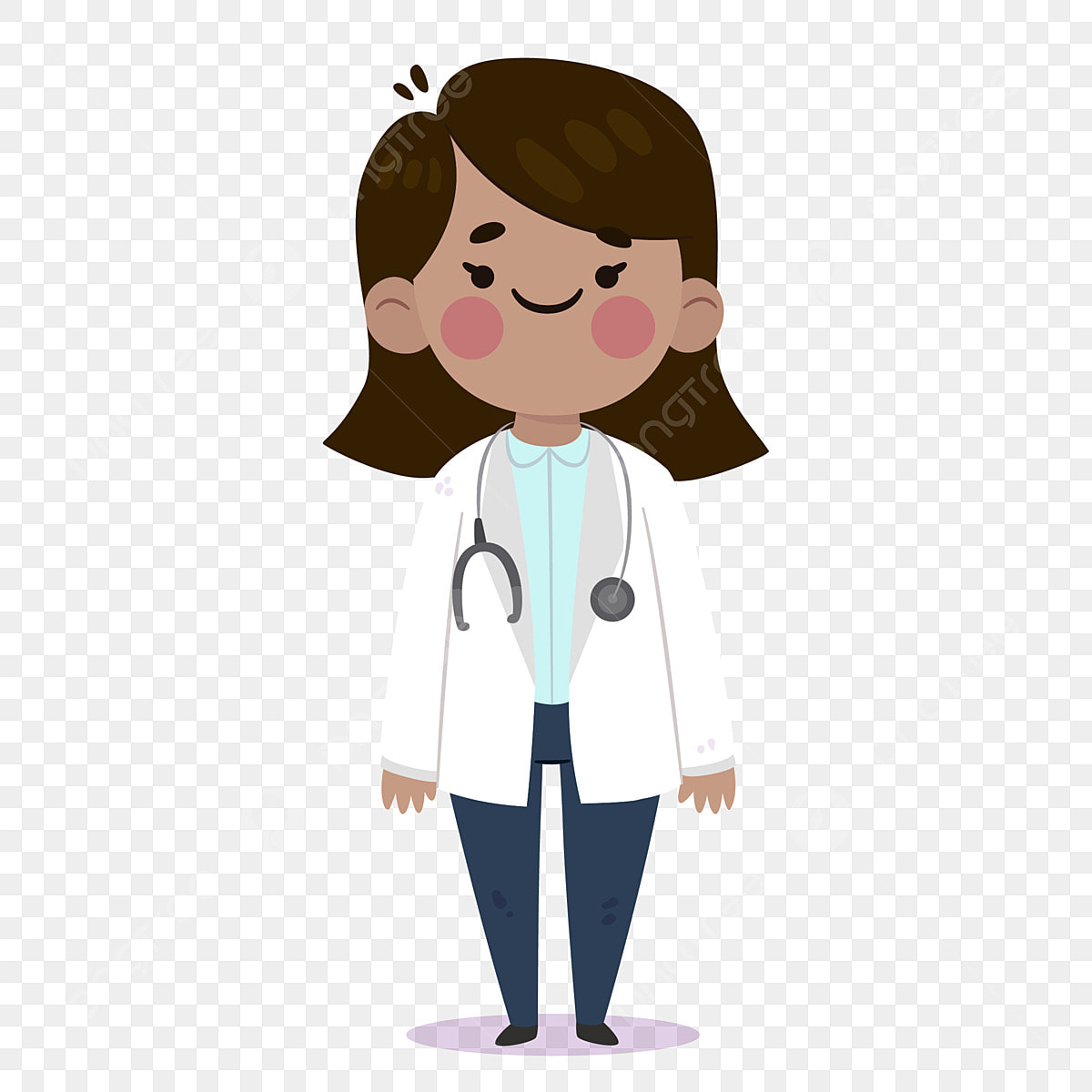 %
R
%
%
R
%
R%
Ris%
Risk: %
Risk%
Risk%
R%
Ris%
Risk: %
Risk%
Risk%
Risk%
Risk%
Risk: %
Risk%
Risk%
Risk%
Risk: %
Risk%
Ris
Ri%
Ri%
Ri%
Ris
Ri%
Ri%
Ri%
Ri%
Ri%
Ri%
Ri%
%
%
4%
4%
%
%
%
%
%
%
%
%
%
%
R
R
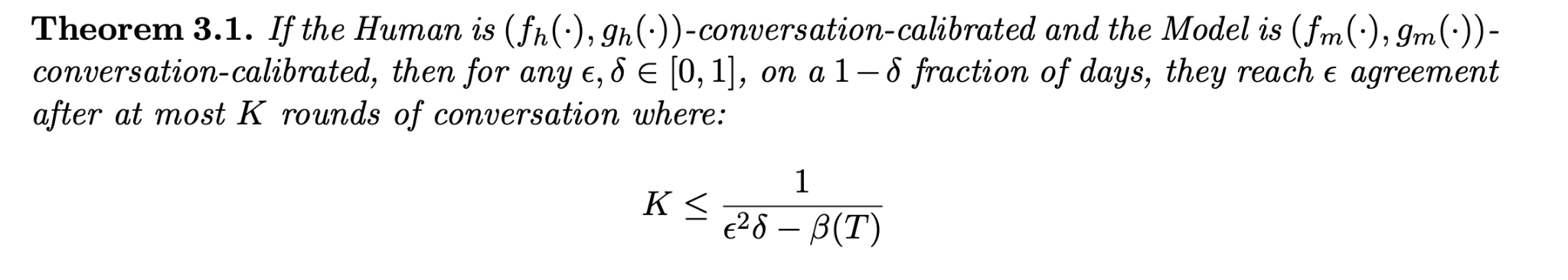 Generalizing Aumann’s Agreement Theorem
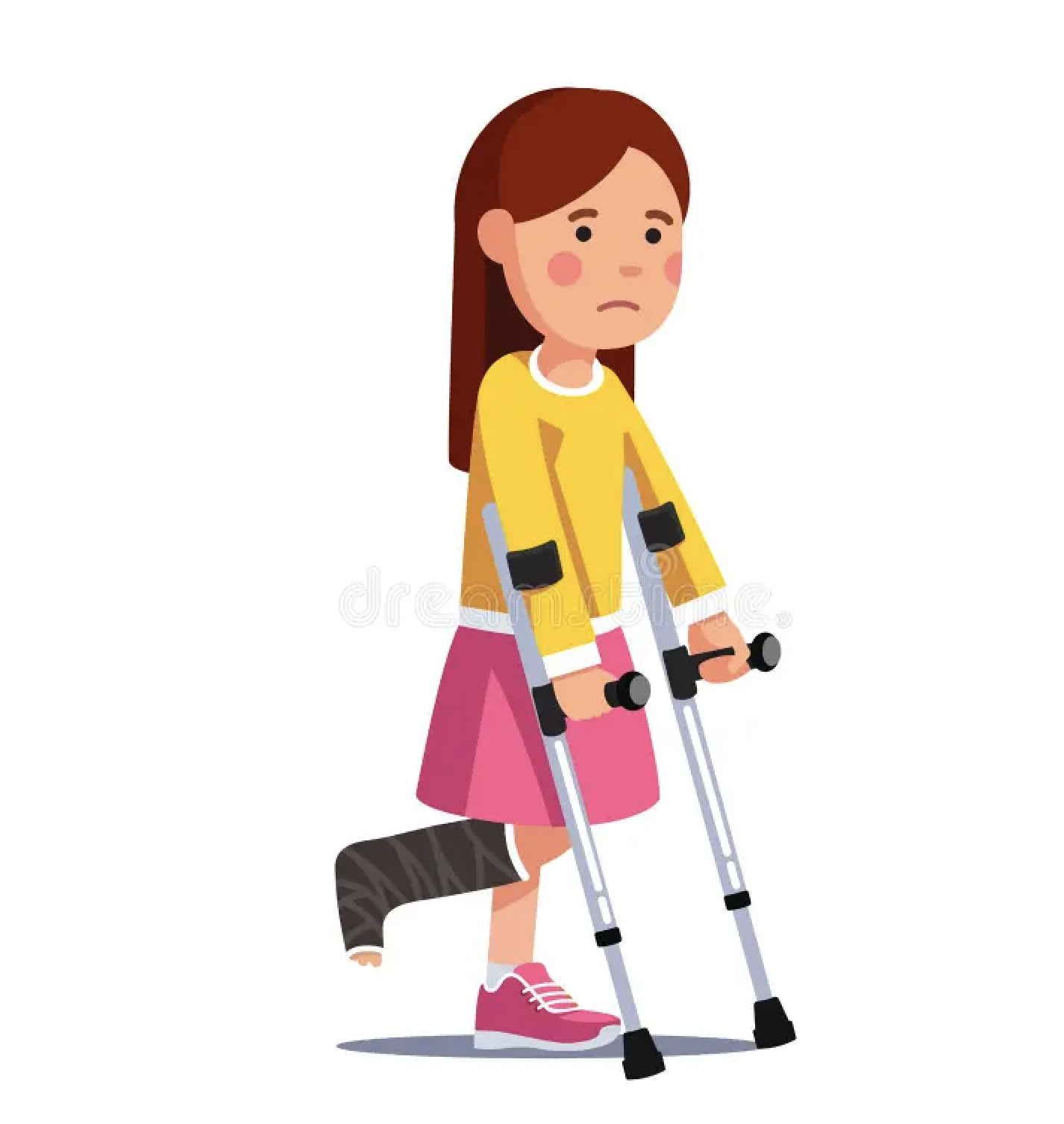 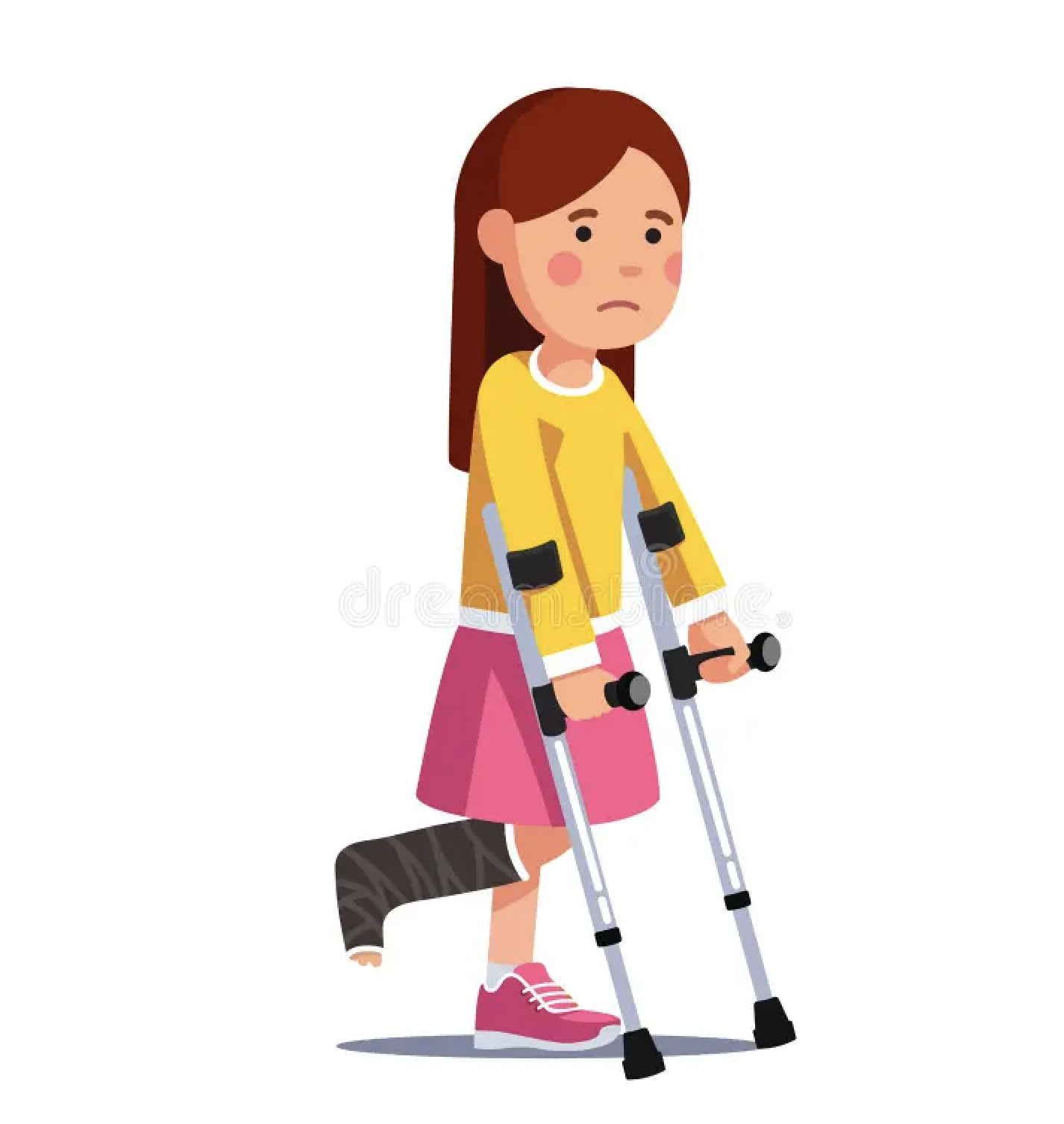 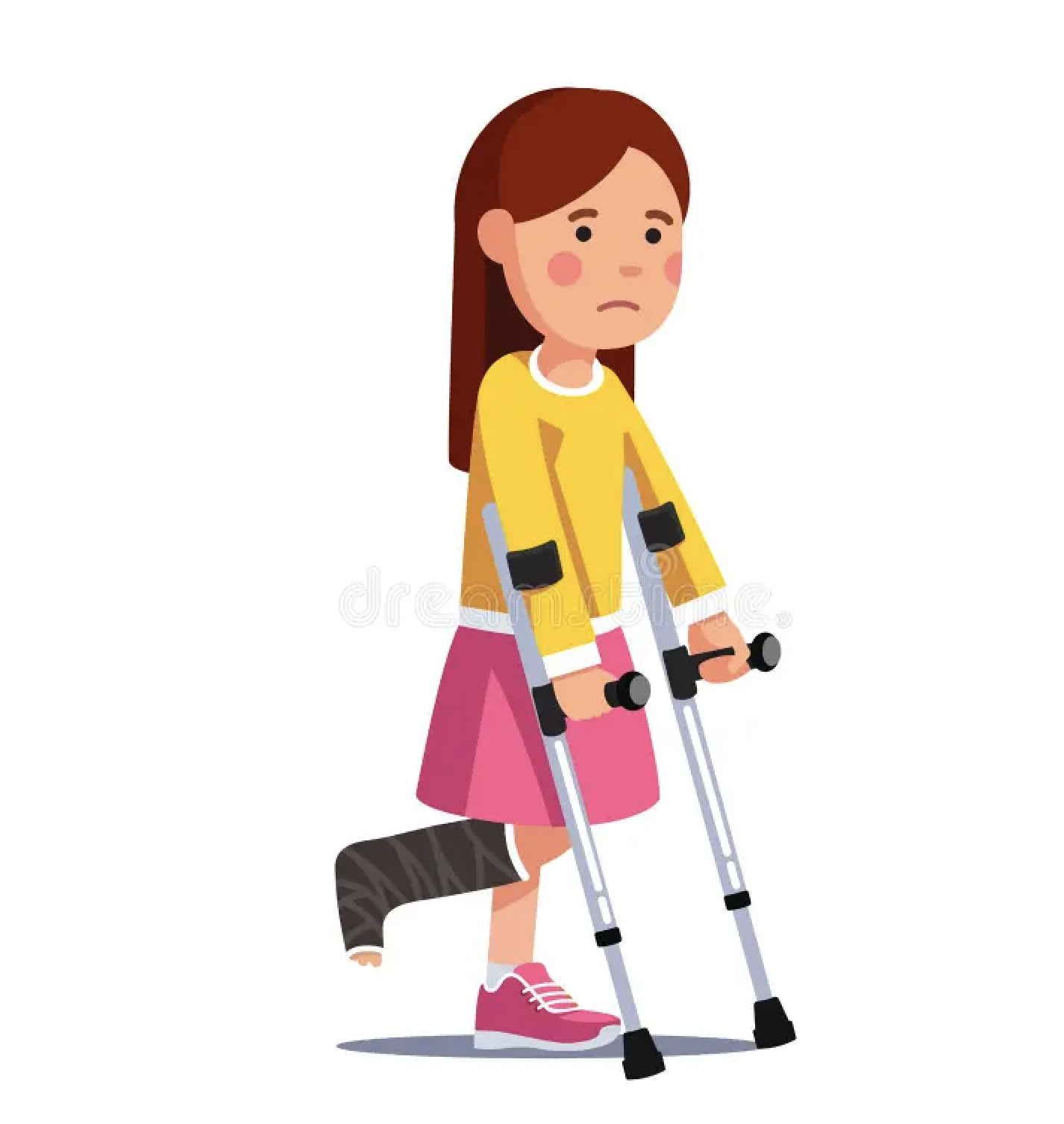 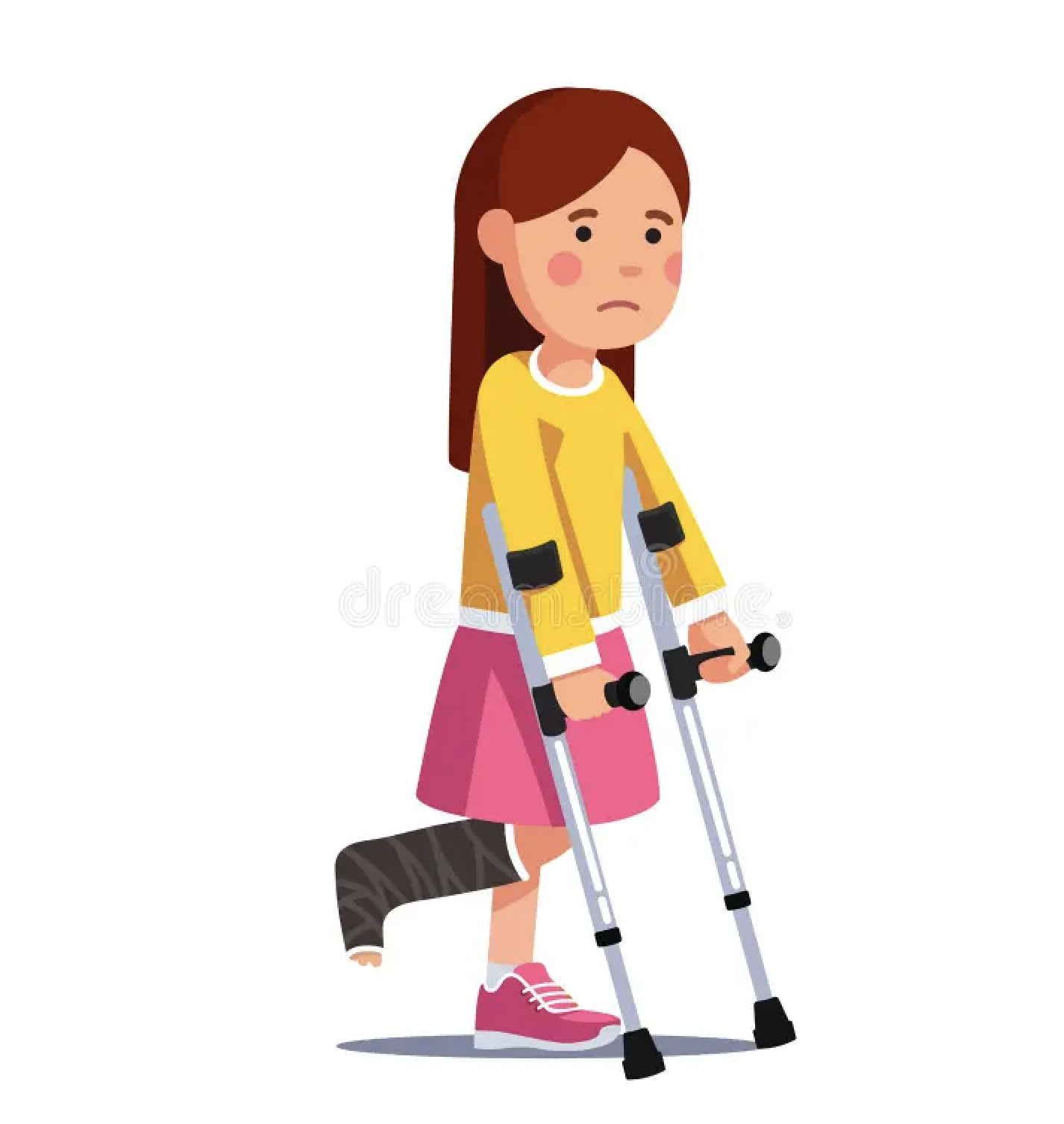 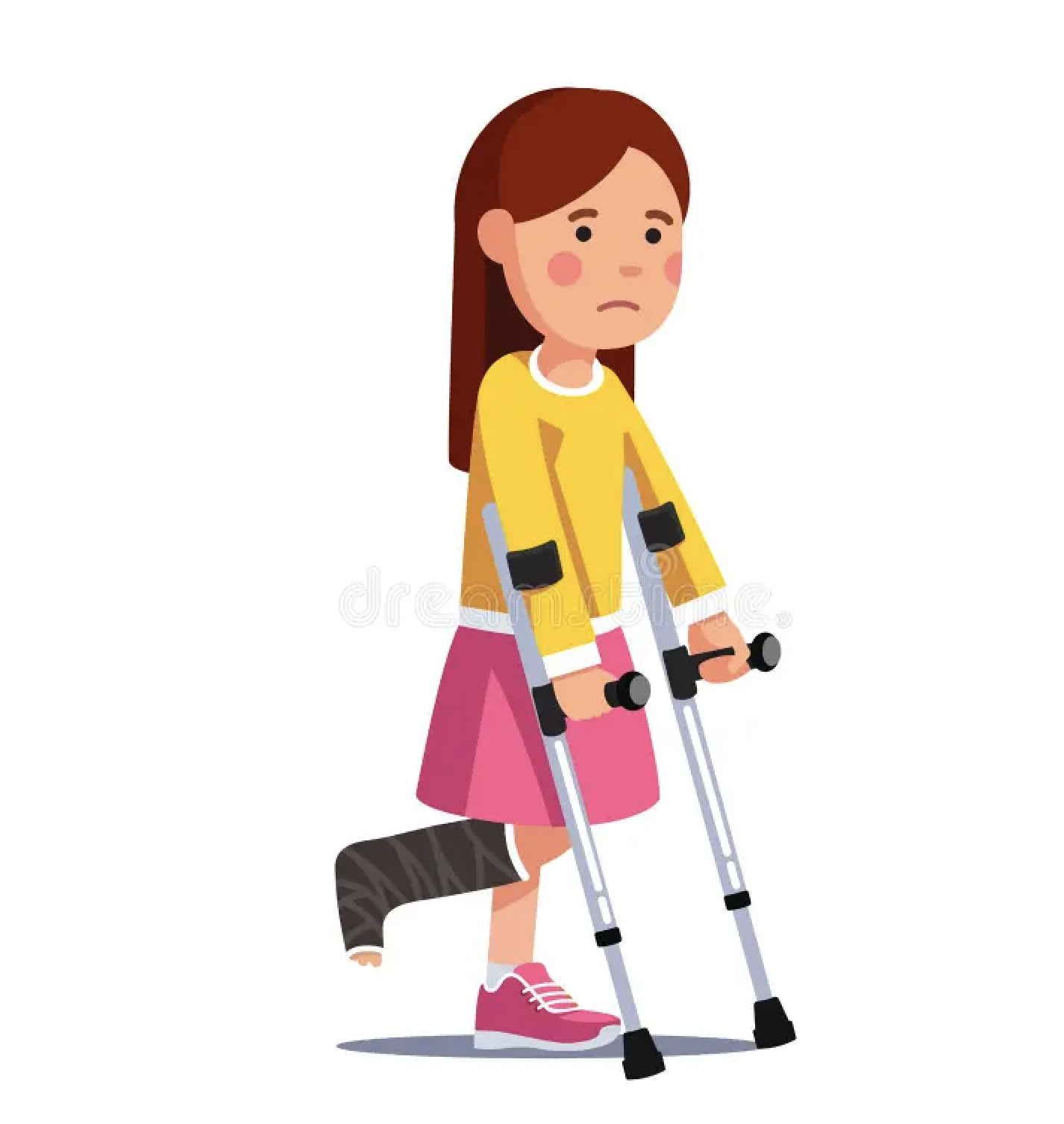 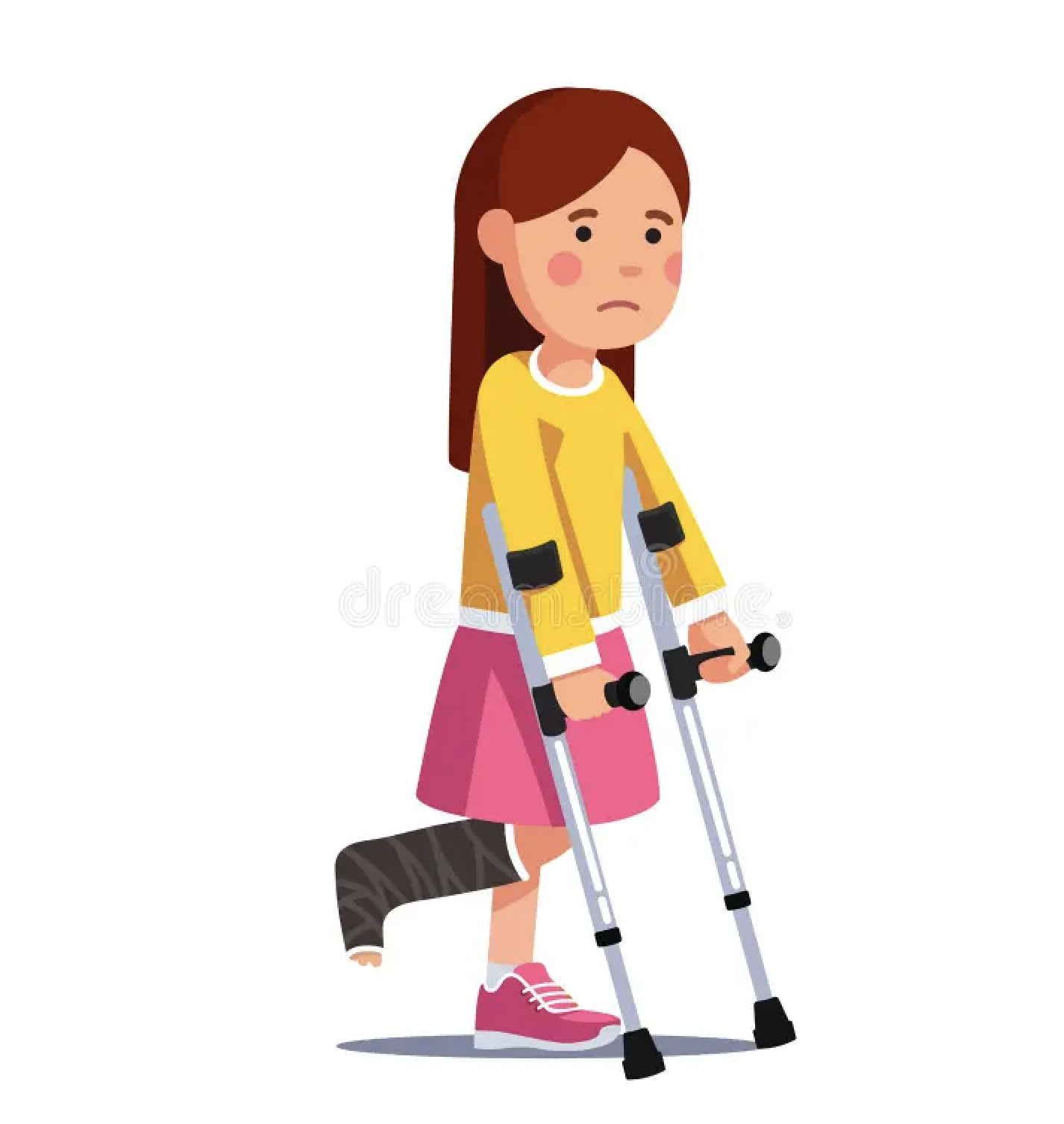 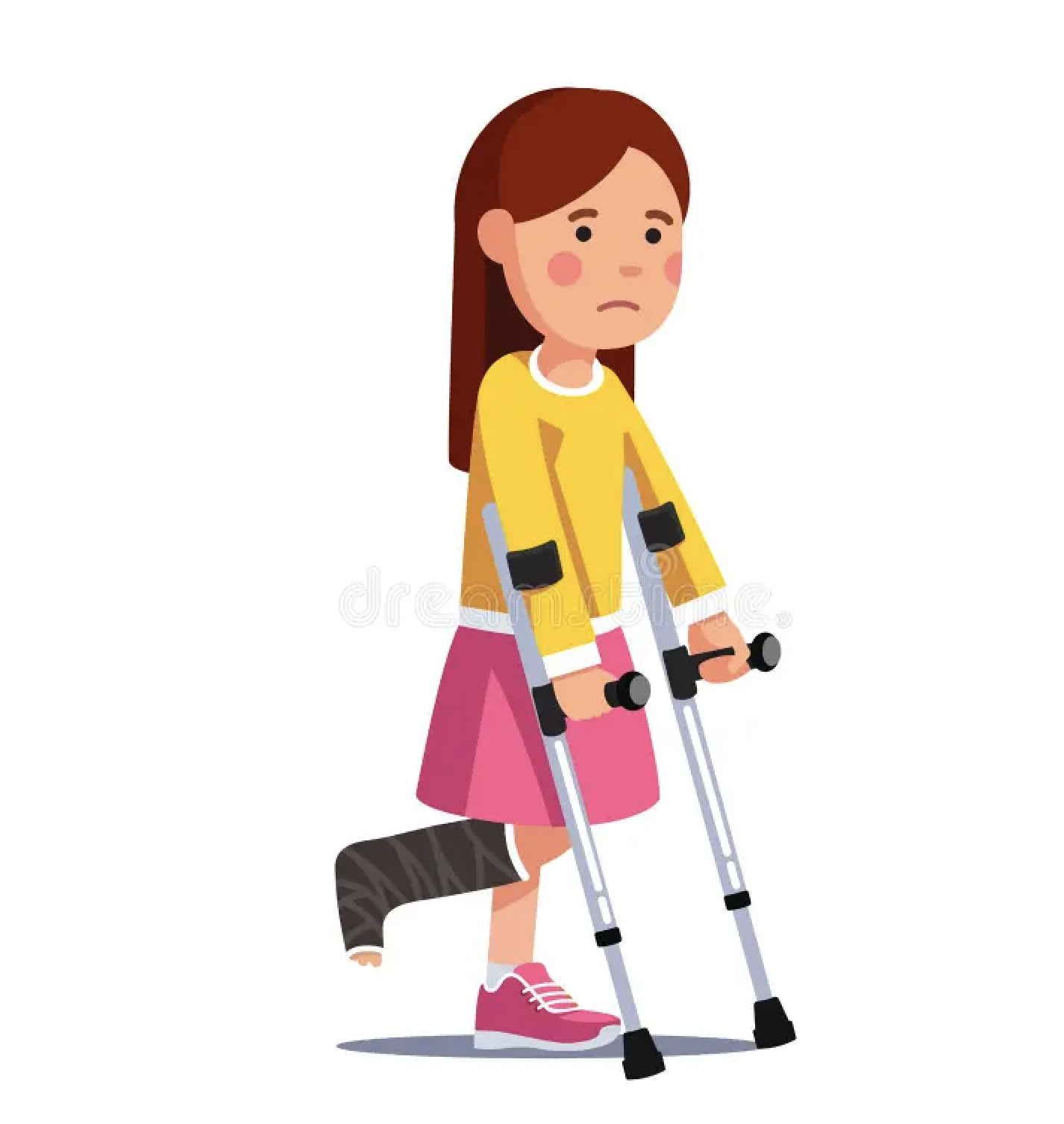 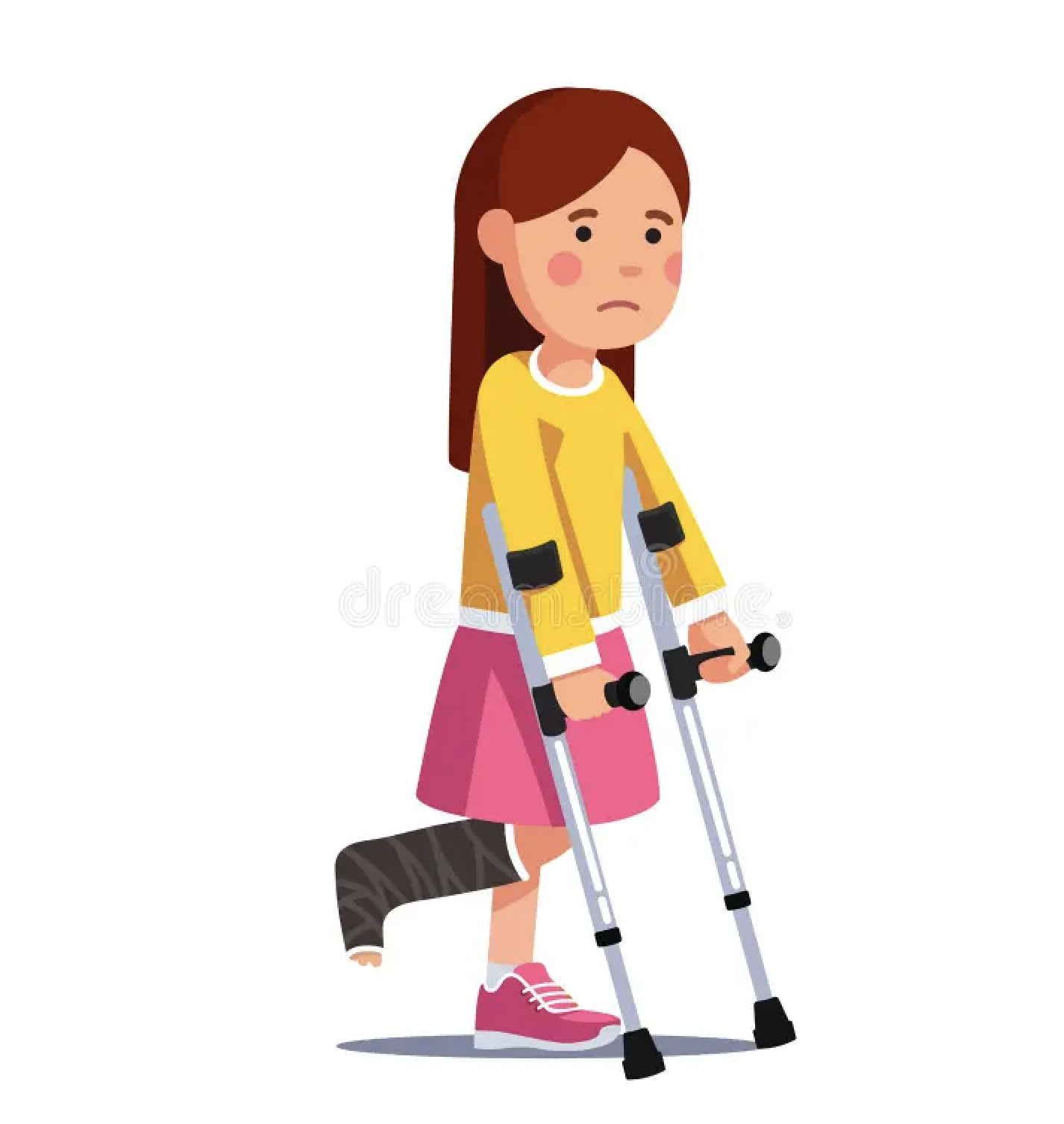 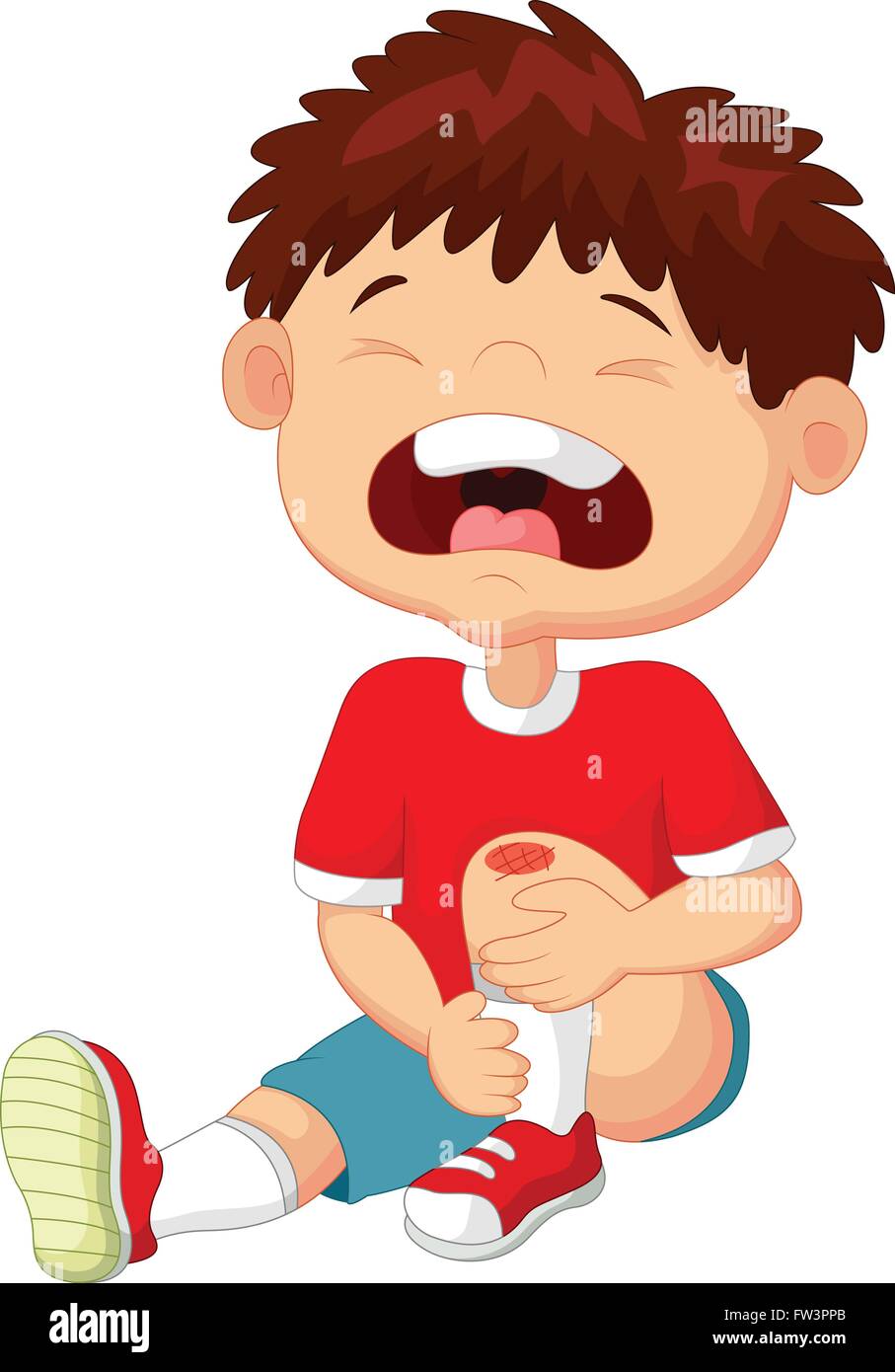 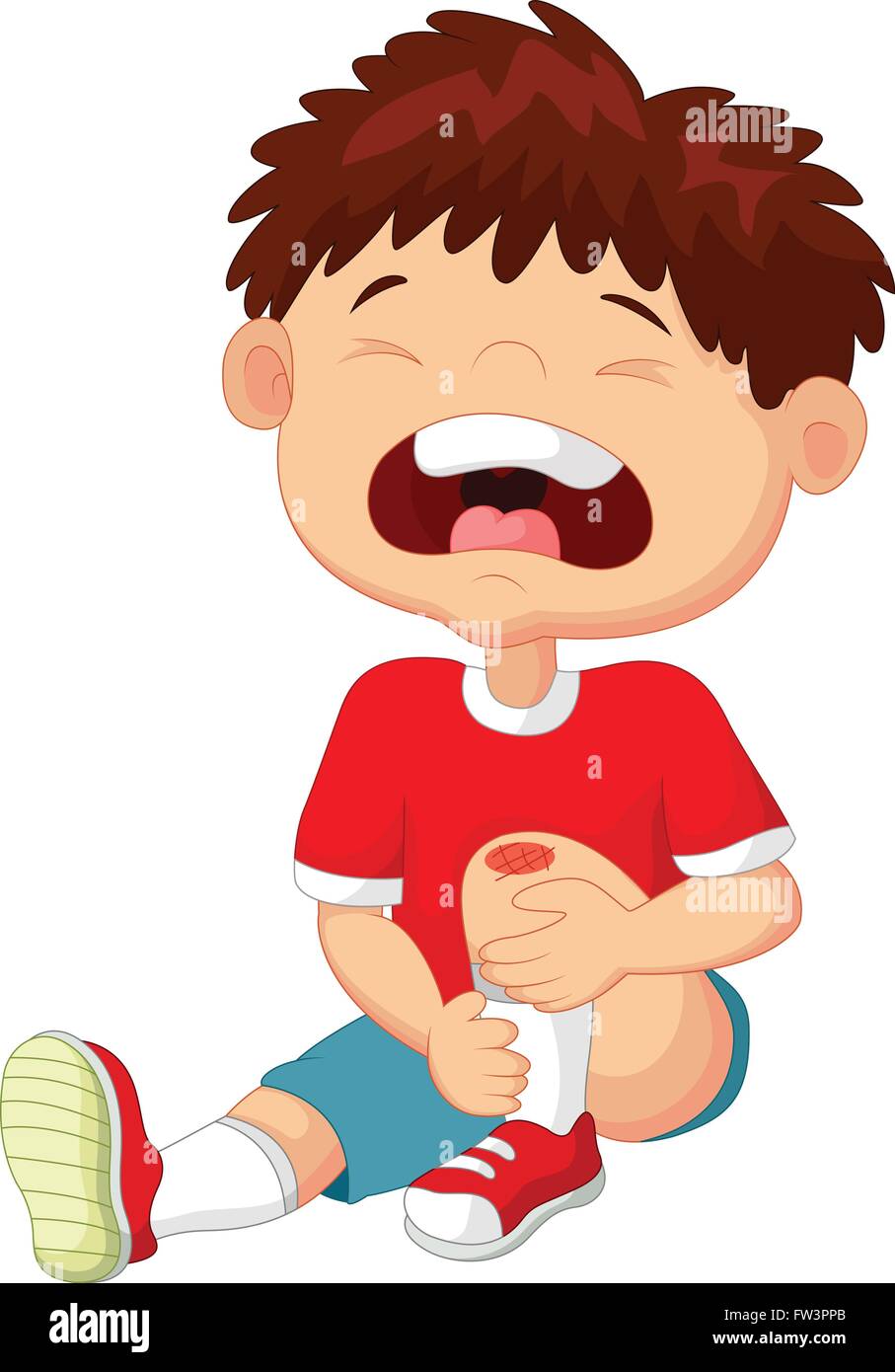 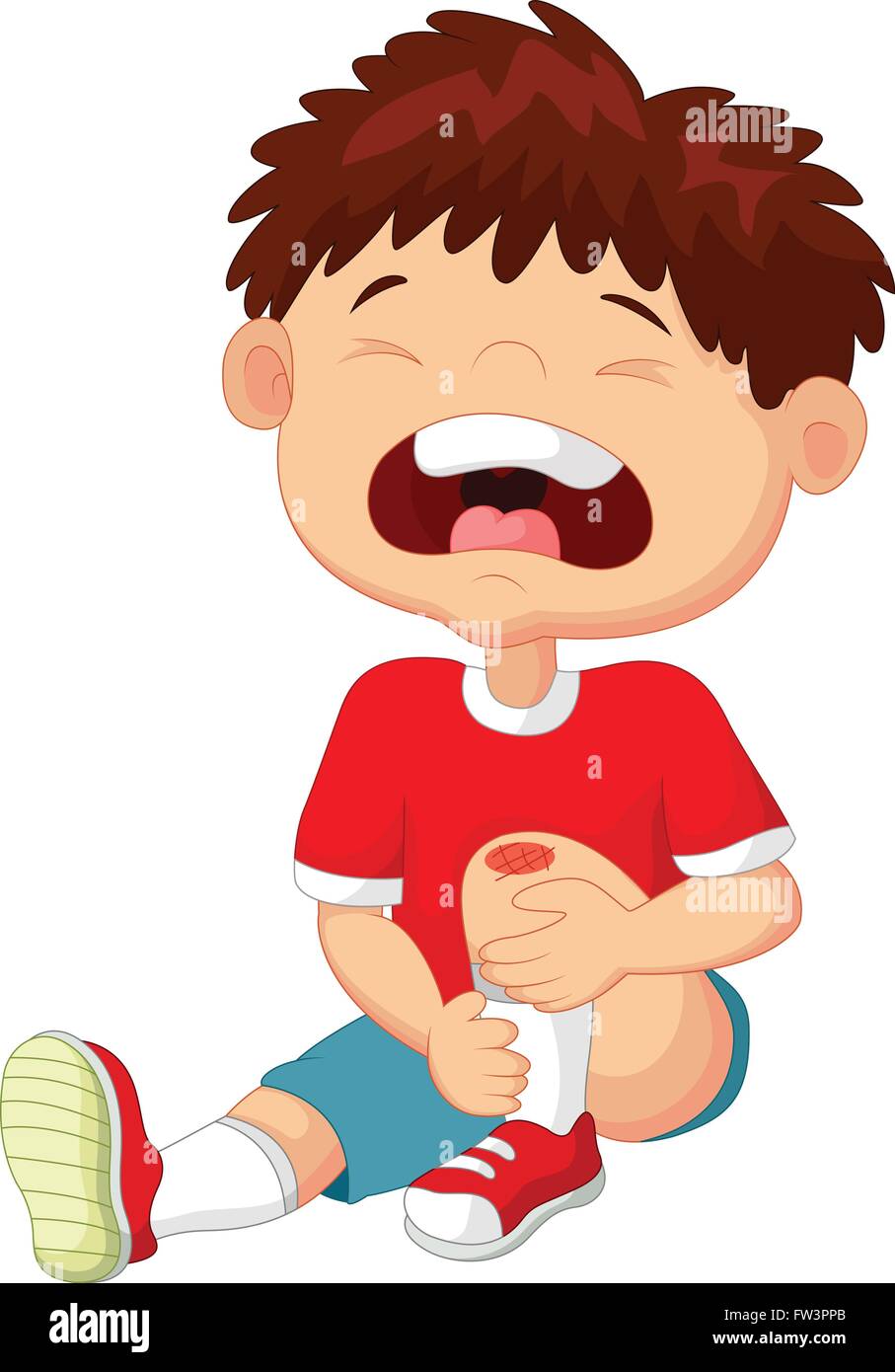 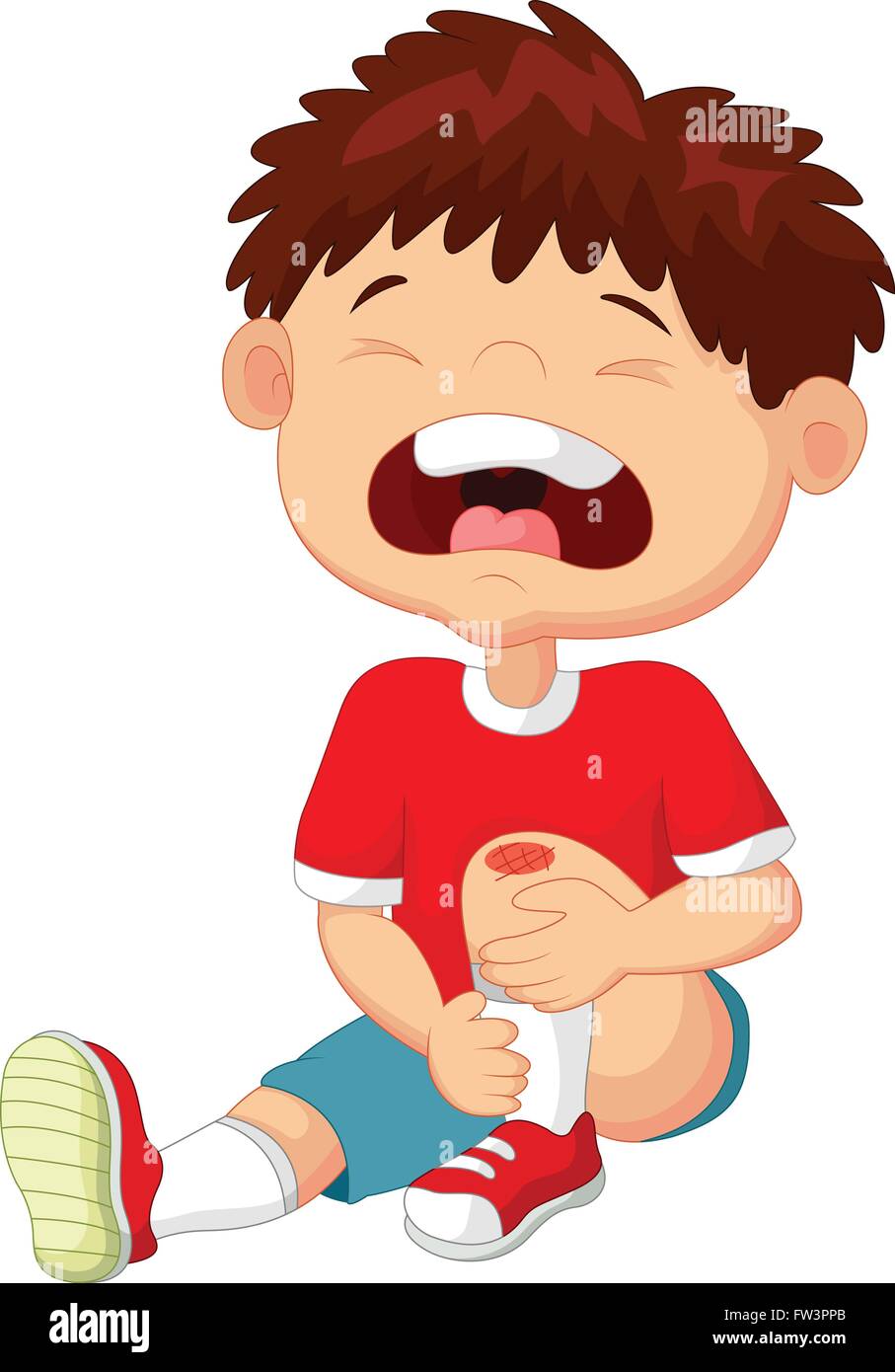 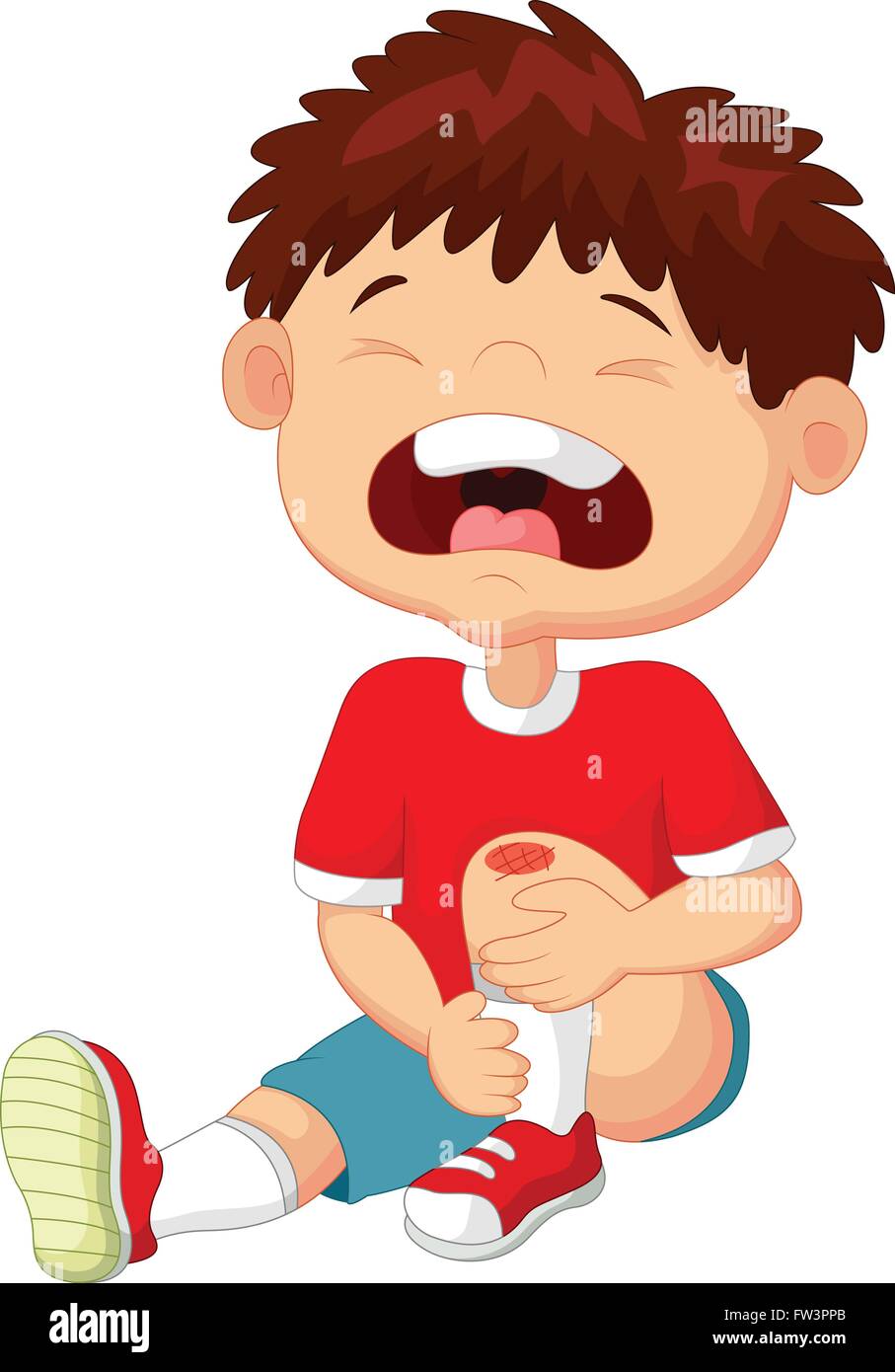 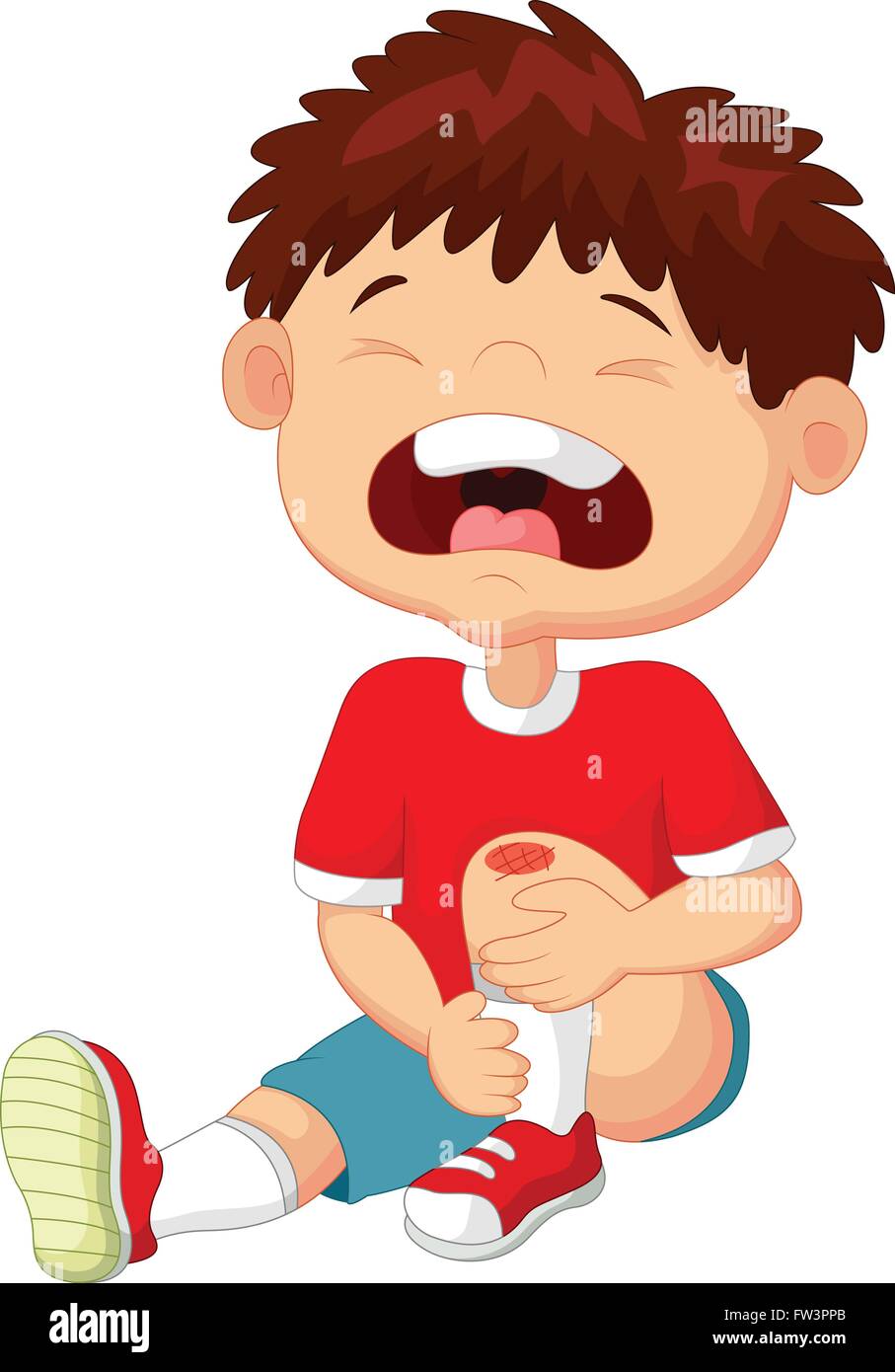 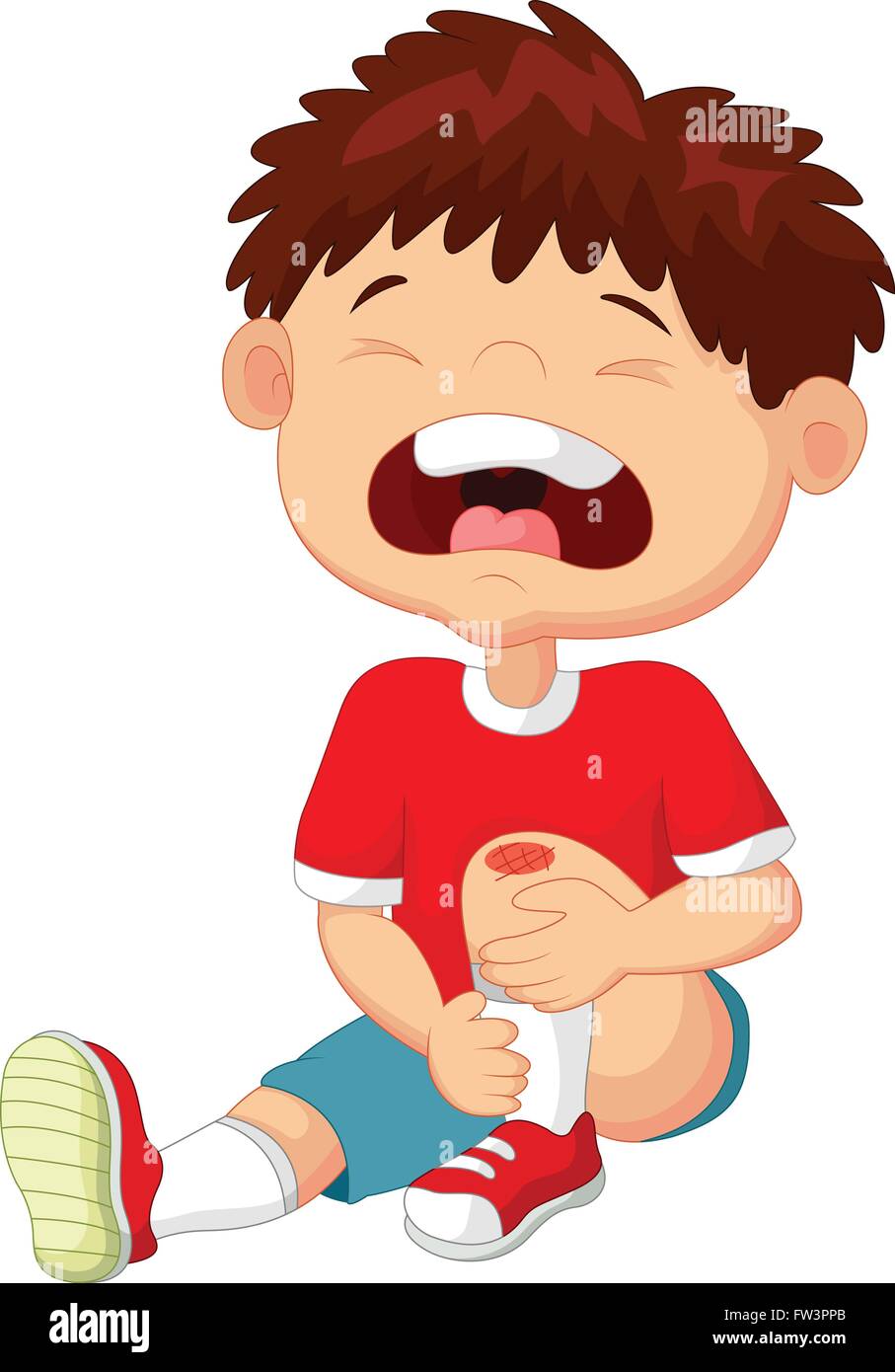 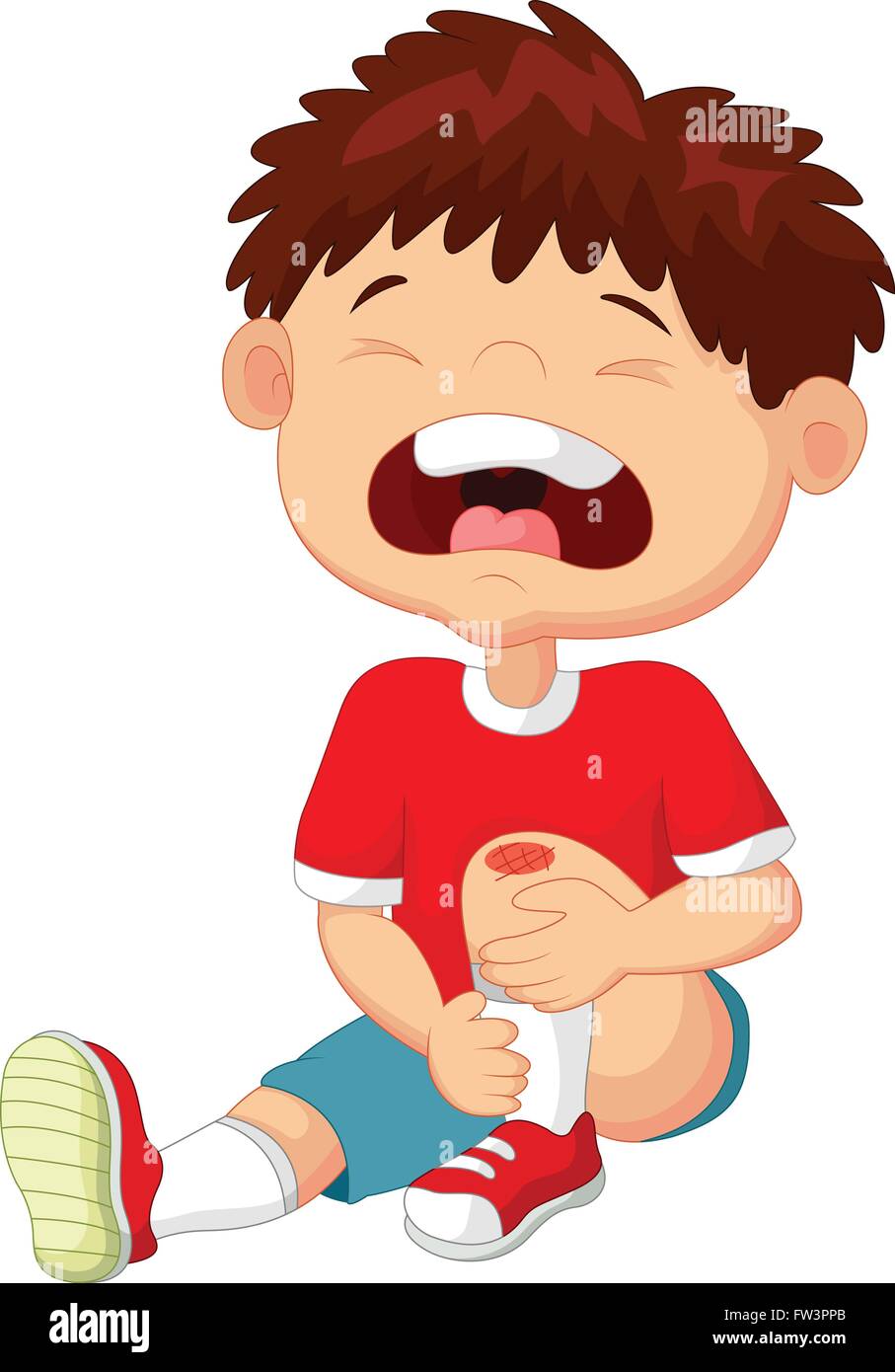 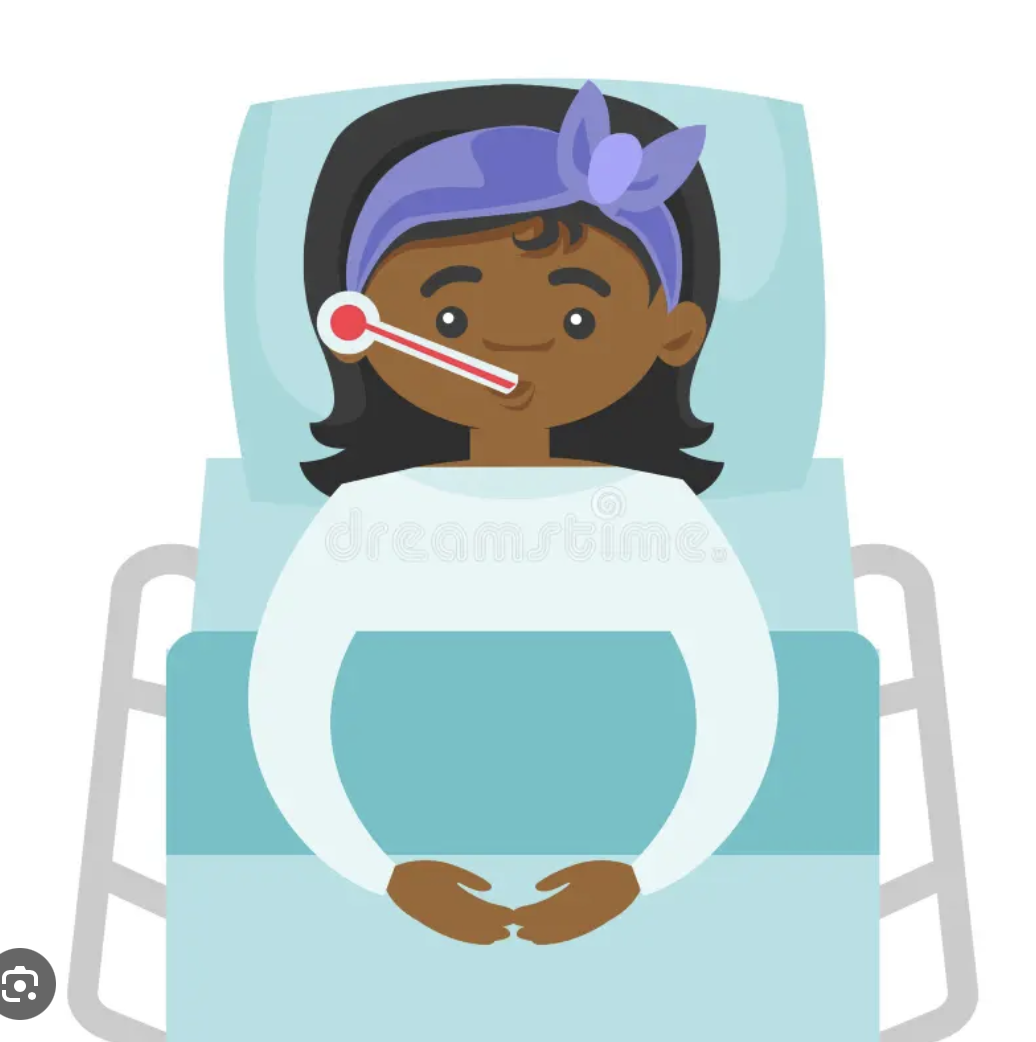 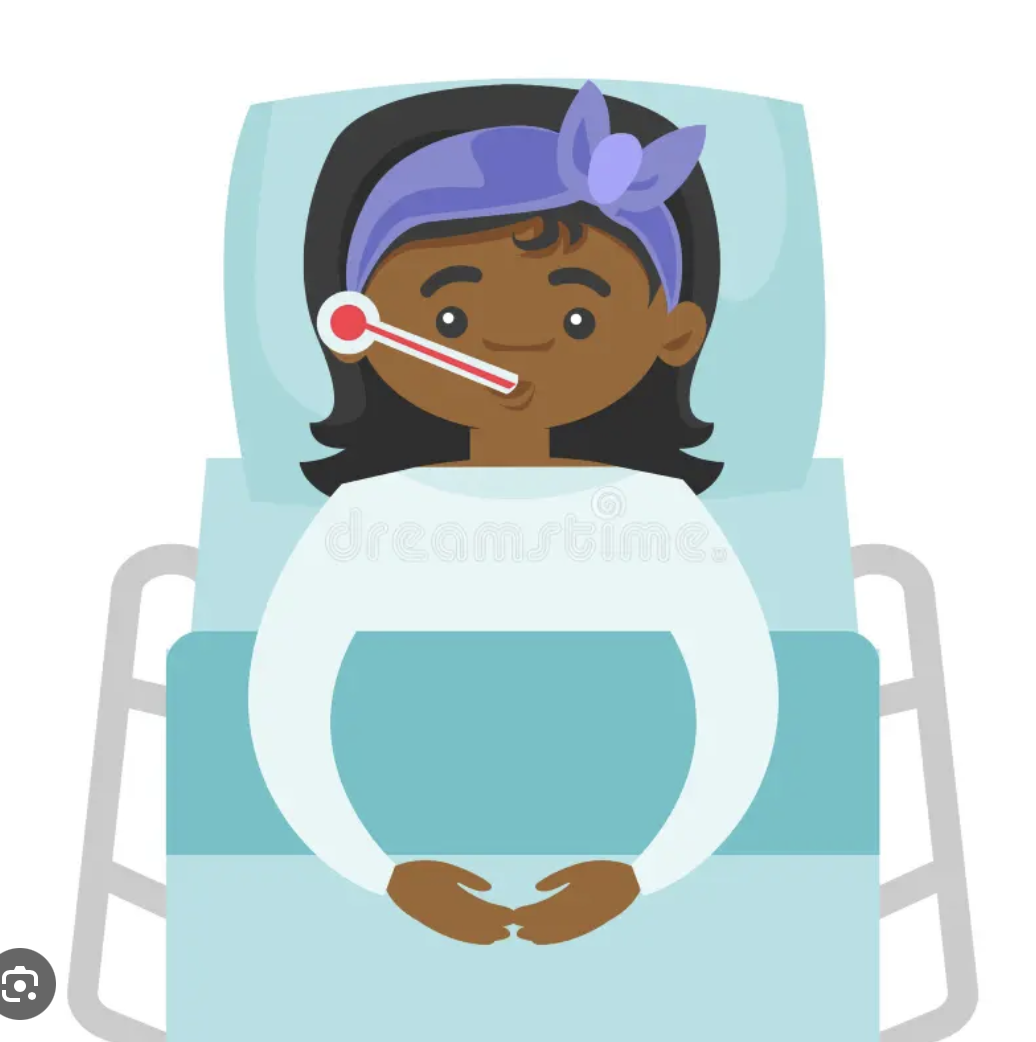 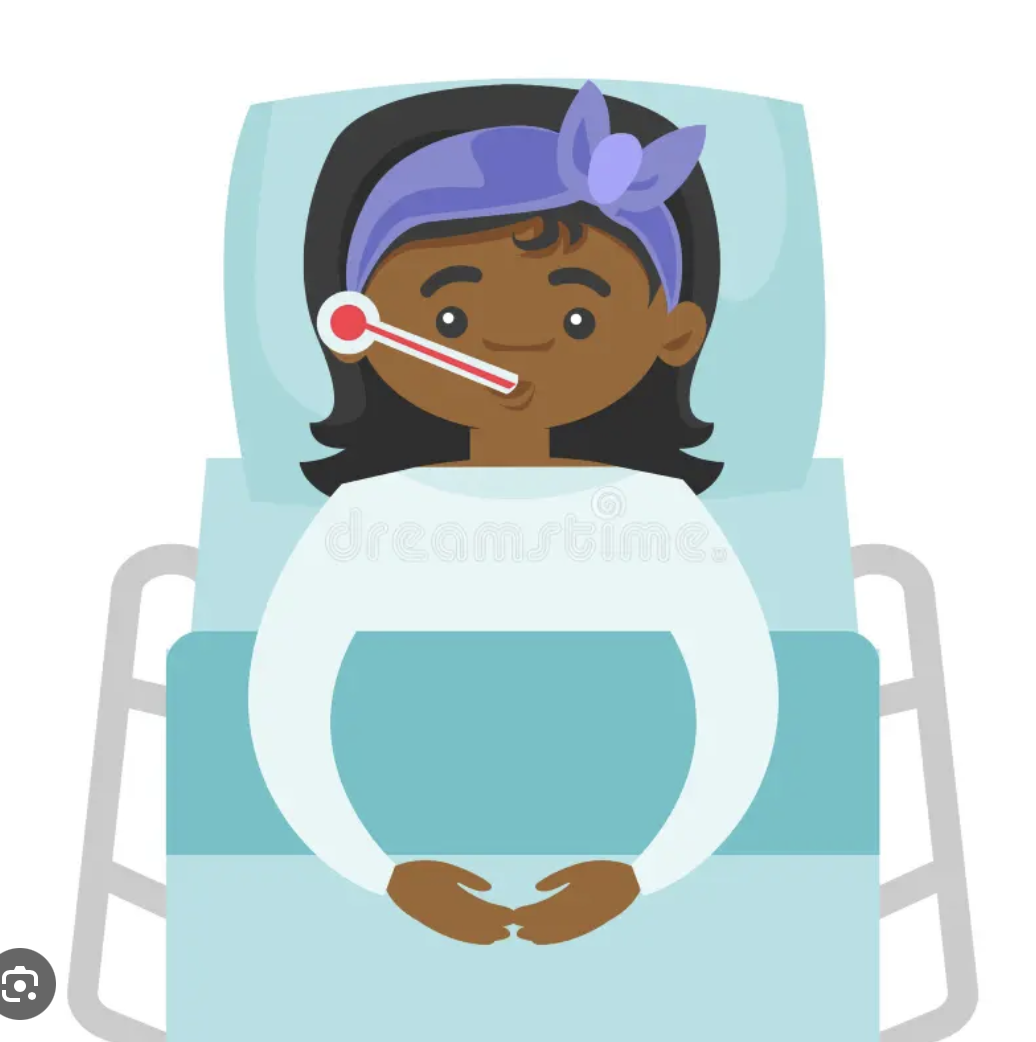 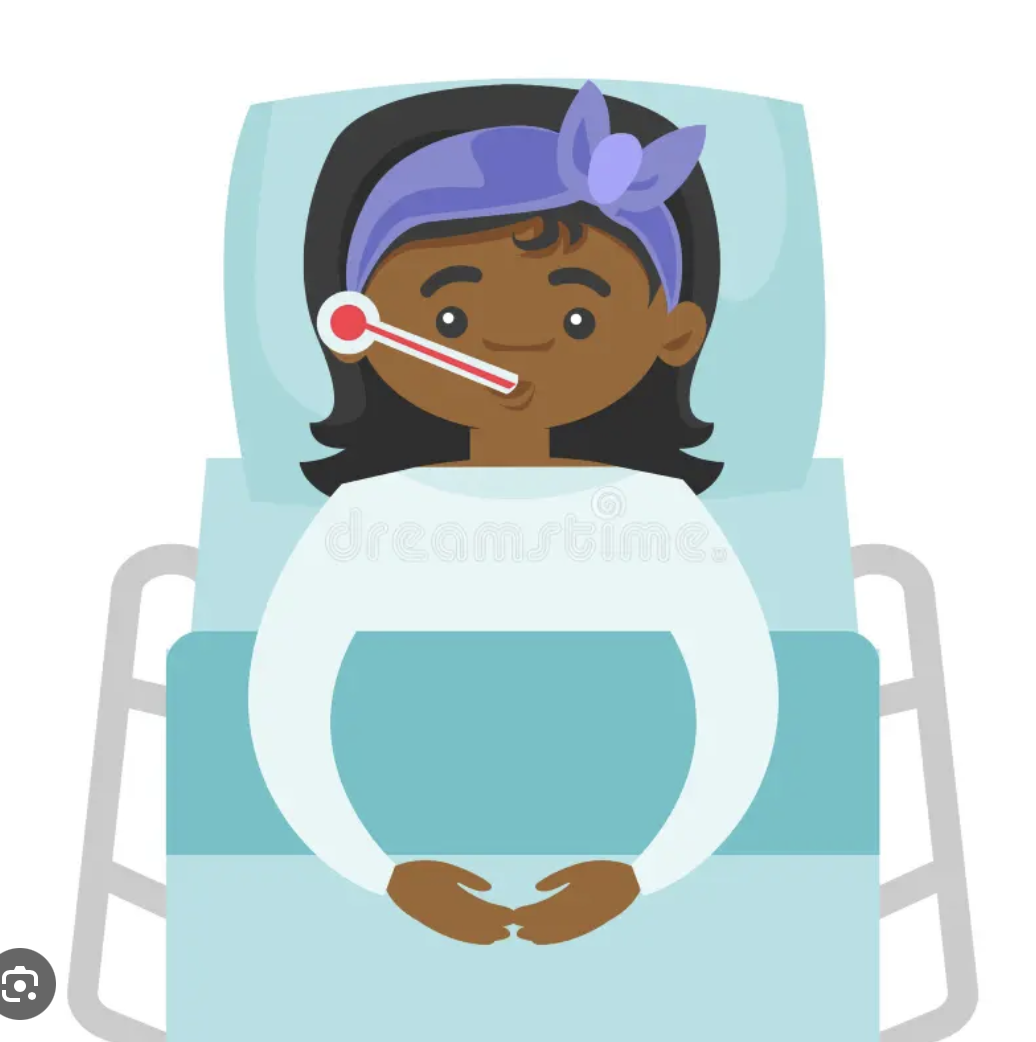 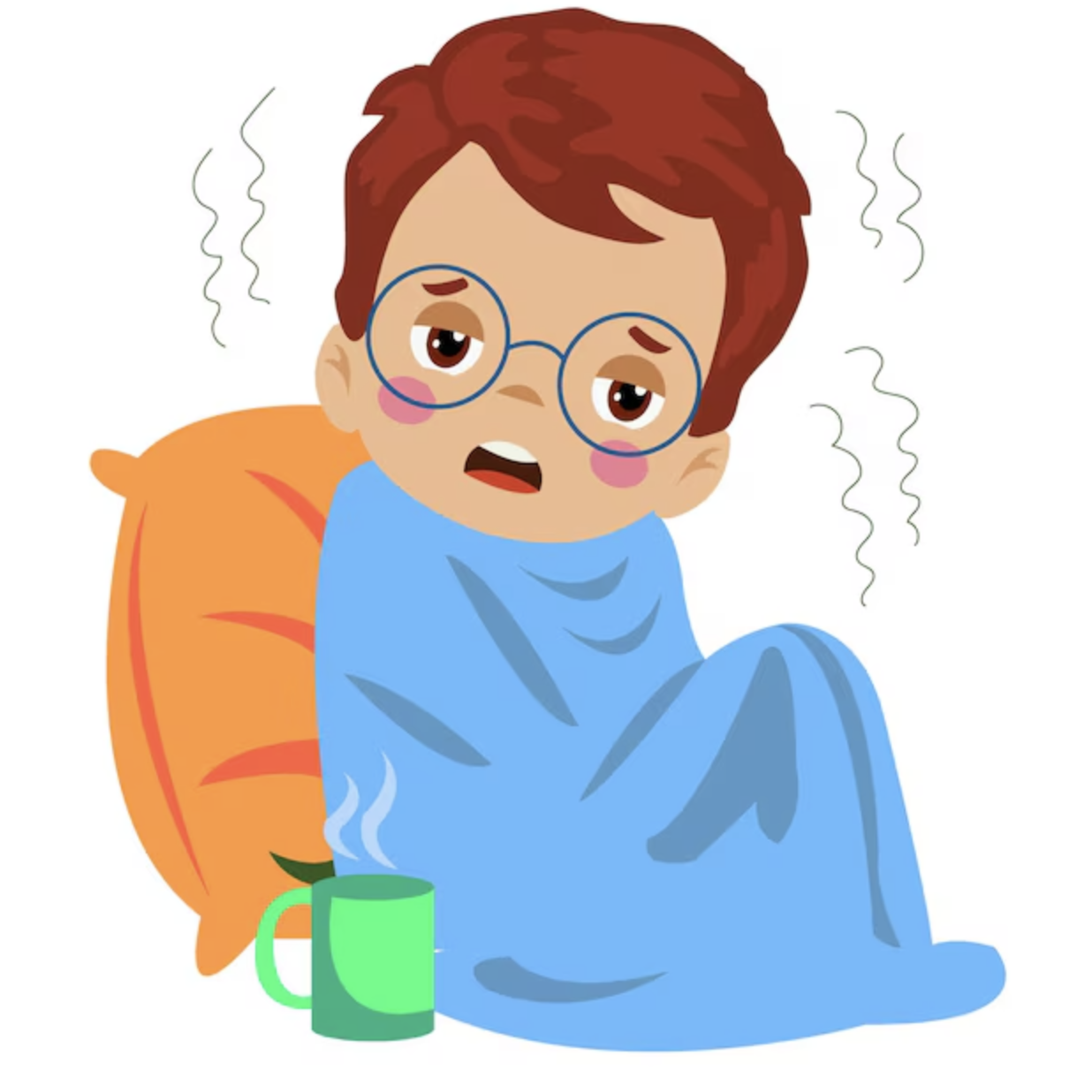 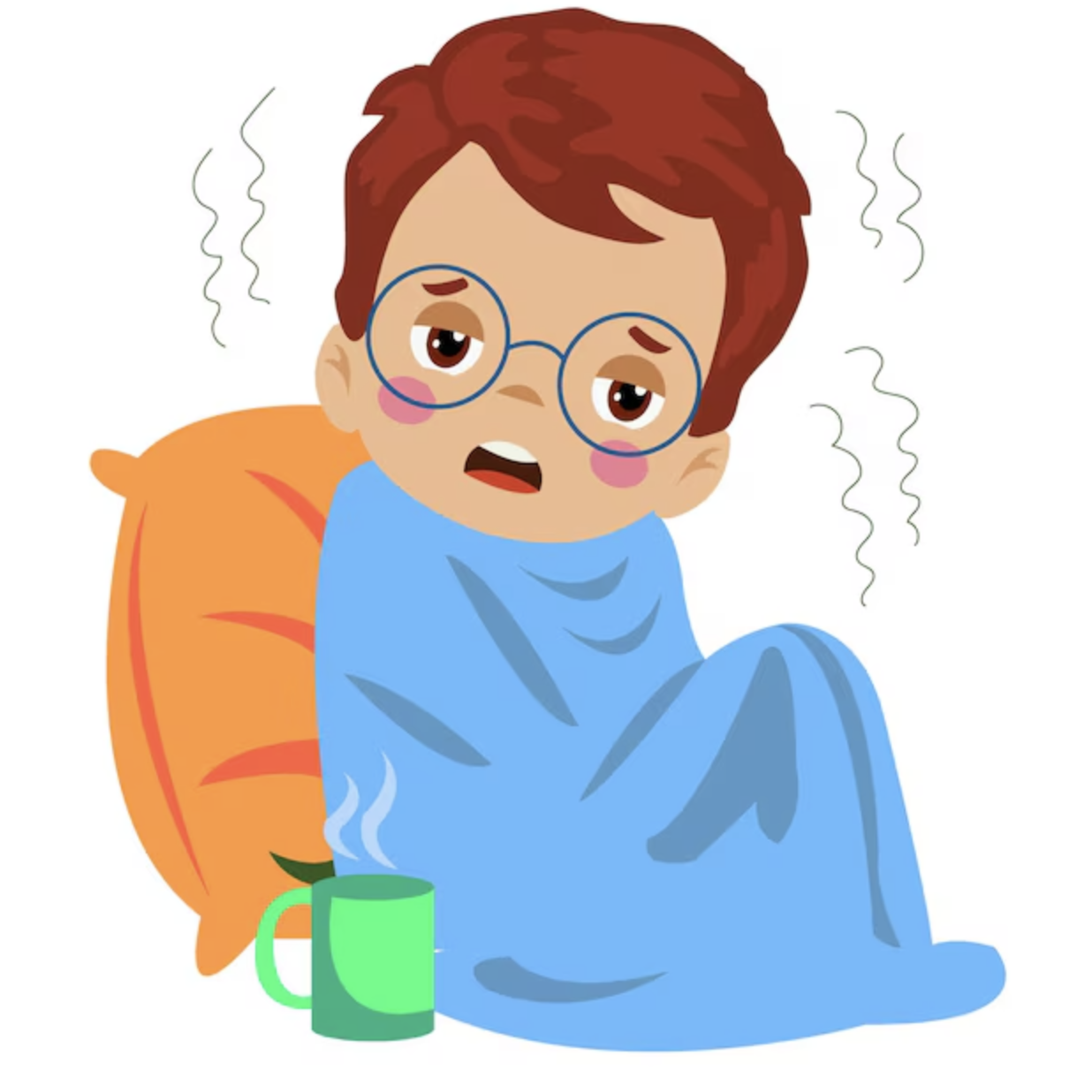 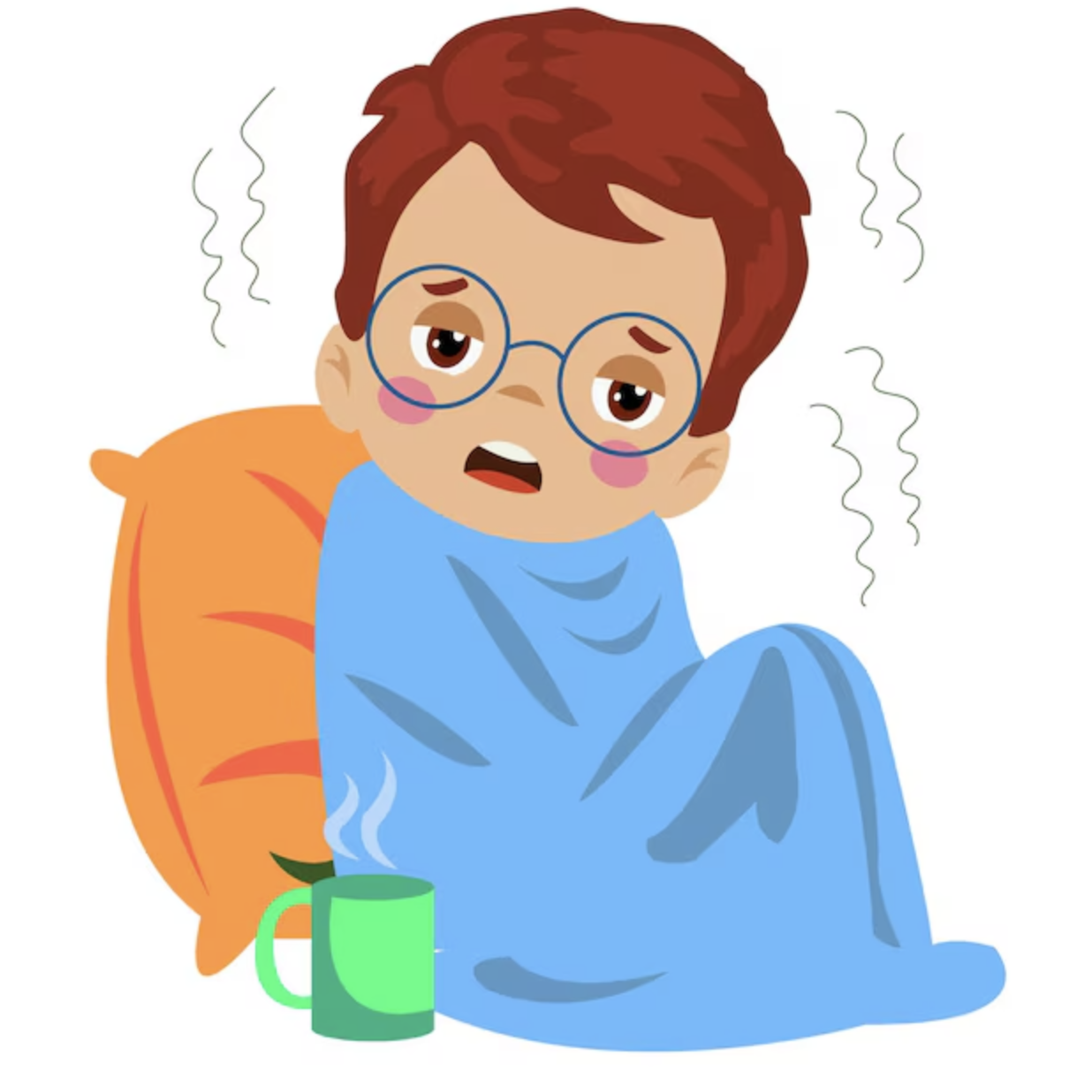 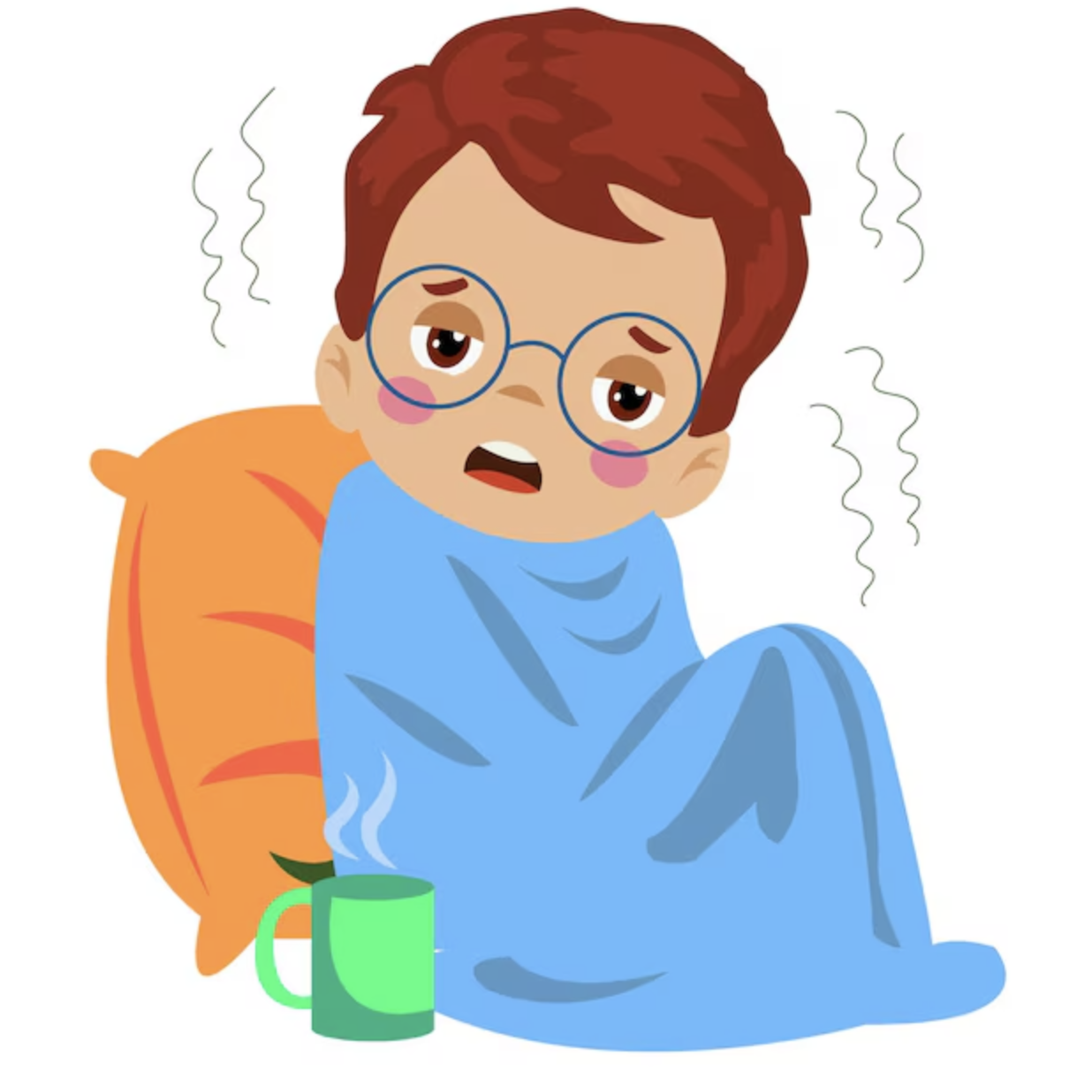 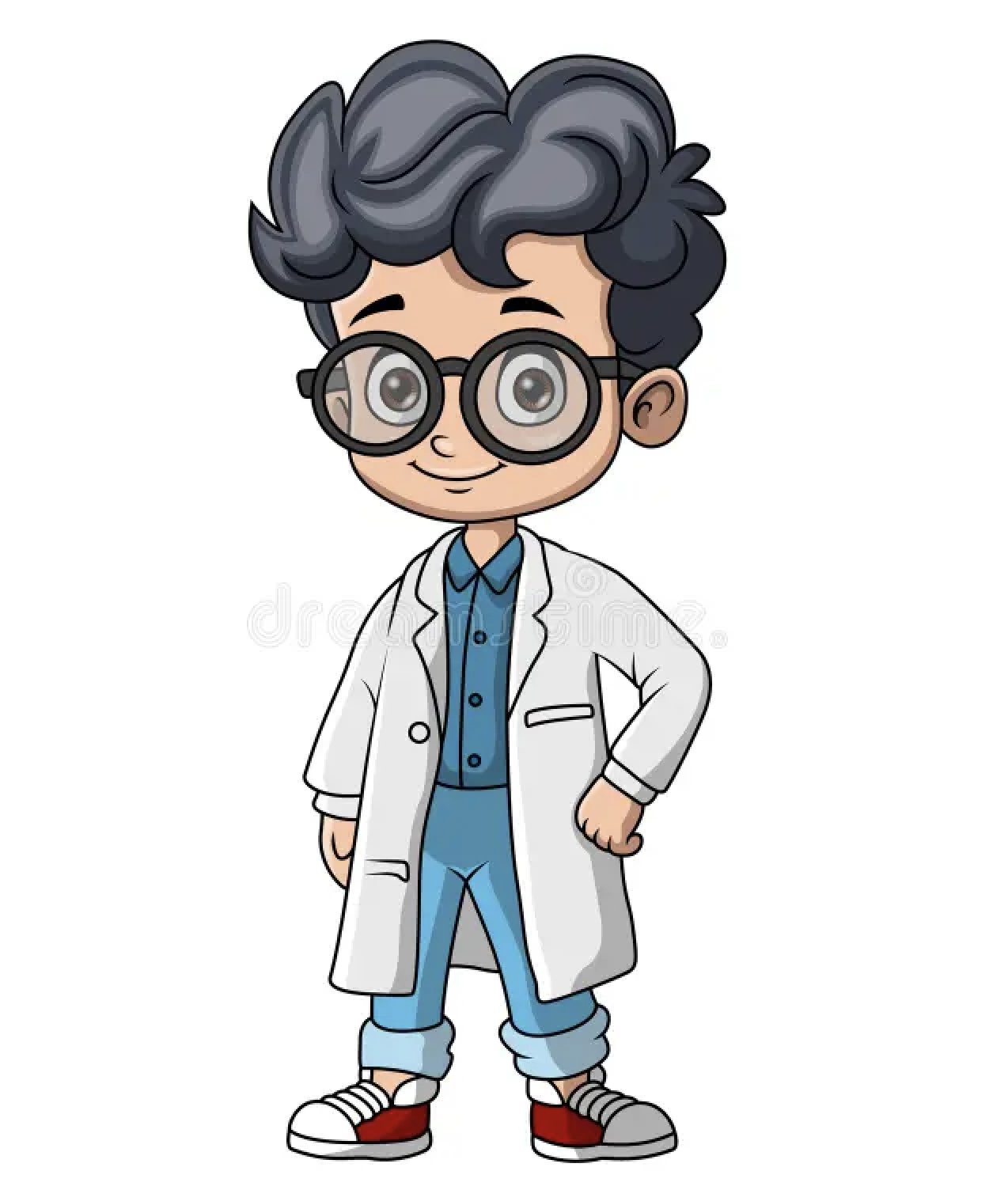 Risk
Risk: 5%
Ri%
Risk: 10%
Ri%
Risk: 55%
Ris
Risk: 10%
Risk
Risk: 5%
Ri%
Risk: 10%
Ri%
Risk: 55%
Ris
Risk: 10%
Risk: 53%
Risk: 13%
Risk: 53%
Risk: 13%
Risk: 53%
Risk: 13%
Risk: 53%
Risk: 13%
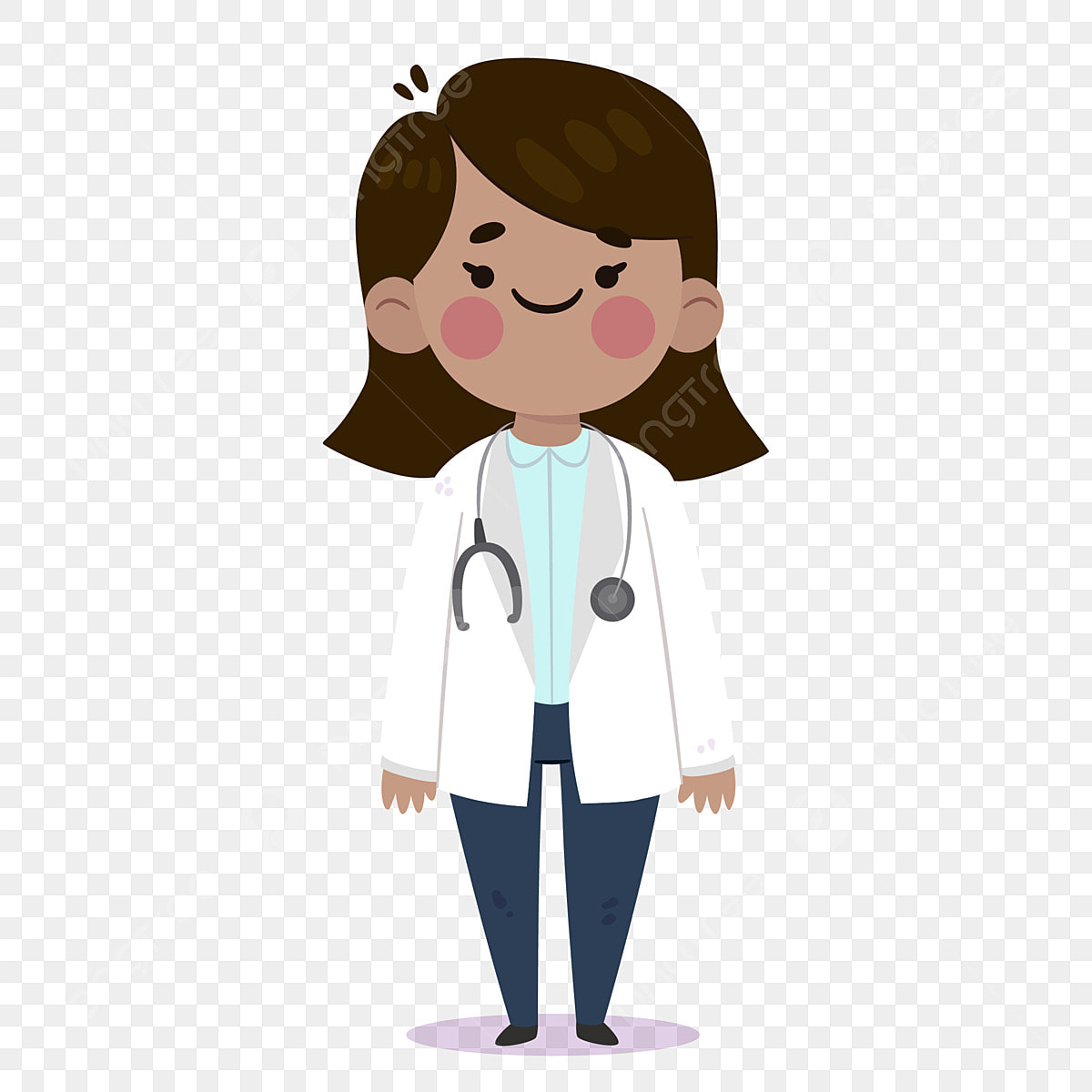 %
R
%
%
R
%
R%
Ris%
Risk: %
Risk%
Risk%
R%
Ris%
Risk: %
Risk%
Risk%
Risk%
Risk%
Risk: %
Risk%
Risk%
Risk%
Risk: %
Risk%
Ris
Ri%
Ri%
Ri%
Ris
Ri%
Ri%
Ri%
Ri%
Ri%
Ri%
Ri%
%
%
4%
4%
%
%
%
%
%
%
%
%
%
%
R
R
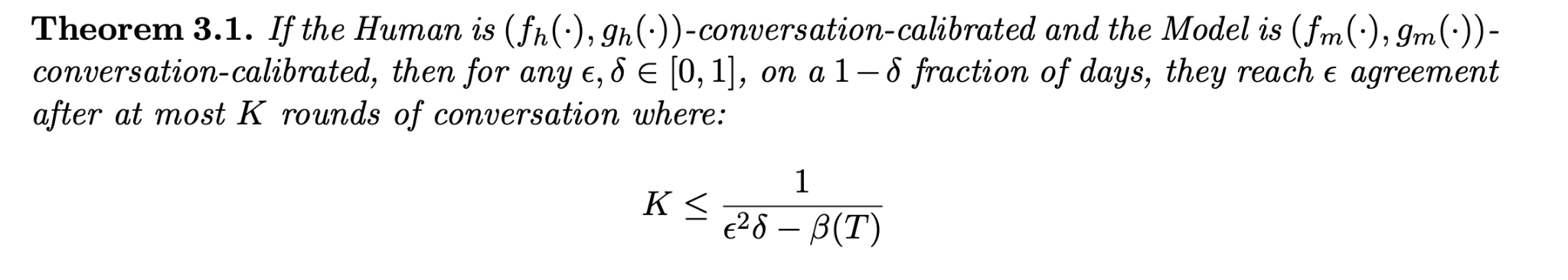 Generalizing Aumann’s Agreement Theorem
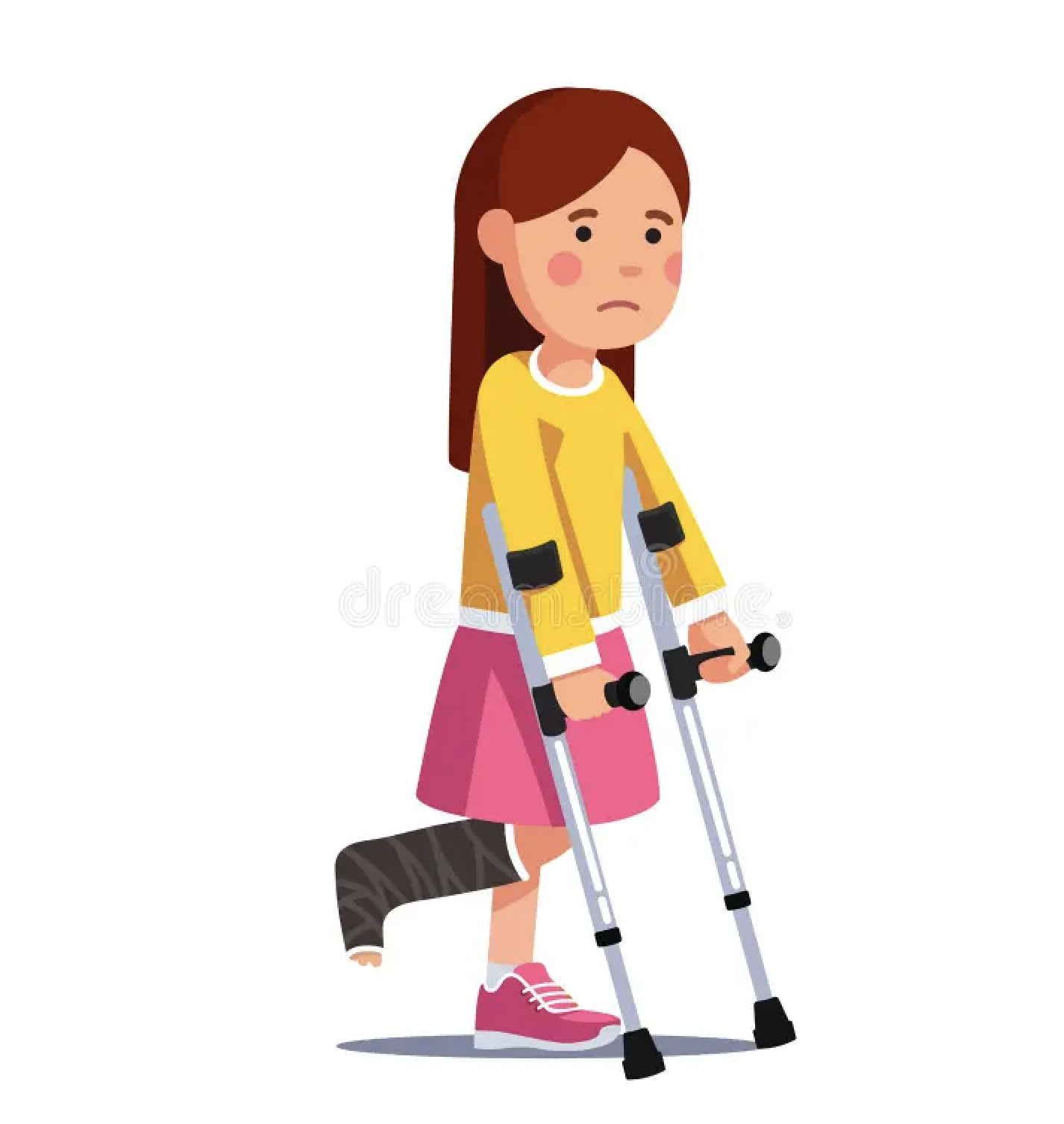 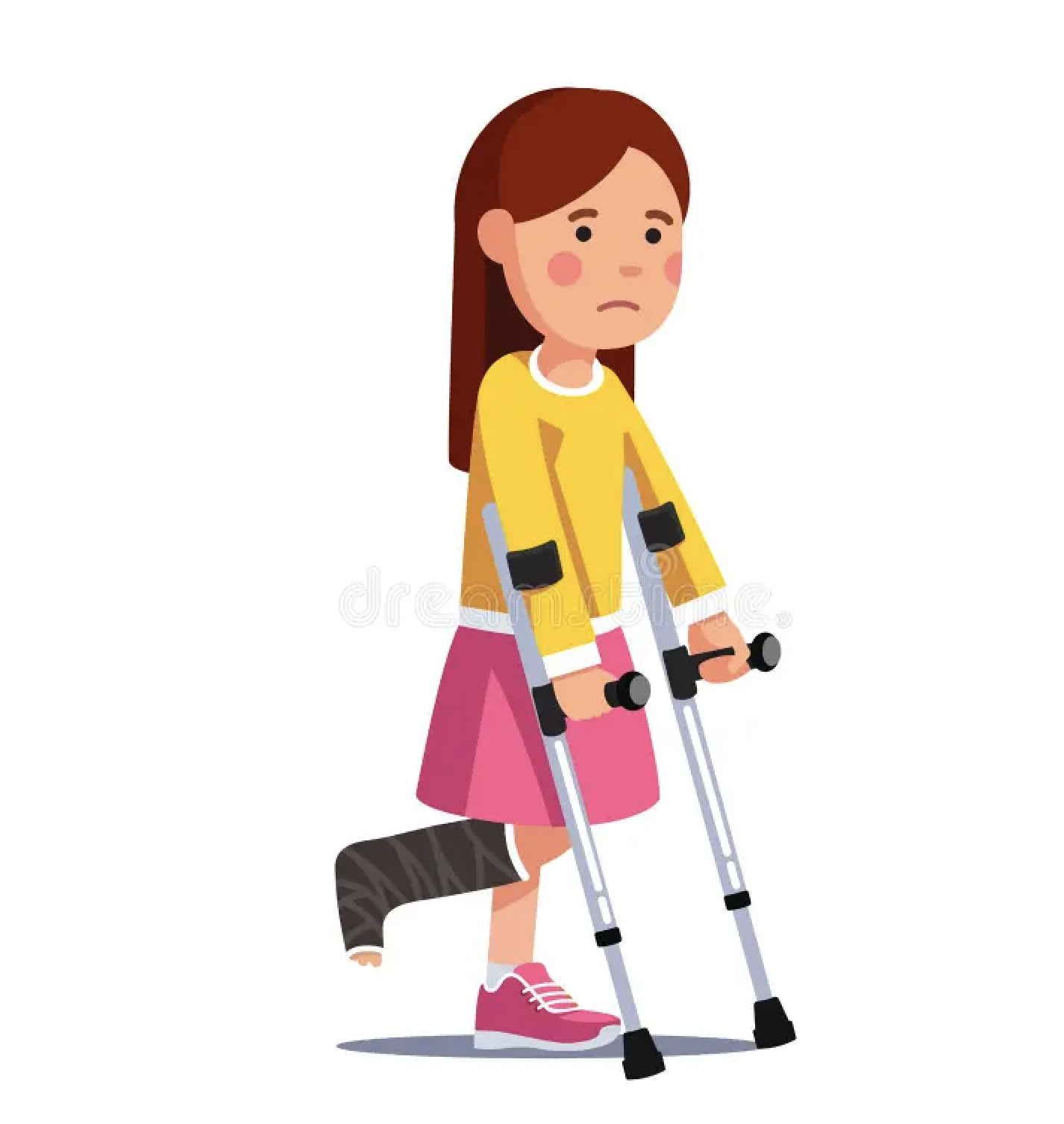 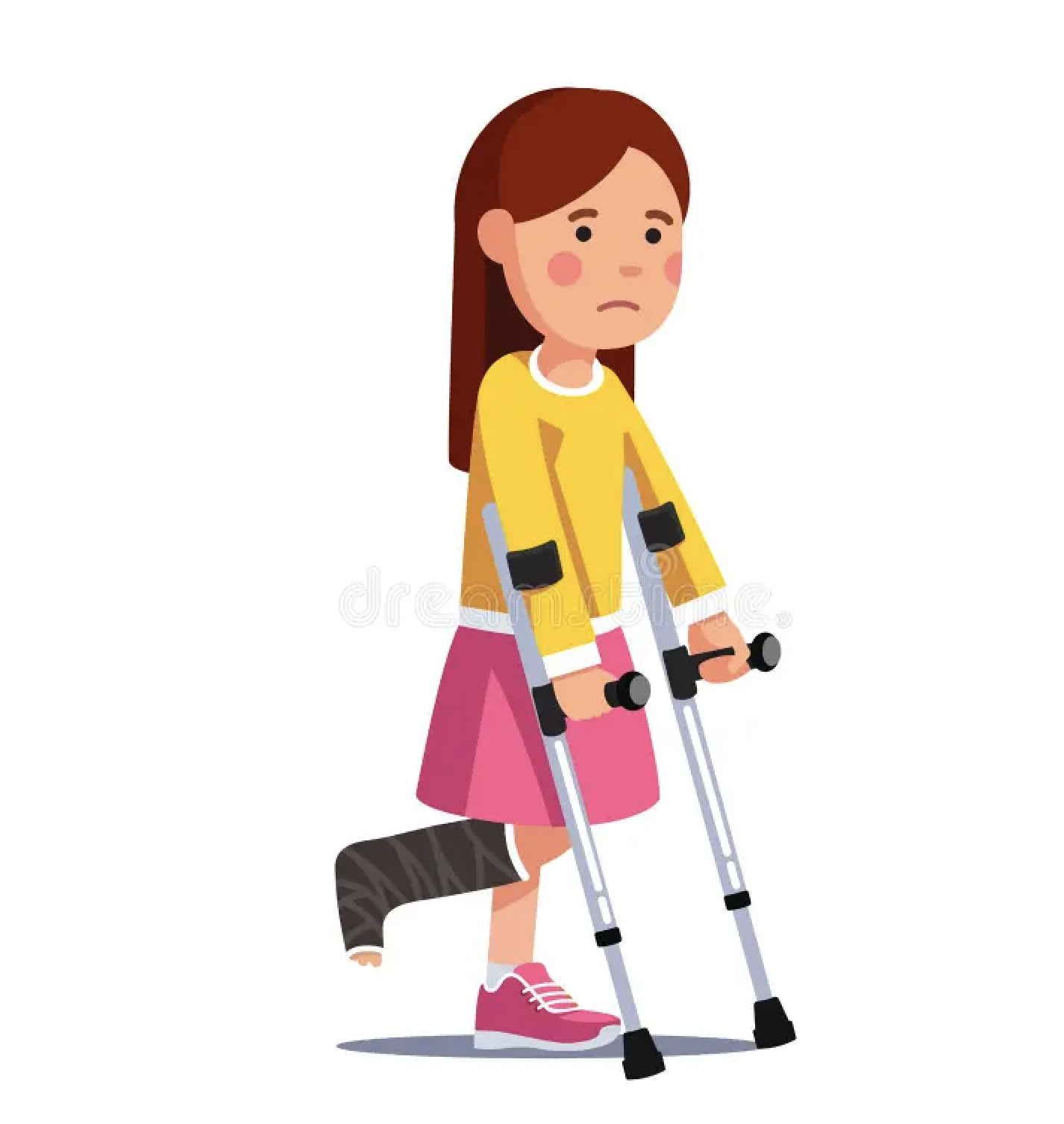 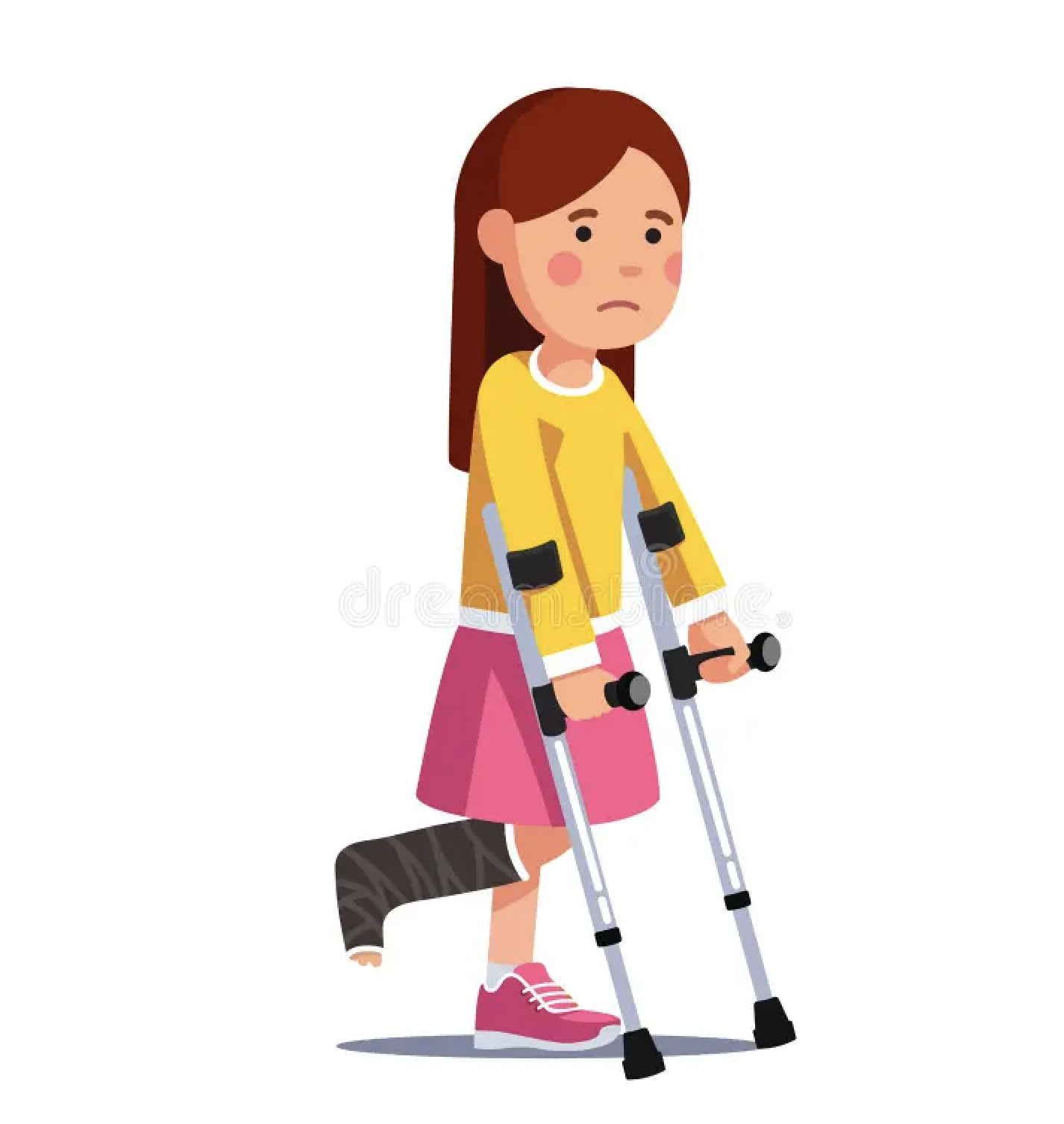 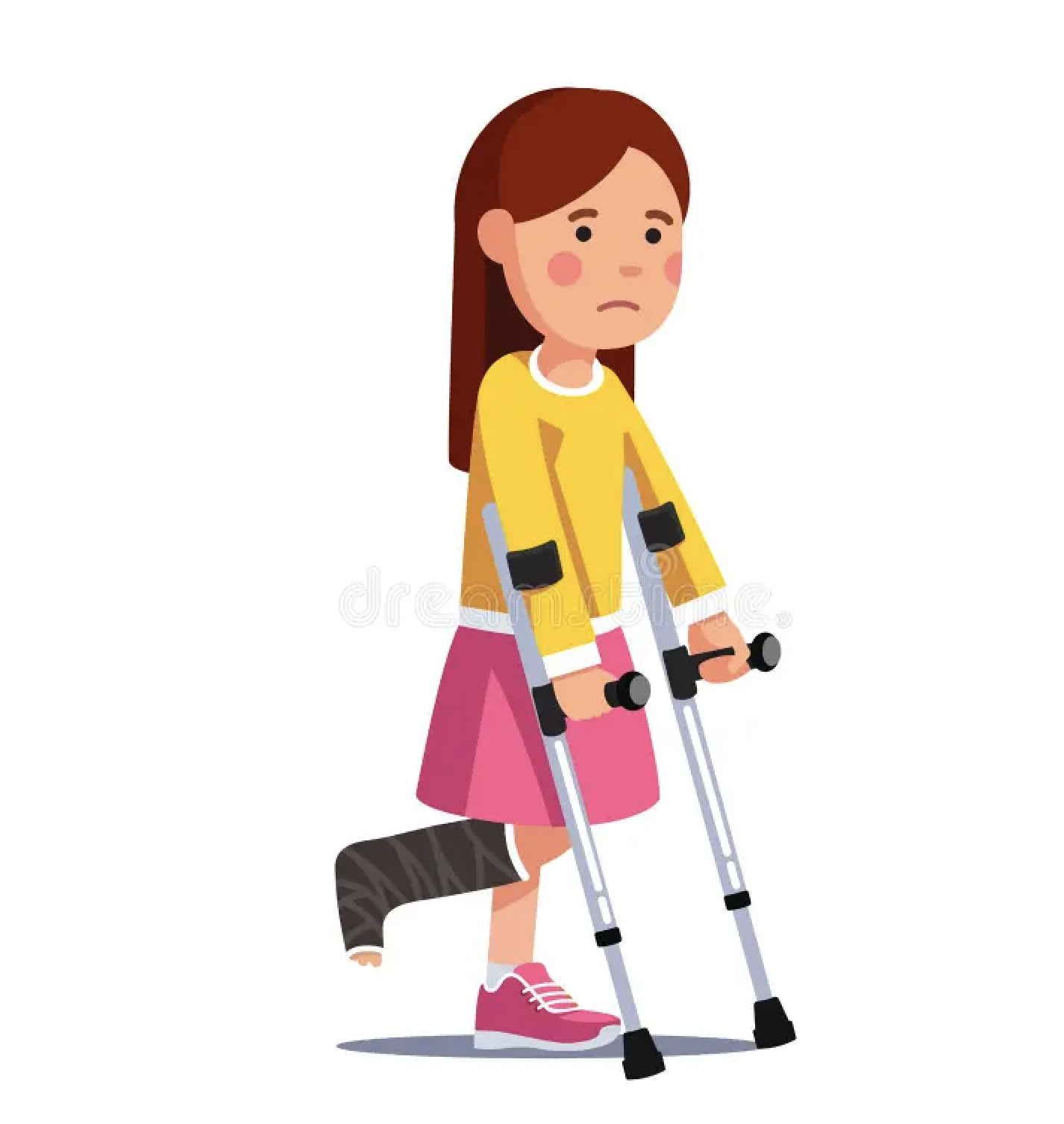 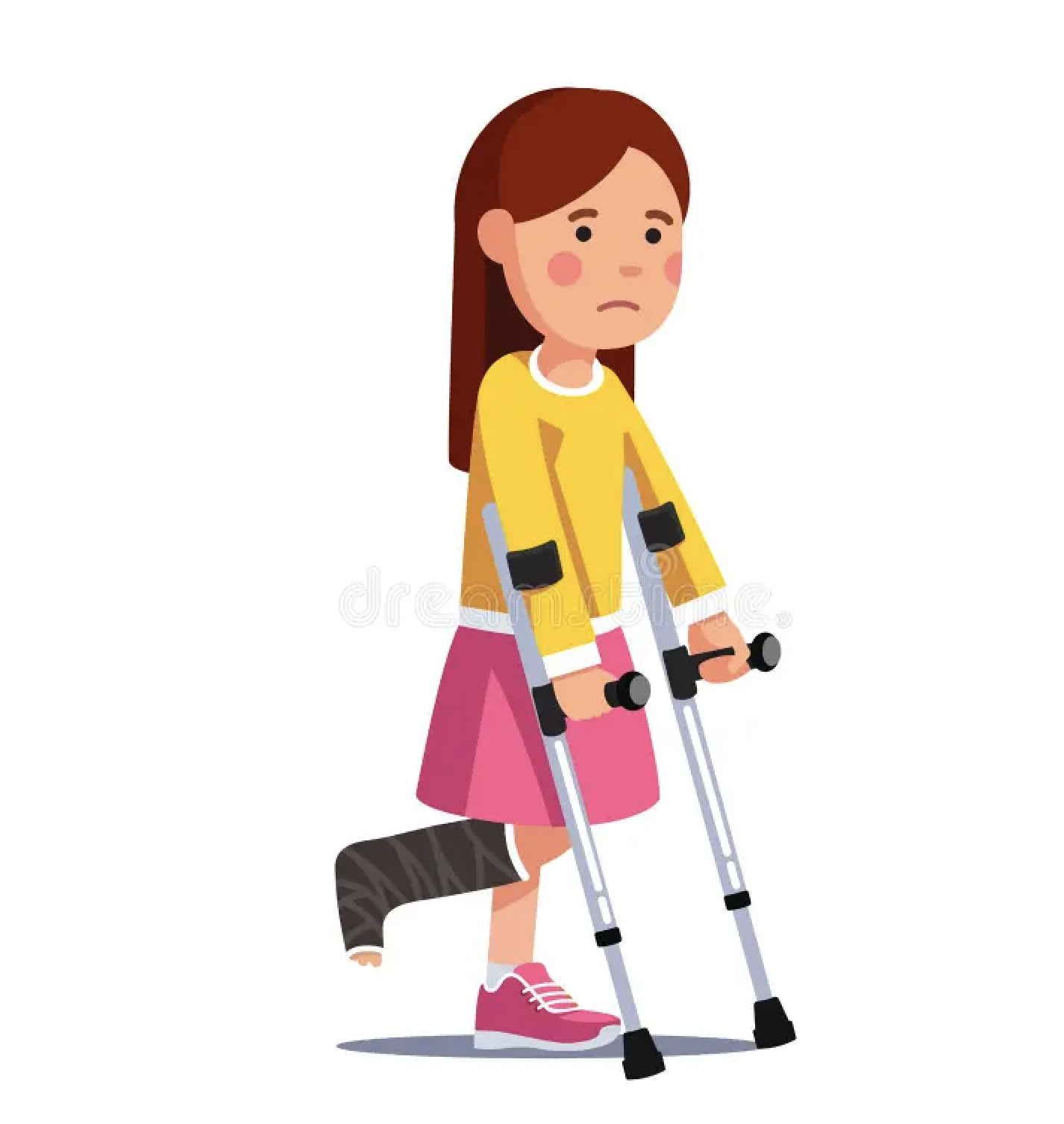 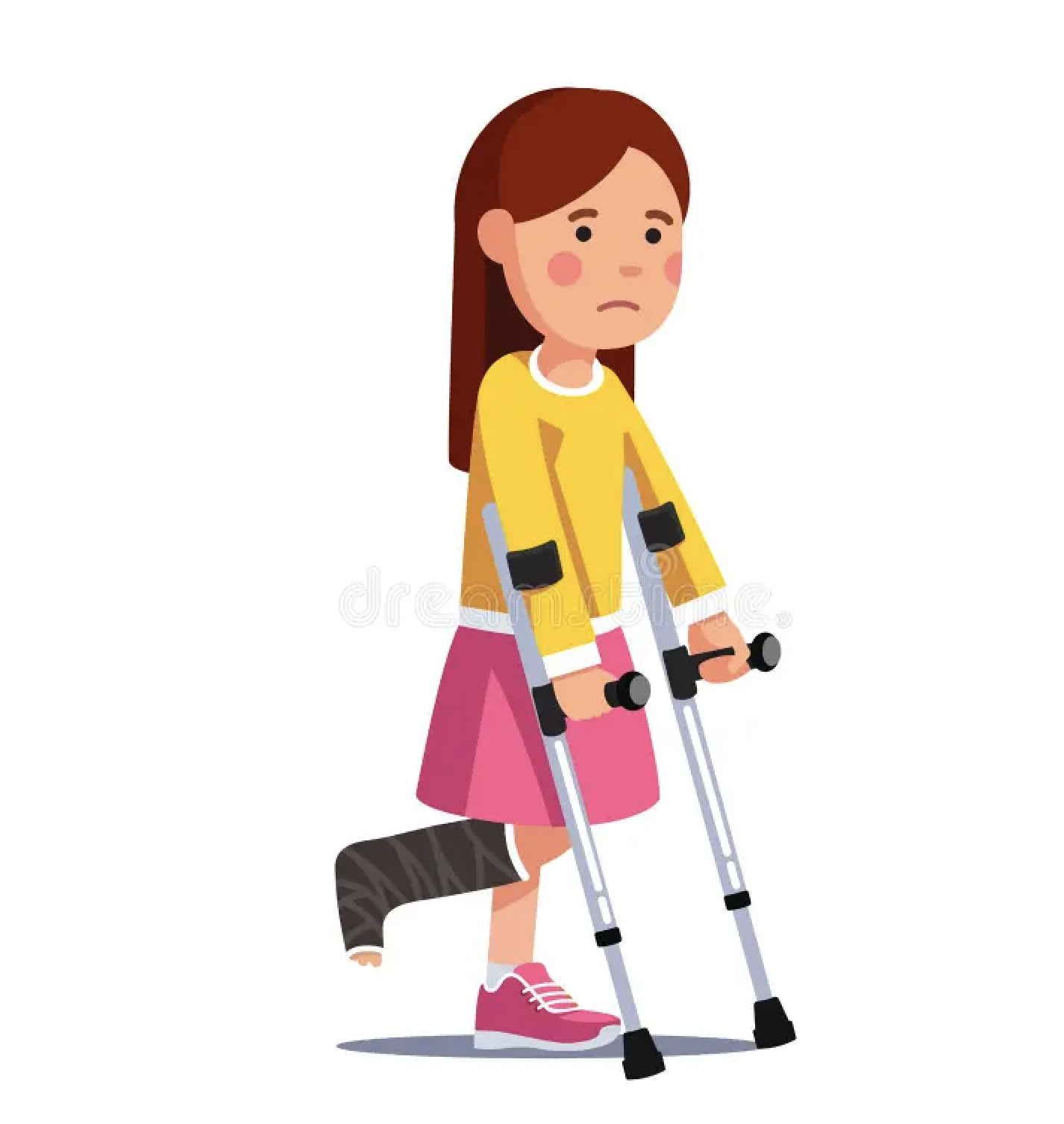 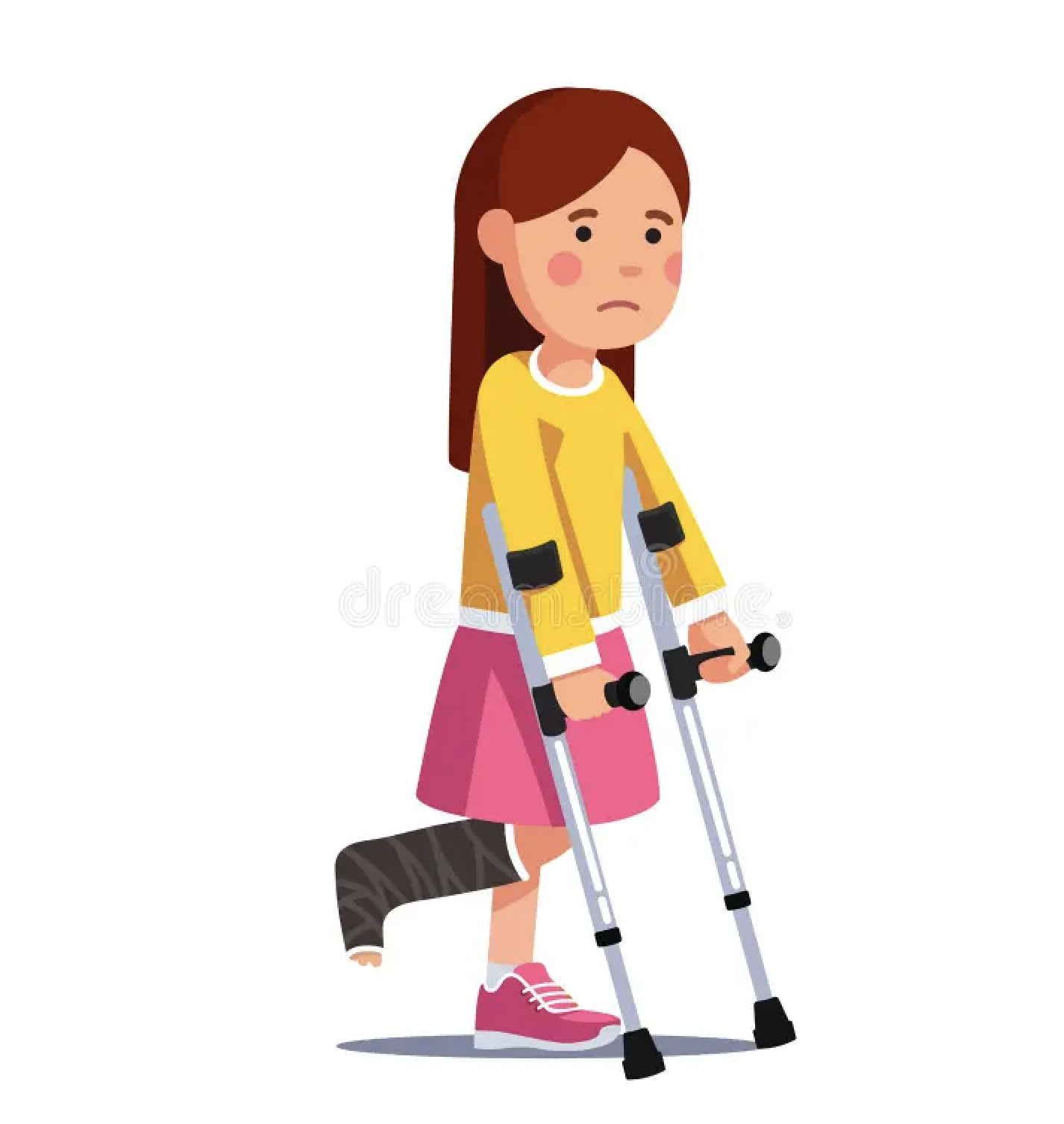 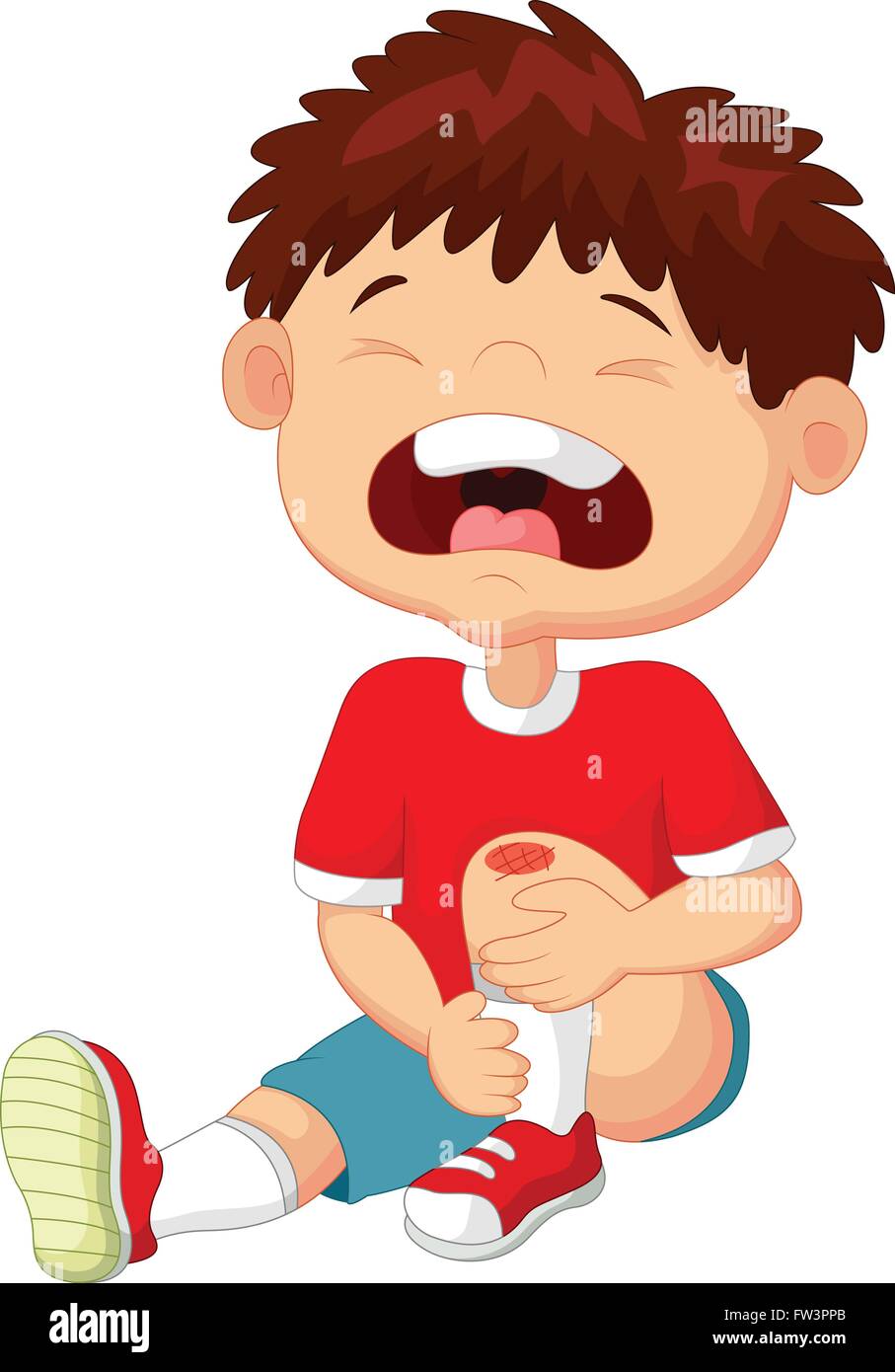 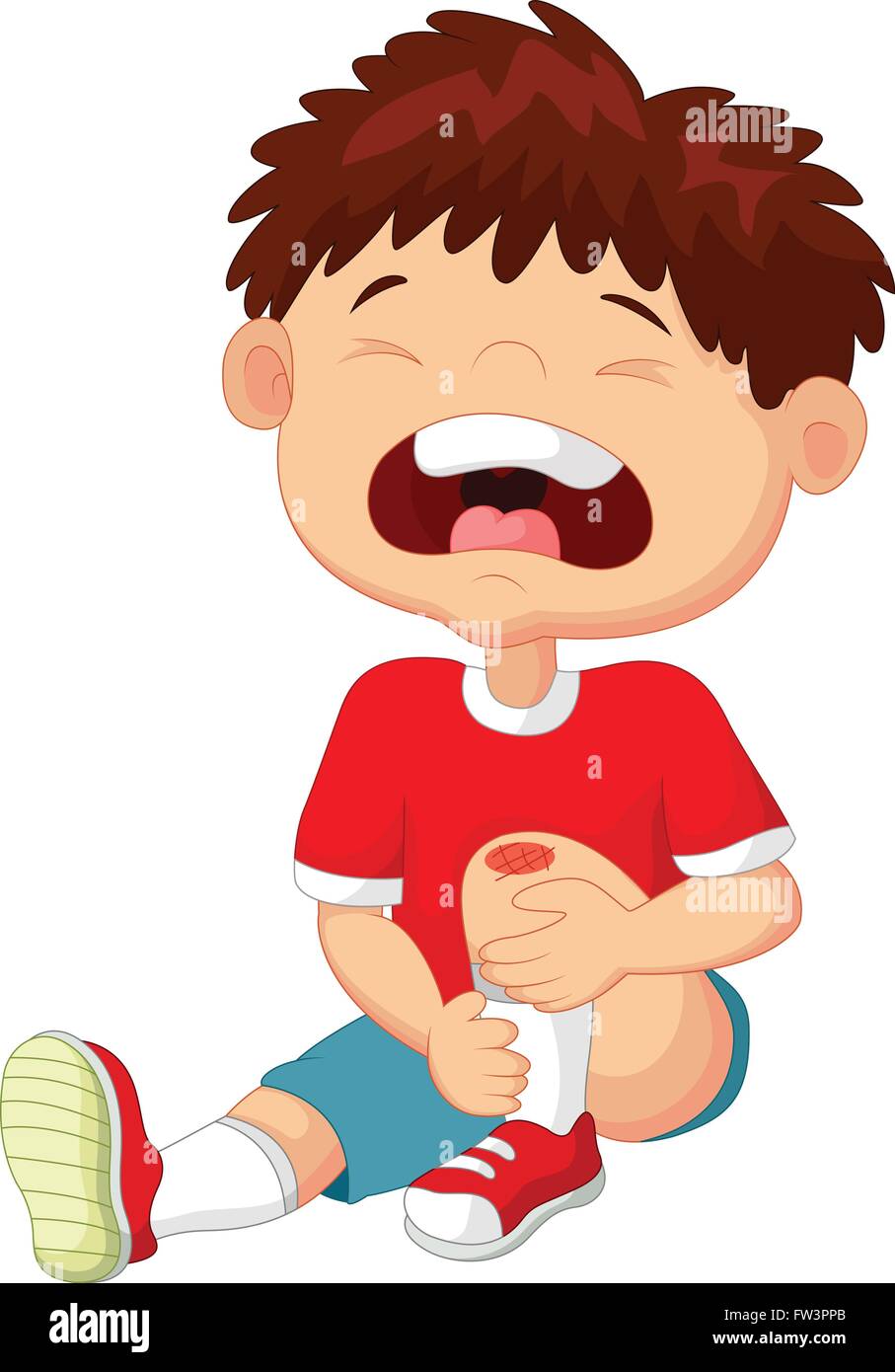 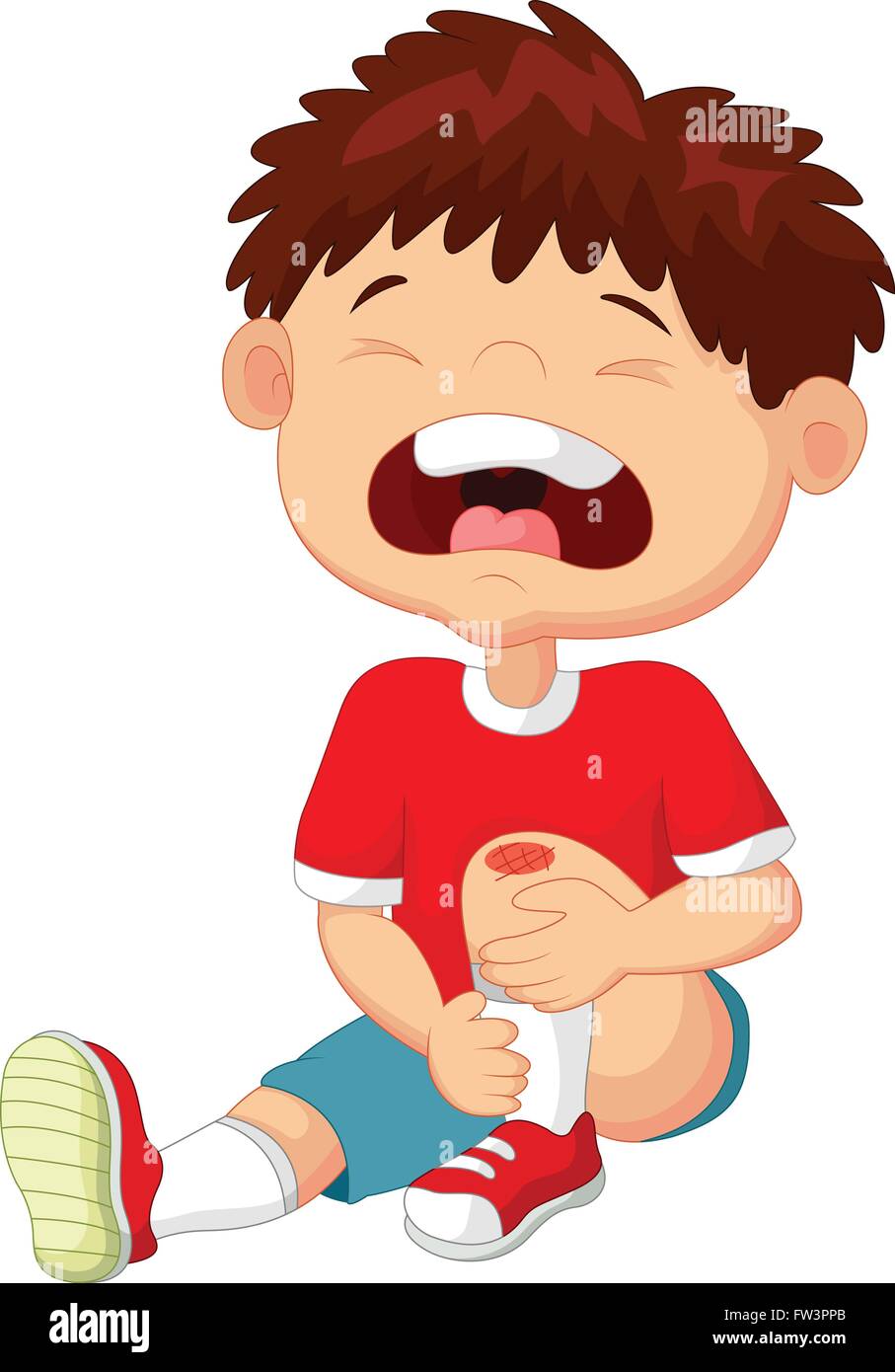 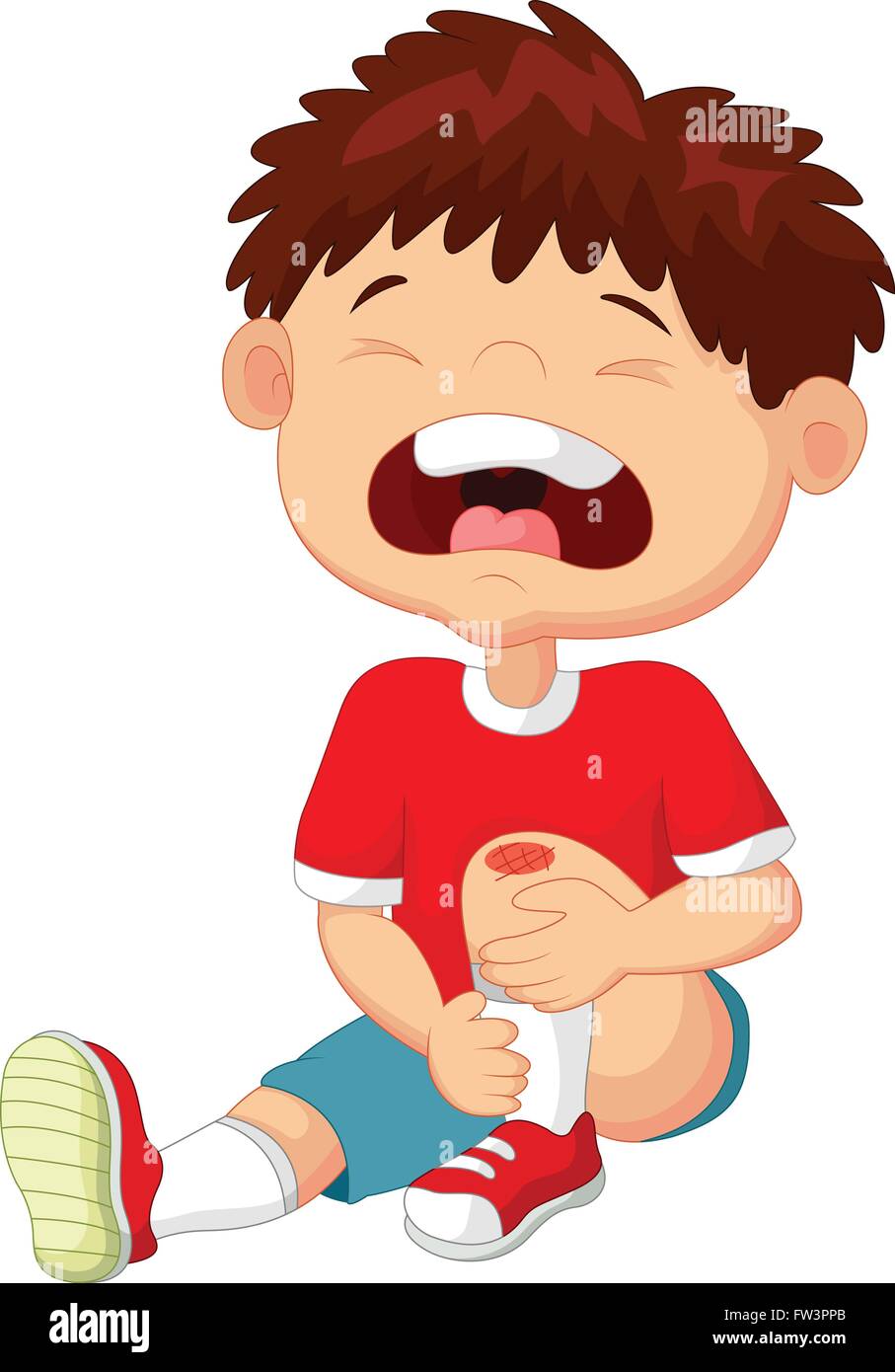 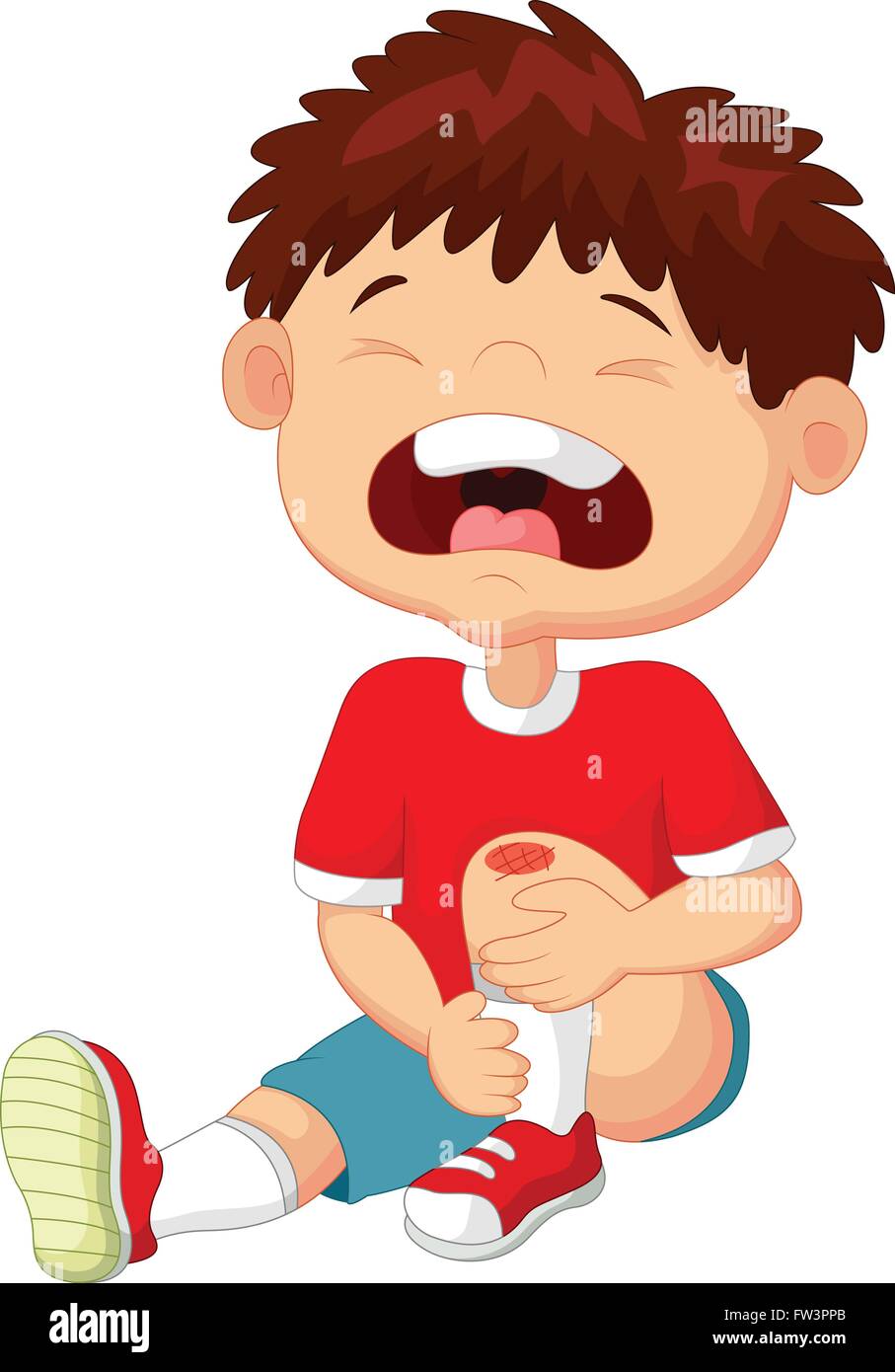 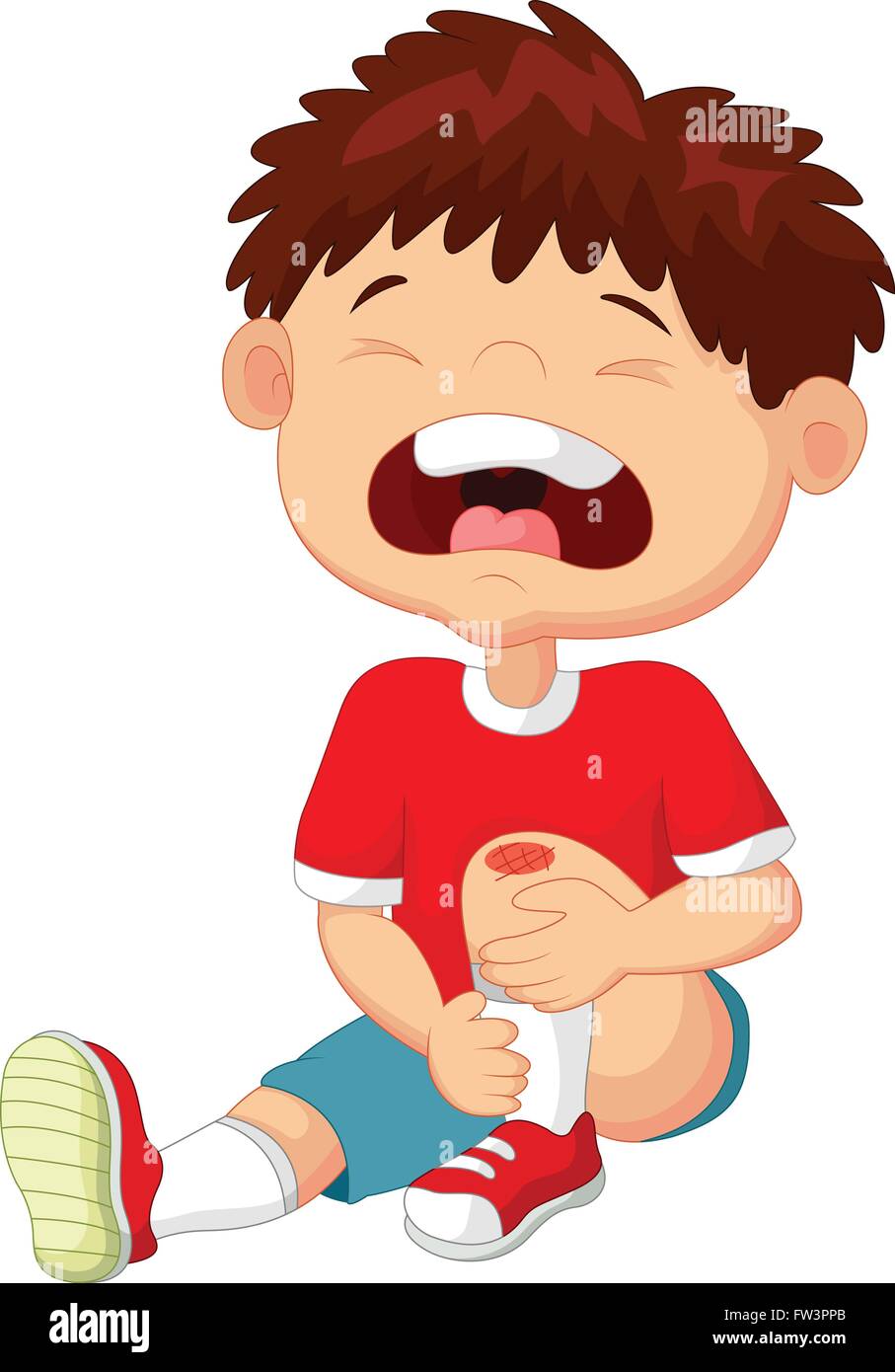 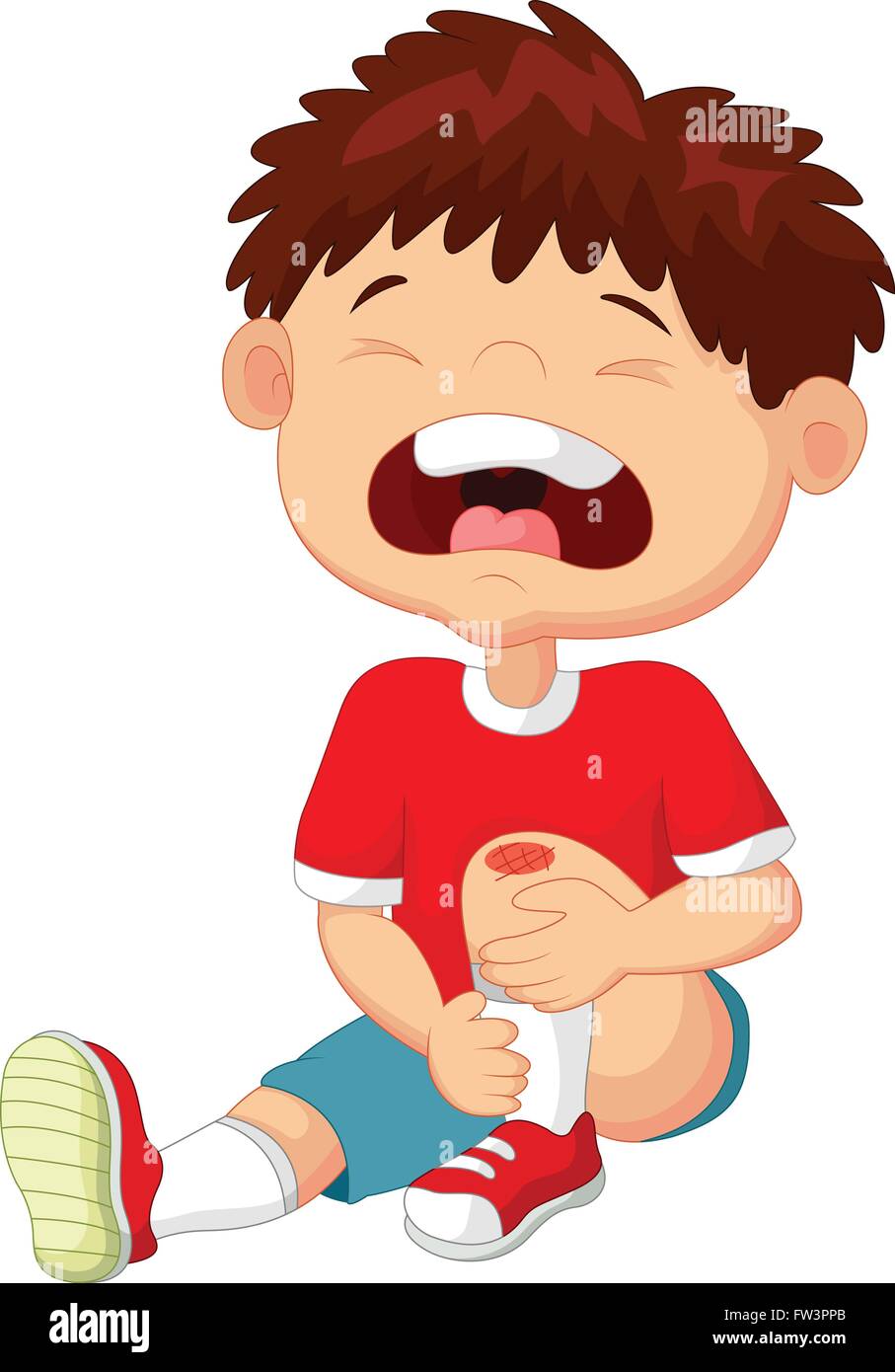 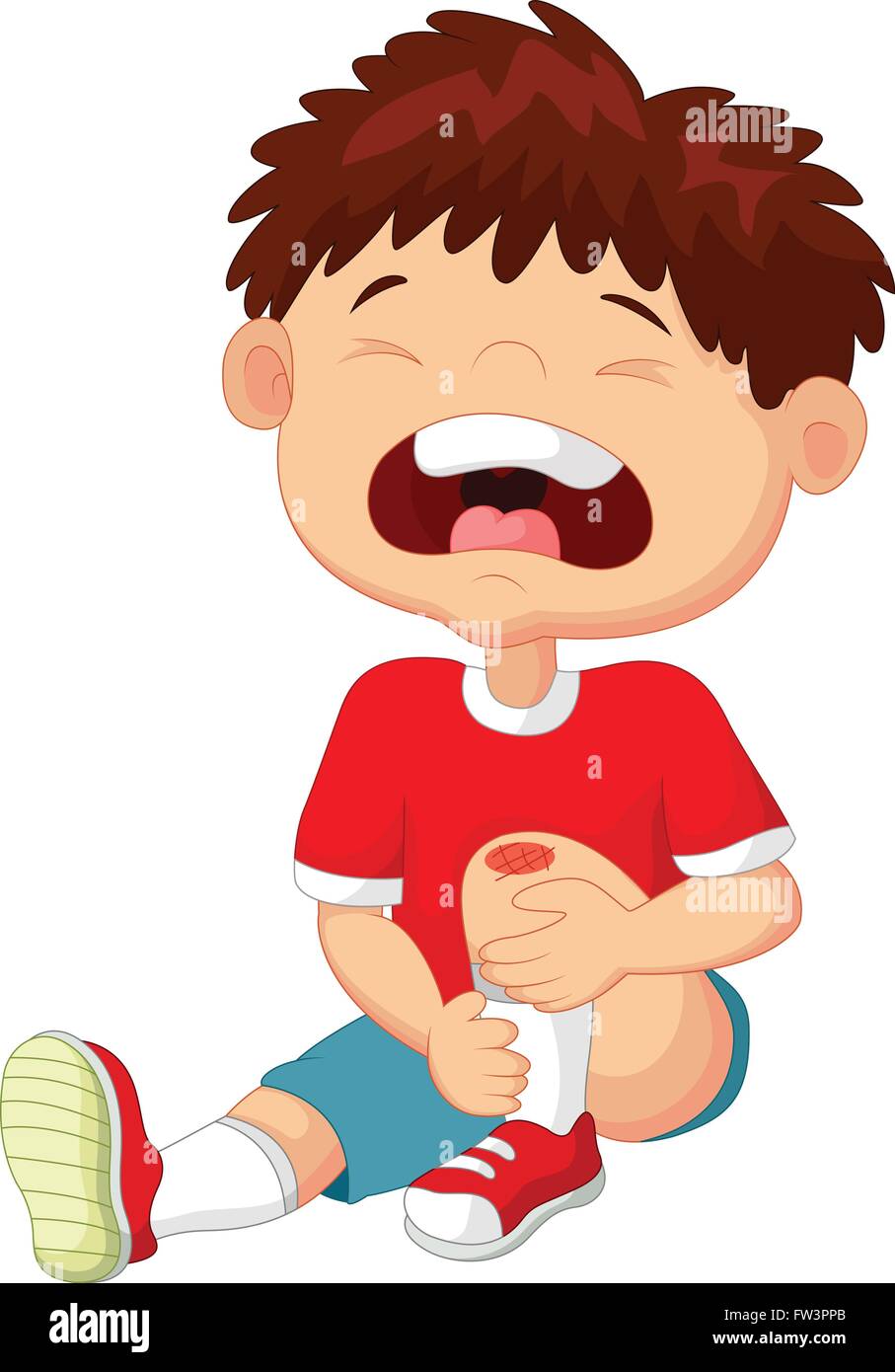 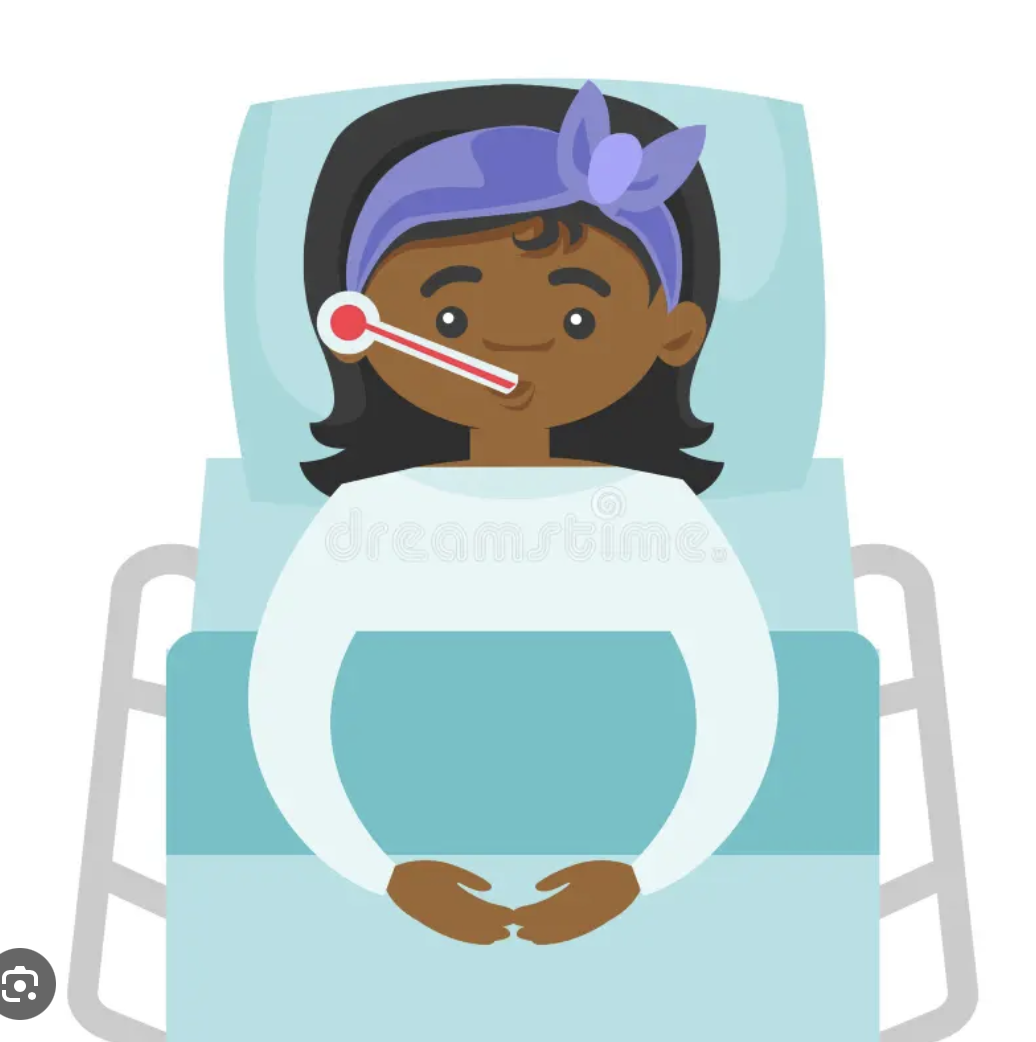 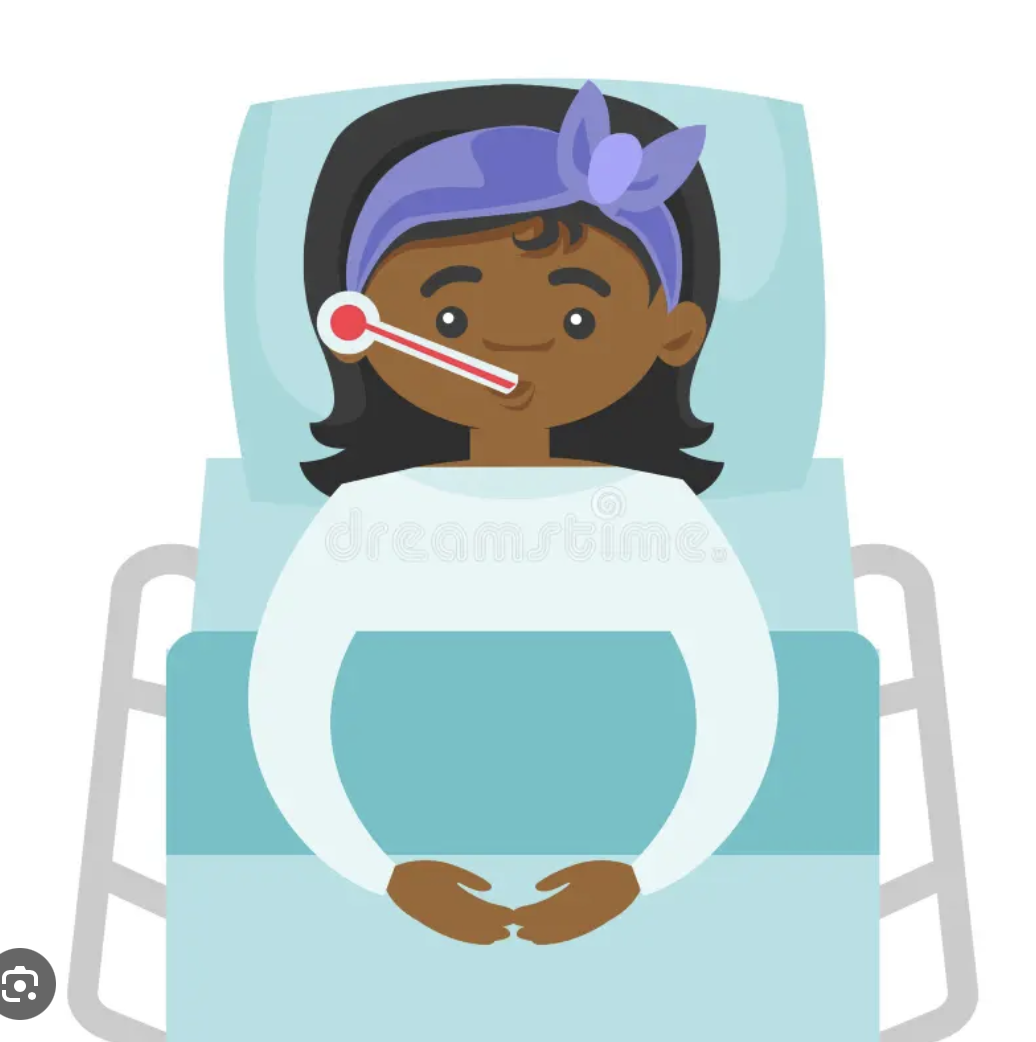 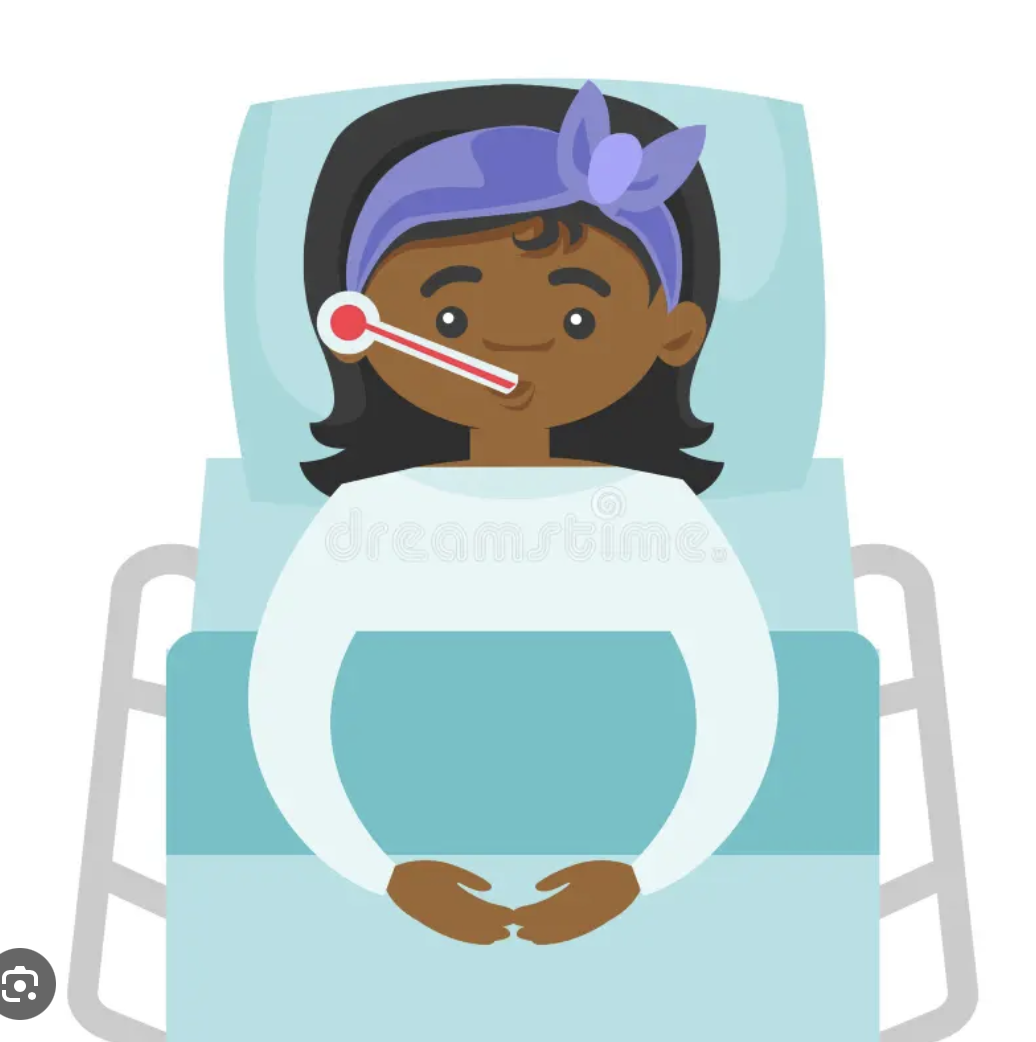 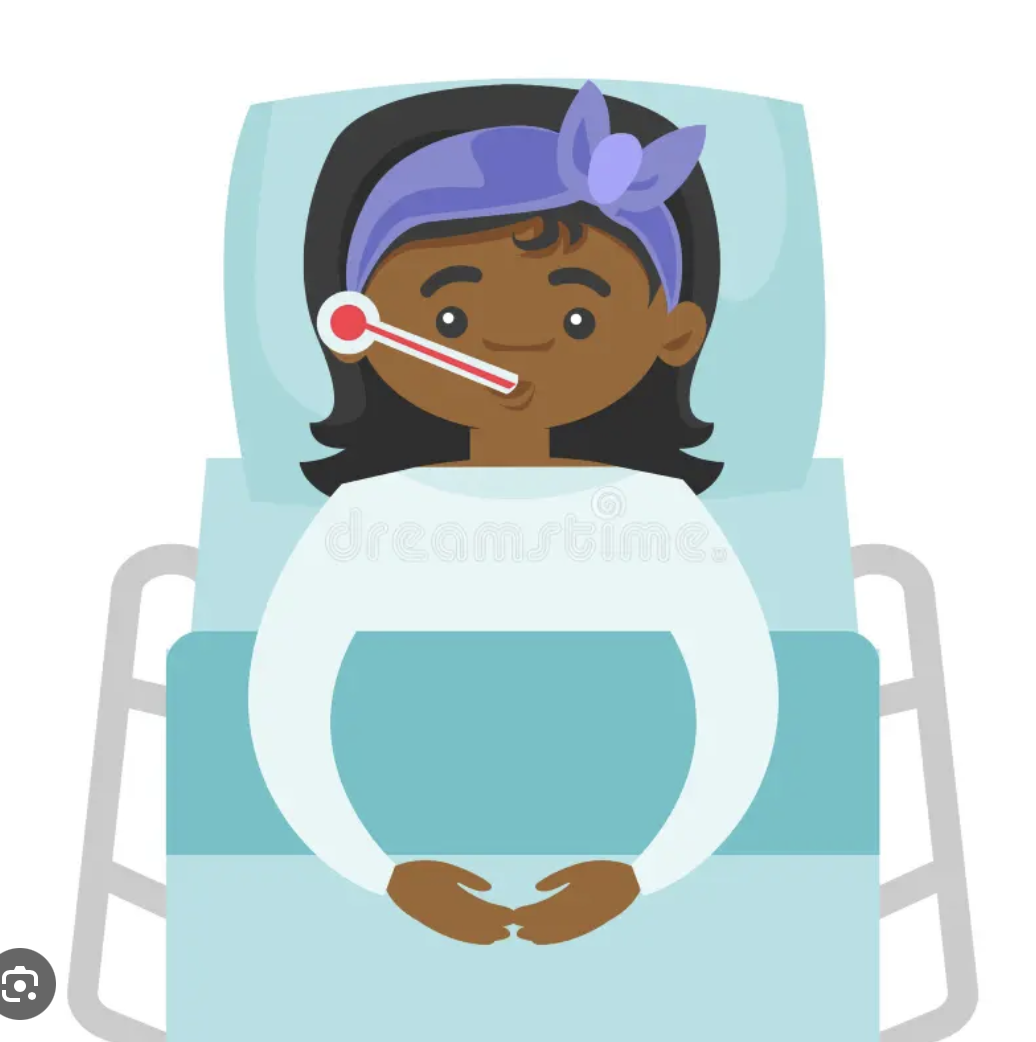 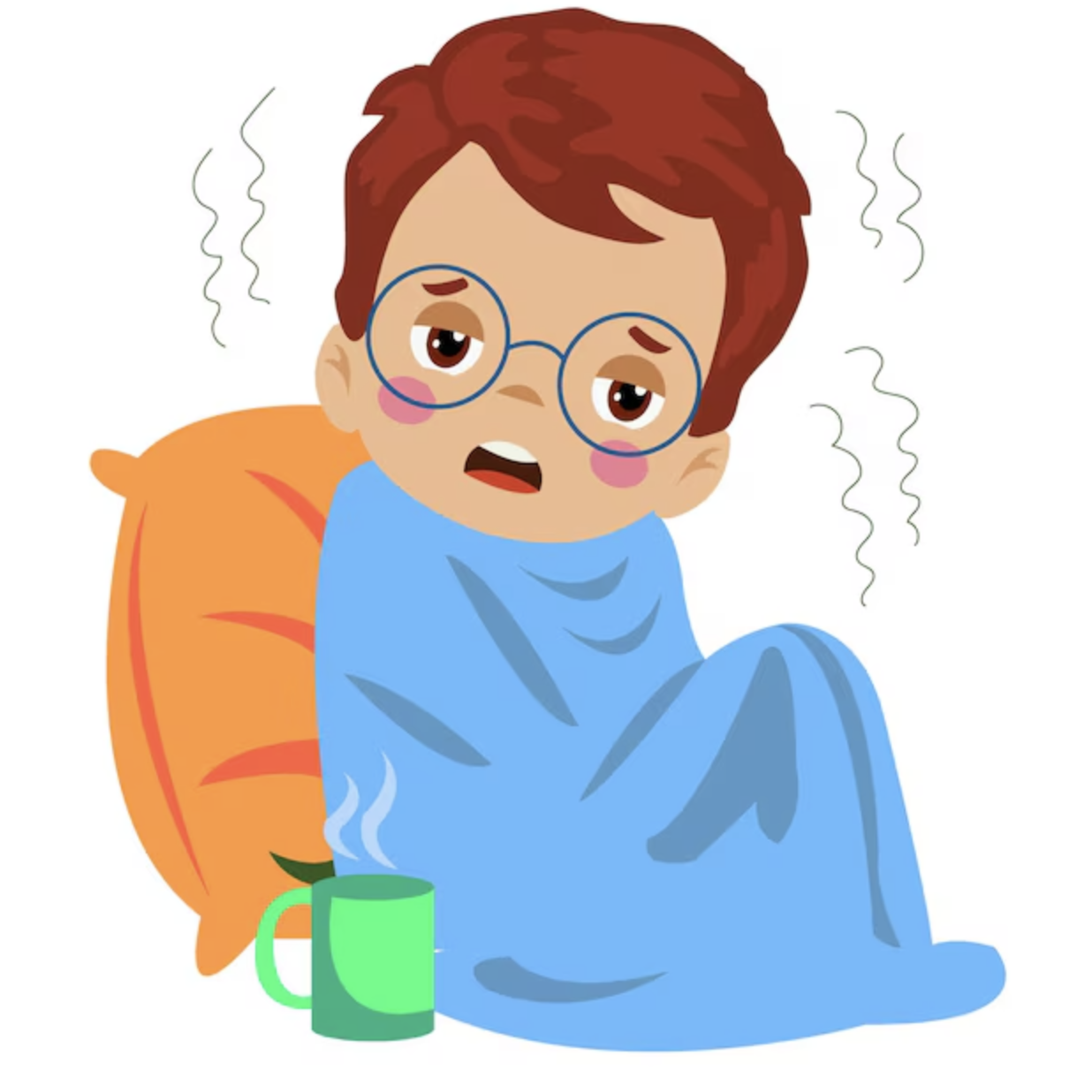 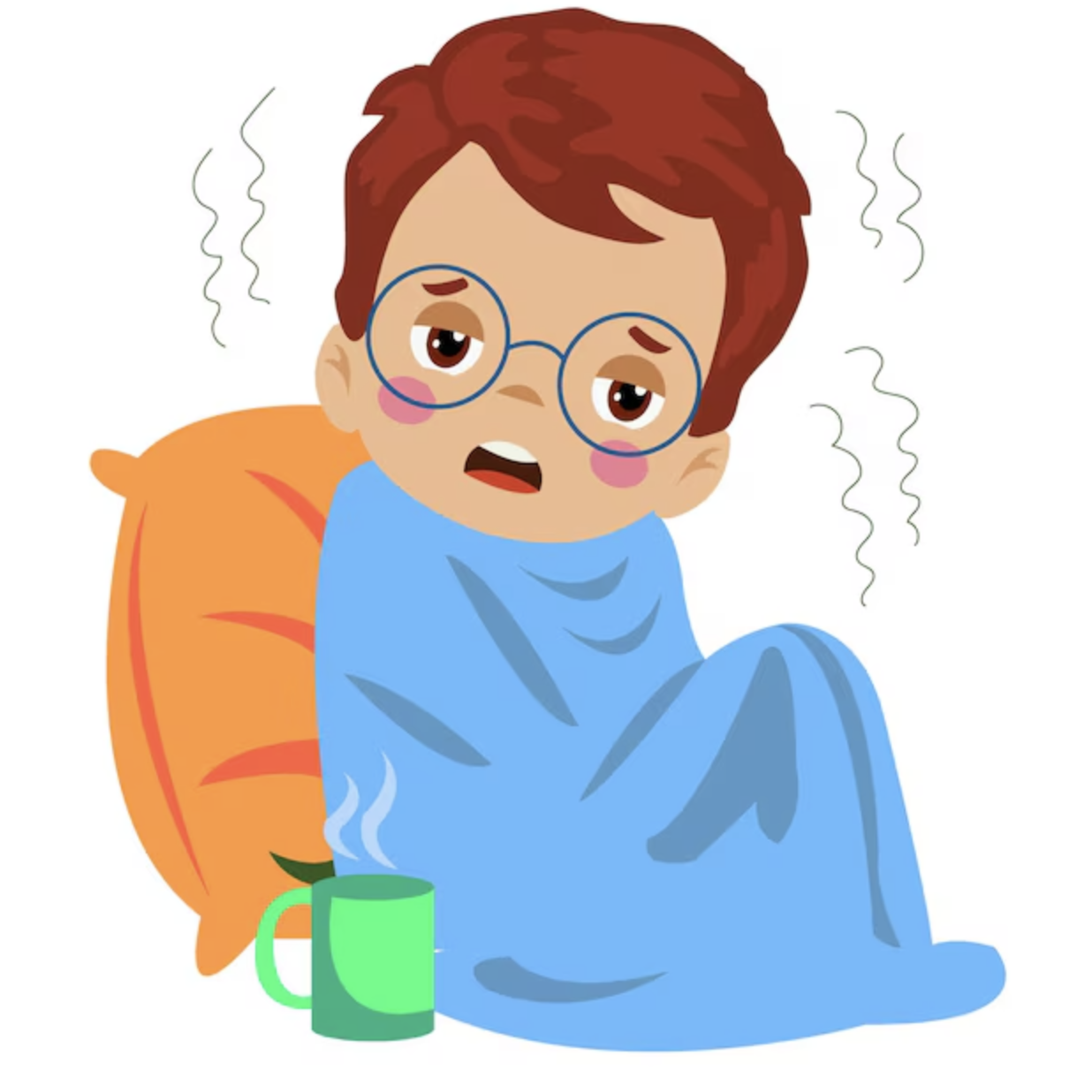 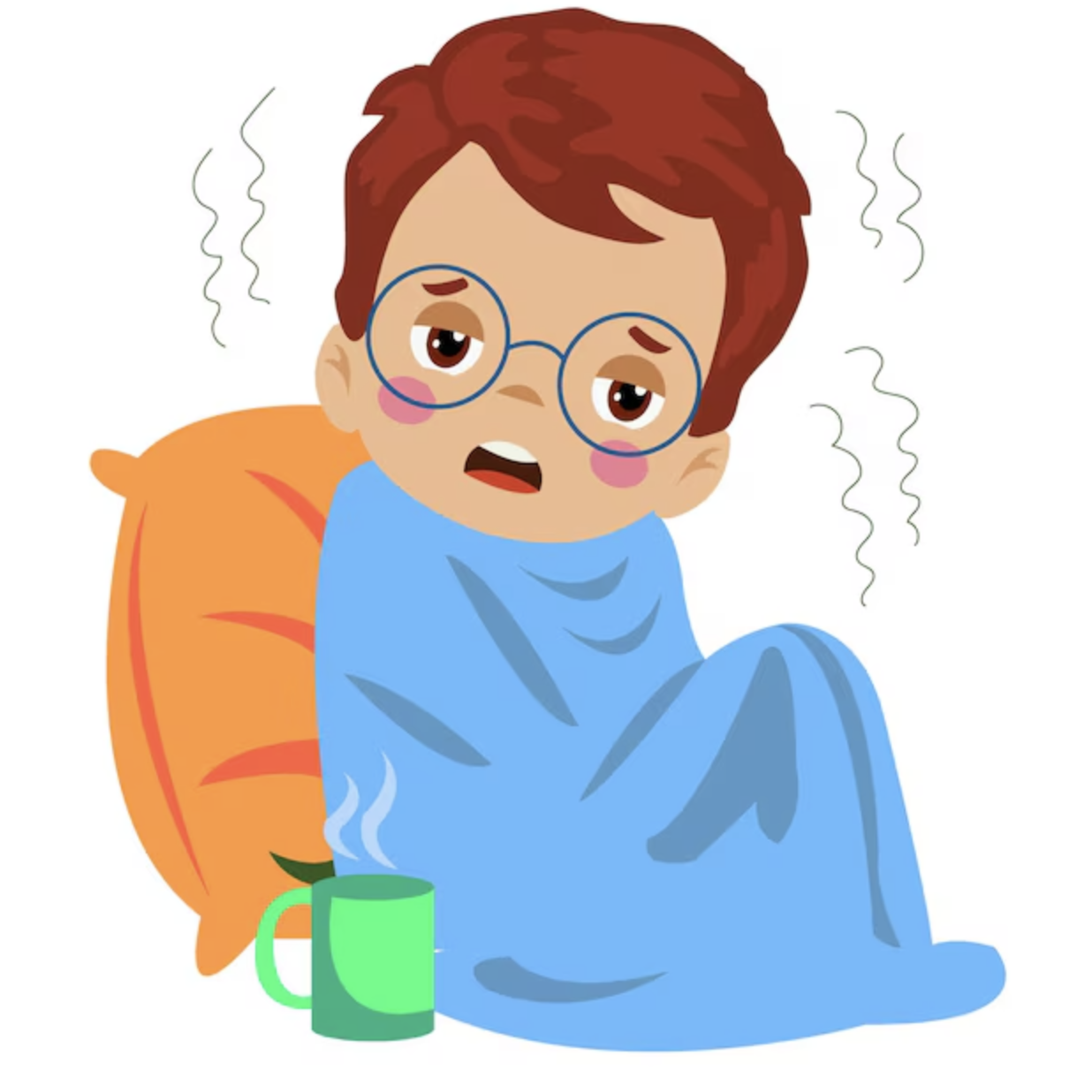 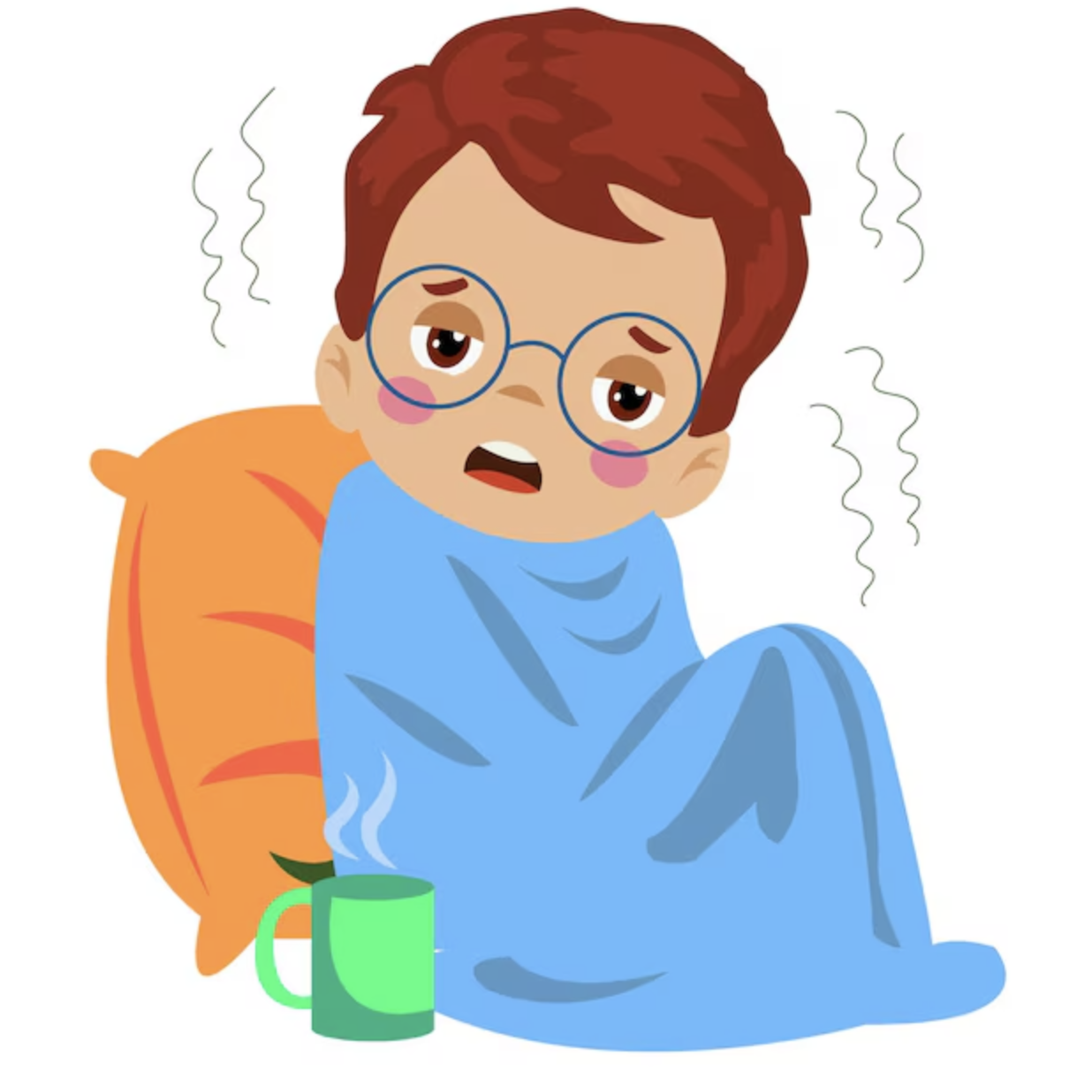 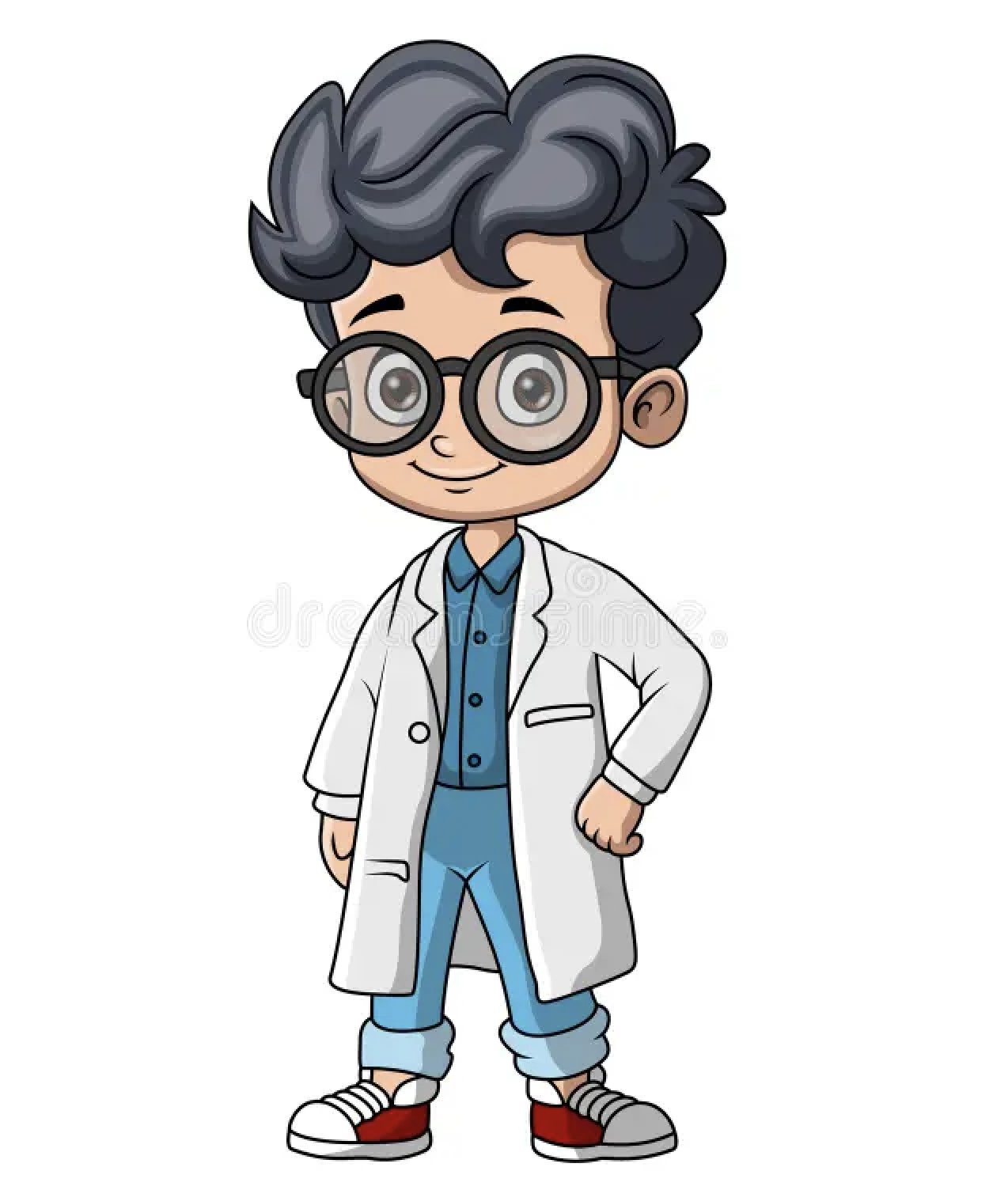 Risk
Risk: 5%
Ri%
Risk: 10%
Ri%
Risk: 55%
Ris
Risk: 10%
Risk
Risk: 5%
Ri%
Risk: 10%
Ri%
Risk: 55%
Ris
Risk: 10%
Risk: 53%
Risk: 13%
Risk: 53%
Risk: 13%
Risk: 53%
Risk: 13%
Risk: 53%
Risk: 13%
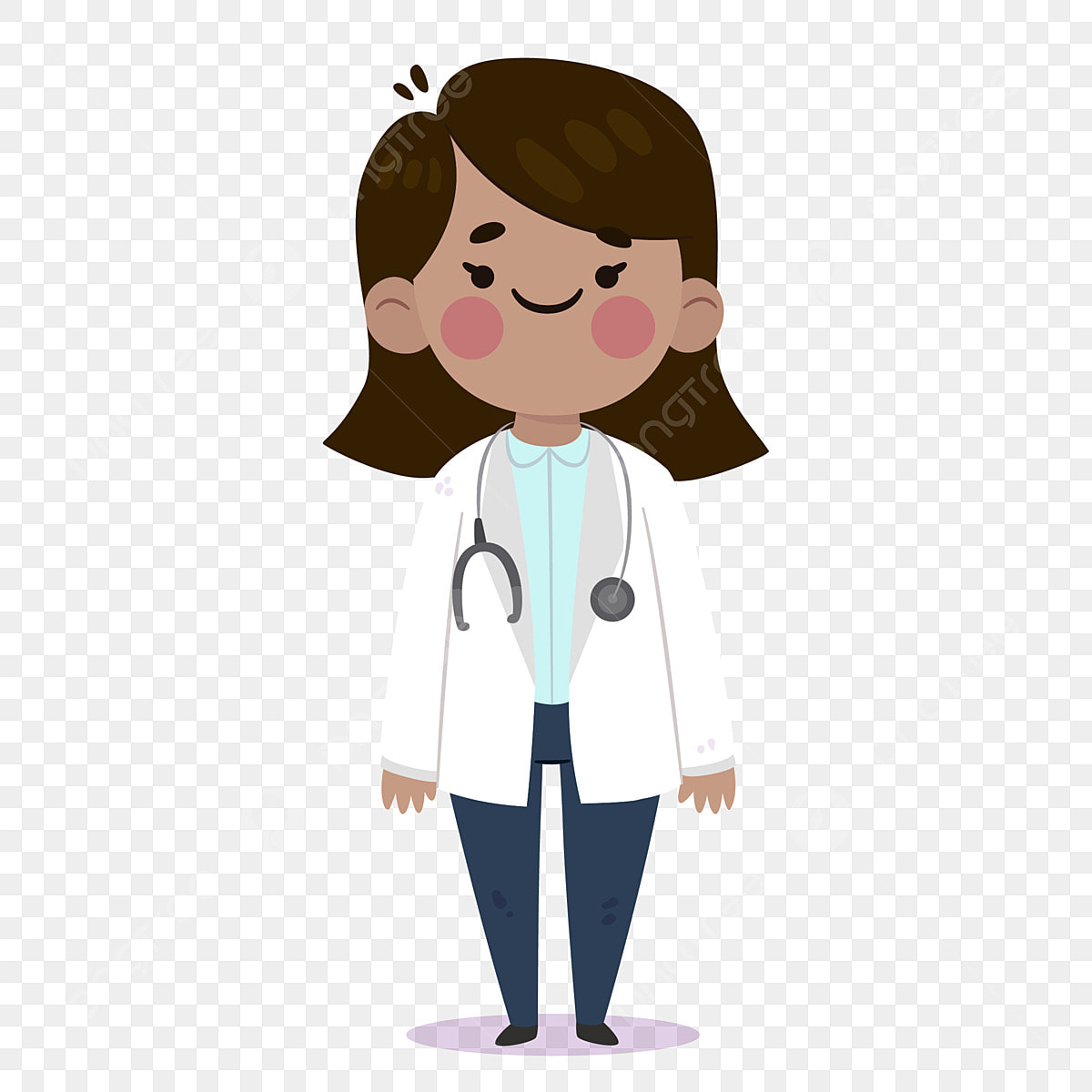 %
R
%
%
R
%
R%
Ris%
Risk: %
Risk%
Risk%
R%
Ris%
Risk: %
Risk%
Risk%
Risk%
Risk%
Risk: %
Risk%
Risk%
Risk%
Risk: %
Risk%
Ris
Ri%
Ri%
Ri%
Ris
Ri%
Ri%
Ri%
Ri%
Ri%
Ri%
Ri%
%
%
4%
4%
%
%
%
%
%
%
%
%
%
%
R
R
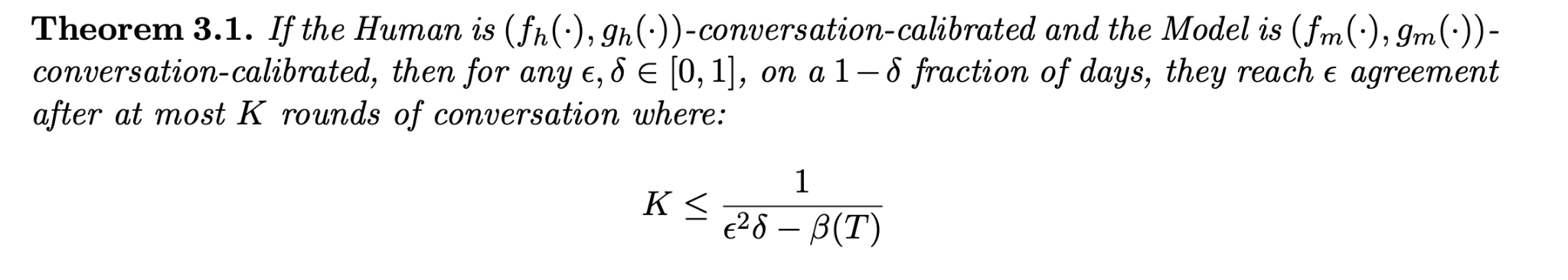 Bayesian updaters don’t use history! So, days are permutation-invariant!
Generalizing Aumann’s Agreement Theorem
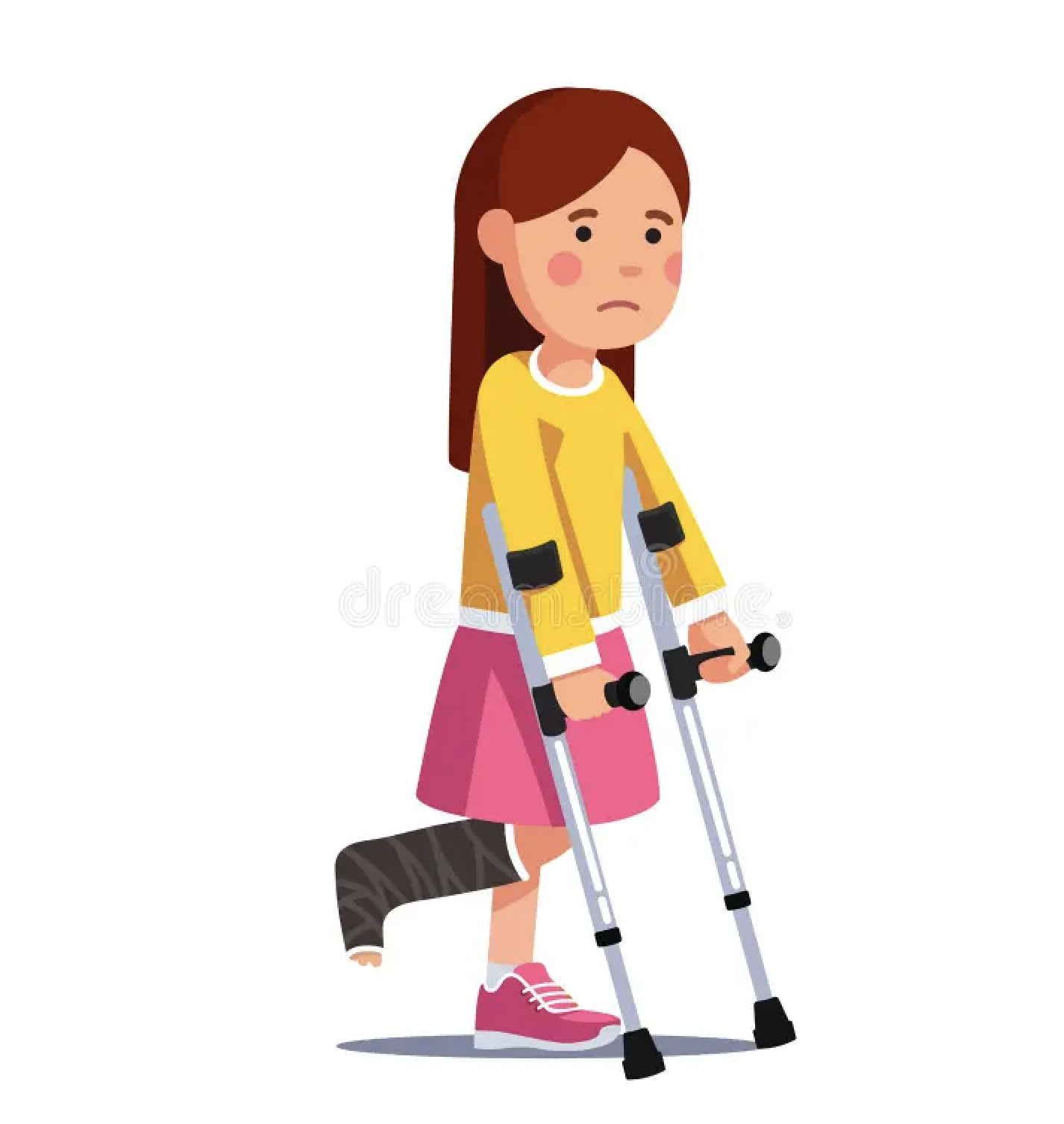 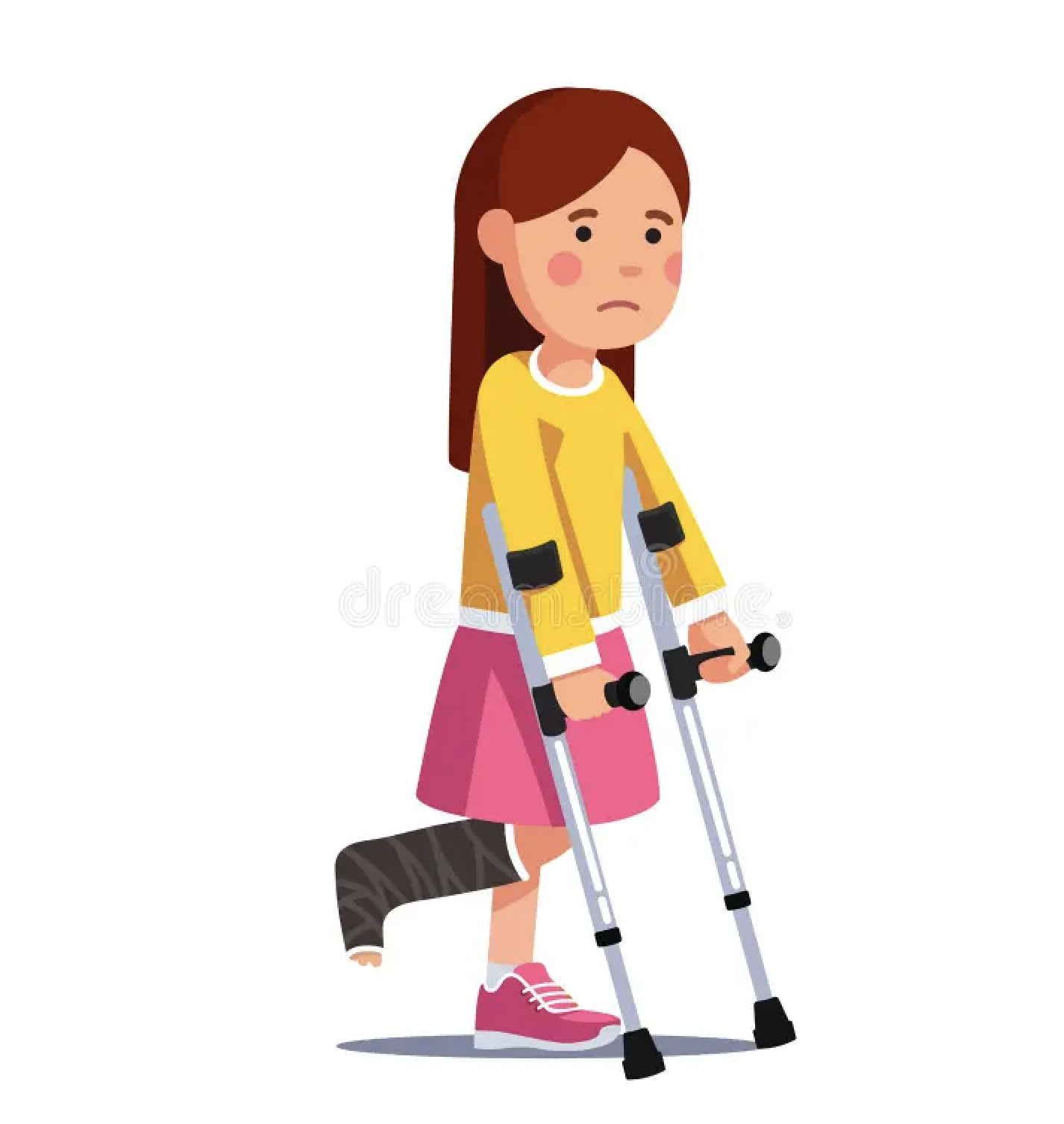 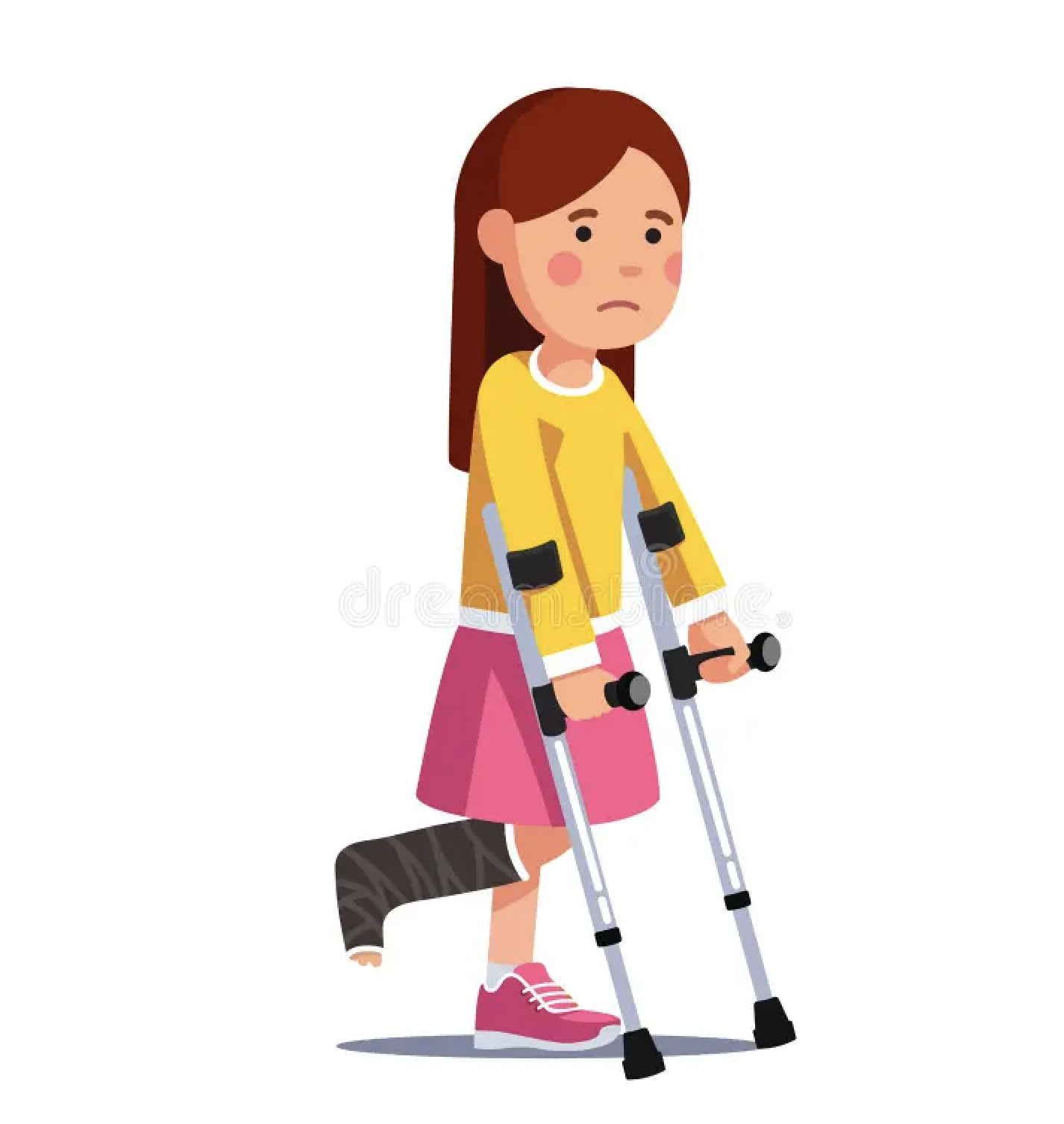 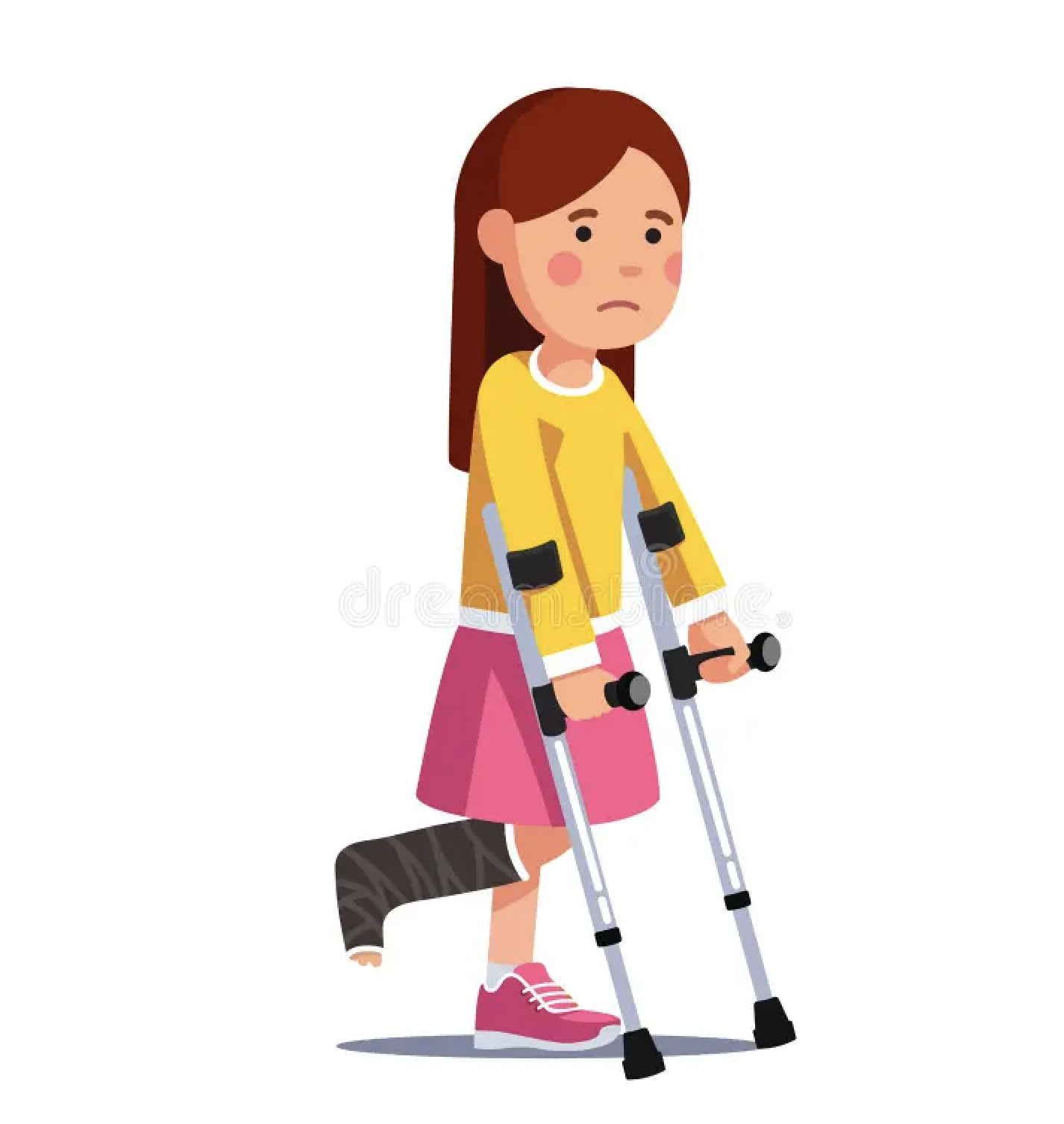 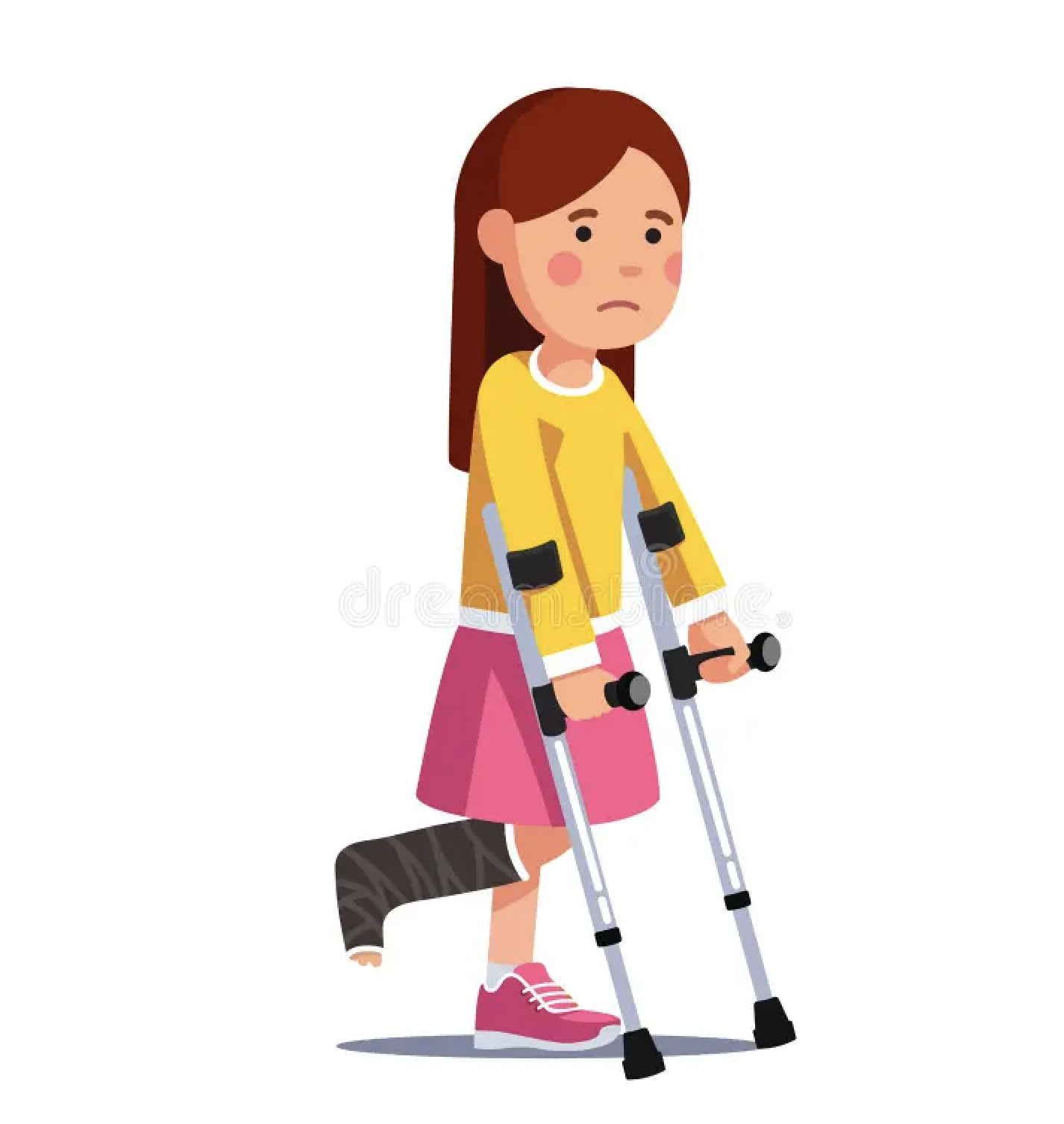 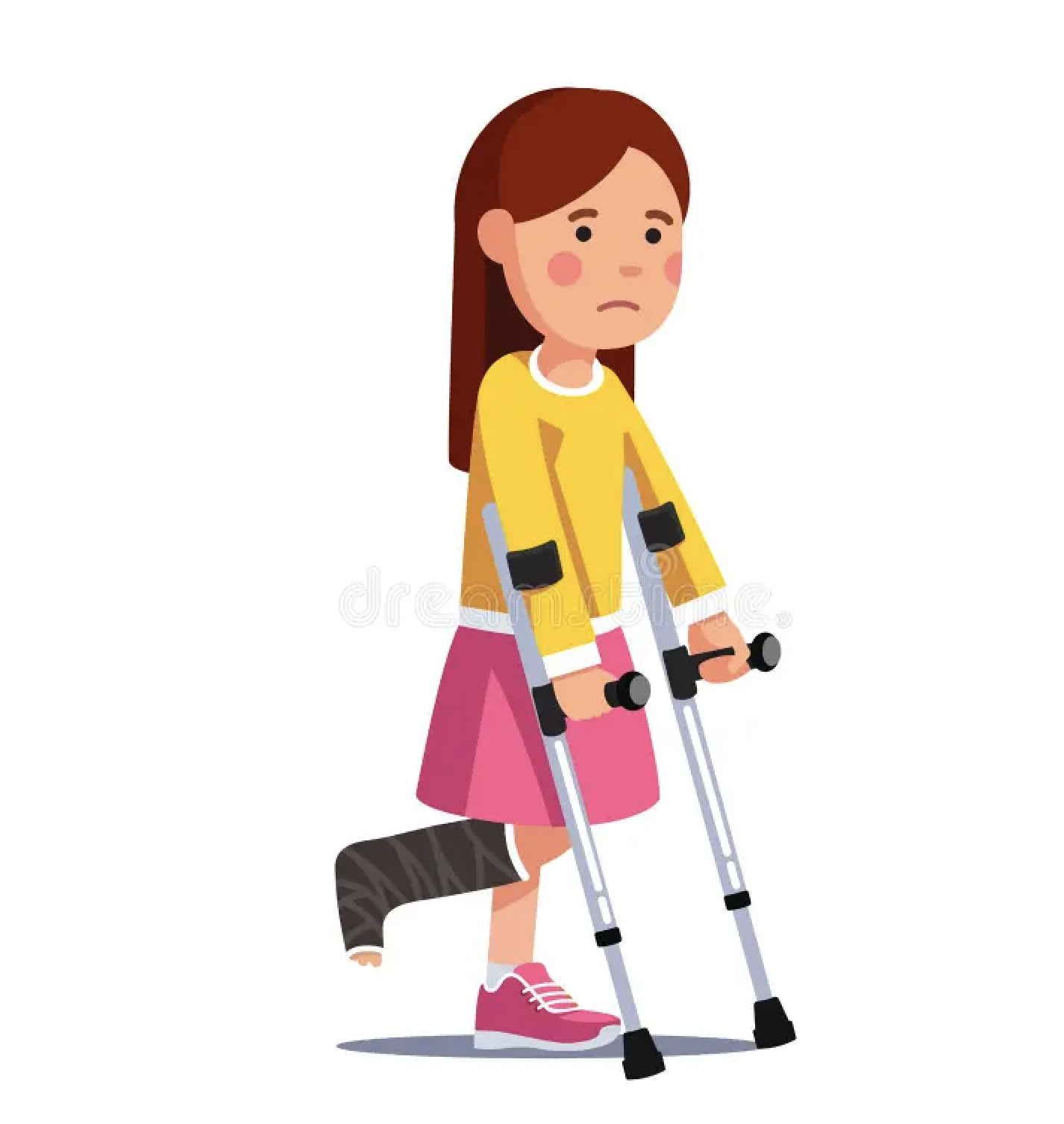 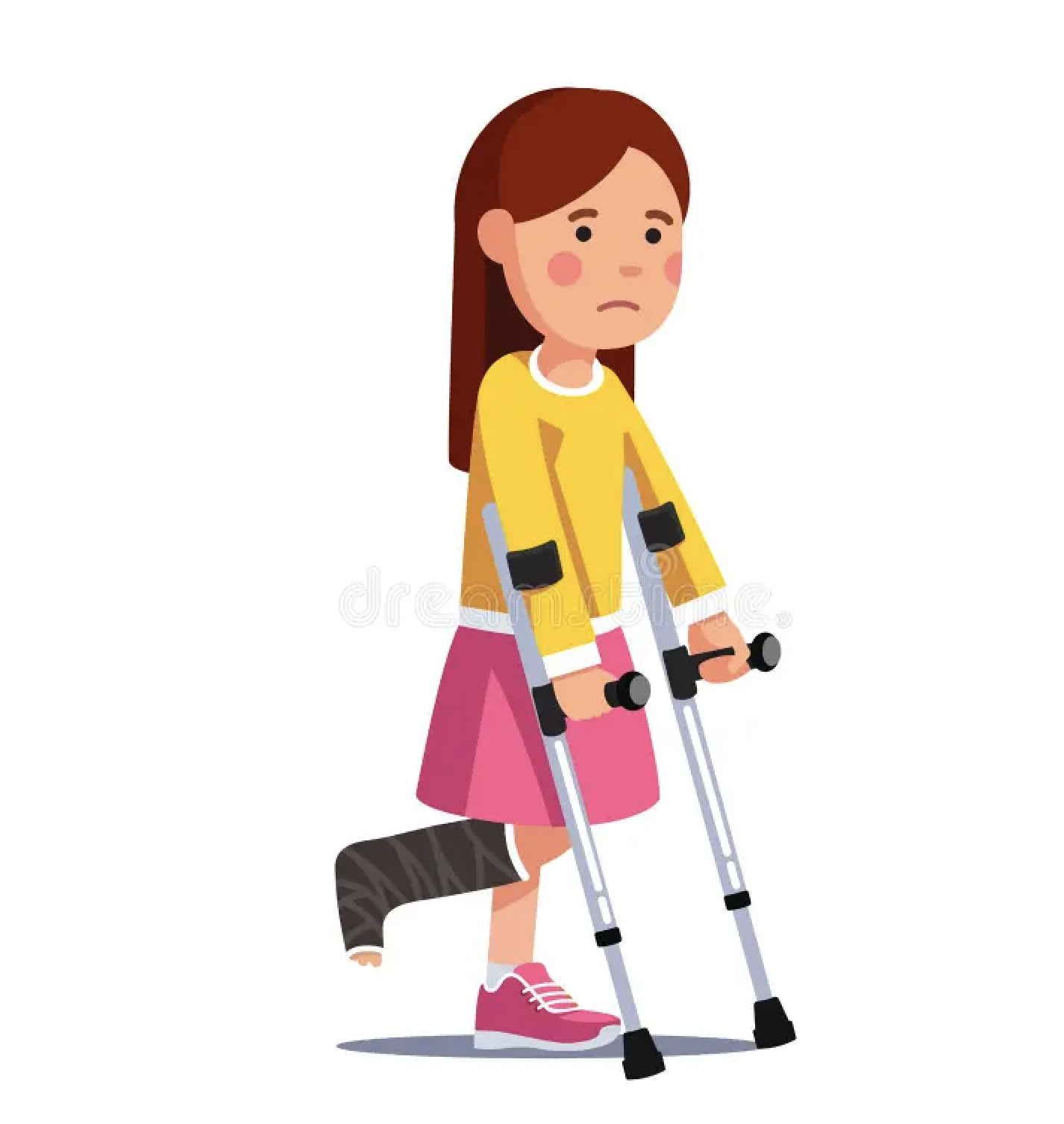 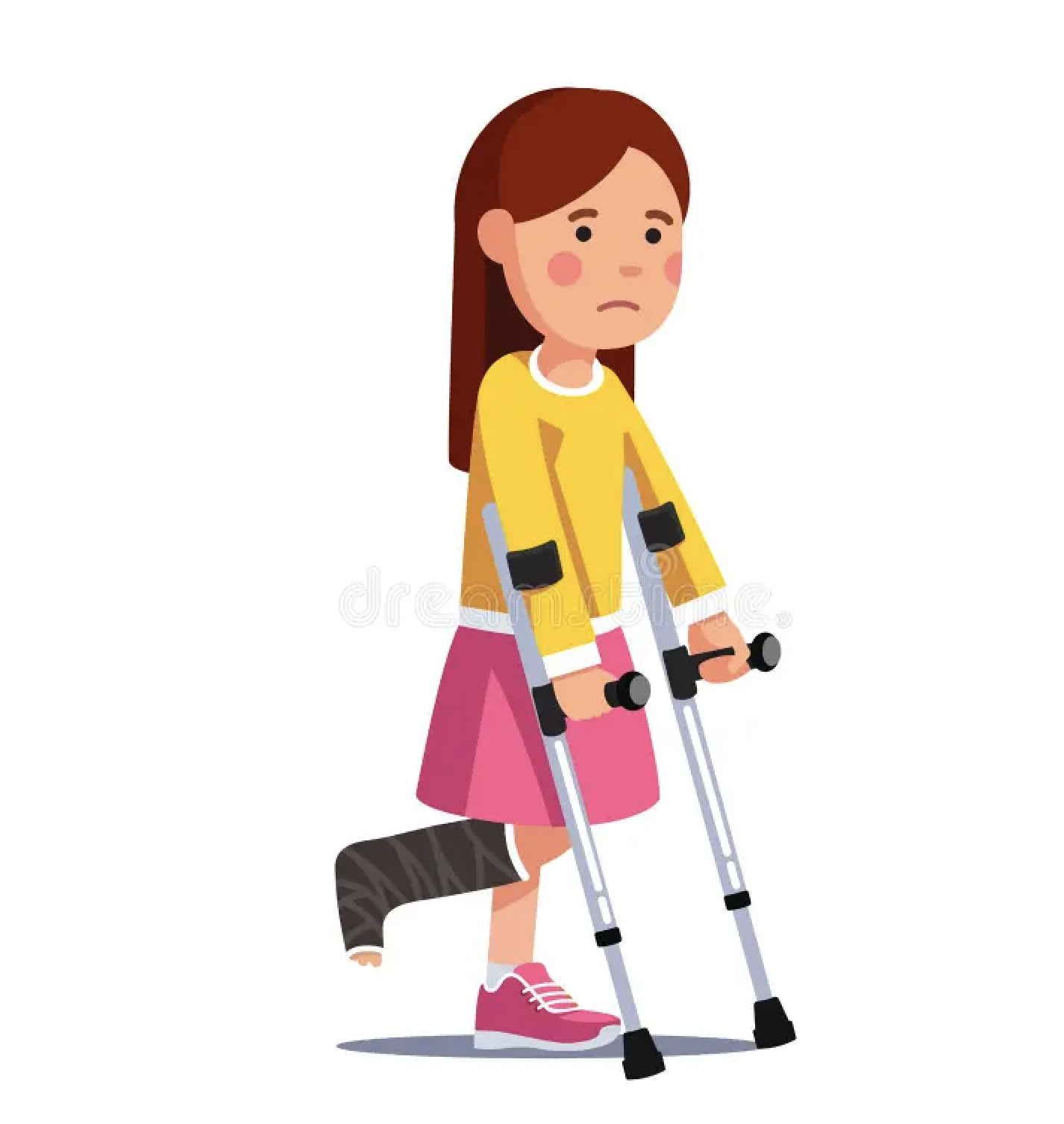 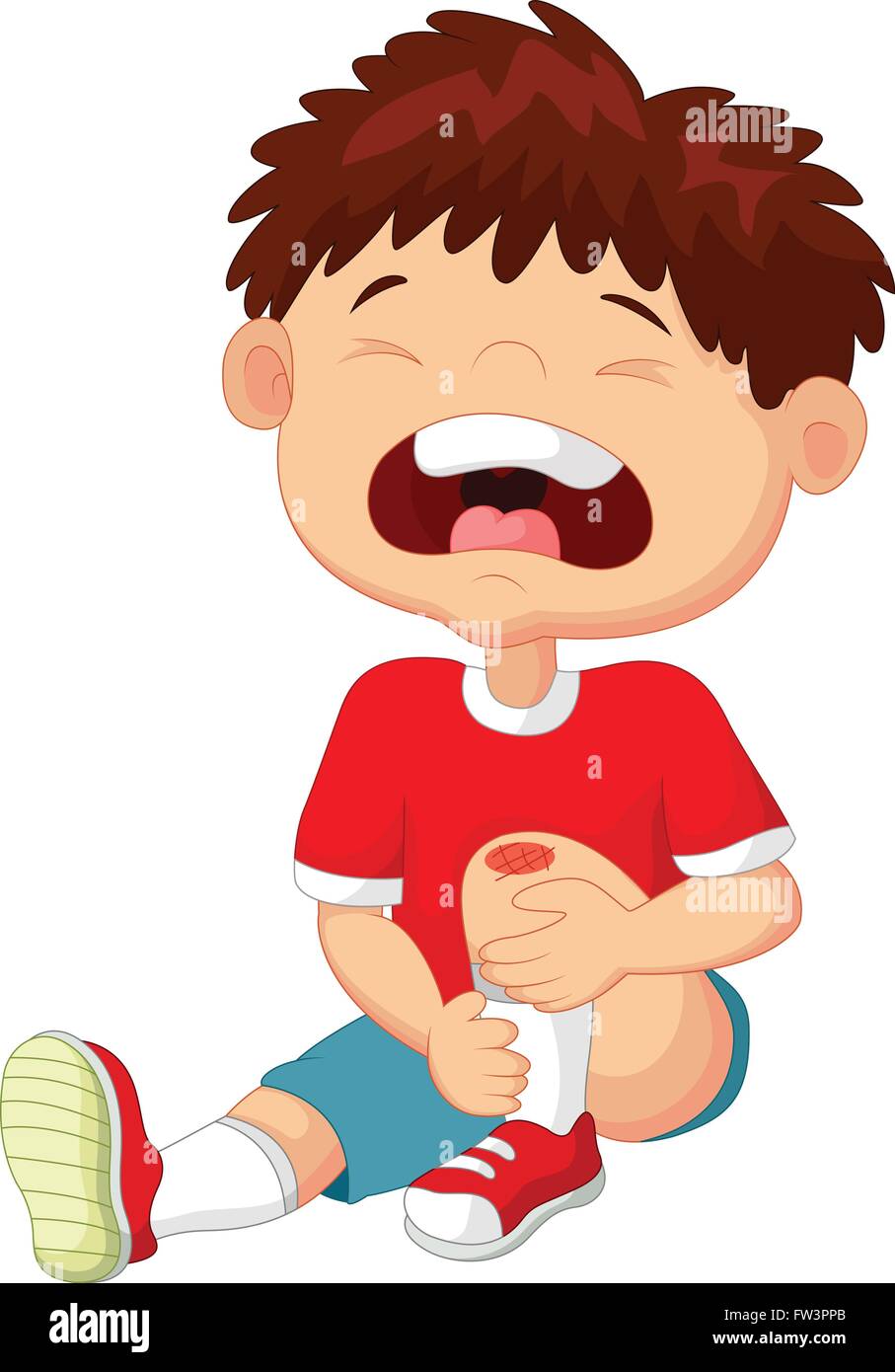 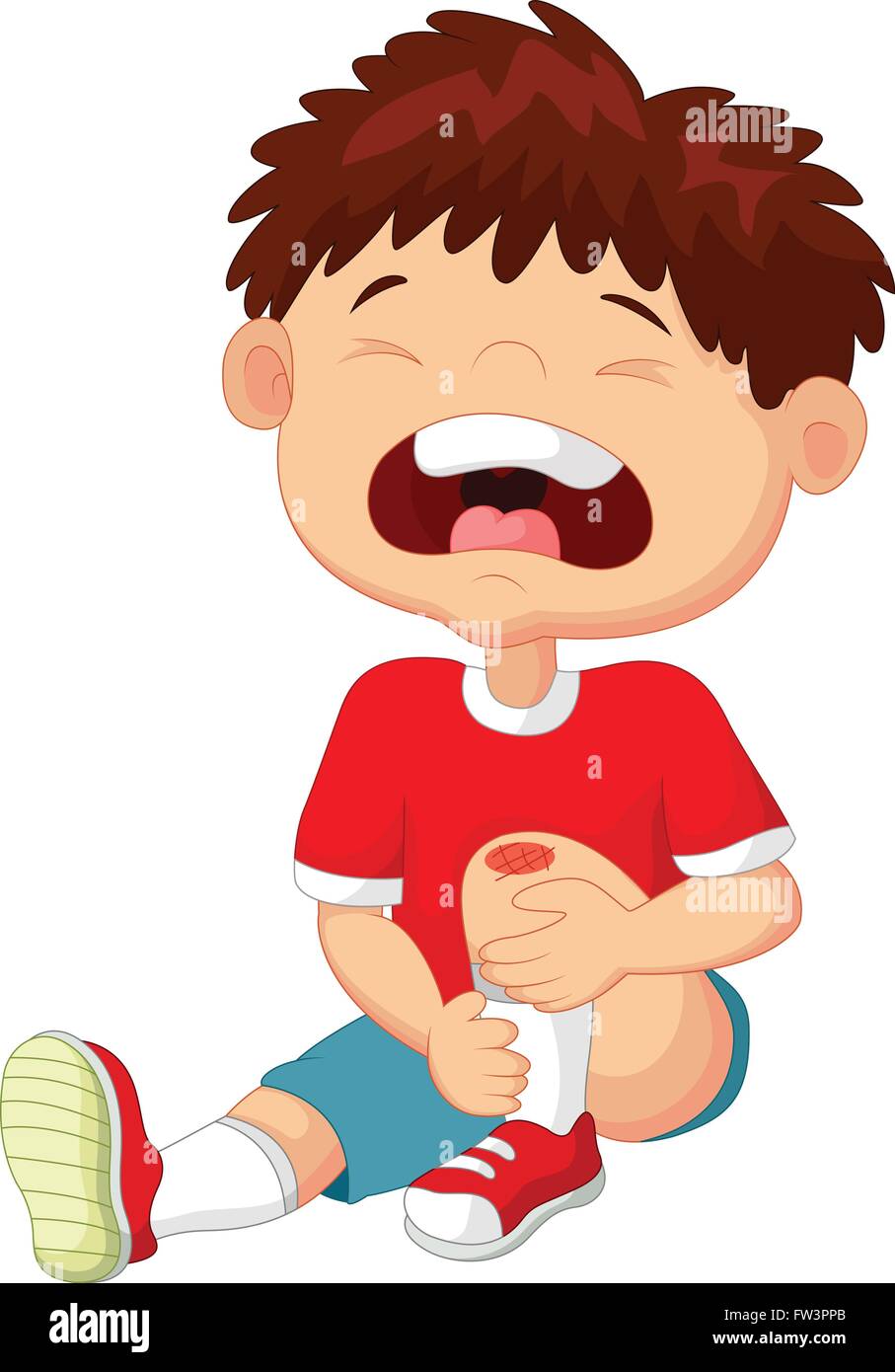 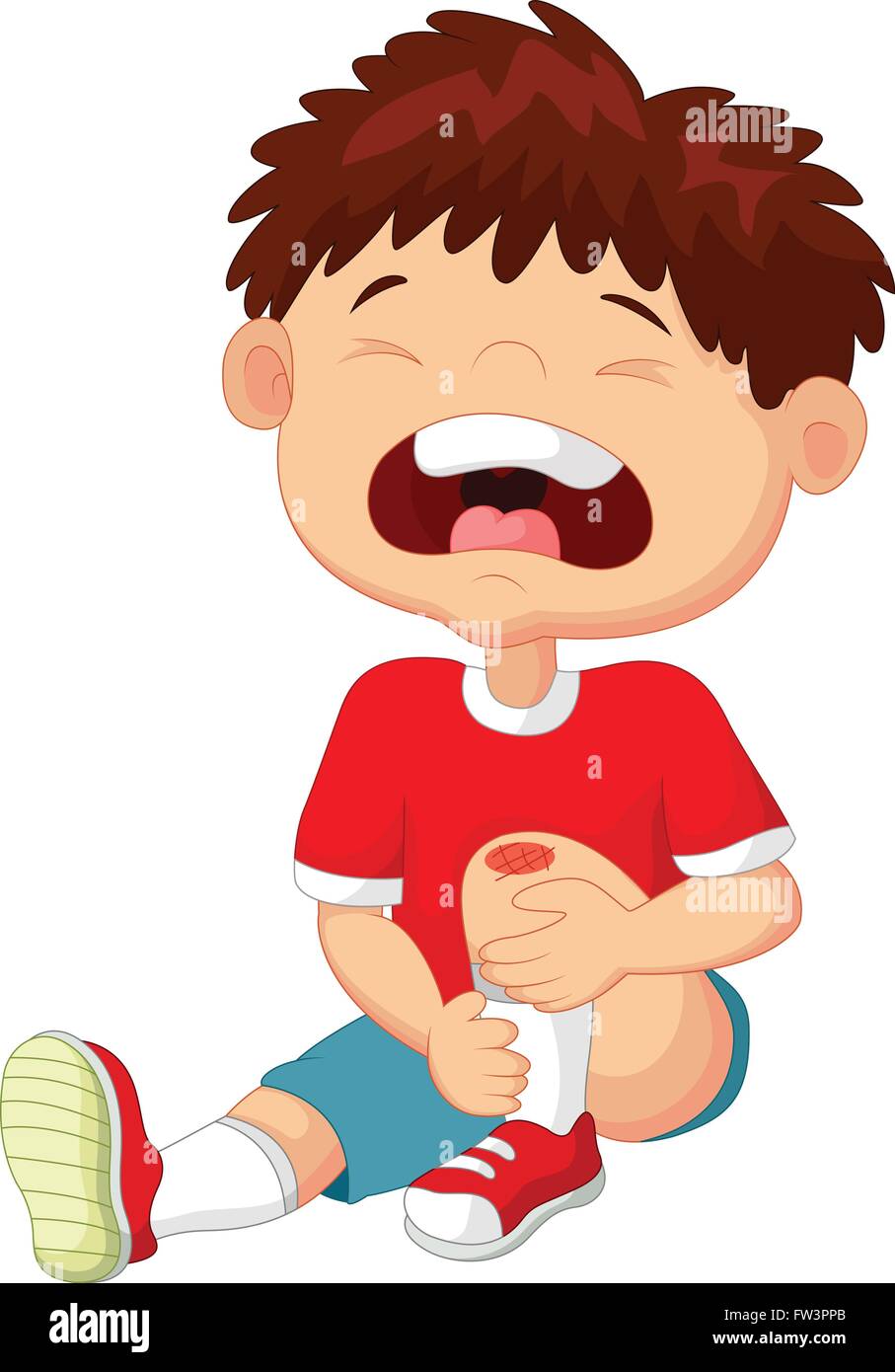 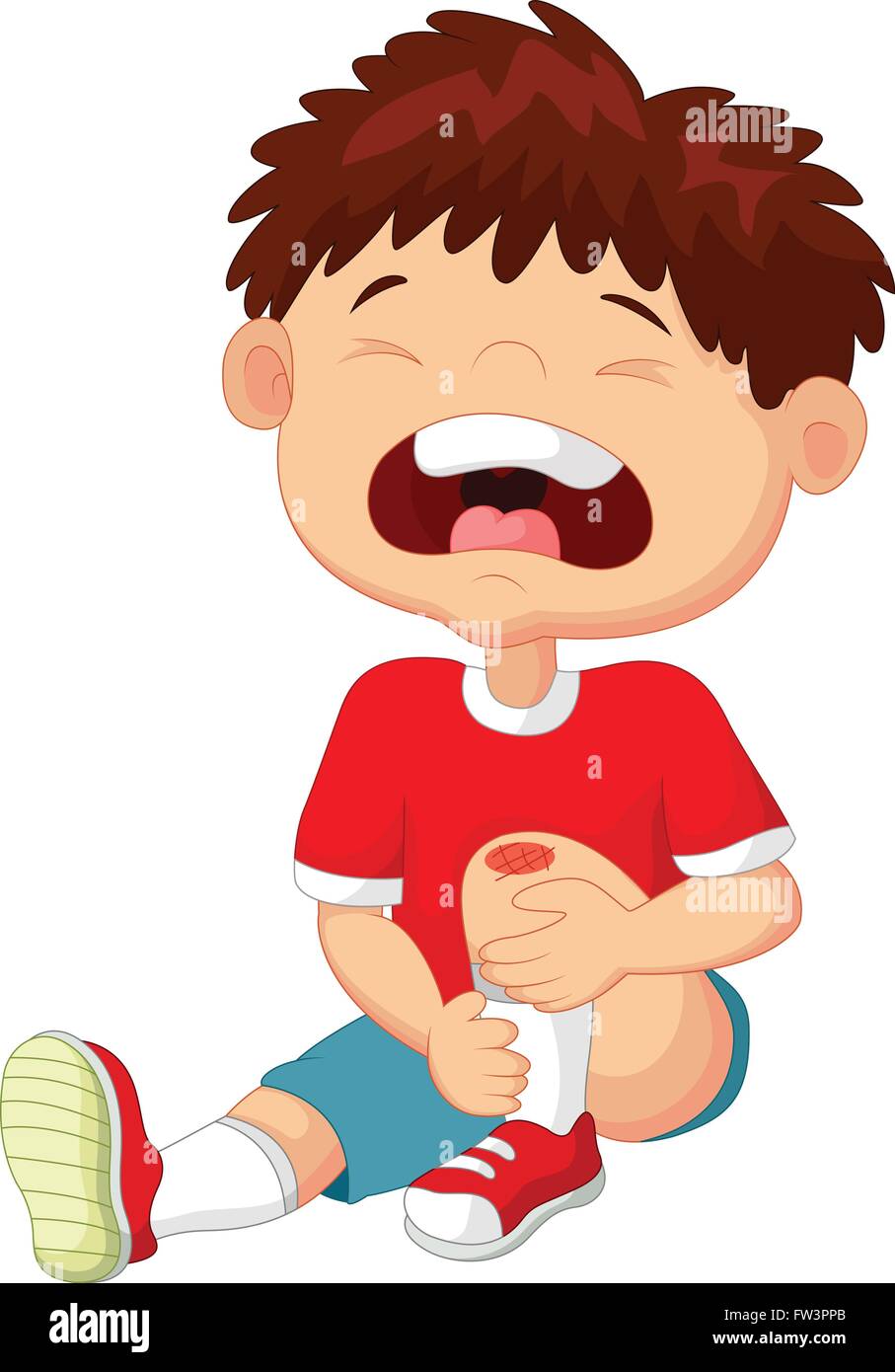 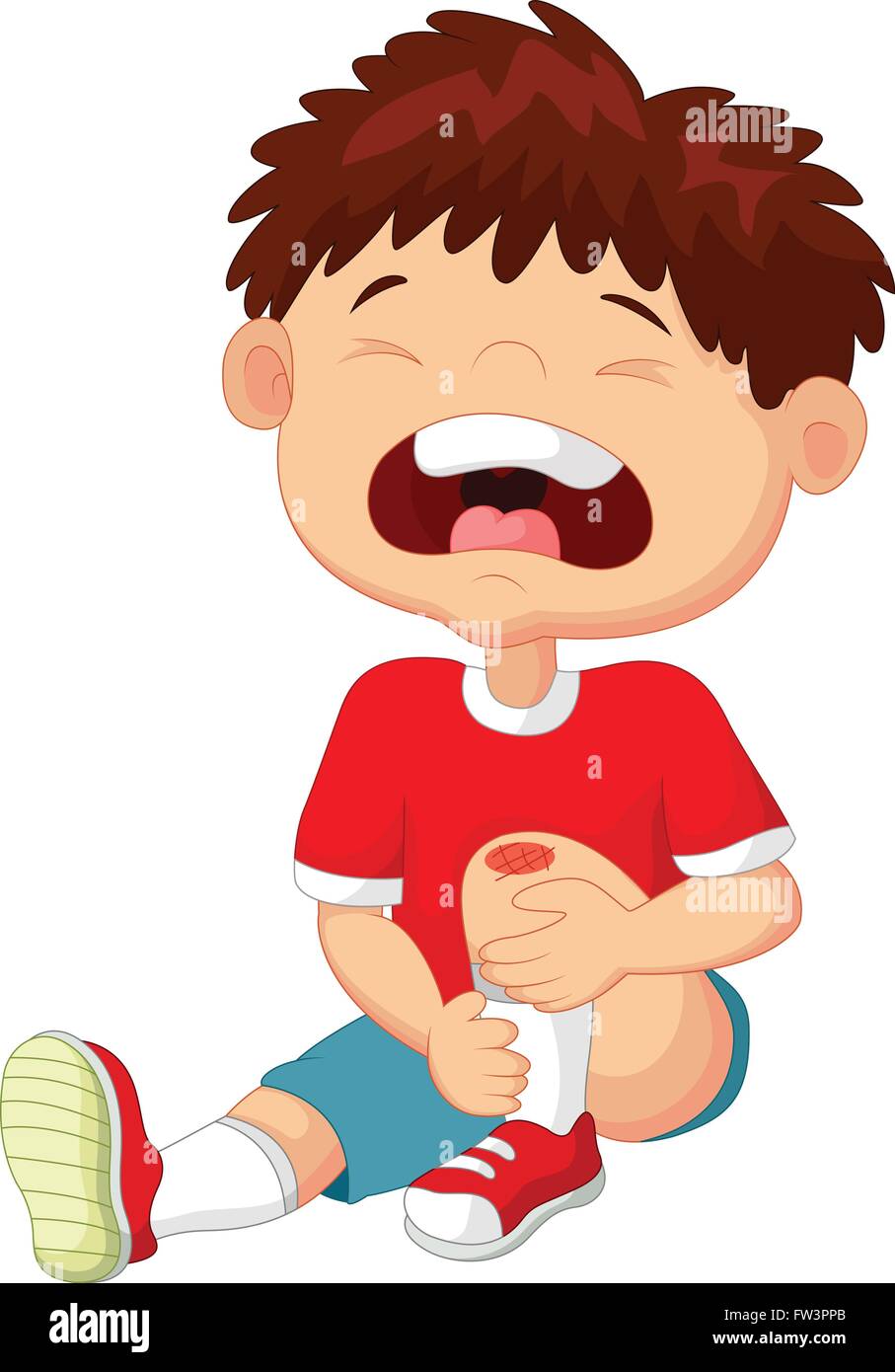 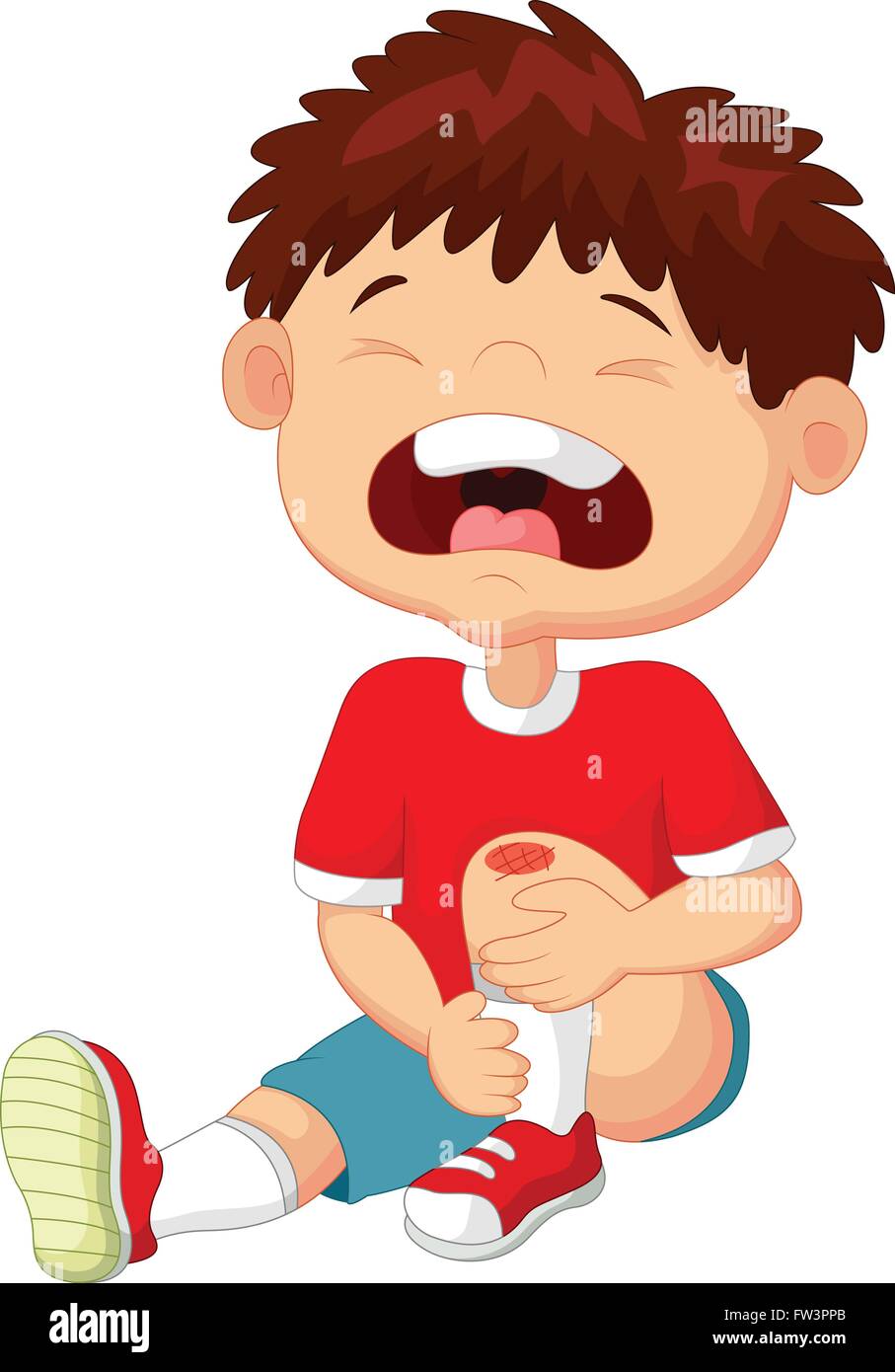 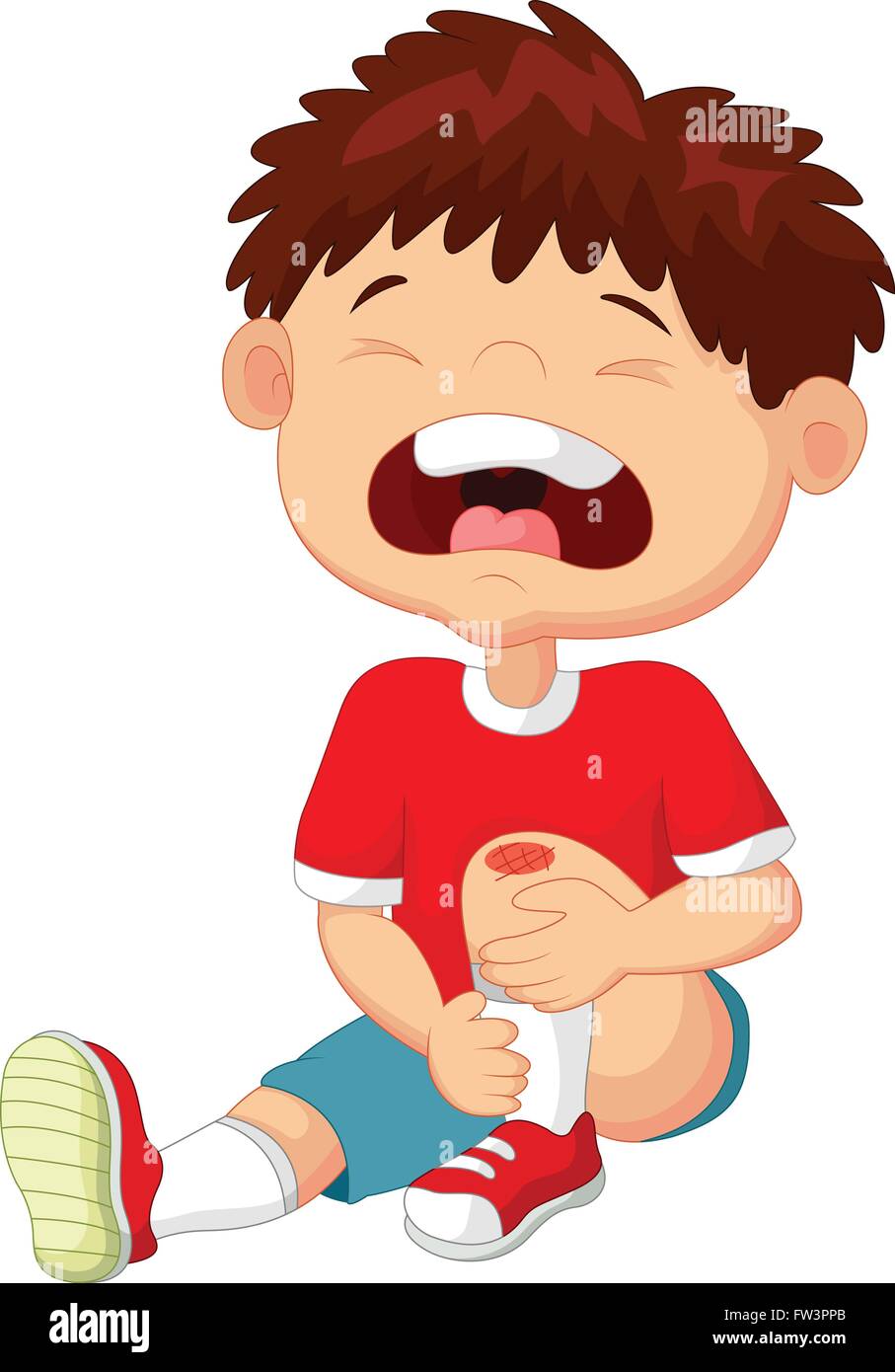 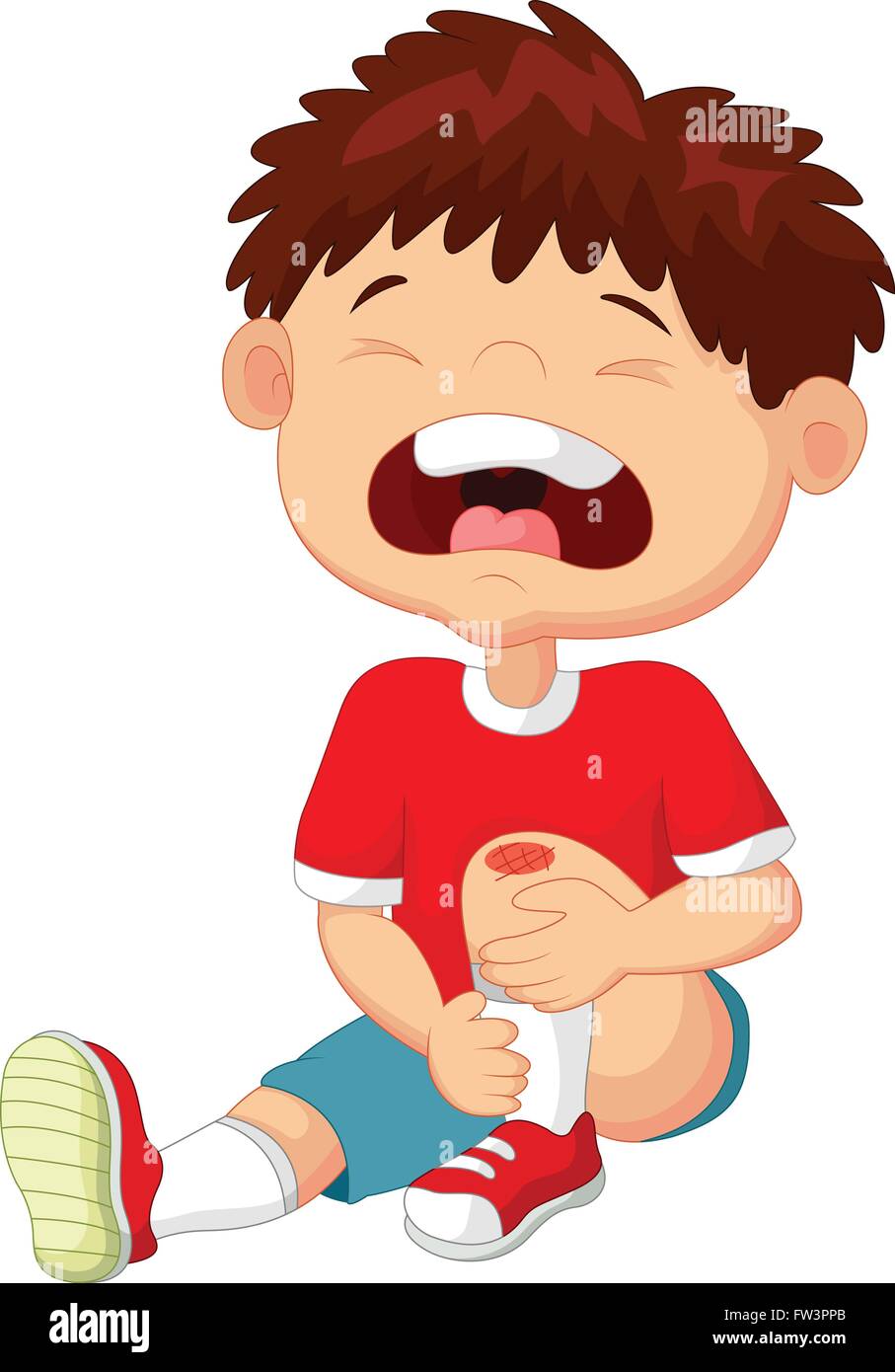 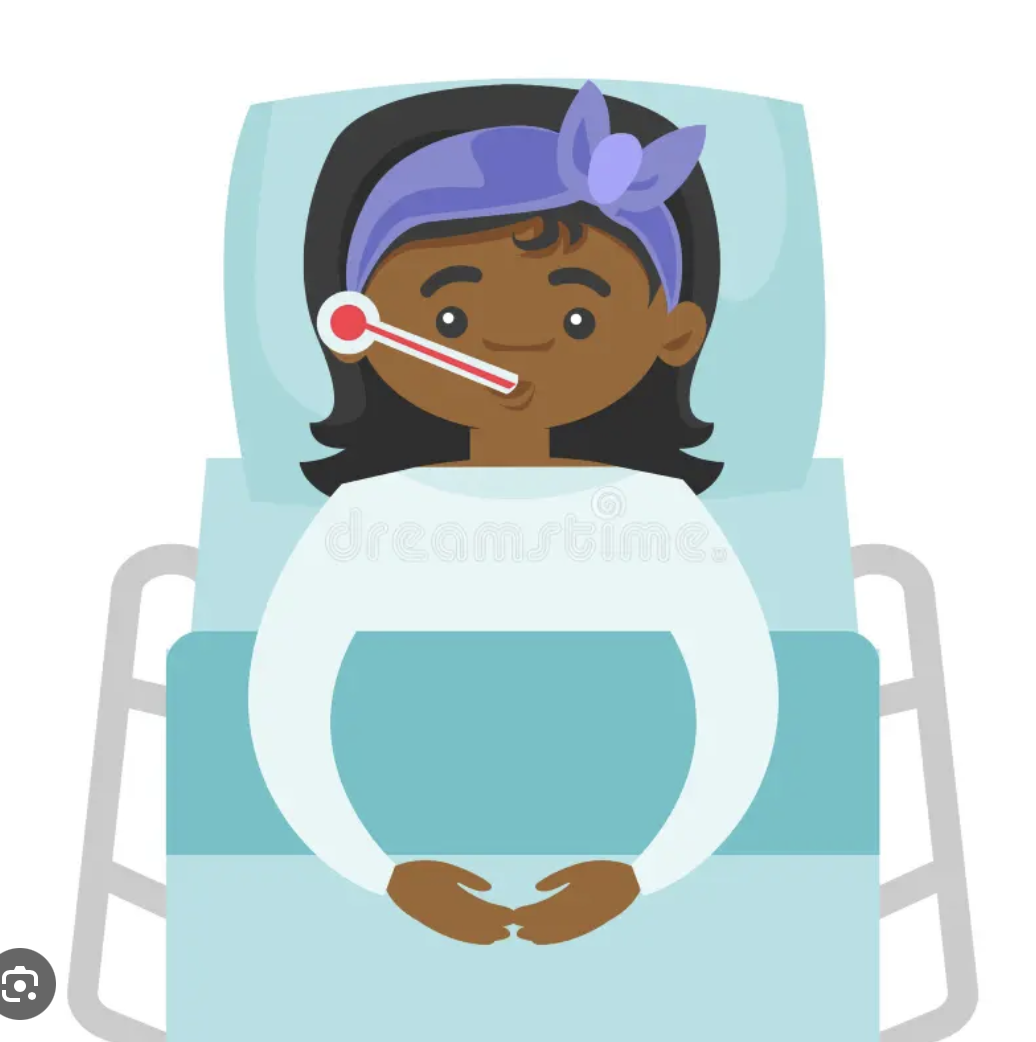 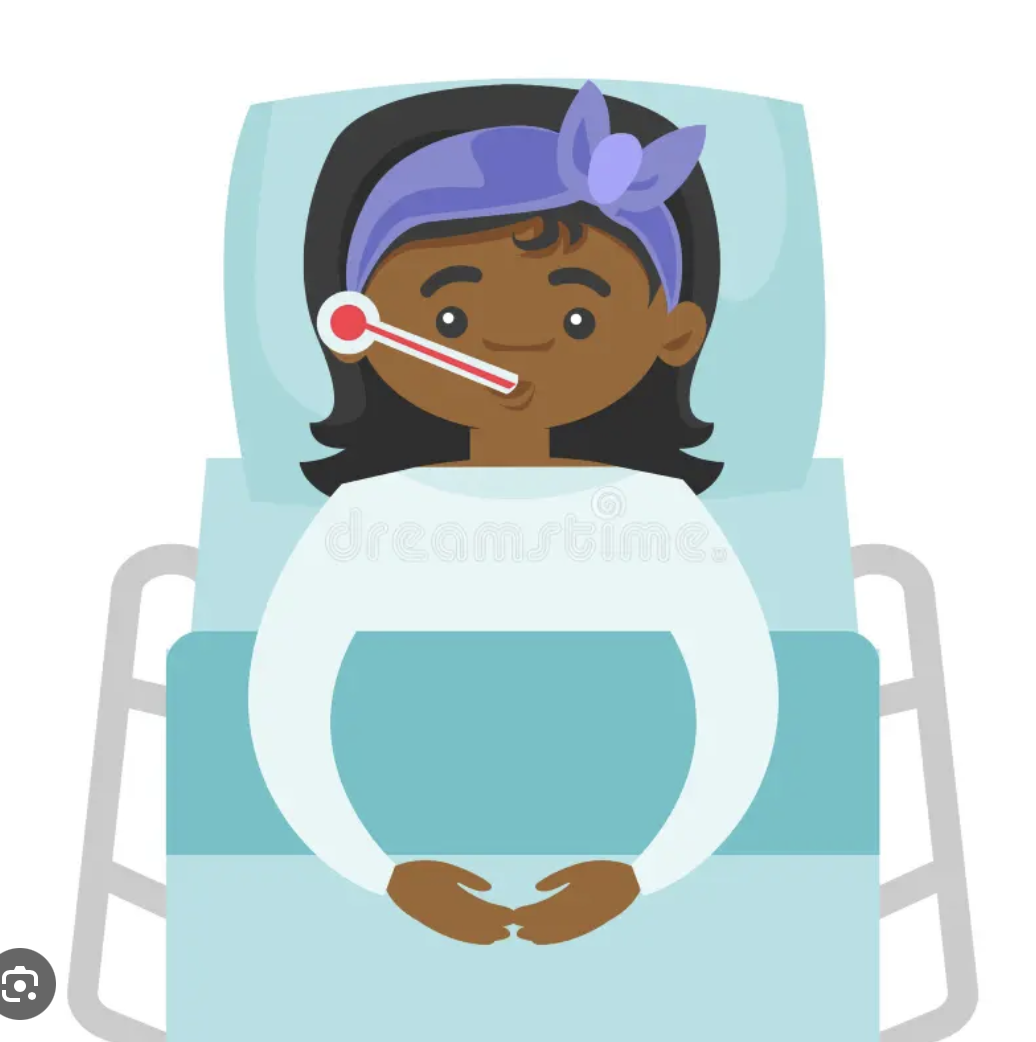 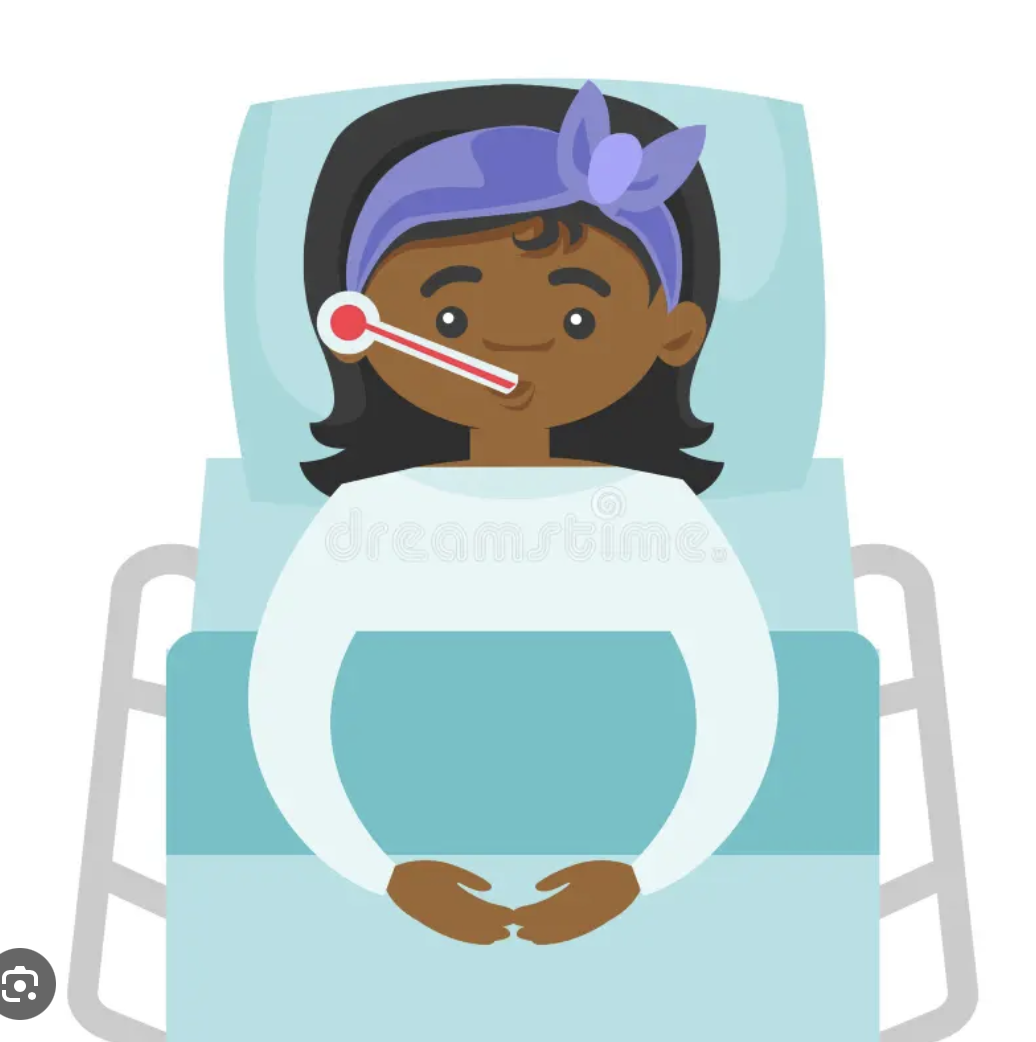 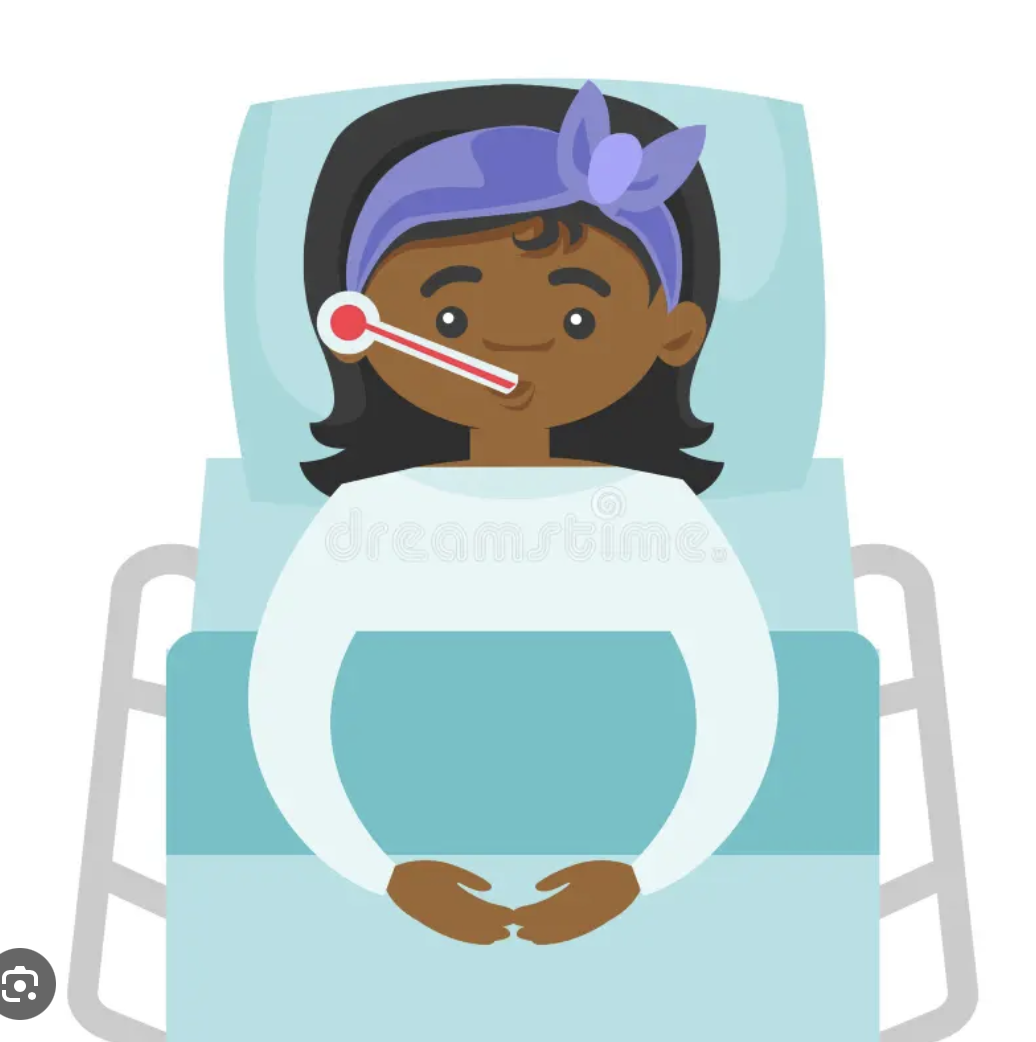 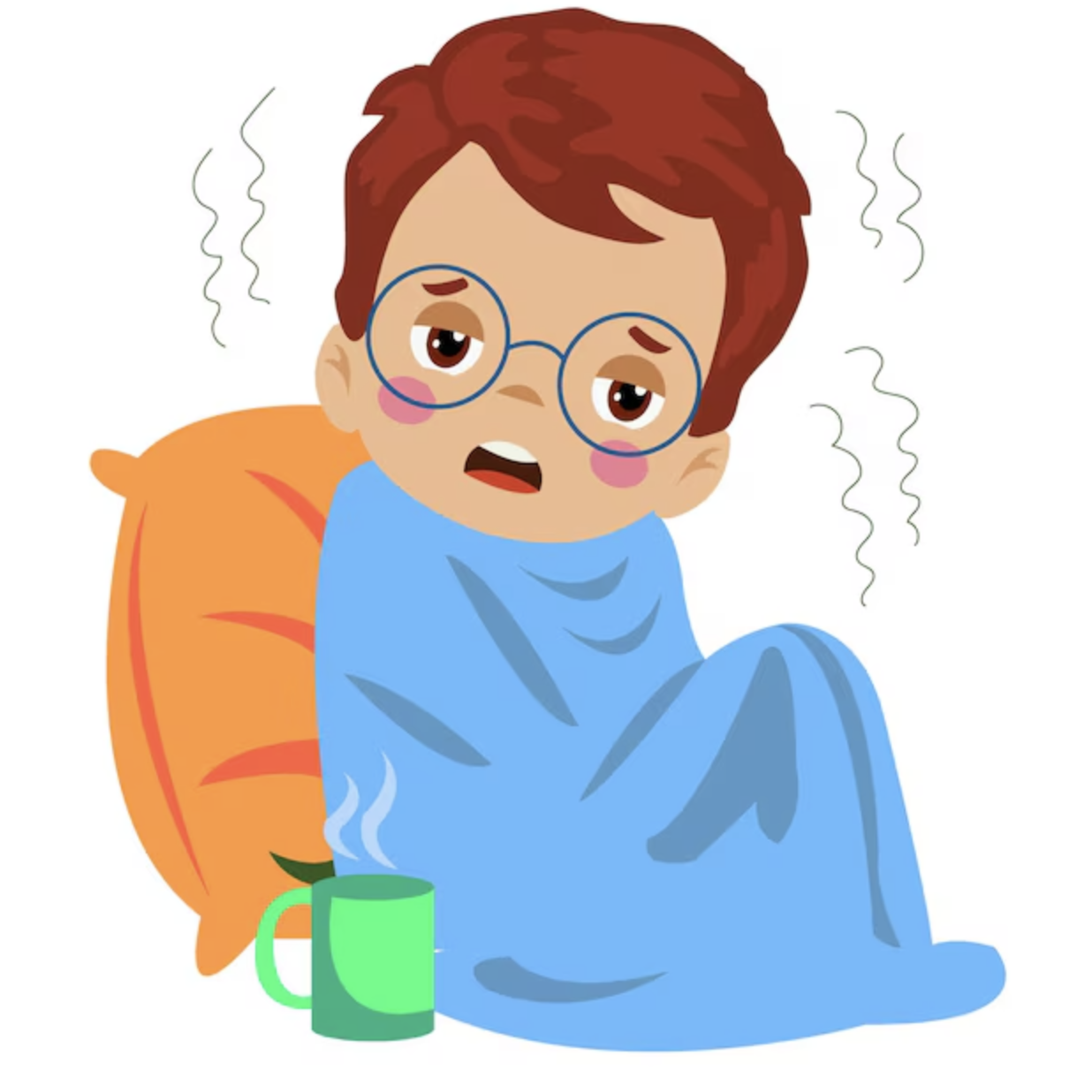 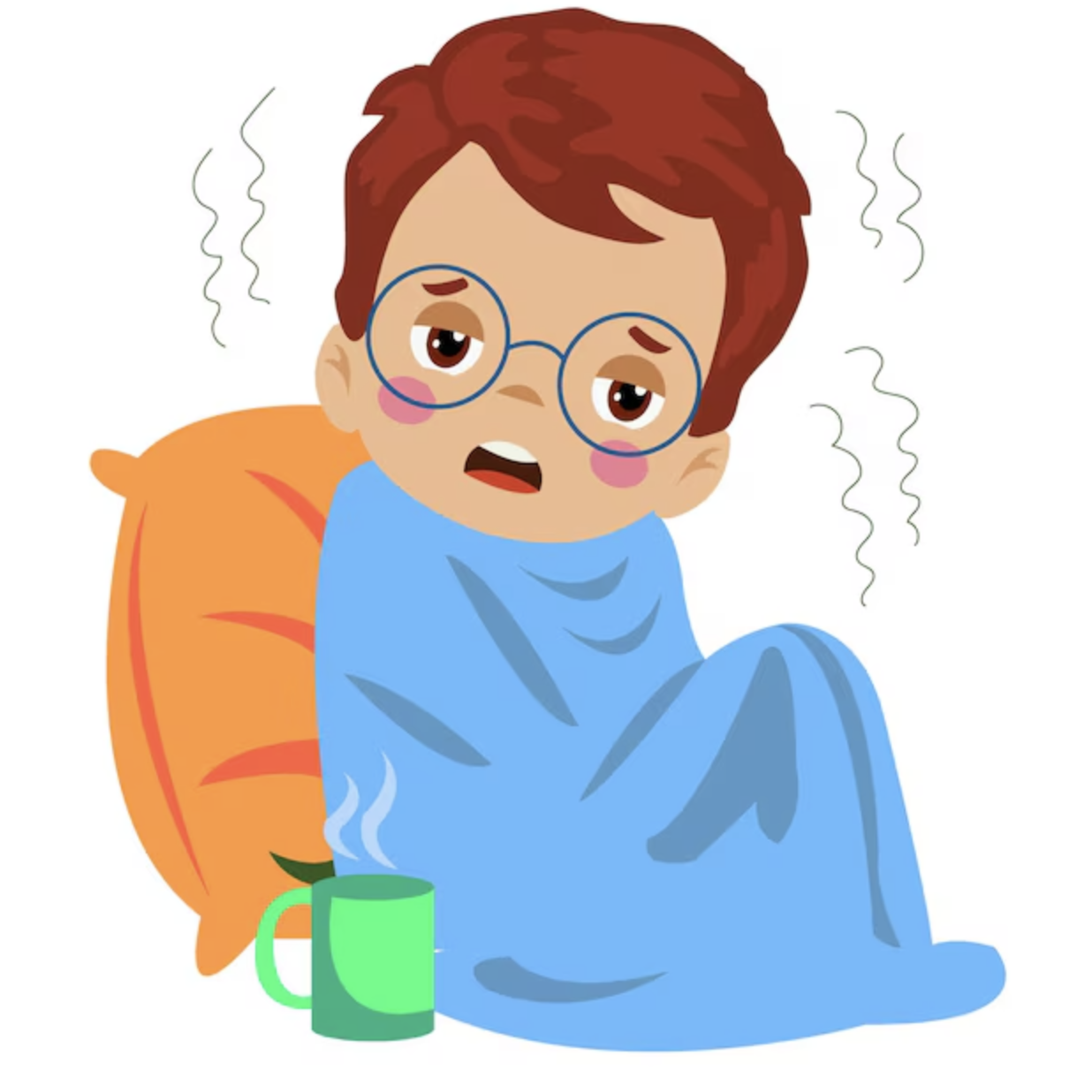 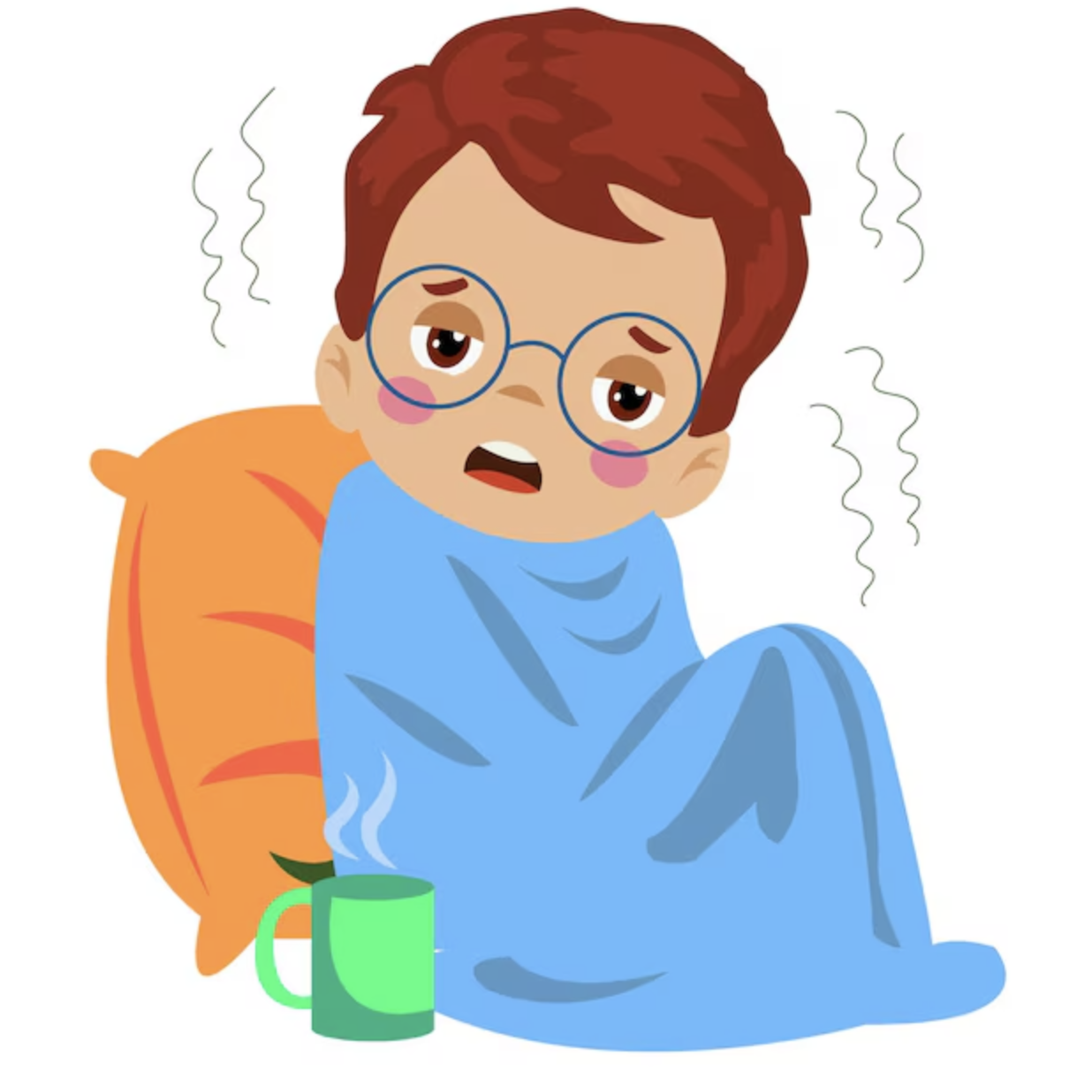 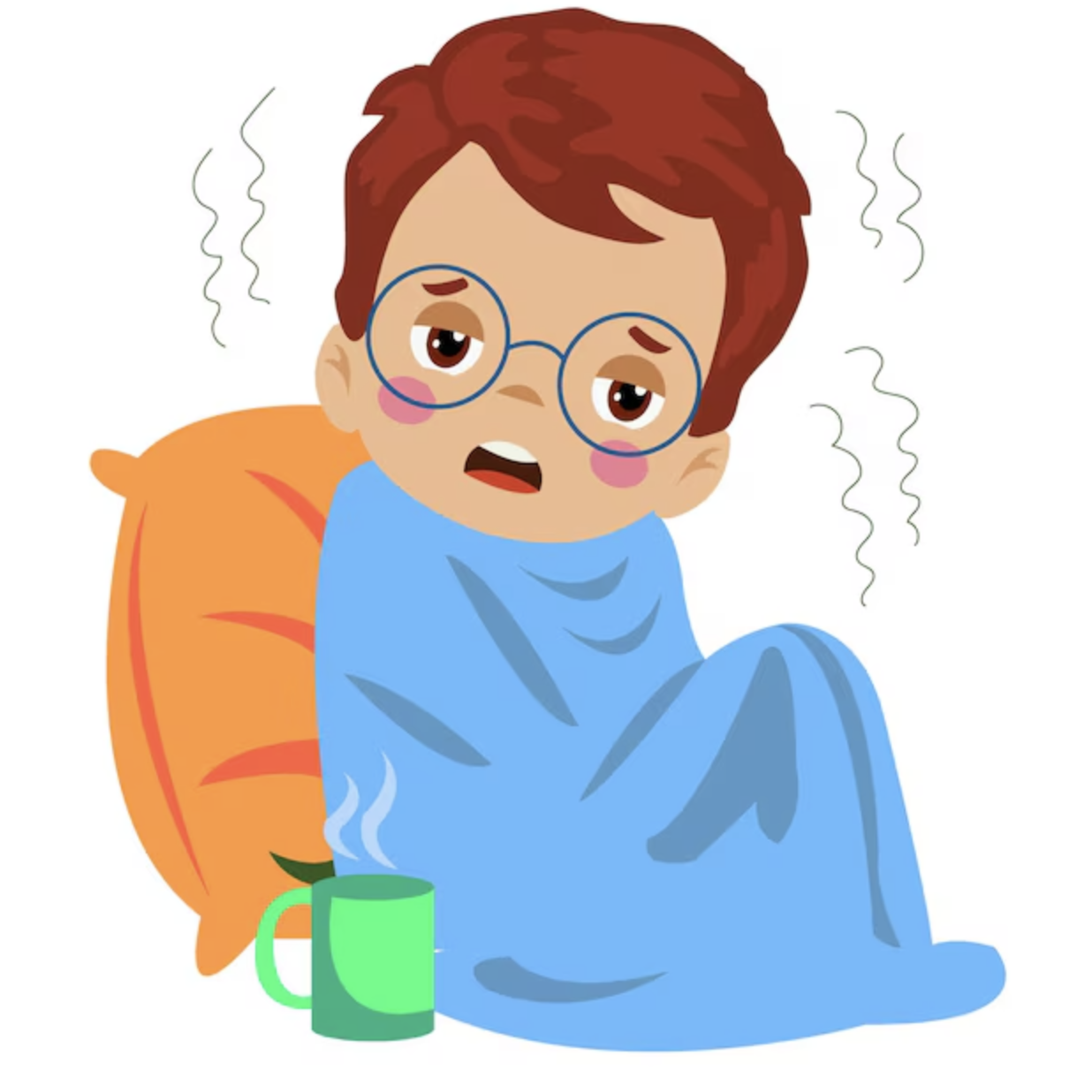 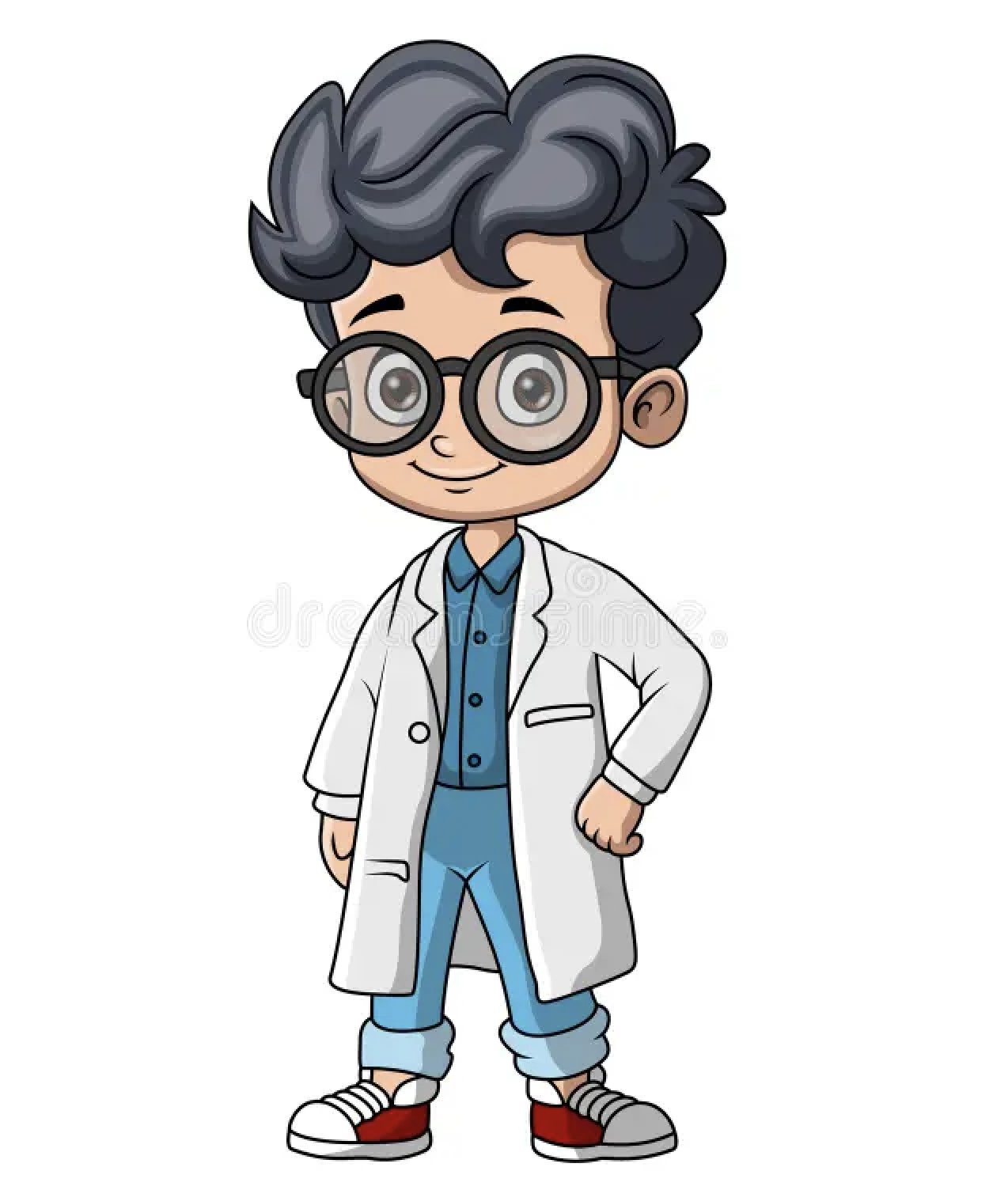 Risk
Risk: 5%
Ri%
Risk: 10%
Ri%
Risk: 55%
Ris
Risk: 10%
Risk
Risk: 5%
Ri%
Risk: 10%
Ri%
Risk: 55%
Ris
Risk: 10%
Risk: 53%
Risk: 13%
Risk: 53%
Risk: 13%
Risk: 53%
Risk: 13%
Risk: 53%
Risk: 13%
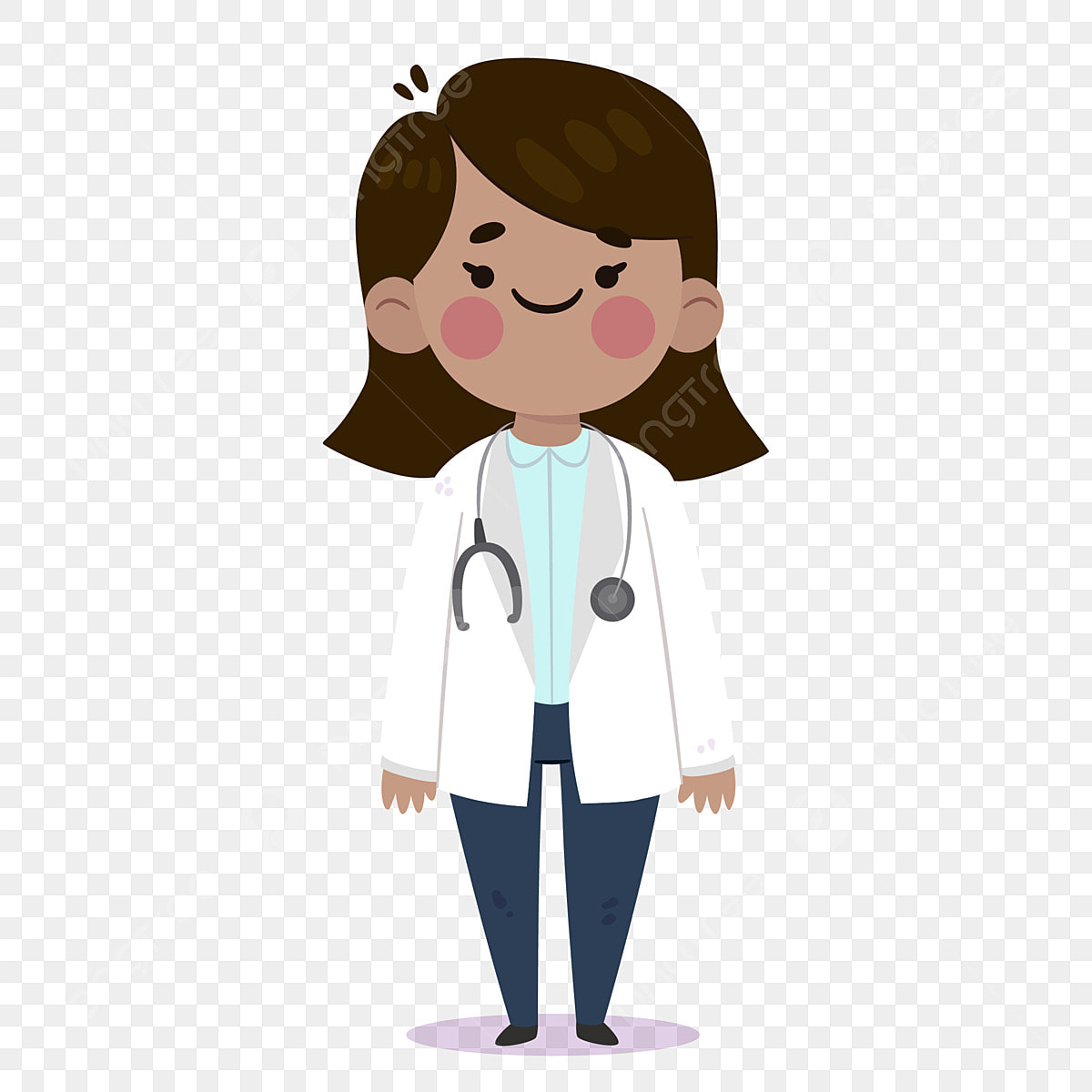 %
R
%
%
R
%
R%
Ris%
Risk: %
Risk%
Risk%
R%
Ris%
Risk: %
Risk%
Risk%
Risk%
Risk%
Risk: %
Risk%
Risk%
Risk%
Risk: %
Risk%
Ris
Ri%
Ri%
Ri%
Ris
Ri%
Ri%
Ri%
Ri%
Ri%
Ri%
Ri%
%
%
4%
4%
%
%
%
%
%
%
%
%
%
%
R
R
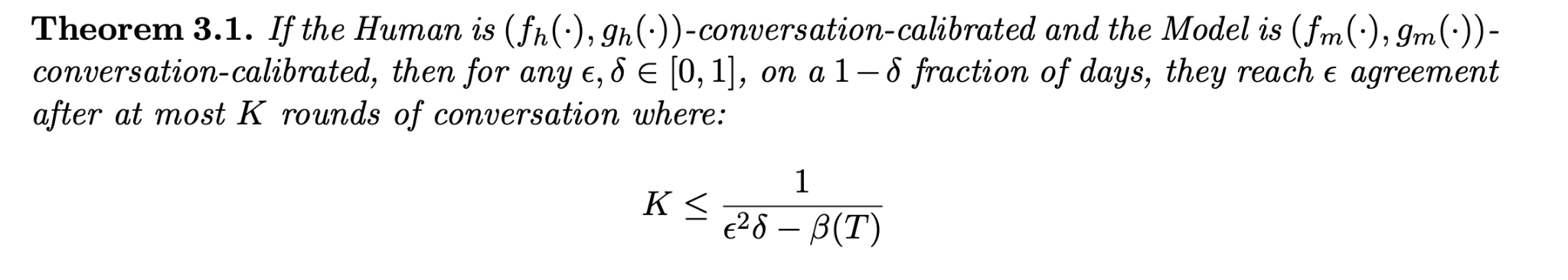 Probability that FIRST day reaches epsilon agreement within k rounds is 1-delta
Upshot: Distribution-Agnostic Information Aggregation Theorems for Bayesians
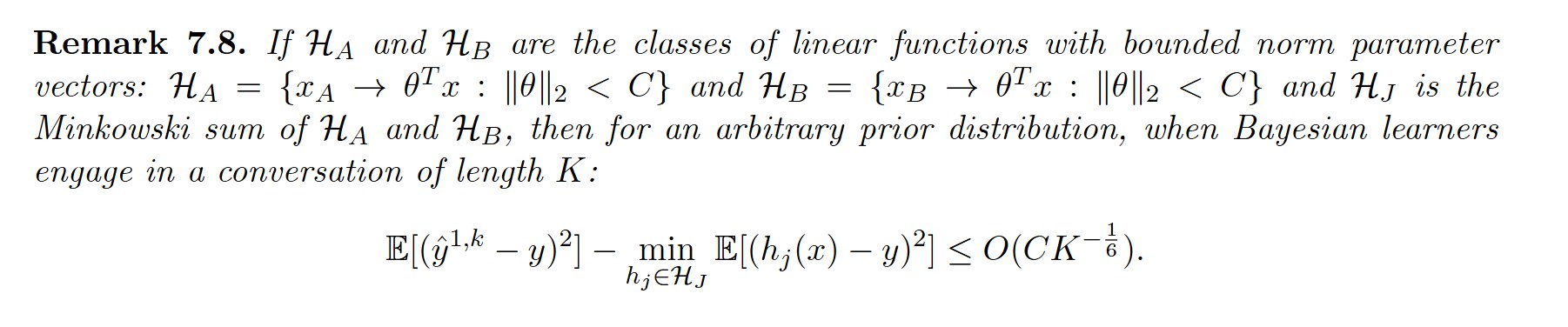 Extensions
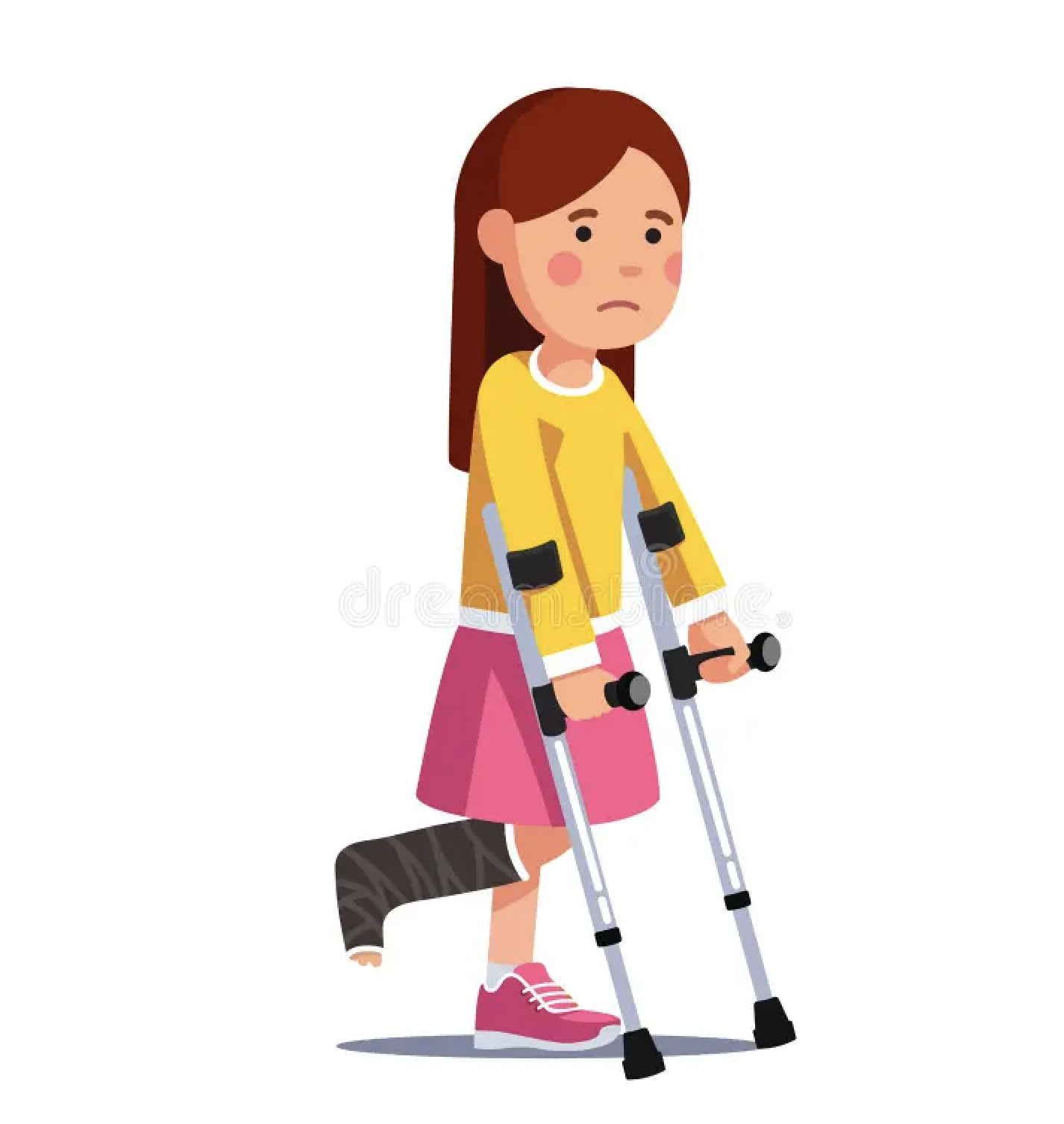 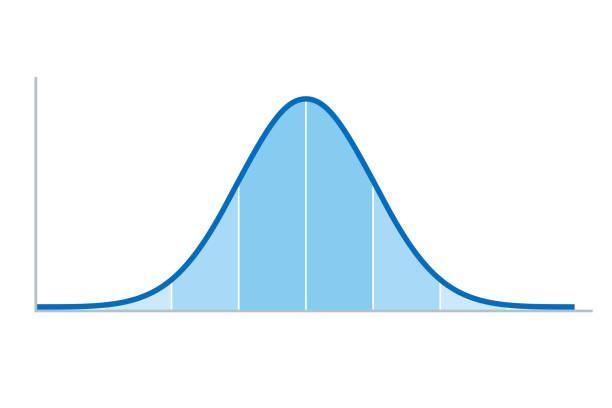 Amputate the left arm.
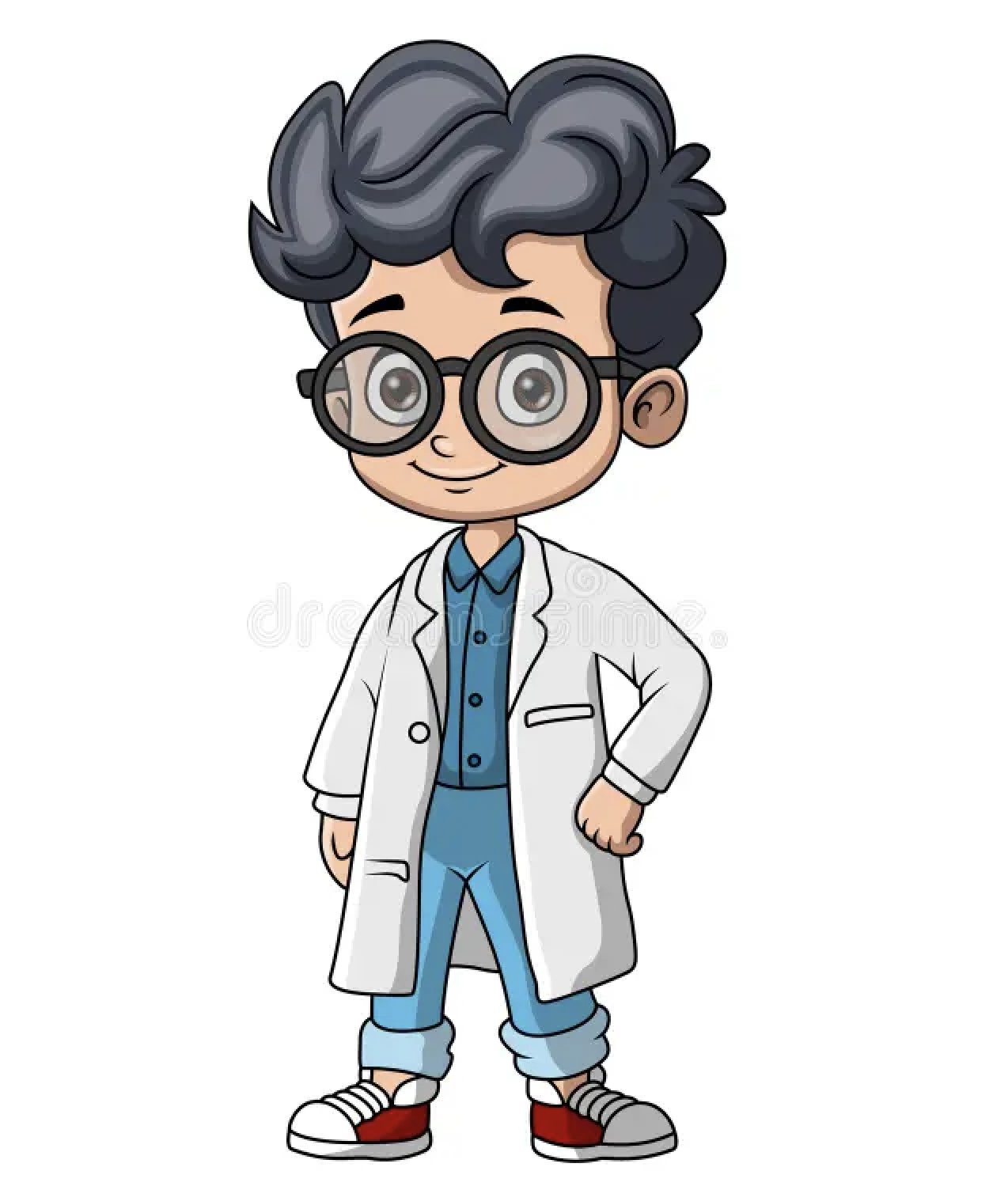 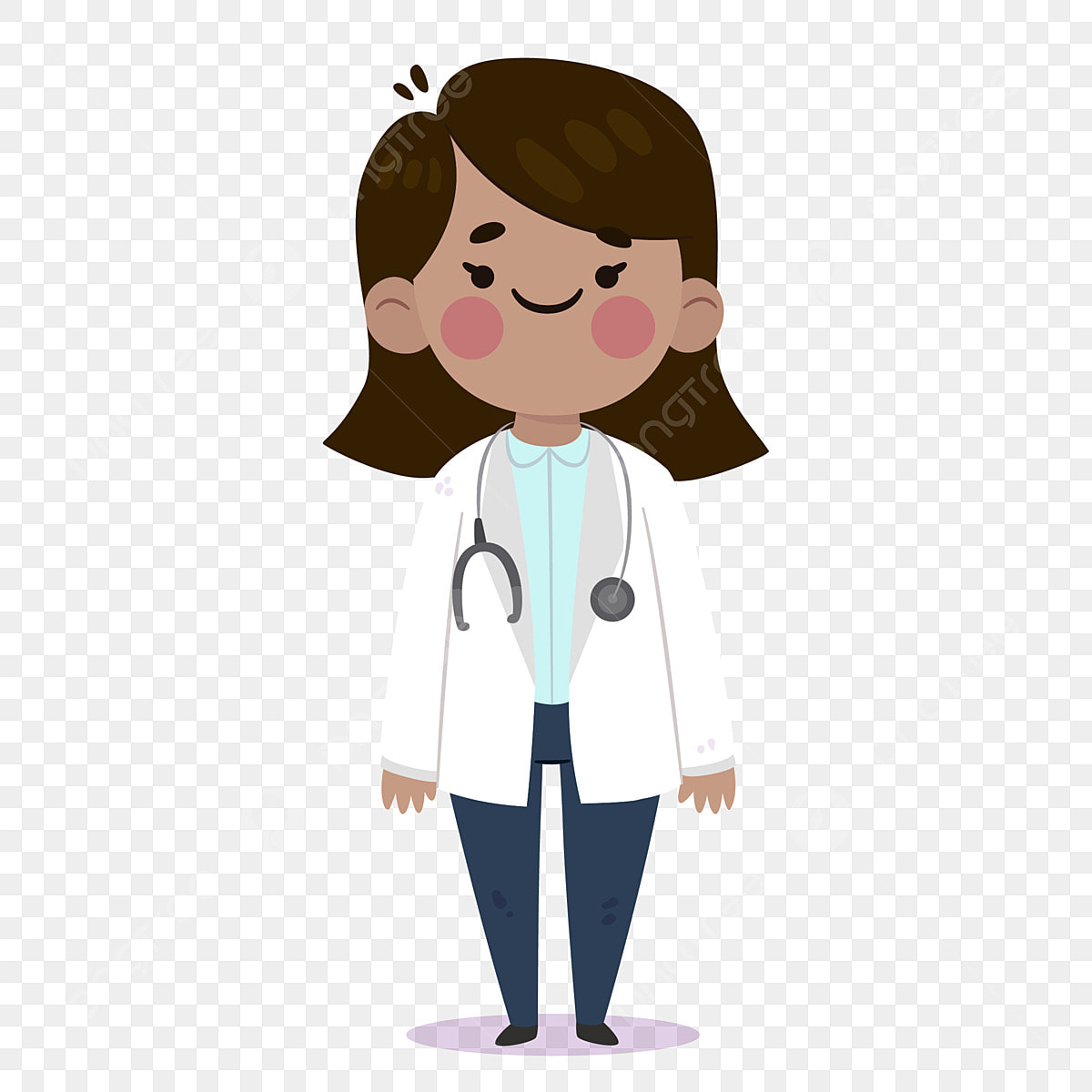 Amputate the right arm.
Prescribe Ibuprofen
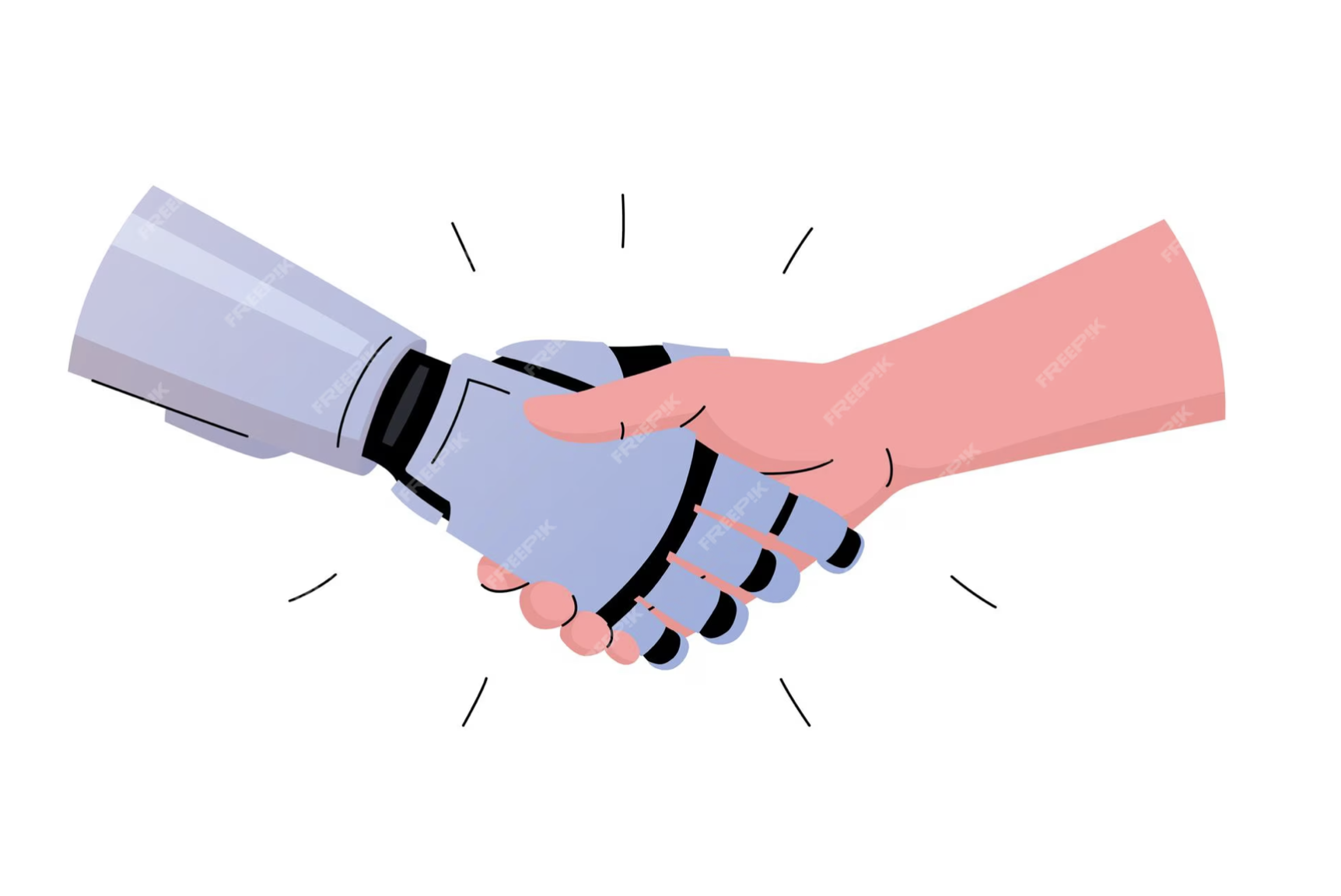 More Generally
“Real Probabilities”/correctly specified Bayesian posteriors are unbiased subject to all possible conditioning events.
But for many purposes that seem to need “real probabilities” we only need unbiasedness subject to modest numbers of conditioning events… Which we can achieve tractably from data.
Other applications:
Obtaining conditional validity guarantees for statistical estimation tasks
Mean, variance, and quantile estimation: [Hebert-Johnson, Kim, Reingold, Rothblum ICML ’18], [Jung, Lee, Pai, Roth, Vohra COLT ‘21], [Gupta, Jung, Pai, Noarov, Roth ITCS ‘22], [Noarov, Roth ICML ’23]
Conformal Prediction: [Bastani, Gupta Jung, Noarov, Ramalingam, Roth NeurIPS ‘22], [Jung, Noarov, Ramalingam, Roth ICLR ‘23], [Gibbs, Cherian, Candes JRSS ‘25]
Causal Inference: [Noarov, Fogliato, Bertran, Roth ‘25]
Replacing common prior assumptions in principal-agent problems [Camara, Hartline, Johnsen FOCS ‘20], [Collina, Roth, Shao EC ‘24]
More?
Thanks!
High-Dimensional Prediction for Sequential Decision Making
Georgy Noarov, Ramya Ramalingam, Aaron Roth, Stephan Xie (NeurIPS 2025?)

Tractable Agreement Protocols
Natalie Collina, Surbhi Goel, Varun Gupta, Aaron Roth (STOC 2025)

Collaborative Prediction: Tractable Information Aggregation via Agreement
Natalie Collina, Ira Globus-Harris, Surbhi Goel, Varun Gupta, Aaron Roth, Mirah Shi (arXiv 2025)